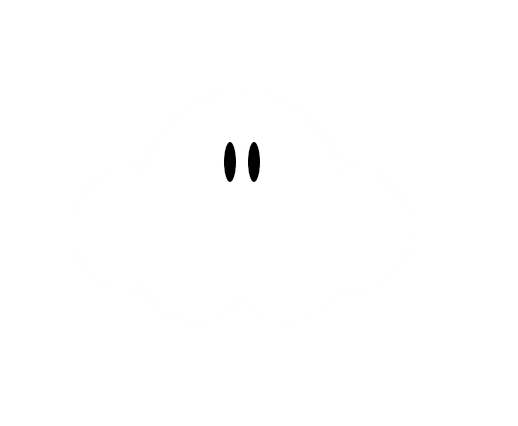 Super Mario
English Game
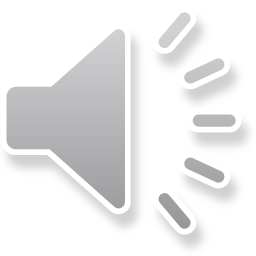 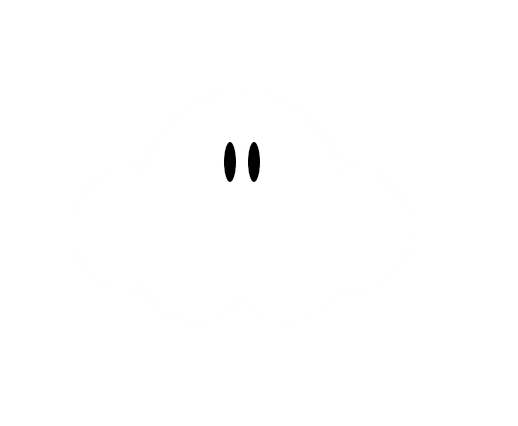 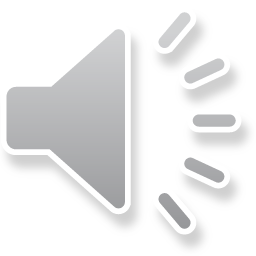 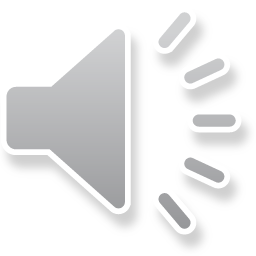 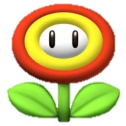 Title Screen
Coins (extra point)

	Answer first for 1 question

	Stop one group from answering

	Steal a point from a group
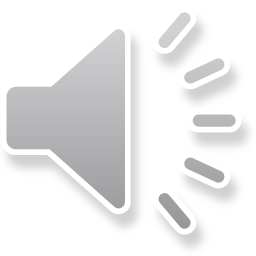 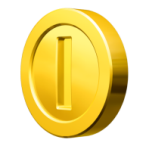 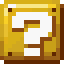 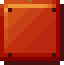 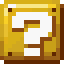 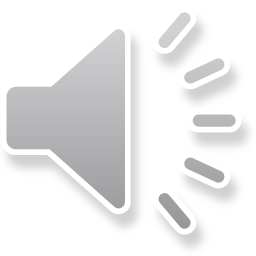 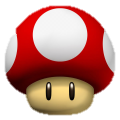 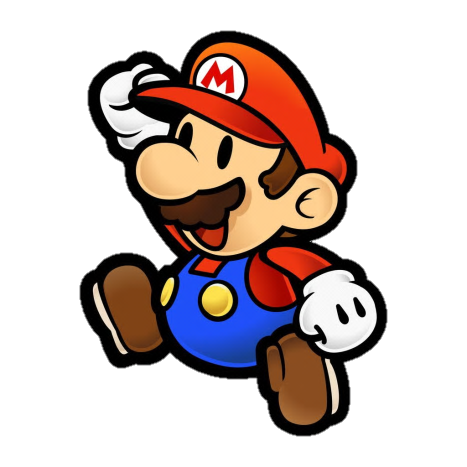 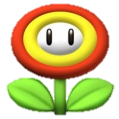 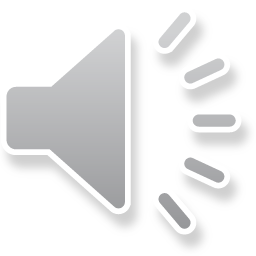 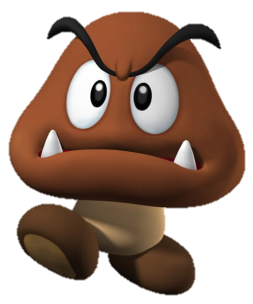 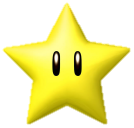 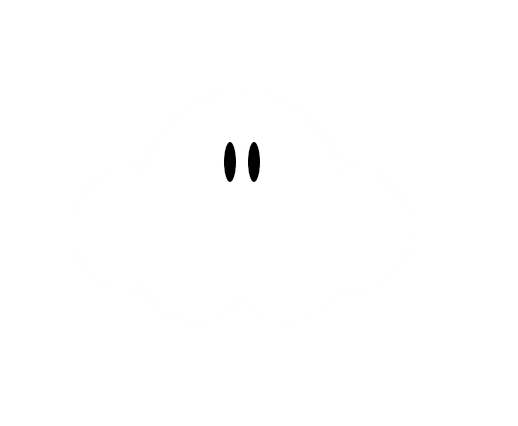 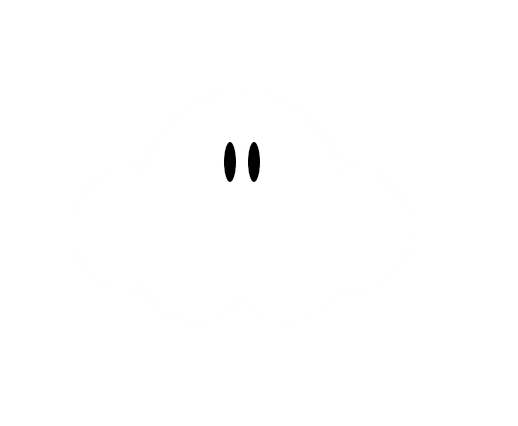 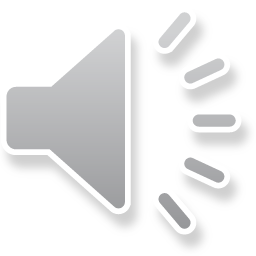 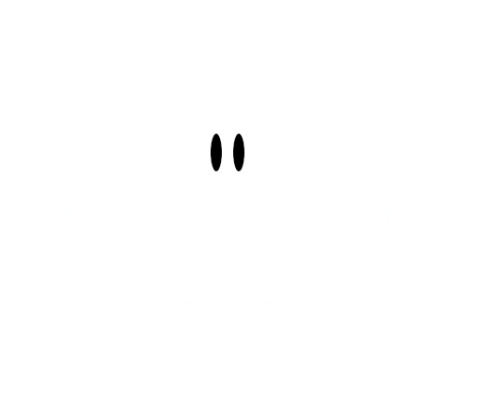 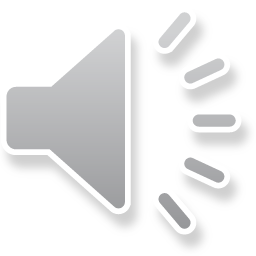 Level 1 - Start
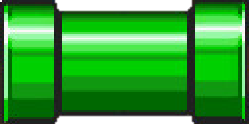 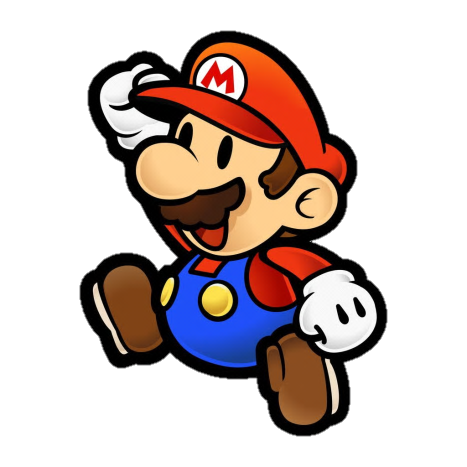 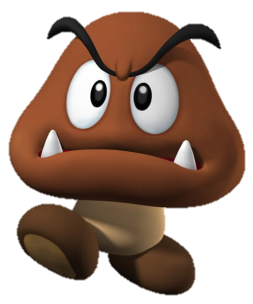 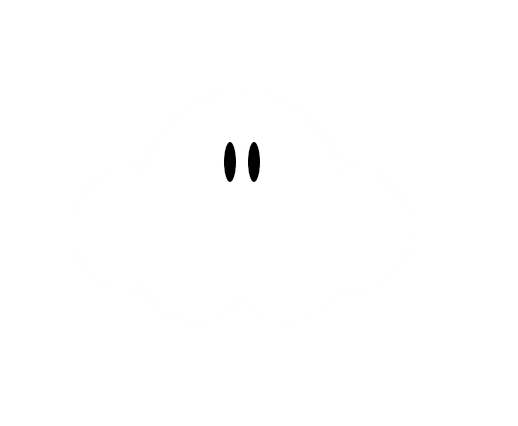 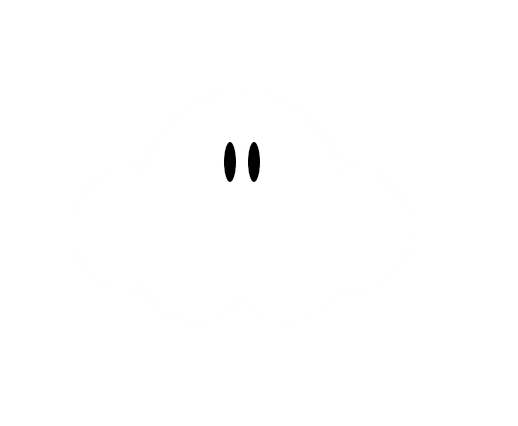 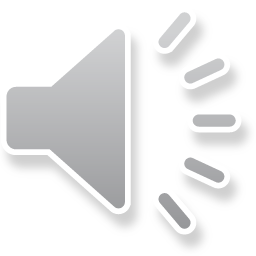 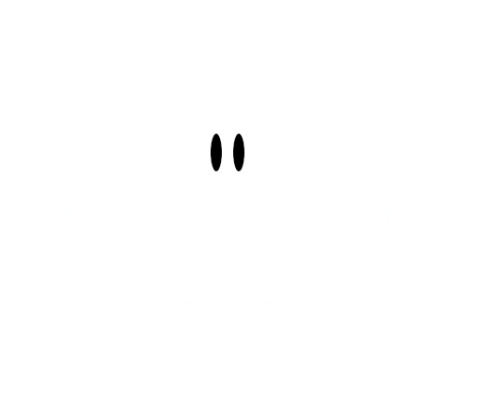 Level 1 - 1
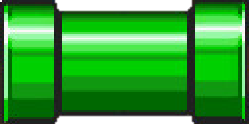 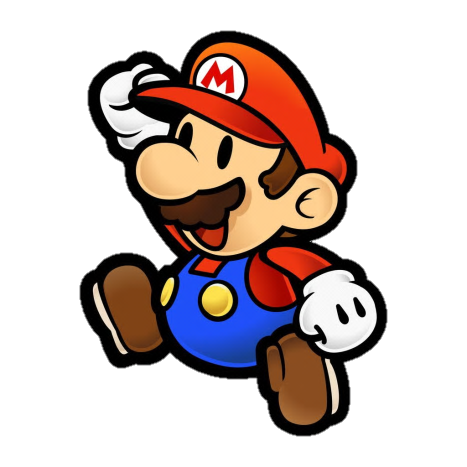 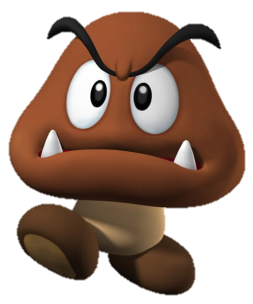 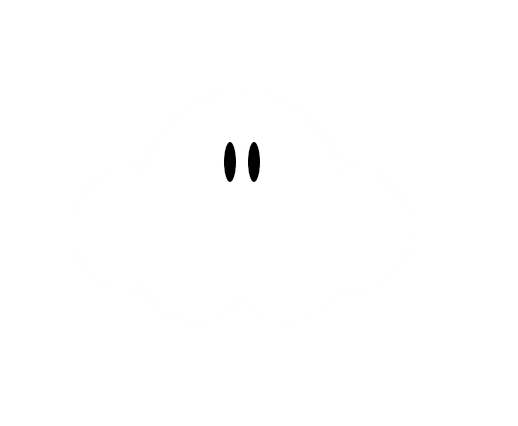 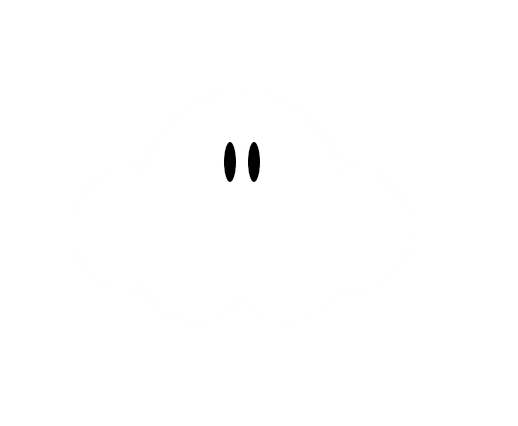 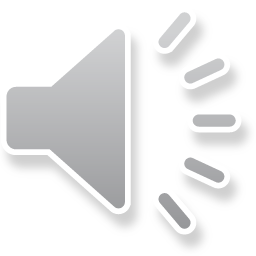 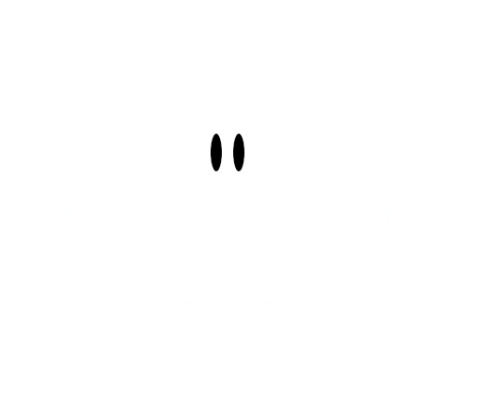 Level 1 - 2
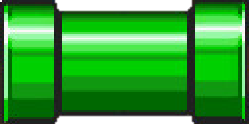 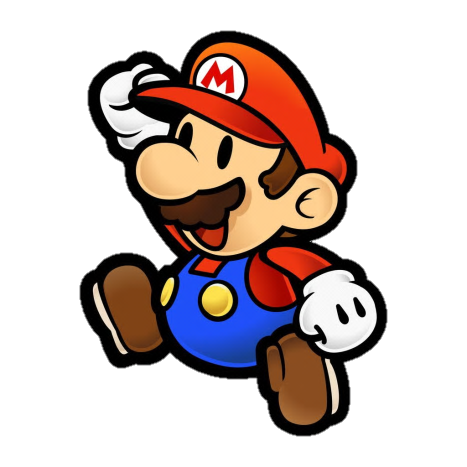 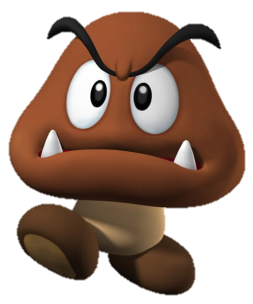 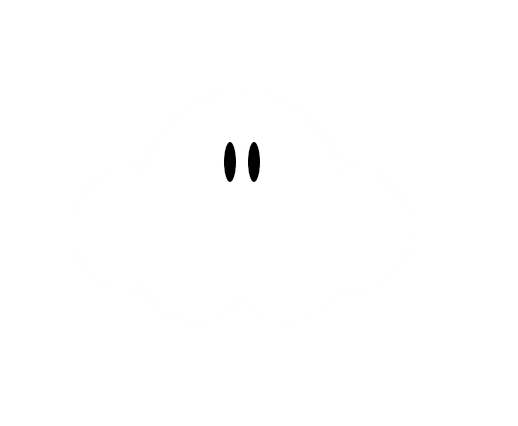 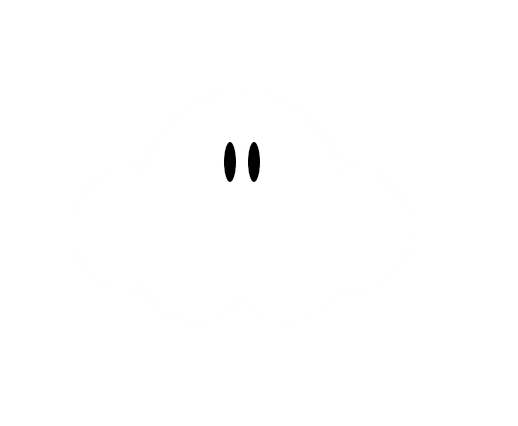 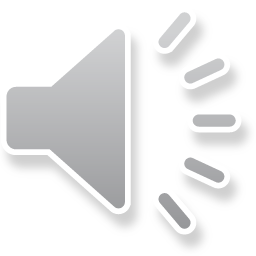 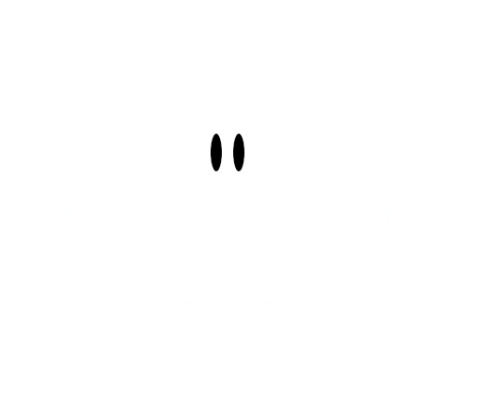 Level 1 - 3
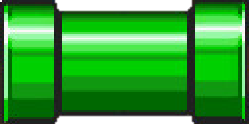 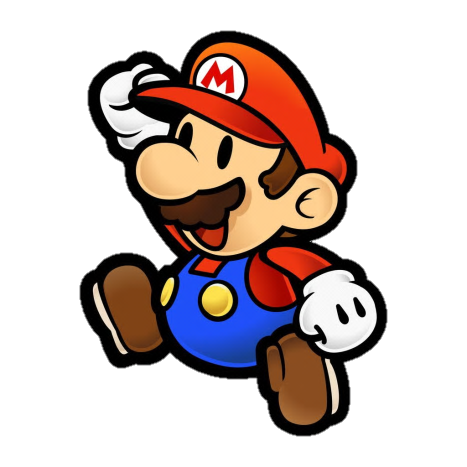 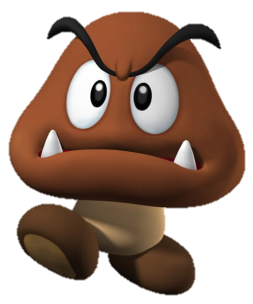 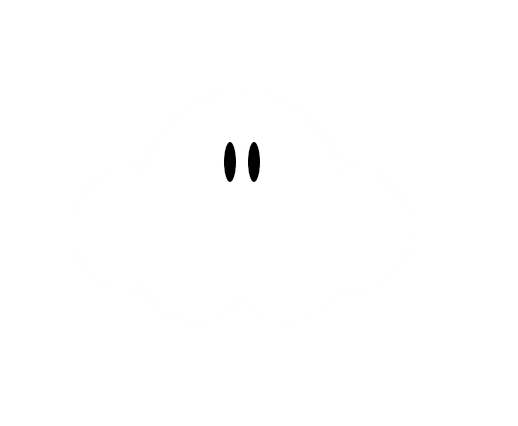 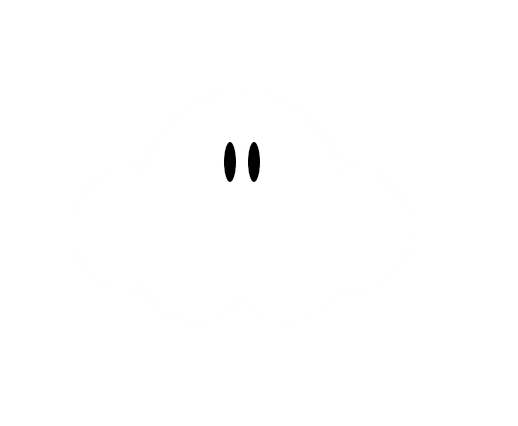 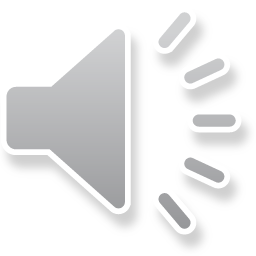 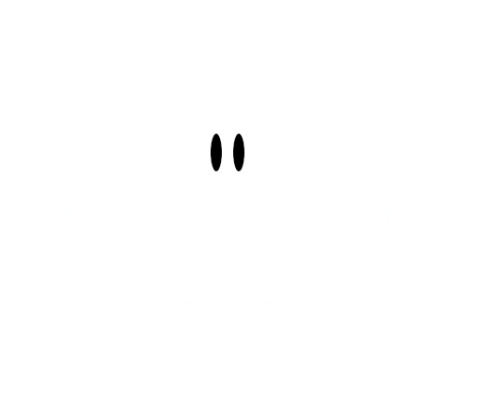 Level 1 - 4
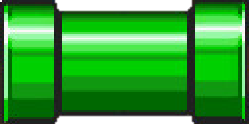 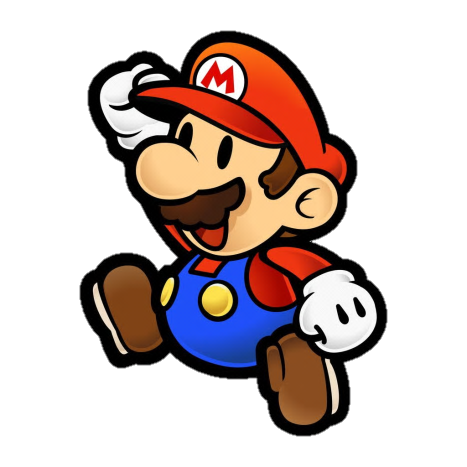 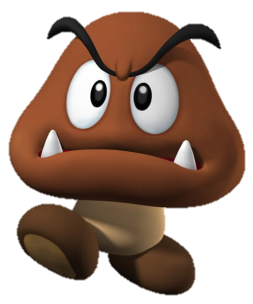 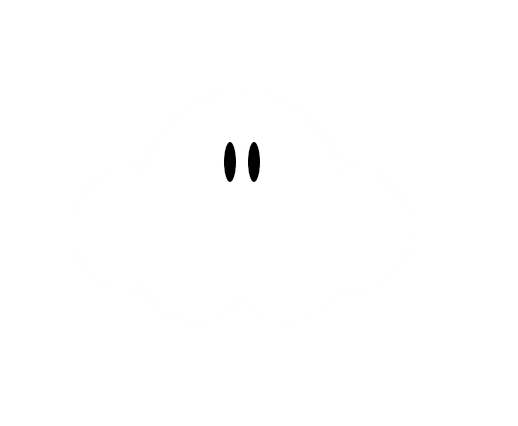 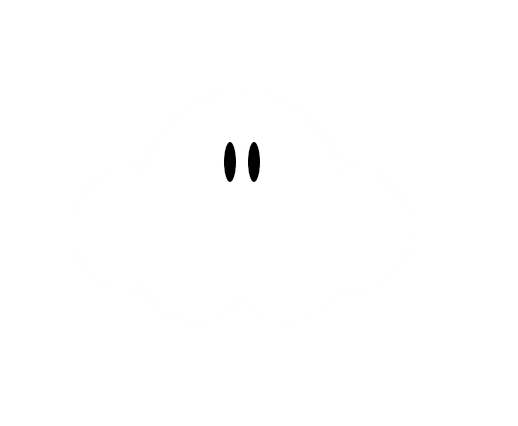 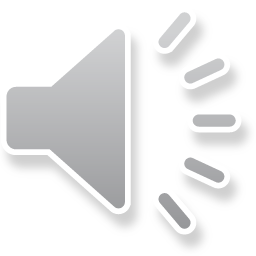 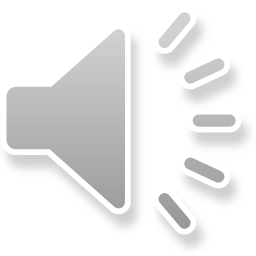 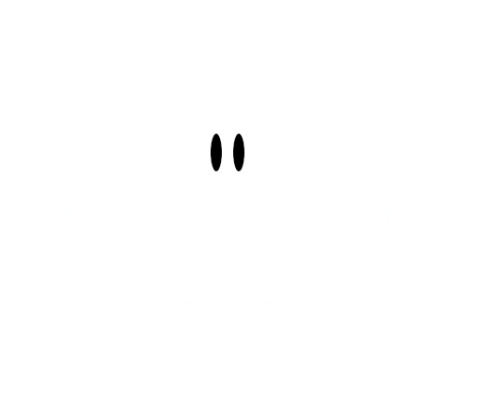 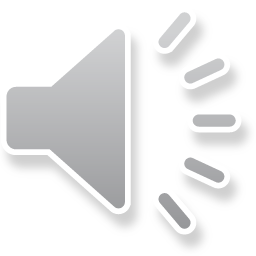 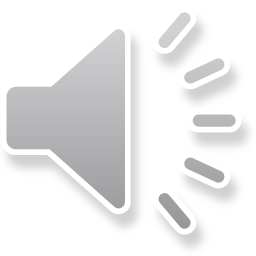 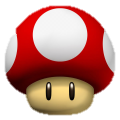 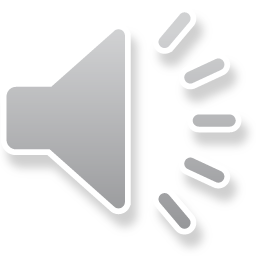 Level 1 - 5
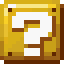 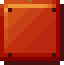 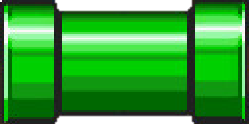 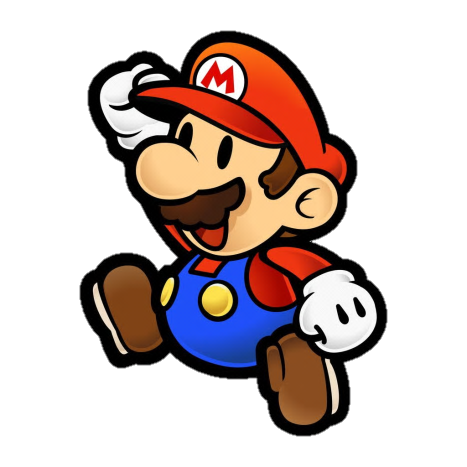 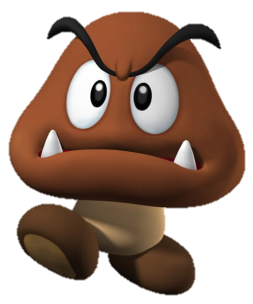 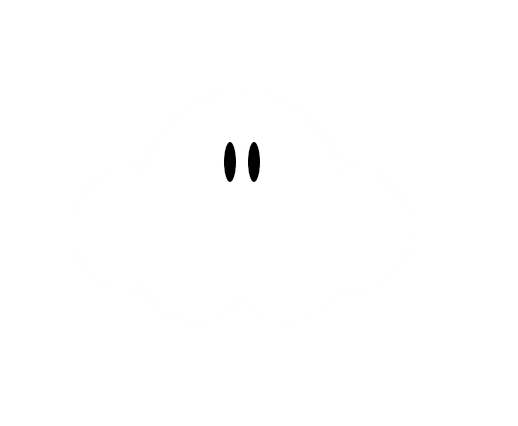 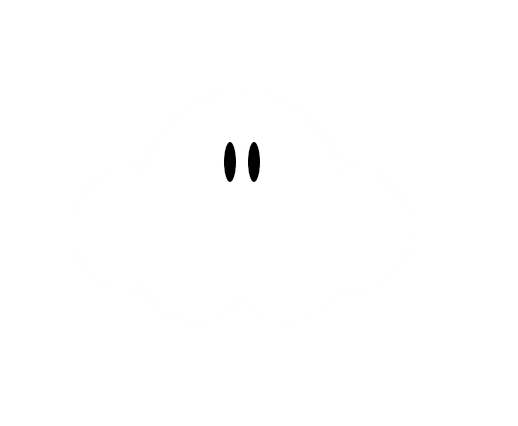 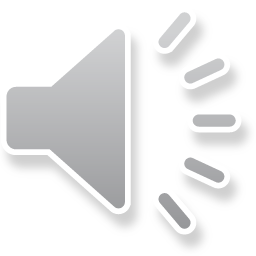 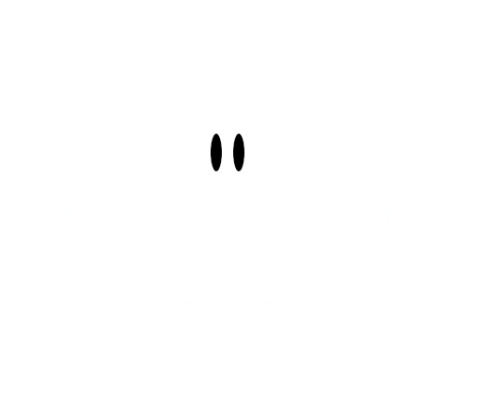 Level 1 - 6
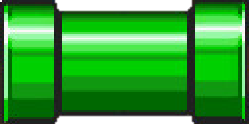 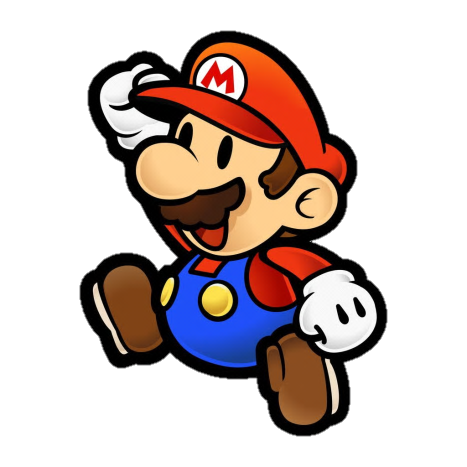 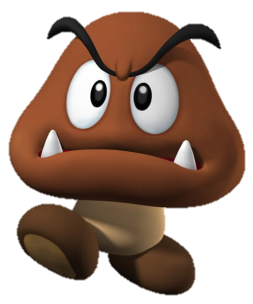 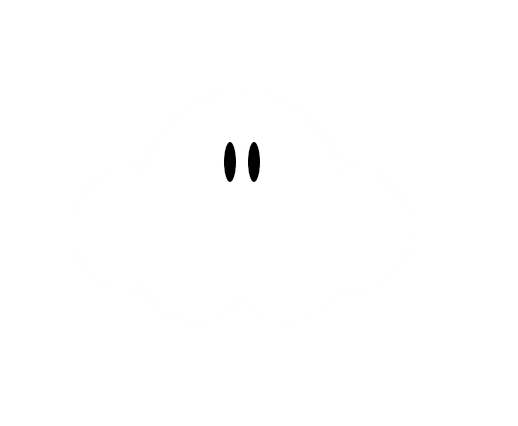 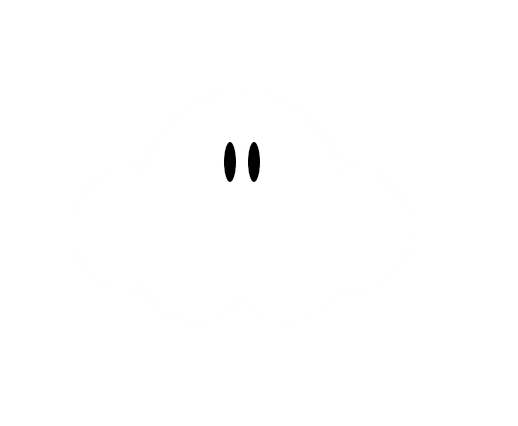 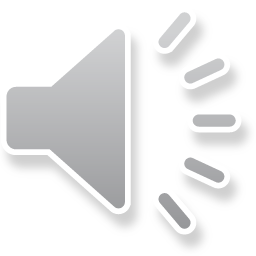 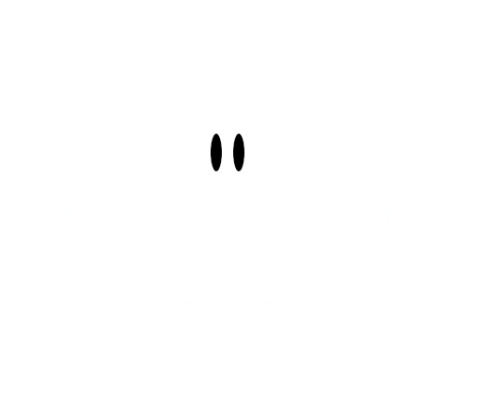 Level 1 - 7
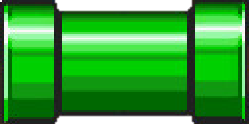 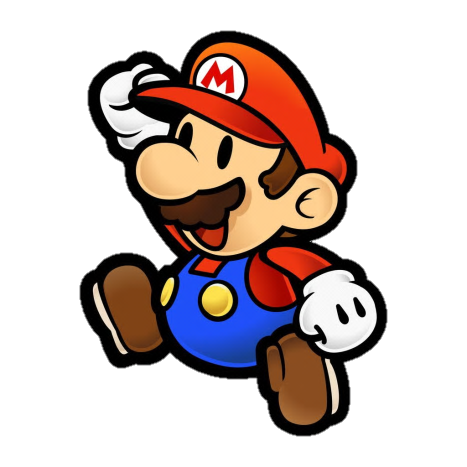 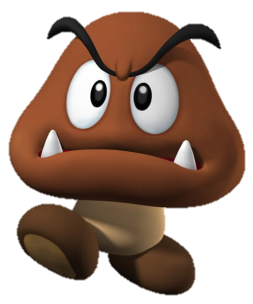 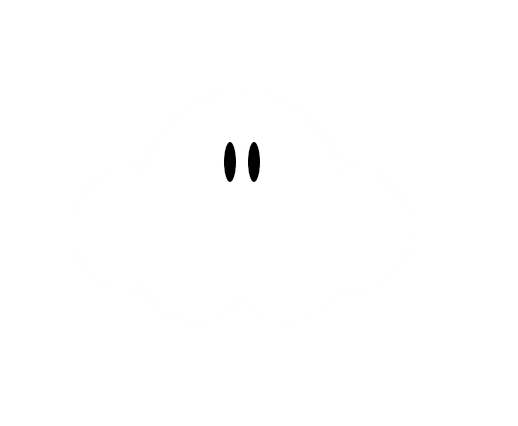 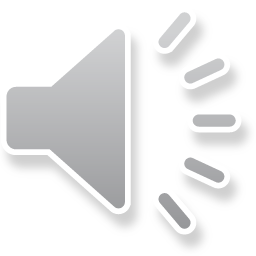 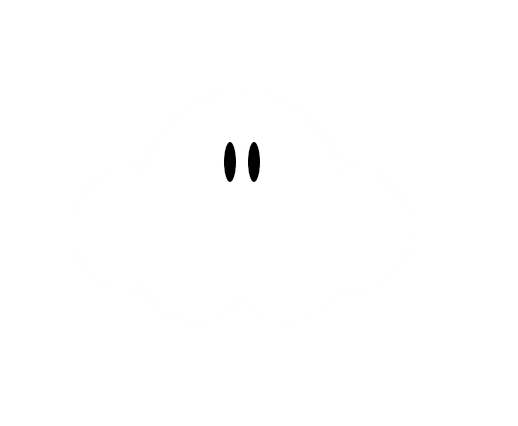 Level 2 - Start
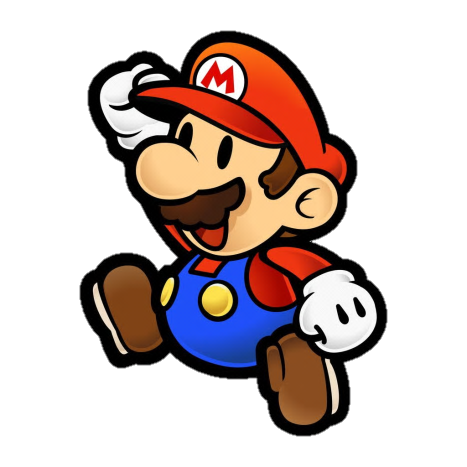 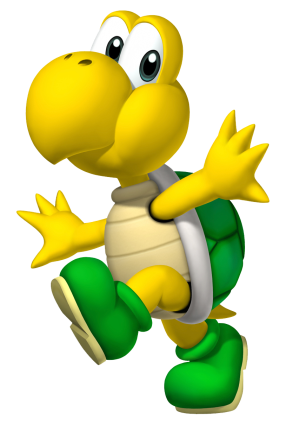 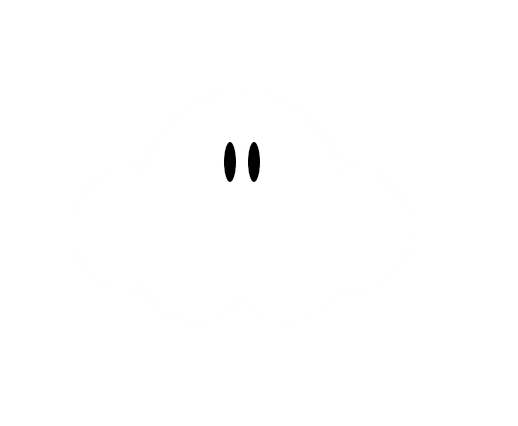 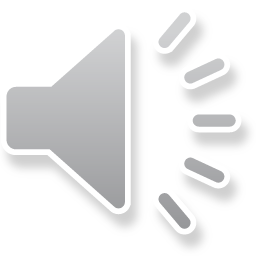 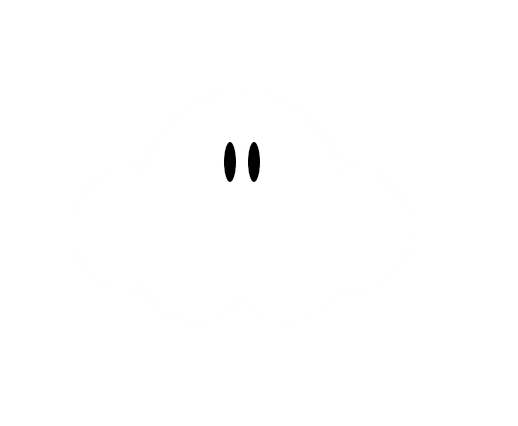 Level 2 - 1
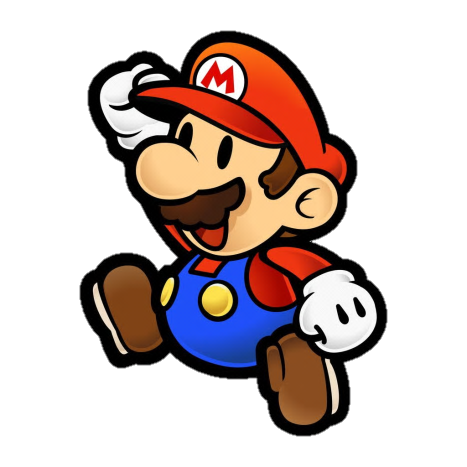 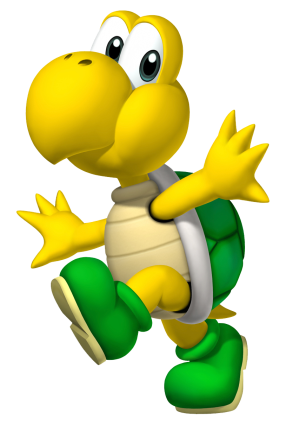 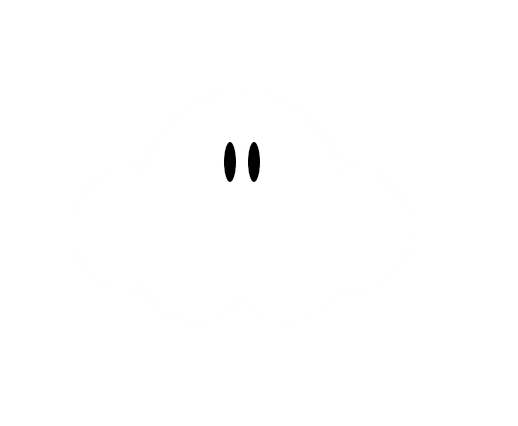 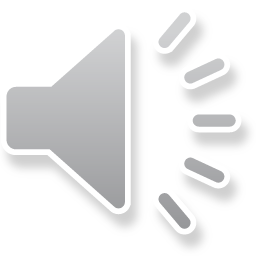 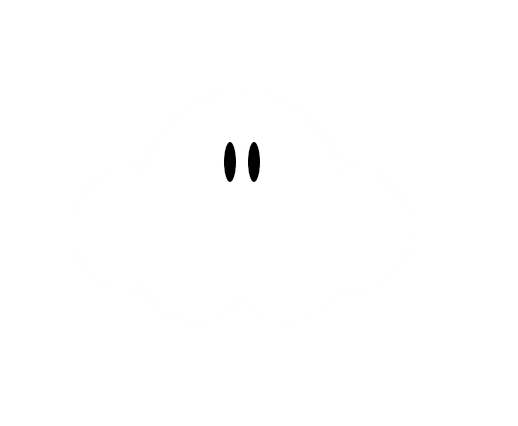 Level 2 - 2
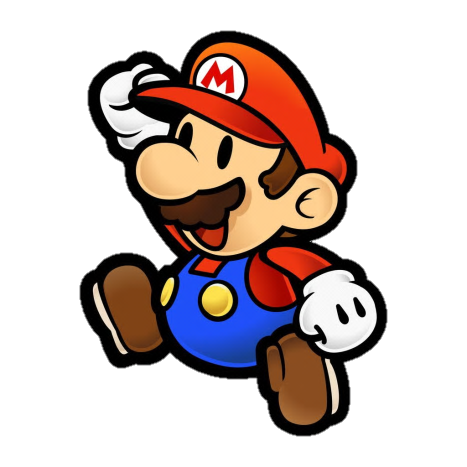 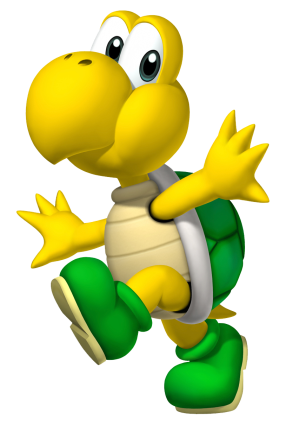 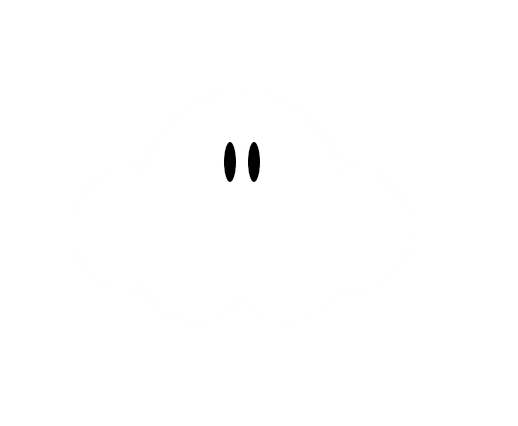 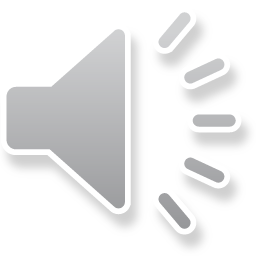 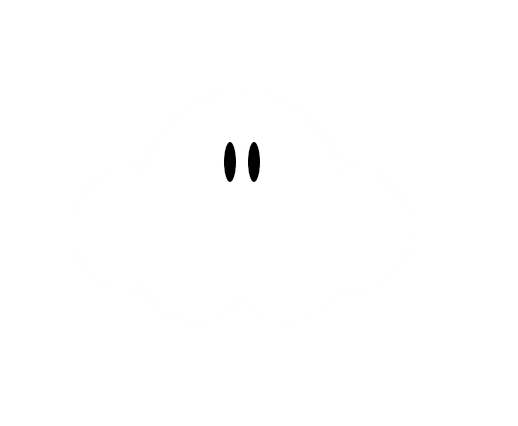 Level 2 - 3
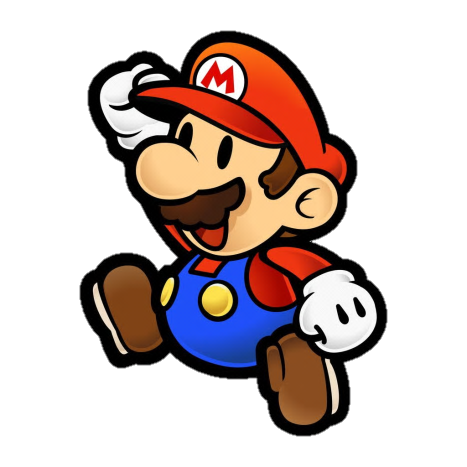 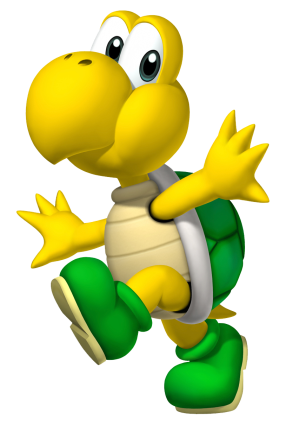 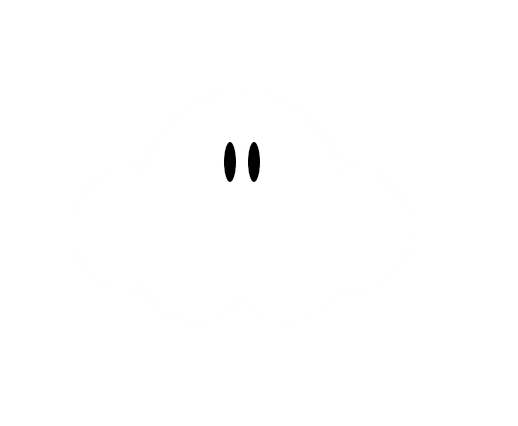 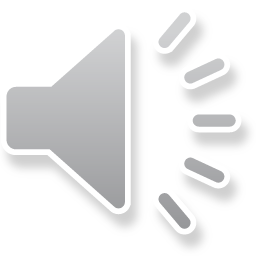 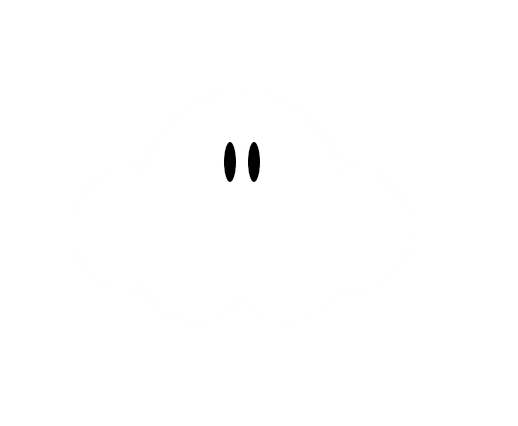 Level 2 - 4
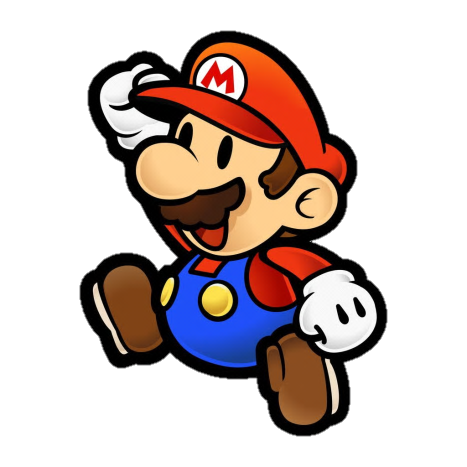 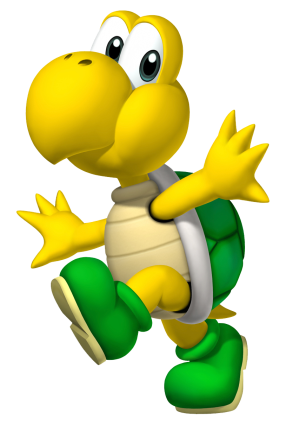 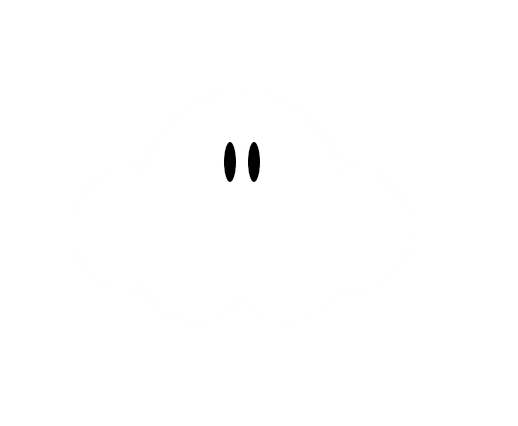 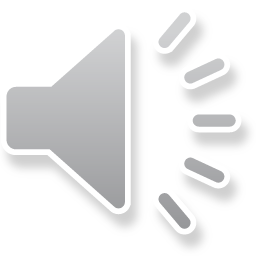 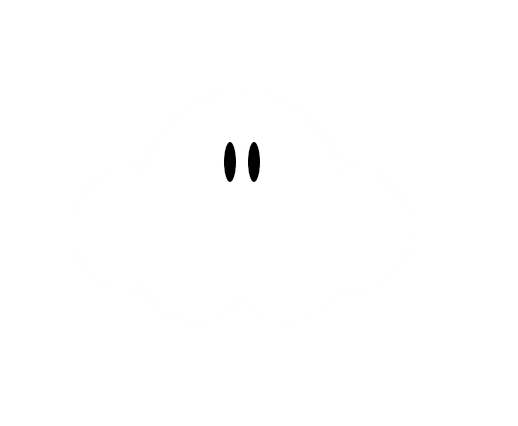 Level 2 - 5
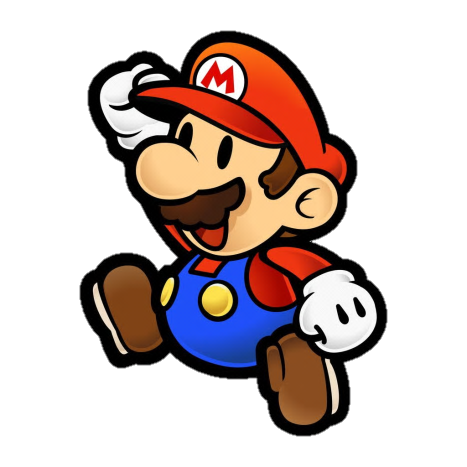 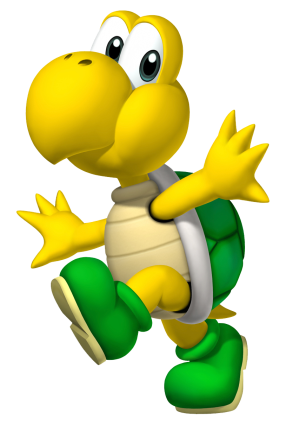 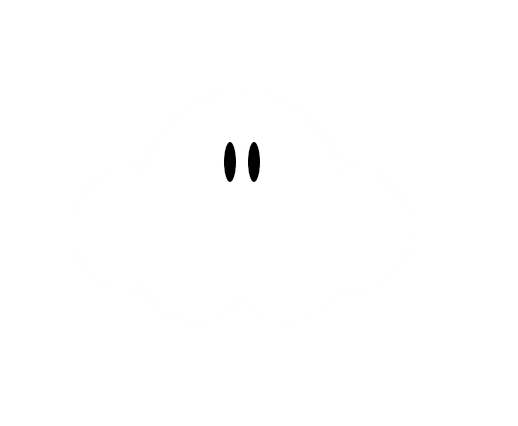 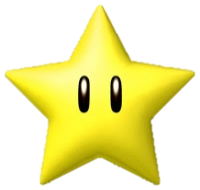 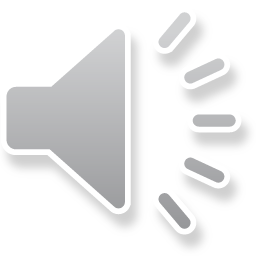 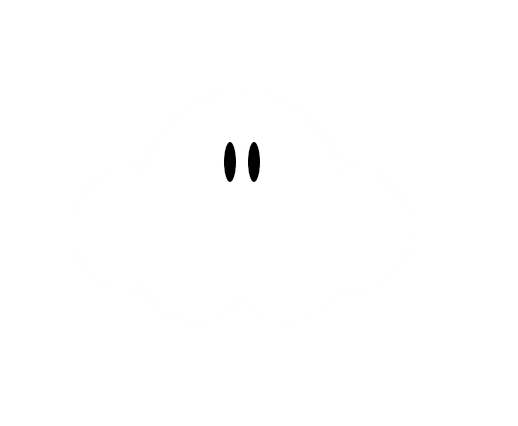 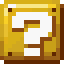 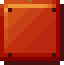 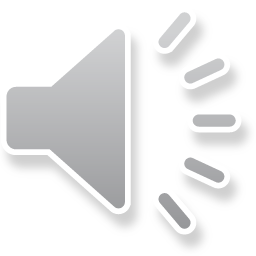 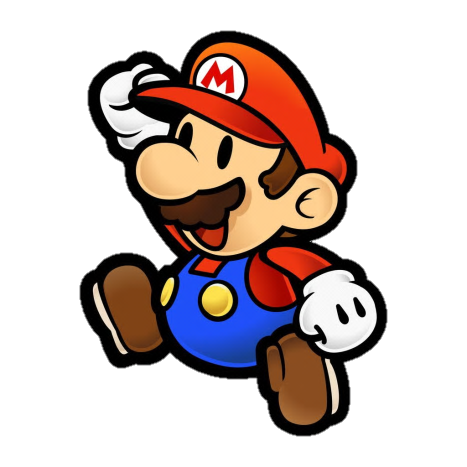 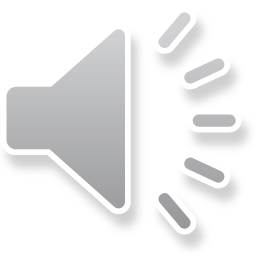 Level 2 - 6
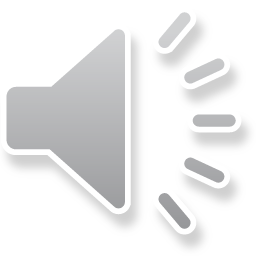 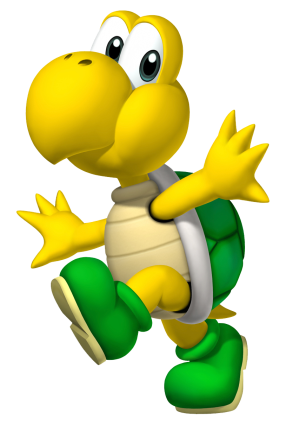 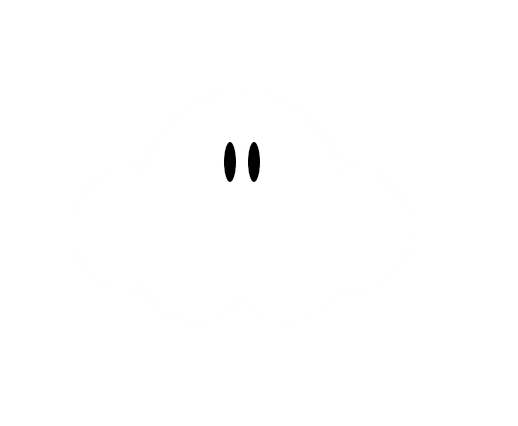 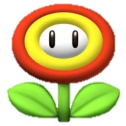 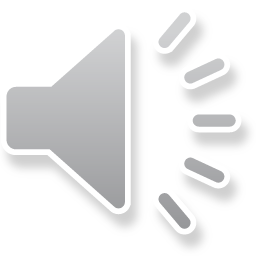 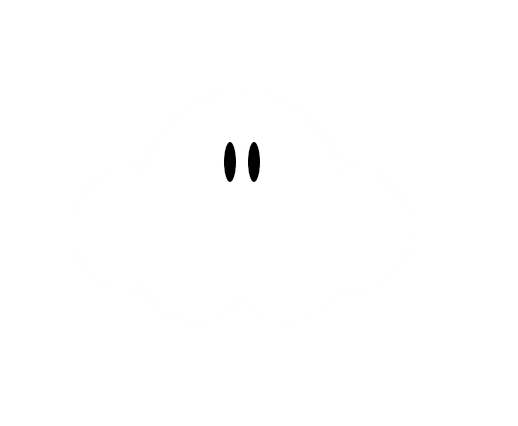 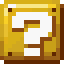 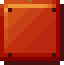 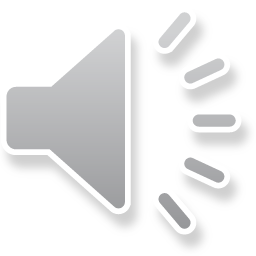 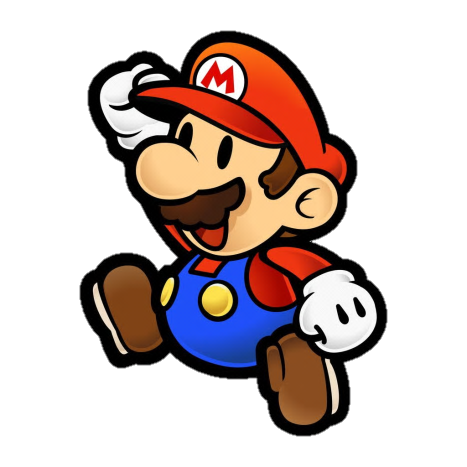 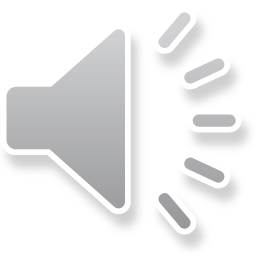 Level 2 - 7
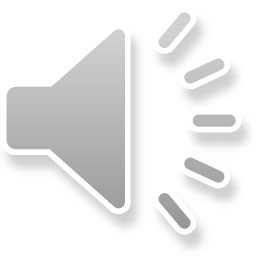 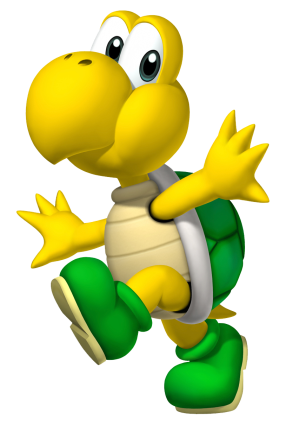 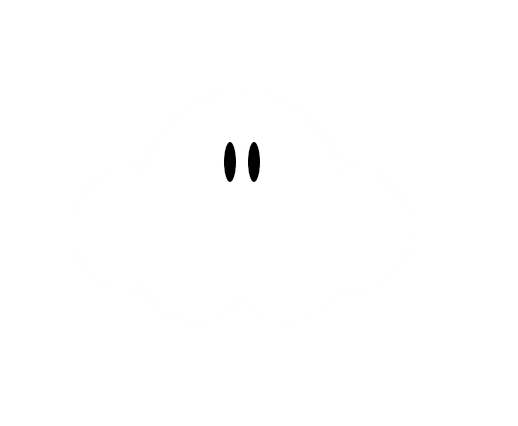 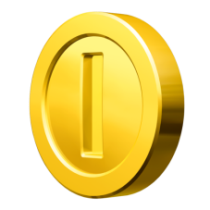 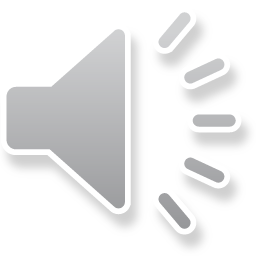 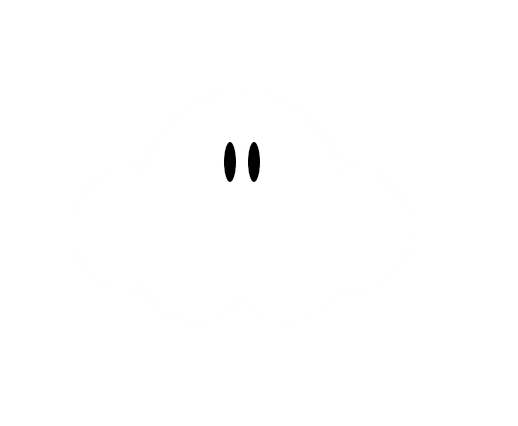 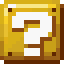 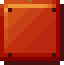 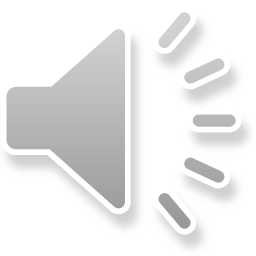 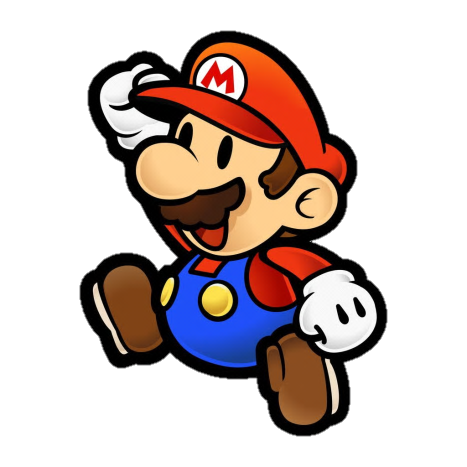 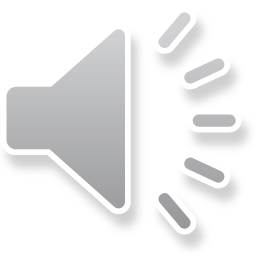 Level 2 - 8
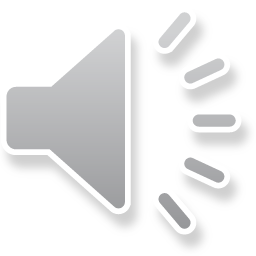 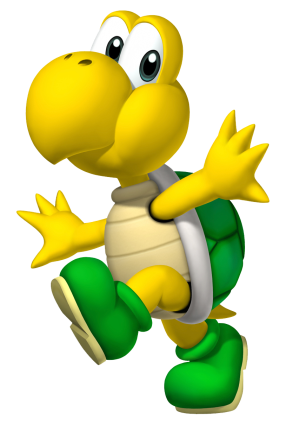 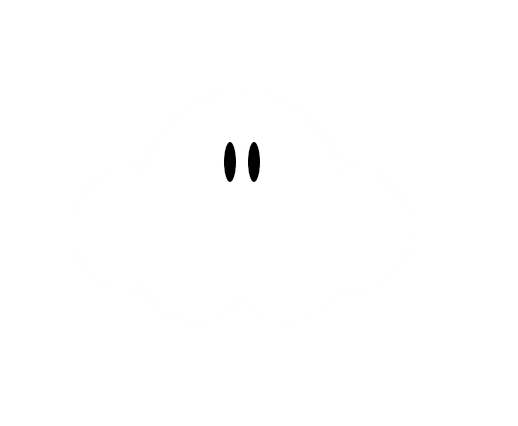 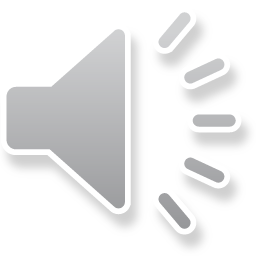 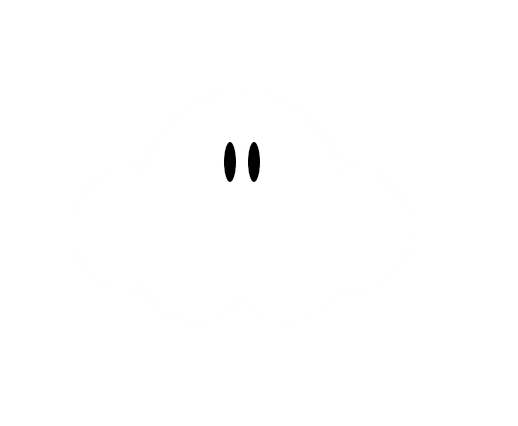 Level 2 - 9
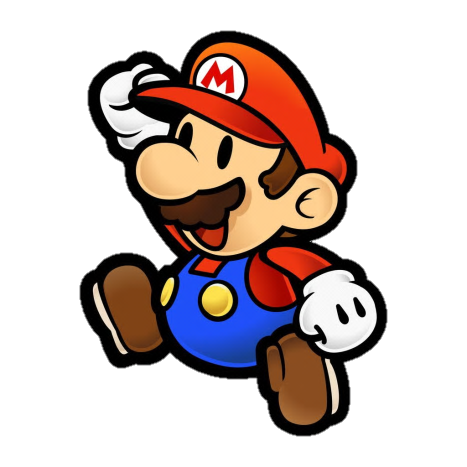 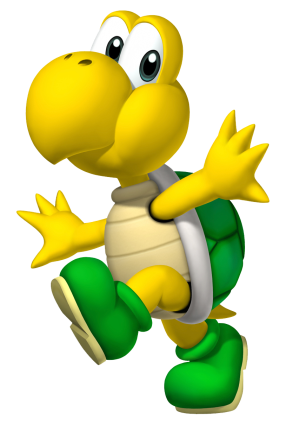 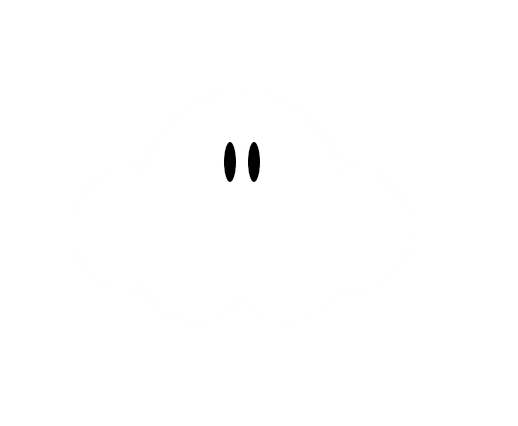 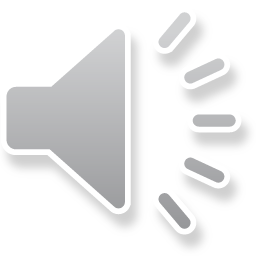 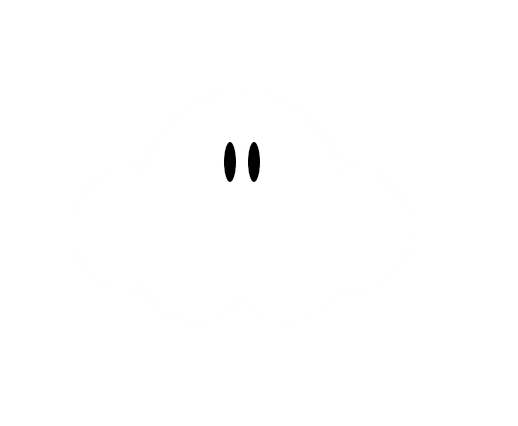 Level 2 - 10
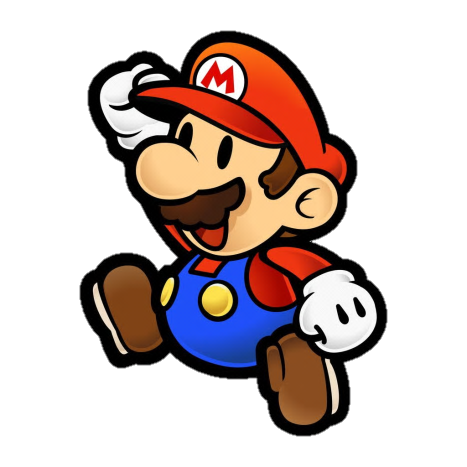 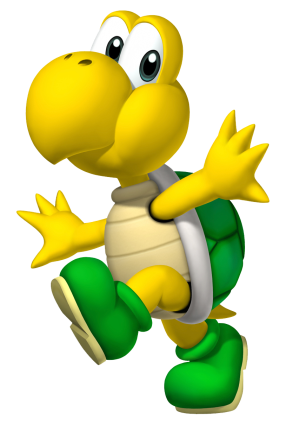 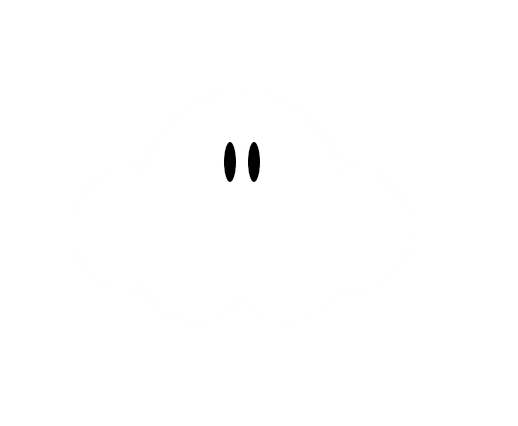 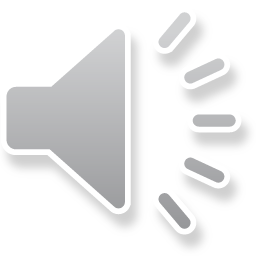 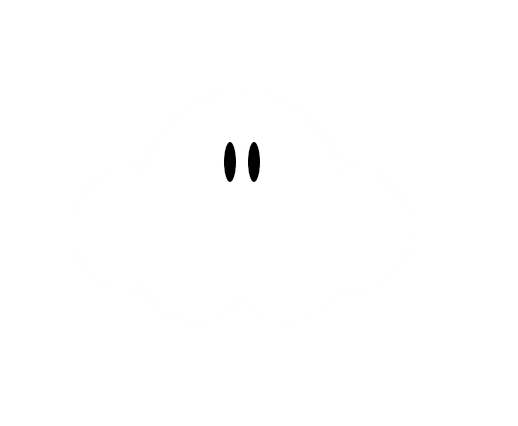 Level 2 - 11
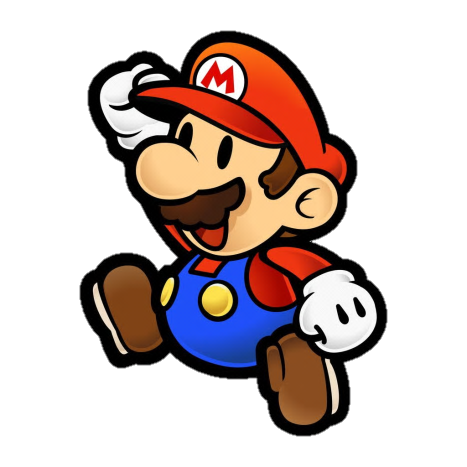 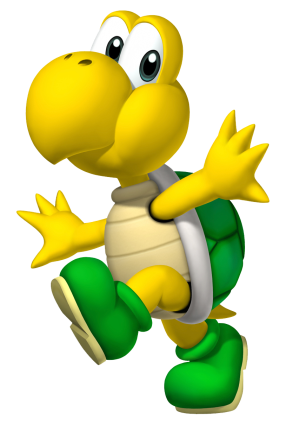 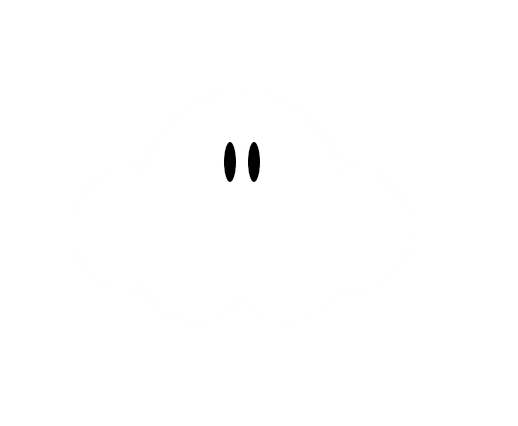 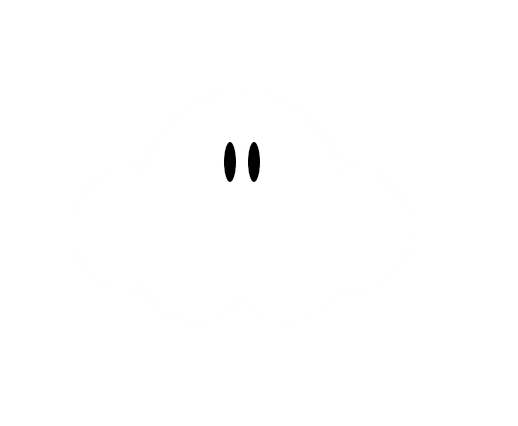 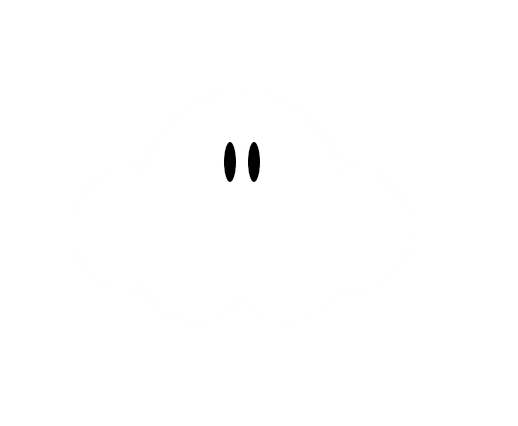 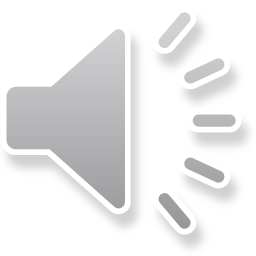 Level 3 - Start
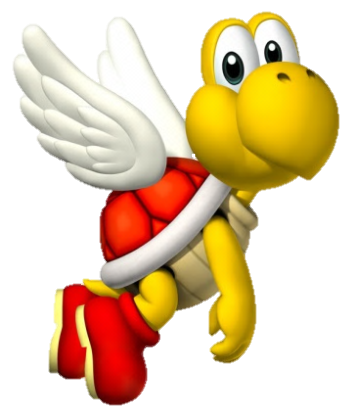 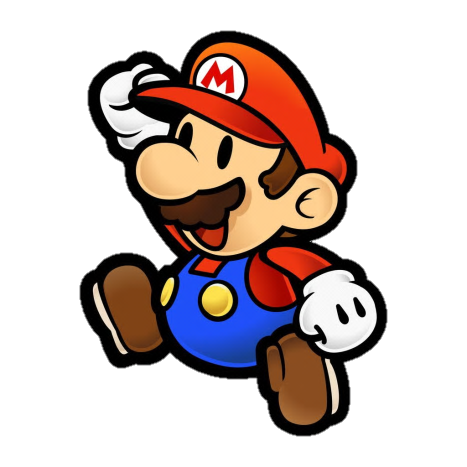 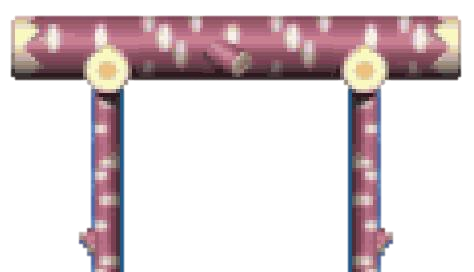 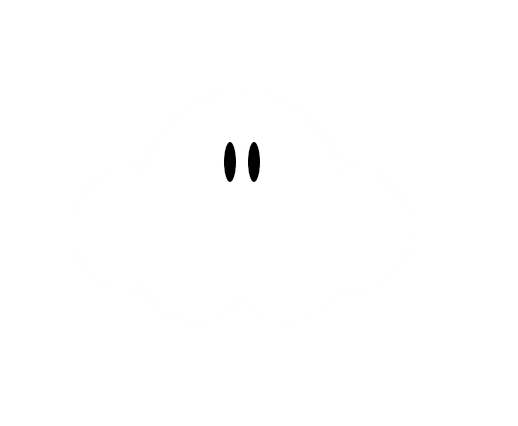 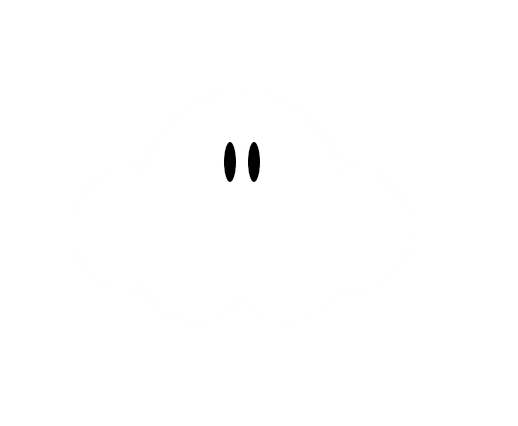 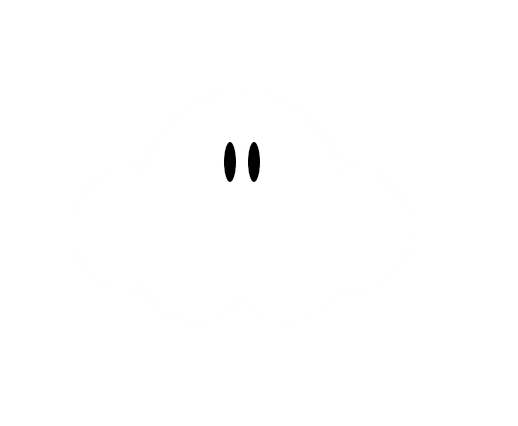 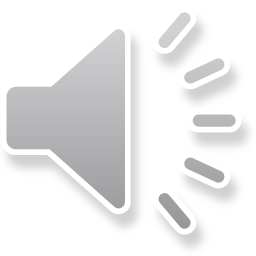 Level 3 - 1
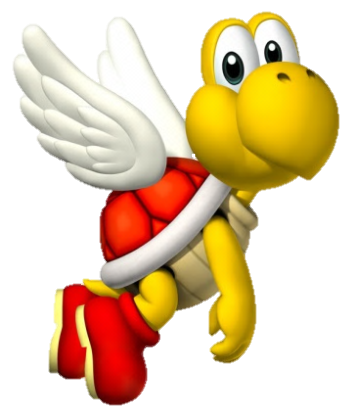 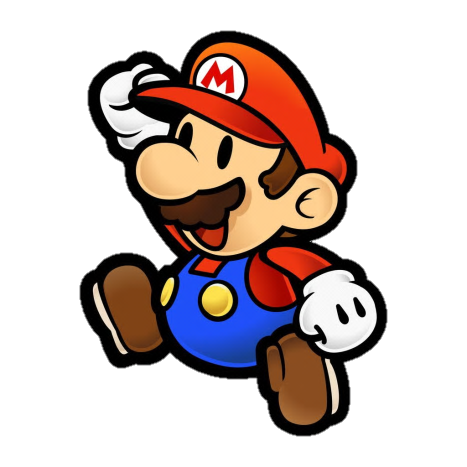 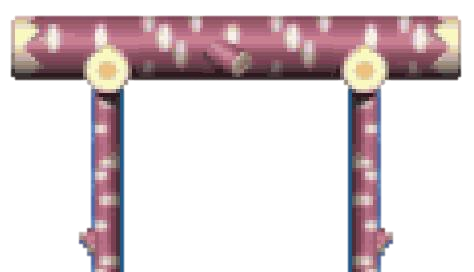 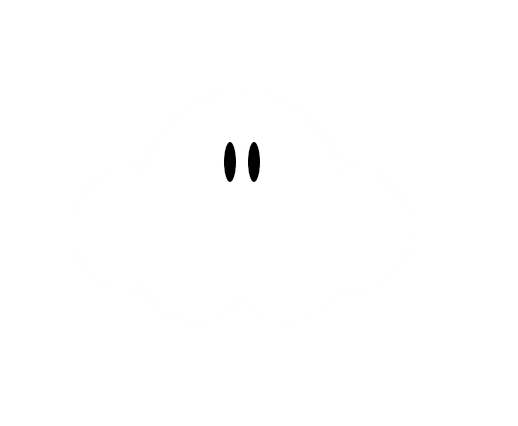 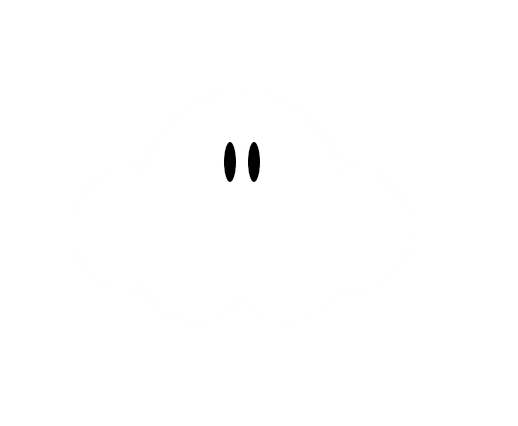 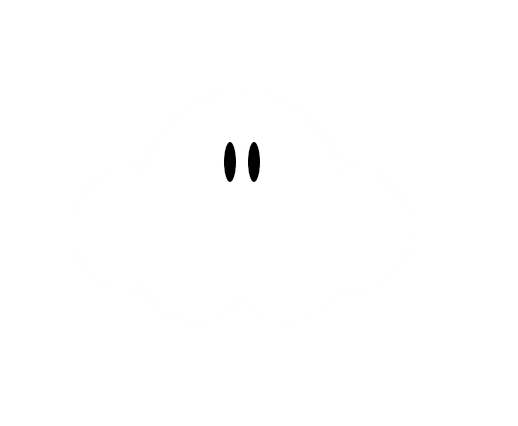 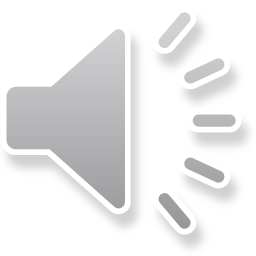 Level 3 - 2
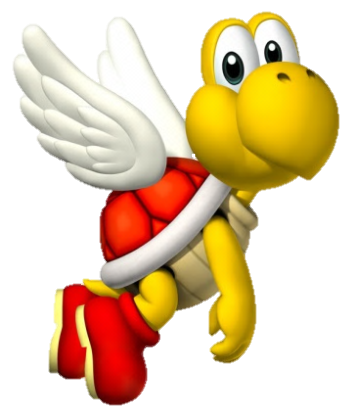 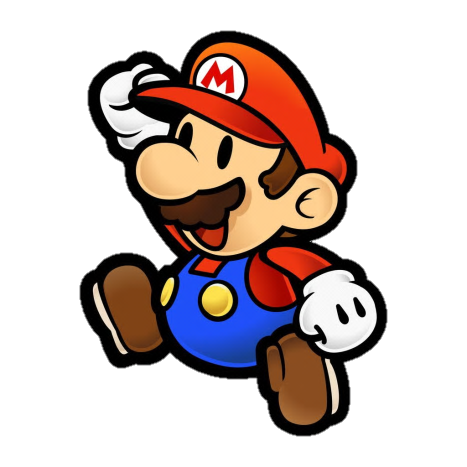 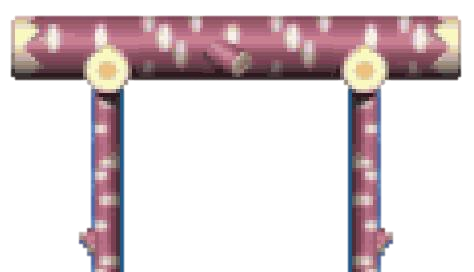 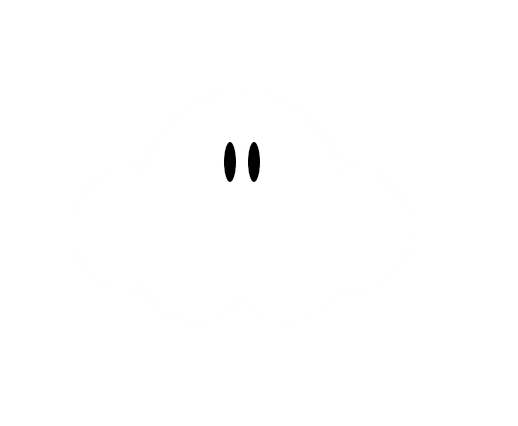 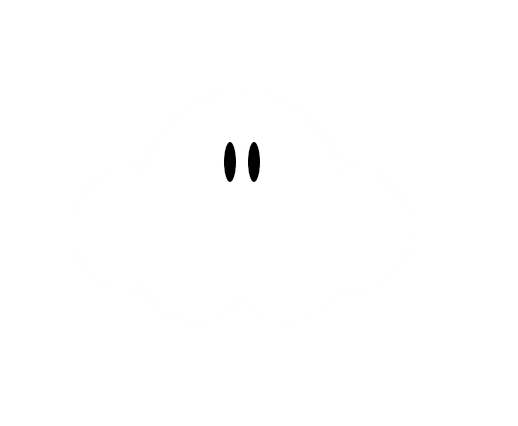 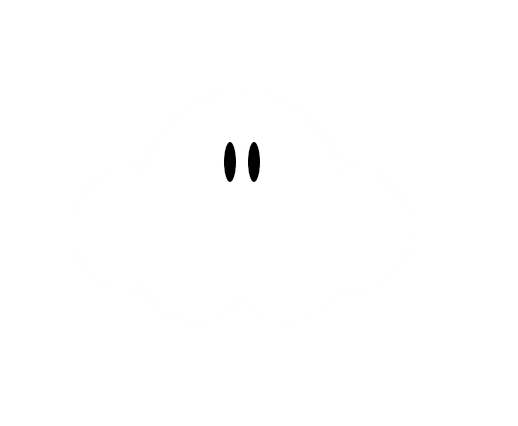 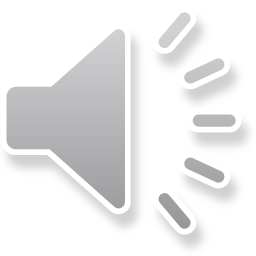 Level 3 - 3
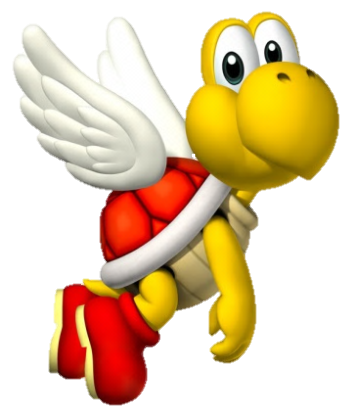 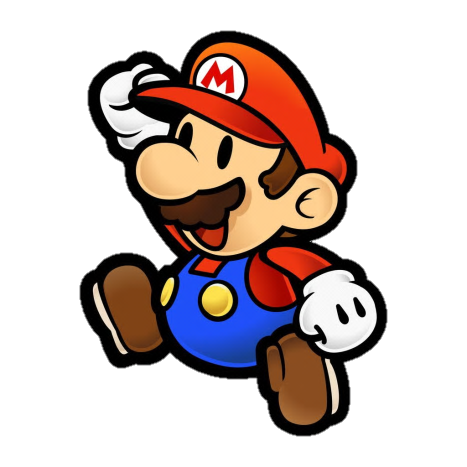 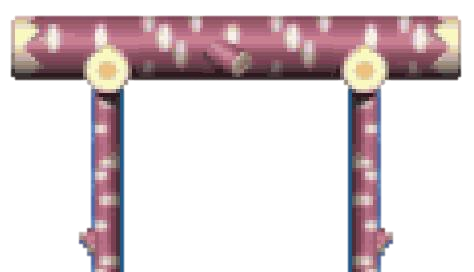 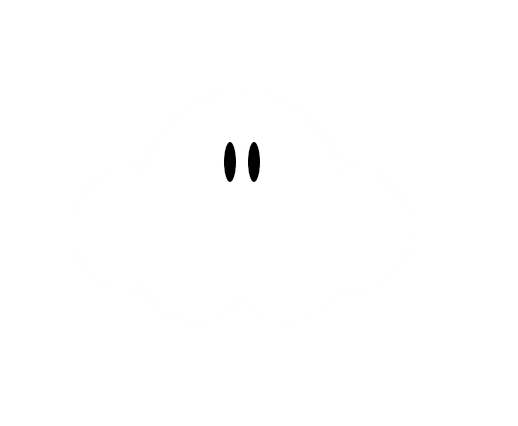 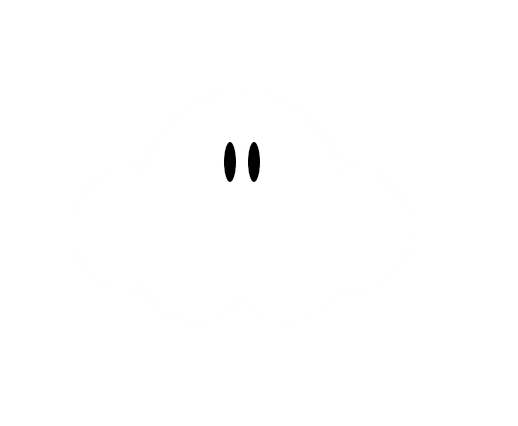 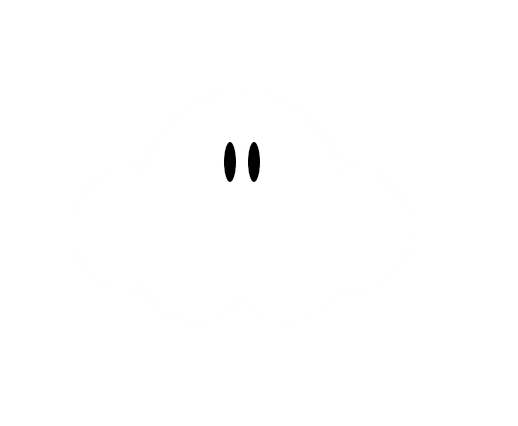 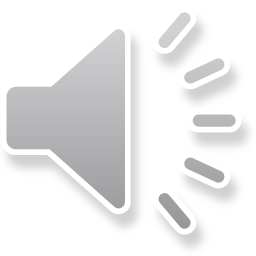 Level 3 - 4
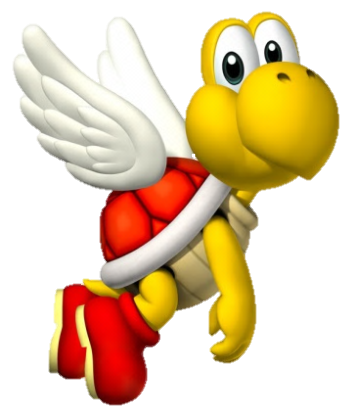 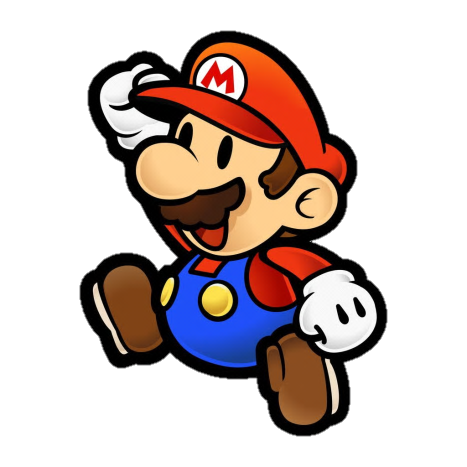 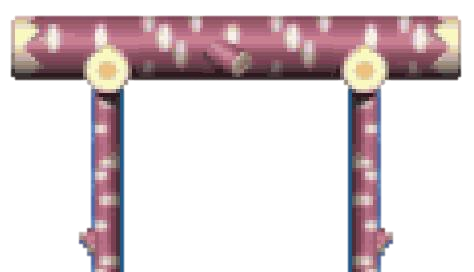 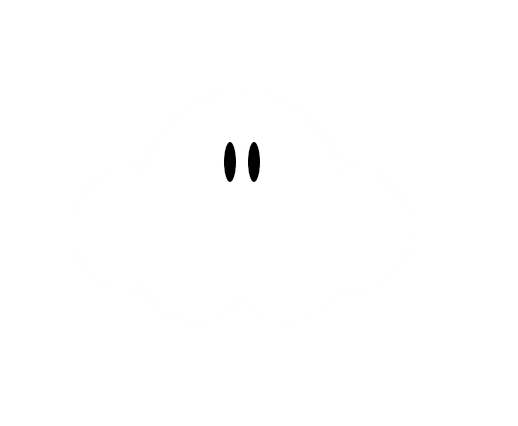 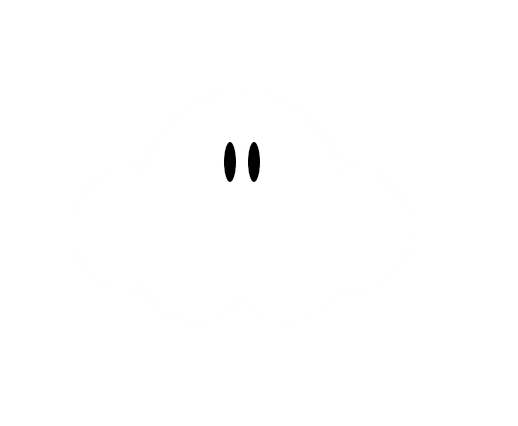 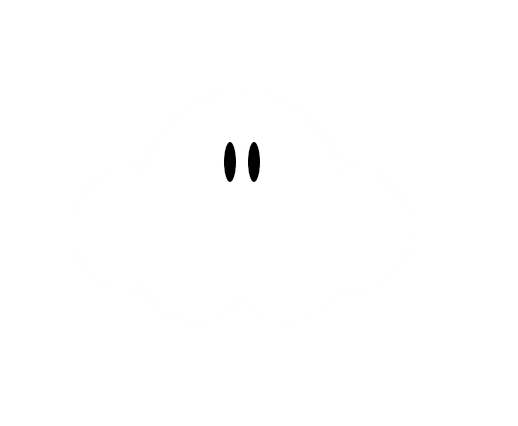 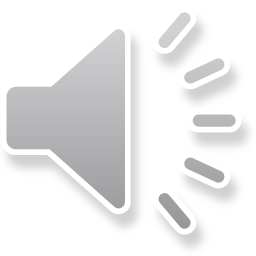 Level 3 - 5
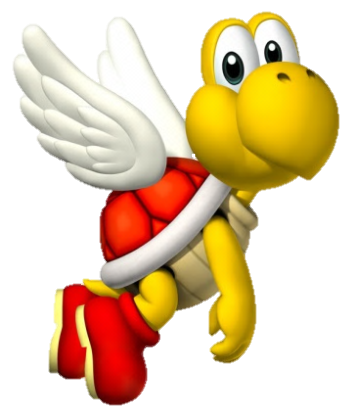 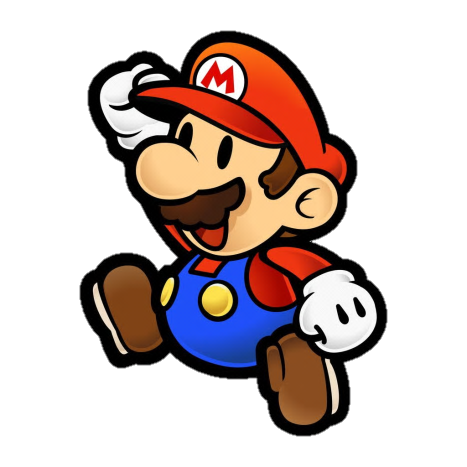 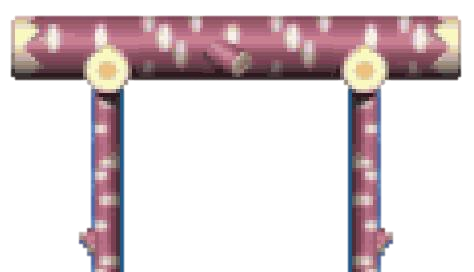 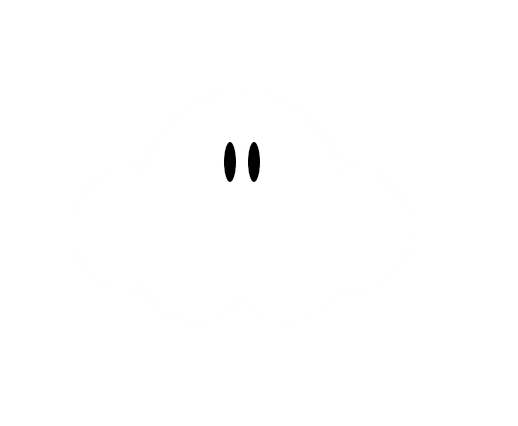 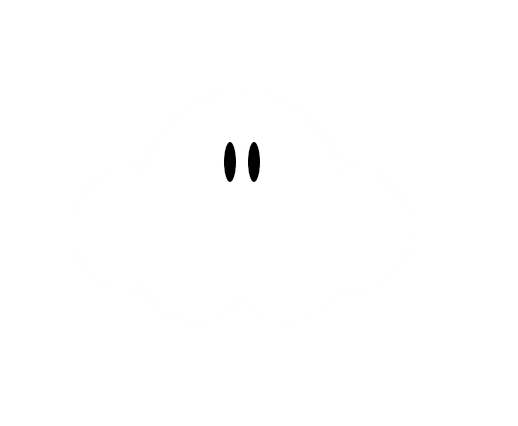 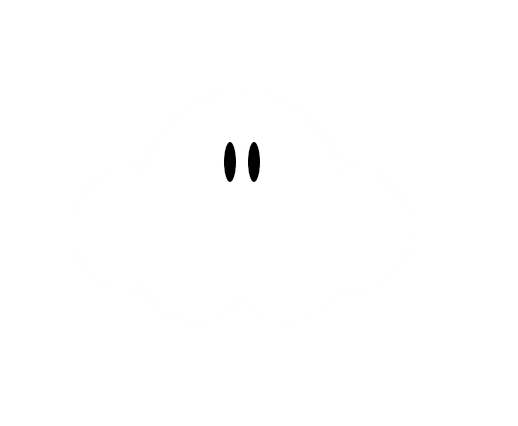 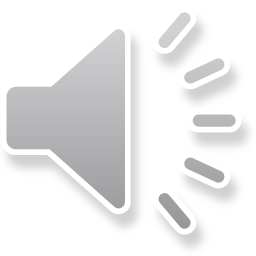 Level 3 - 6
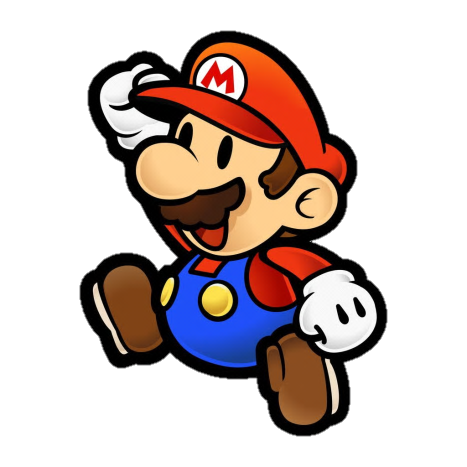 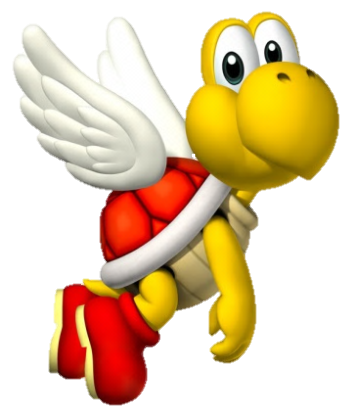 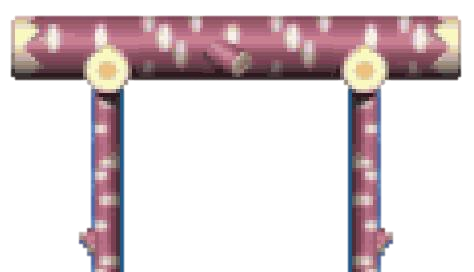 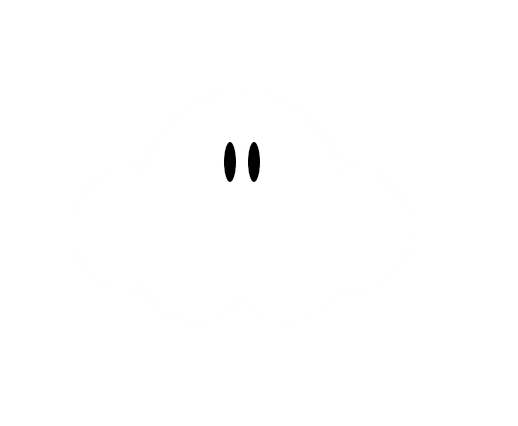 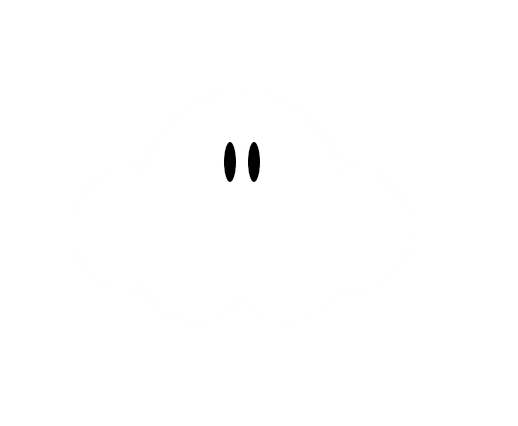 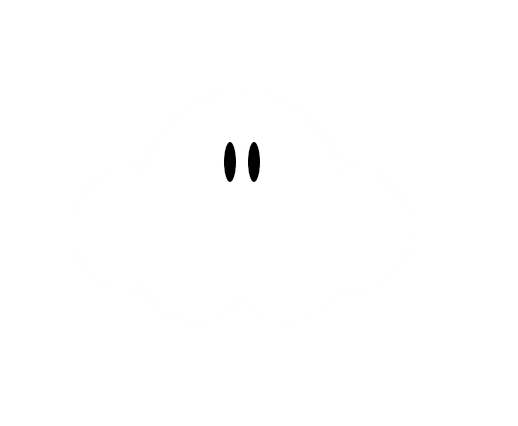 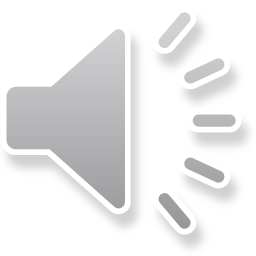 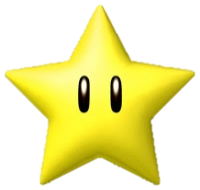 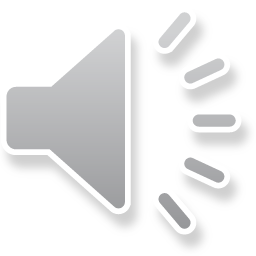 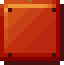 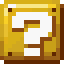 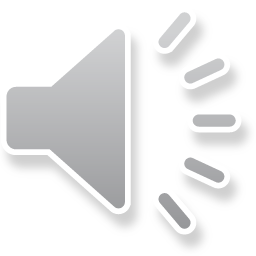 Level 3 - 7
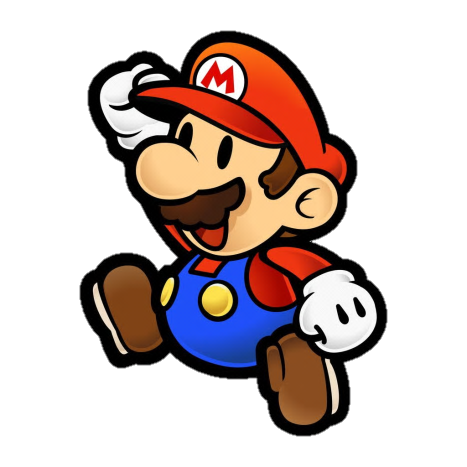 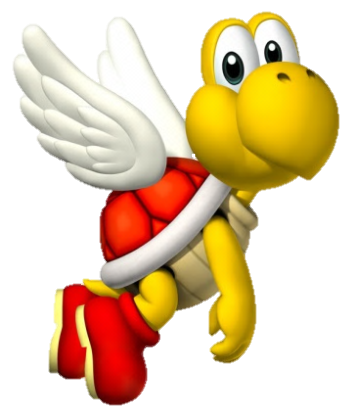 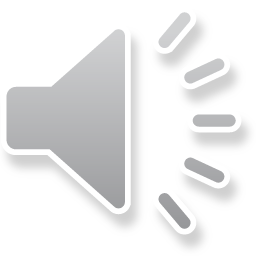 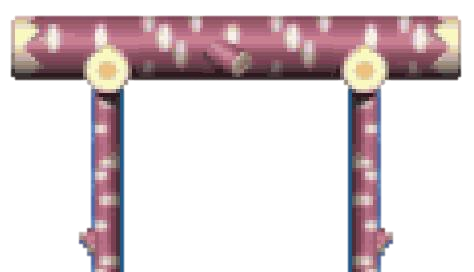 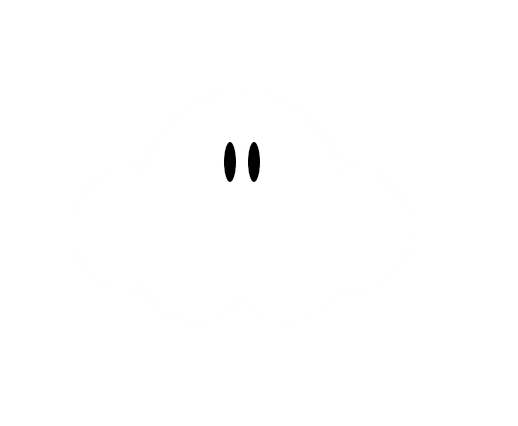 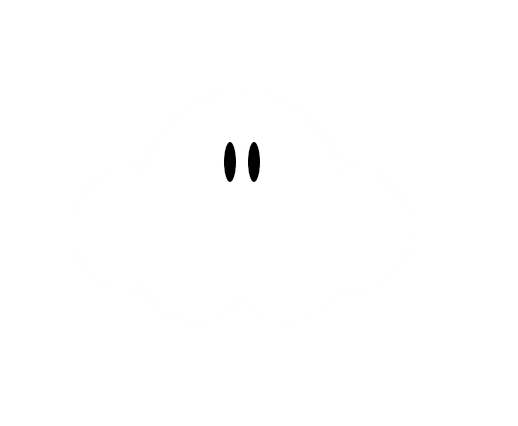 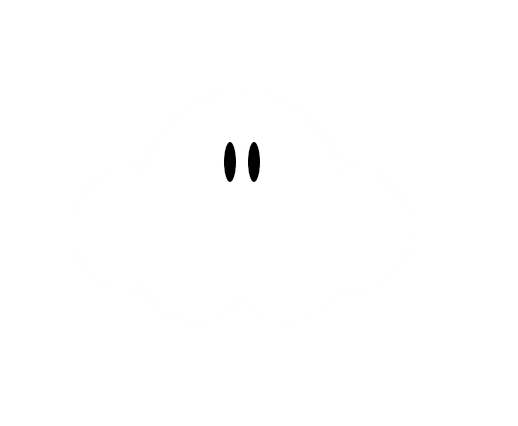 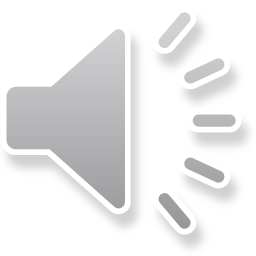 Level 3 - 8
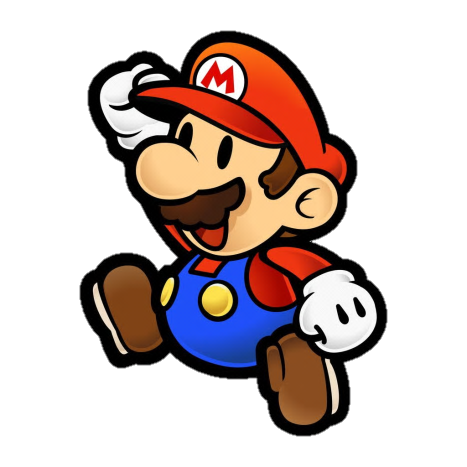 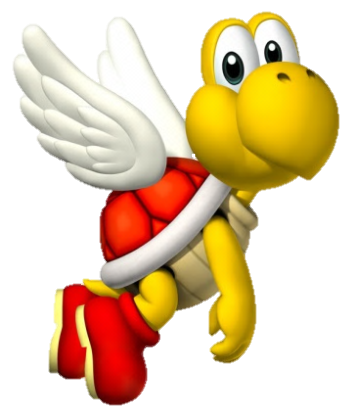 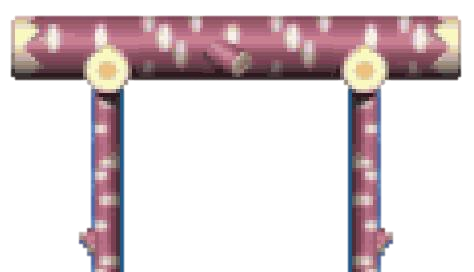 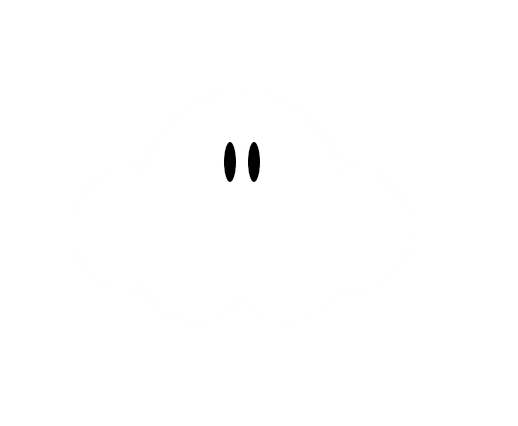 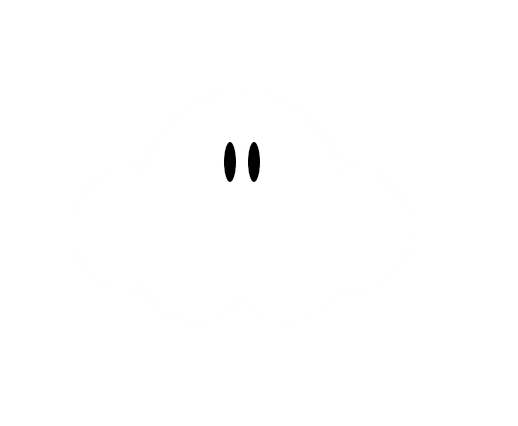 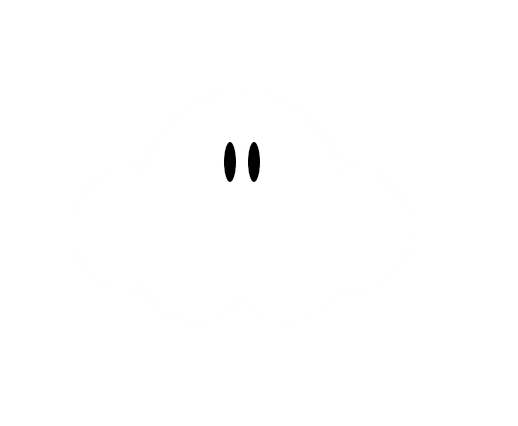 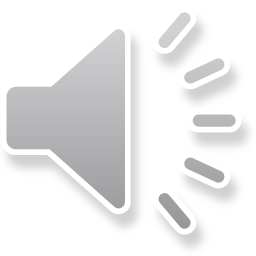 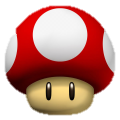 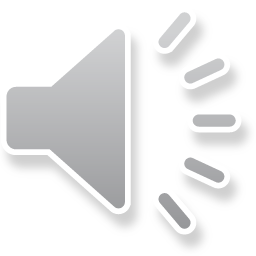 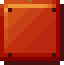 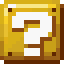 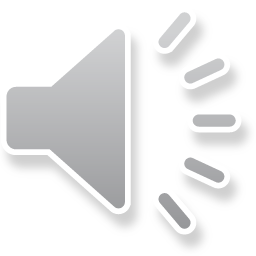 Level 3 - 9
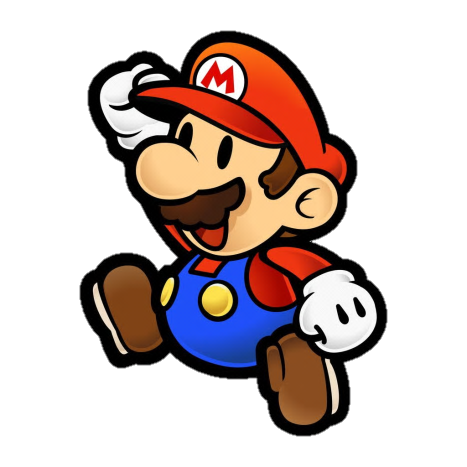 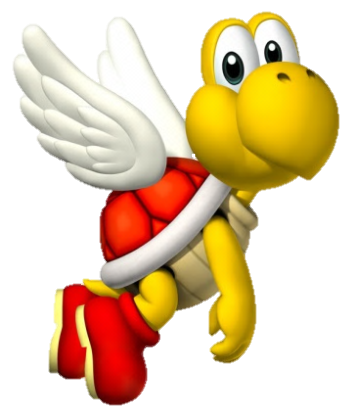 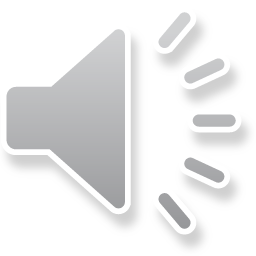 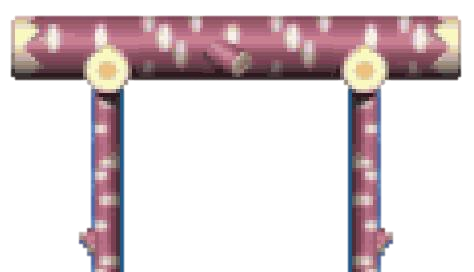 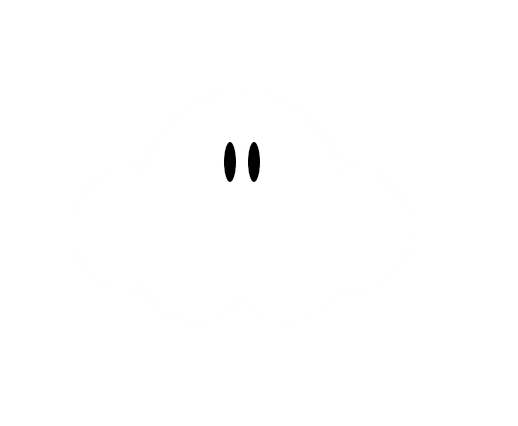 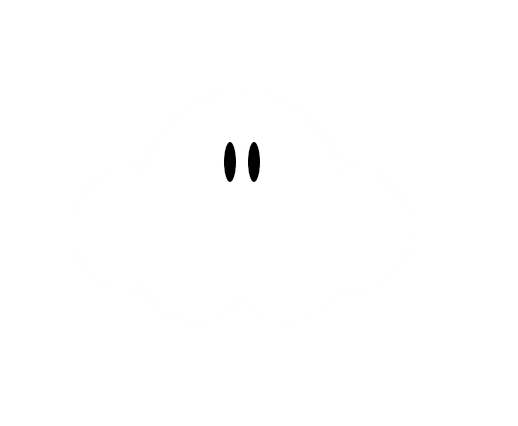 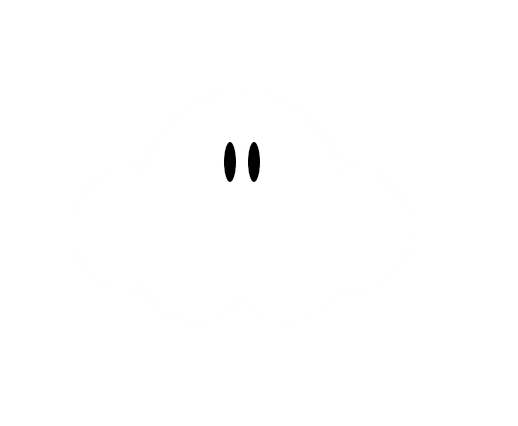 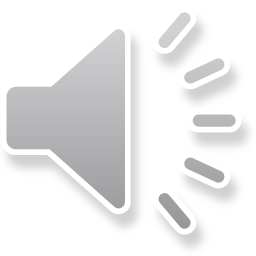 Level 3 - 10
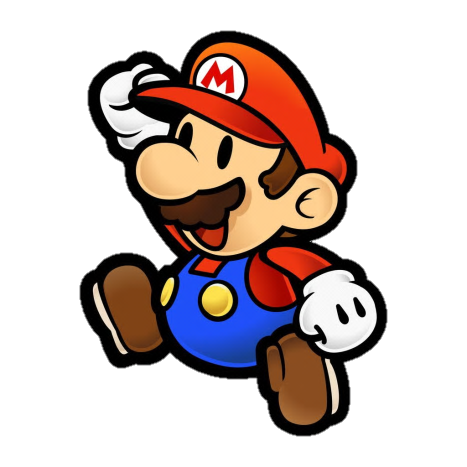 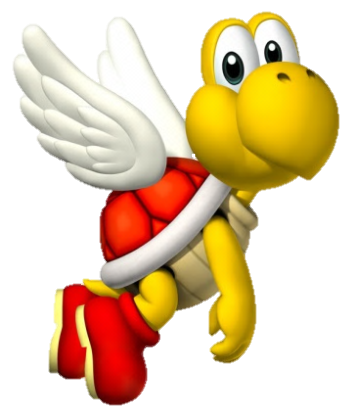 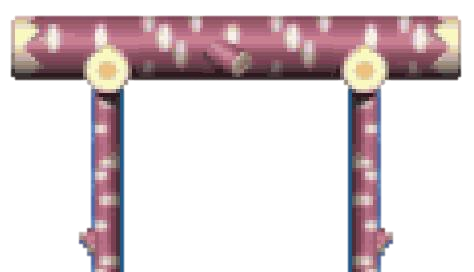 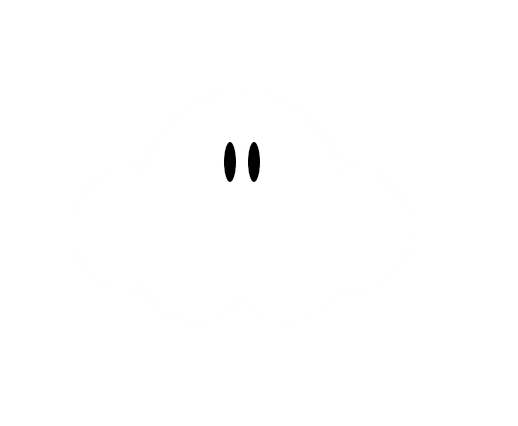 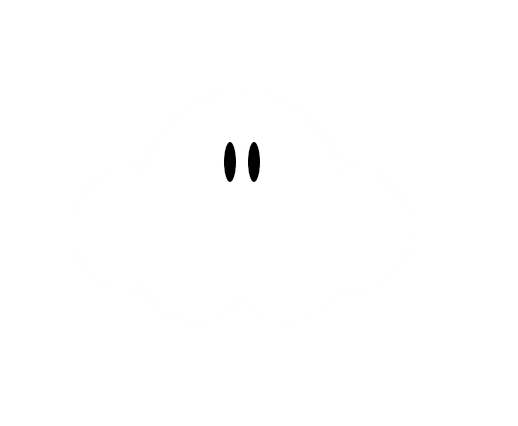 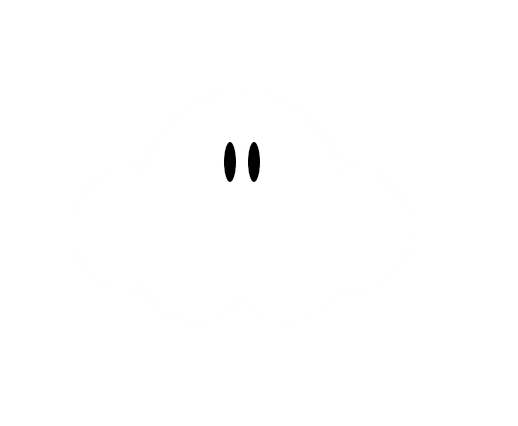 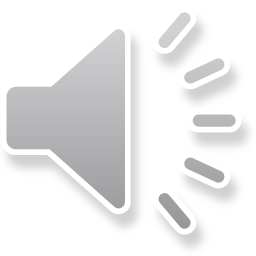 Level 3 - 11
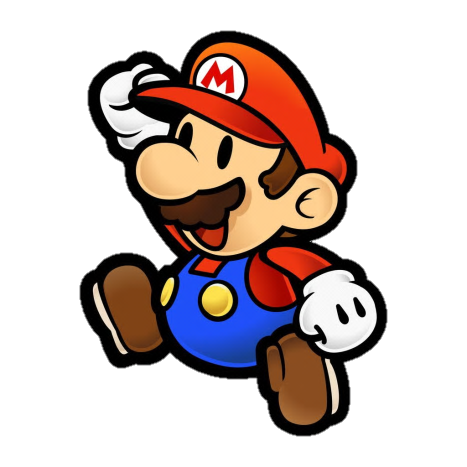 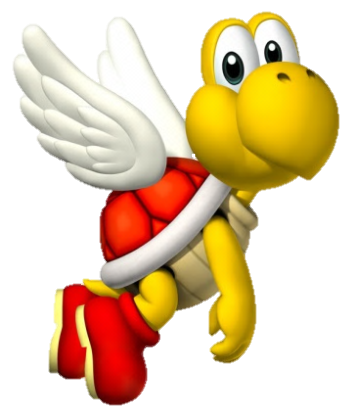 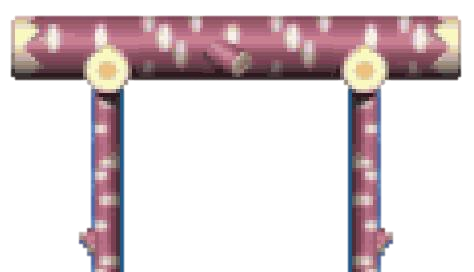 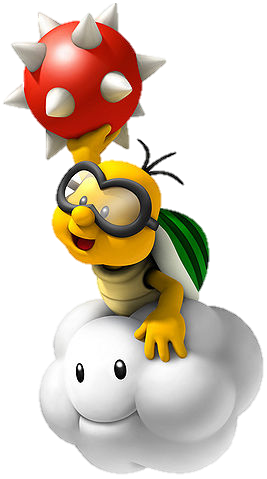 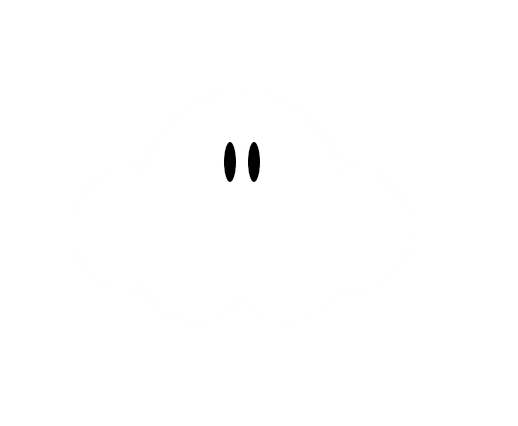 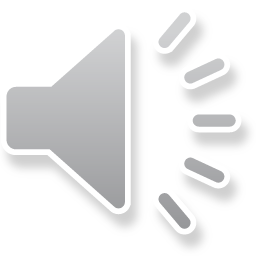 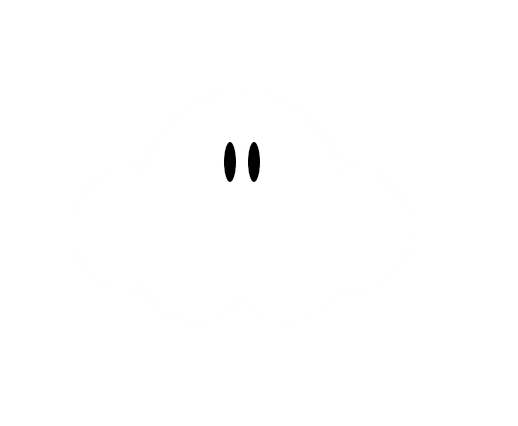 Level 4 - Start
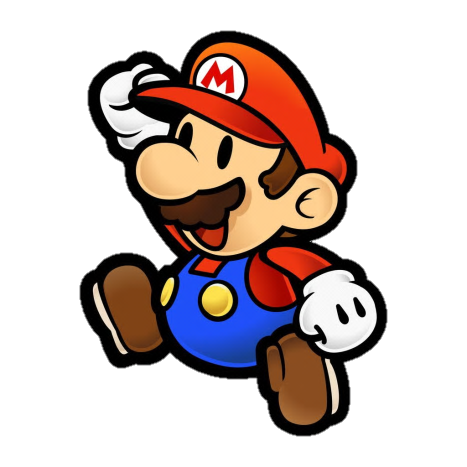 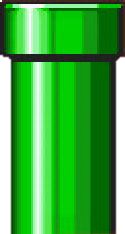 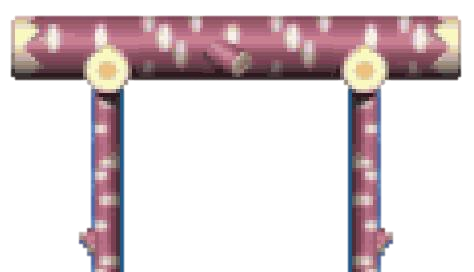 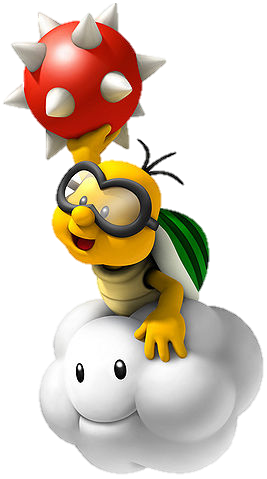 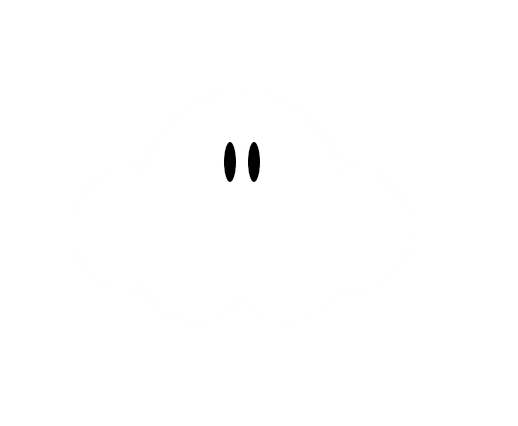 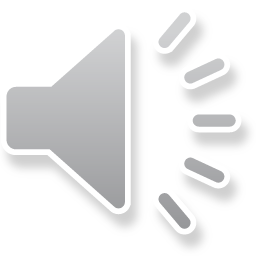 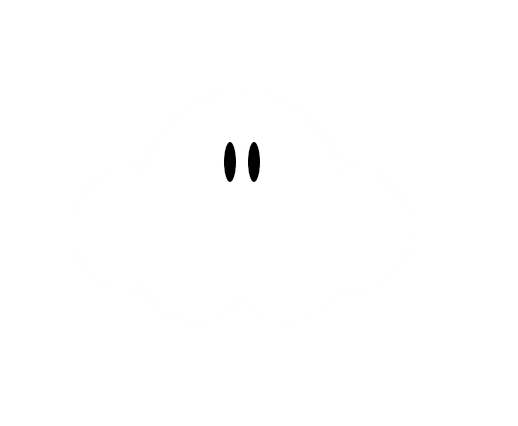 Level 4 - 1
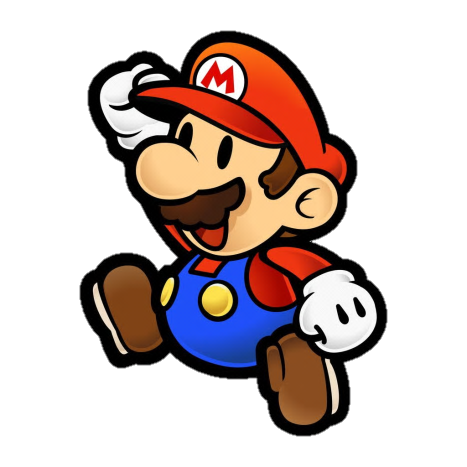 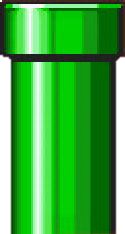 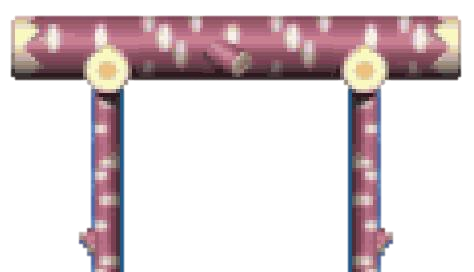 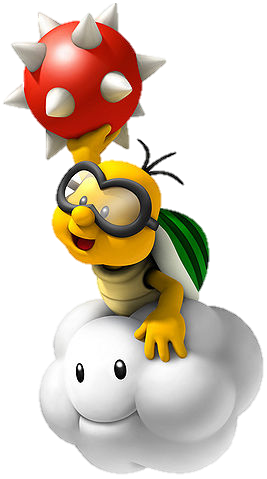 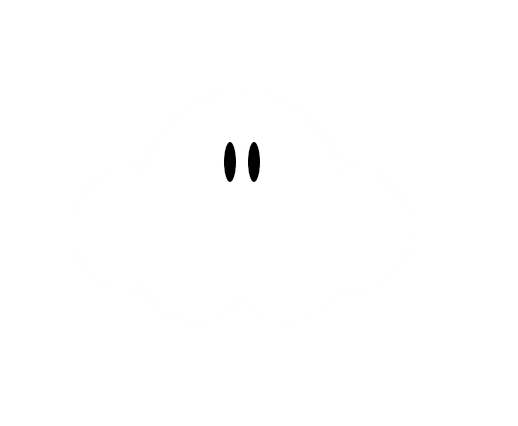 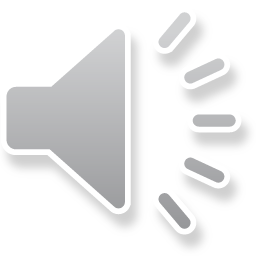 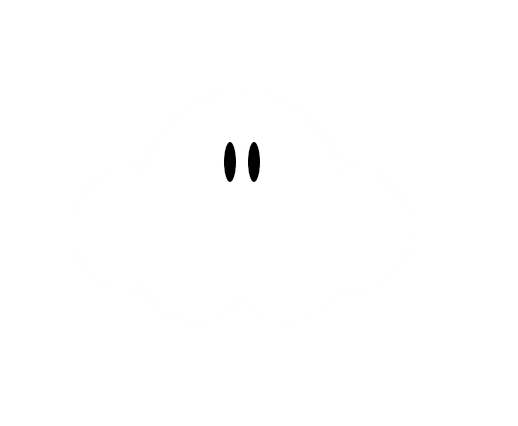 Level 4 - 2
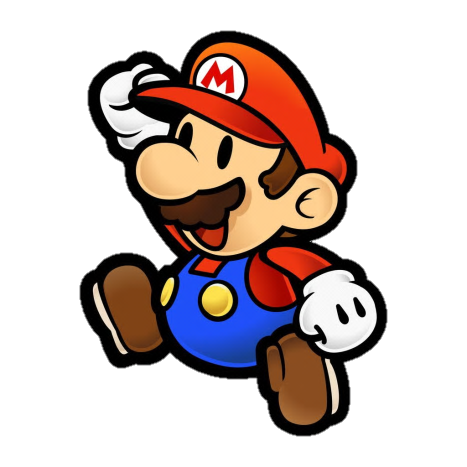 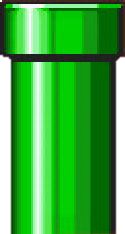 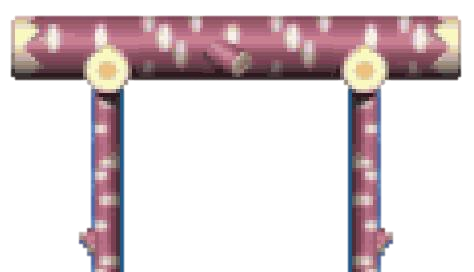 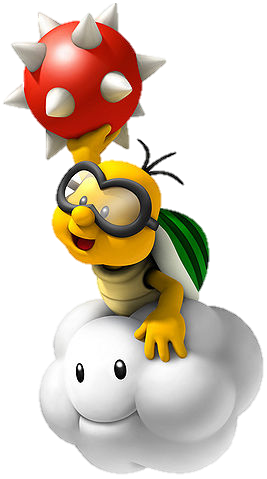 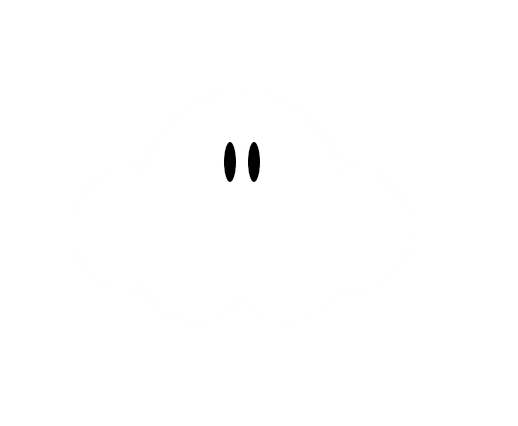 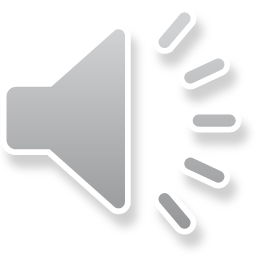 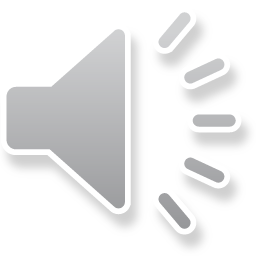 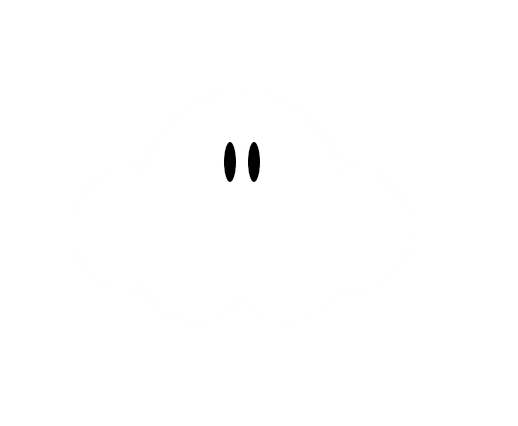 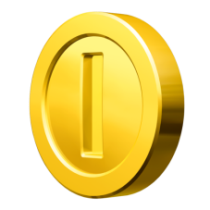 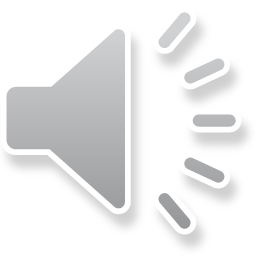 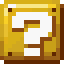 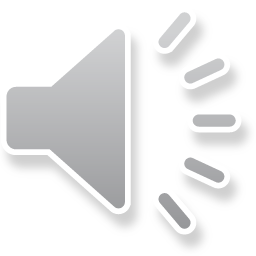 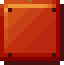 Level 4 - 3
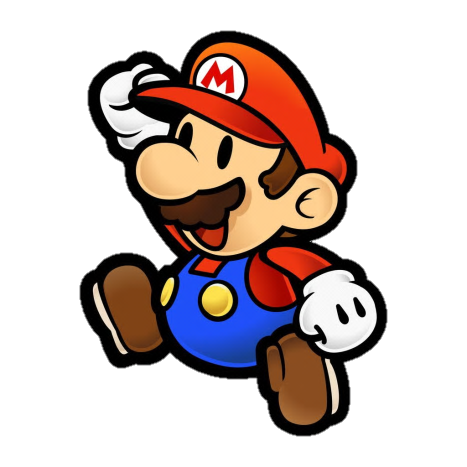 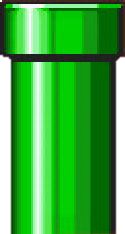 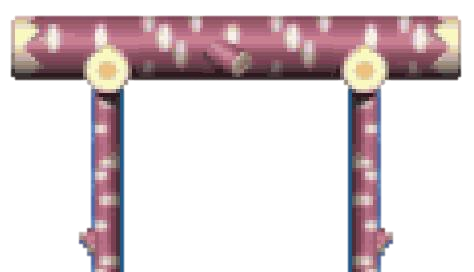 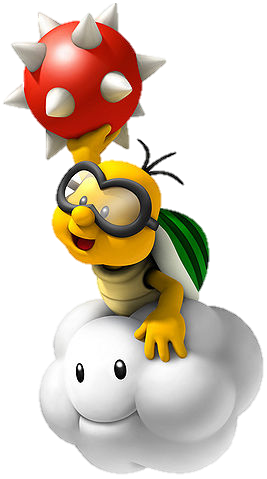 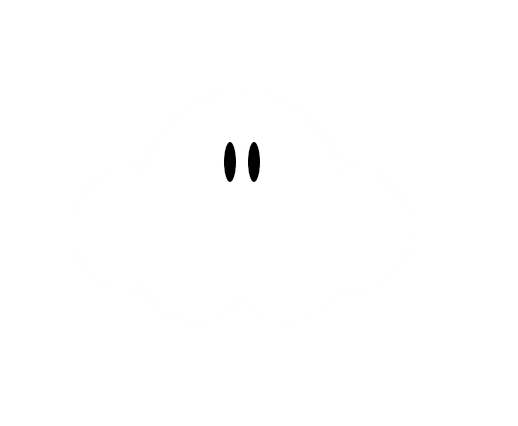 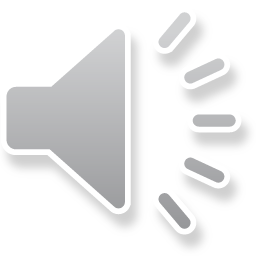 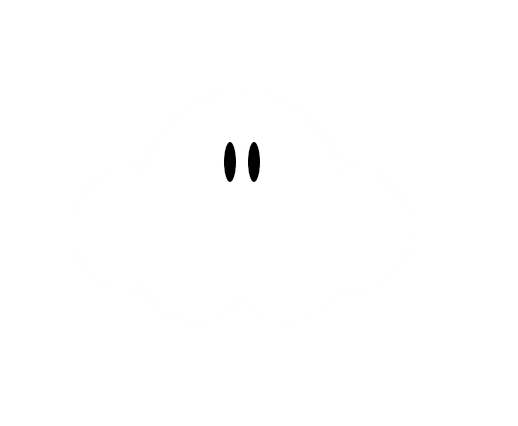 Level 4 - 4
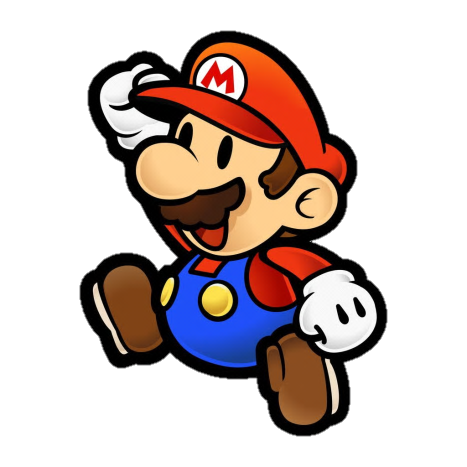 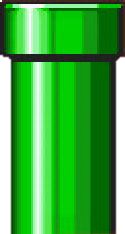 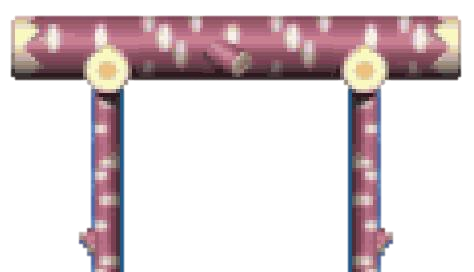 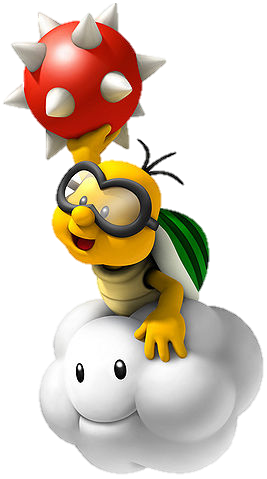 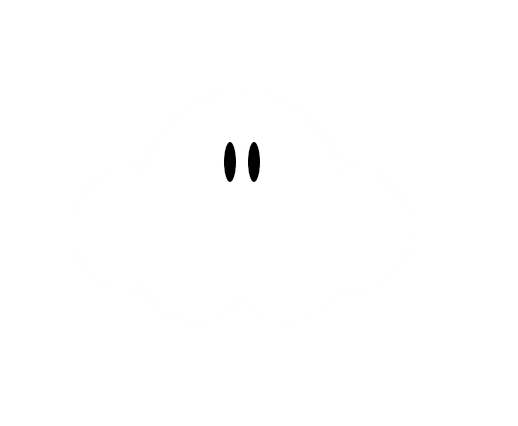 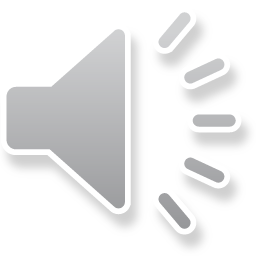 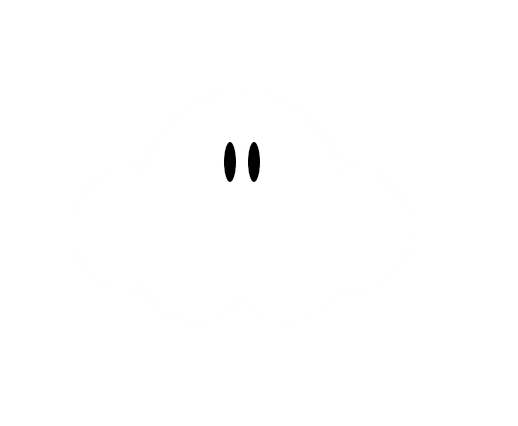 Level 4 - 5
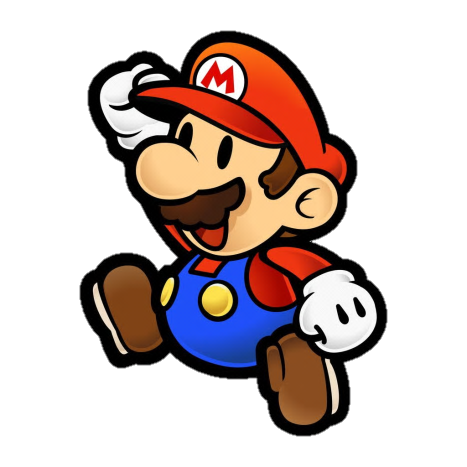 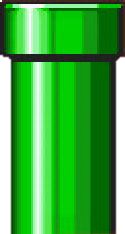 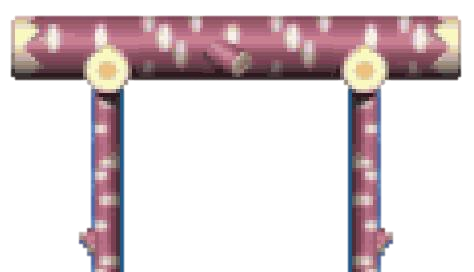 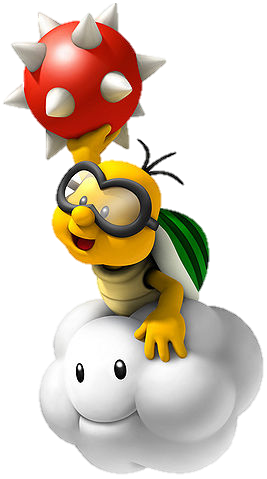 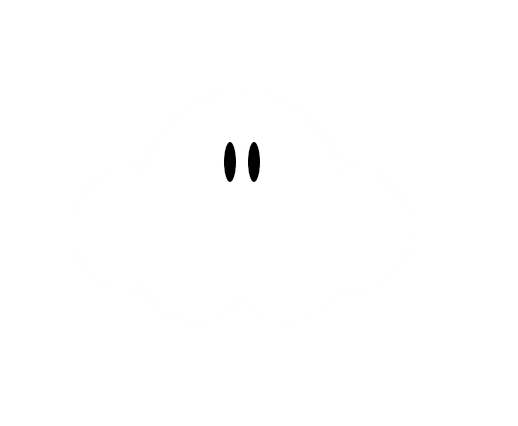 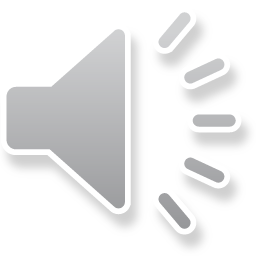 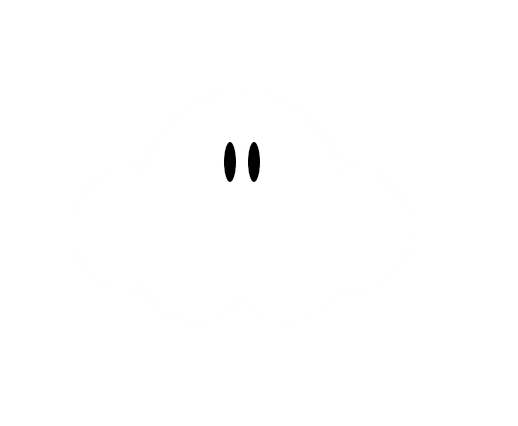 Level 4 - 6
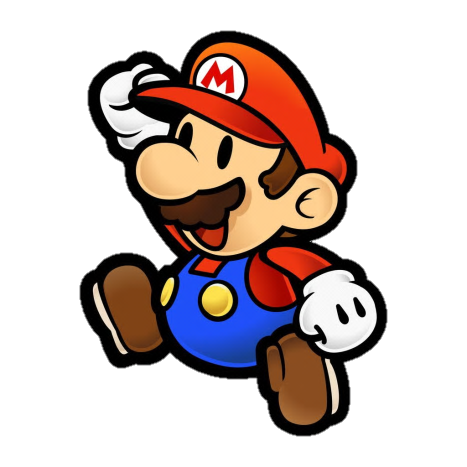 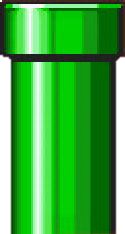 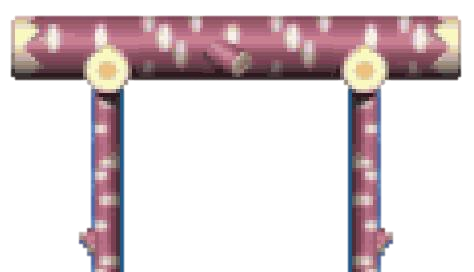 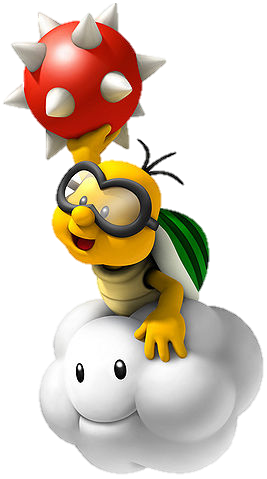 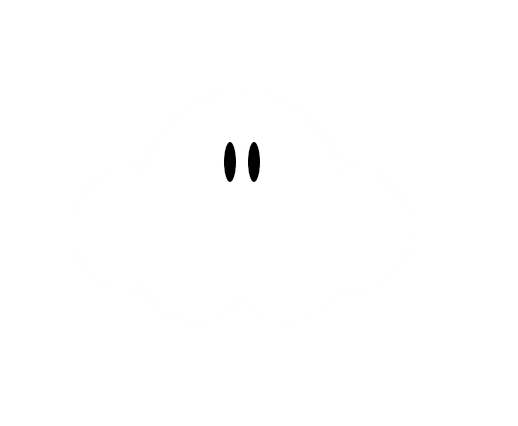 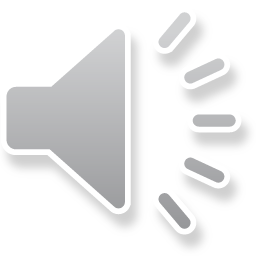 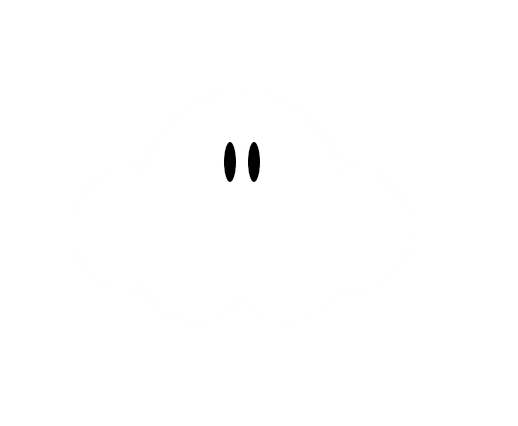 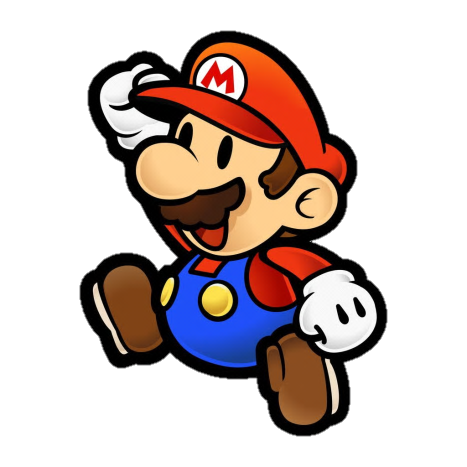 Level 4 - 7
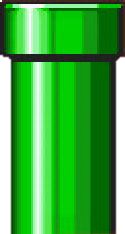 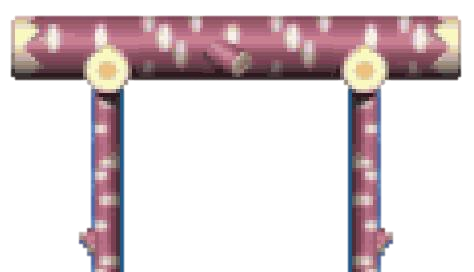 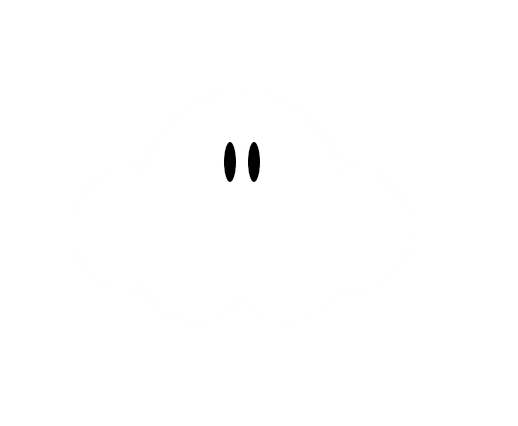 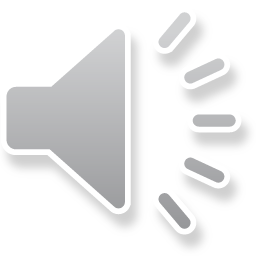 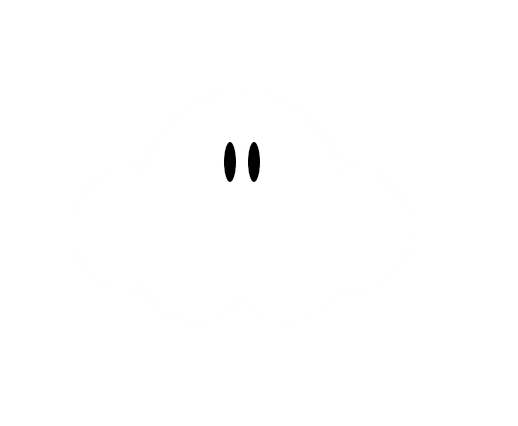 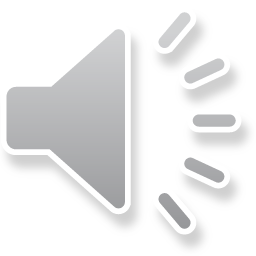 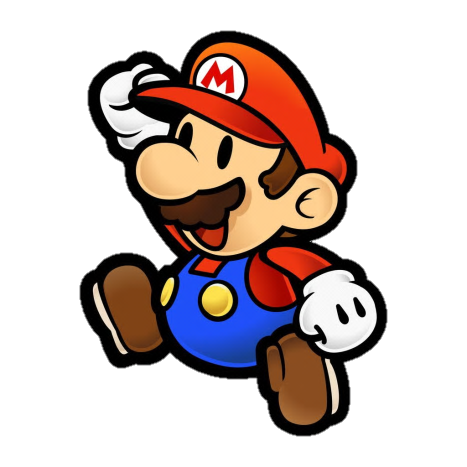 Level 4 - 8
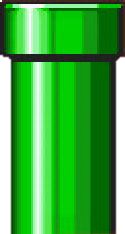 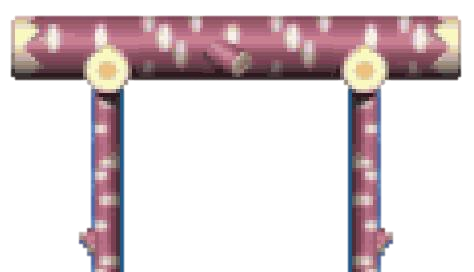 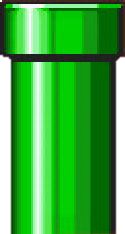 Level 5 - Start
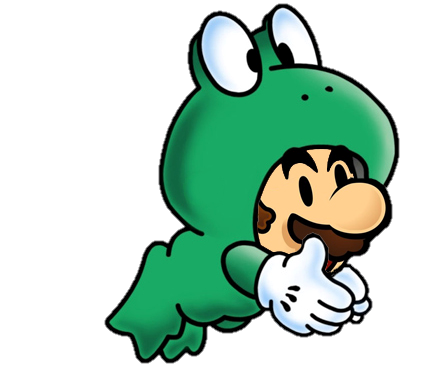 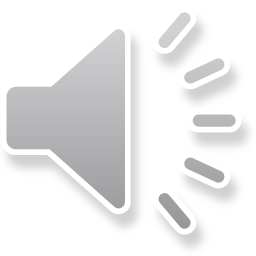 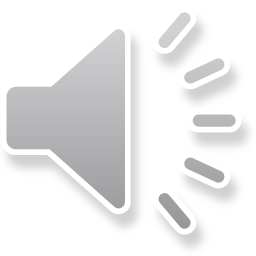 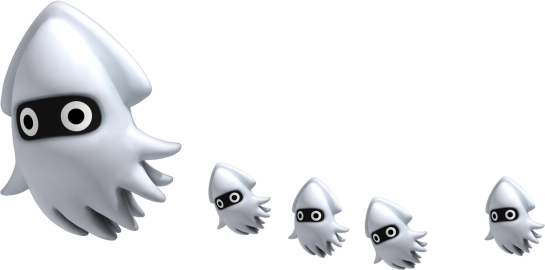 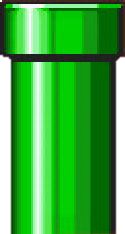 Level 5 - 1
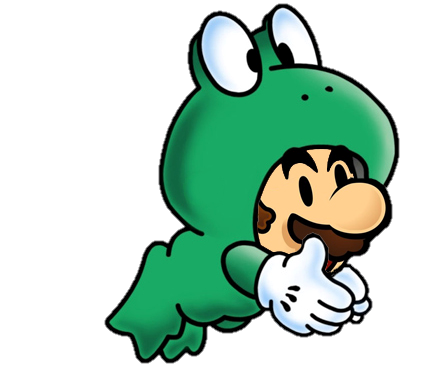 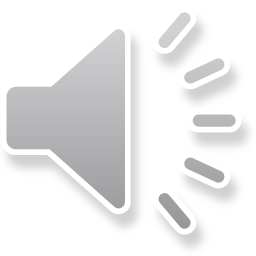 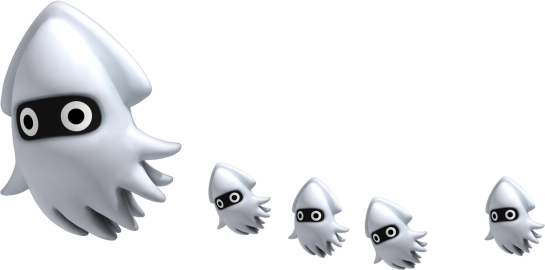 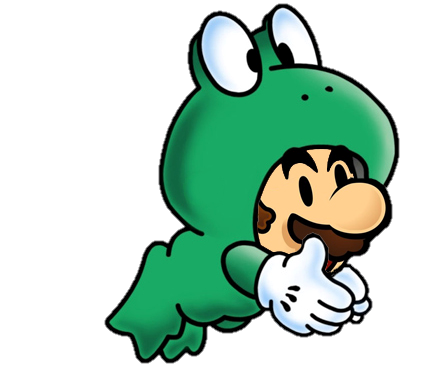 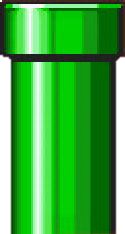 Level 5 - 2
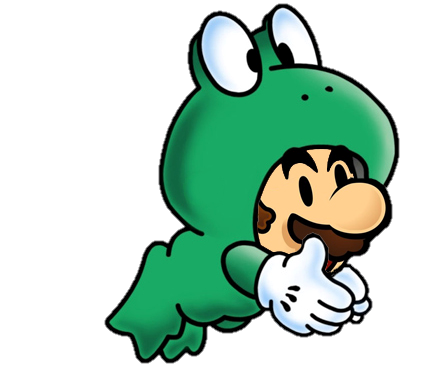 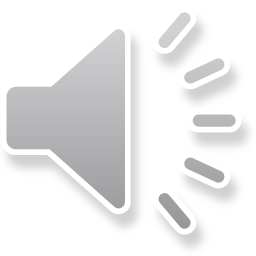 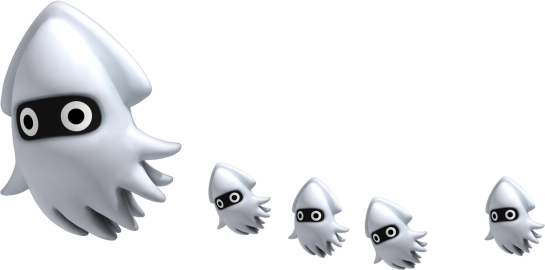 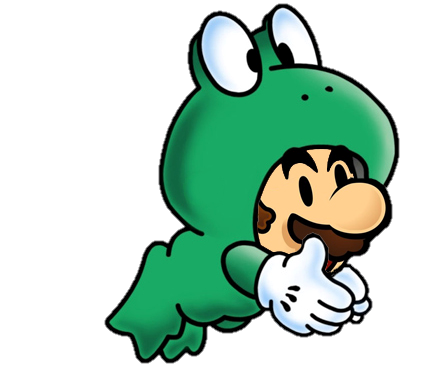 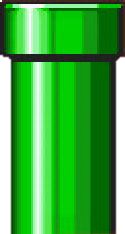 Level 5 - 3
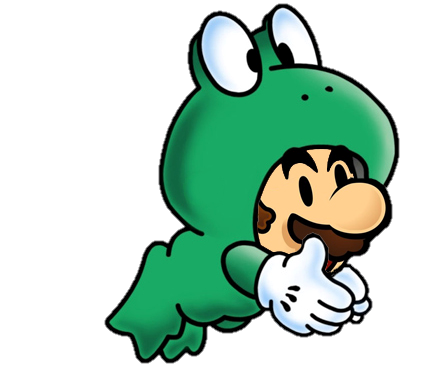 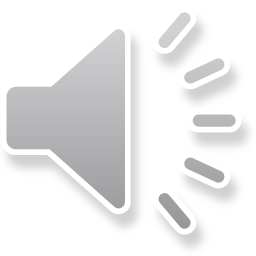 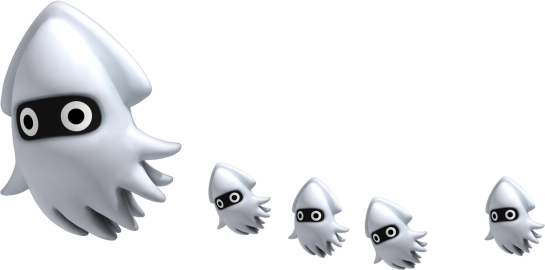 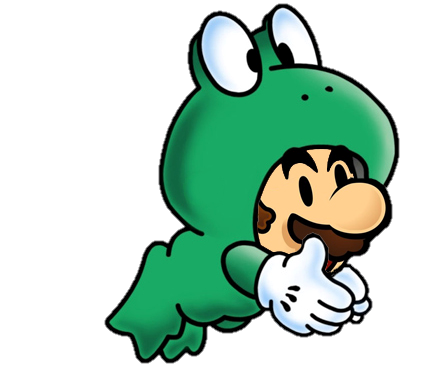 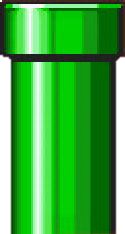 Level 5 - 4
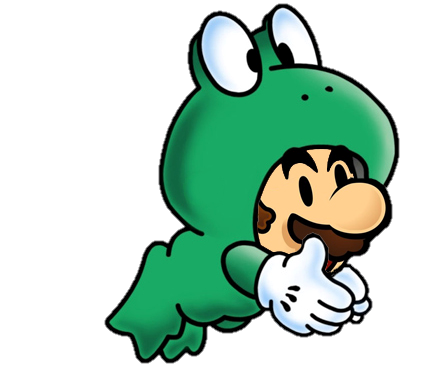 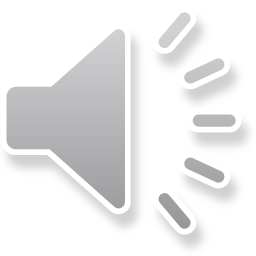 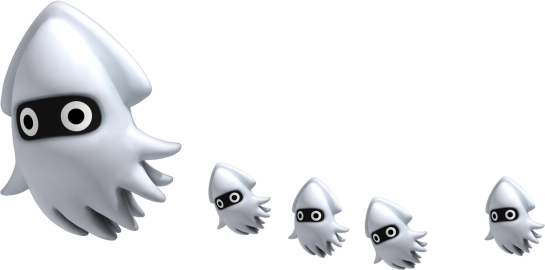 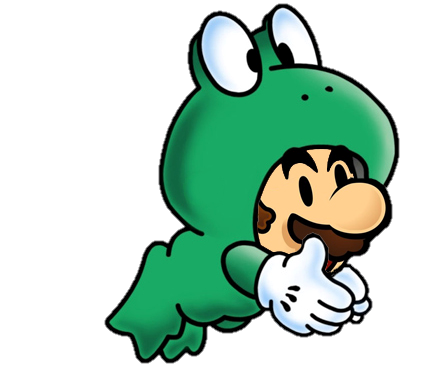 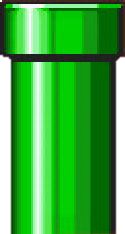 Level 5 - 5
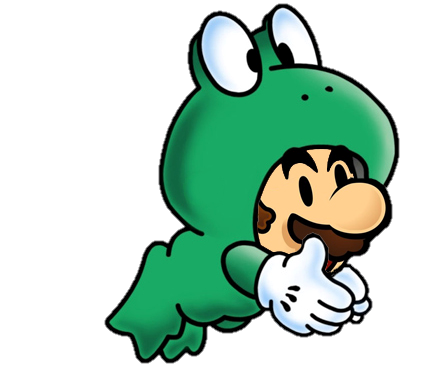 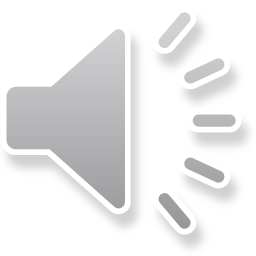 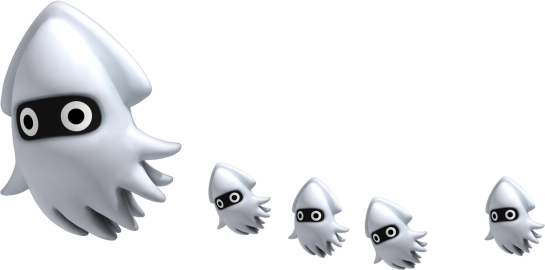 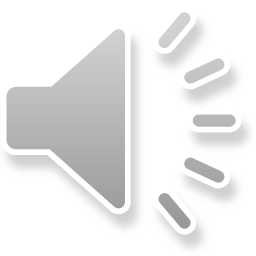 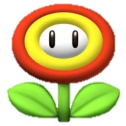 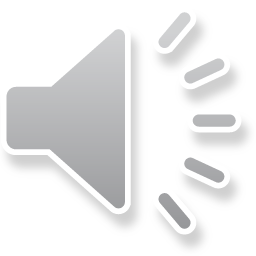 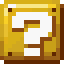 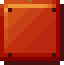 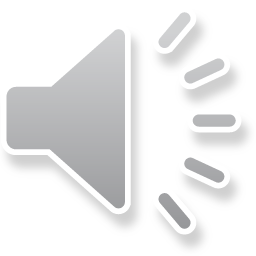 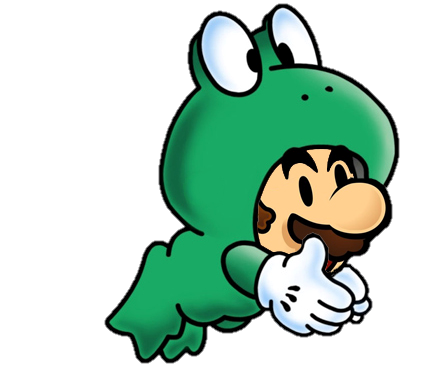 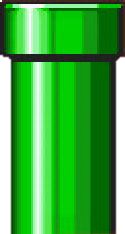 Level 5 - 6
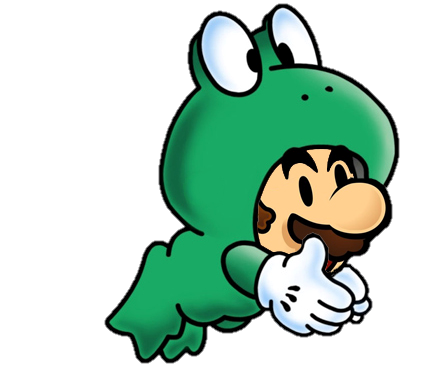 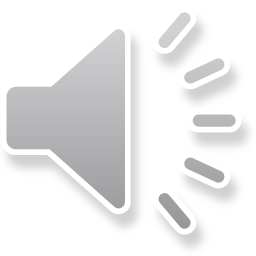 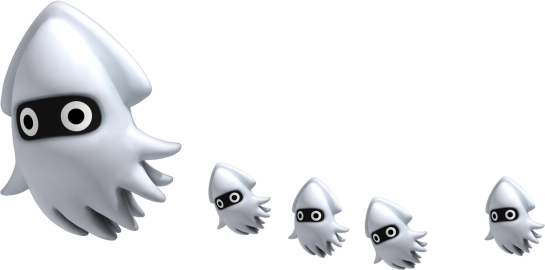 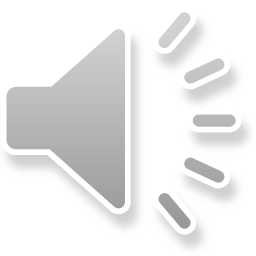 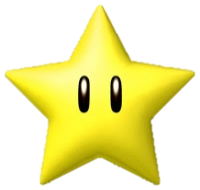 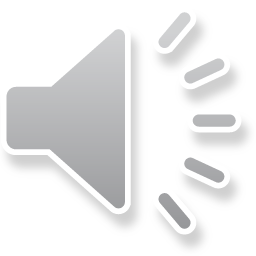 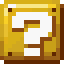 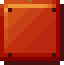 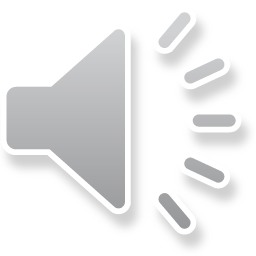 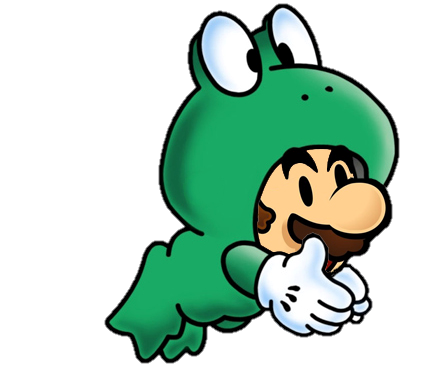 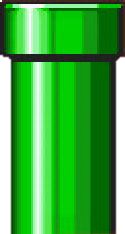 Level 5 - 7
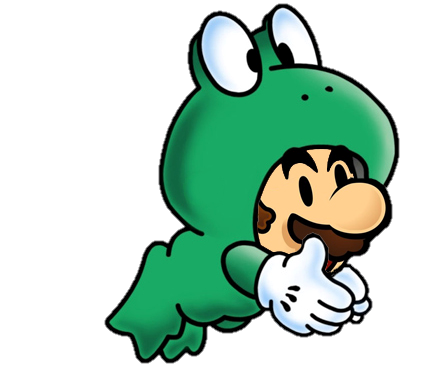 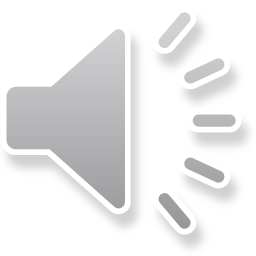 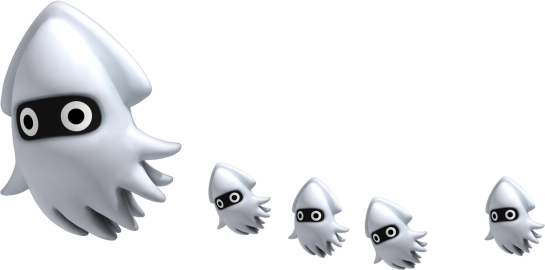 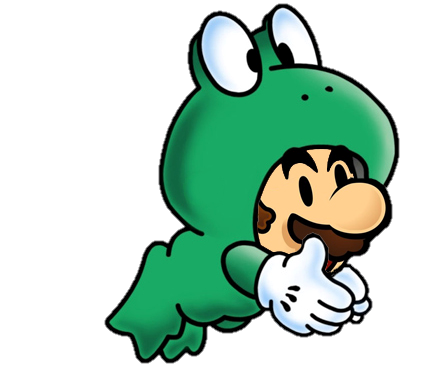 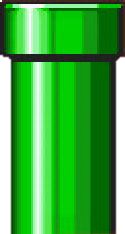 Level 5 - 8
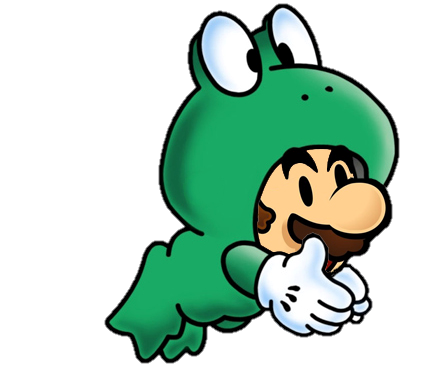 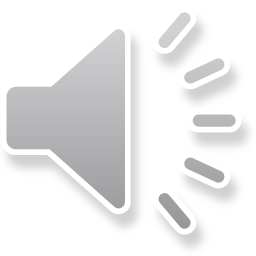 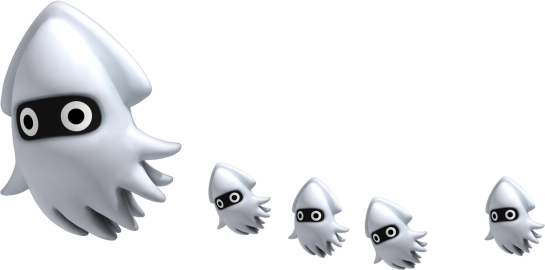 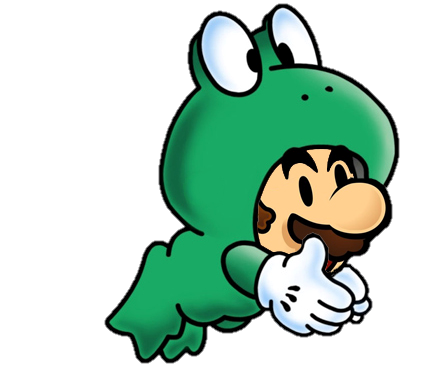 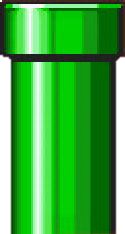 Level 5 - 9
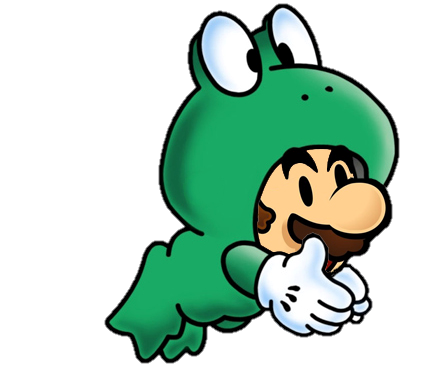 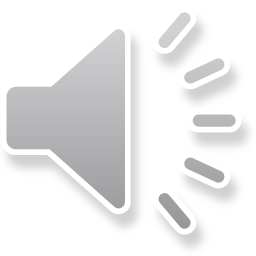 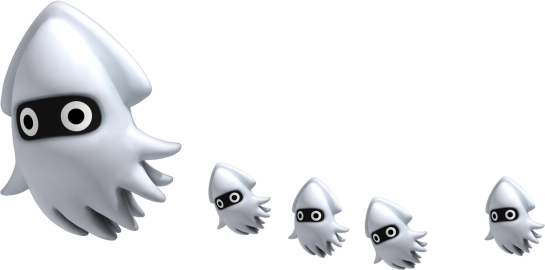 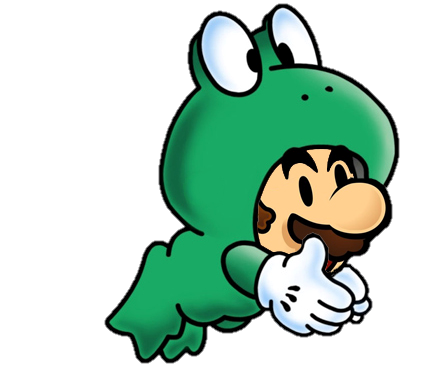 Level 6 - Start
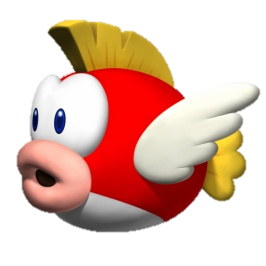 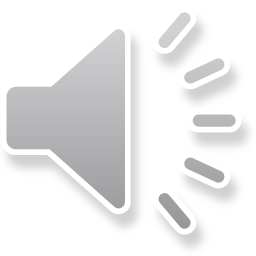 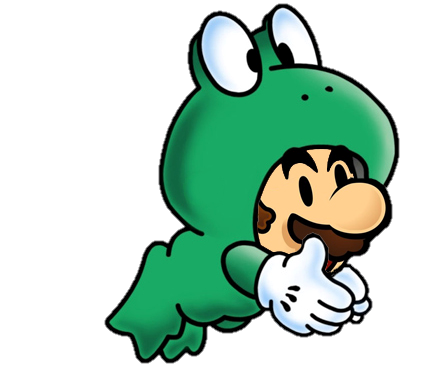 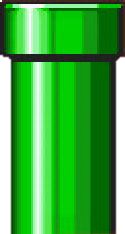 Level 6 - 1
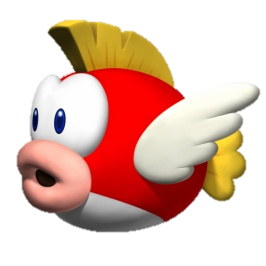 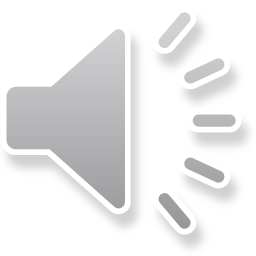 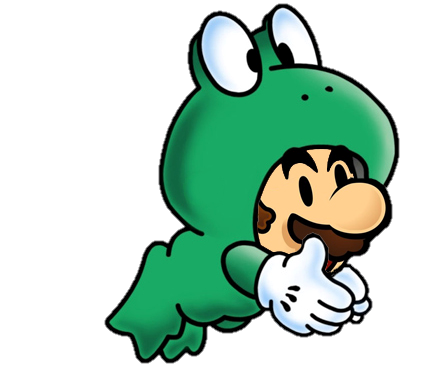 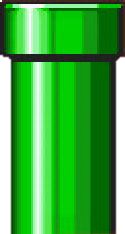 Level 6 - 2
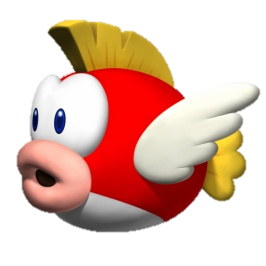 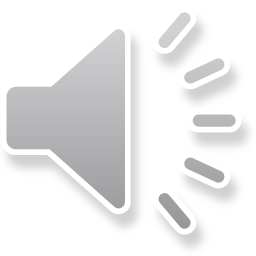 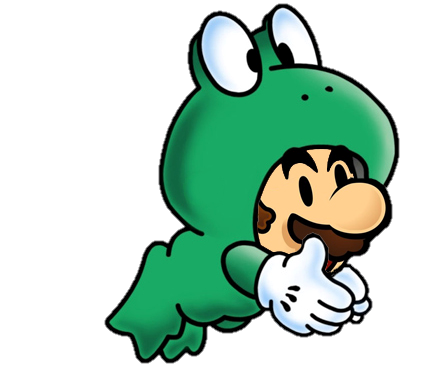 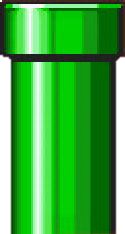 Level 6 - 3
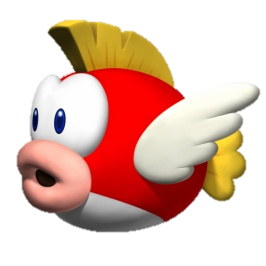 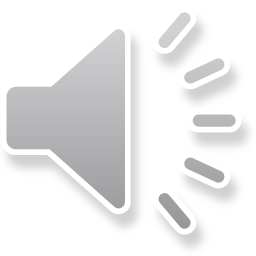 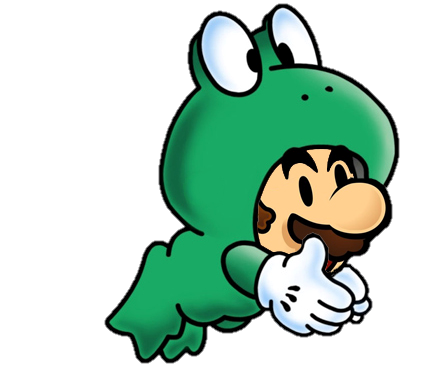 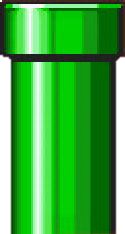 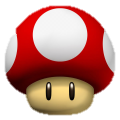 Level 6 - 4
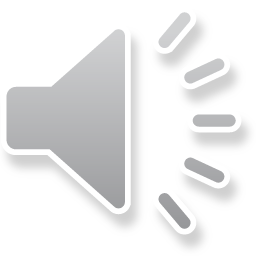 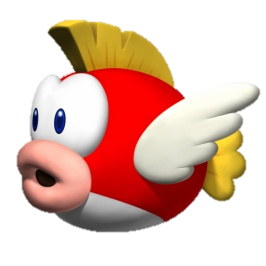 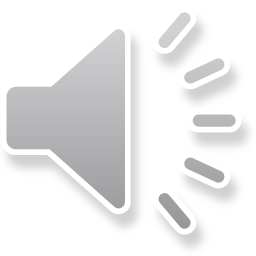 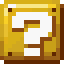 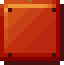 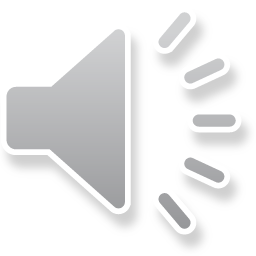 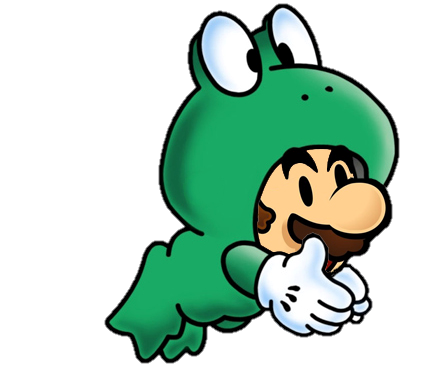 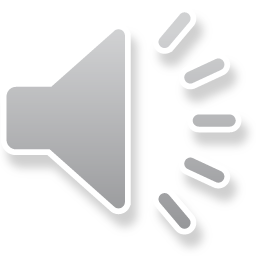 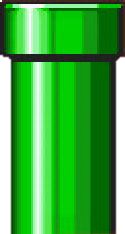 Level 6 - 5
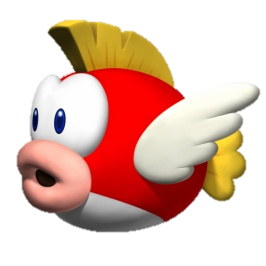 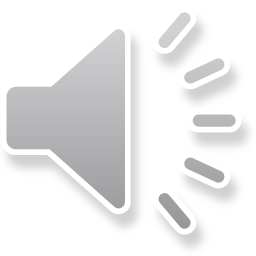 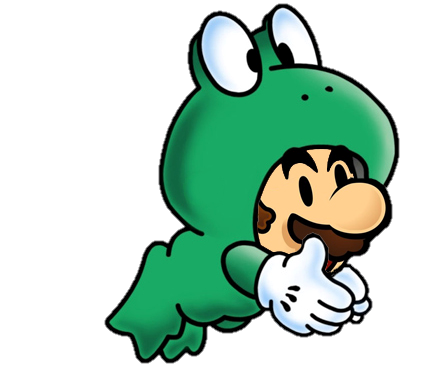 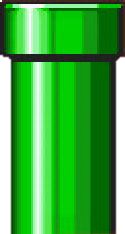 Level 6 - 6
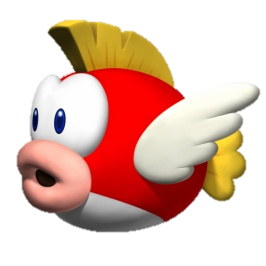 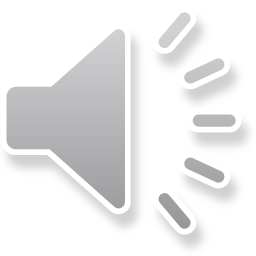 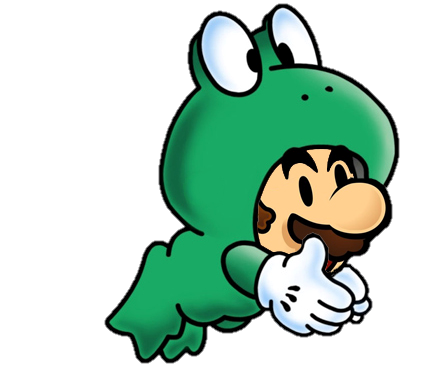 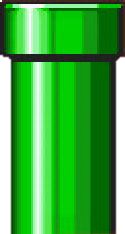 Level 6 - 7
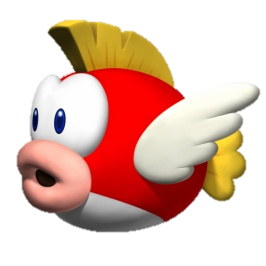 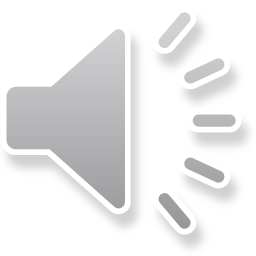 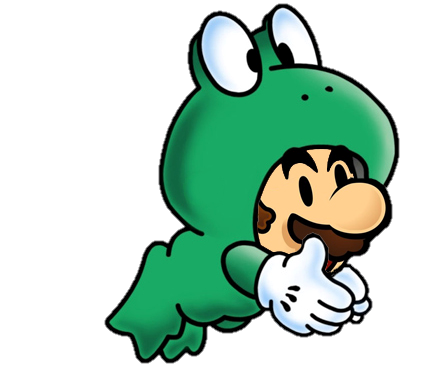 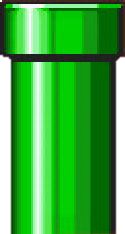 Level 6 - 8
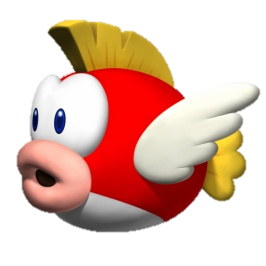 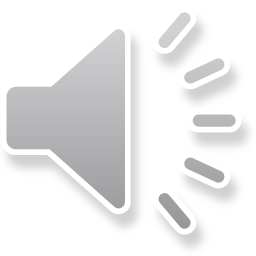 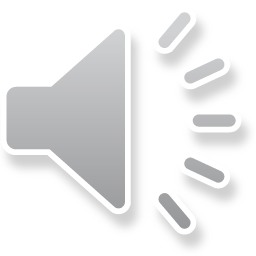 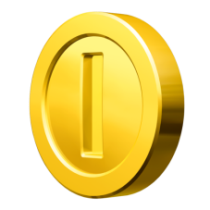 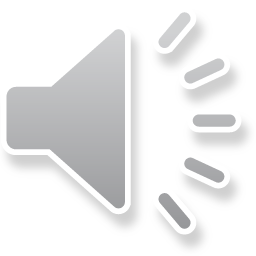 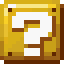 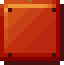 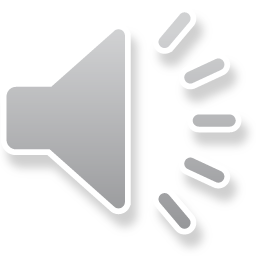 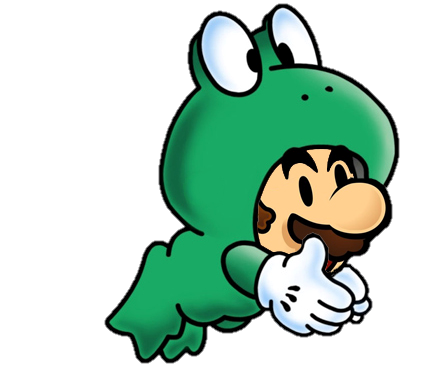 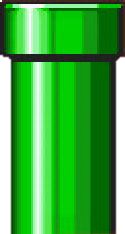 Level 6 - 9
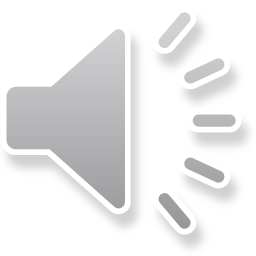 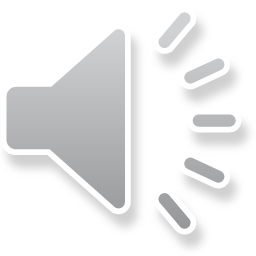 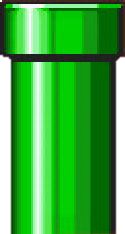 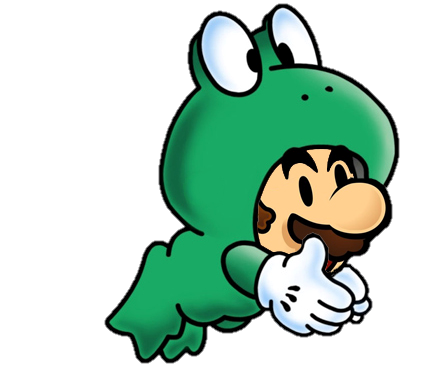 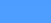 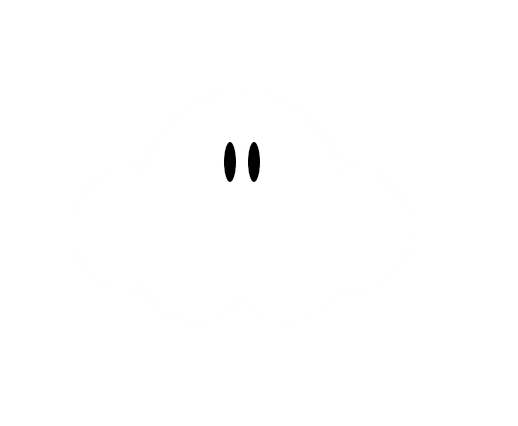 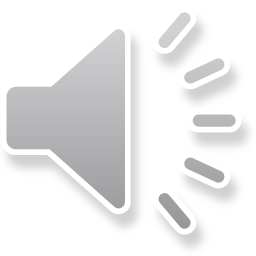 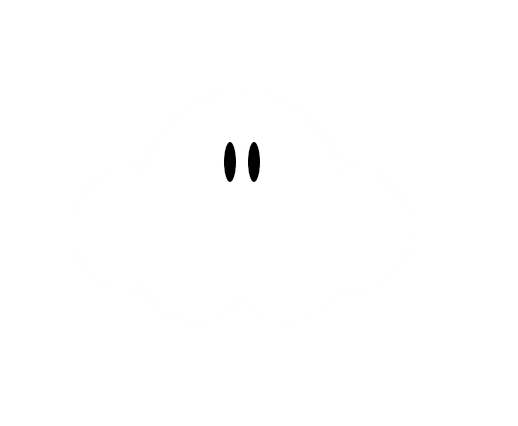 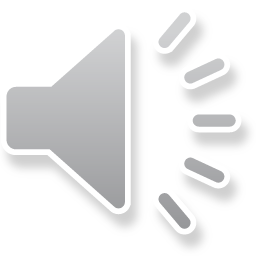 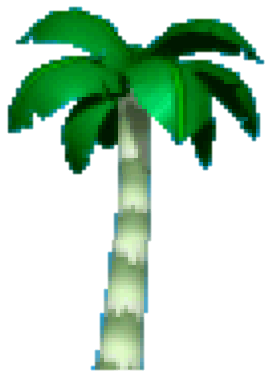 Level 7 - Start
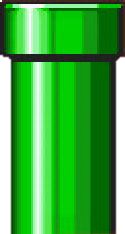 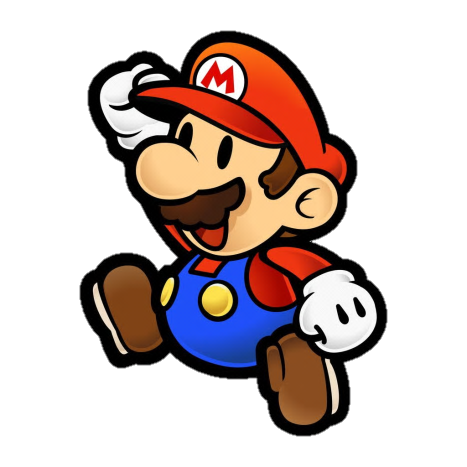 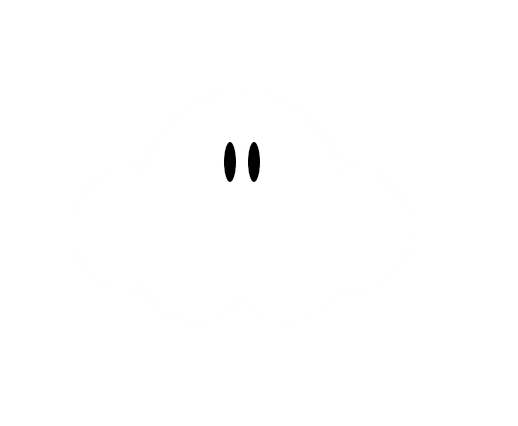 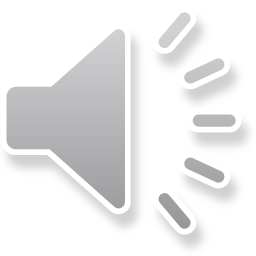 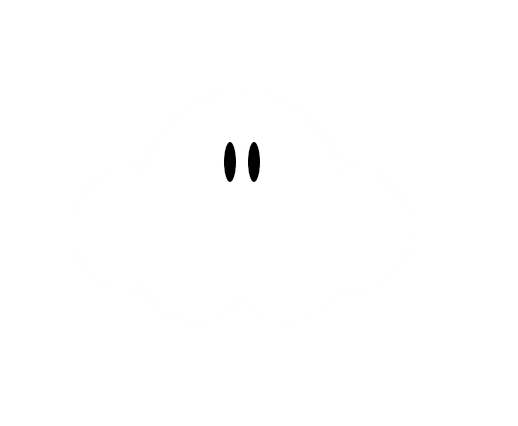 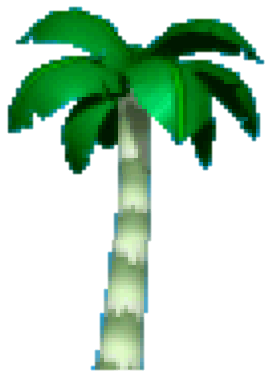 Level 7 - 1
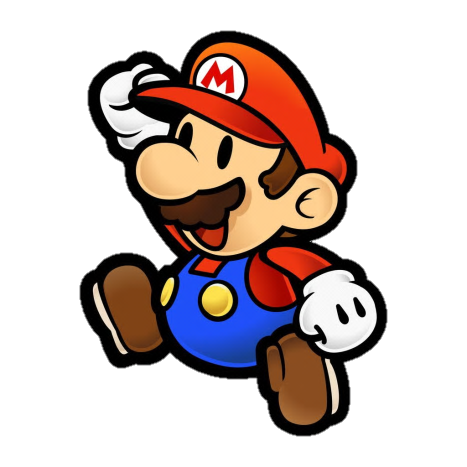 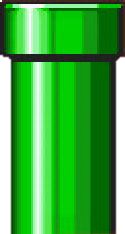 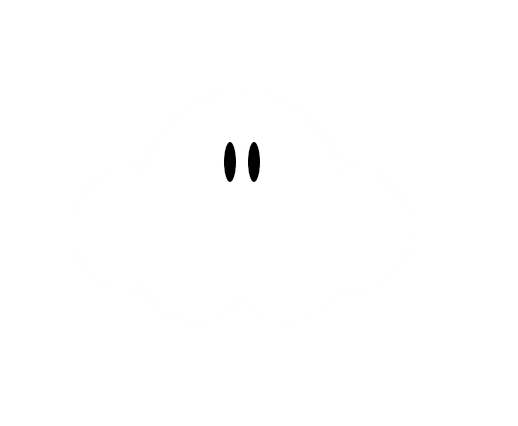 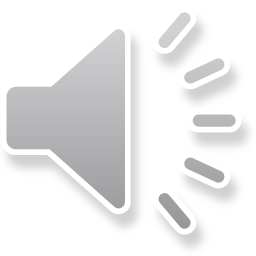 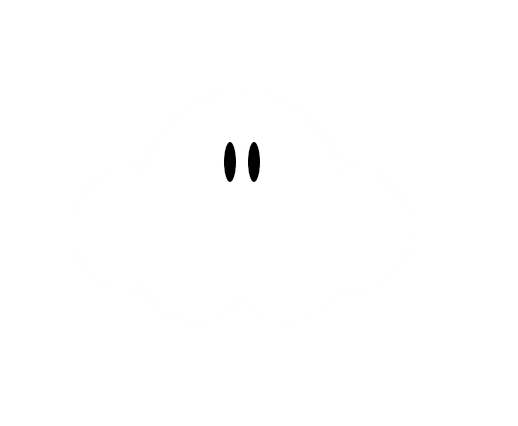 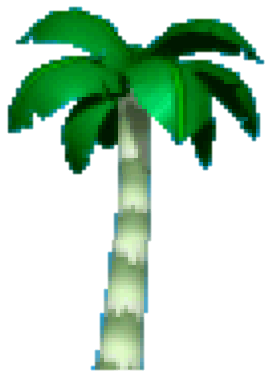 Level 7 - 2
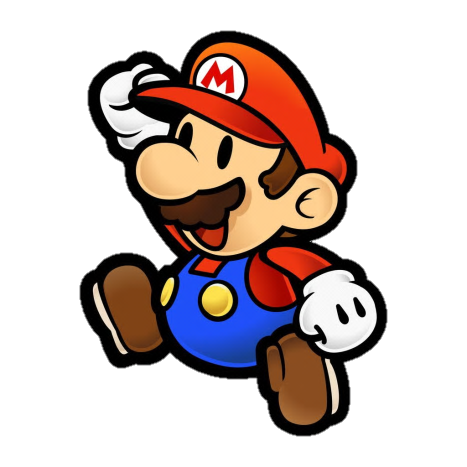 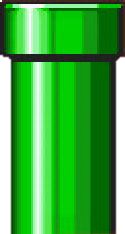 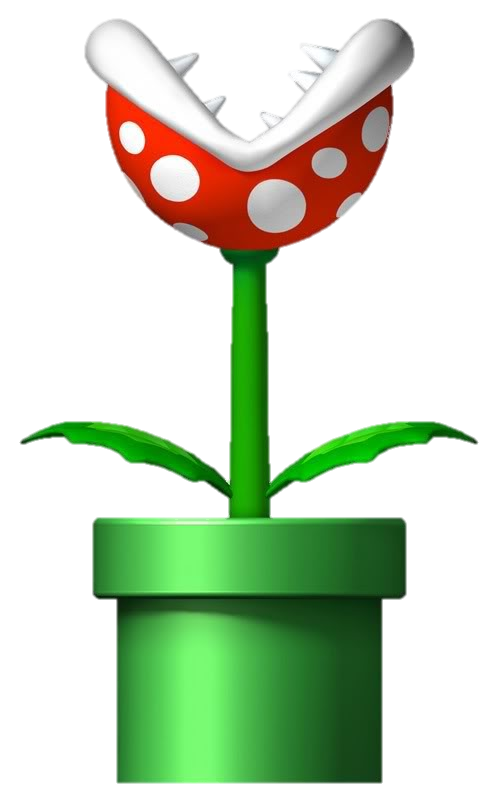 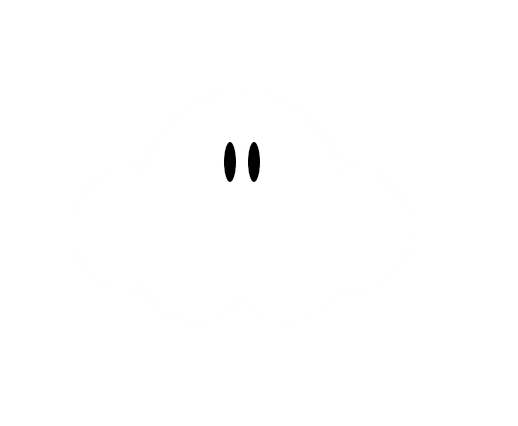 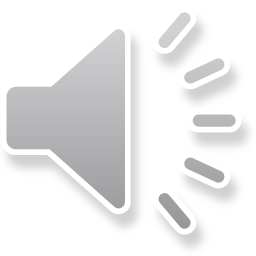 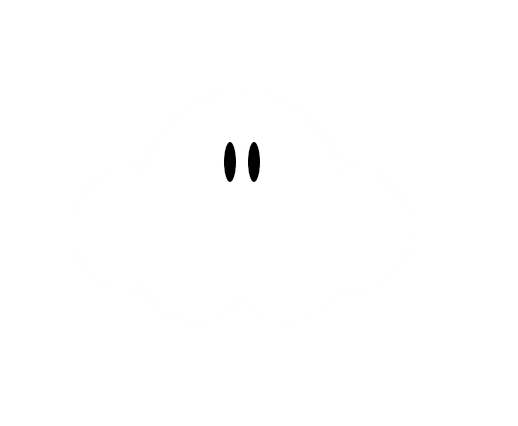 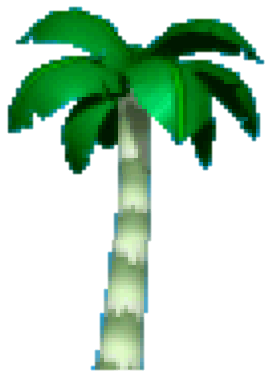 Level 7 - 3
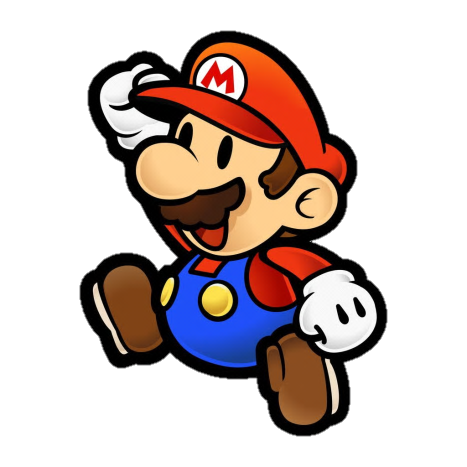 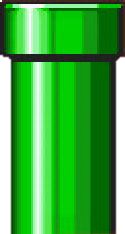 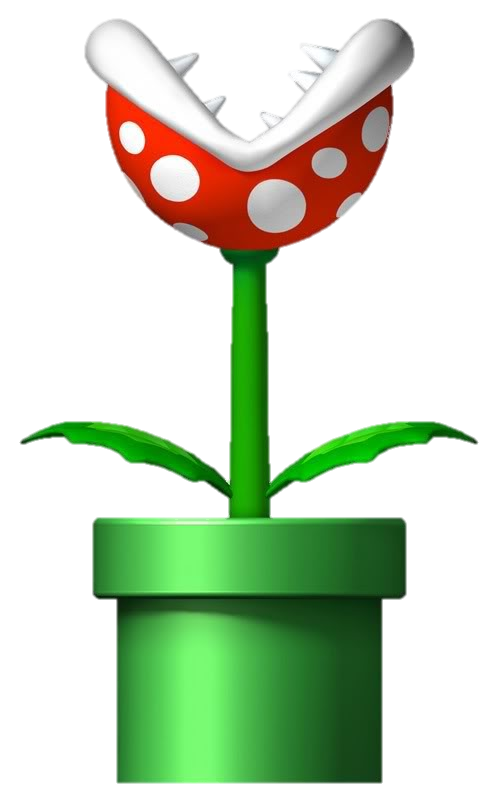 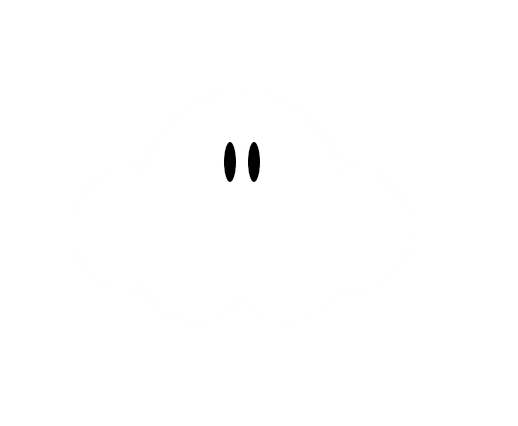 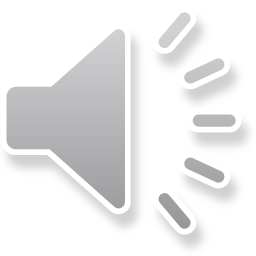 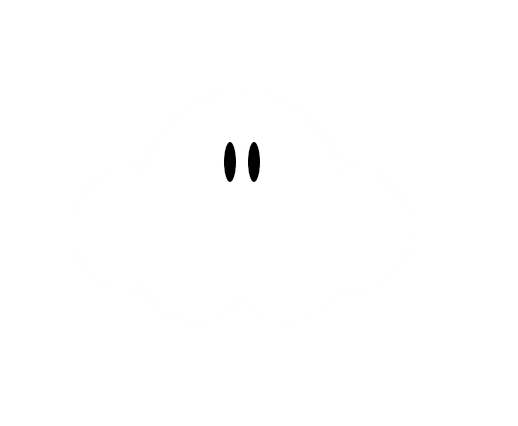 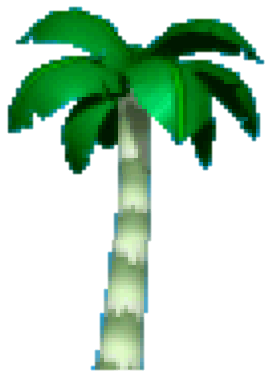 Level 7 - 4
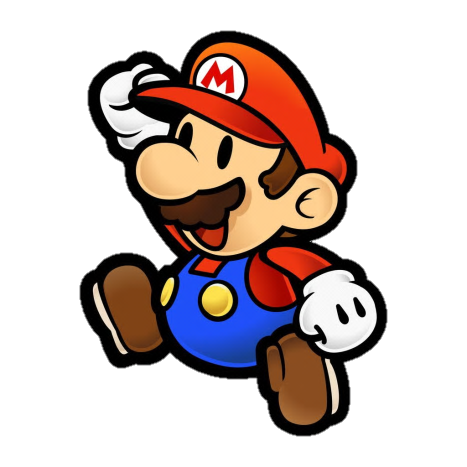 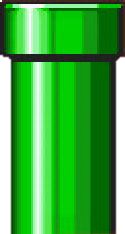 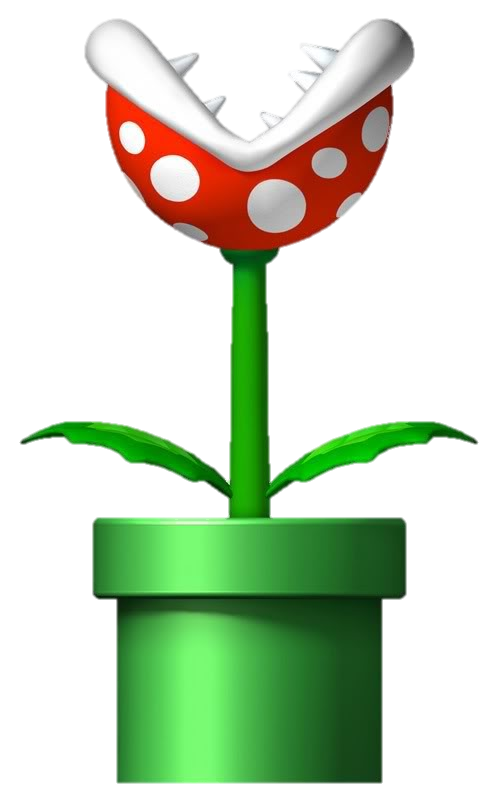 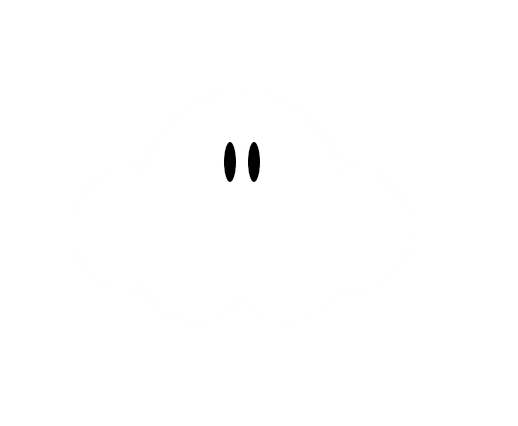 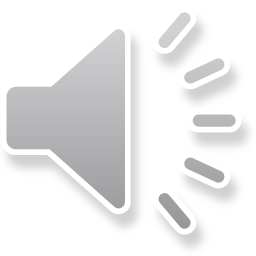 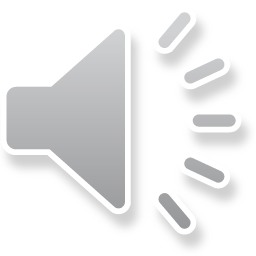 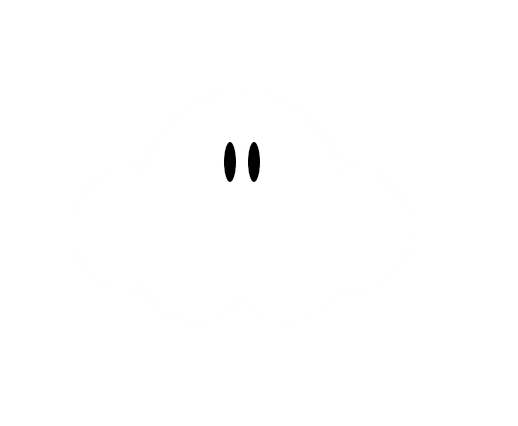 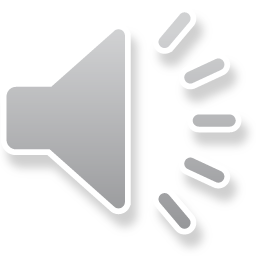 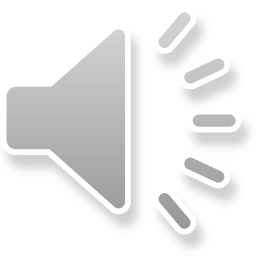 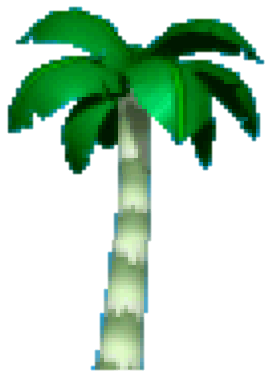 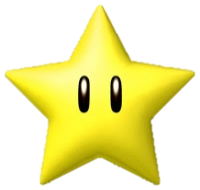 Level 7 - 5
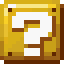 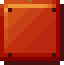 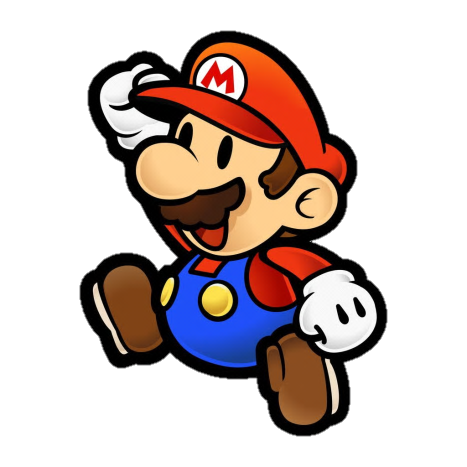 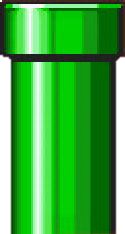 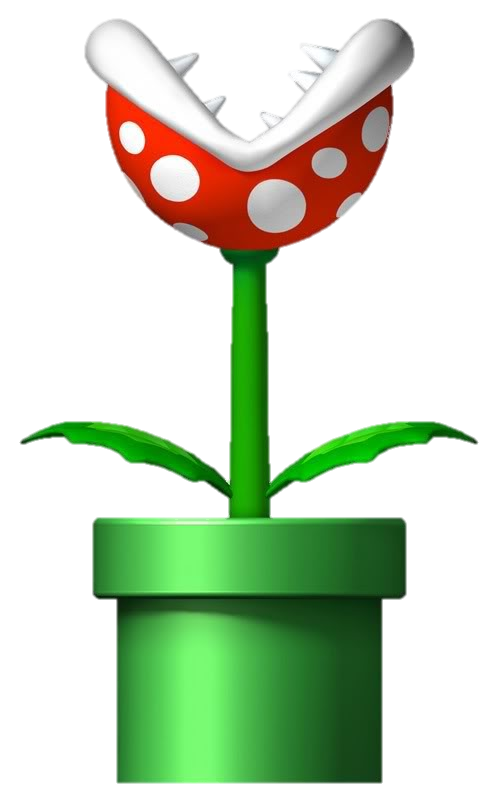 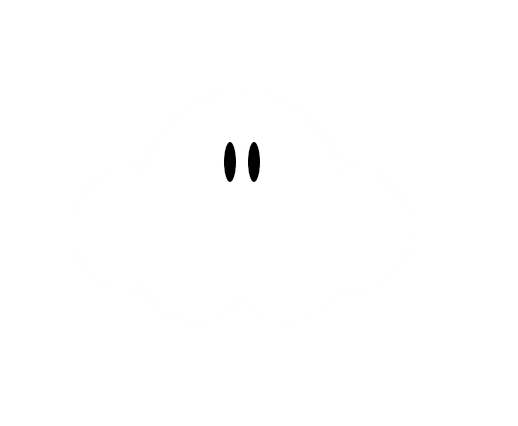 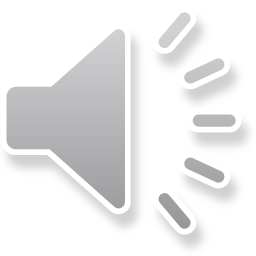 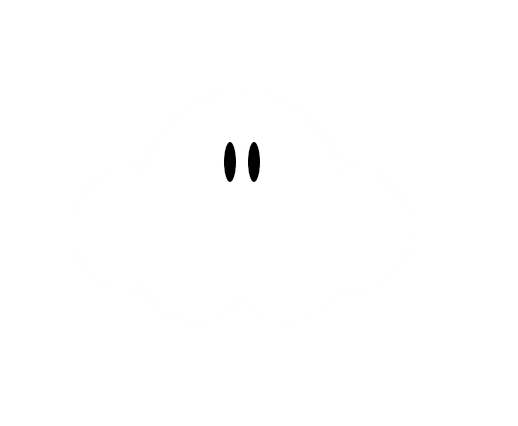 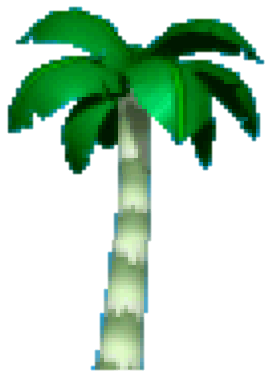 Level 7 - 6
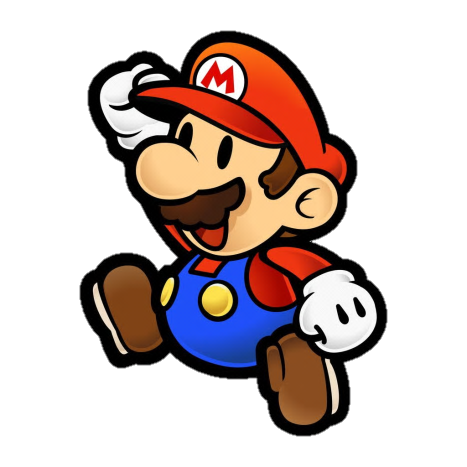 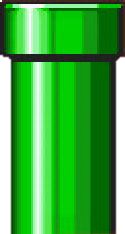 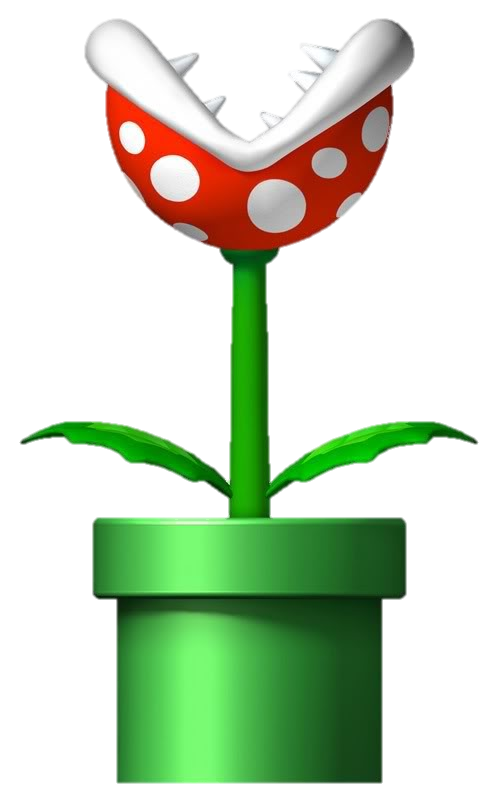 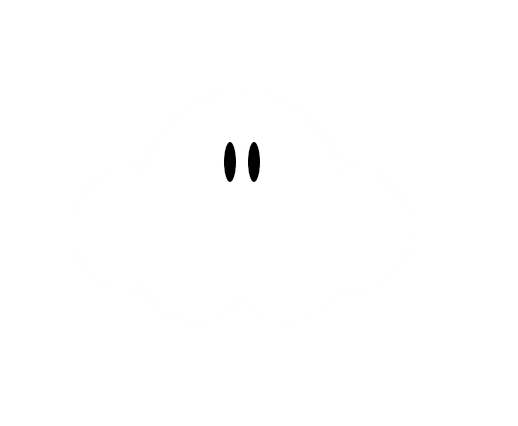 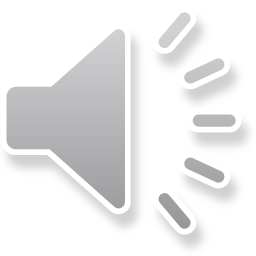 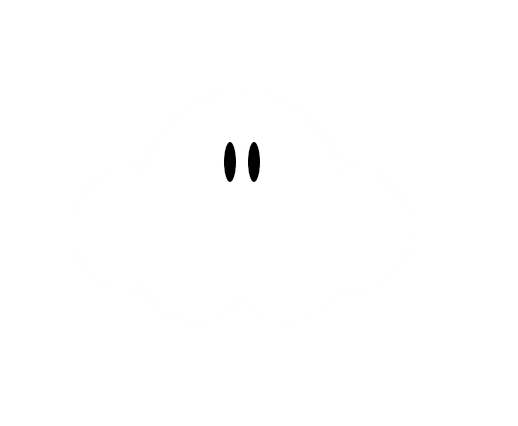 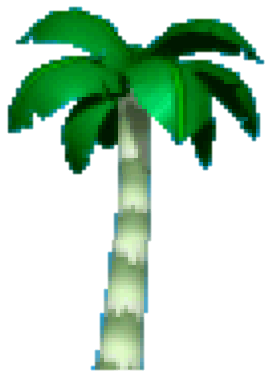 Level 7 - 7
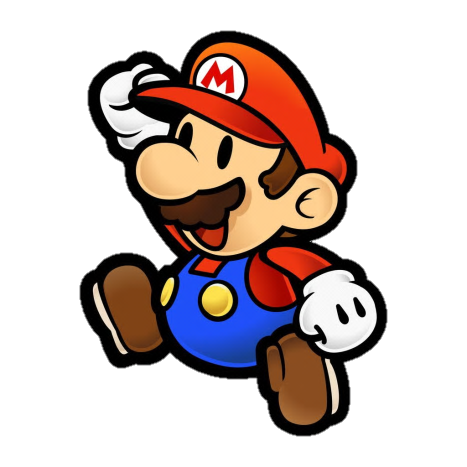 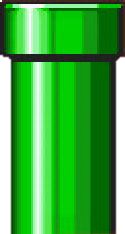 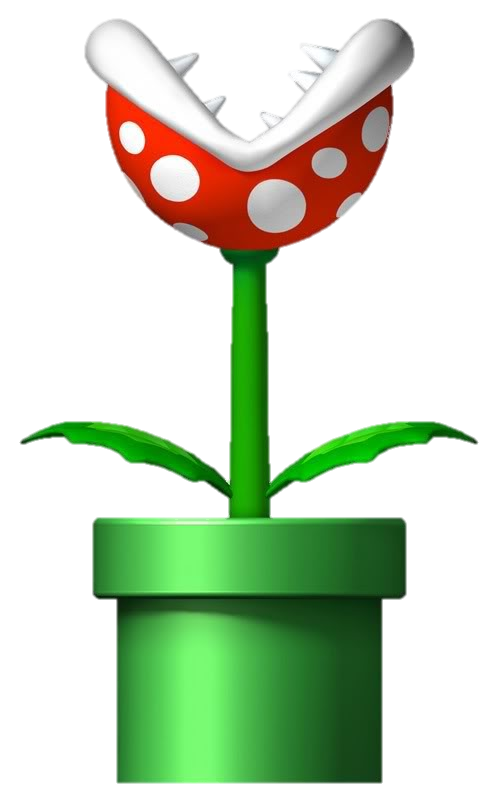 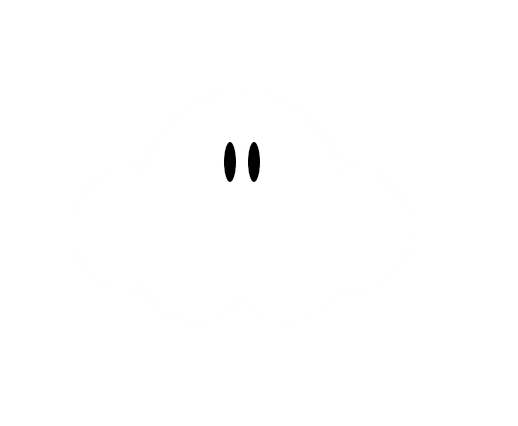 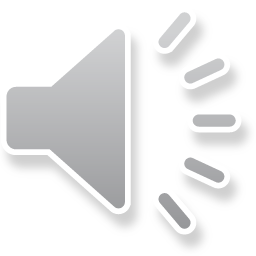 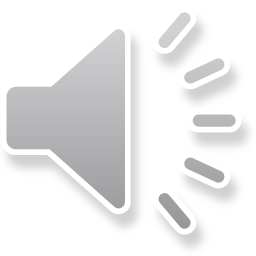 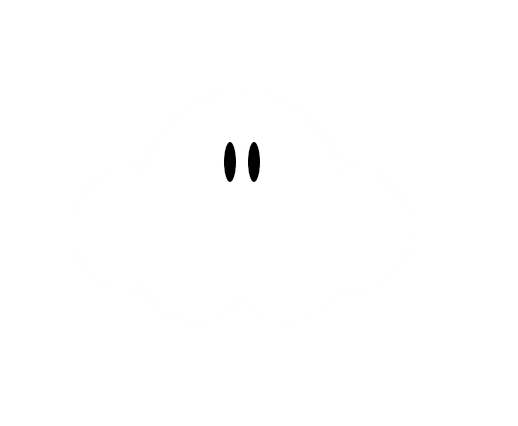 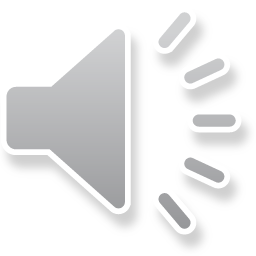 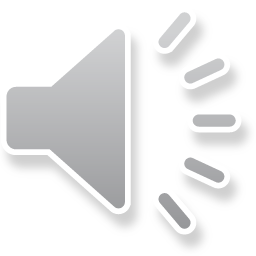 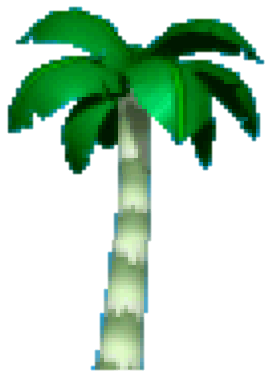 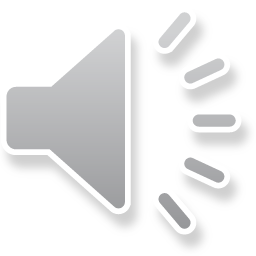 Level 8 - Start
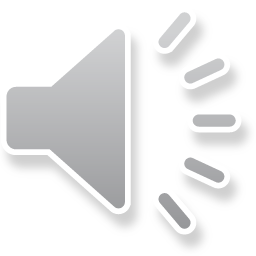 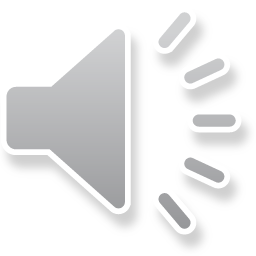 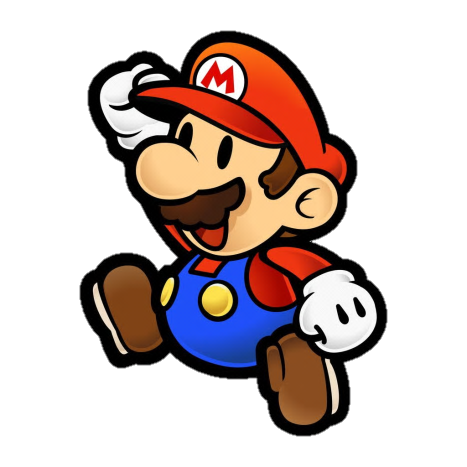 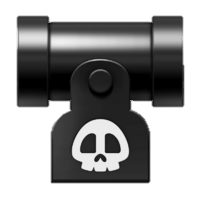 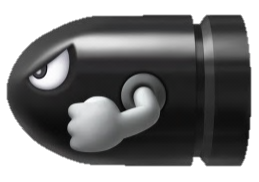 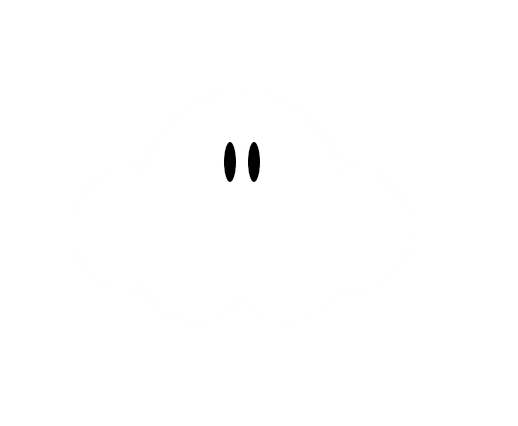 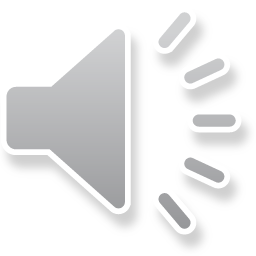 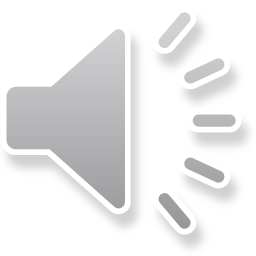 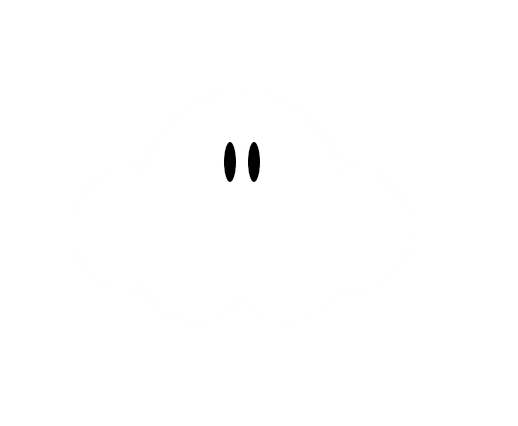 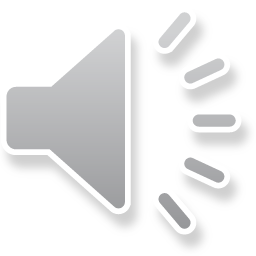 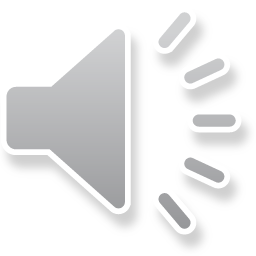 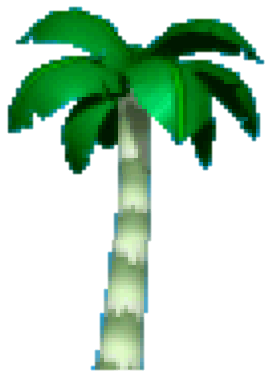 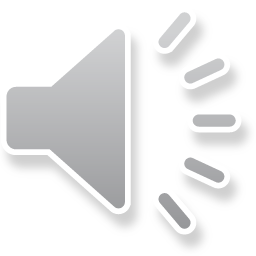 Level 8 - 1
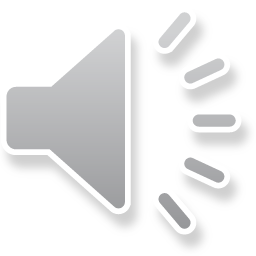 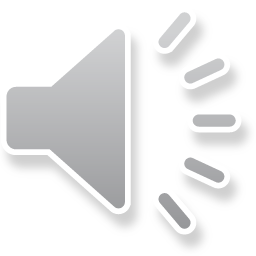 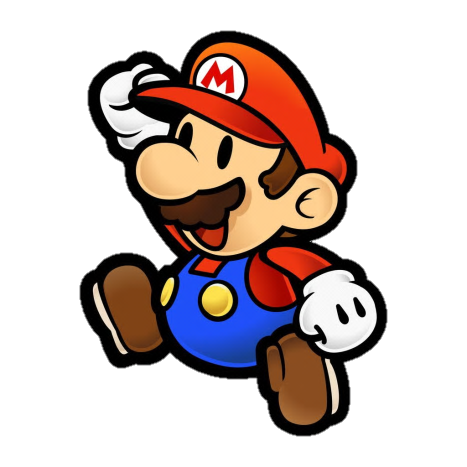 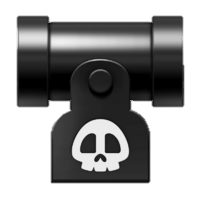 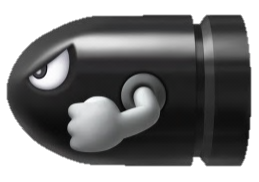 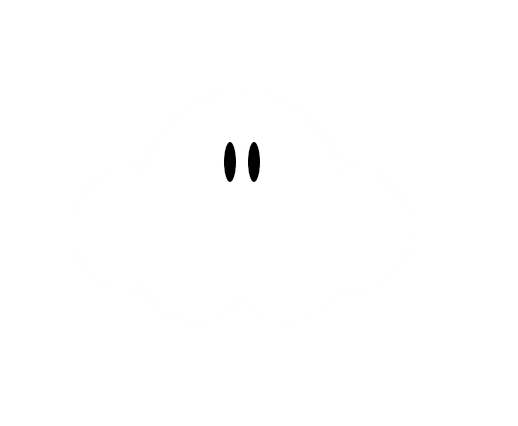 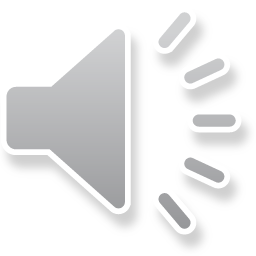 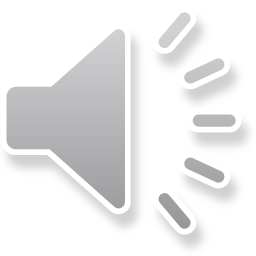 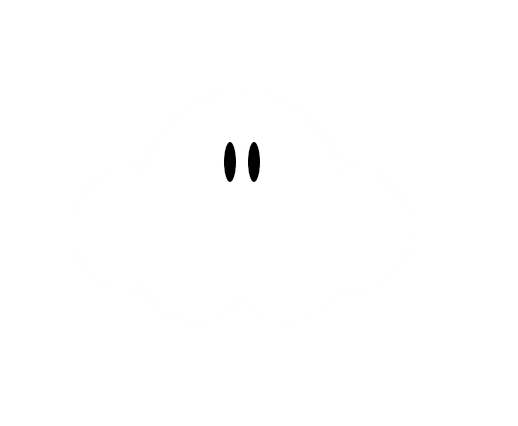 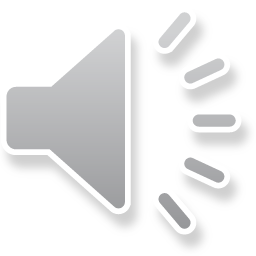 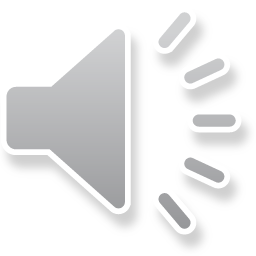 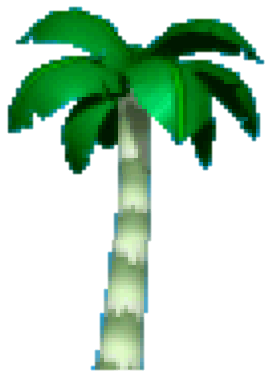 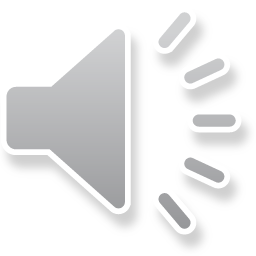 Level 8 - 2
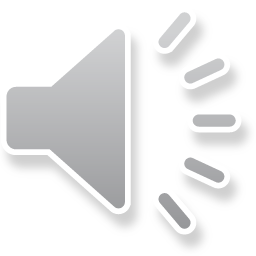 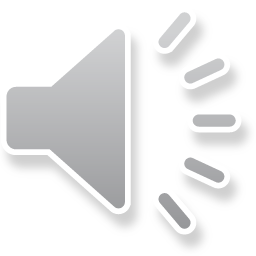 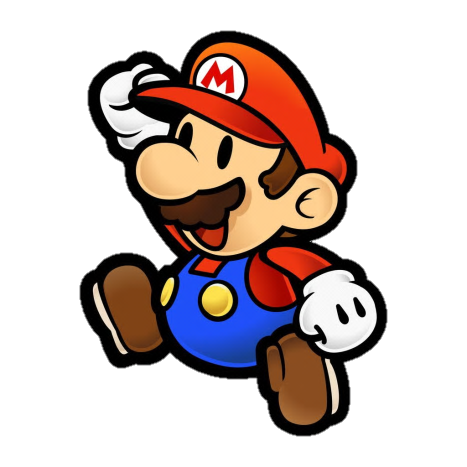 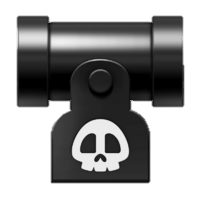 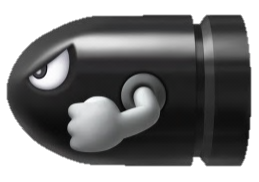 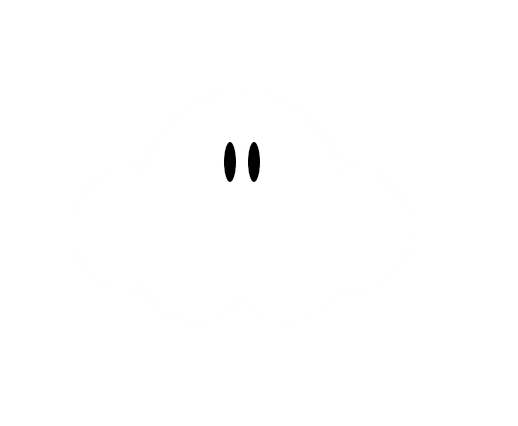 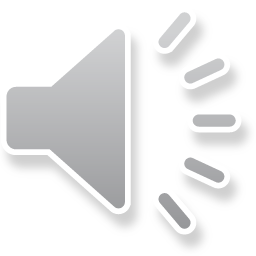 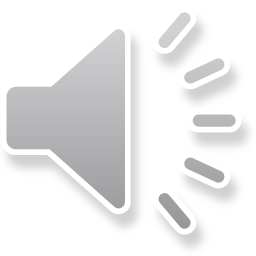 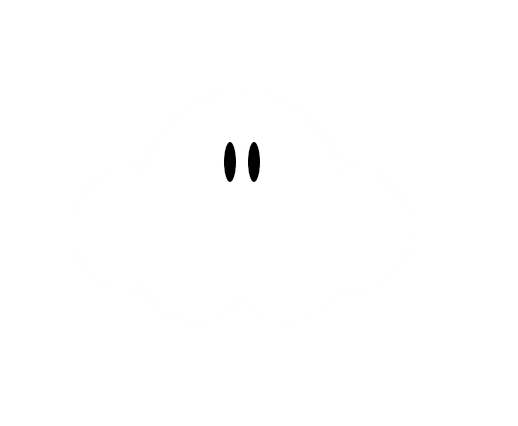 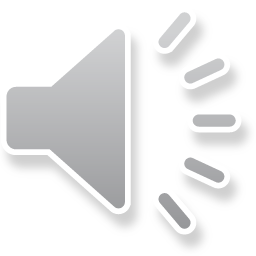 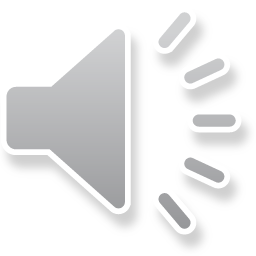 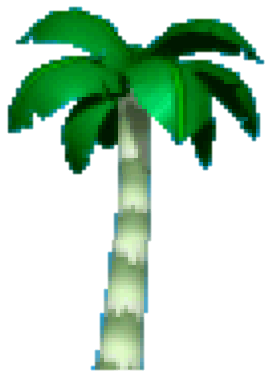 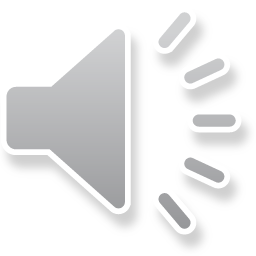 Level 8 - 3
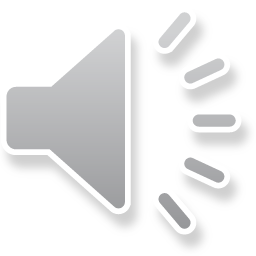 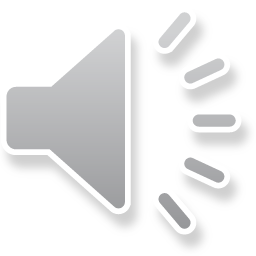 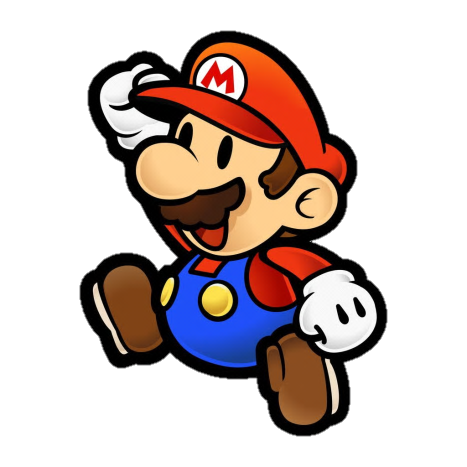 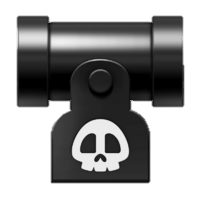 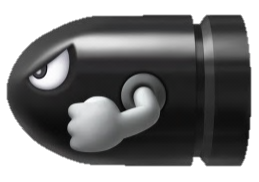 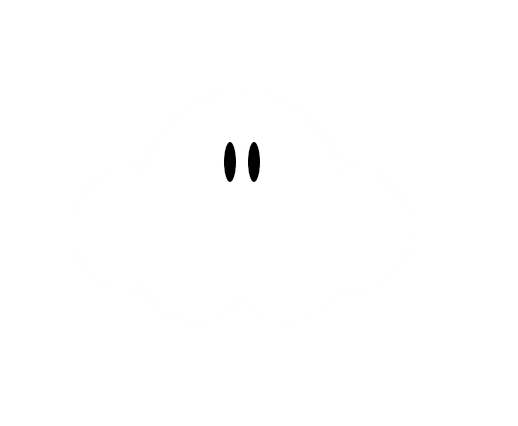 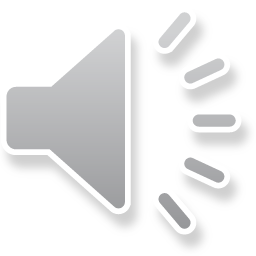 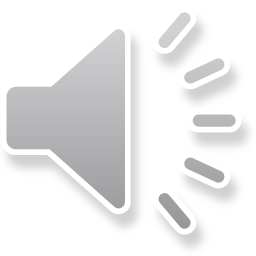 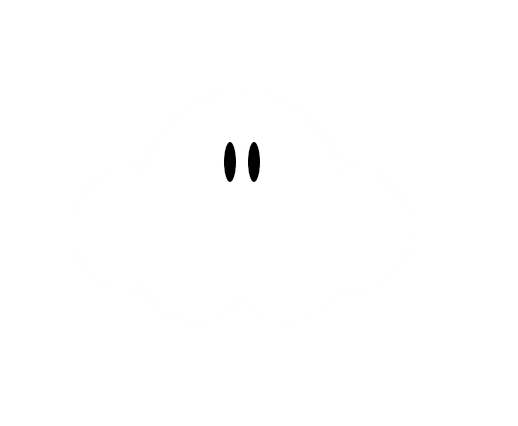 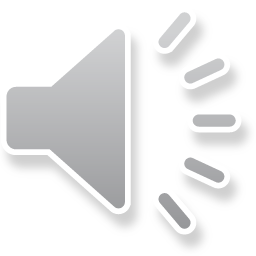 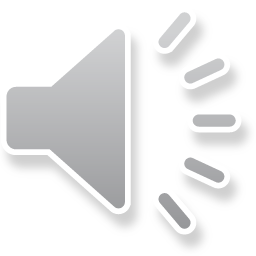 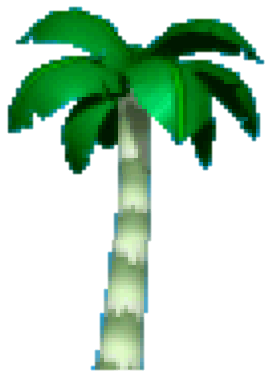 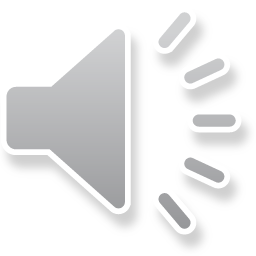 Level 8 - 4
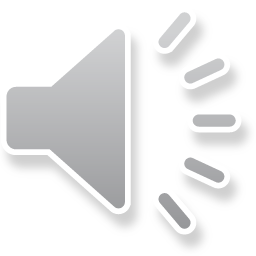 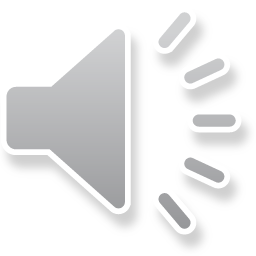 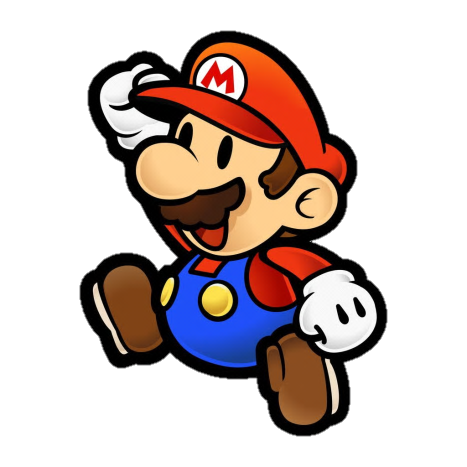 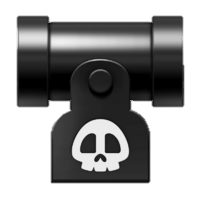 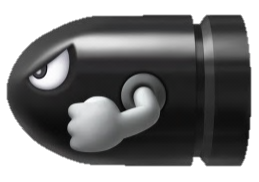 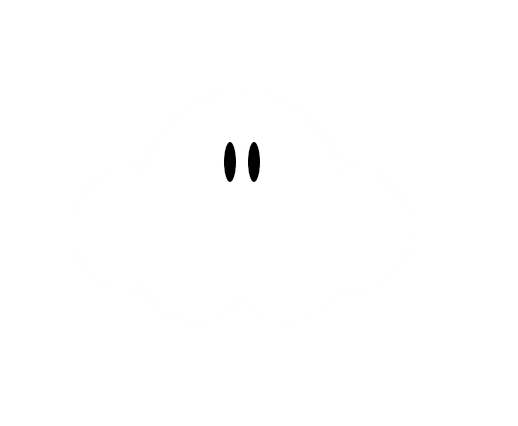 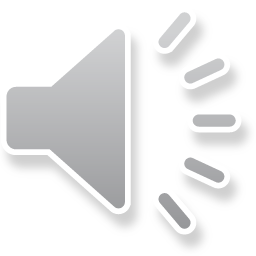 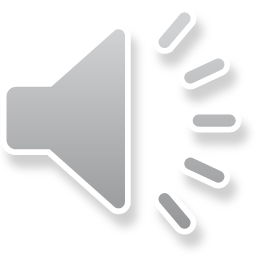 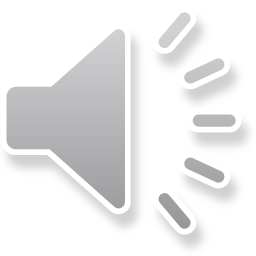 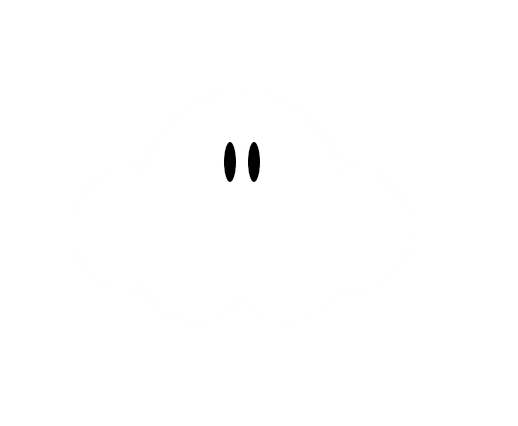 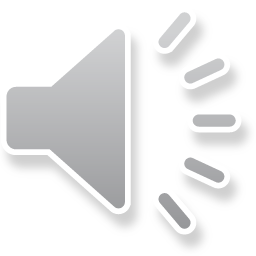 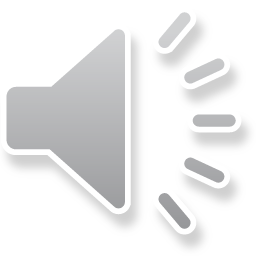 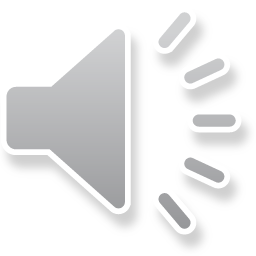 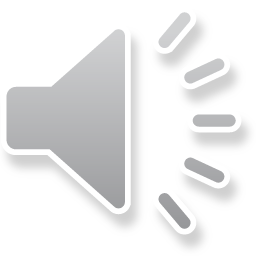 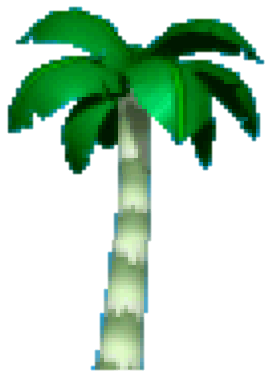 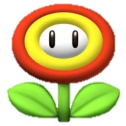 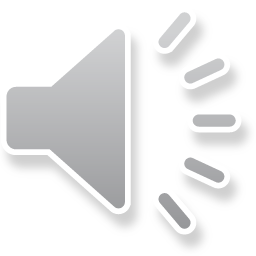 Level 8 - 5
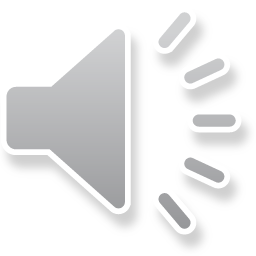 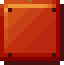 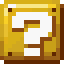 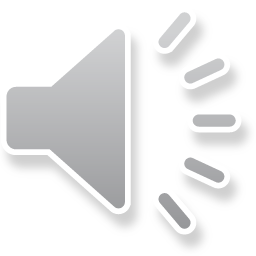 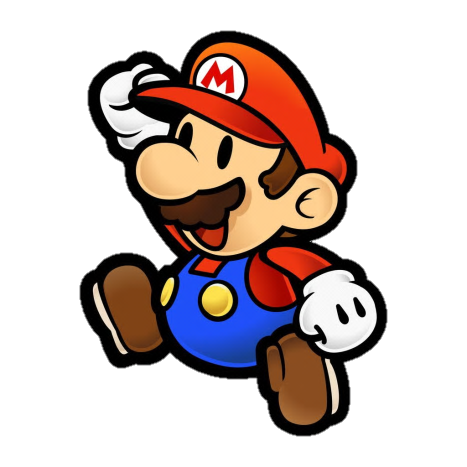 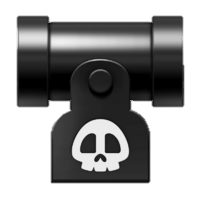 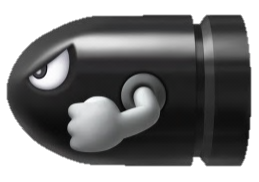 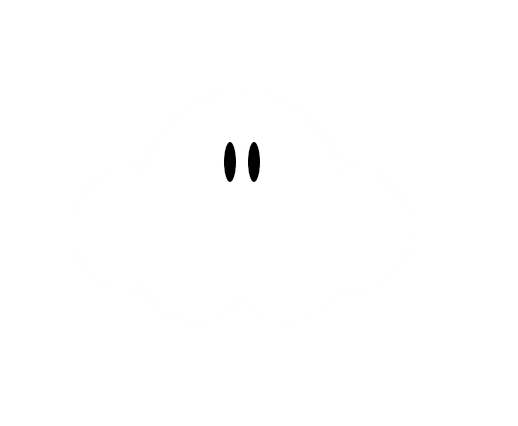 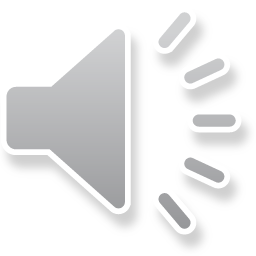 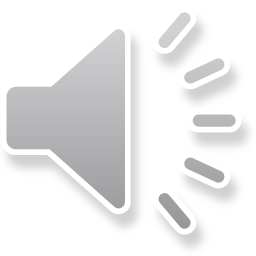 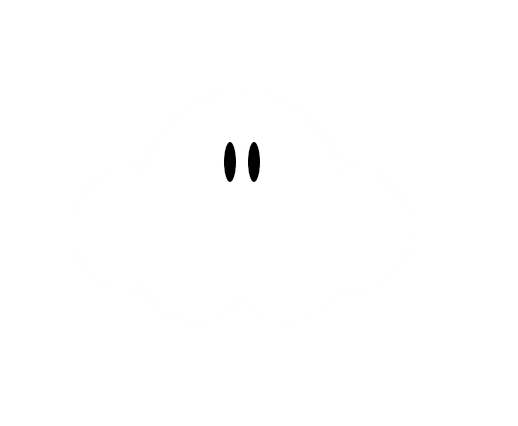 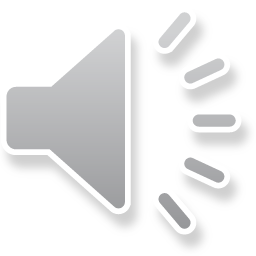 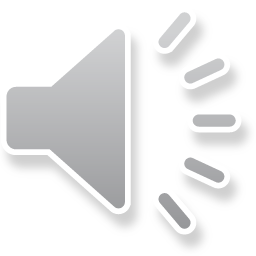 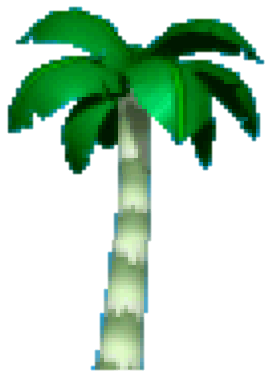 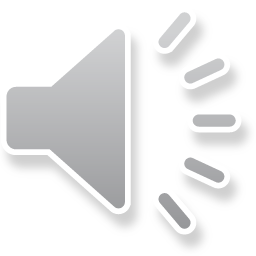 Level 8 - 6
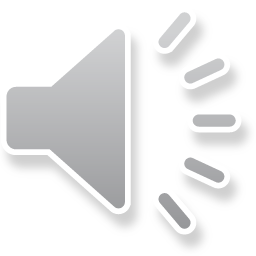 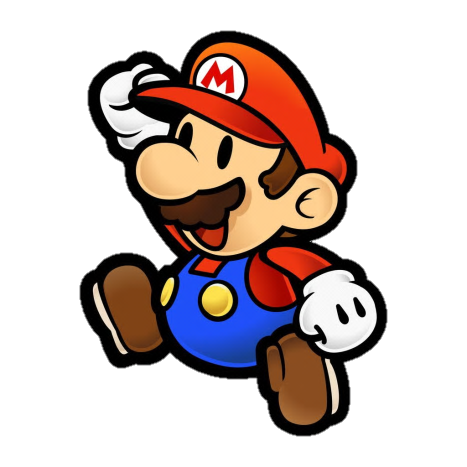 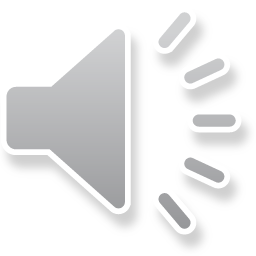 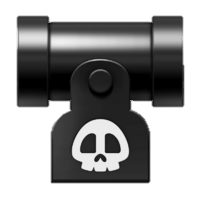 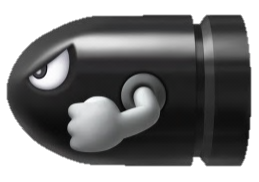 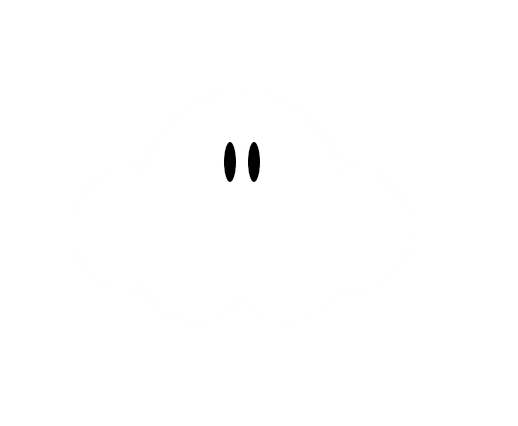 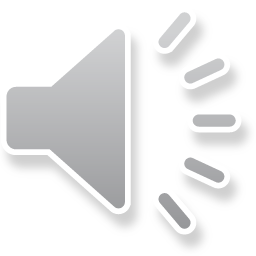 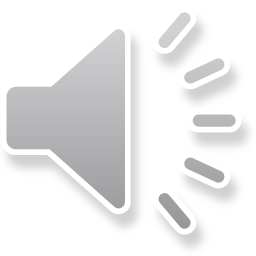 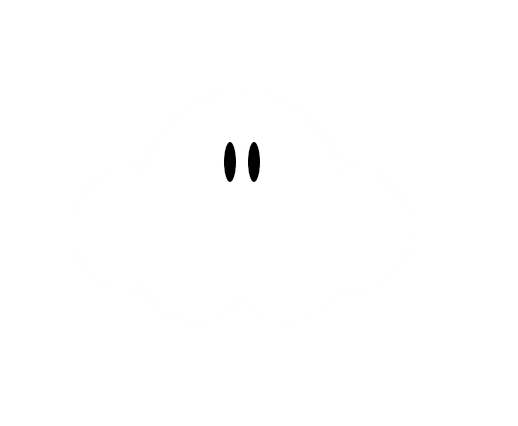 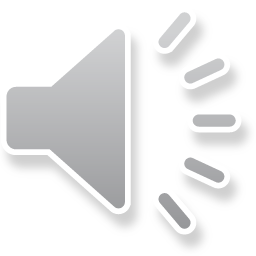 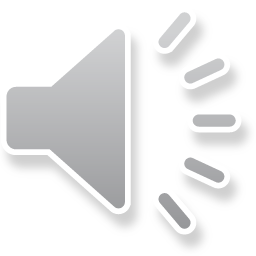 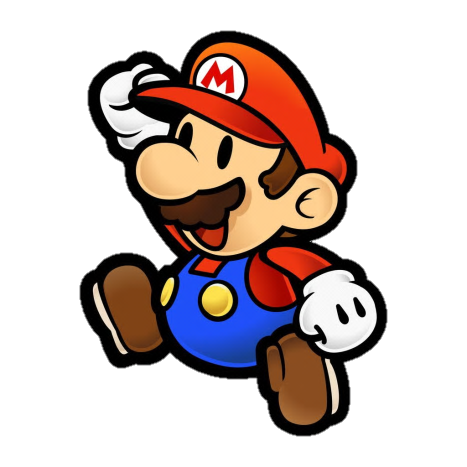 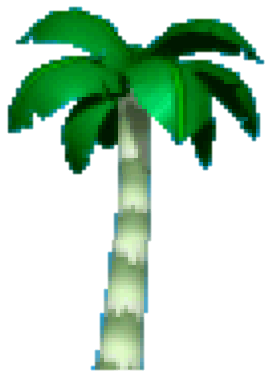 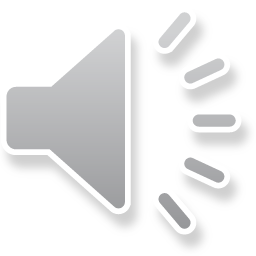 Level 8 - 7
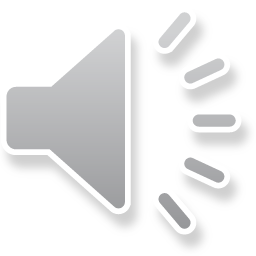 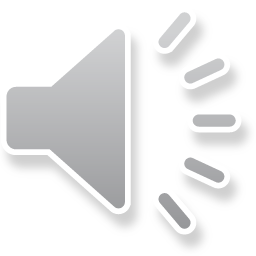 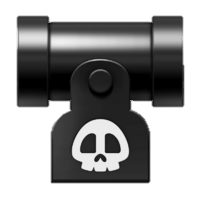 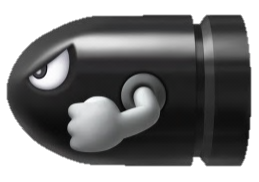 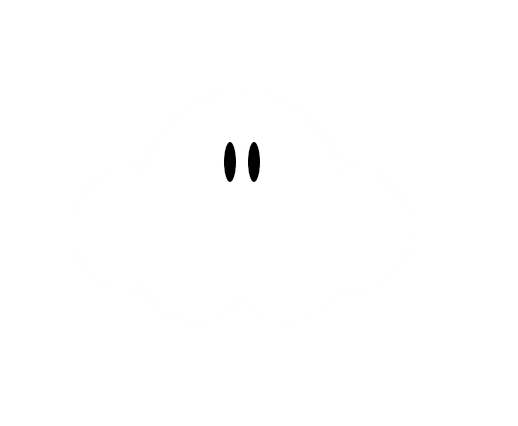 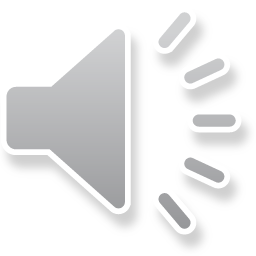 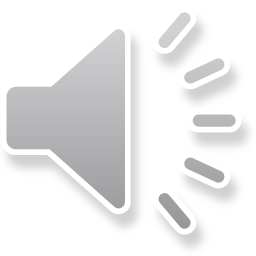 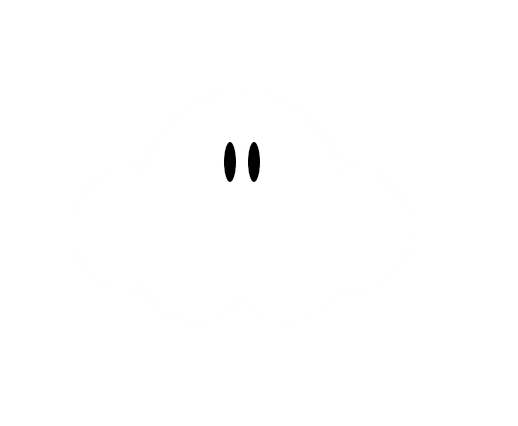 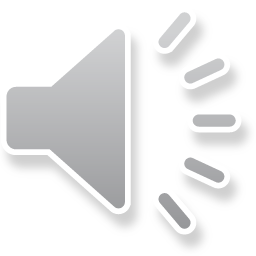 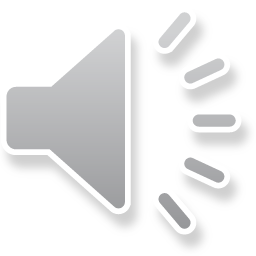 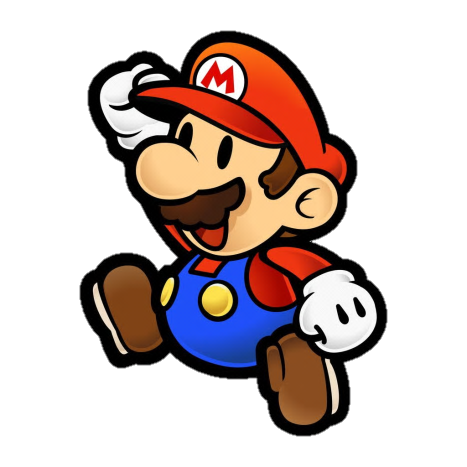 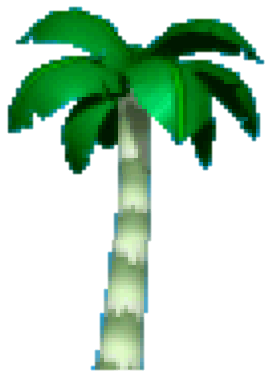 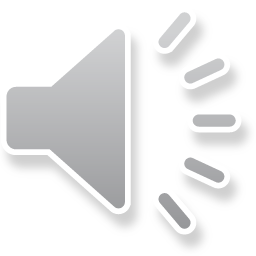 Level 8 - 8
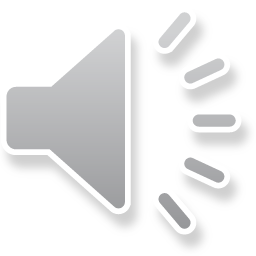 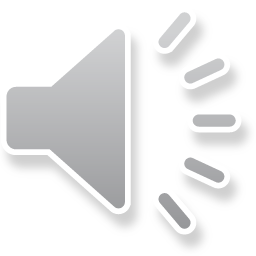 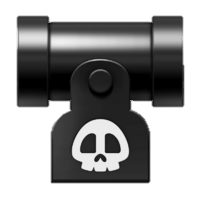 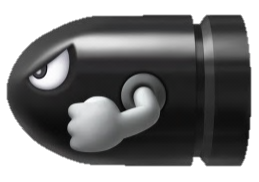 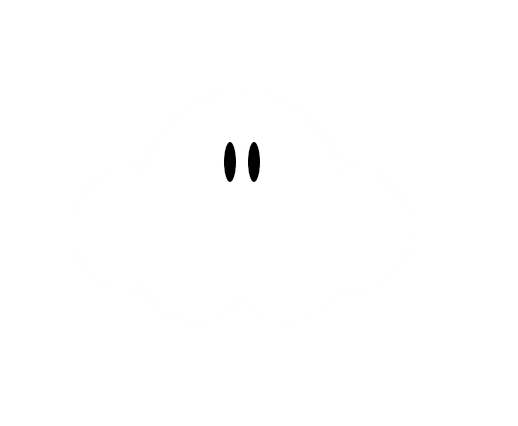 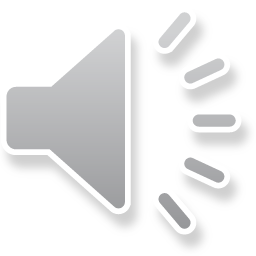 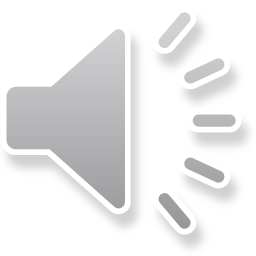 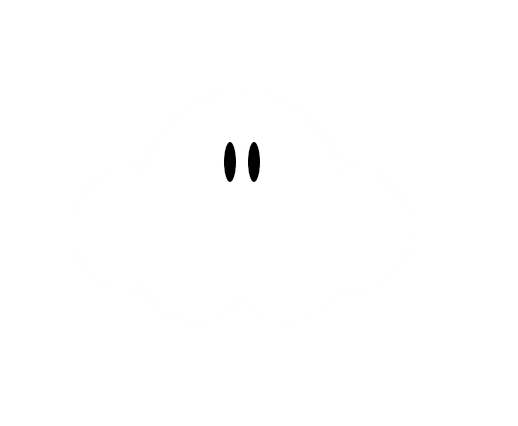 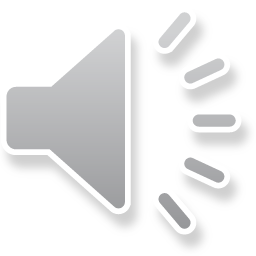 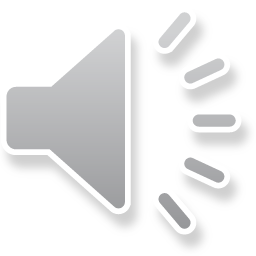 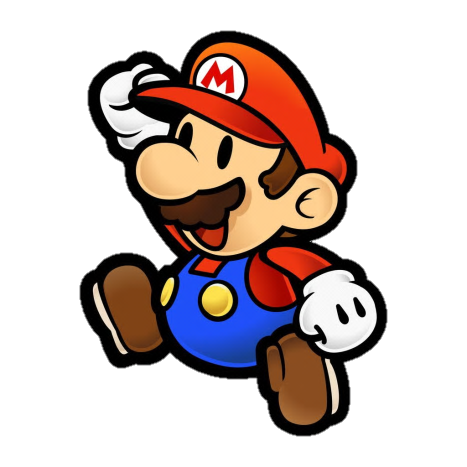 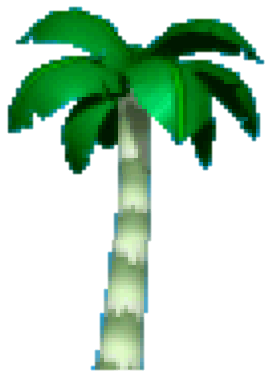 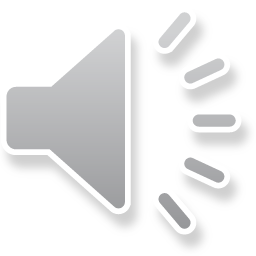 Level 8 - 9
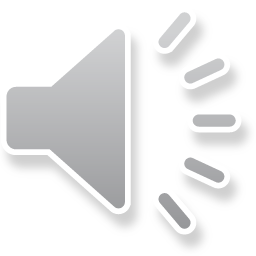 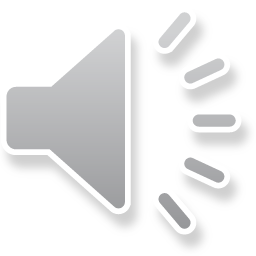 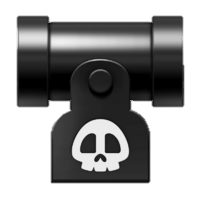 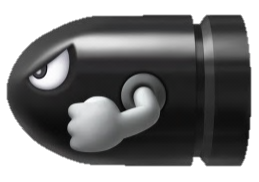 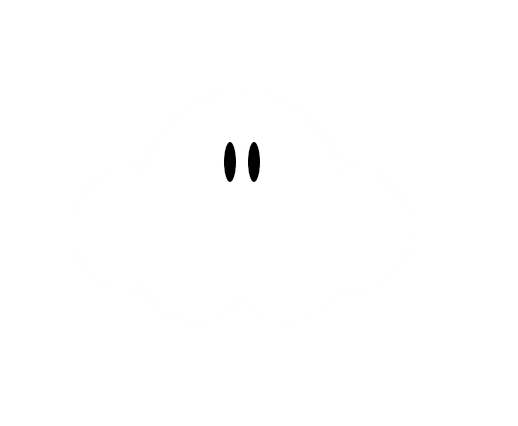 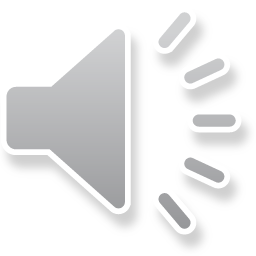 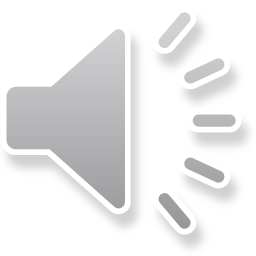 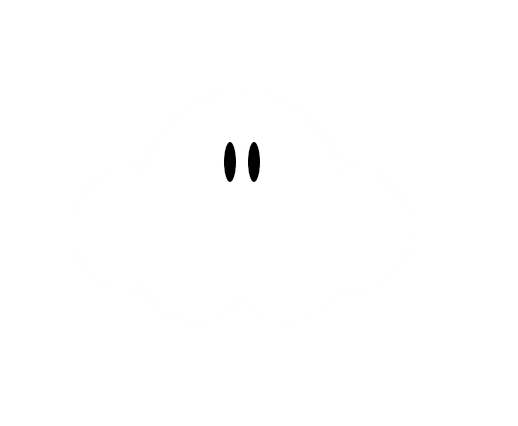 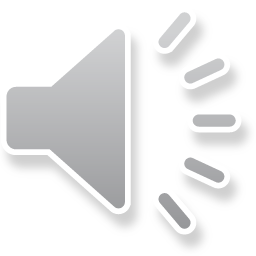 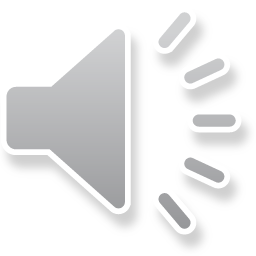 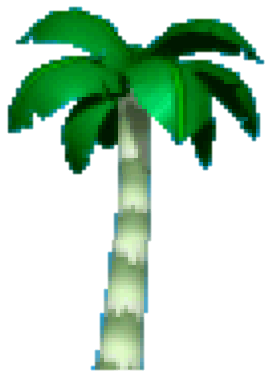 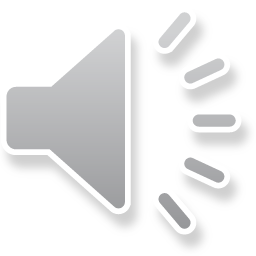 Level 8 - 10
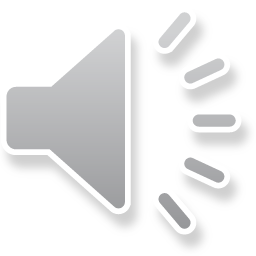 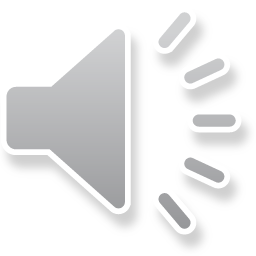 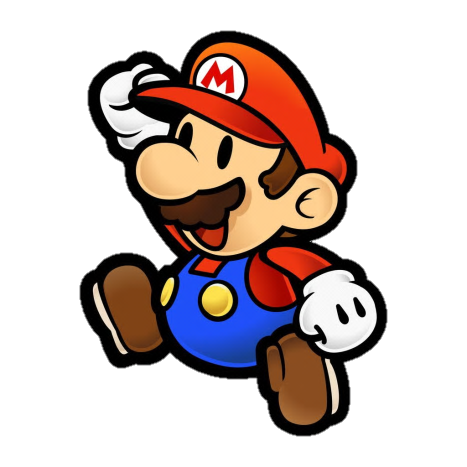 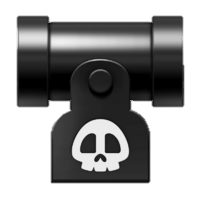 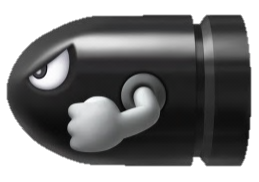 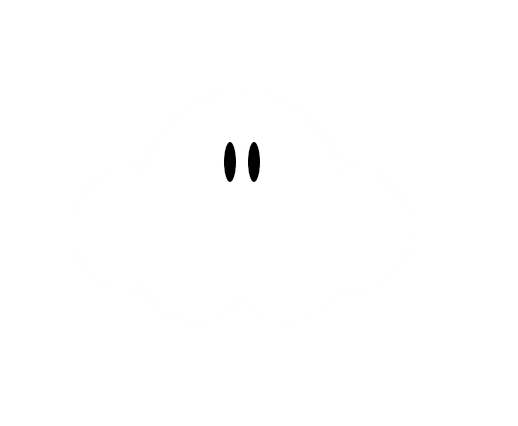 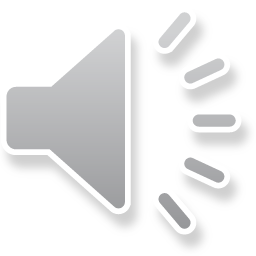 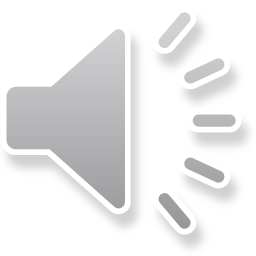 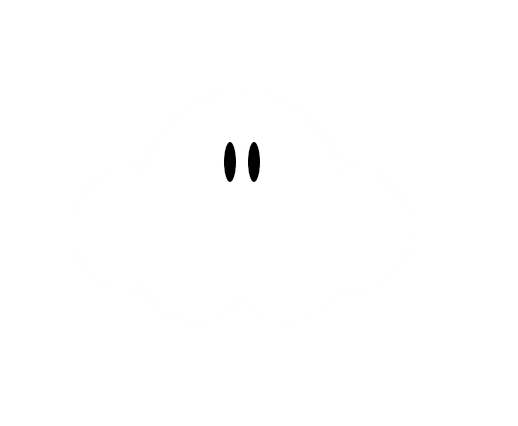 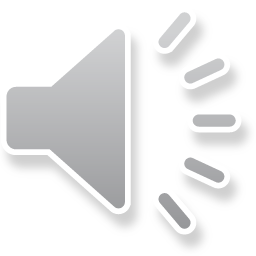 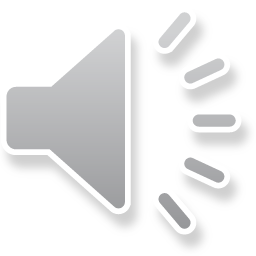 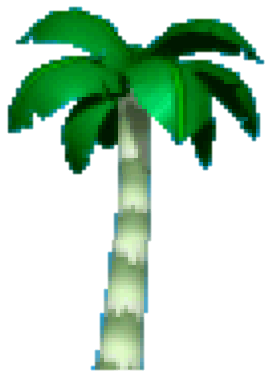 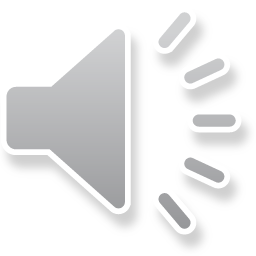 Level 8 - 11
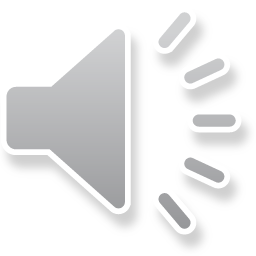 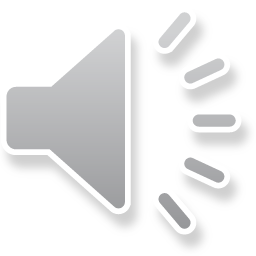 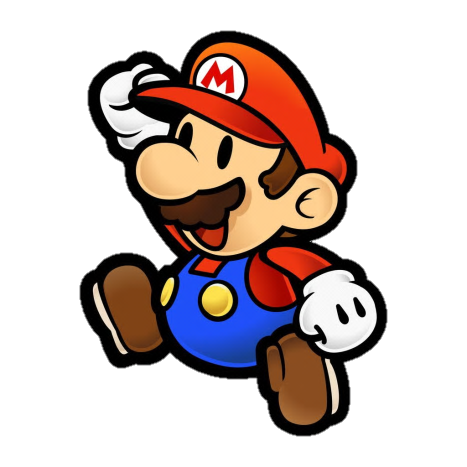 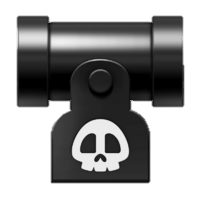 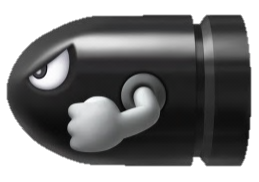 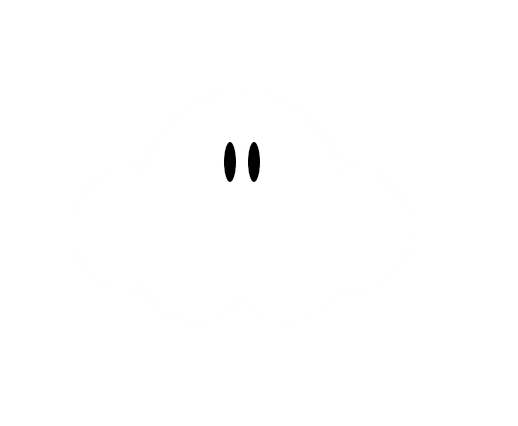 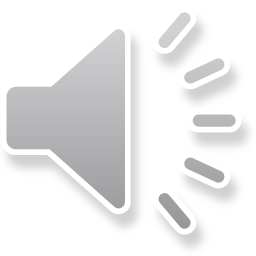 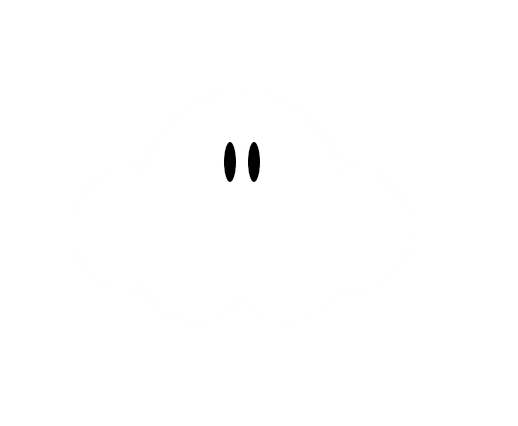 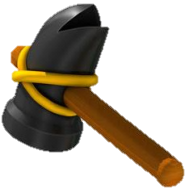 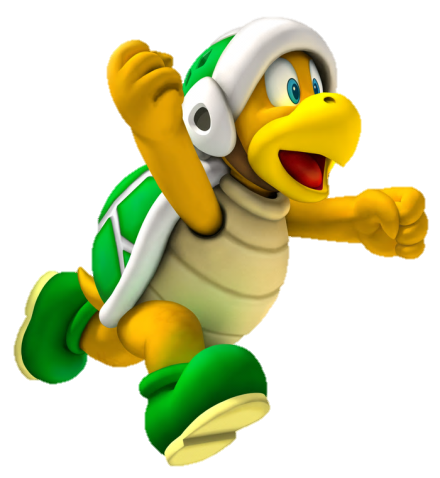 Level 9 - Start
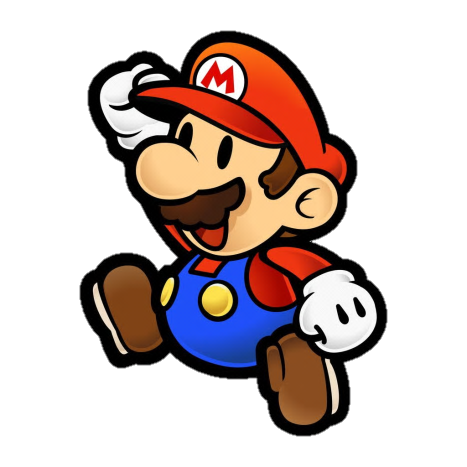 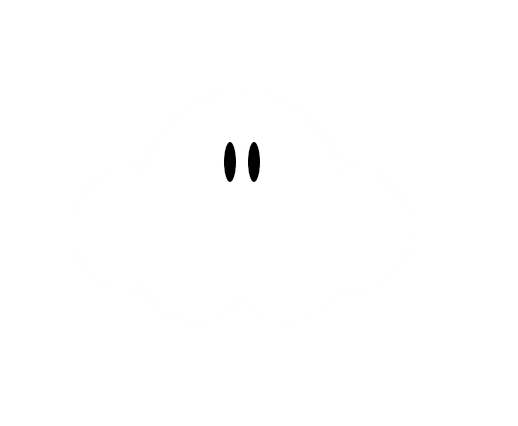 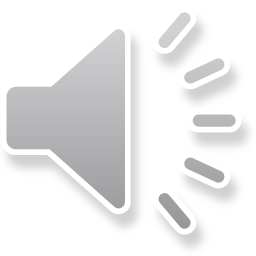 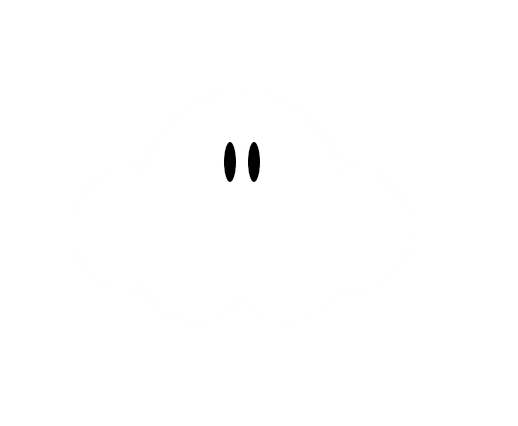 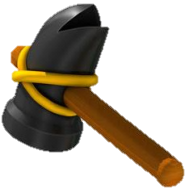 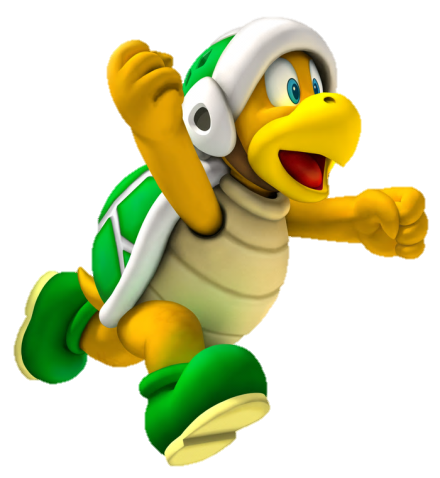 Level 9 - 1
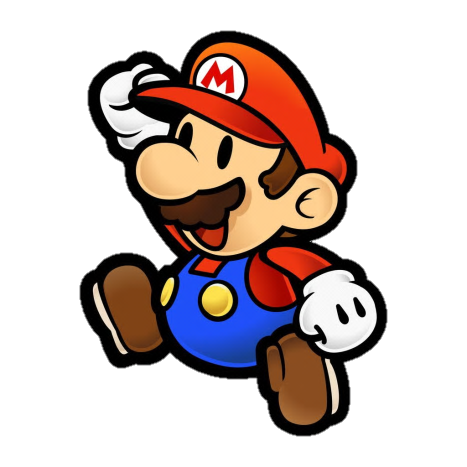 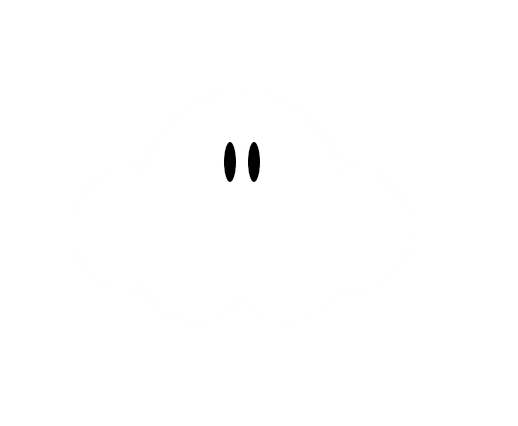 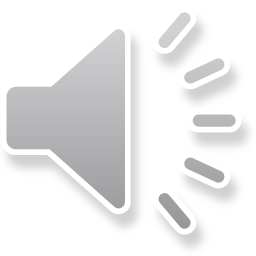 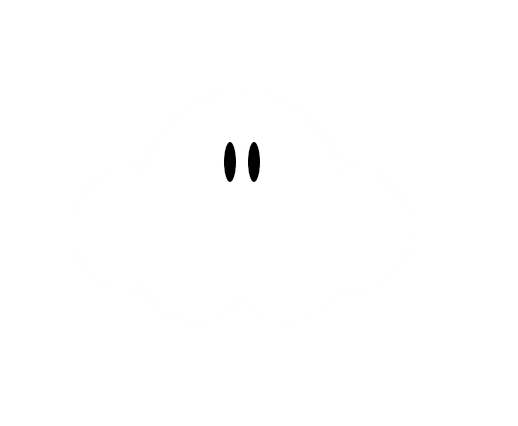 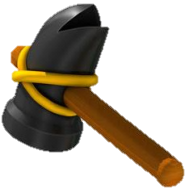 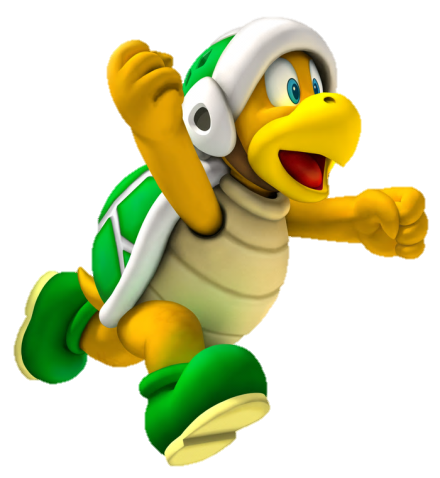 Level 9 - 2
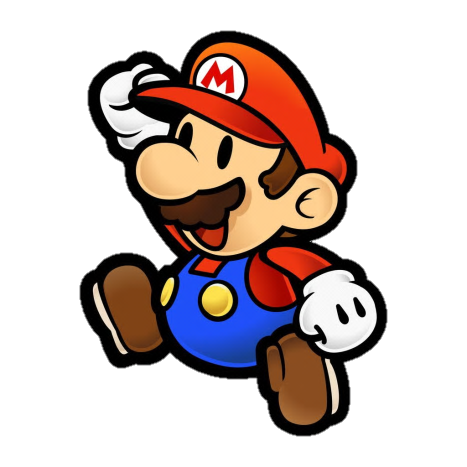 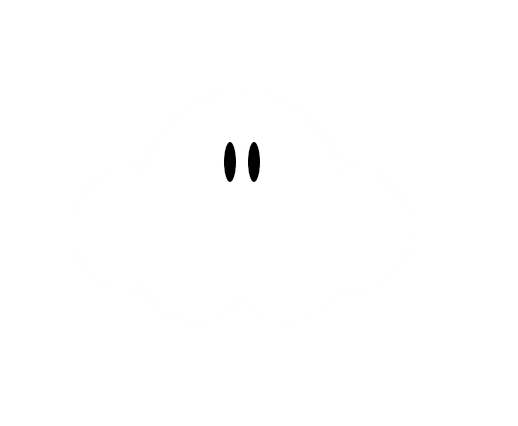 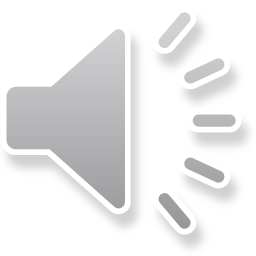 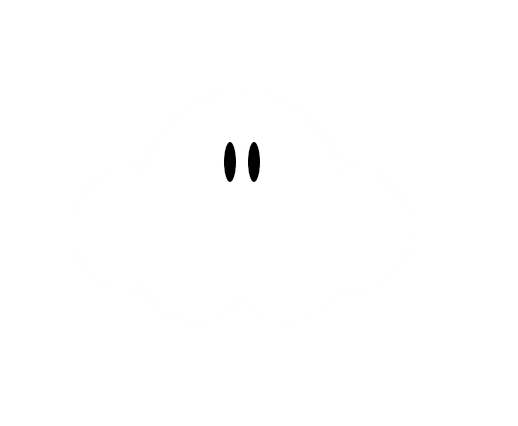 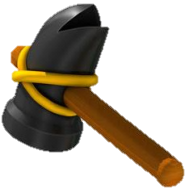 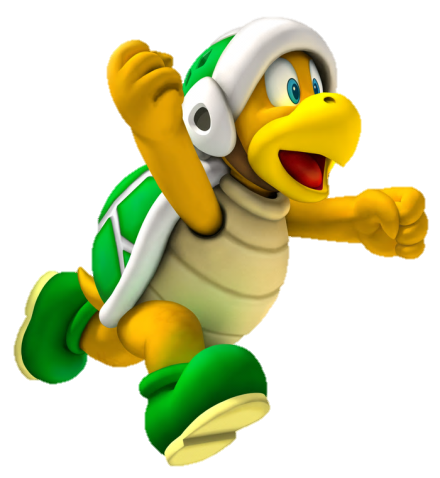 Level 9 - 3
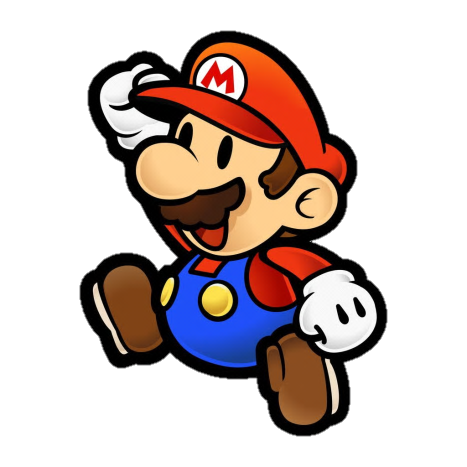 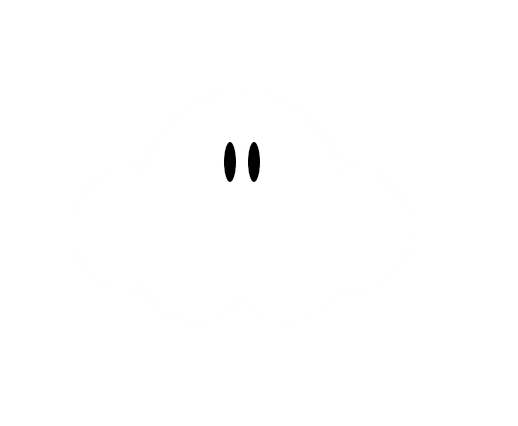 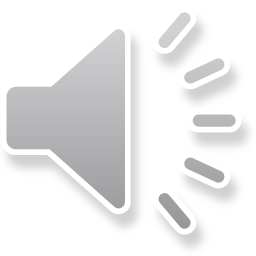 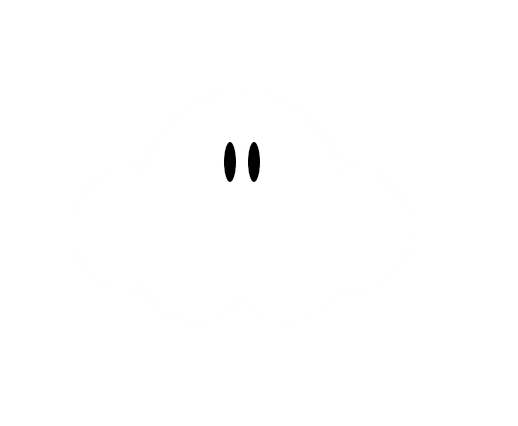 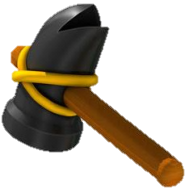 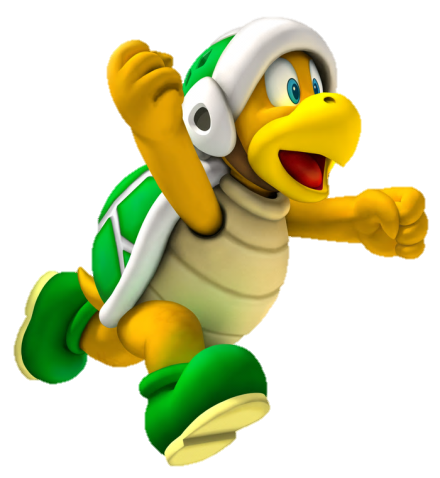 Level 9 – 4
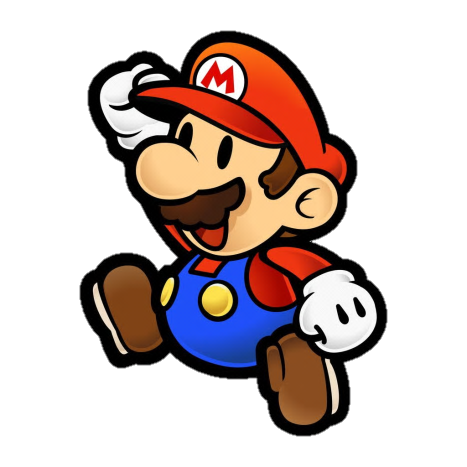 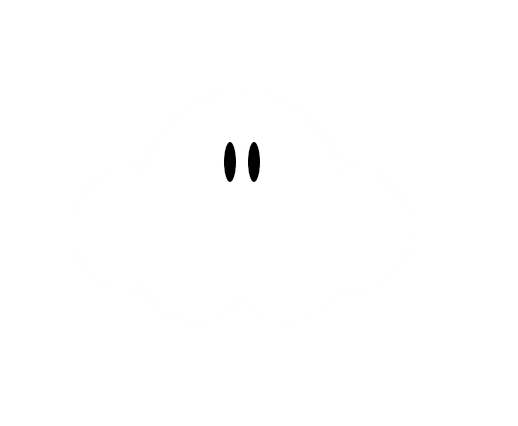 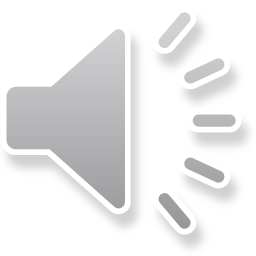 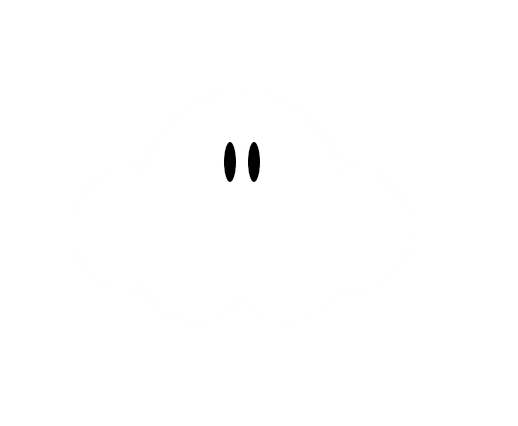 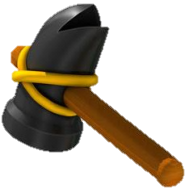 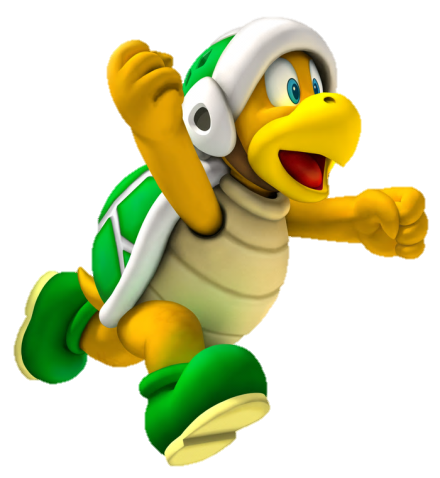 Level 9 - 5
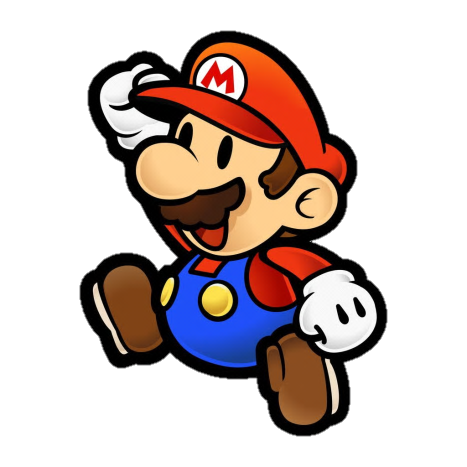 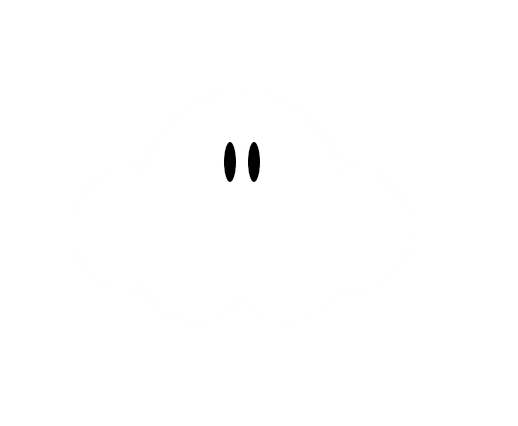 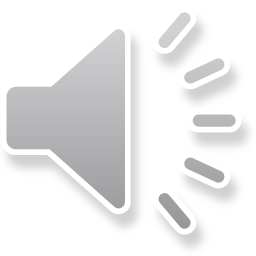 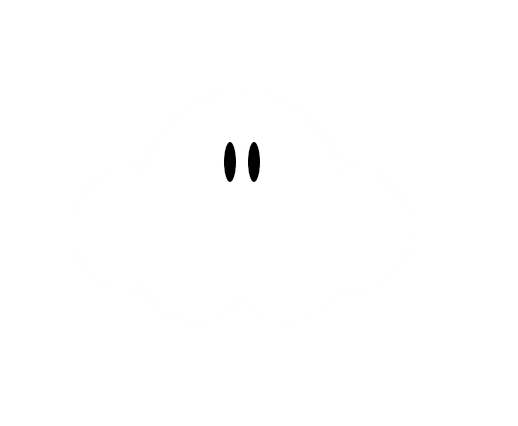 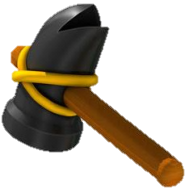 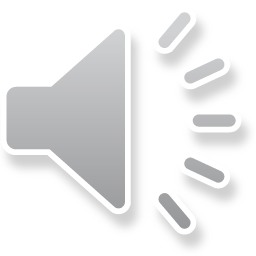 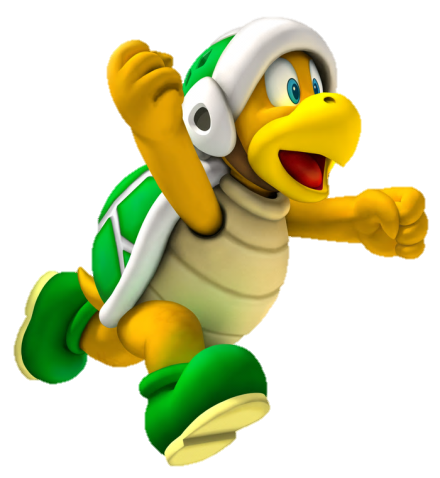 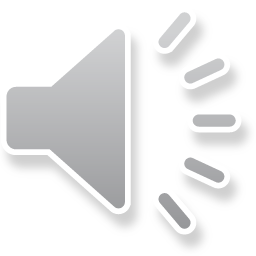 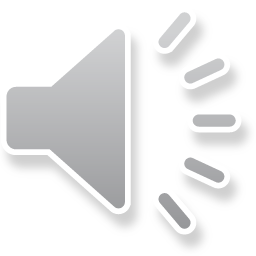 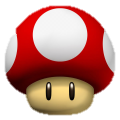 Level 9 - 6
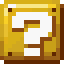 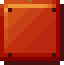 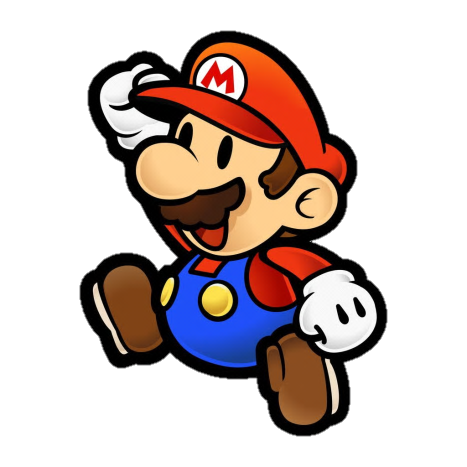 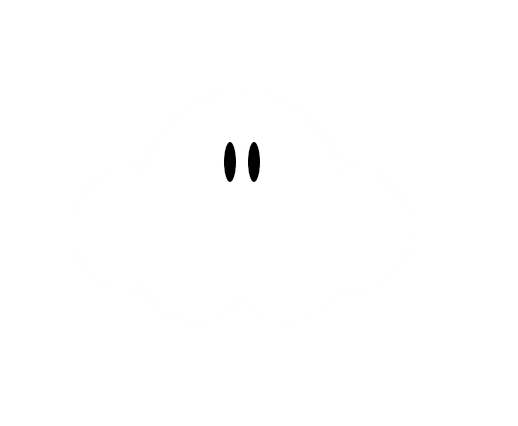 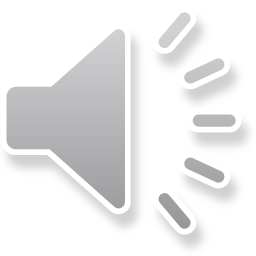 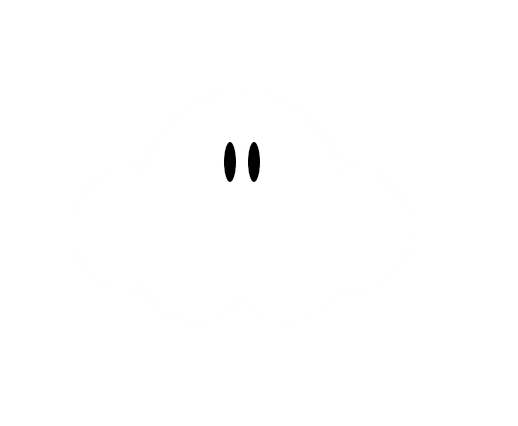 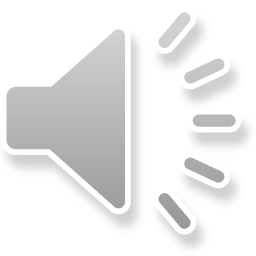 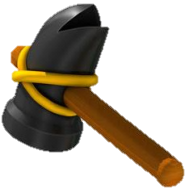 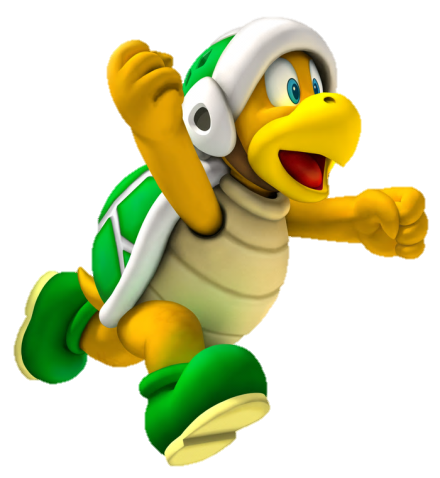 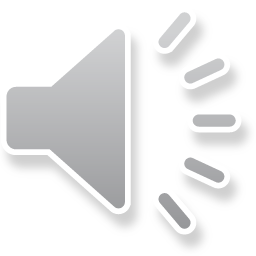 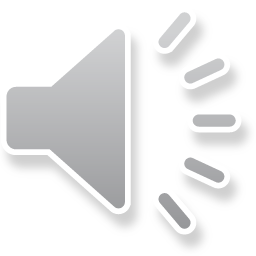 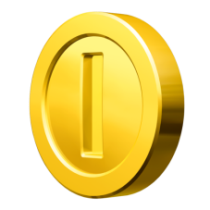 Level 9 - 7
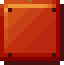 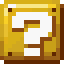 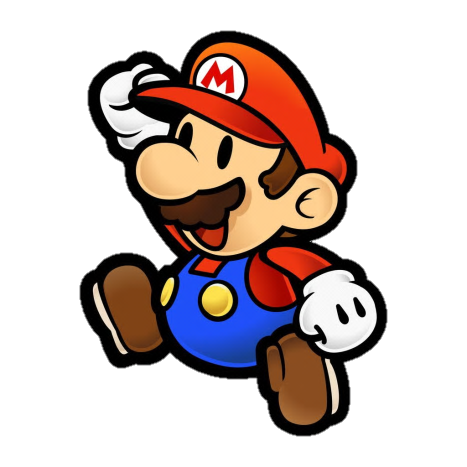 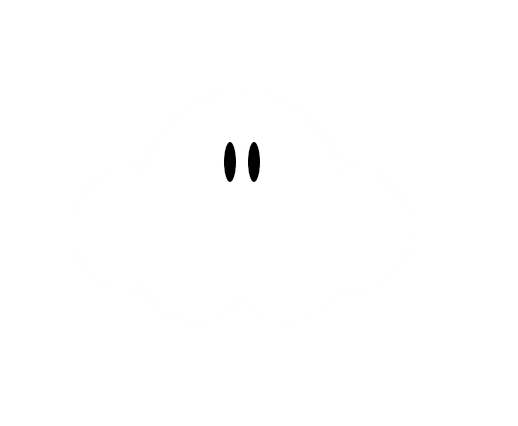 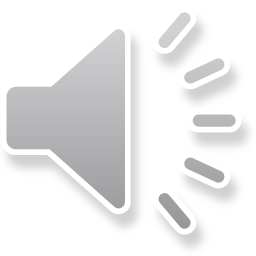 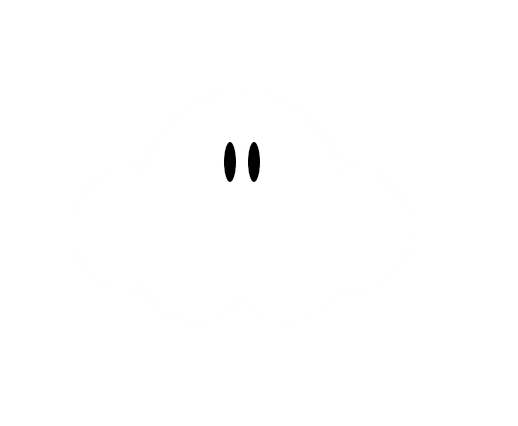 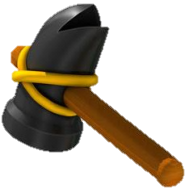 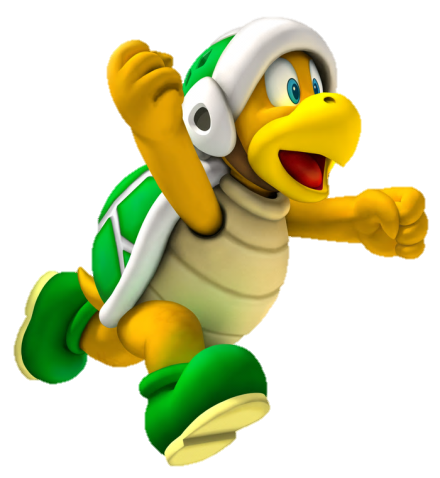 Level 9 - 8
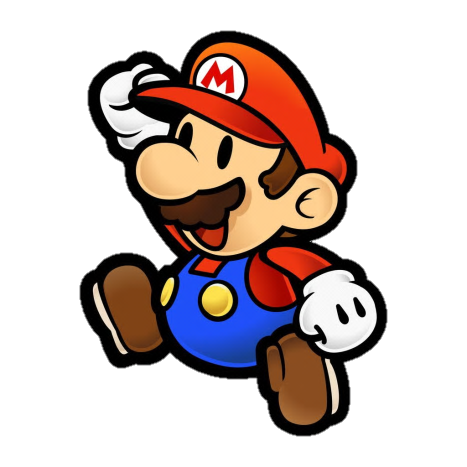 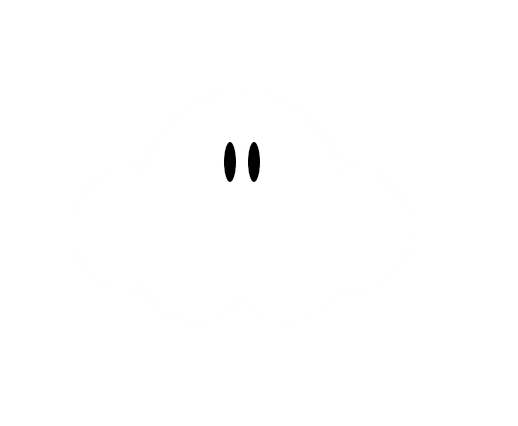 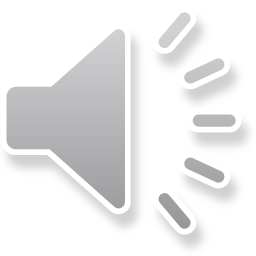 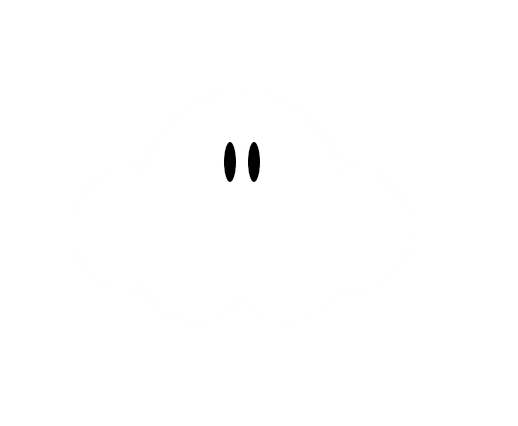 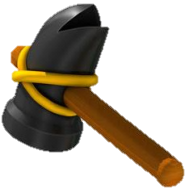 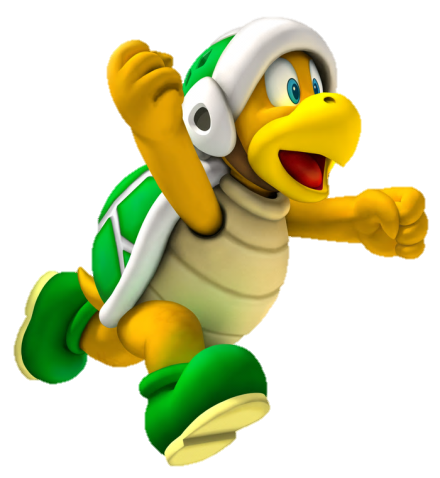 Level 9 - 9
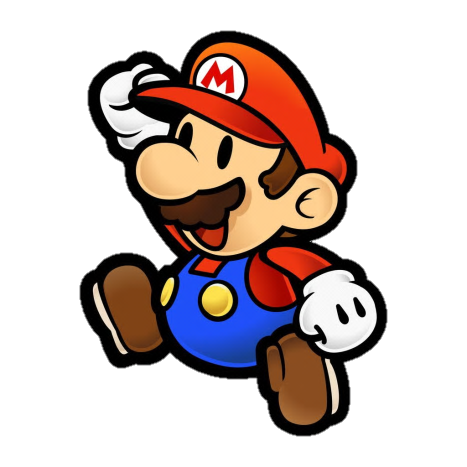 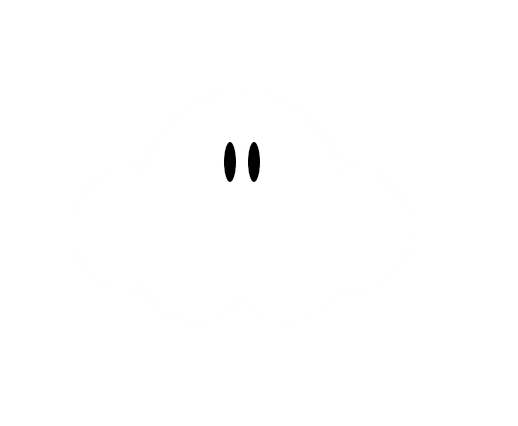 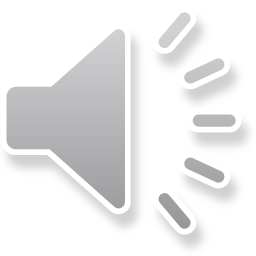 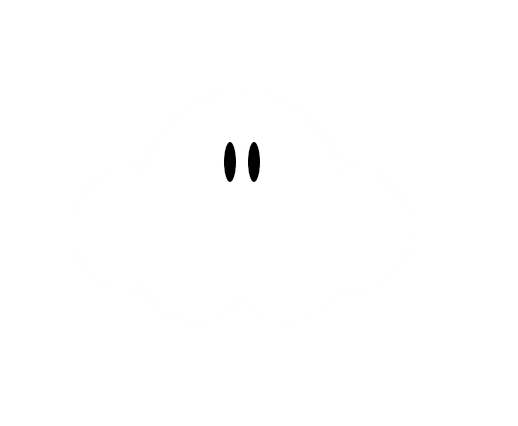 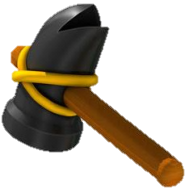 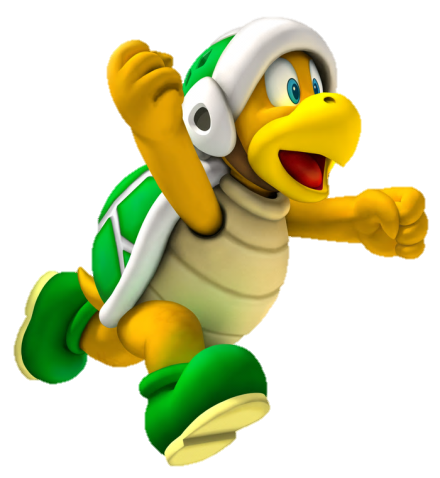 Level 9 - 10
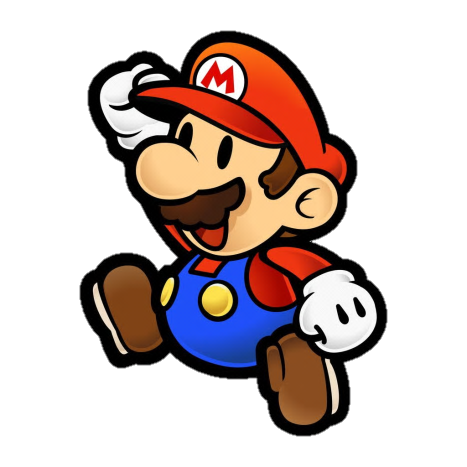 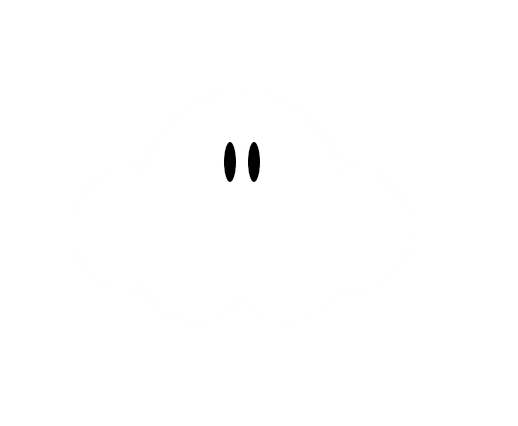 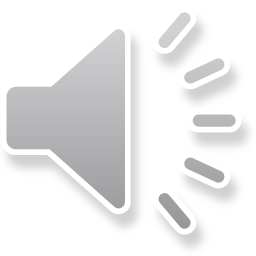 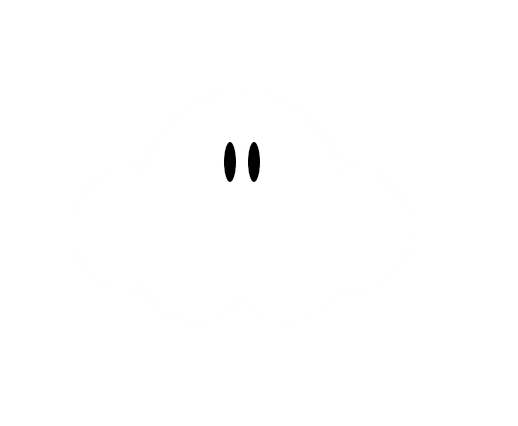 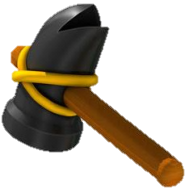 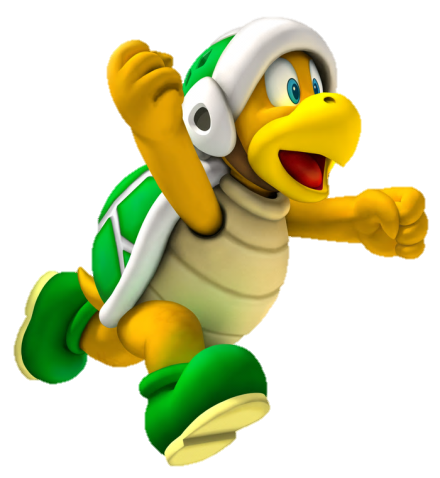 Level 9 - 11
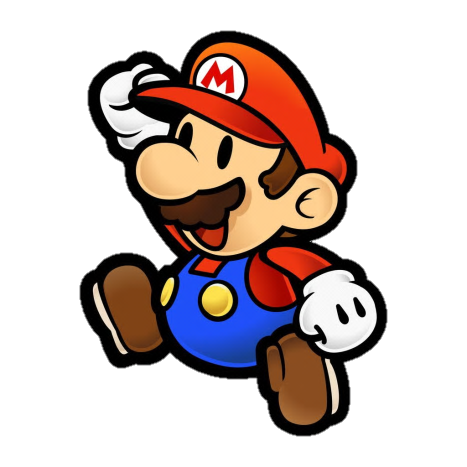 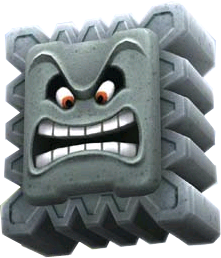 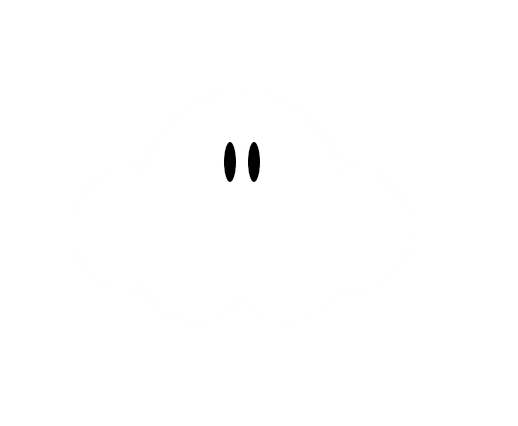 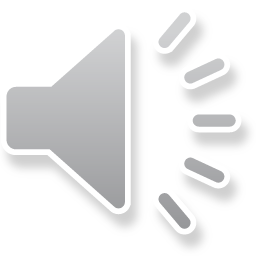 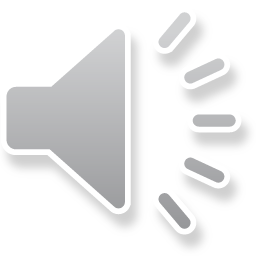 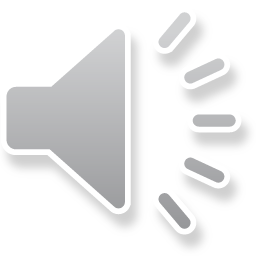 Level 10 - Start
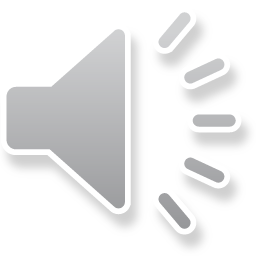 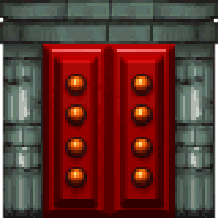 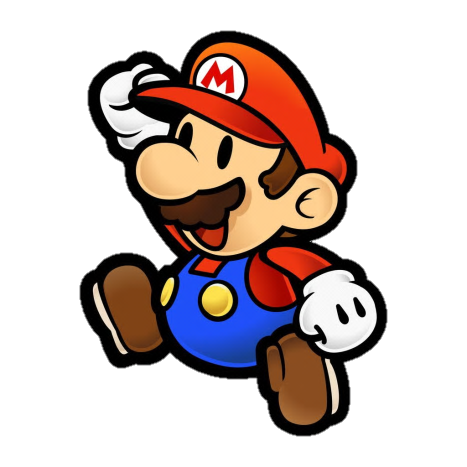 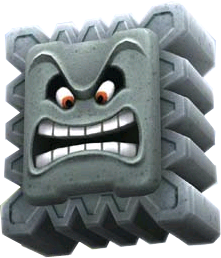 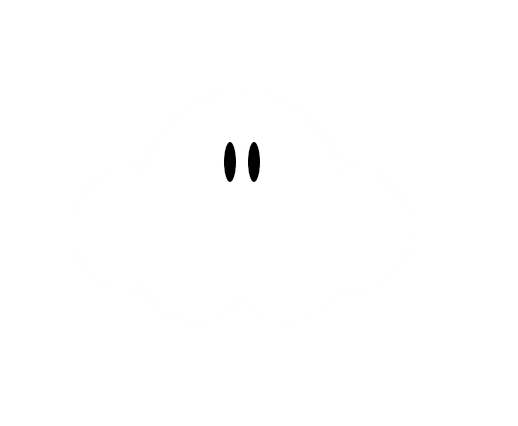 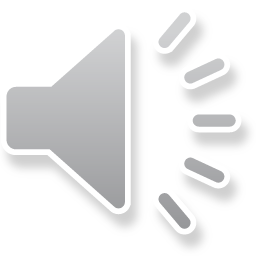 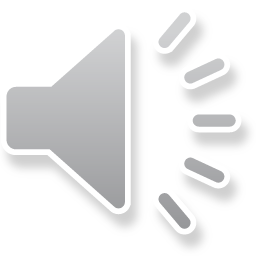 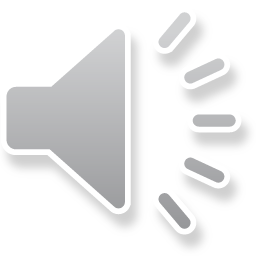 Level 10 - 1
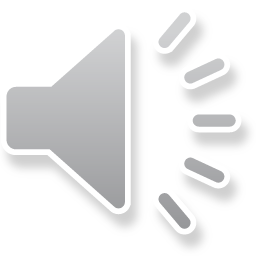 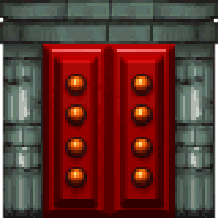 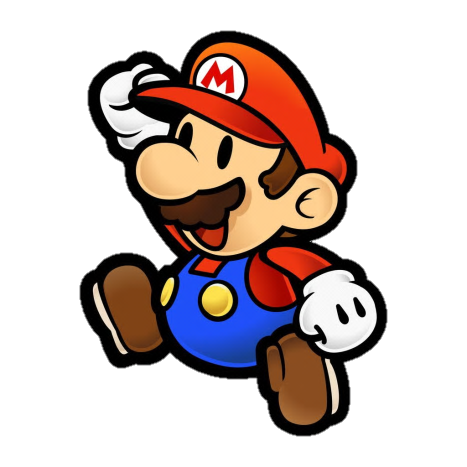 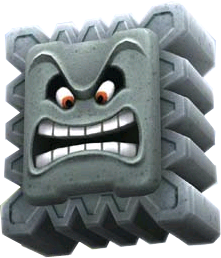 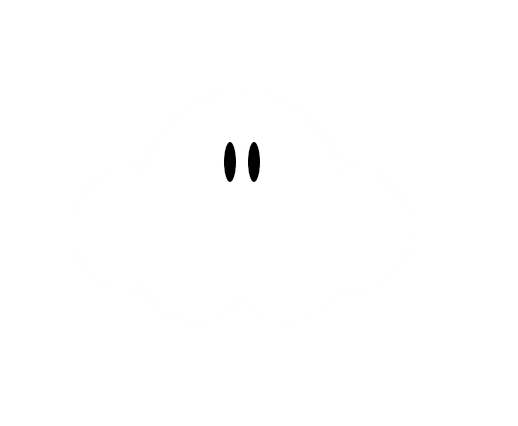 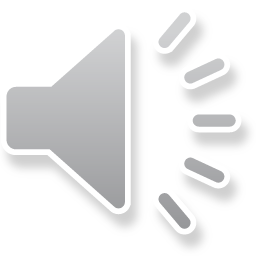 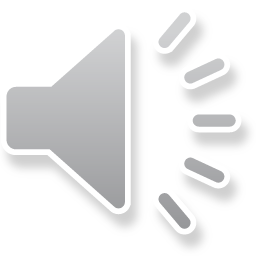 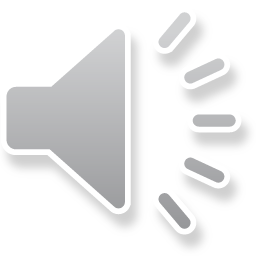 Level 10 - 2
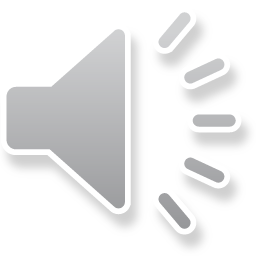 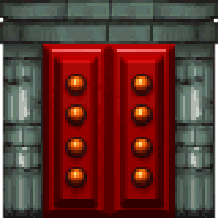 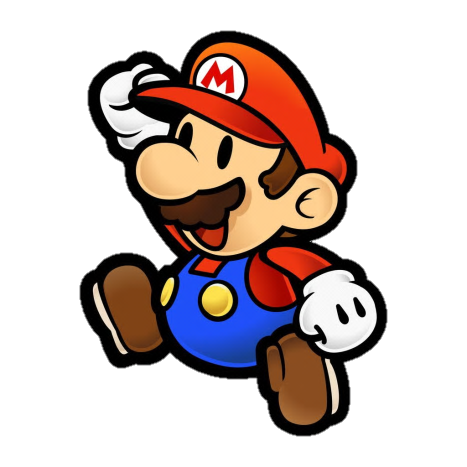 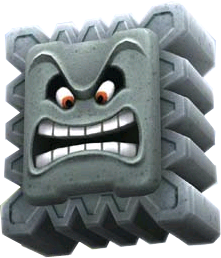 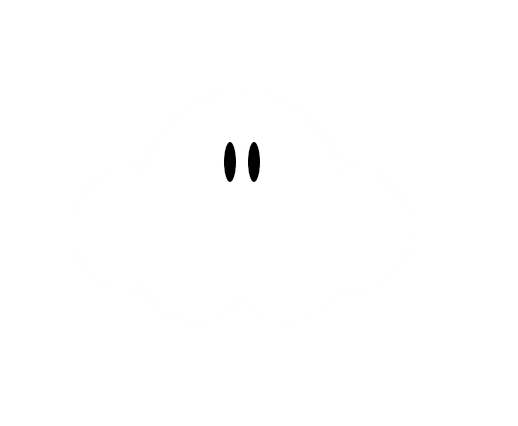 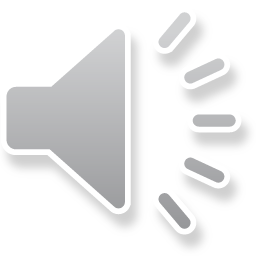 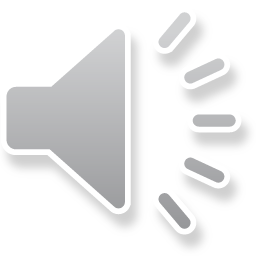 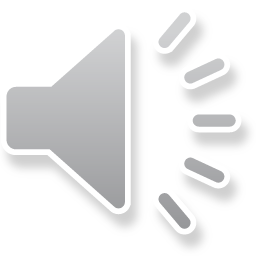 Level 10 - 3
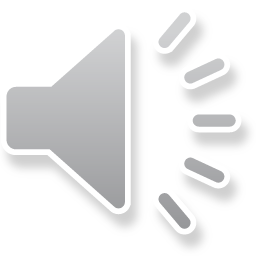 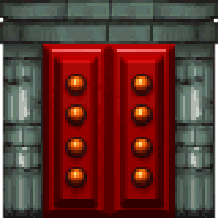 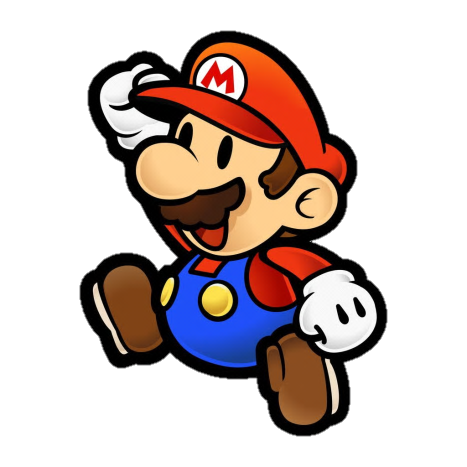 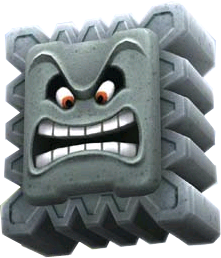 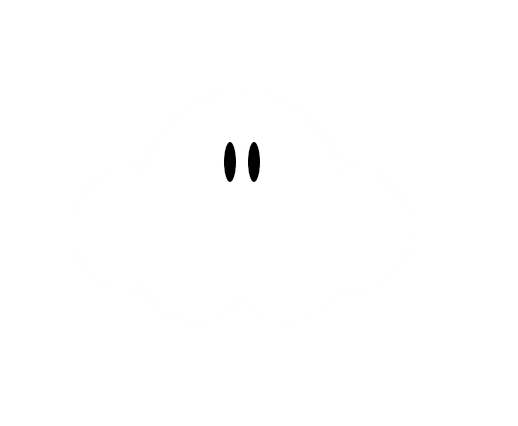 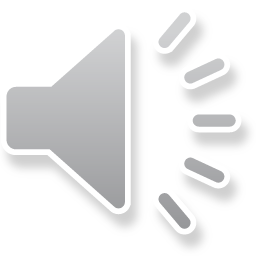 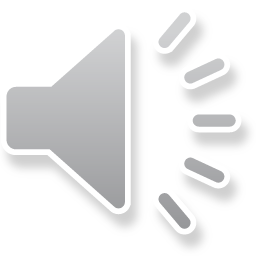 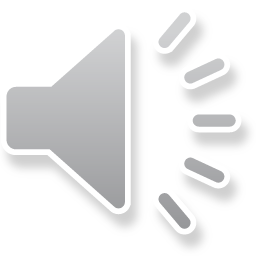 Level 10 - 4
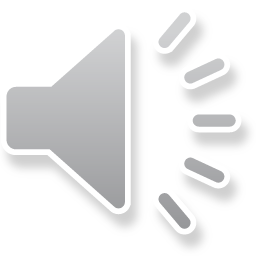 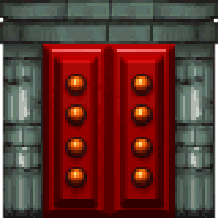 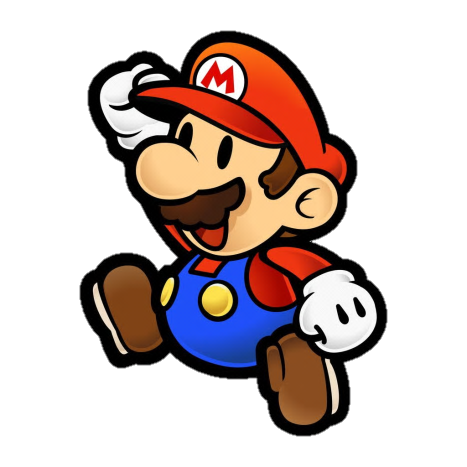 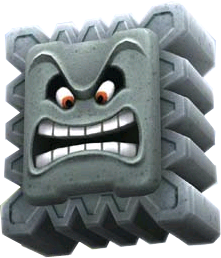 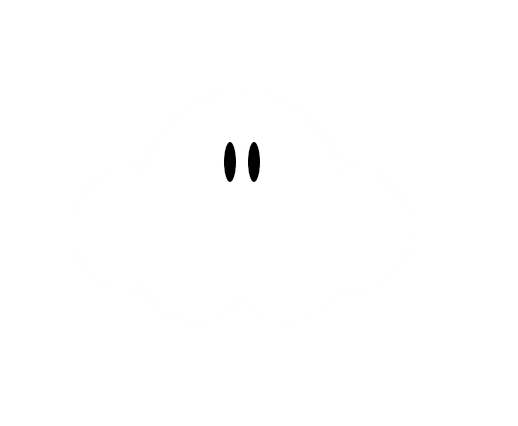 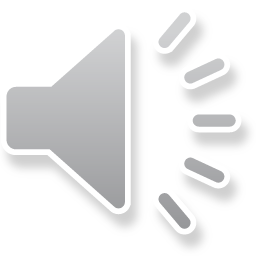 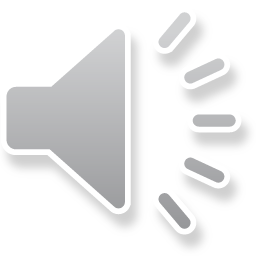 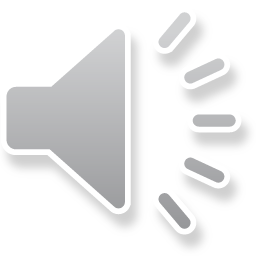 Level 10 - 5
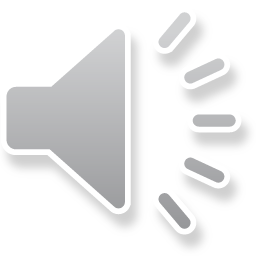 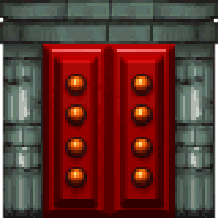 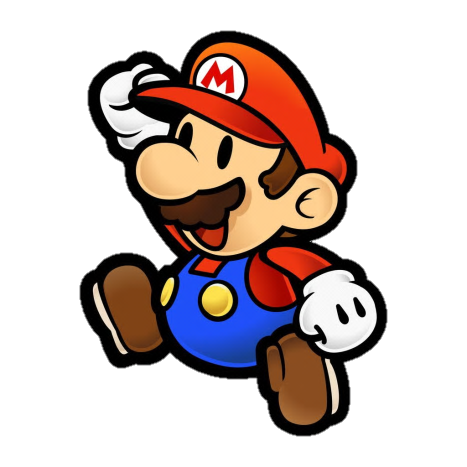 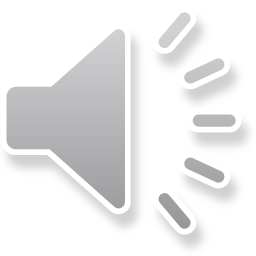 Level 11 - Start
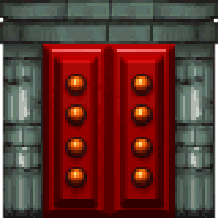 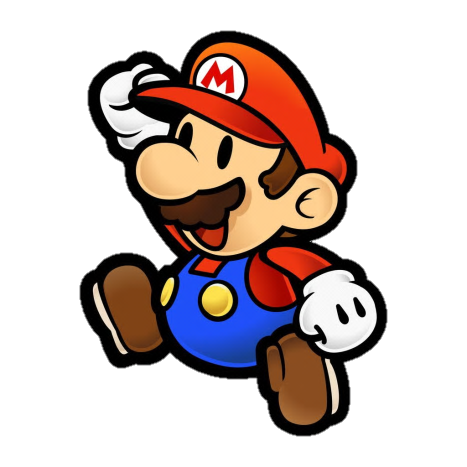 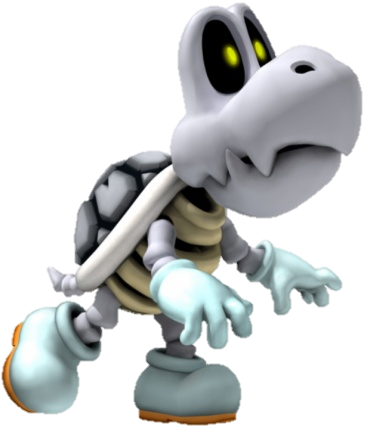 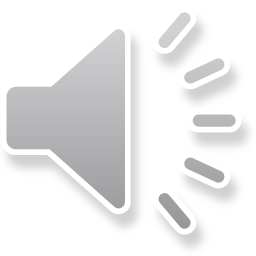 Level 11 - 1
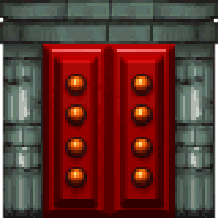 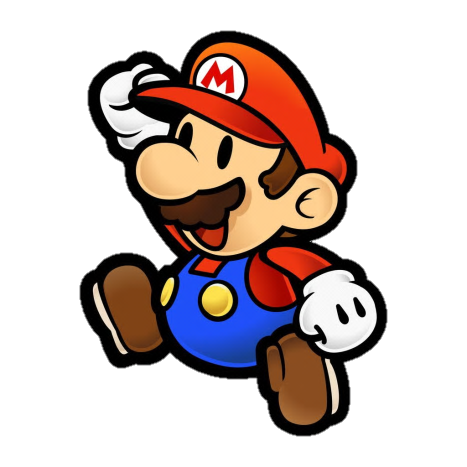 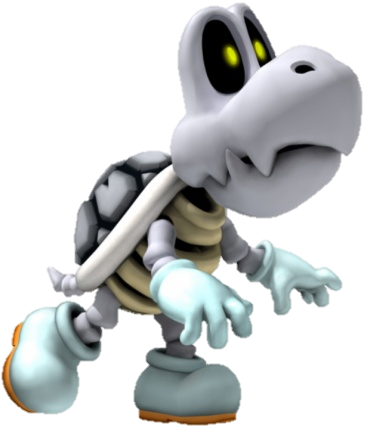 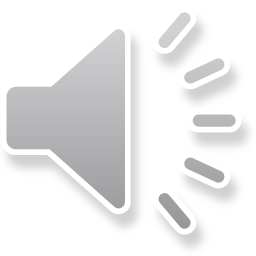 Level 11 - 2
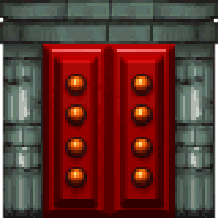 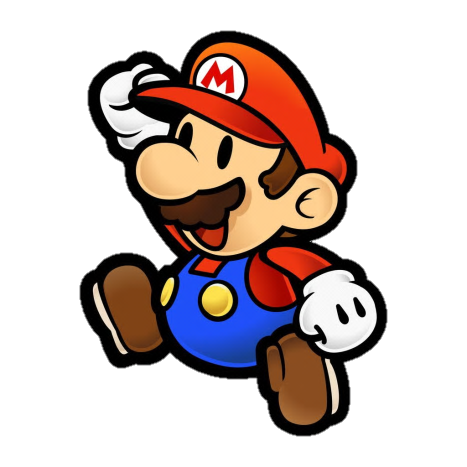 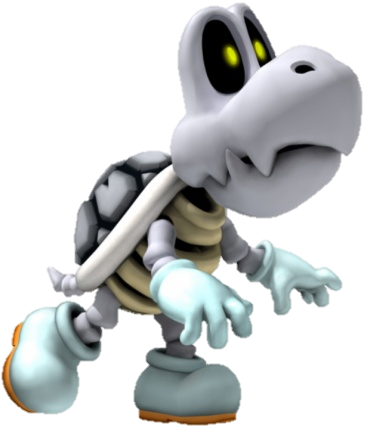 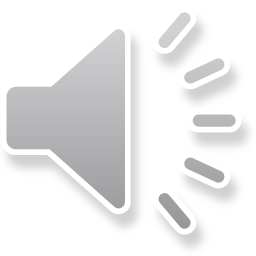 Level 11 - 3
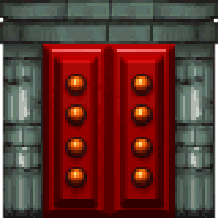 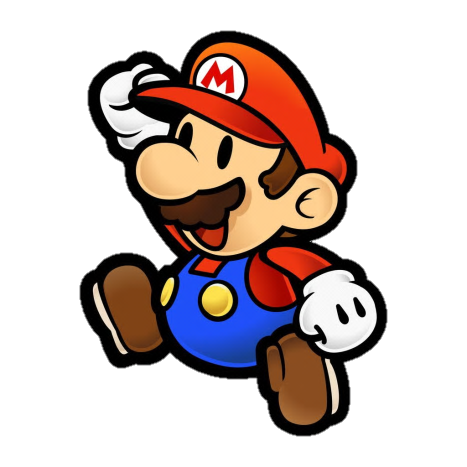 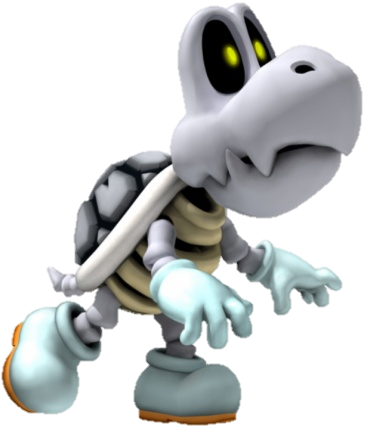 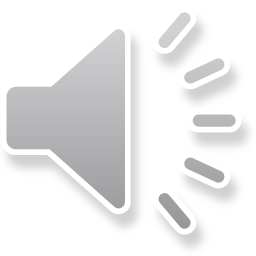 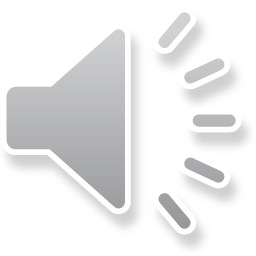 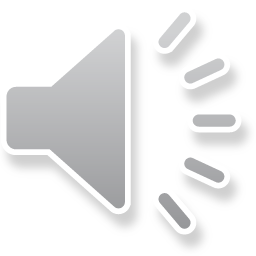 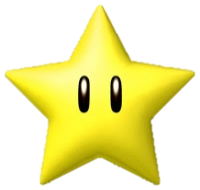 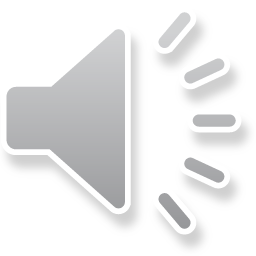 Level 11 - 4
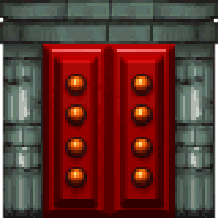 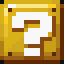 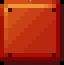 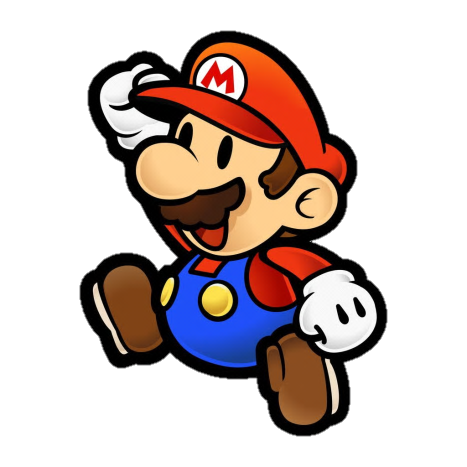 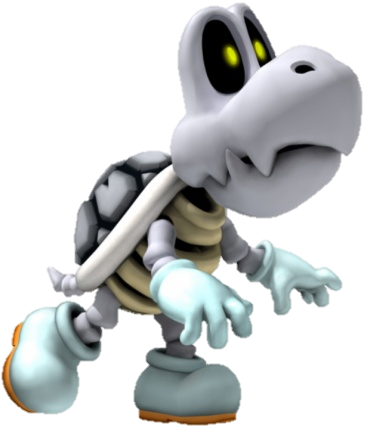 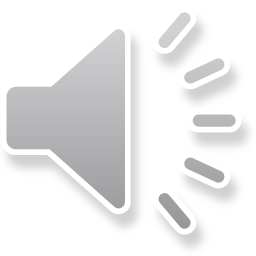 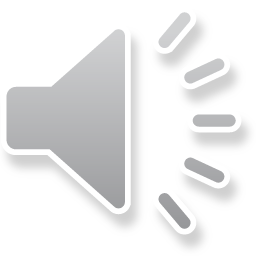 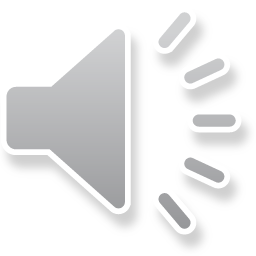 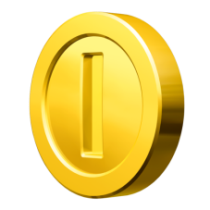 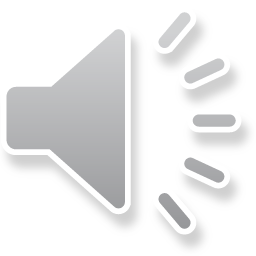 Level 11 - 5
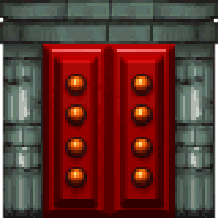 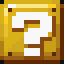 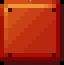 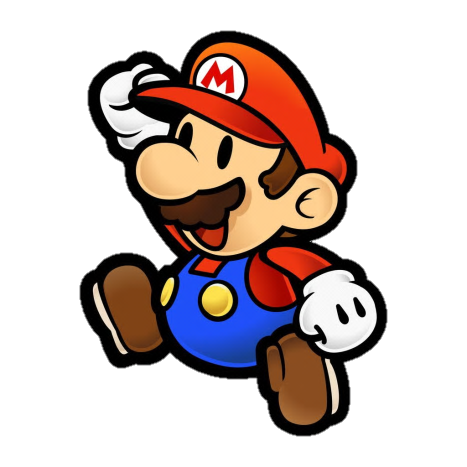 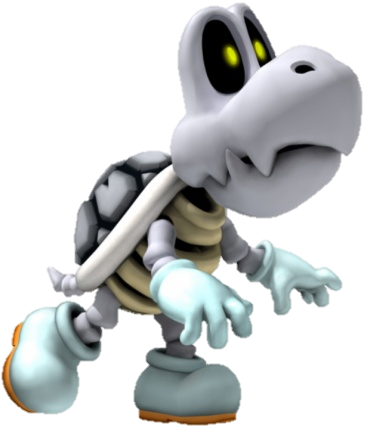 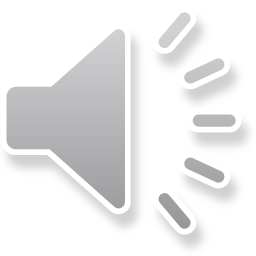 Level 11 - 6
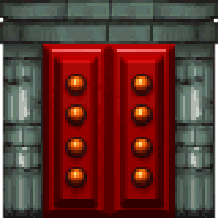 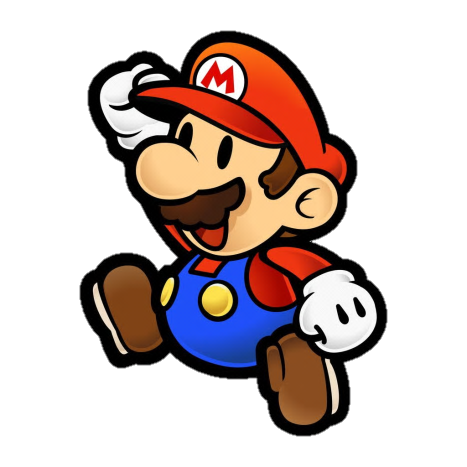 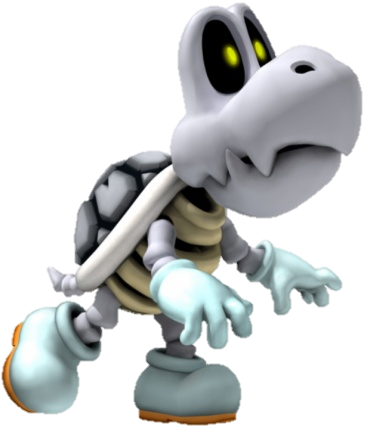 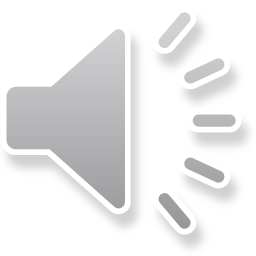 Level 11 - 7
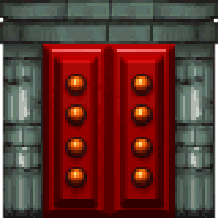 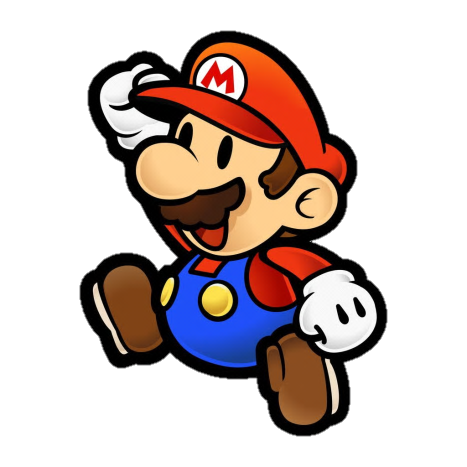 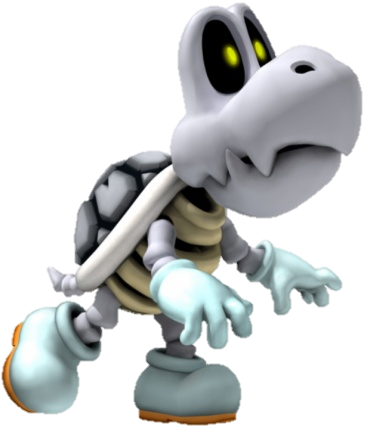 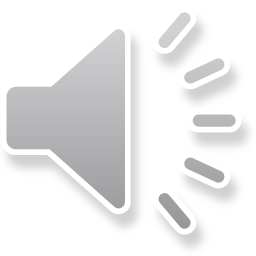 Level 11 - 8
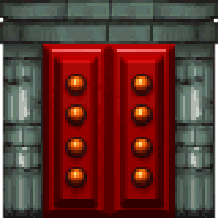 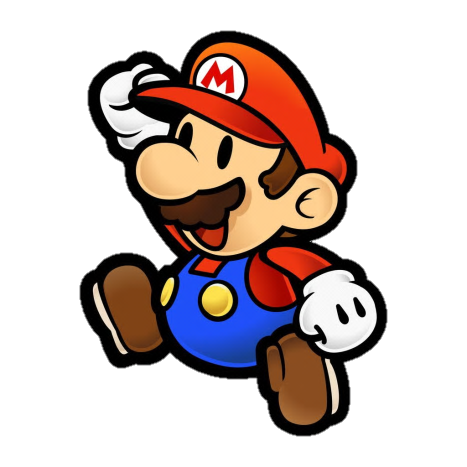 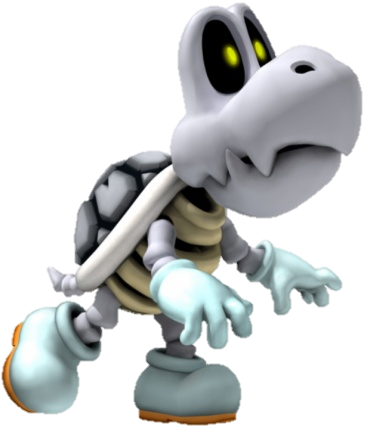 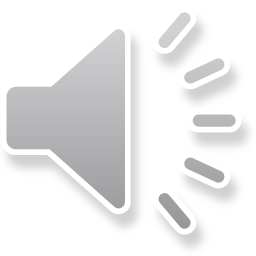 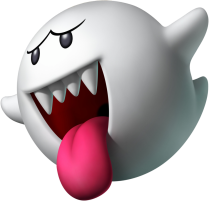 Level 12 - Start
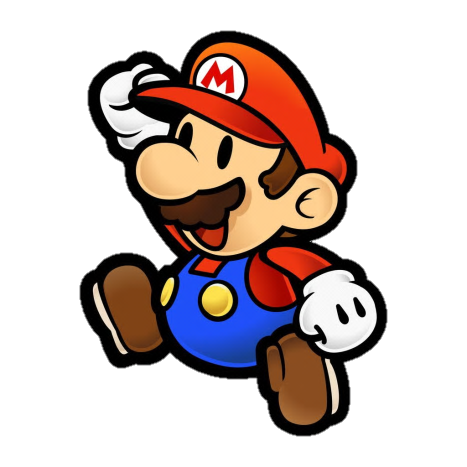 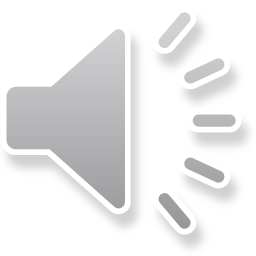 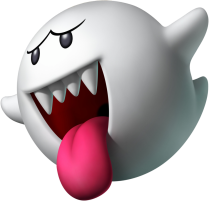 Level 12 - 1
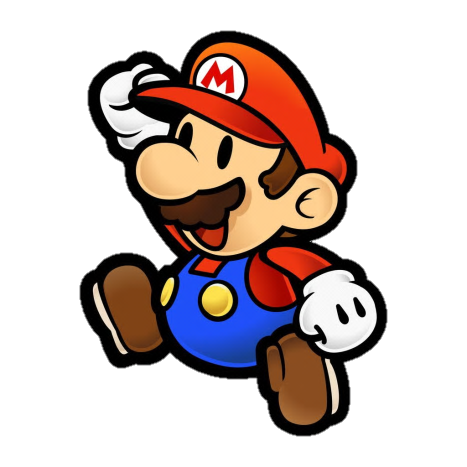 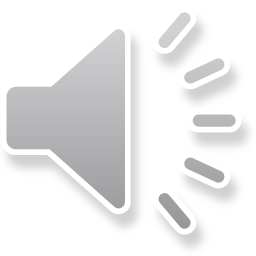 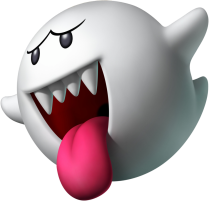 Level 12 - 2
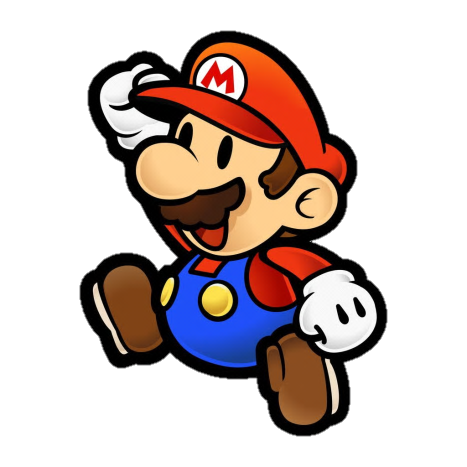 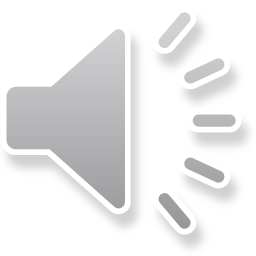 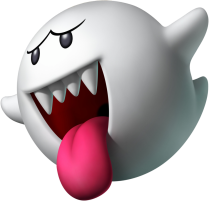 Level 12 - 3
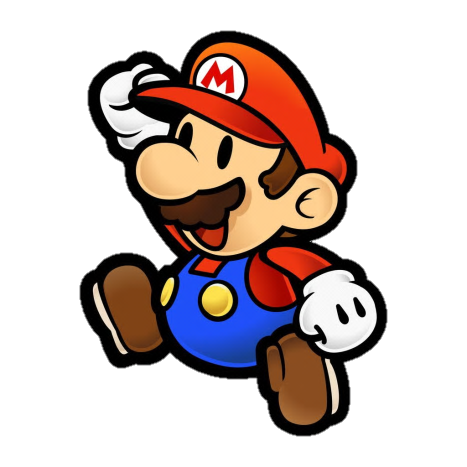 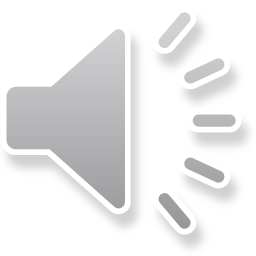 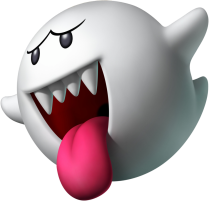 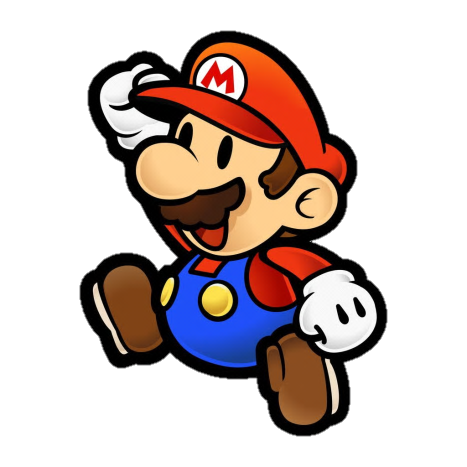 Level 12 - 4
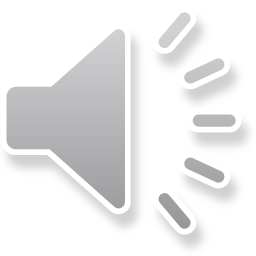 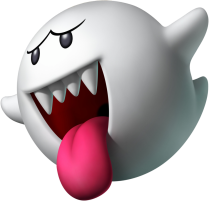 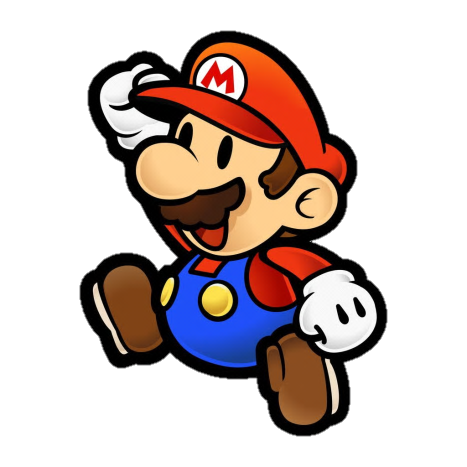 Level 12 - 5
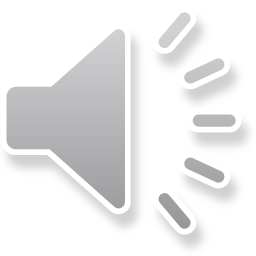 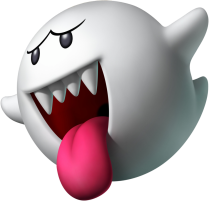 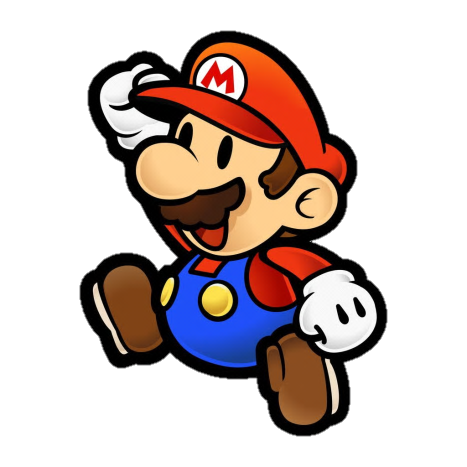 Level 12 - 6
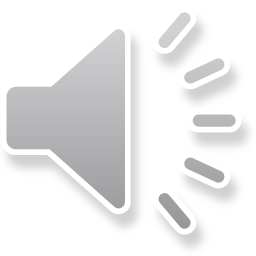 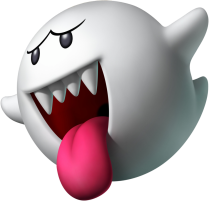 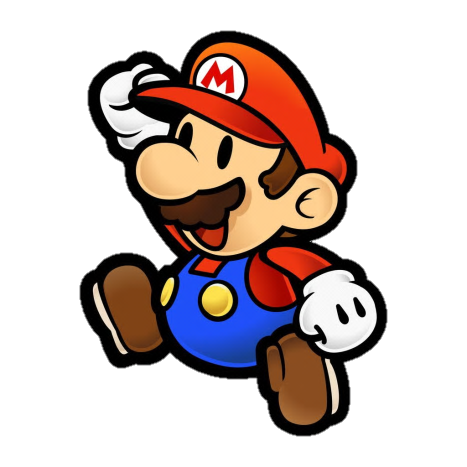 Level 12 - 7
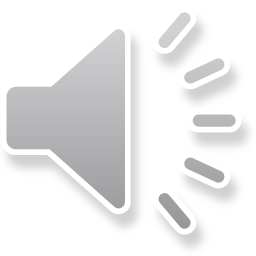 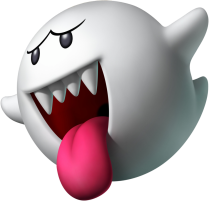 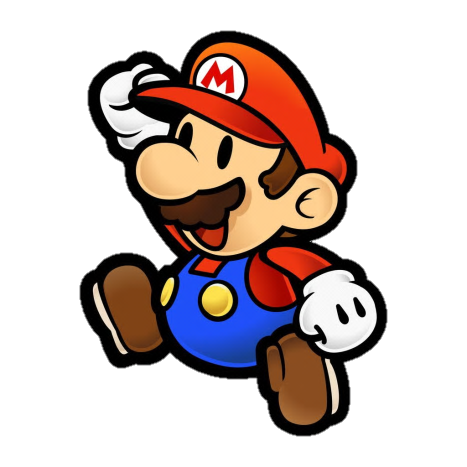 Level 12 - 8
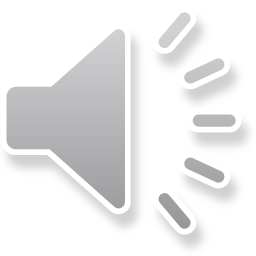 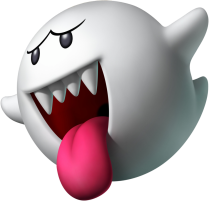 Level 12 - 9
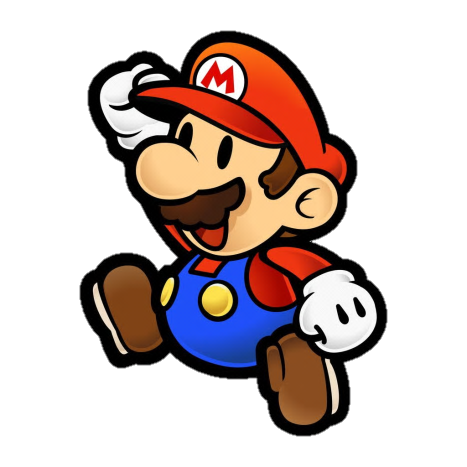 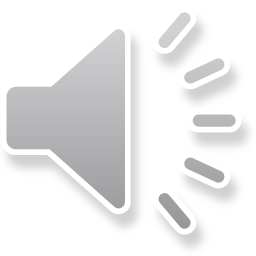 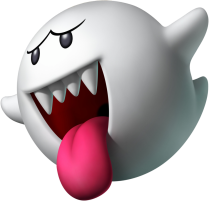 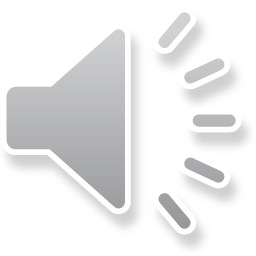 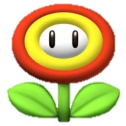 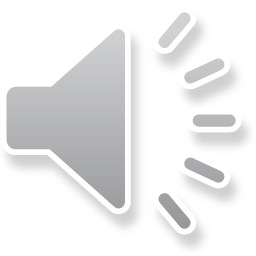 Level 12 - 10
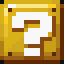 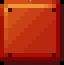 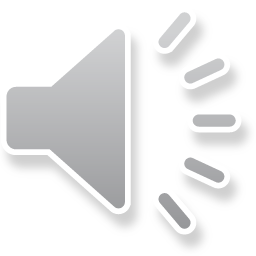 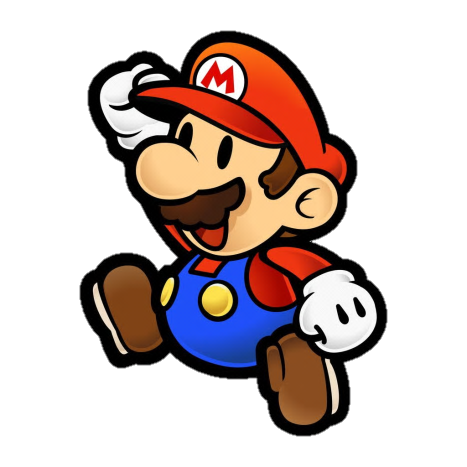 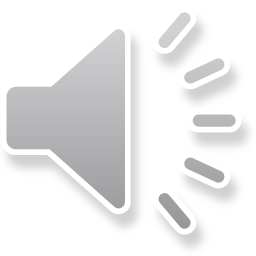 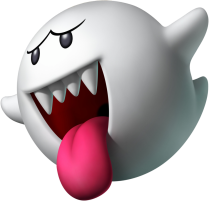 Level 12 - 11
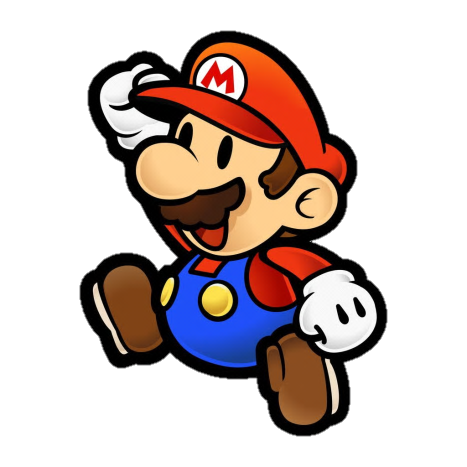 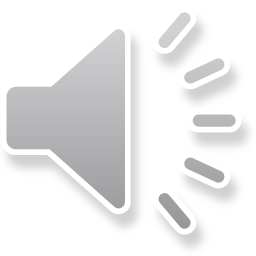 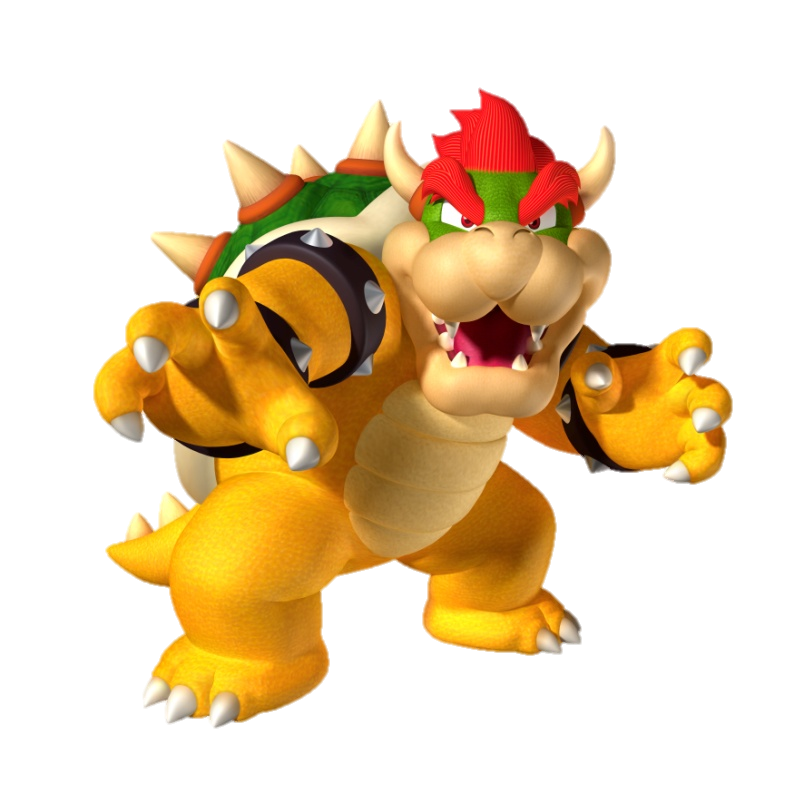 Level 13 - Start
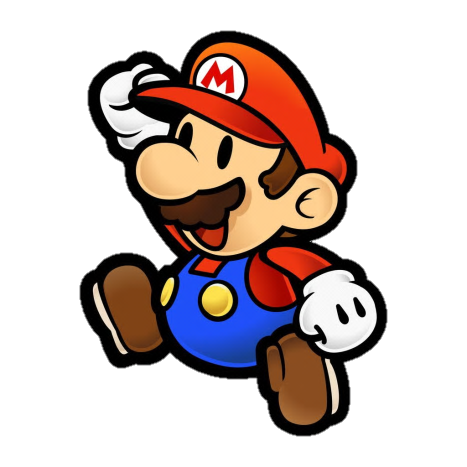 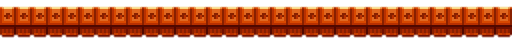 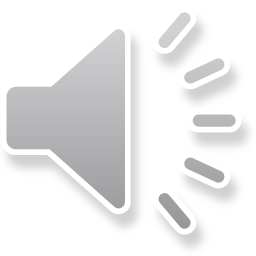 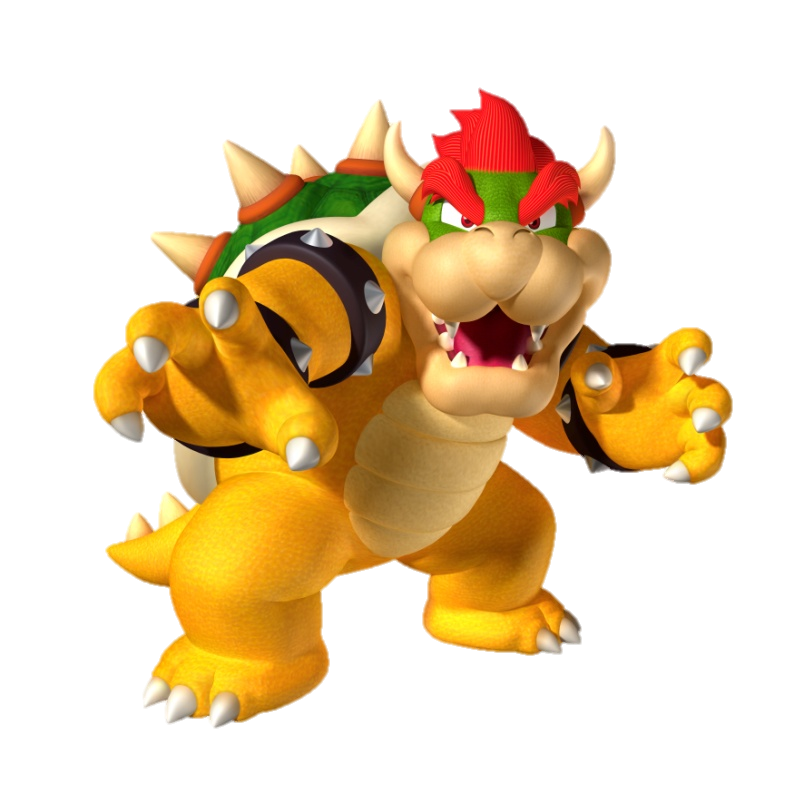 Level 13 - 1
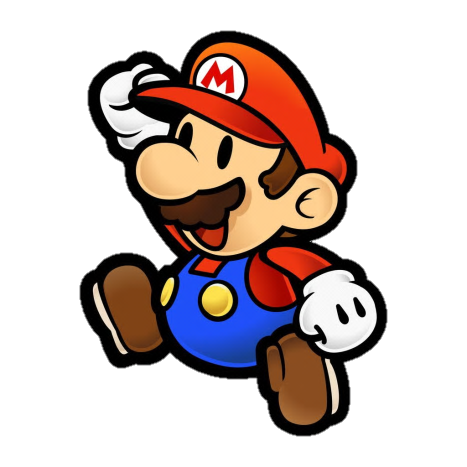 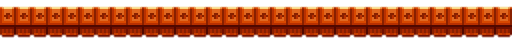 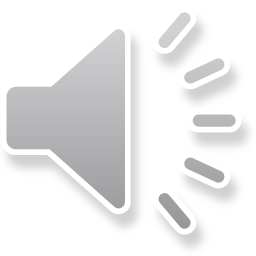 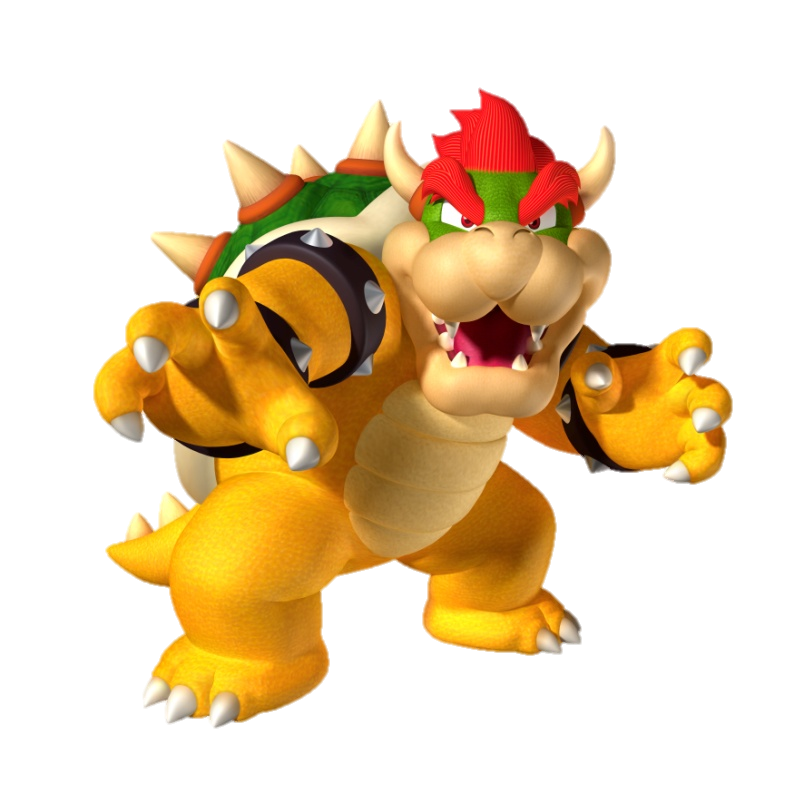 Level 13 - 2
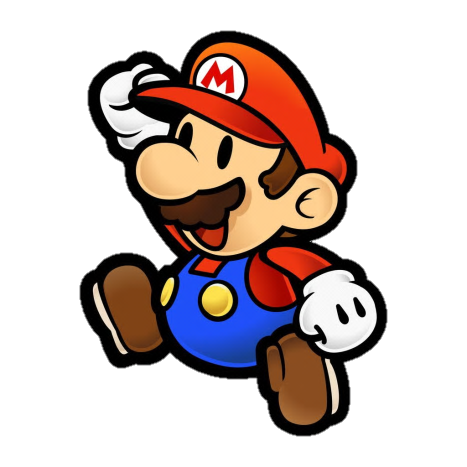 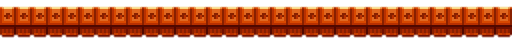 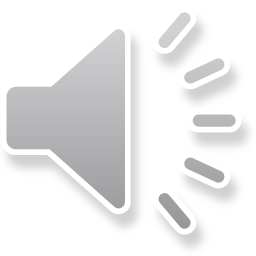 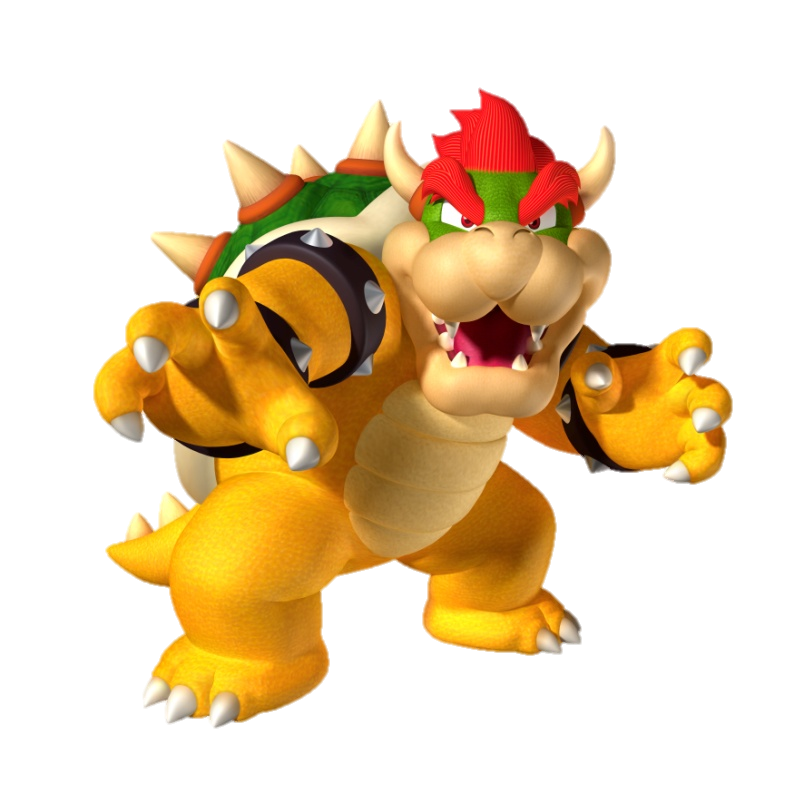 Level 13 - 3
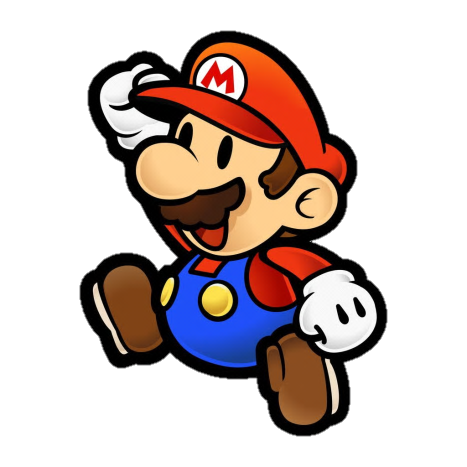 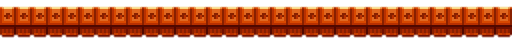 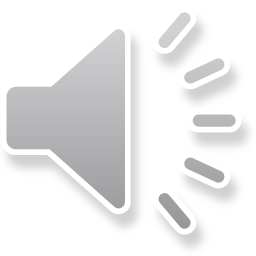 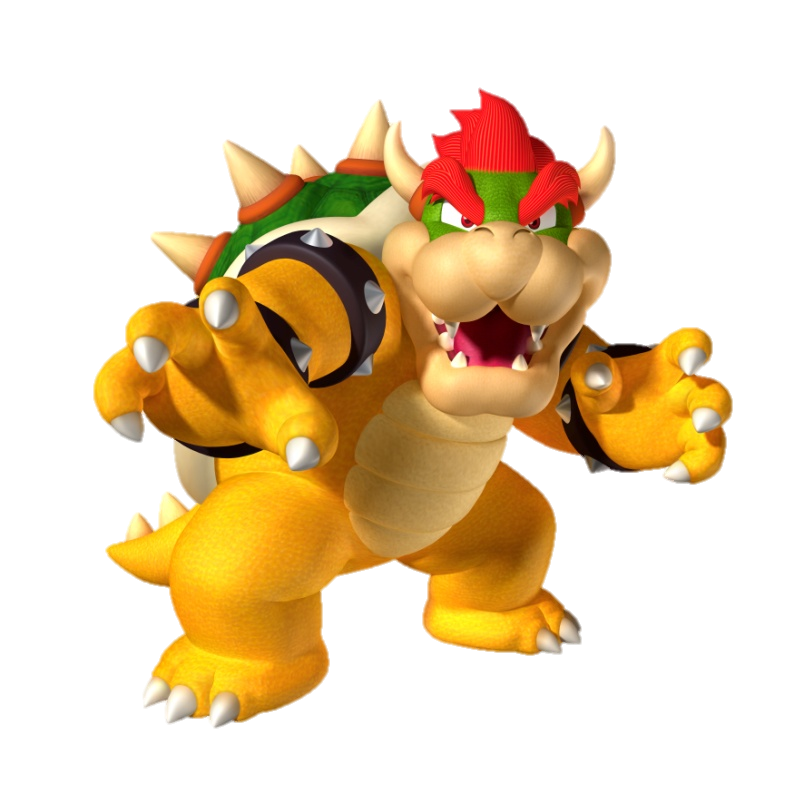 Level 13 - 4
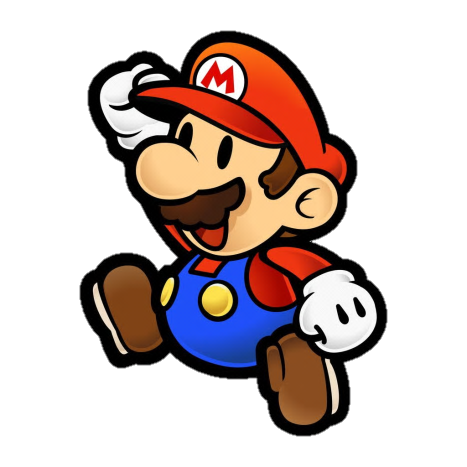 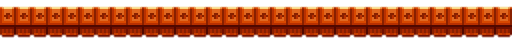 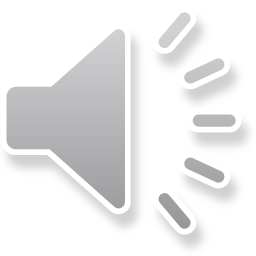 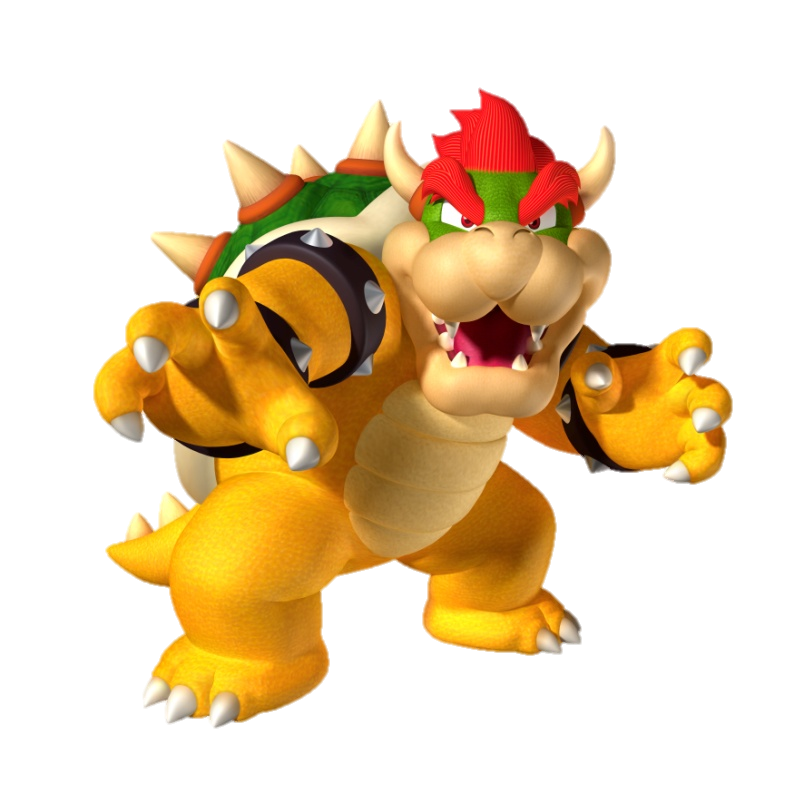 Level 13 - 5
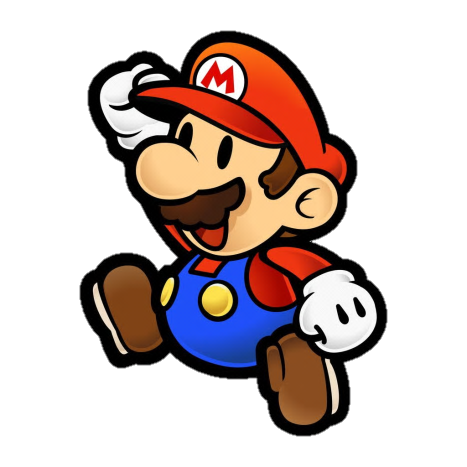 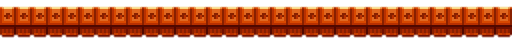 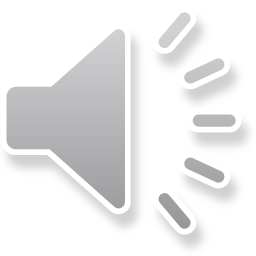 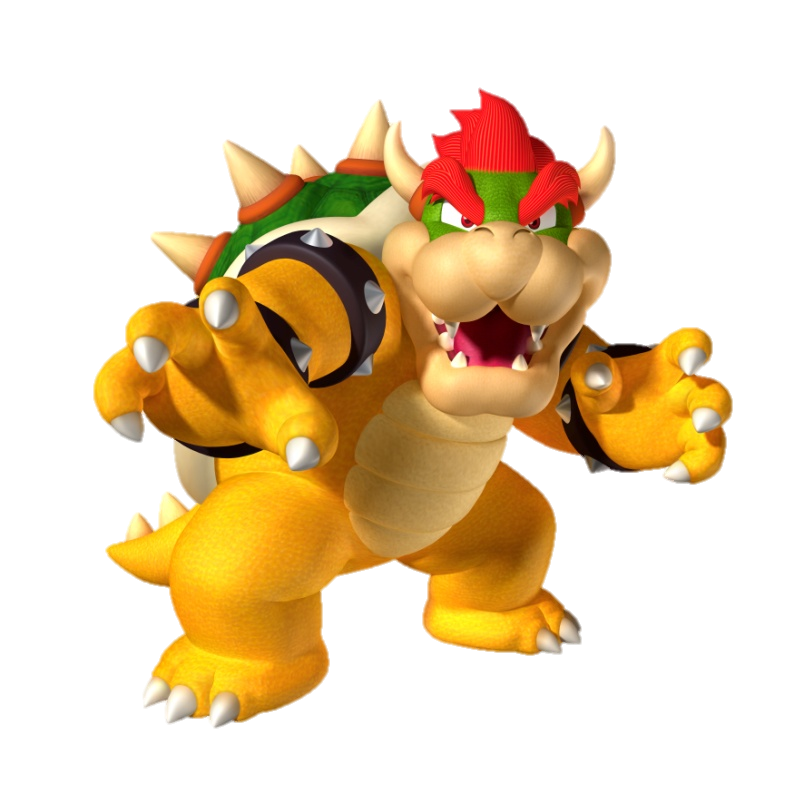 Level 13 - 6
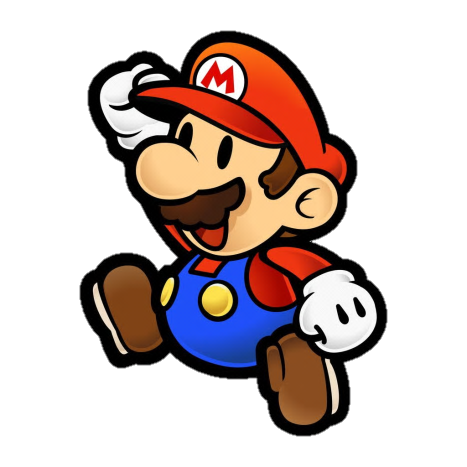 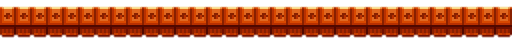 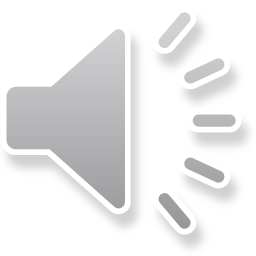 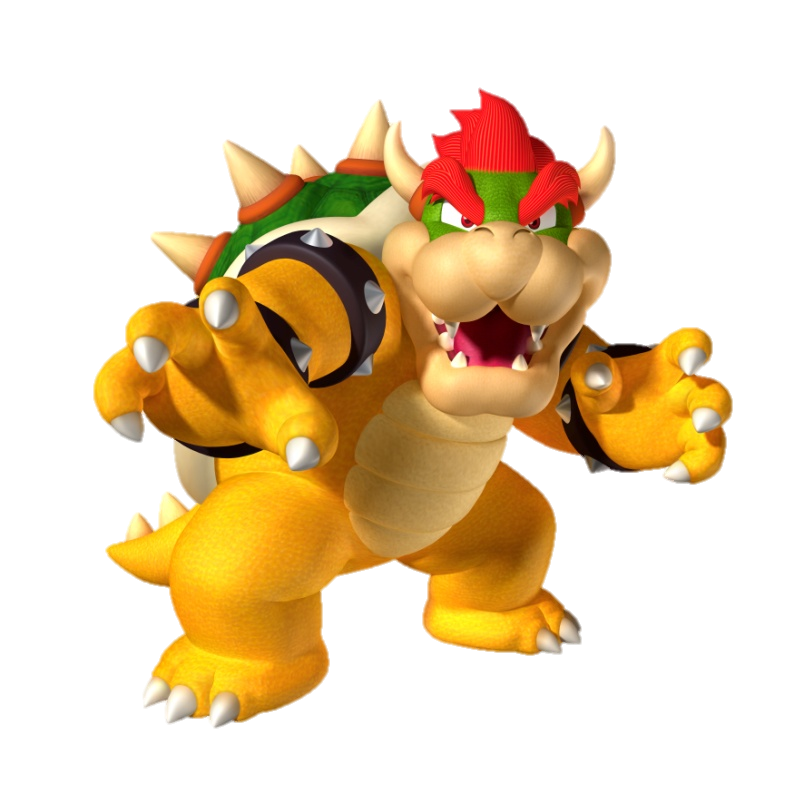 Level 13 - 7
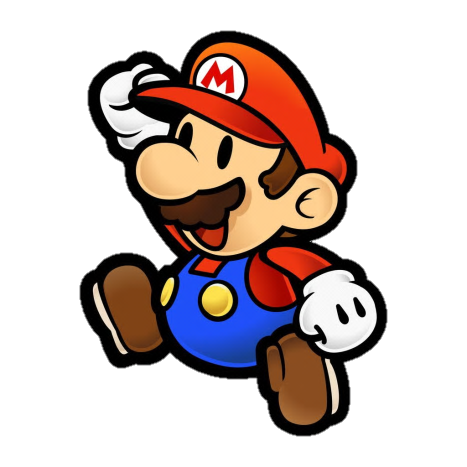 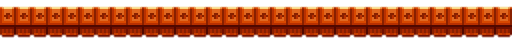 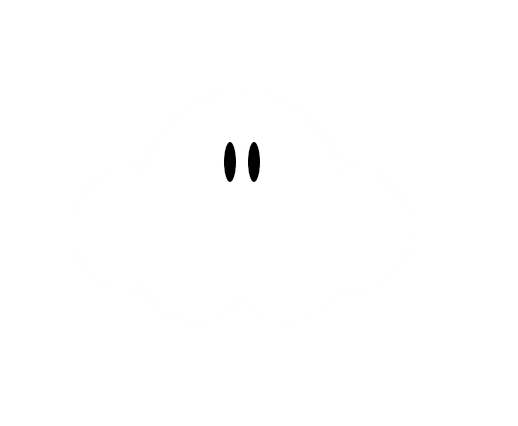 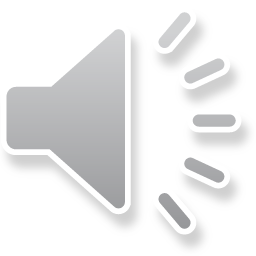 How is the weather today?
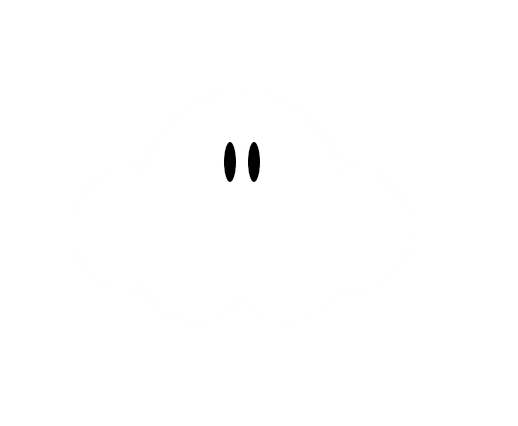 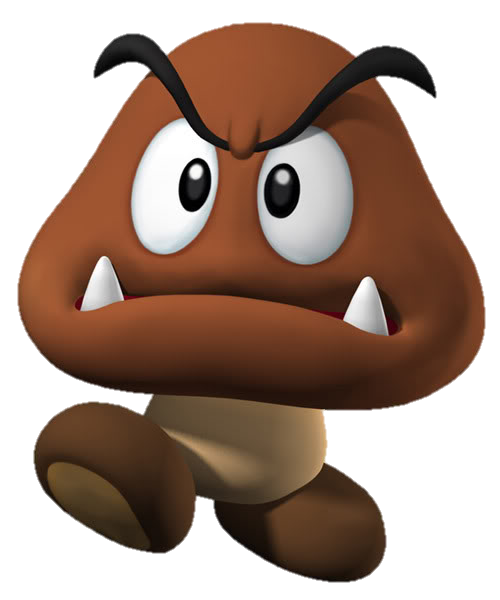 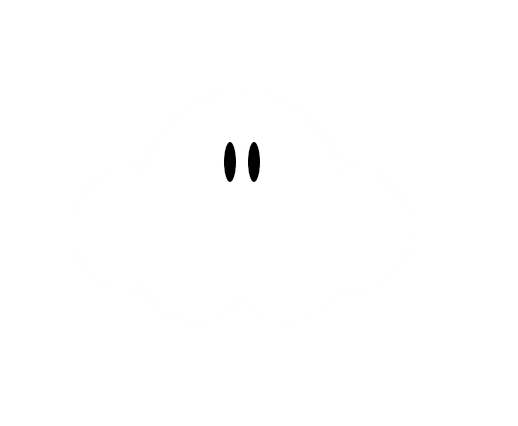 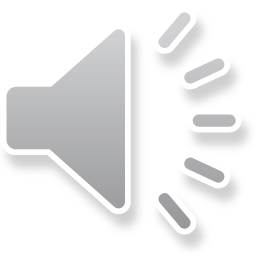 Level 1 – Enemy 1
You got 1 coin!
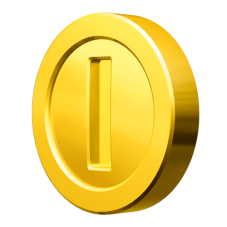 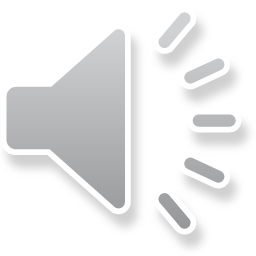 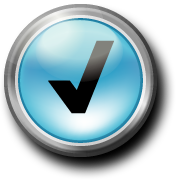 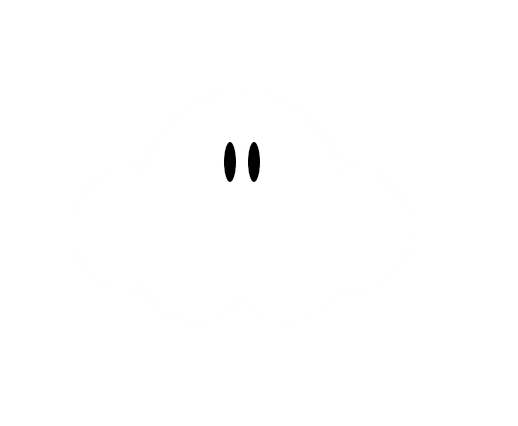 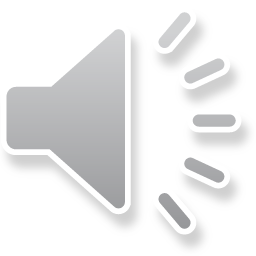 What time is it now?
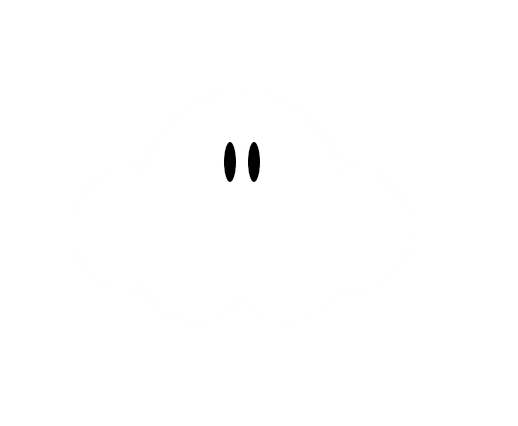 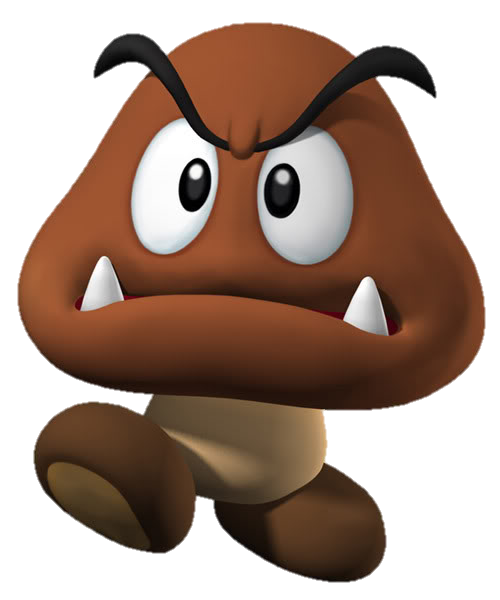 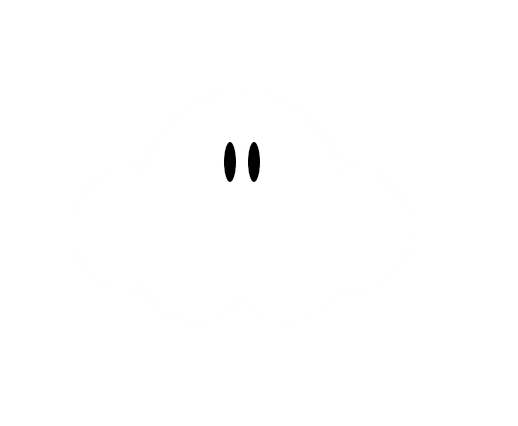 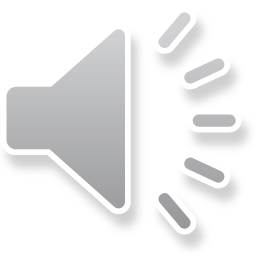 Level 1 – Enemy 2
You got 1 coin!
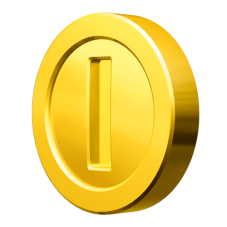 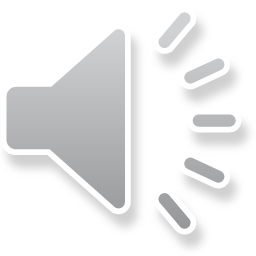 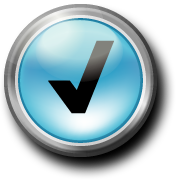 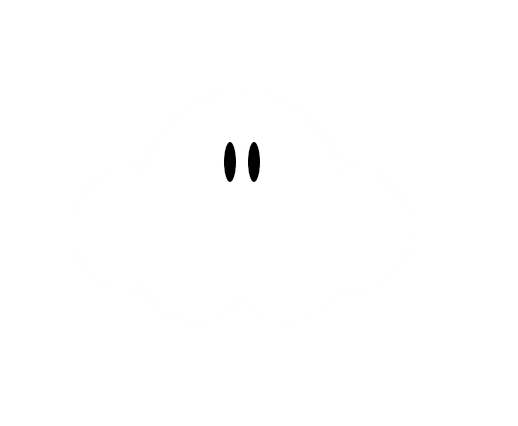 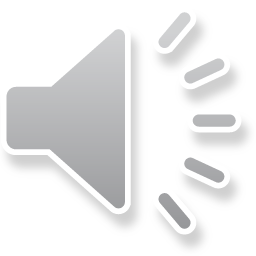 How old are you?
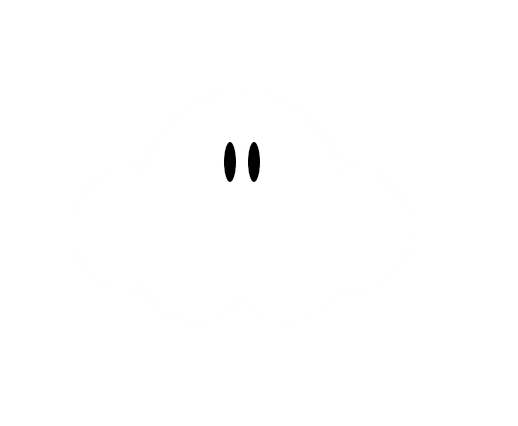 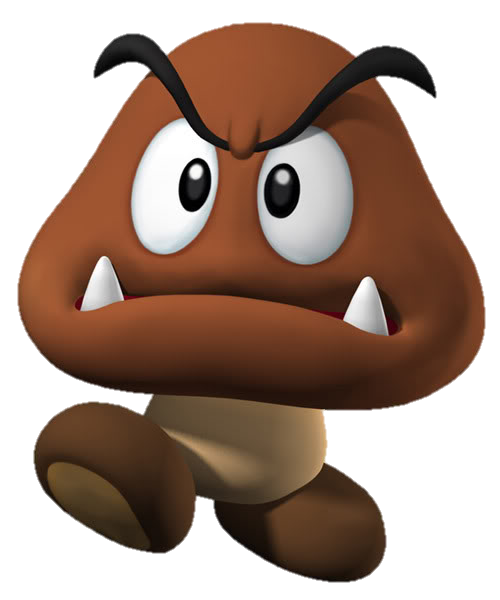 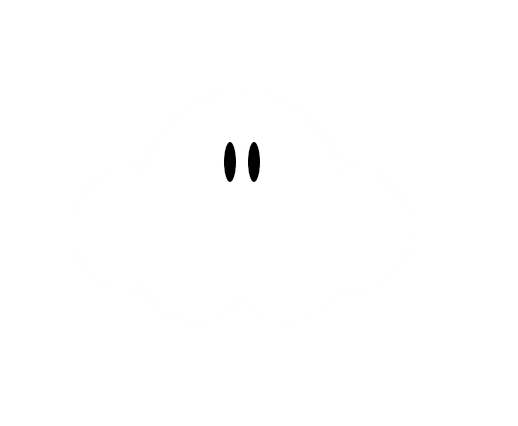 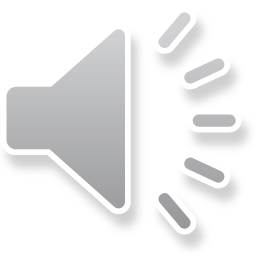 Level 1 – Enemy 3
You got 1 coin!
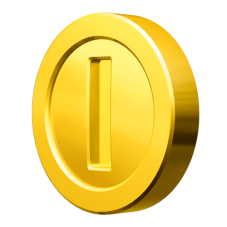 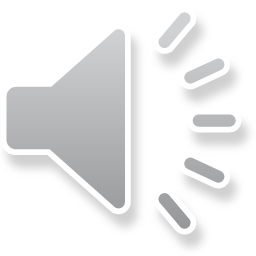 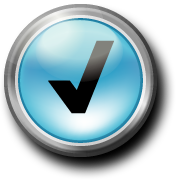 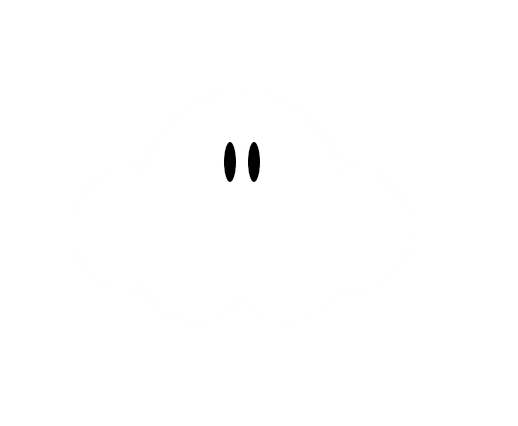 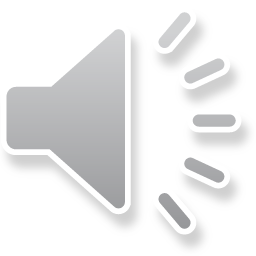 What color are your eyes?
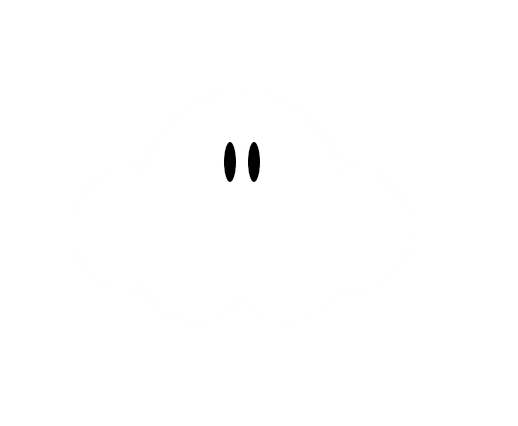 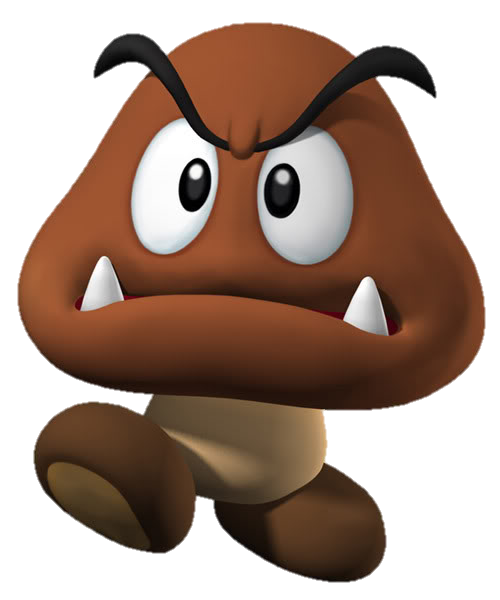 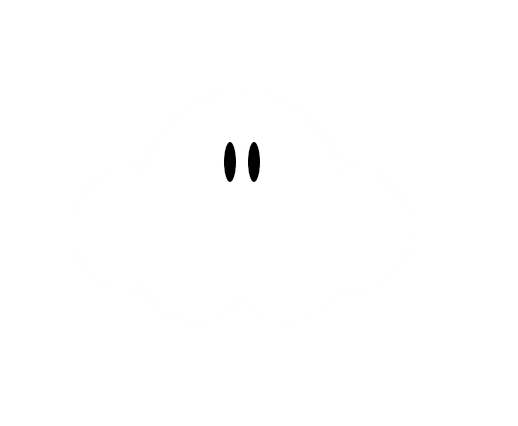 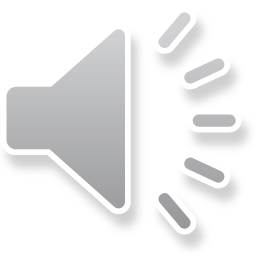 Level 1 – Enemy 4
You got 1 coin!
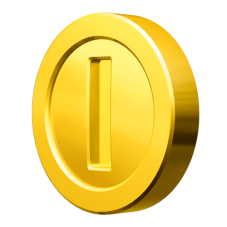 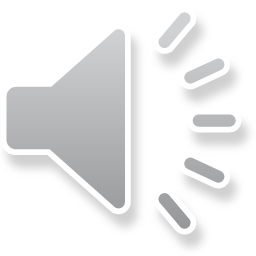 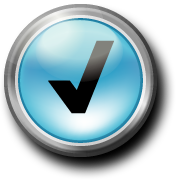 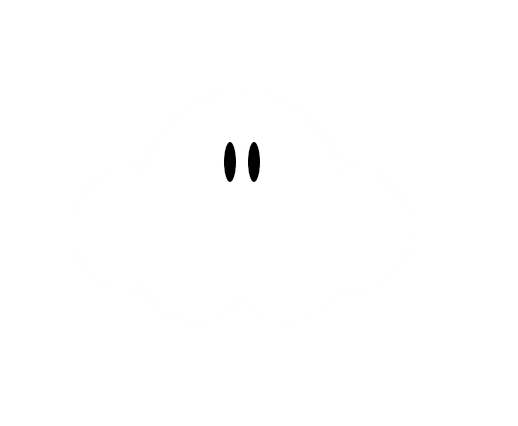 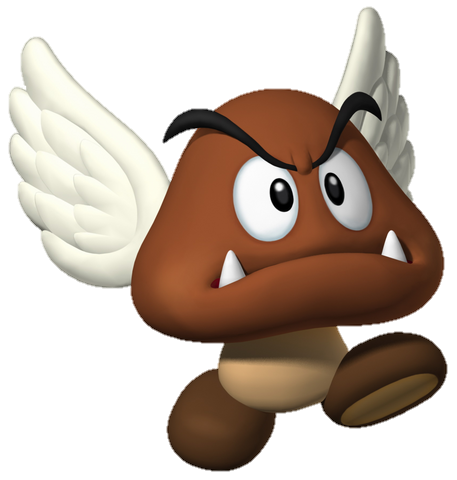 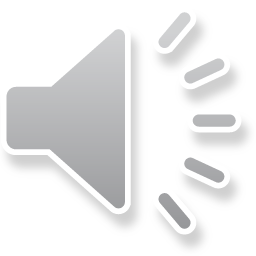 How tall are you?
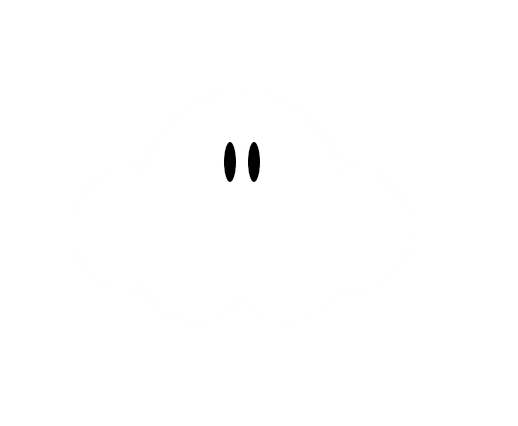 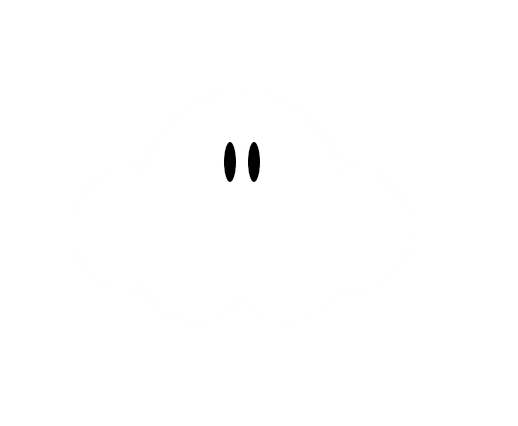 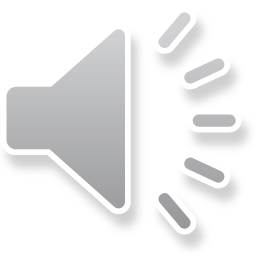 Level 1 – Enemy 5
You got 1 coin!
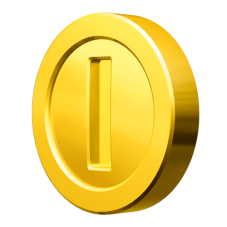 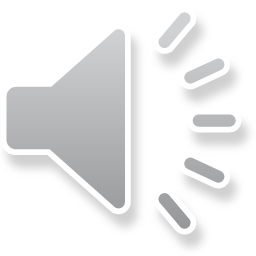 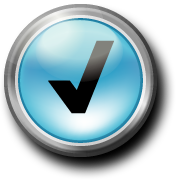 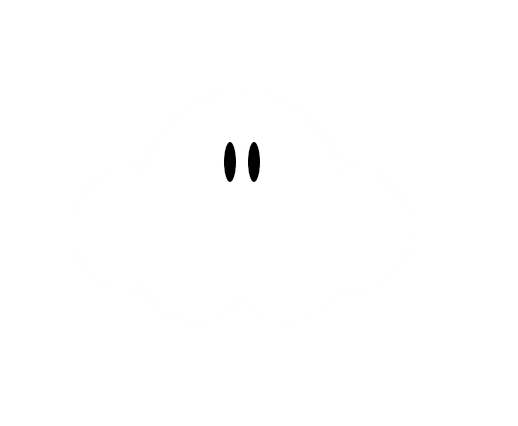 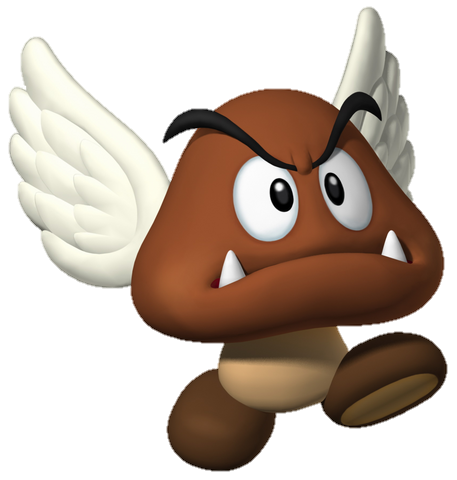 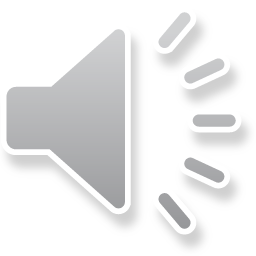 What is your hobby?
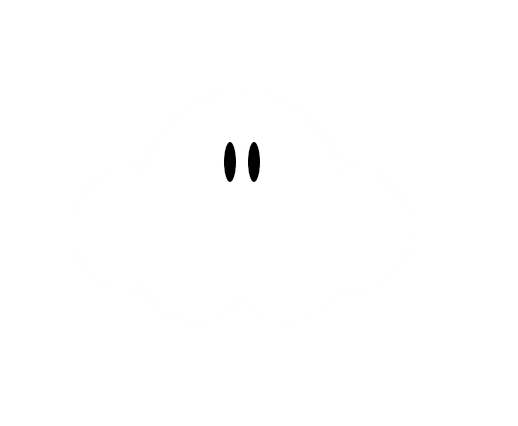 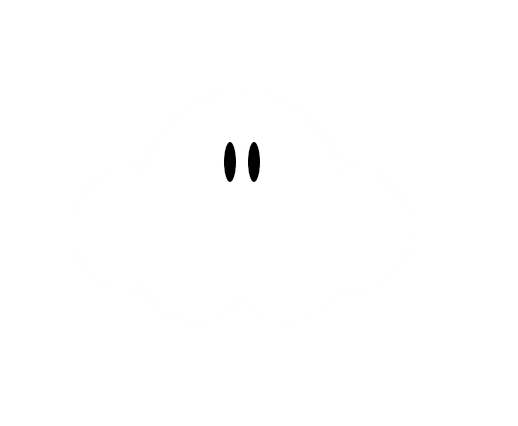 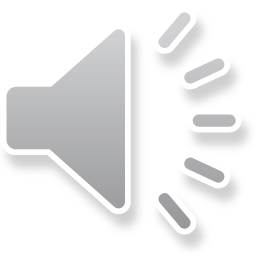 Level 1 – Enemy 6
You got 1 coin!
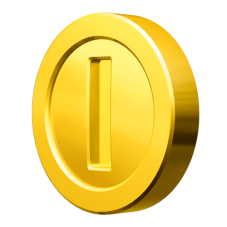 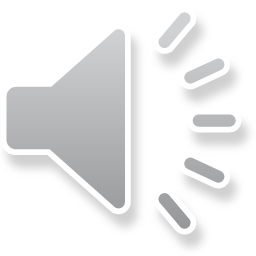 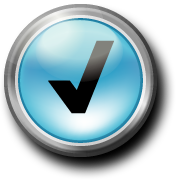 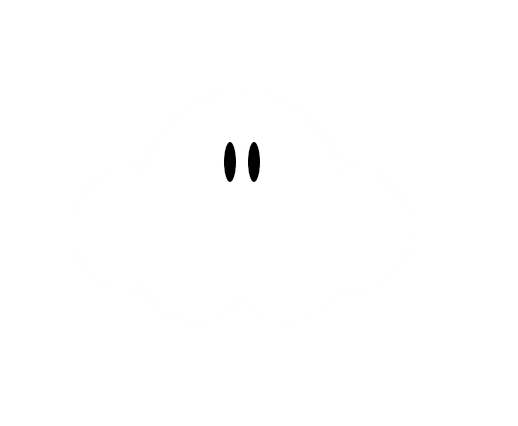 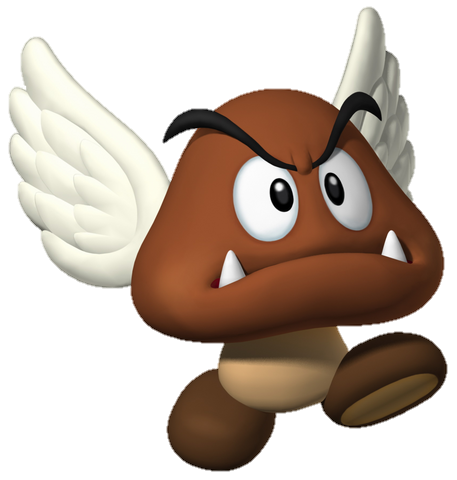 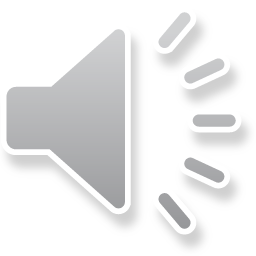 Where do you live?
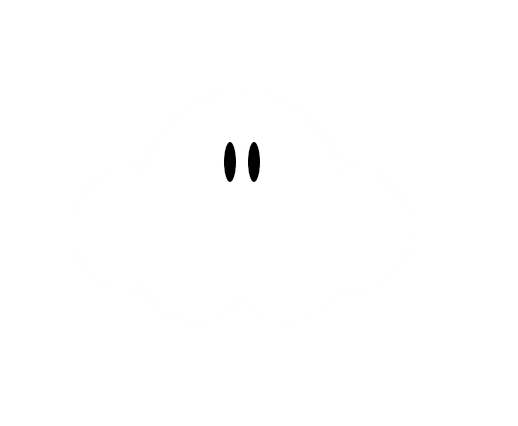 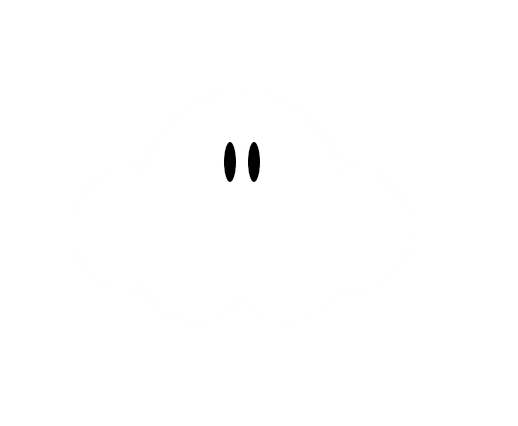 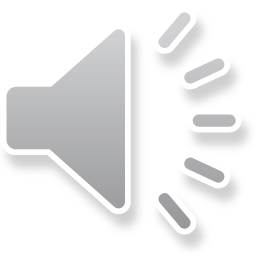 Level 1 – Enemy 7
You got 1 coin!
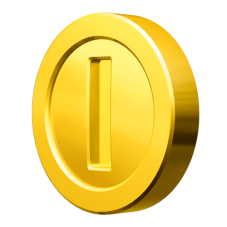 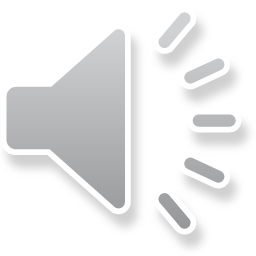 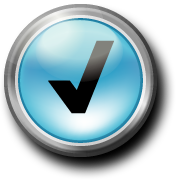 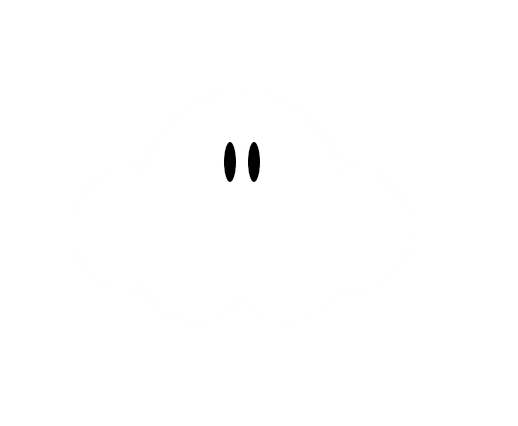 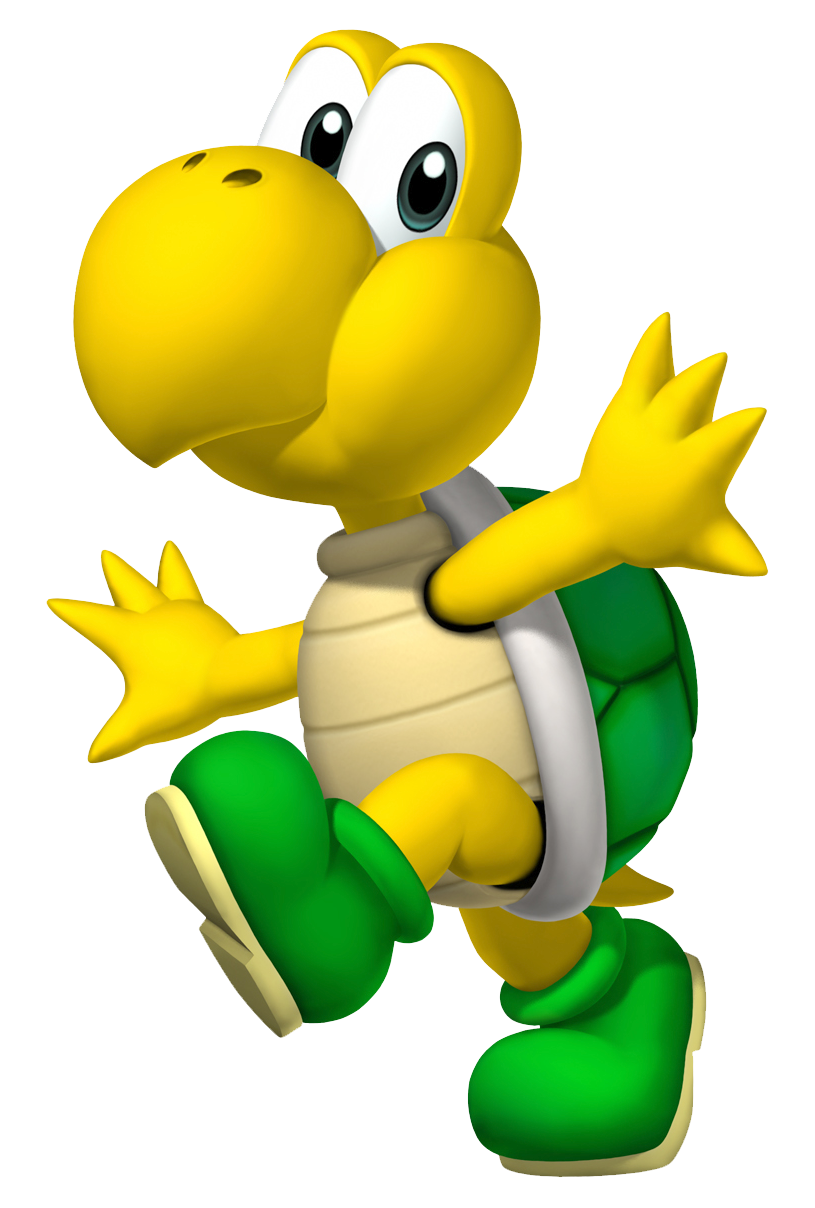 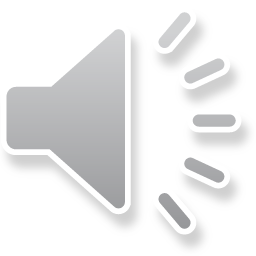 How many people are in your family?
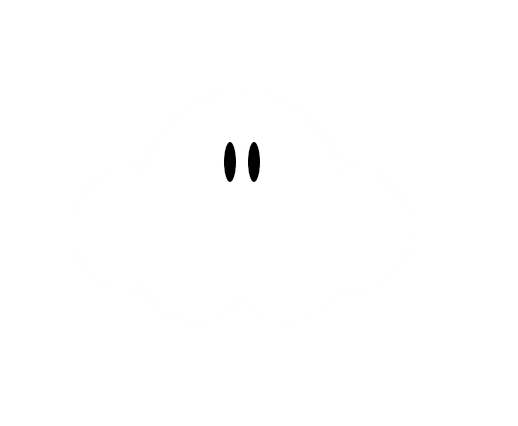 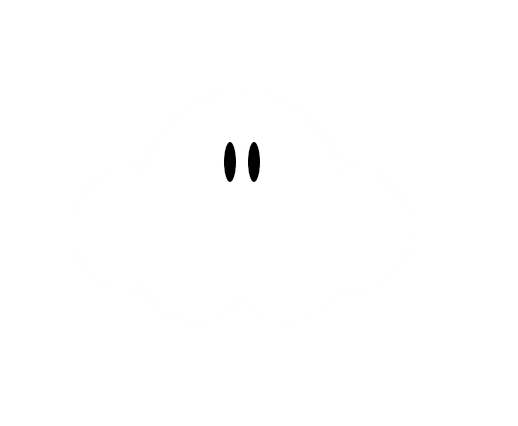 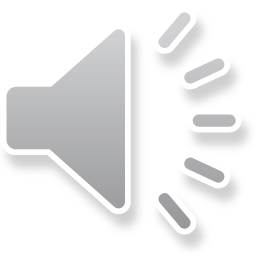 Level 2 – Enemy 1
You got 1 coin!
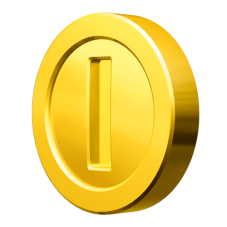 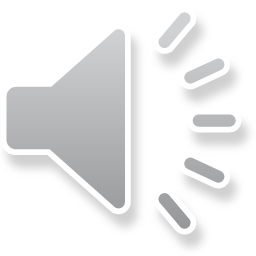 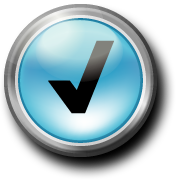 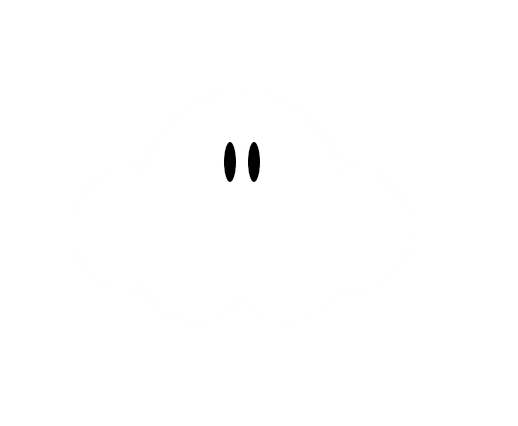 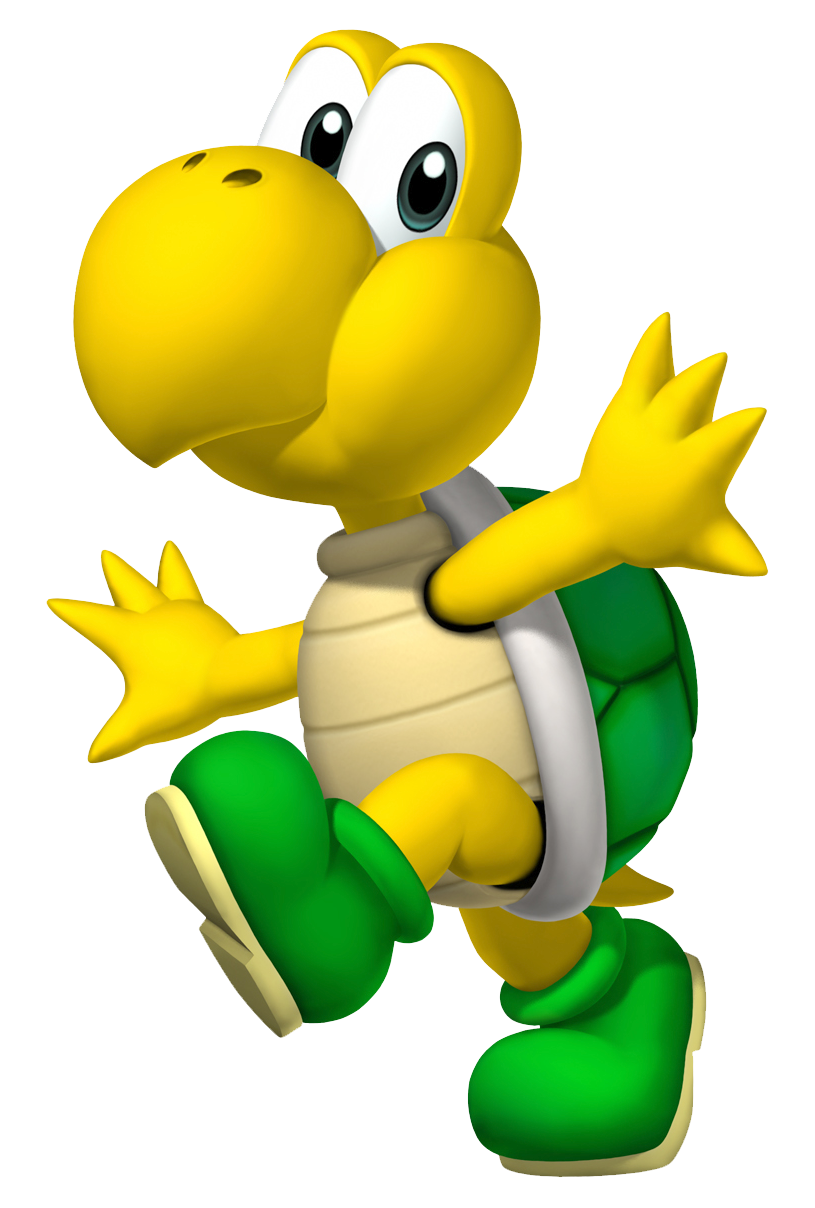 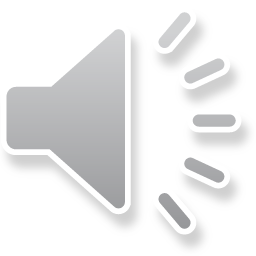 How many students are standing now?
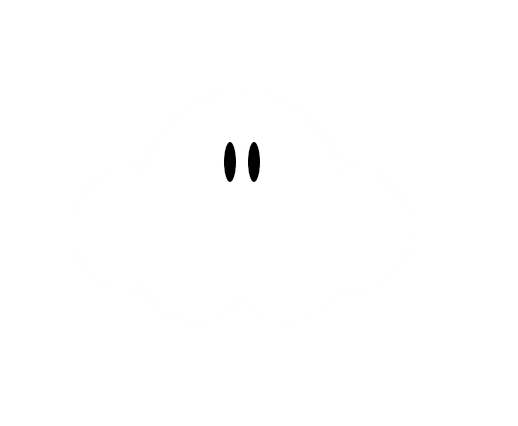 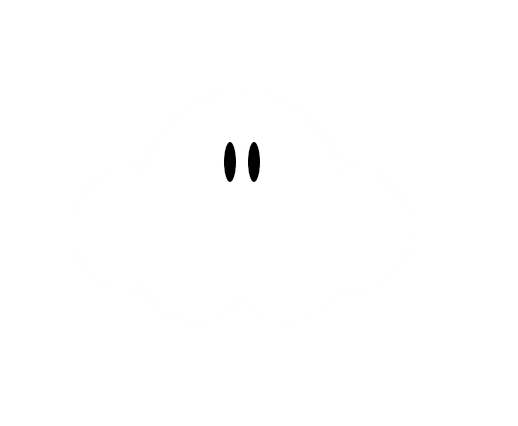 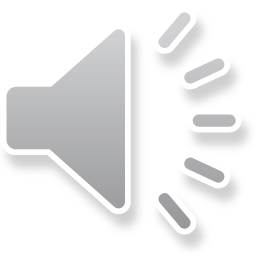 Level 2 – Enemy 2
You got 1 coin!
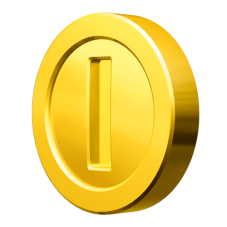 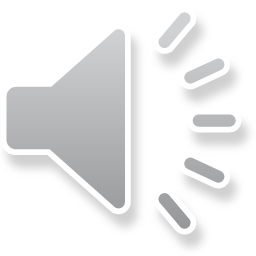 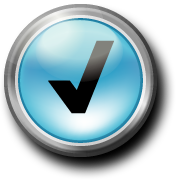 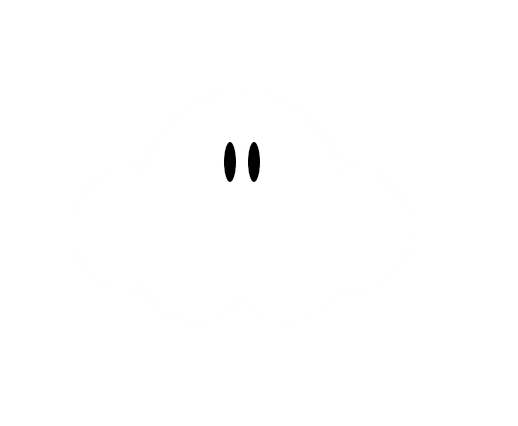 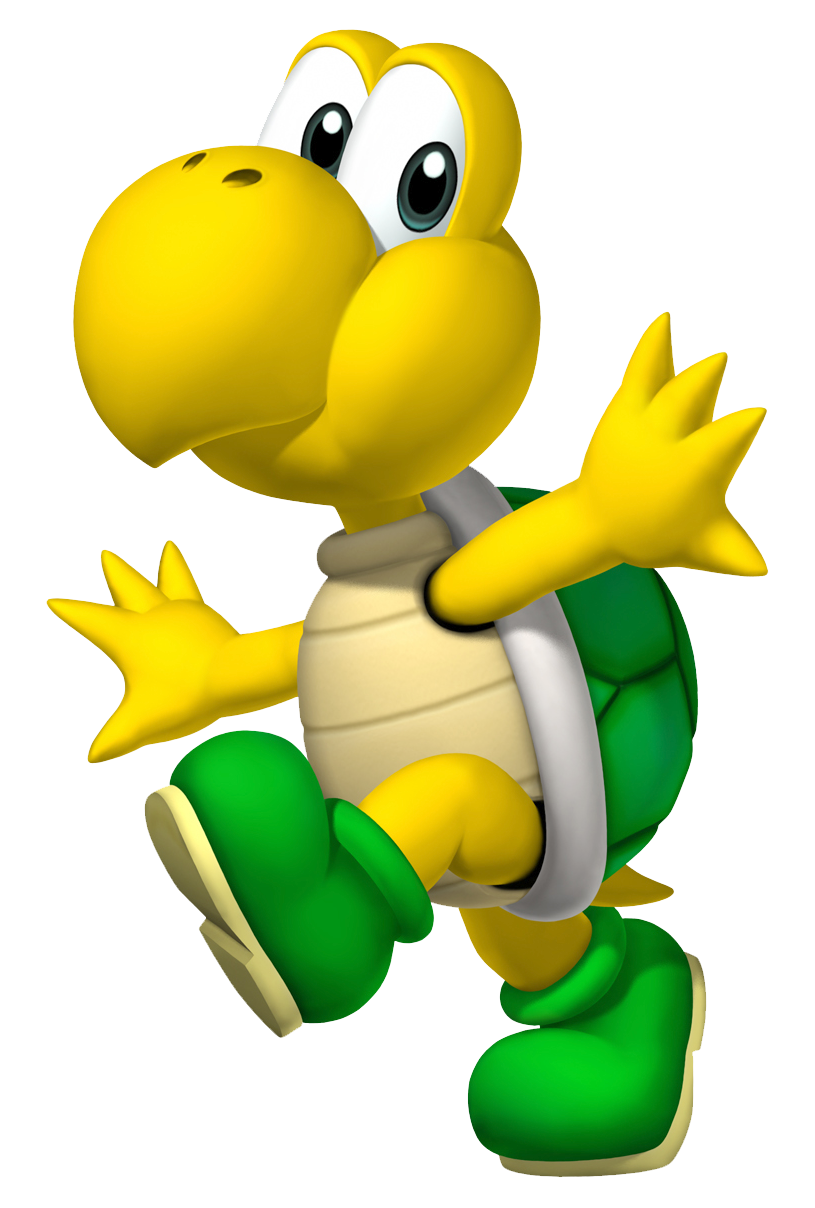 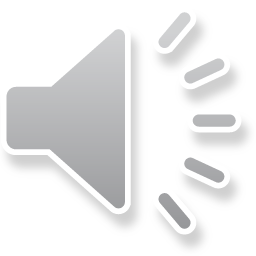 How many students are in your high school?
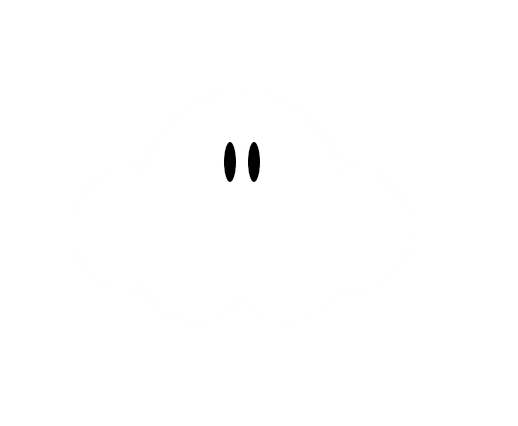 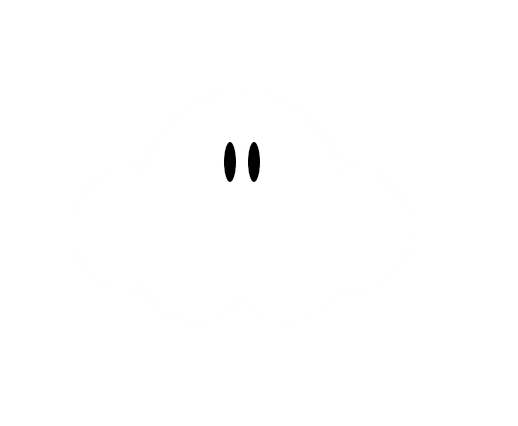 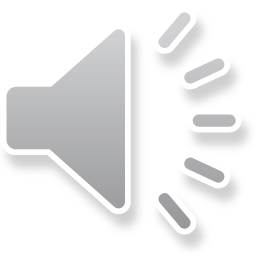 Level 2 – Enemy 3
You got 1 coin!
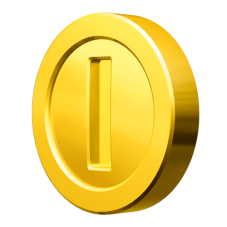 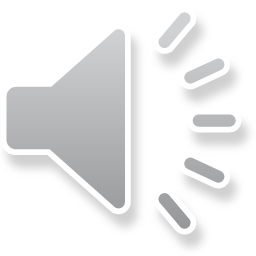 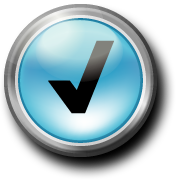 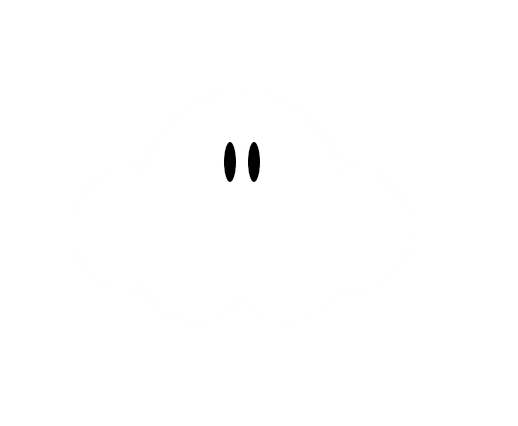 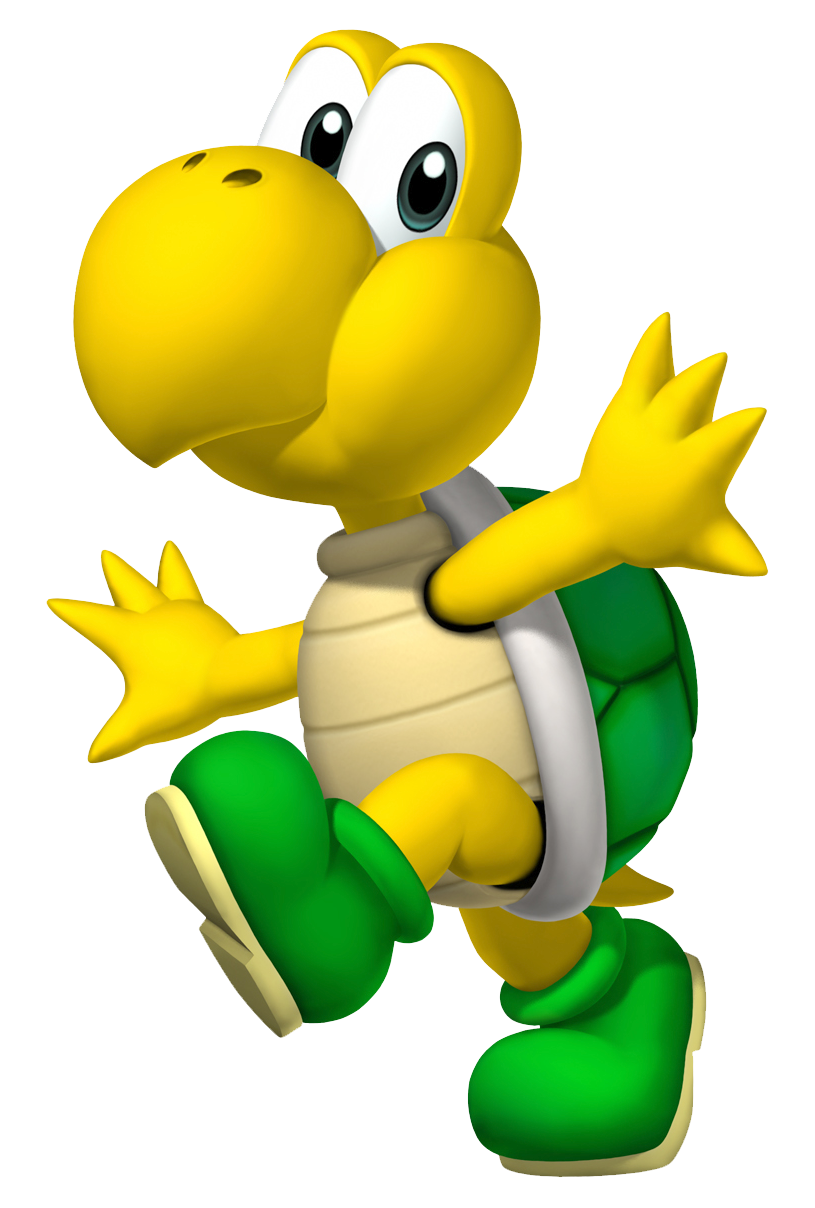 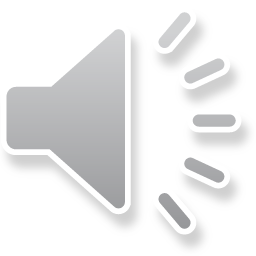 How many teachers are in the classroom?
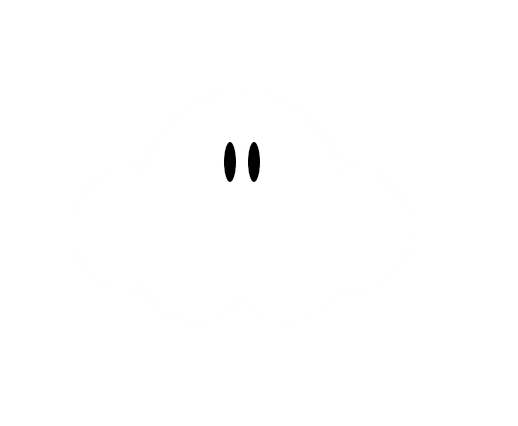 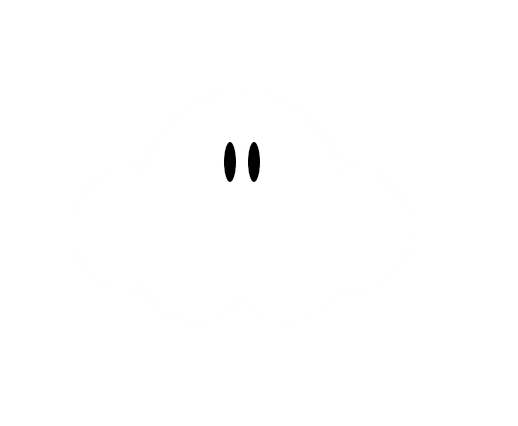 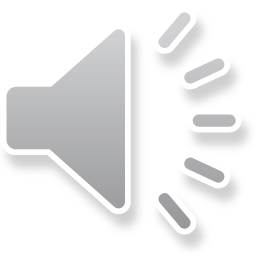 Level 2 – Enemy 4
You got 1 coin!
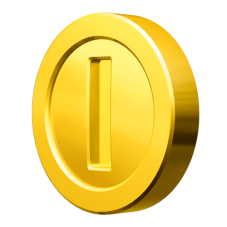 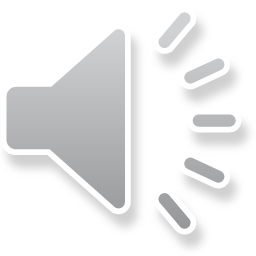 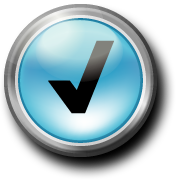 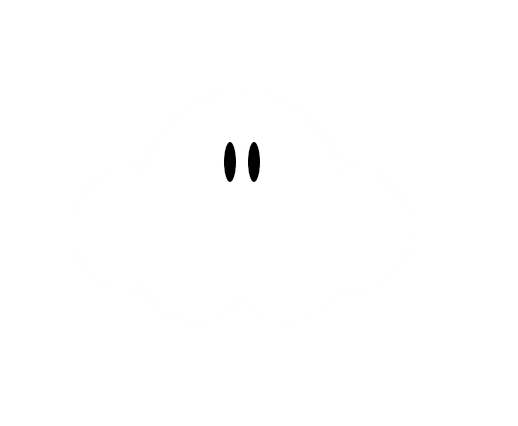 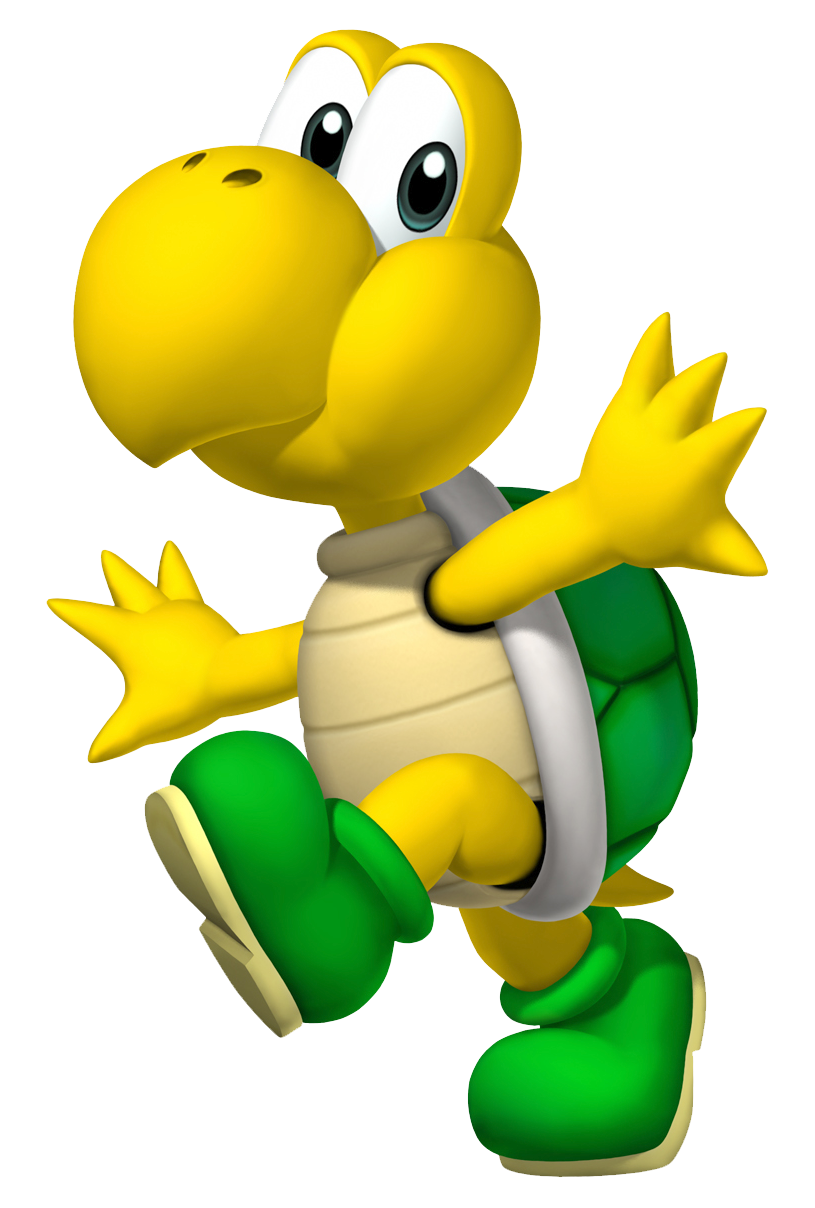 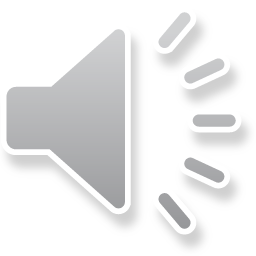 How many fingers do you have?
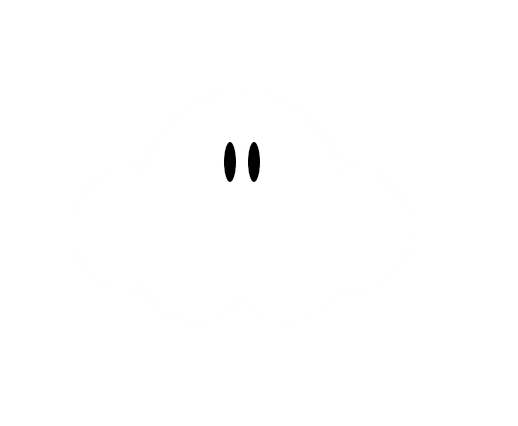 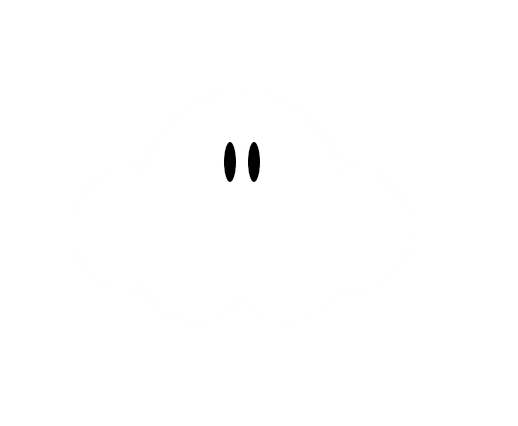 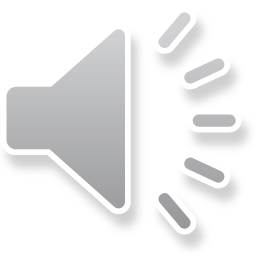 Level 2 – Enemy 5
You got 1 coin!
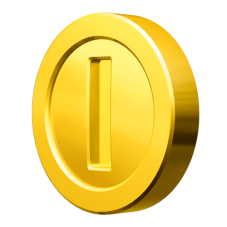 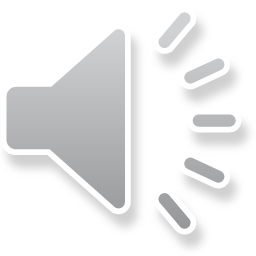 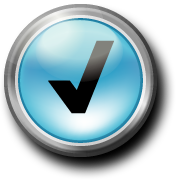 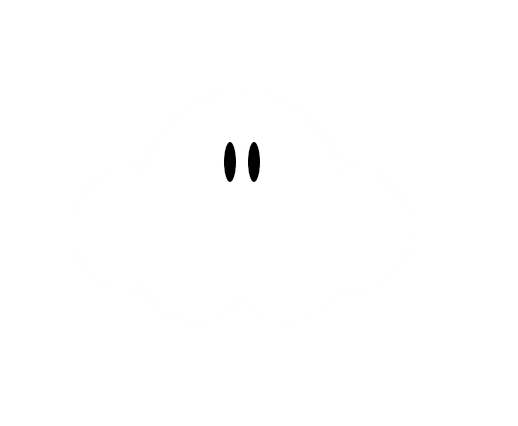 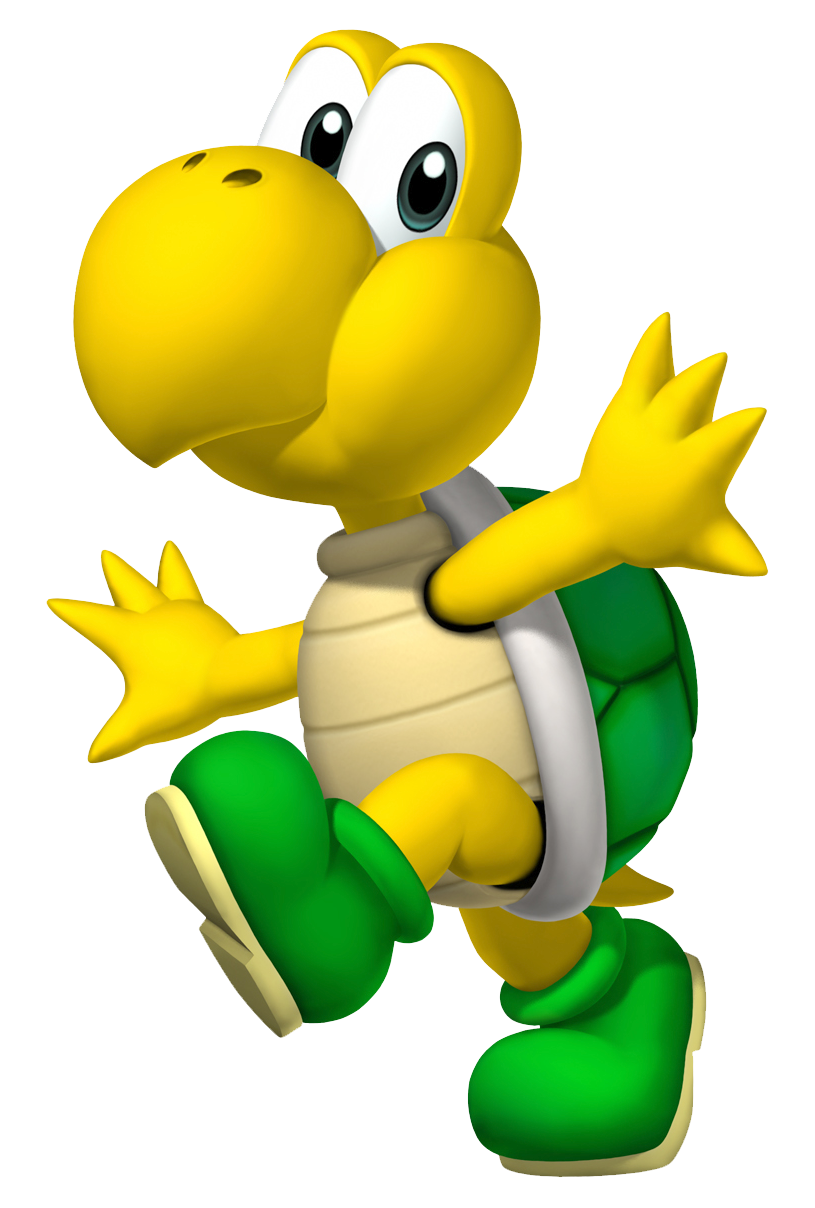 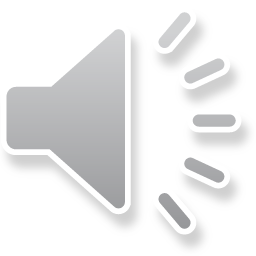 How many members are in EXILE?
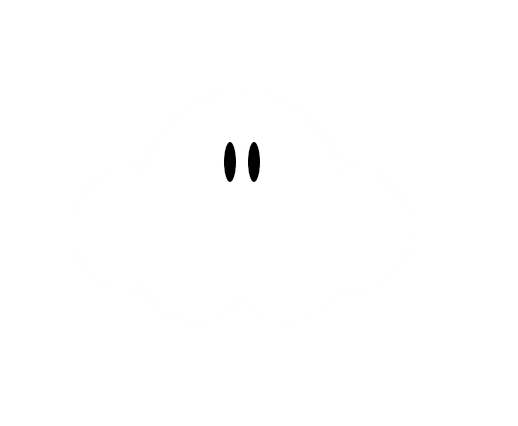 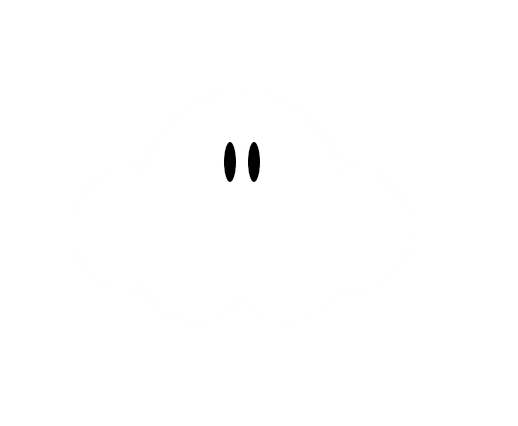 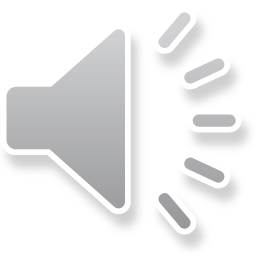 Level 2 – Enemy 6
You got 1 coin!
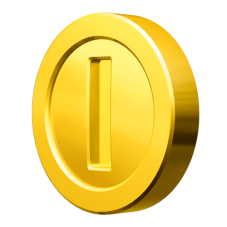 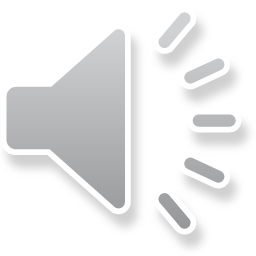 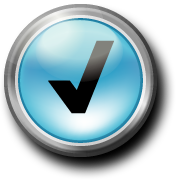 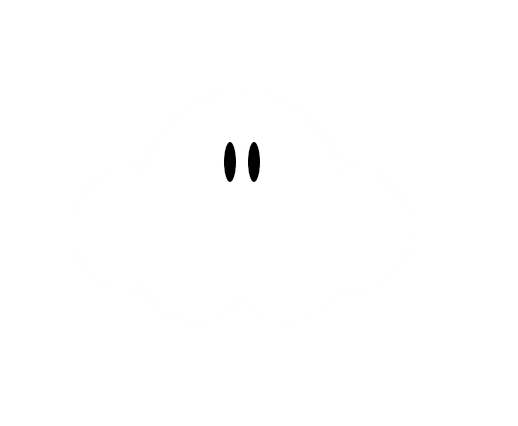 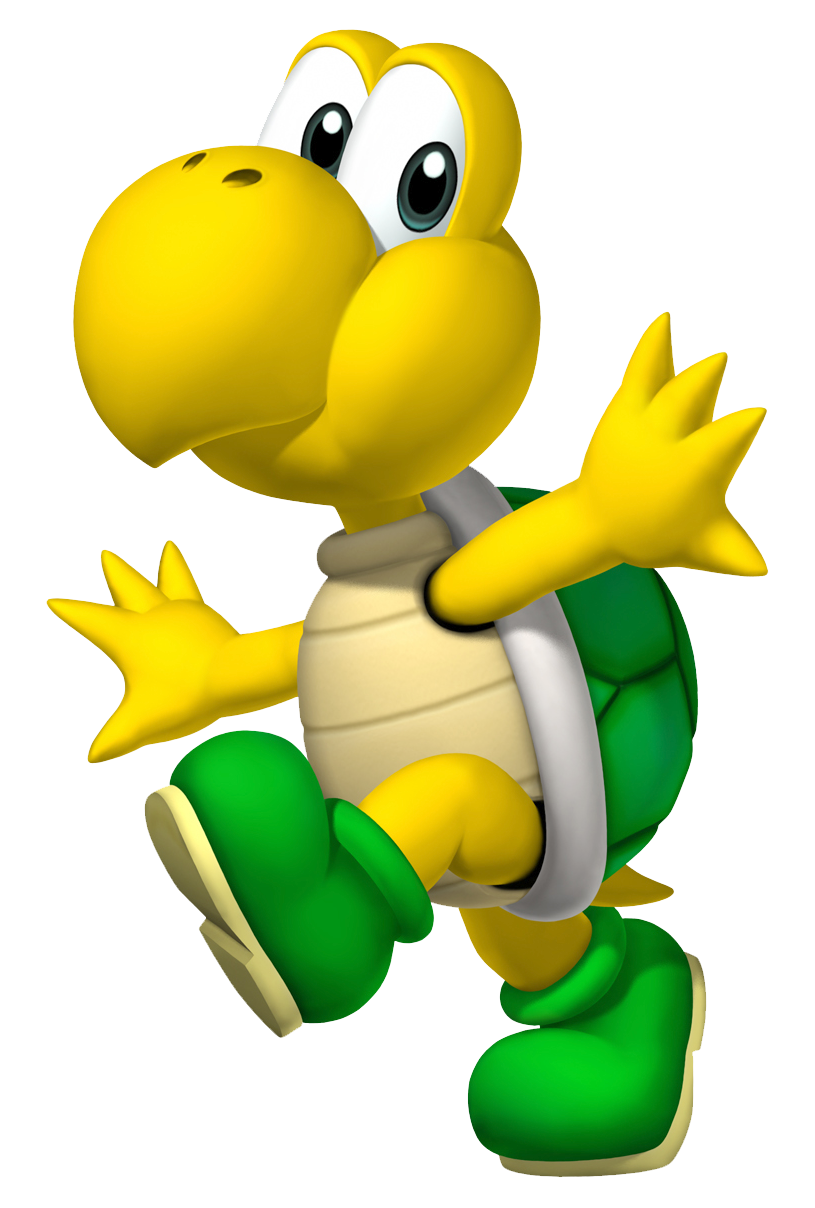 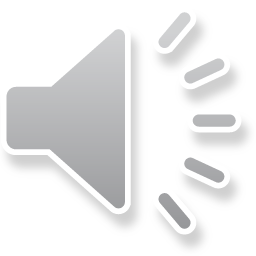 How many states are in America?
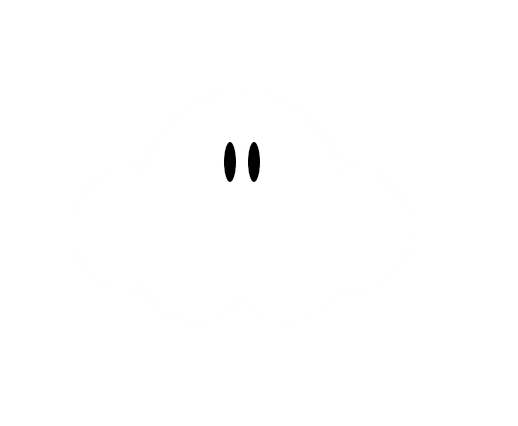 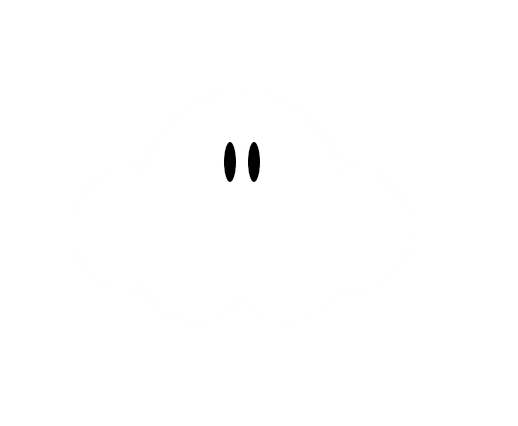 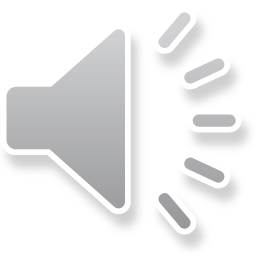 Level 2 – Enemy 7
You got 1 coin!
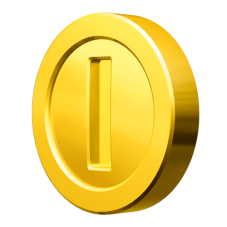 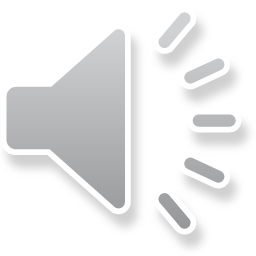 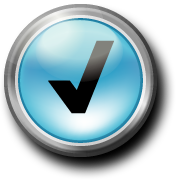 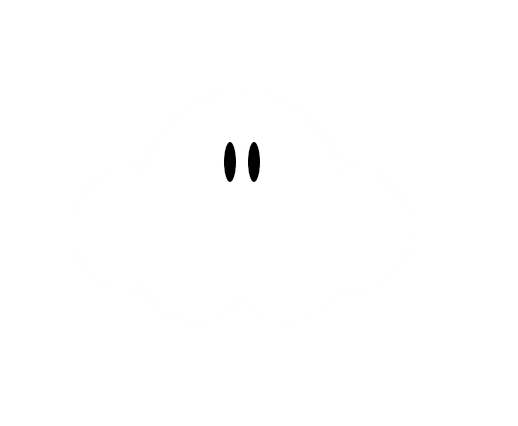 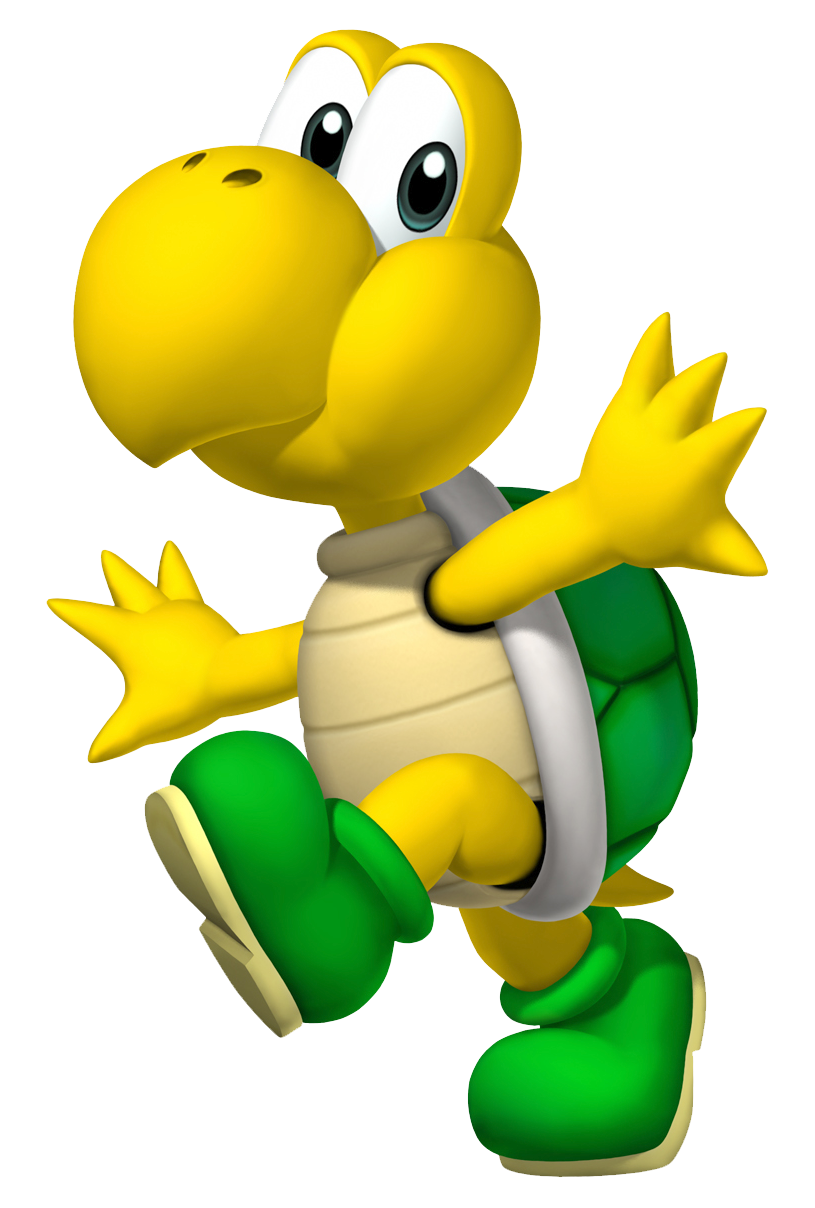 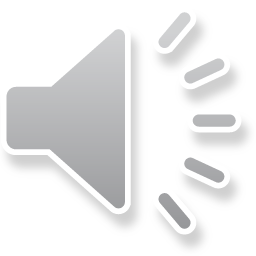 How many prefectures are in Japan?
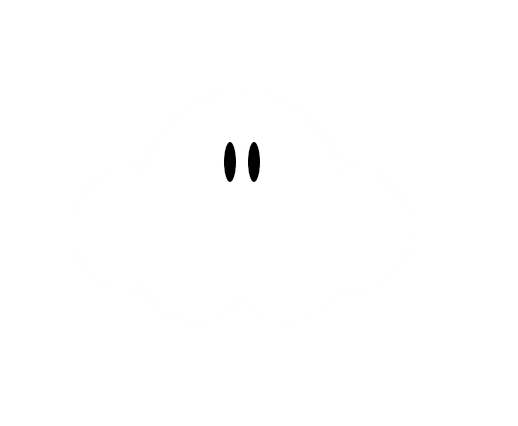 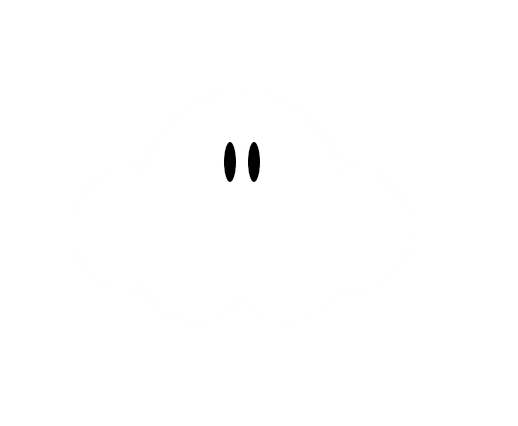 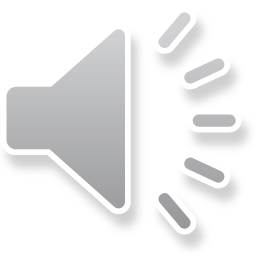 Level 2 – Enemy 8
You got 1 coin!
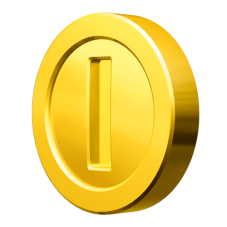 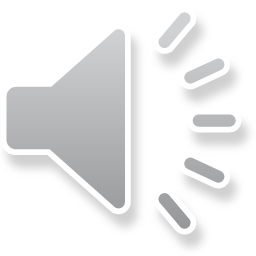 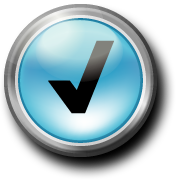 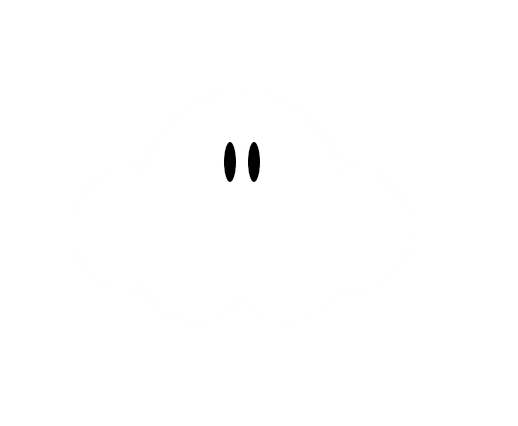 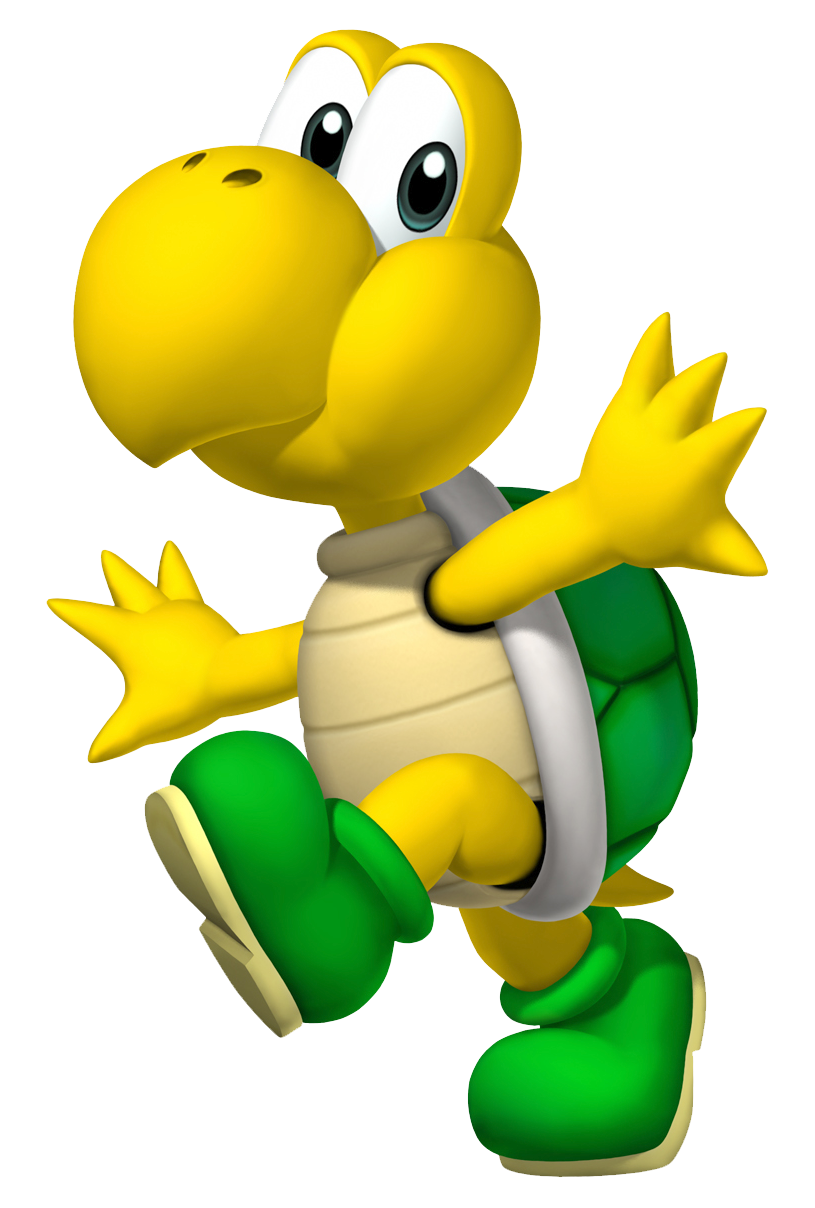 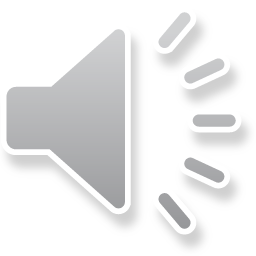 How many pets do you have?
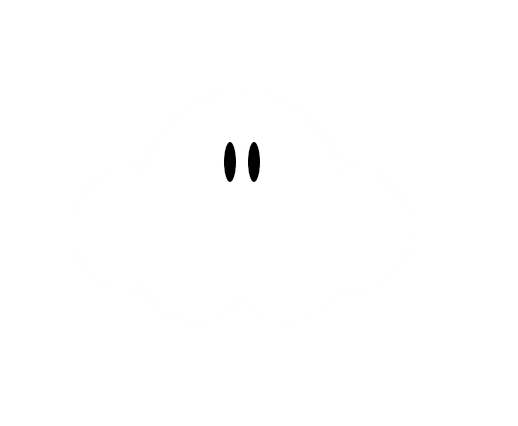 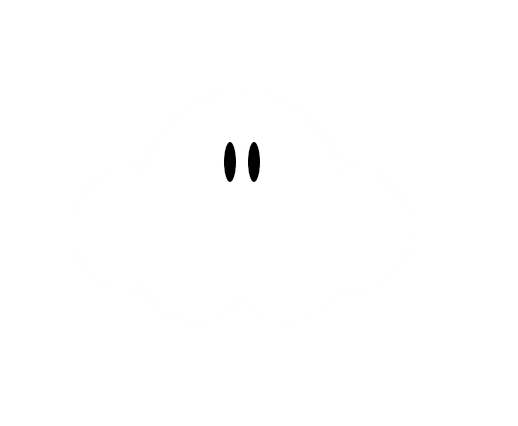 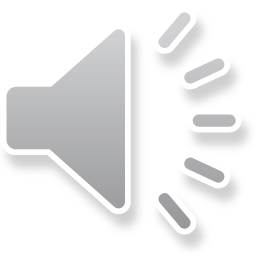 Level 2 – Enemy 9
You got 1 coin!
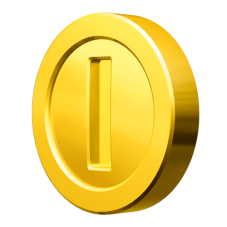 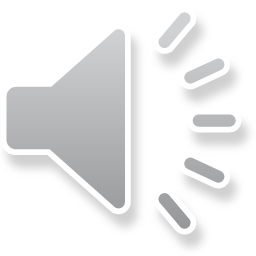 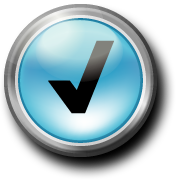 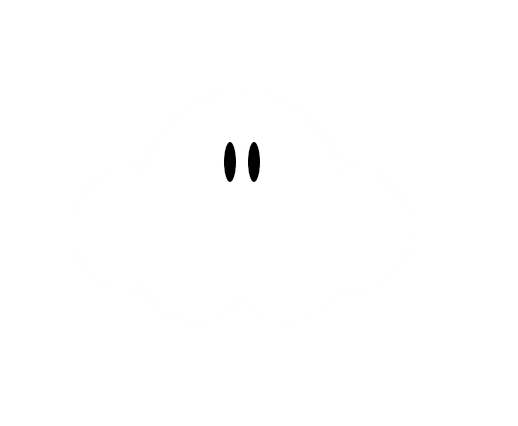 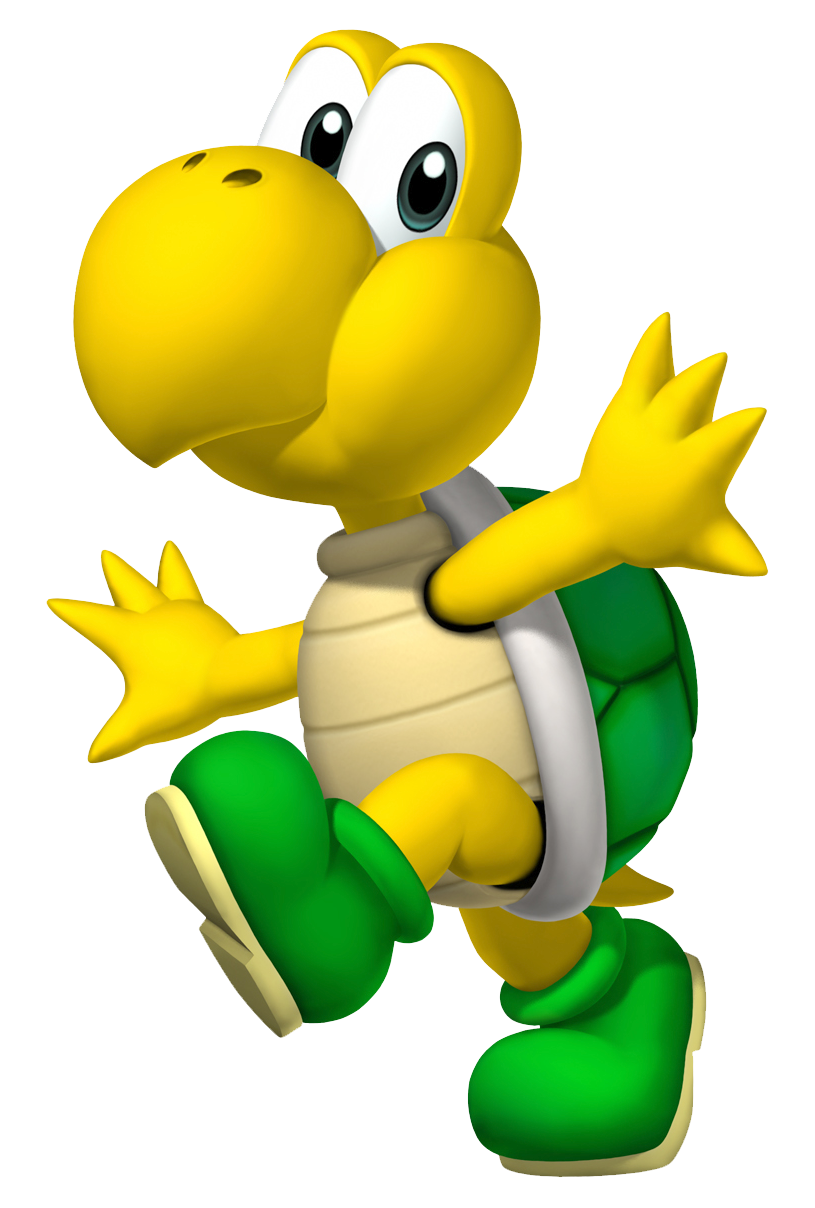 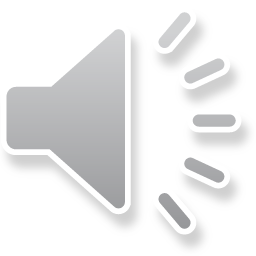 How many tires are on a car?
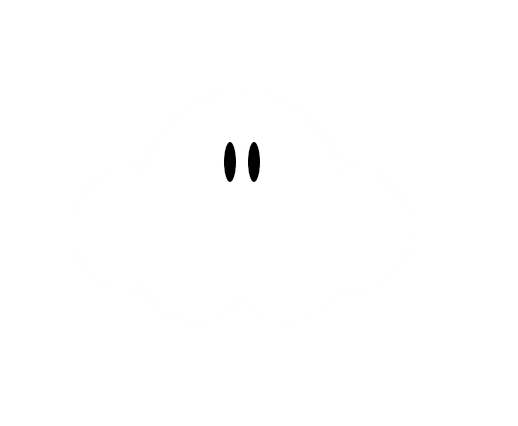 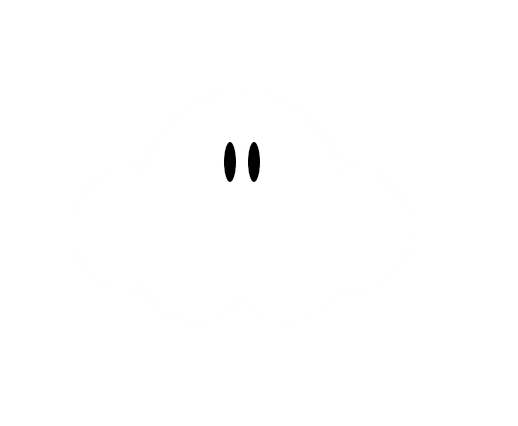 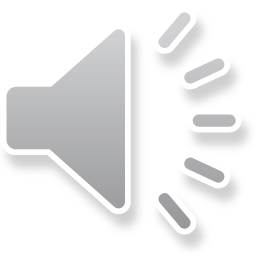 Level 2 – Enemy 10
You got 1 coin!
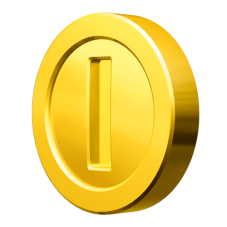 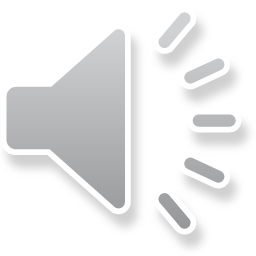 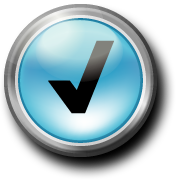 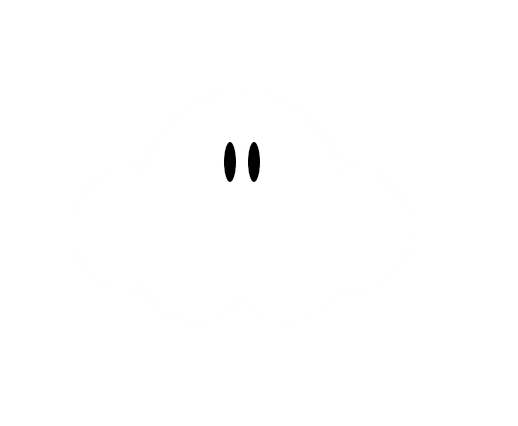 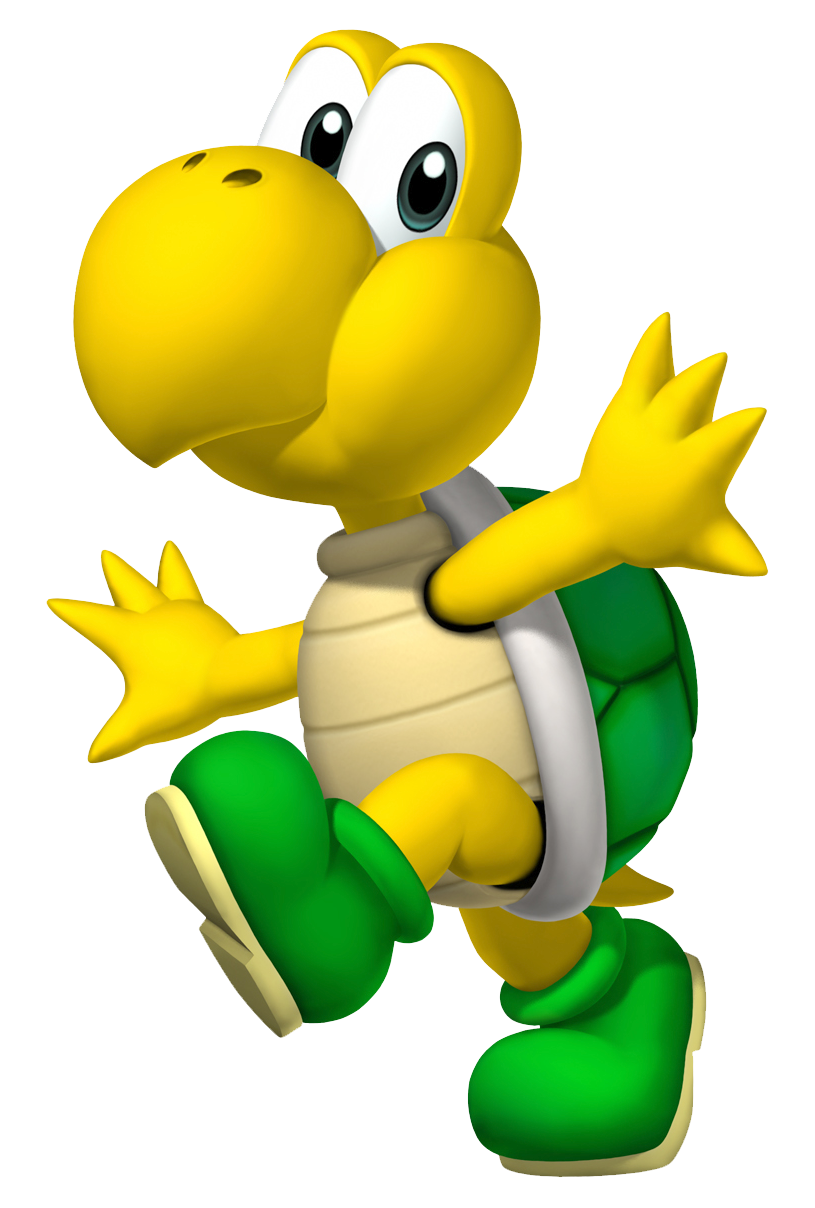 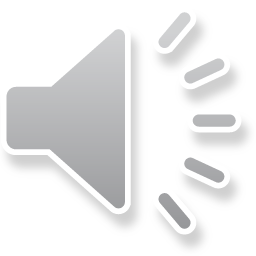 How many seasons are in a year?
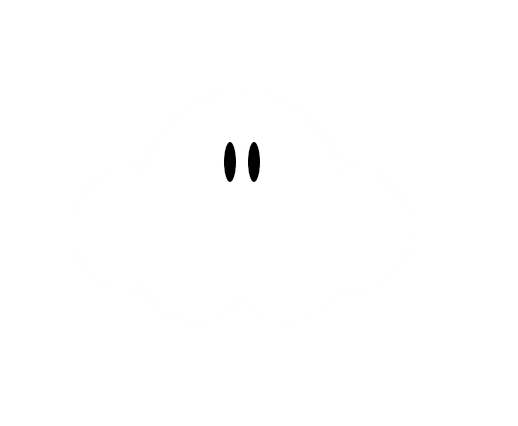 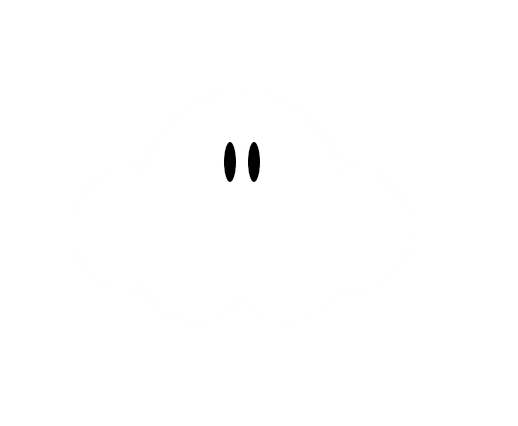 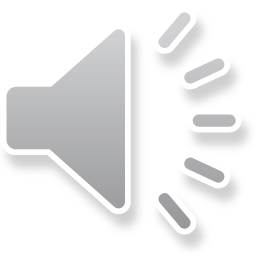 Level 2 – Enemy 1 1
You got 1 coin!
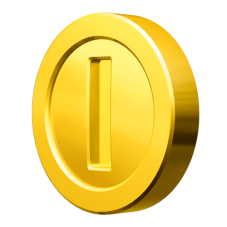 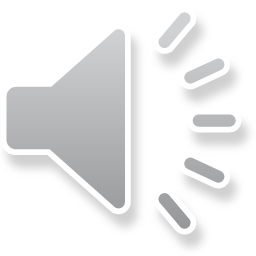 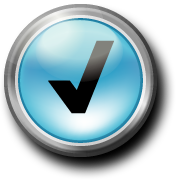 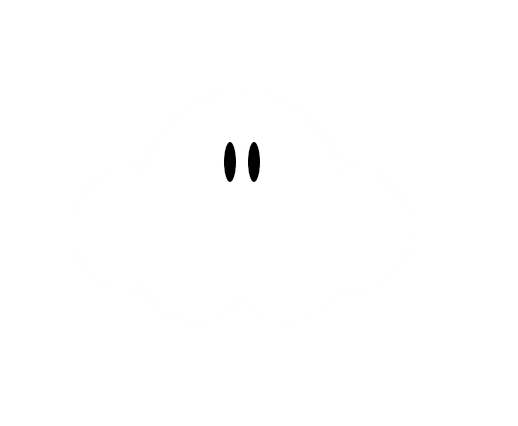 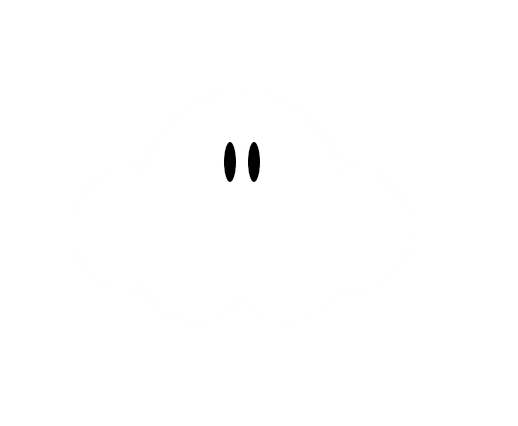 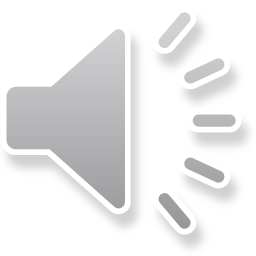 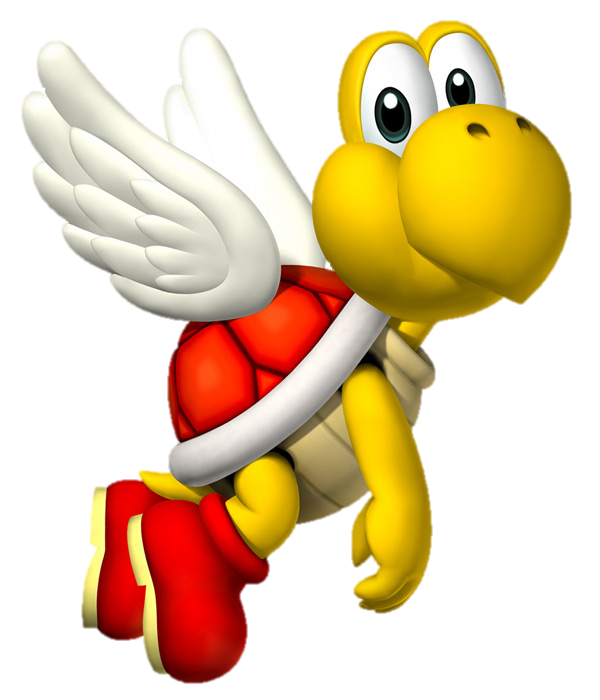 What is your favorite food?
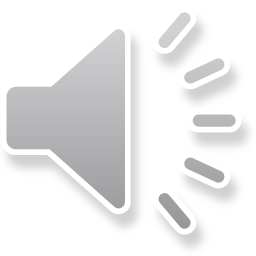 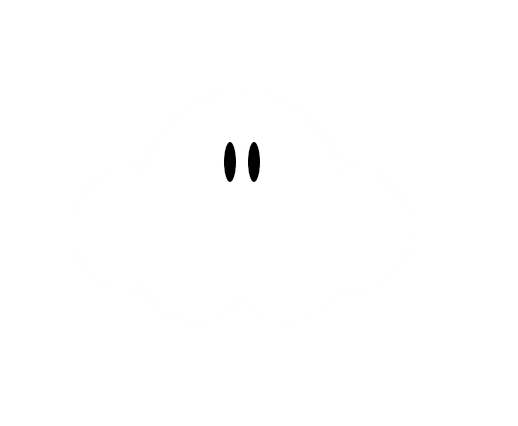 Level 3 – Enemy 1
You got 1 coin!
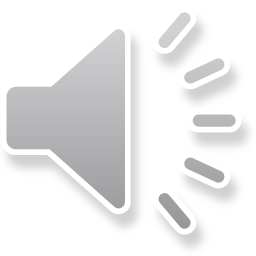 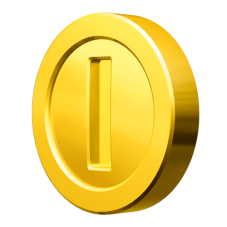 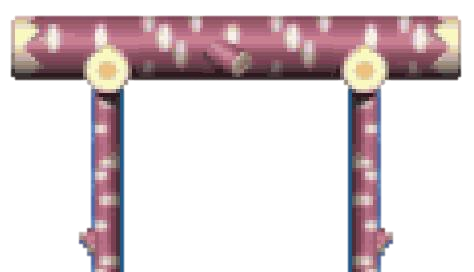 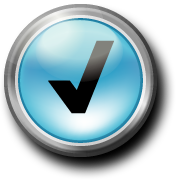 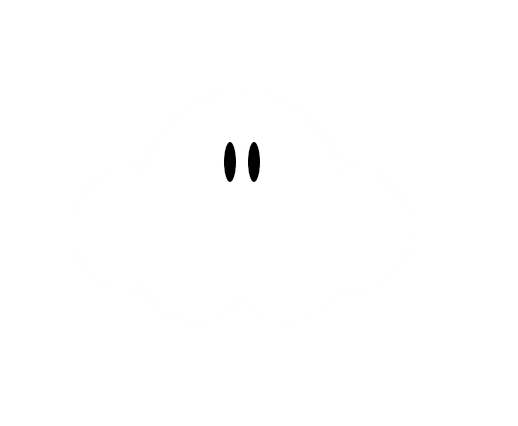 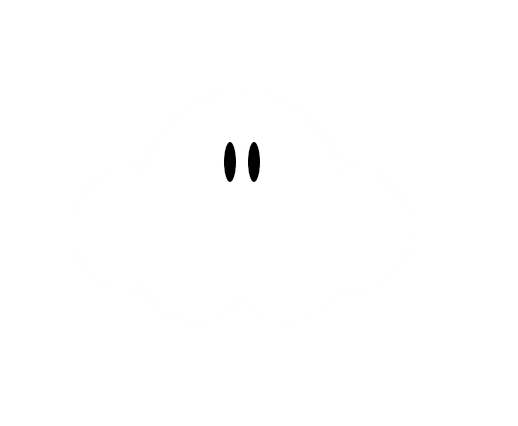 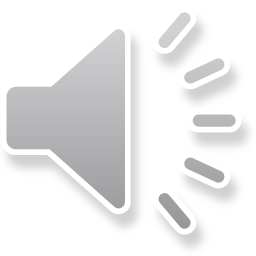 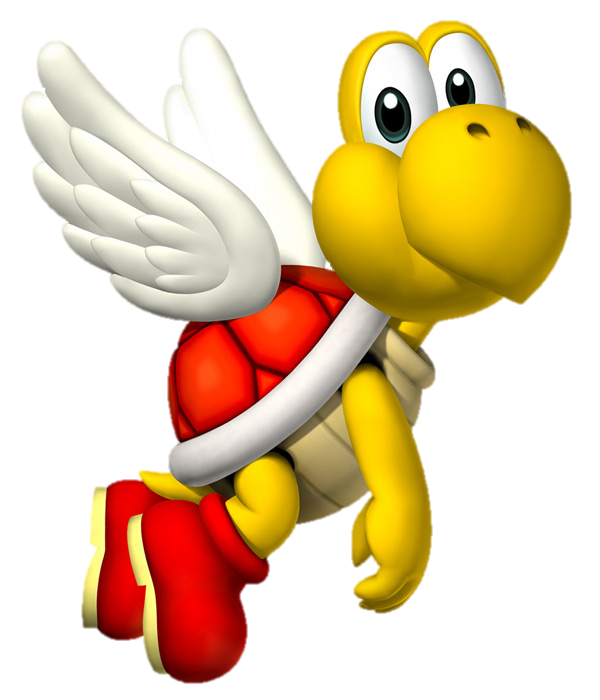 Who is your favorite singer?
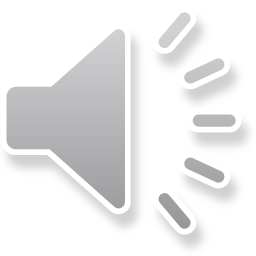 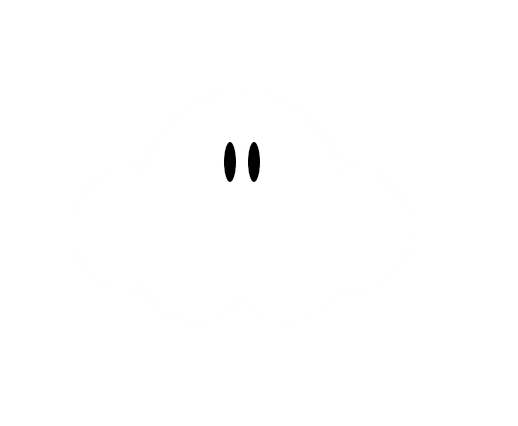 Level 3 – Enemy 2
You got 1 coin!
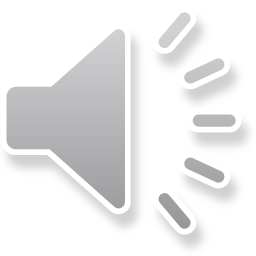 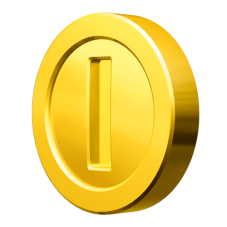 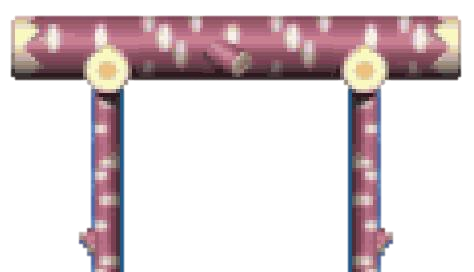 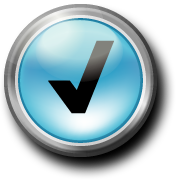 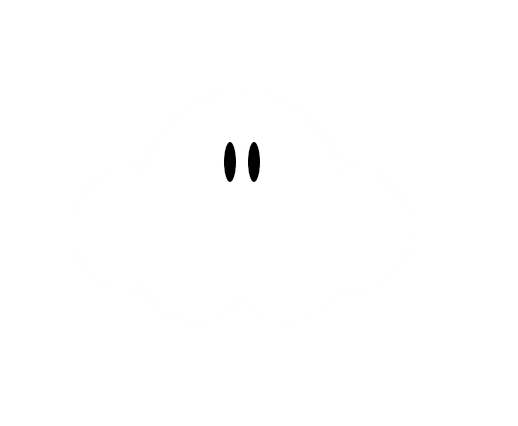 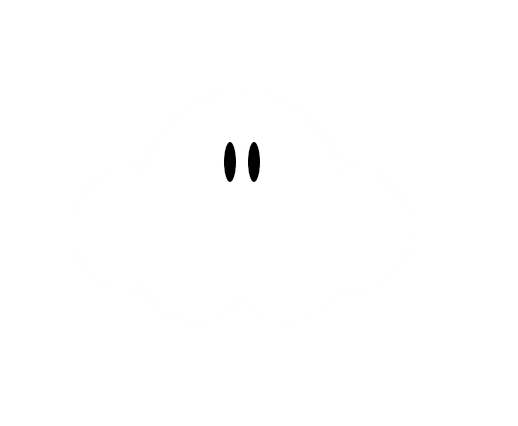 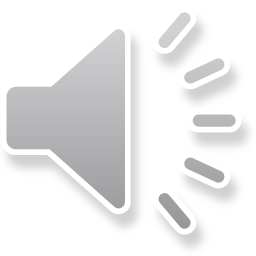 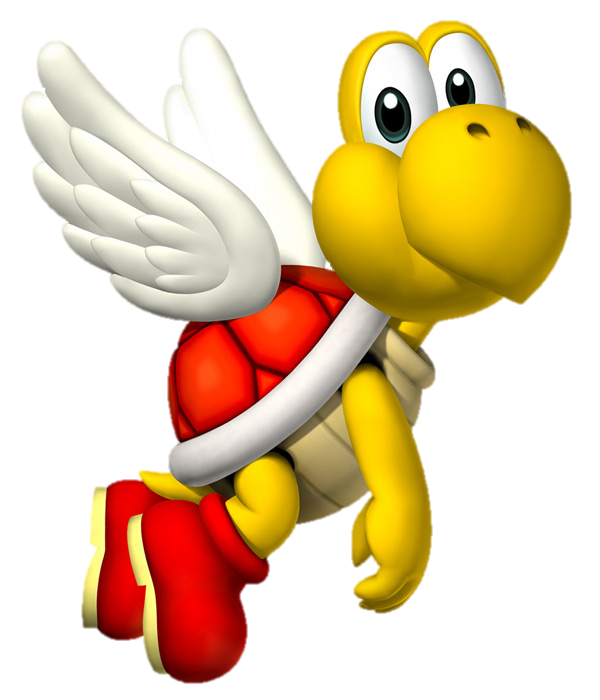 What is your favorite animation?
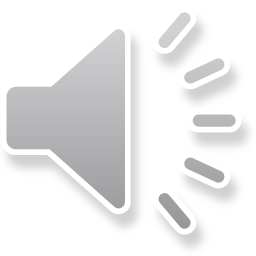 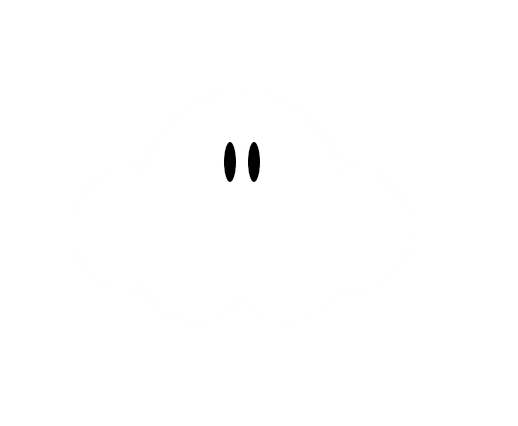 Level 3 – Enemy 3
You got 1 coin!
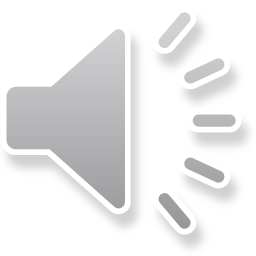 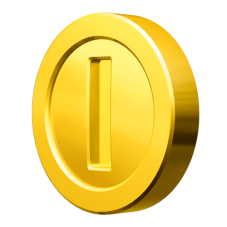 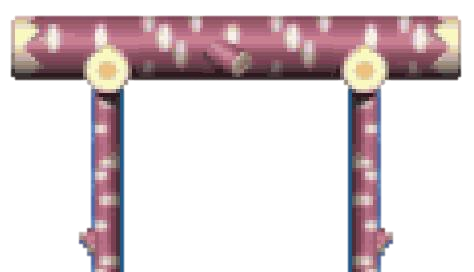 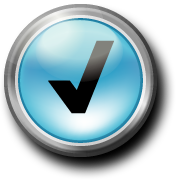 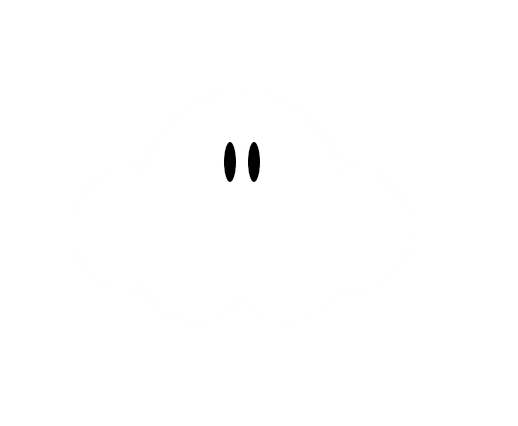 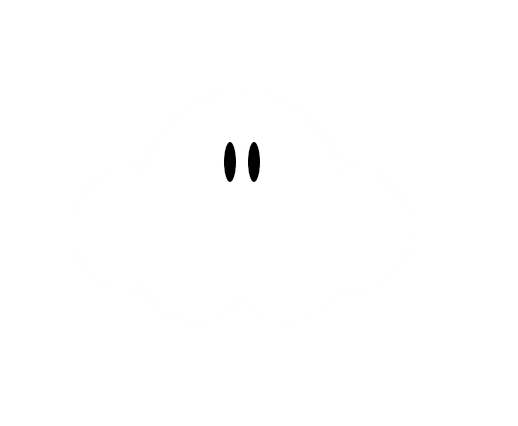 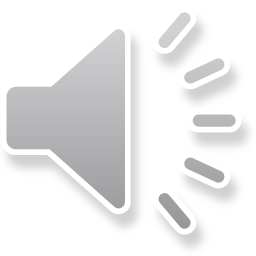 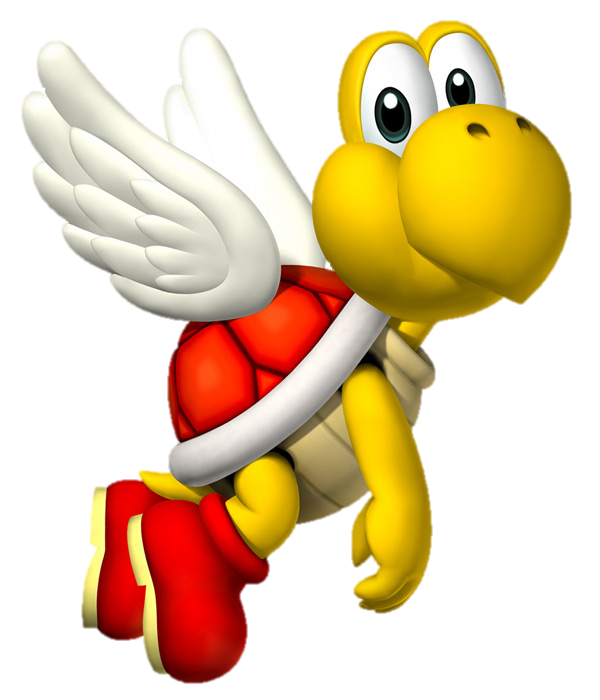 Who is your best friend?
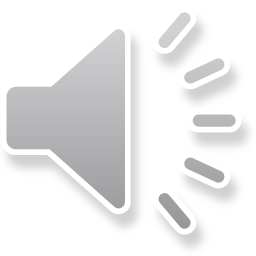 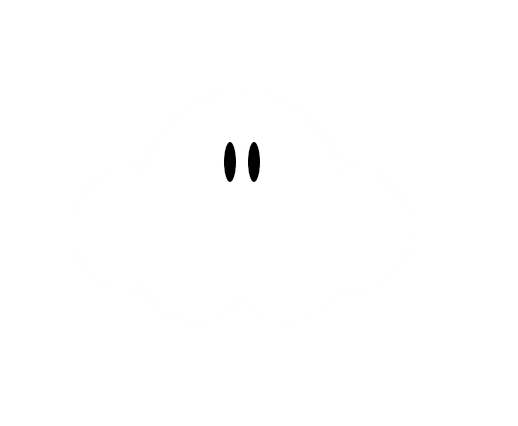 Level 3 – Enemy 4
You got 1 coin!
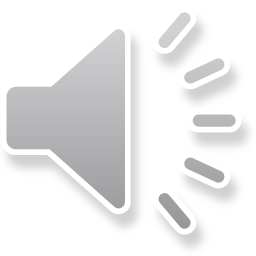 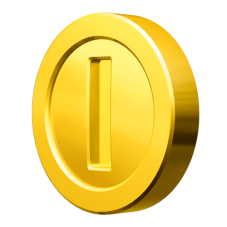 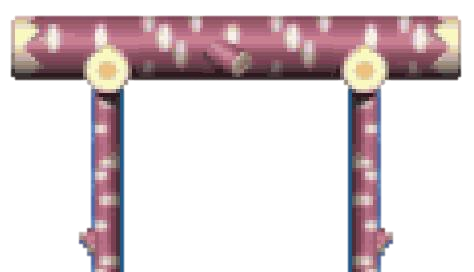 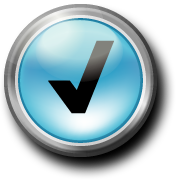 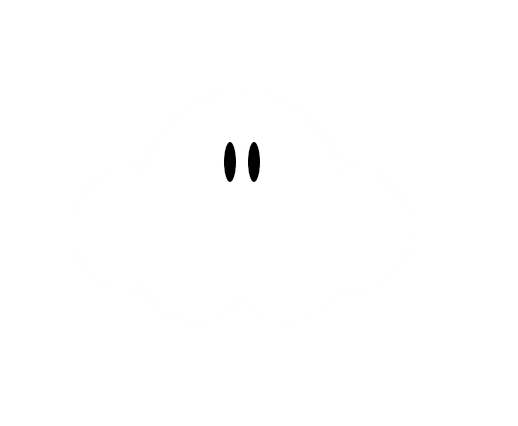 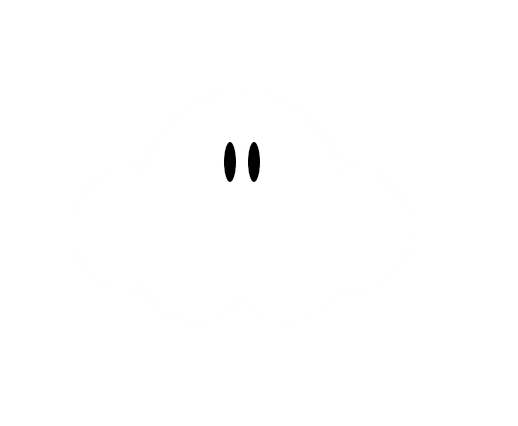 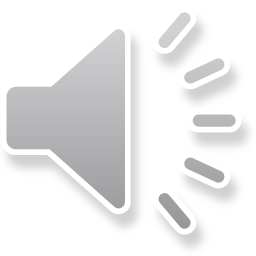 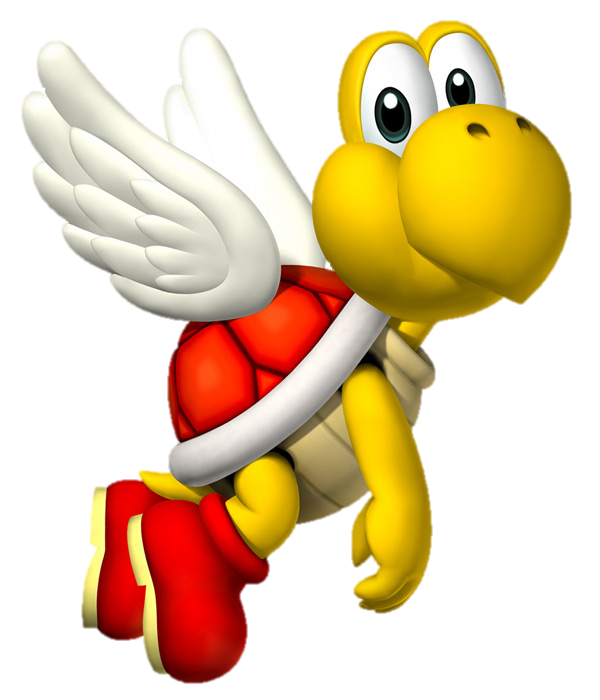 What is your favorite school subject?
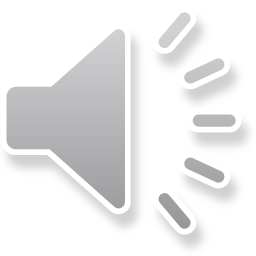 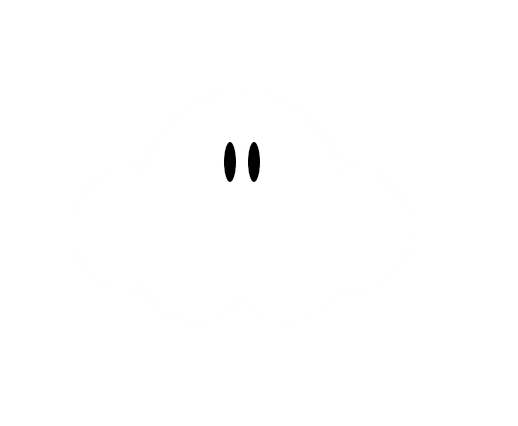 Level 3 – Enemy 5
You got 1 coin!
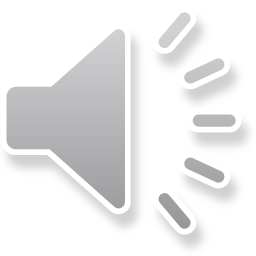 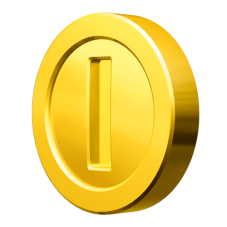 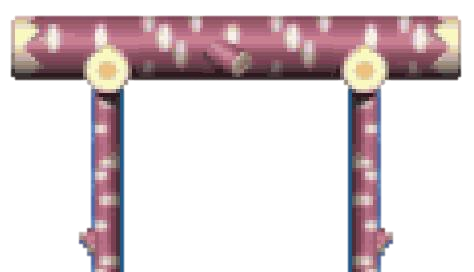 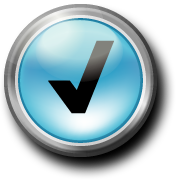 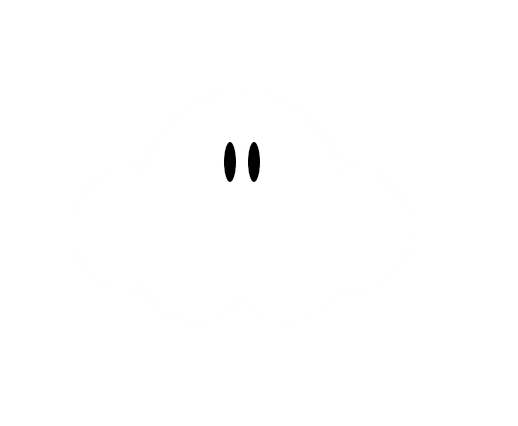 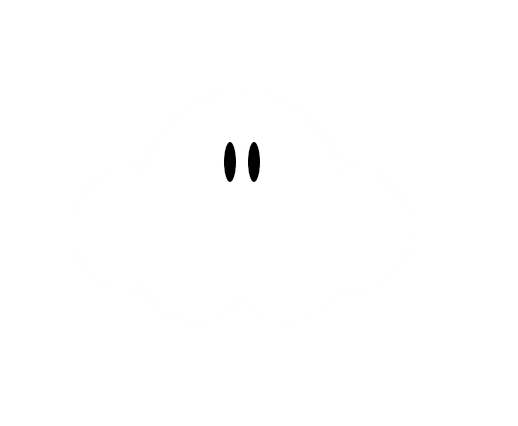 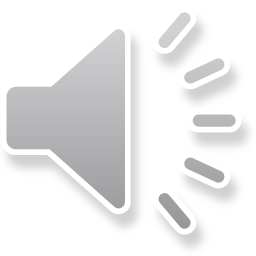 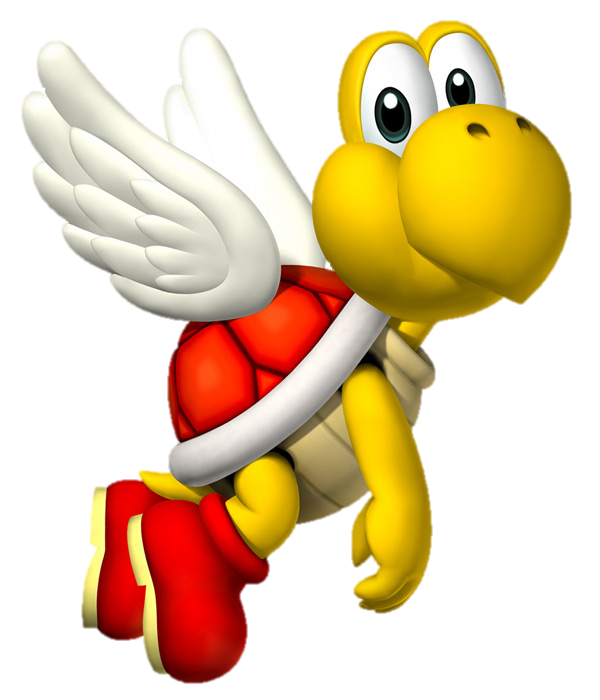 What is your favorite sport?
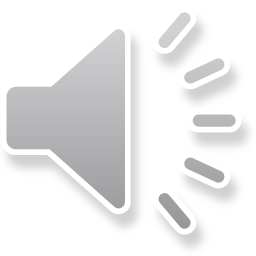 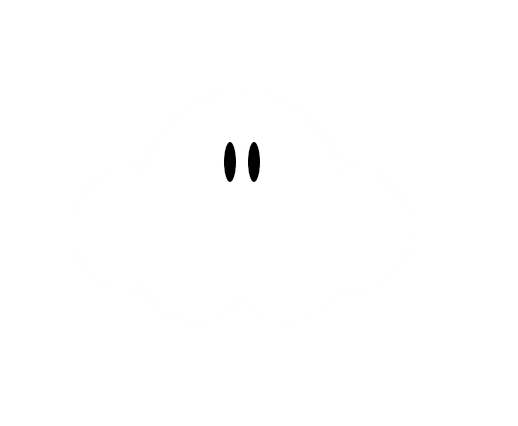 Level 3 – Enemy 6
You got 1 coin!
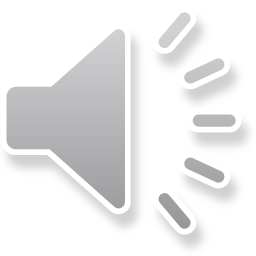 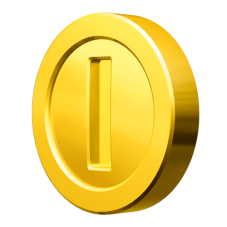 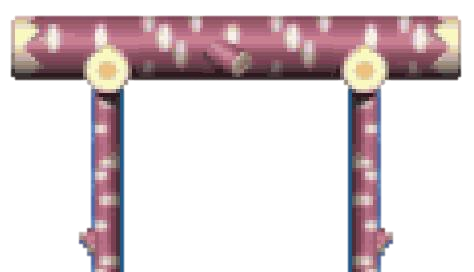 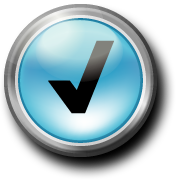 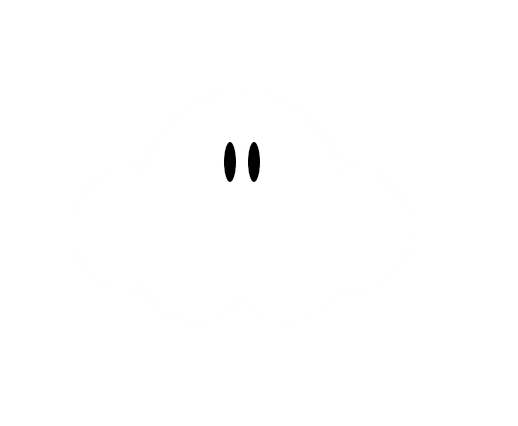 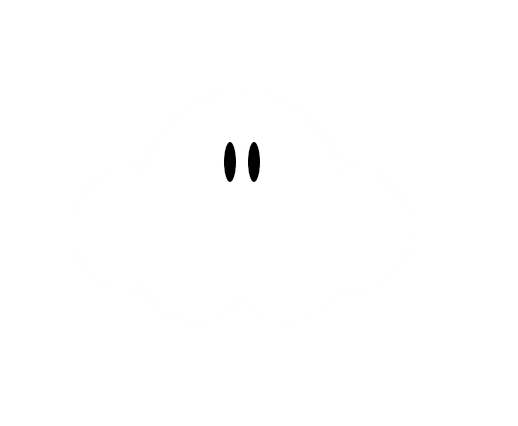 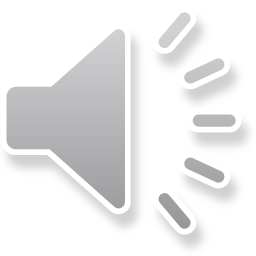 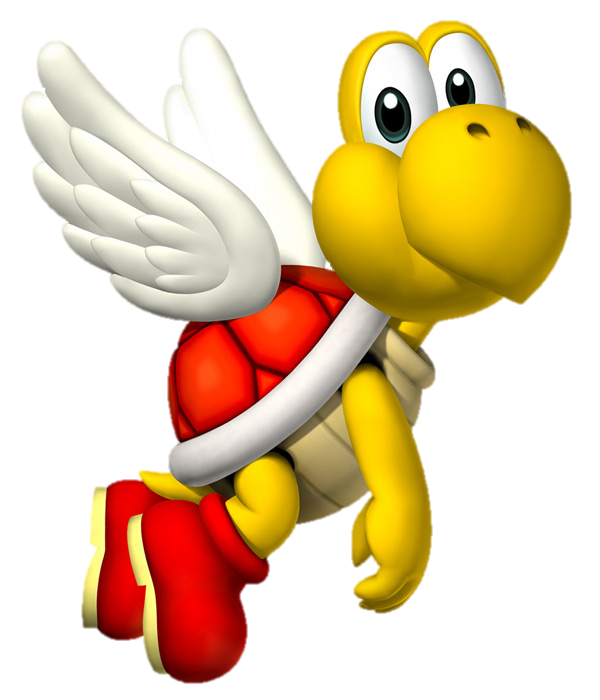 What is your favorite festival?
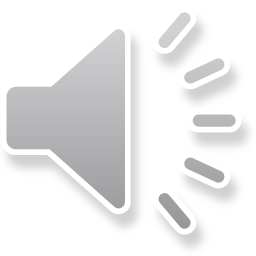 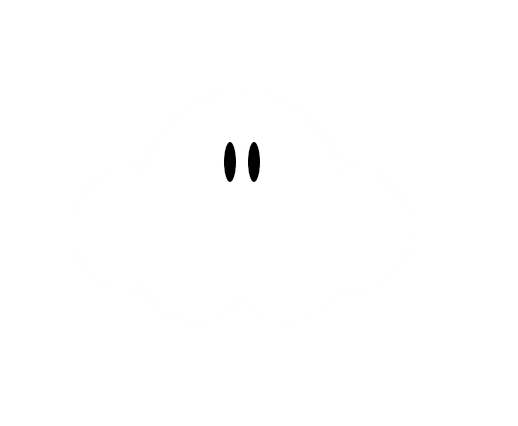 Level 3 – Enemy 7
You got 1 coin!
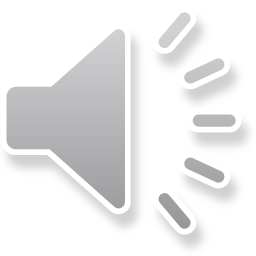 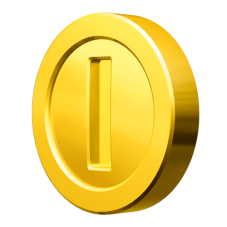 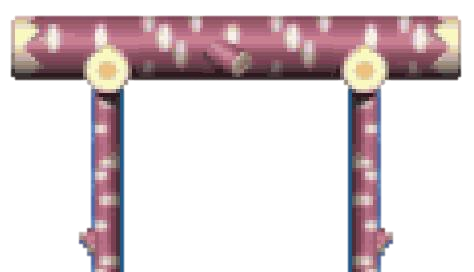 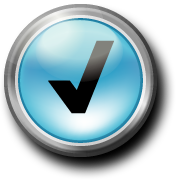 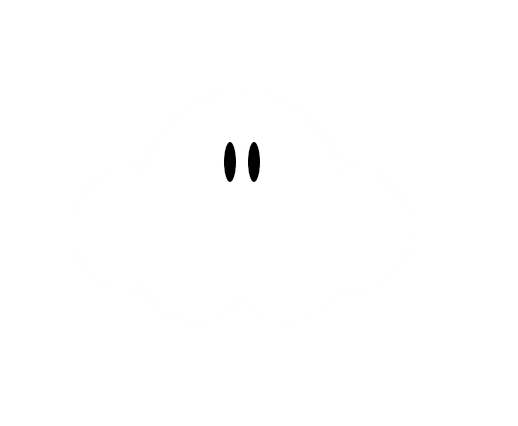 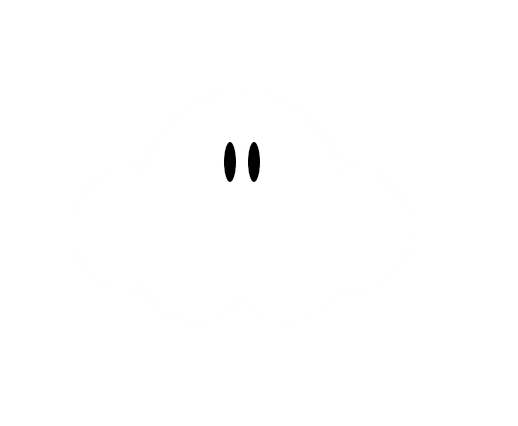 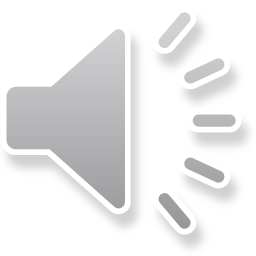 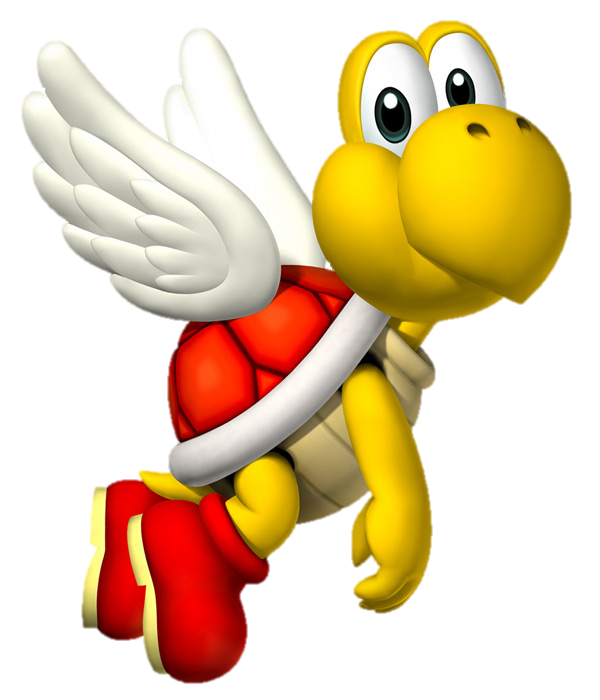 What is your favorite Japanese thing?
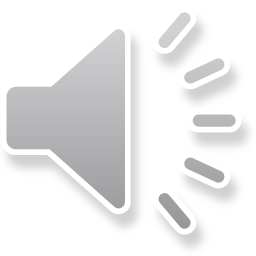 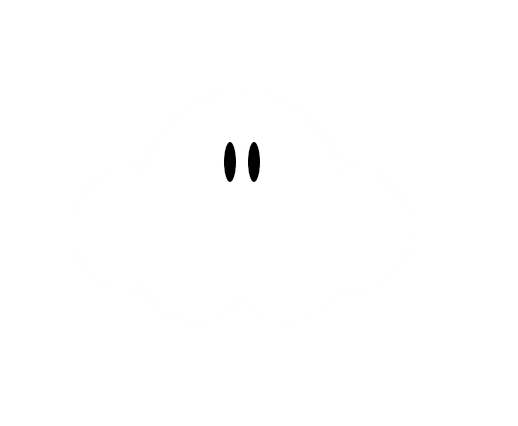 Level 3 – Enemy 8
You got 1 coin!
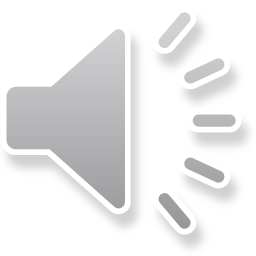 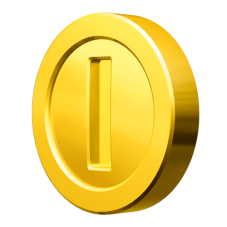 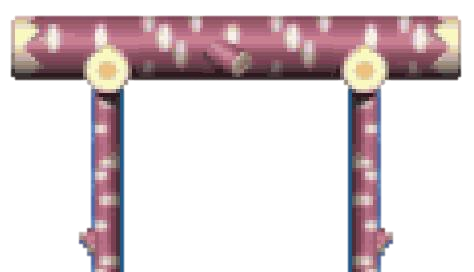 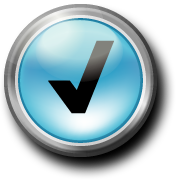 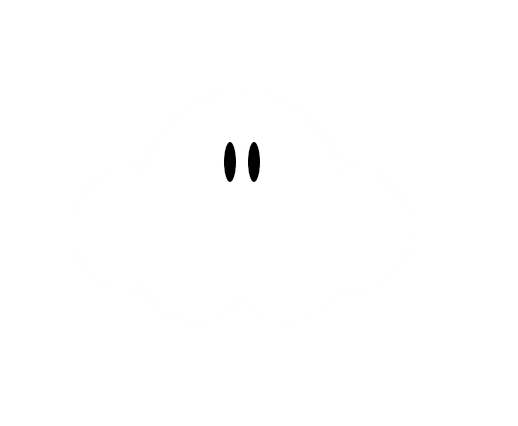 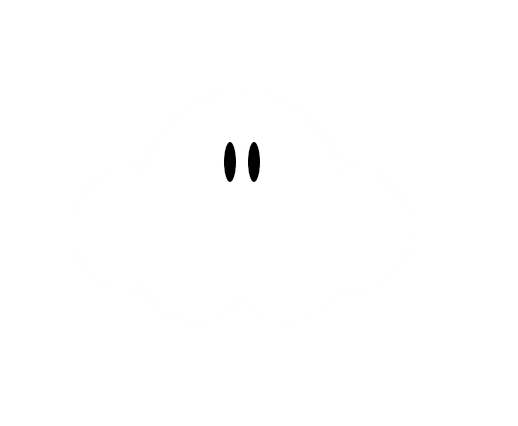 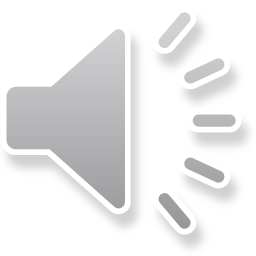 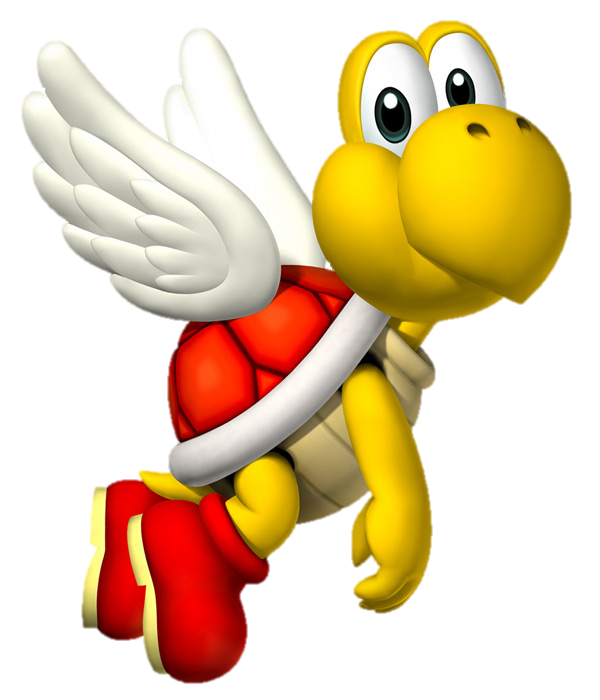 What is your favorite place in Japan?
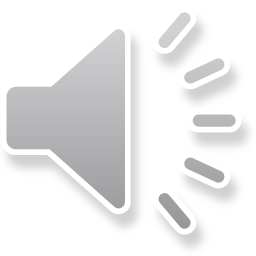 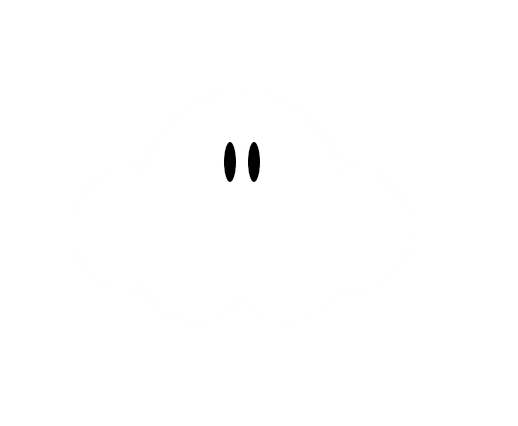 Level 3 – Enemy 9
You got 1 coin!
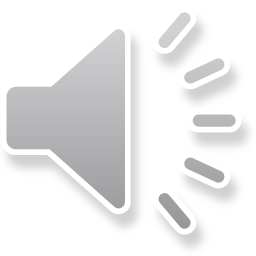 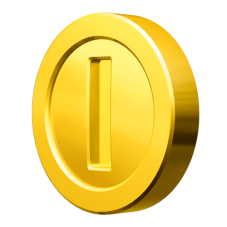 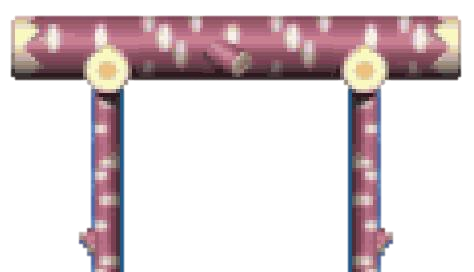 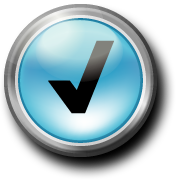 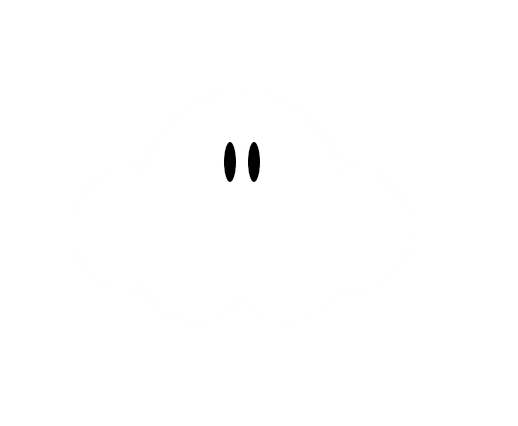 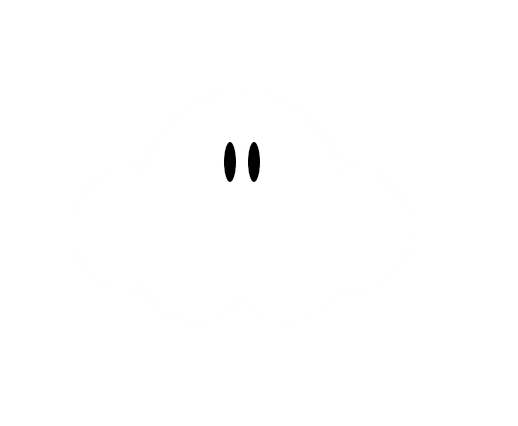 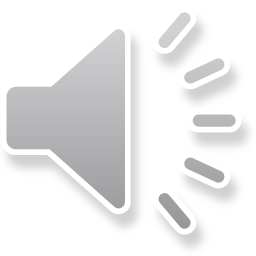 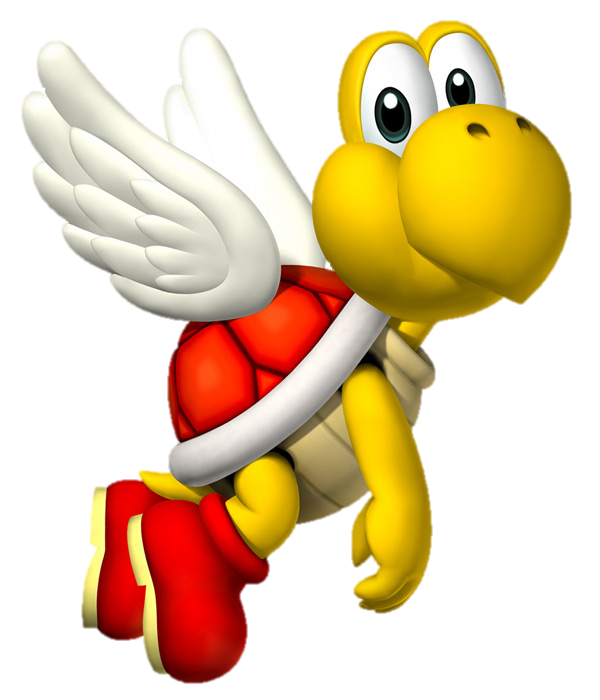 Who is your favorite actor/actress?
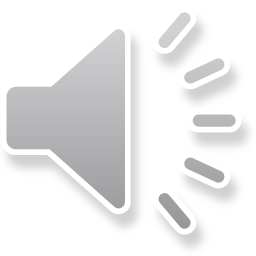 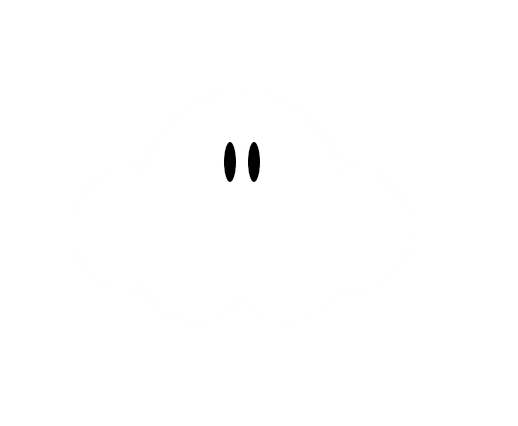 Level 3 – Enemy 10
You got 1 coin!
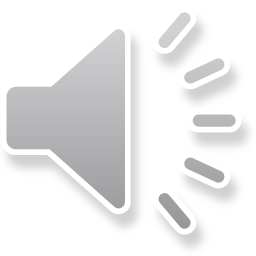 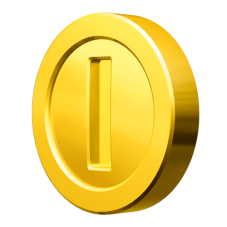 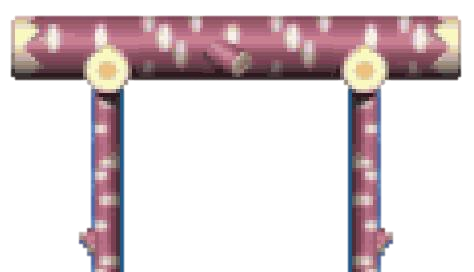 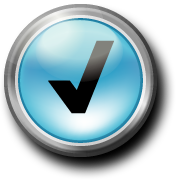 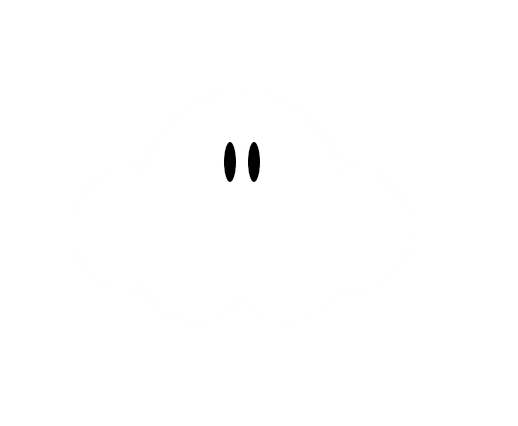 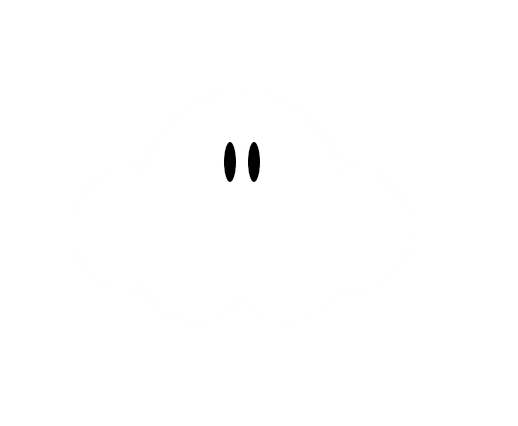 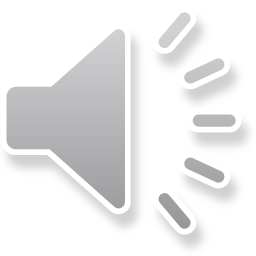 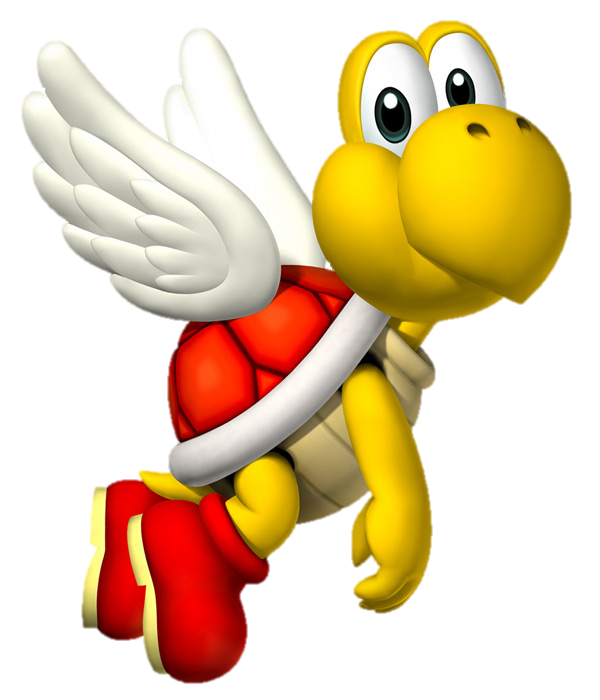 What is your favorite video game?
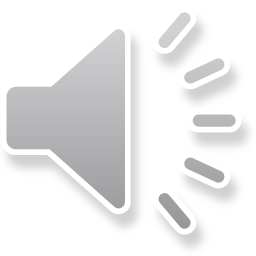 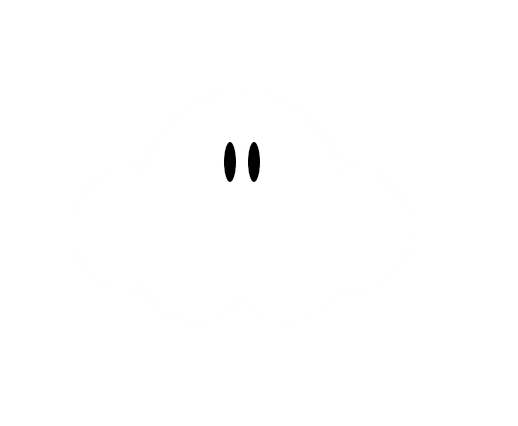 Level 3 – Enemy 11
You got 1 coin!
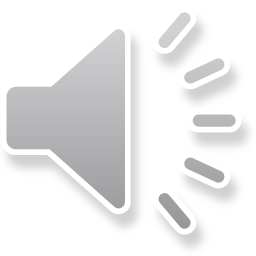 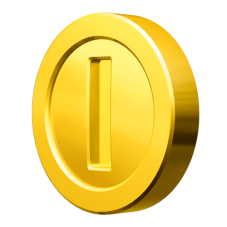 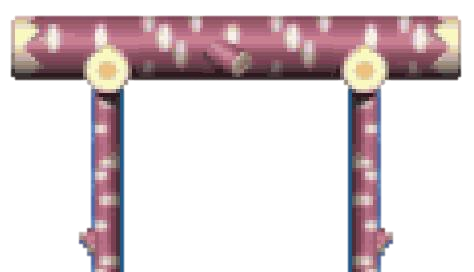 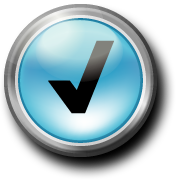 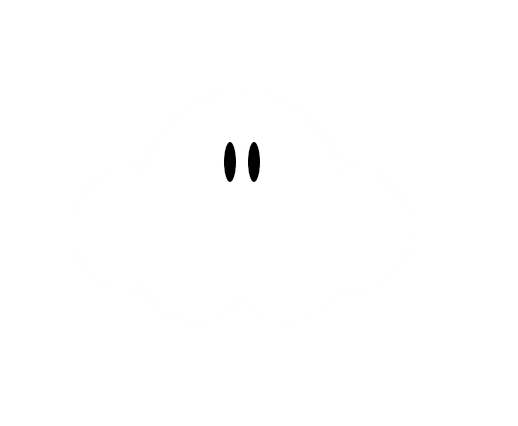 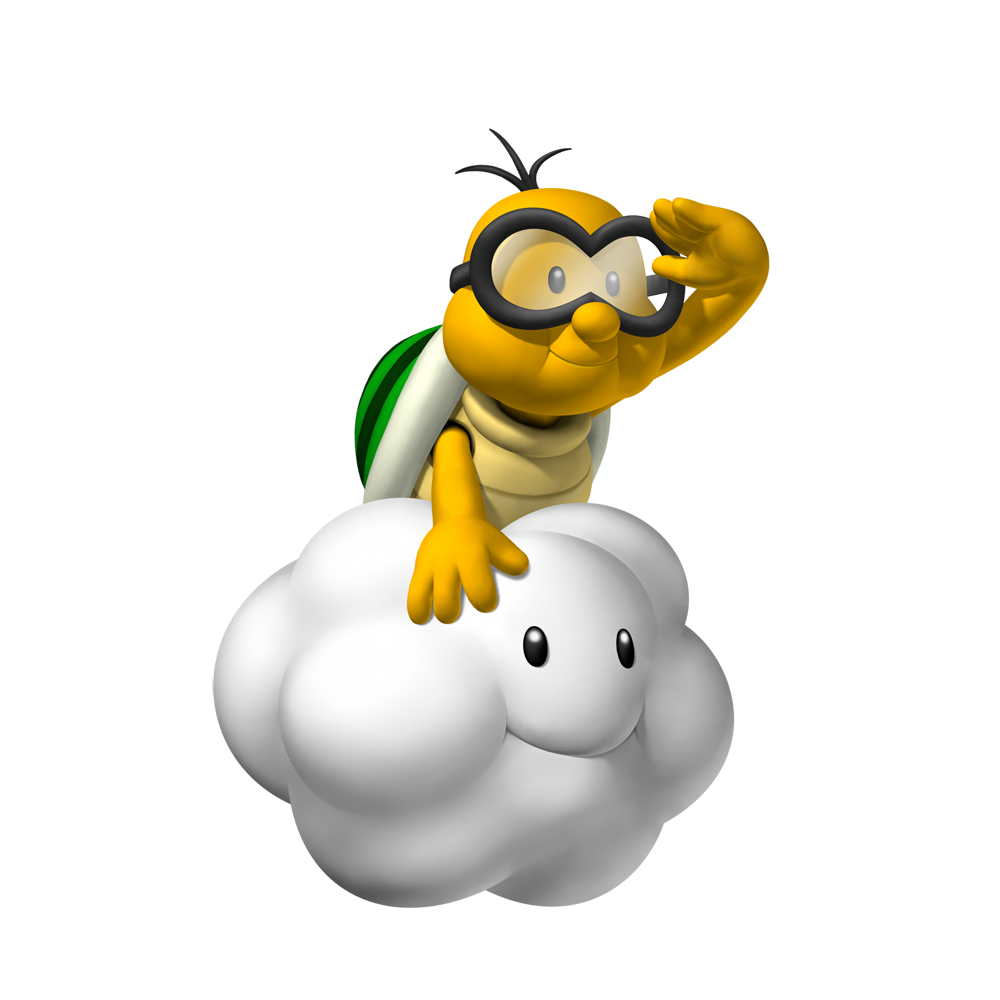 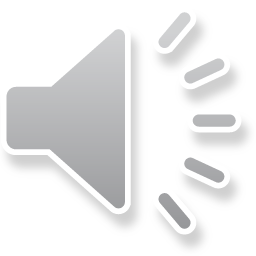 What did you eat for breakfast this morning?
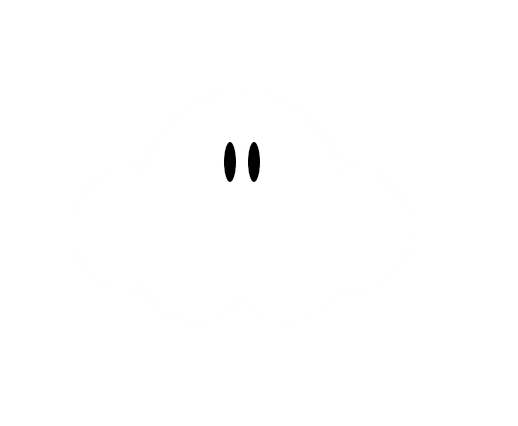 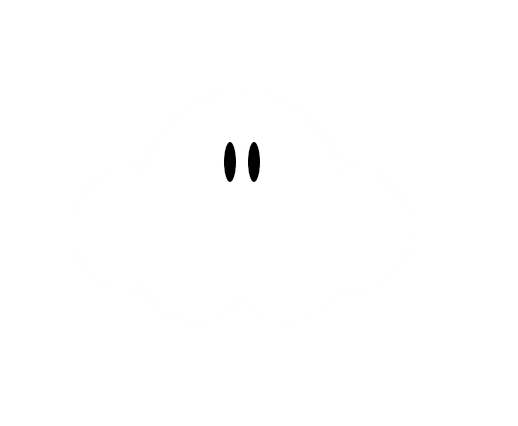 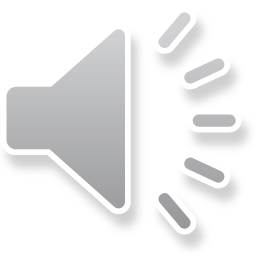 Level 4 – Enemy 1
You got 1 coin!
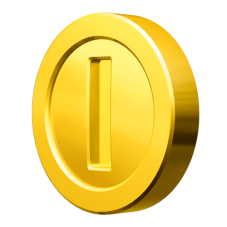 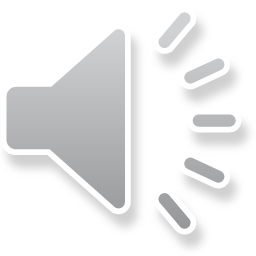 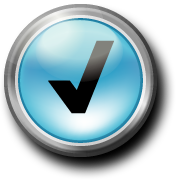 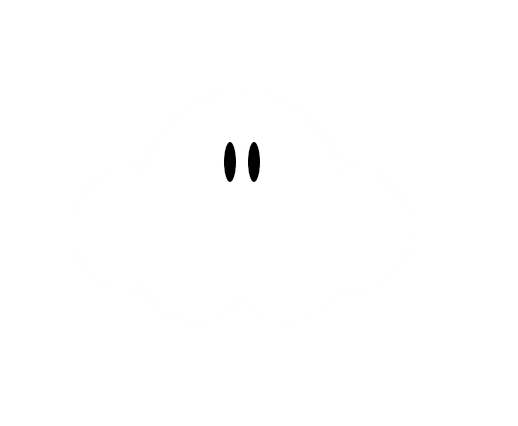 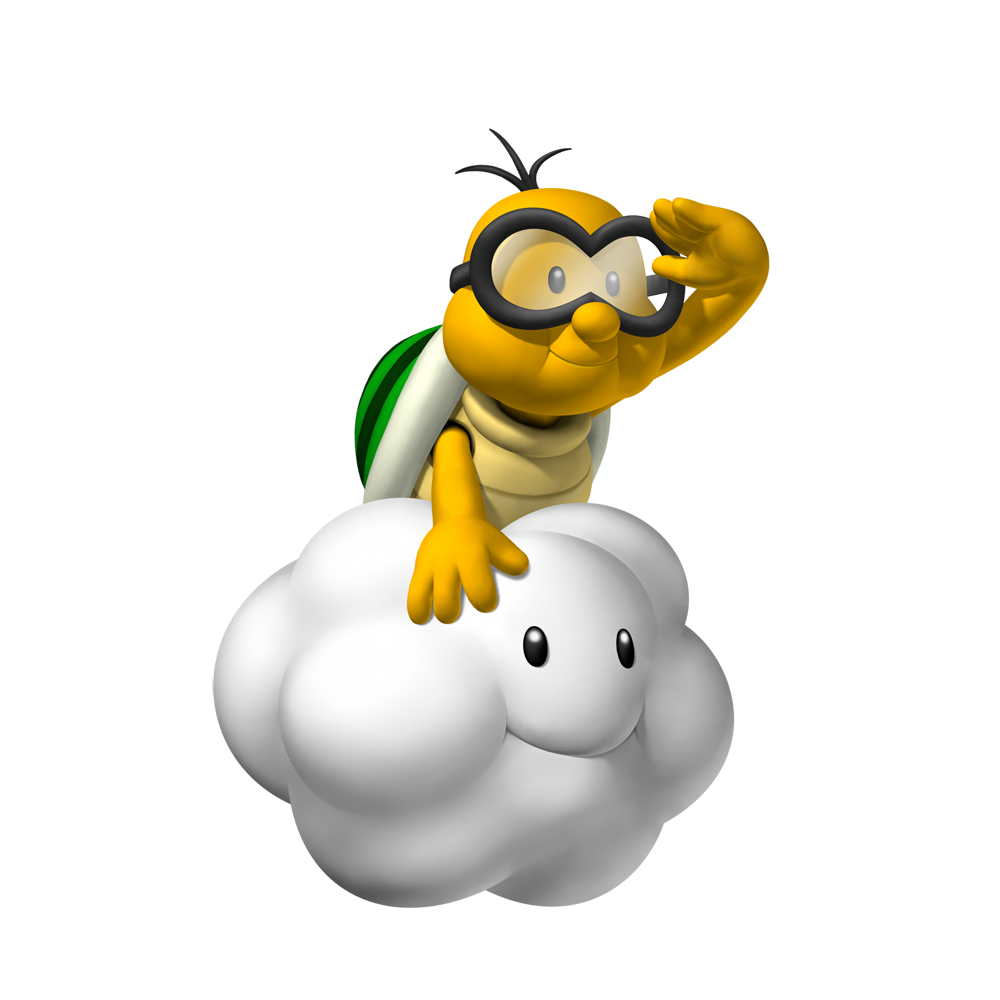 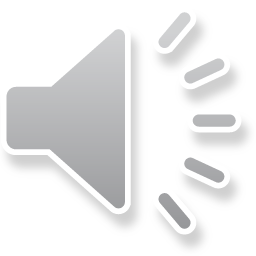 What did you do last night?
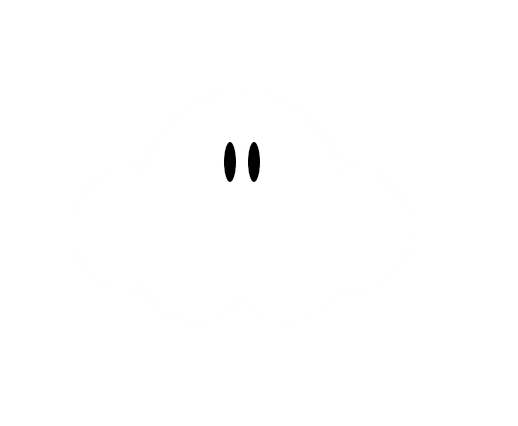 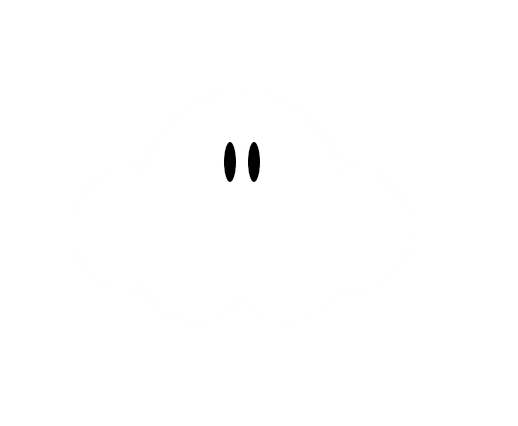 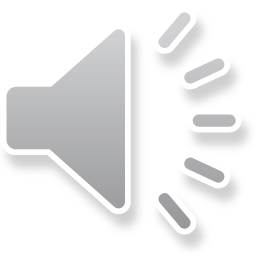 Level 4 – Enemy 2
You got 1 coin!
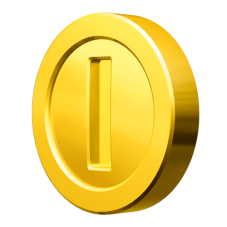 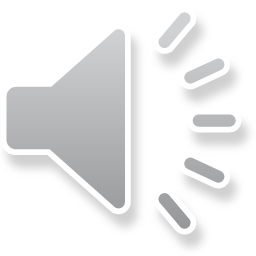 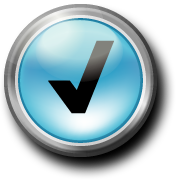 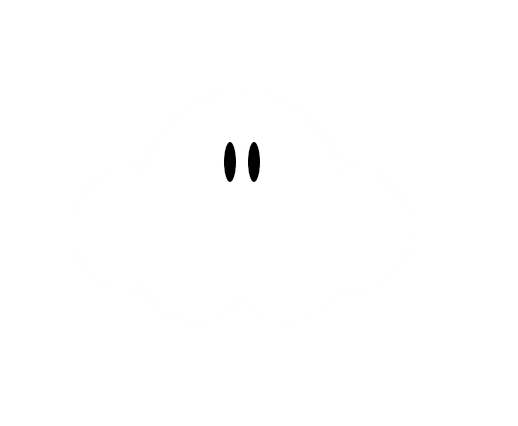 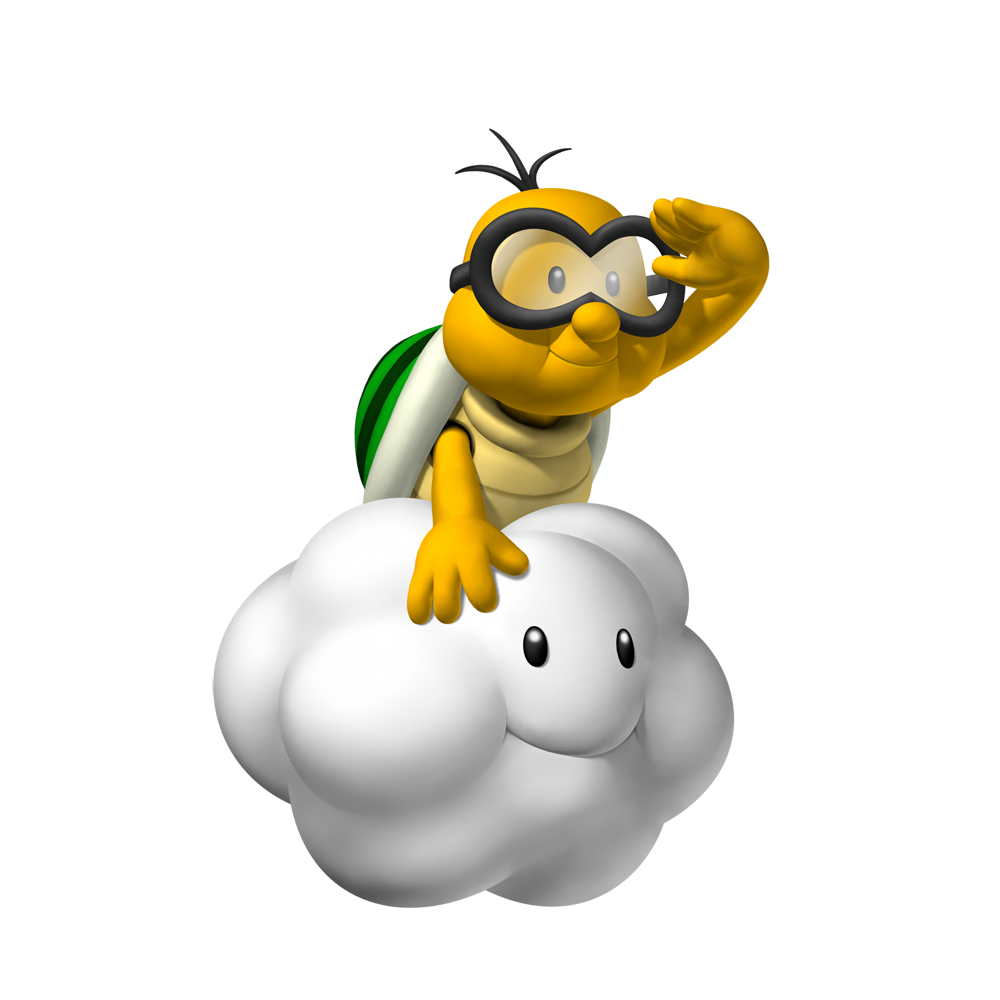 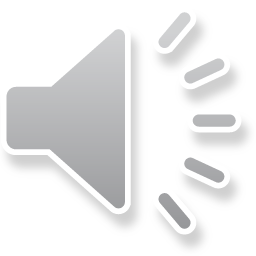 What did you do this morning?
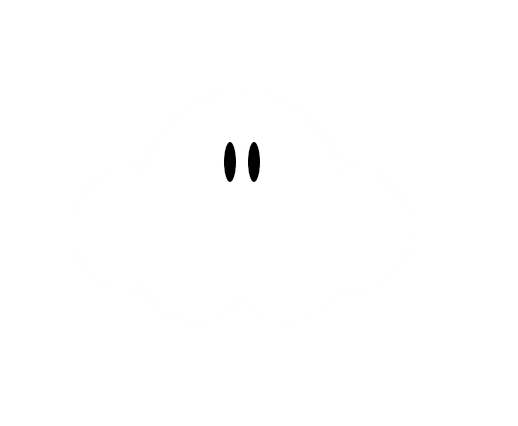 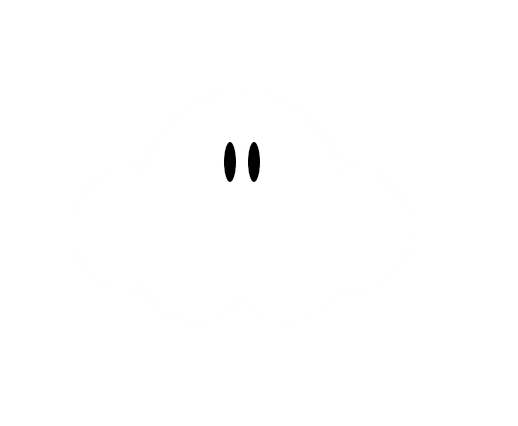 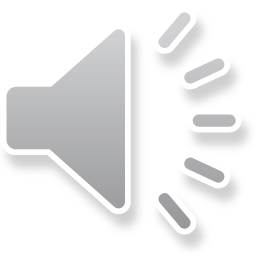 Level 4 – Enemy 3
You got 1 coin!
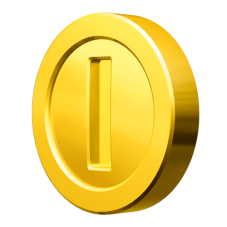 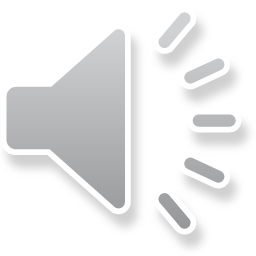 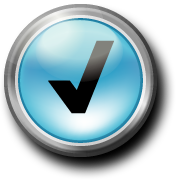 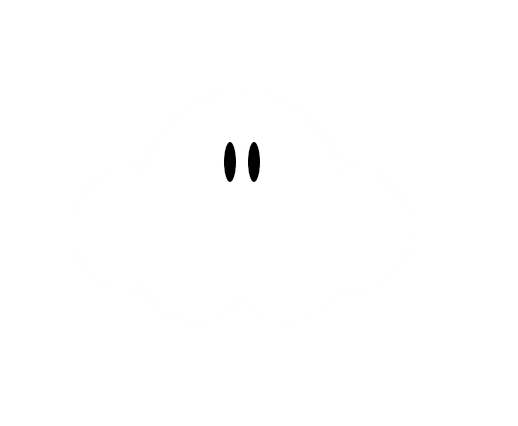 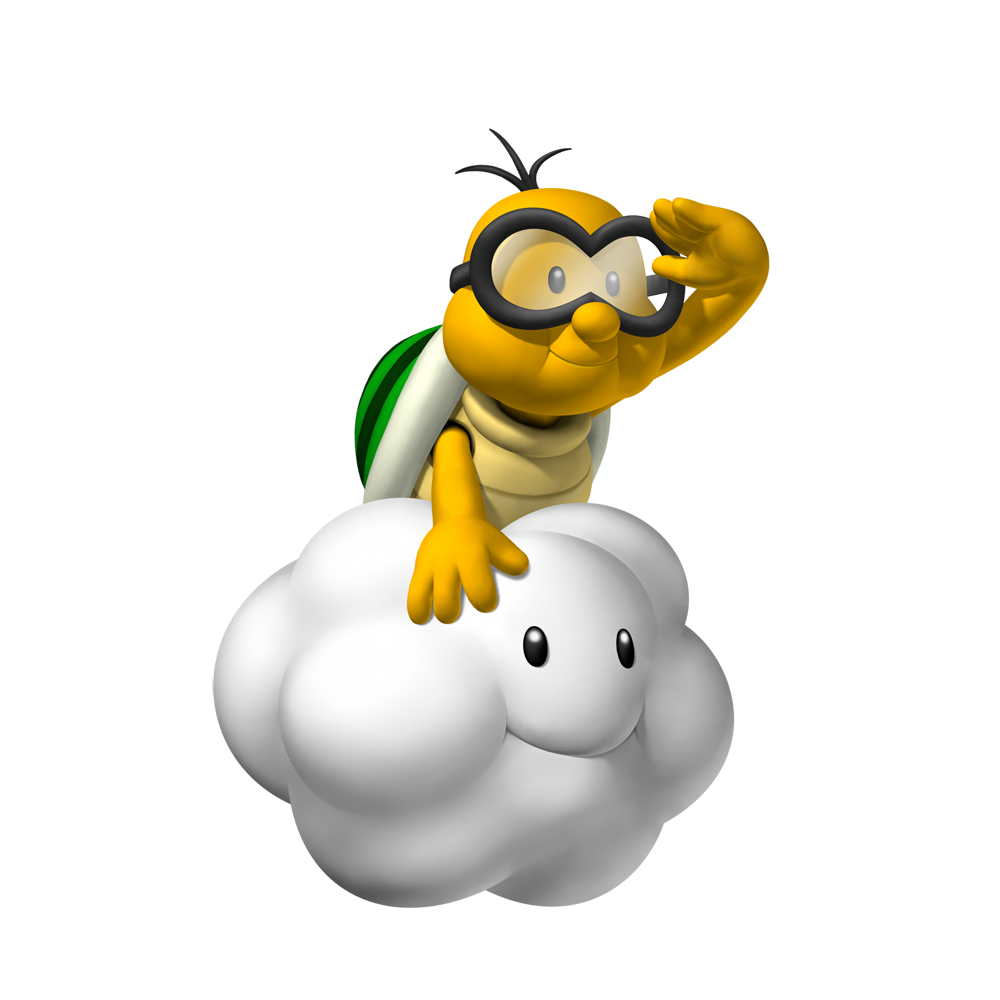 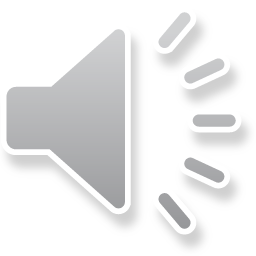 What did you do last weekend?
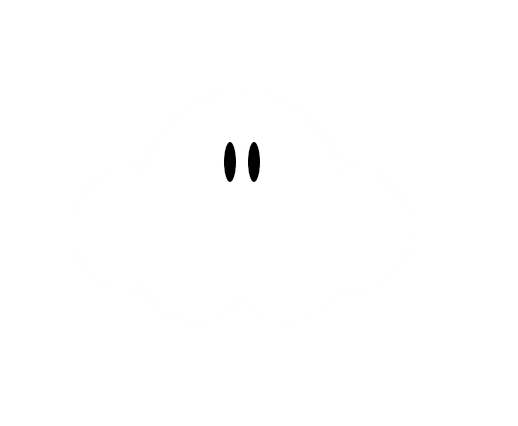 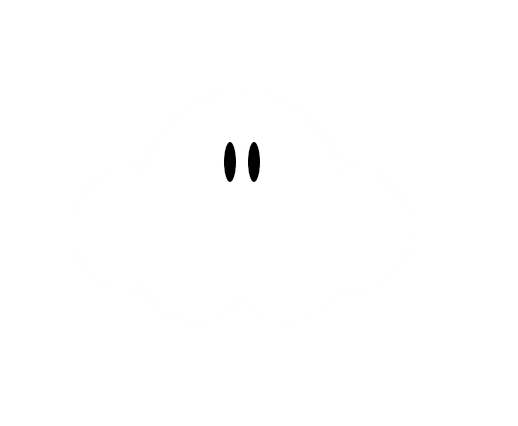 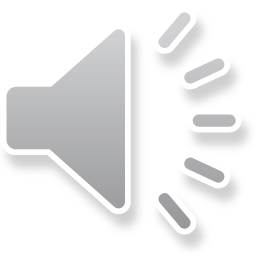 Level 4 – Enemy 4
You got 1 coin!
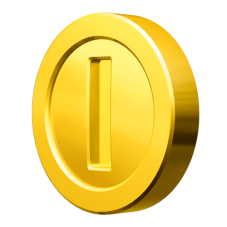 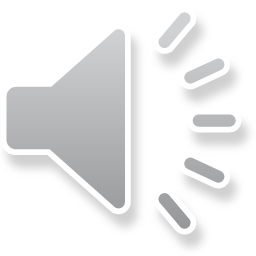 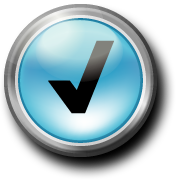 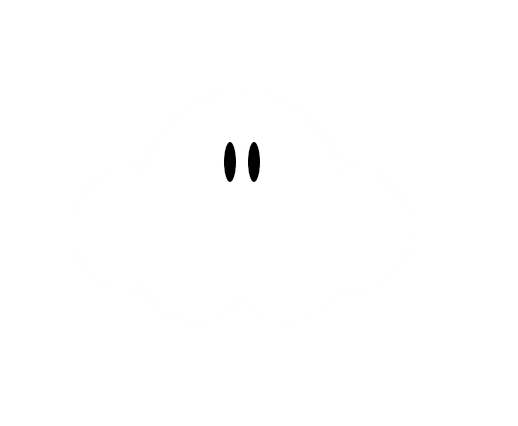 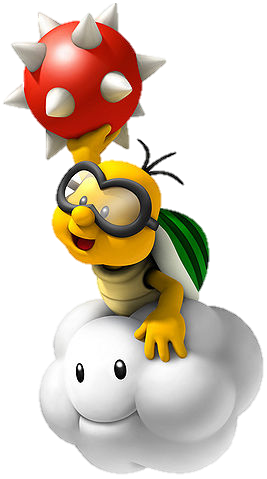 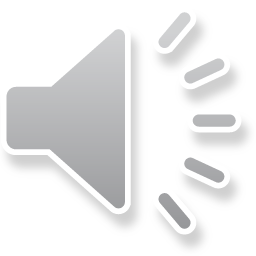 When is New Year’s Day?
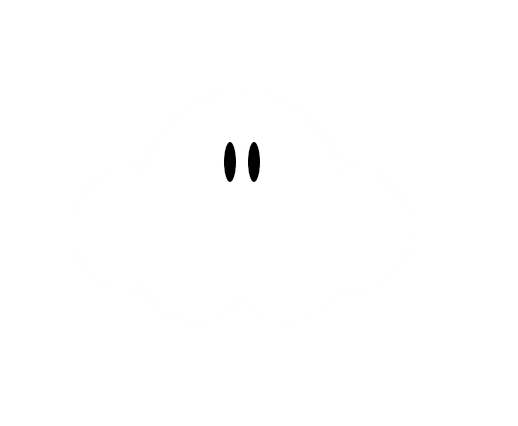 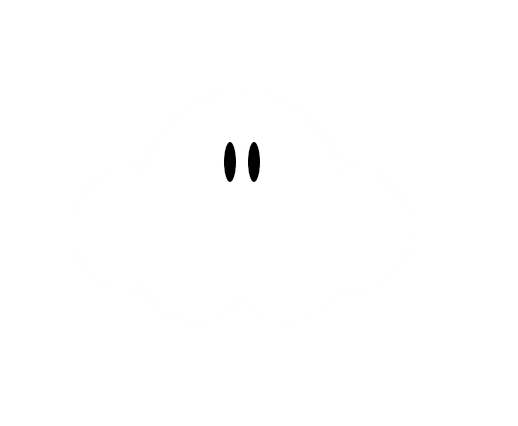 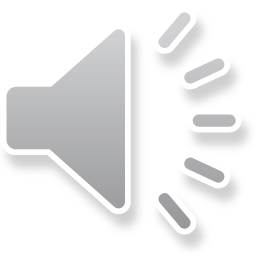 Level 4 – Enemy 5
You got 1 coin!
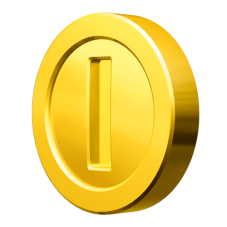 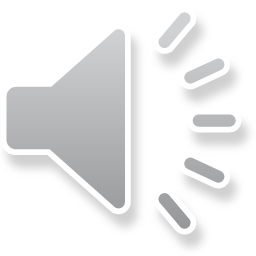 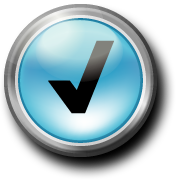 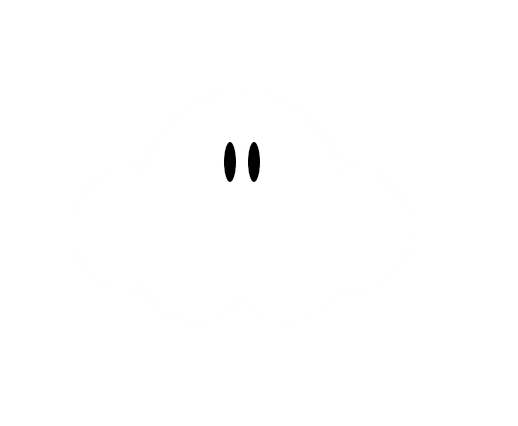 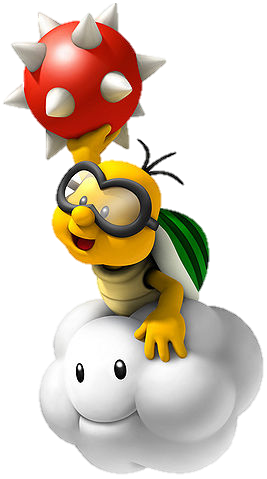 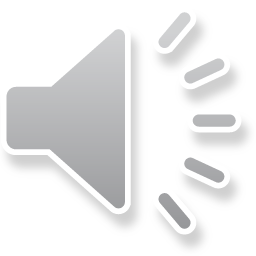 When did you get up this morning?
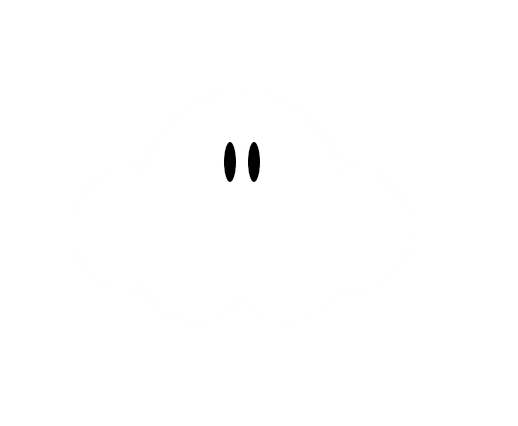 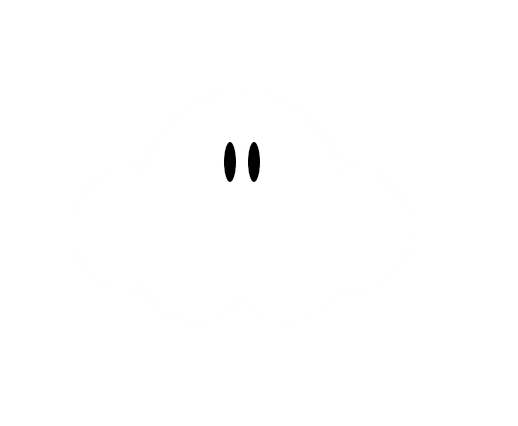 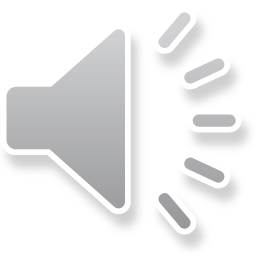 Level 4 – Enemy 6
You got 1 coin!
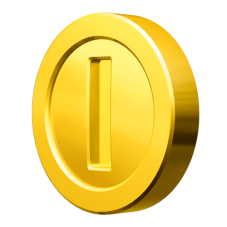 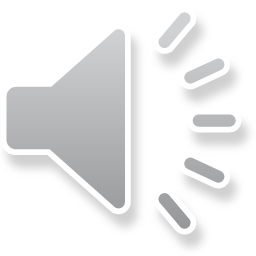 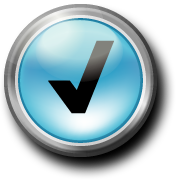 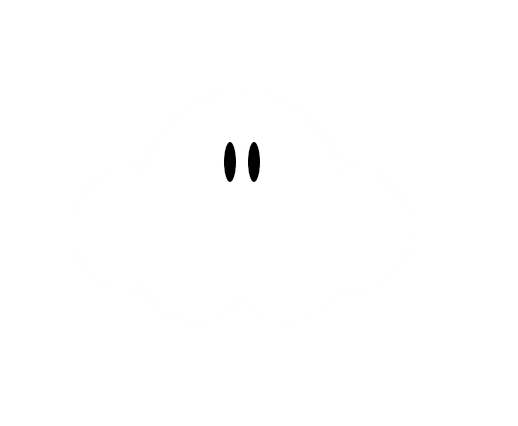 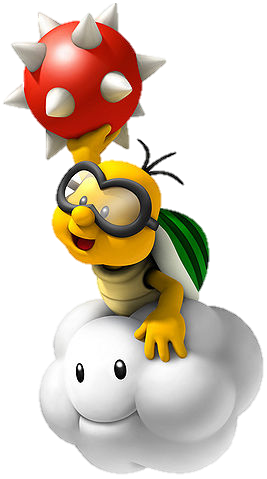 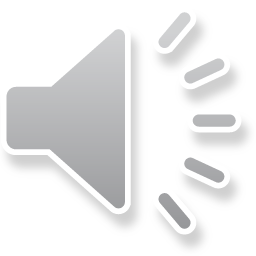 How did you come to school today?
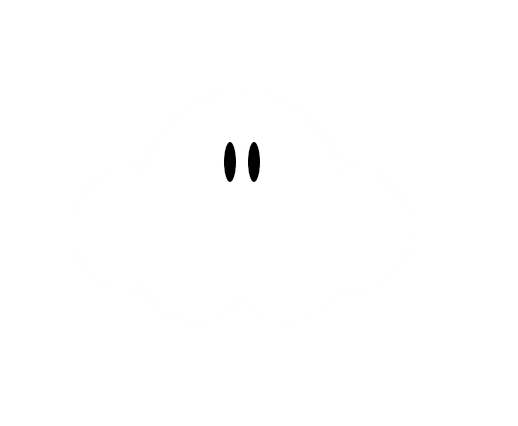 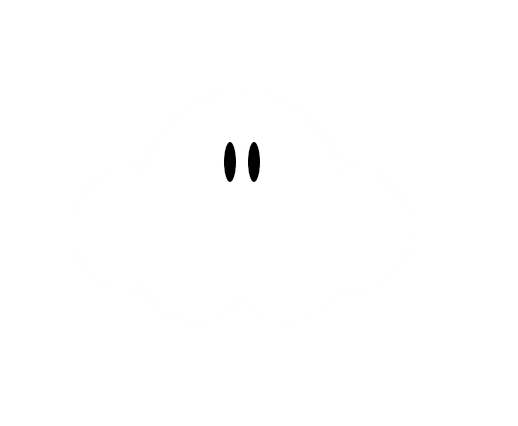 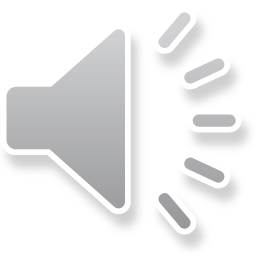 Level 4 – Enemy 7
You got 1 coin!
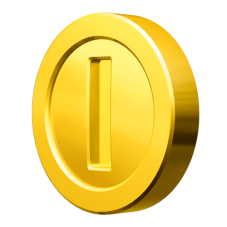 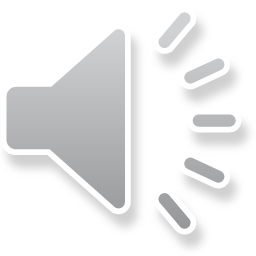 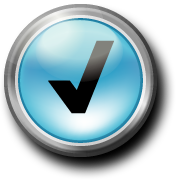 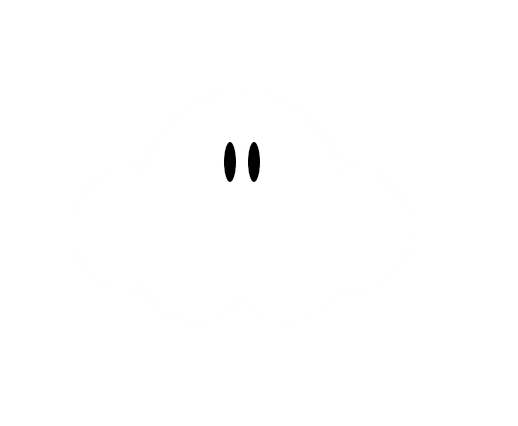 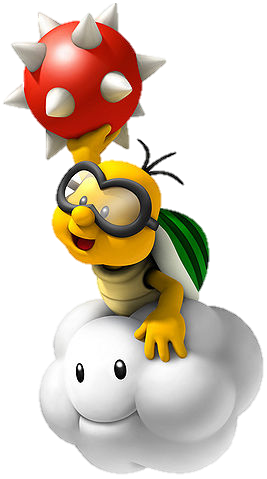 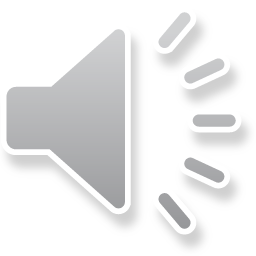 What did you do for your birthday last year?
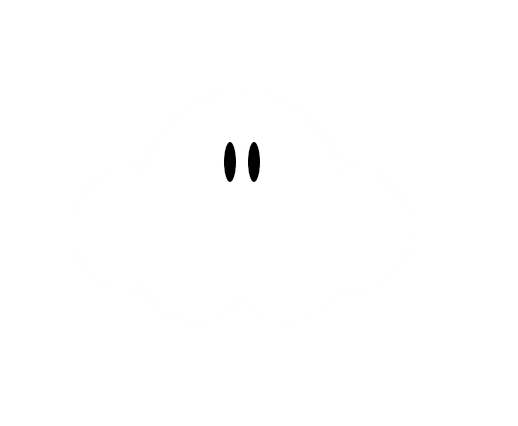 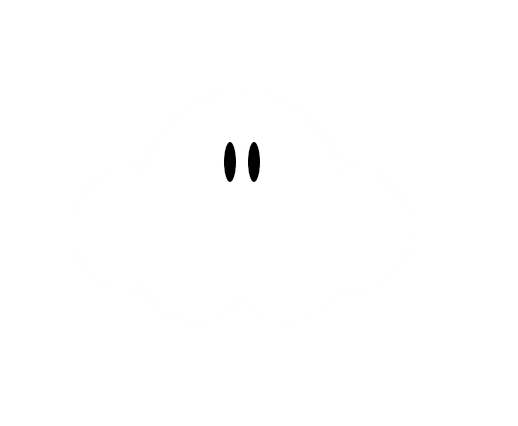 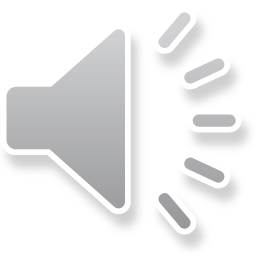 Level 4 – Enemy 8
You got 1 coin!
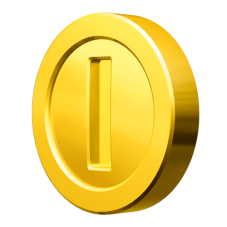 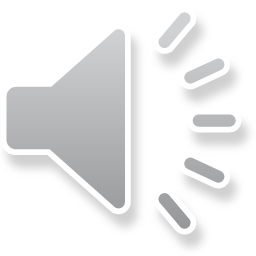 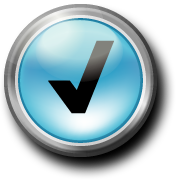 Level 5 – Enemy 1
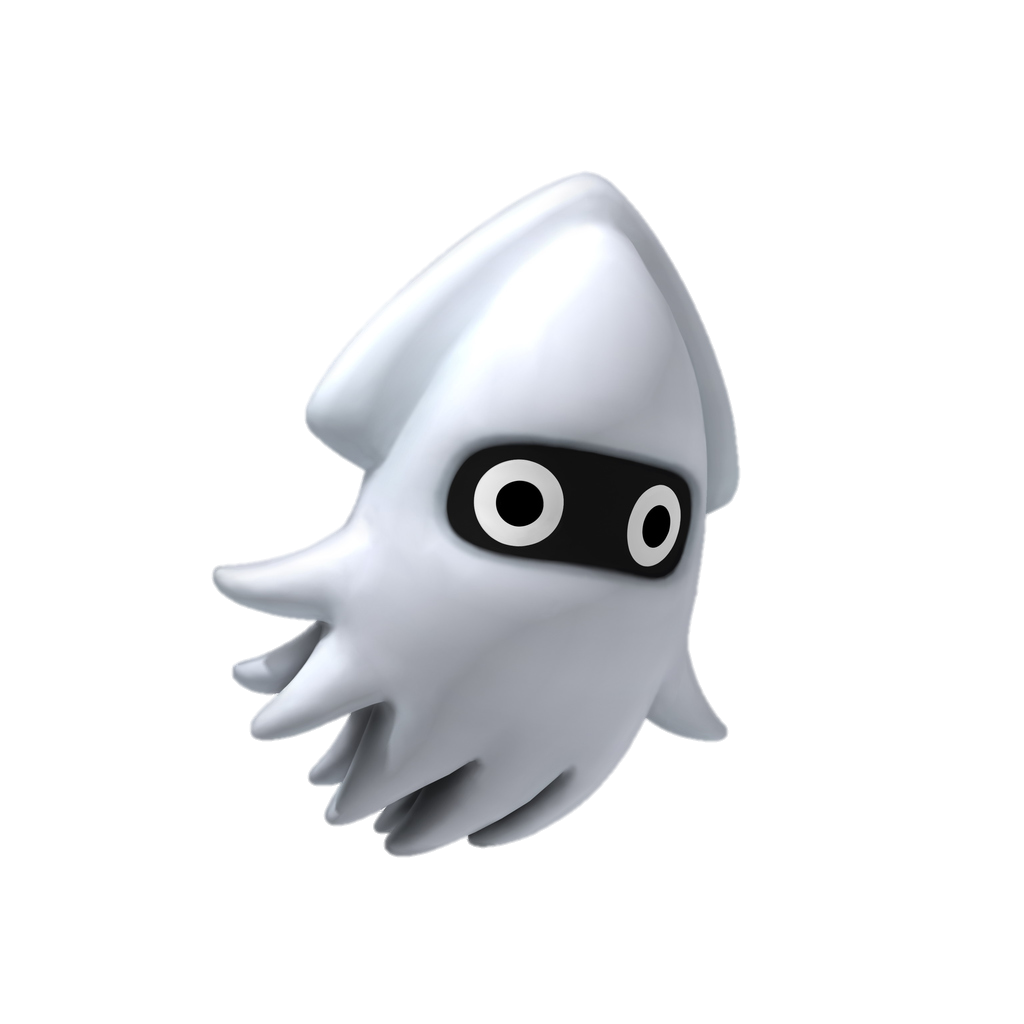 What will you do on the weekend?
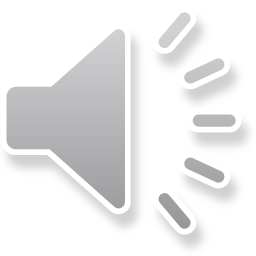 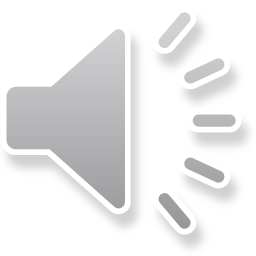 You got 1 coin!
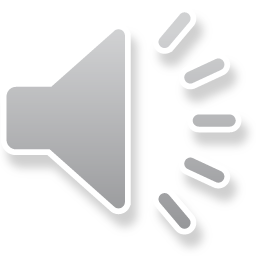 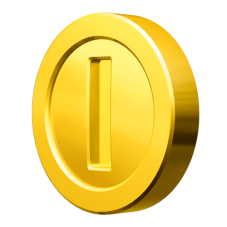 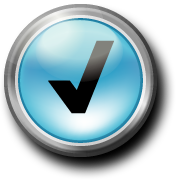 Level 5 – Enemy 2
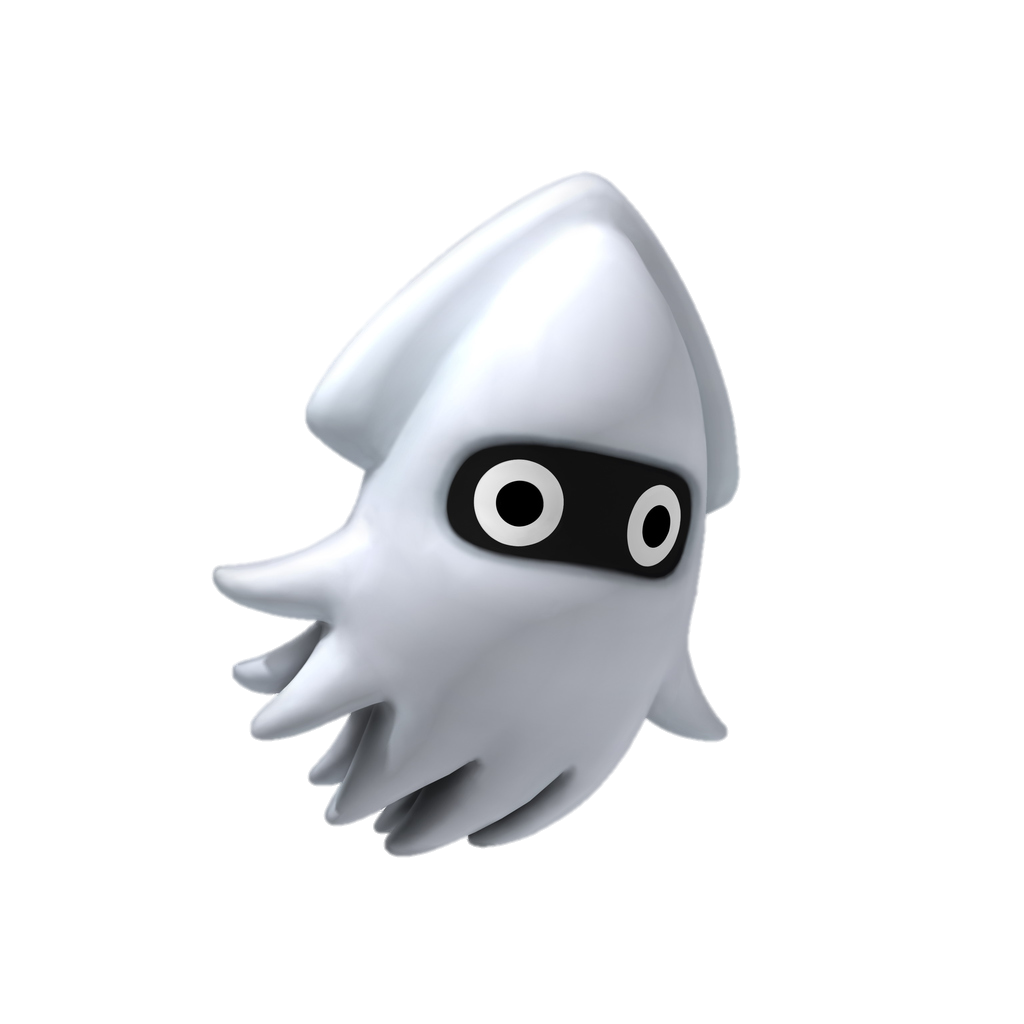 What will you do after school today?
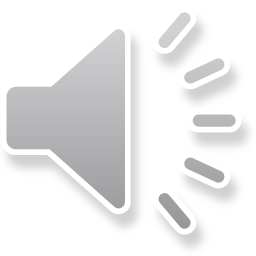 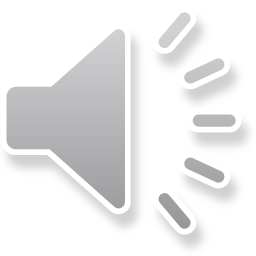 You got 1 coin!
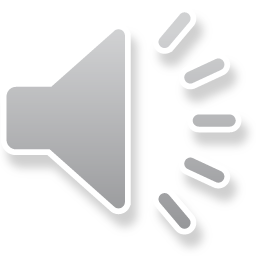 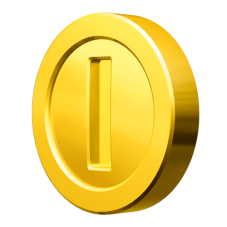 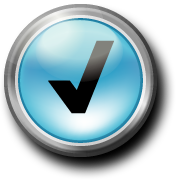 Level 5 – Enemy 3
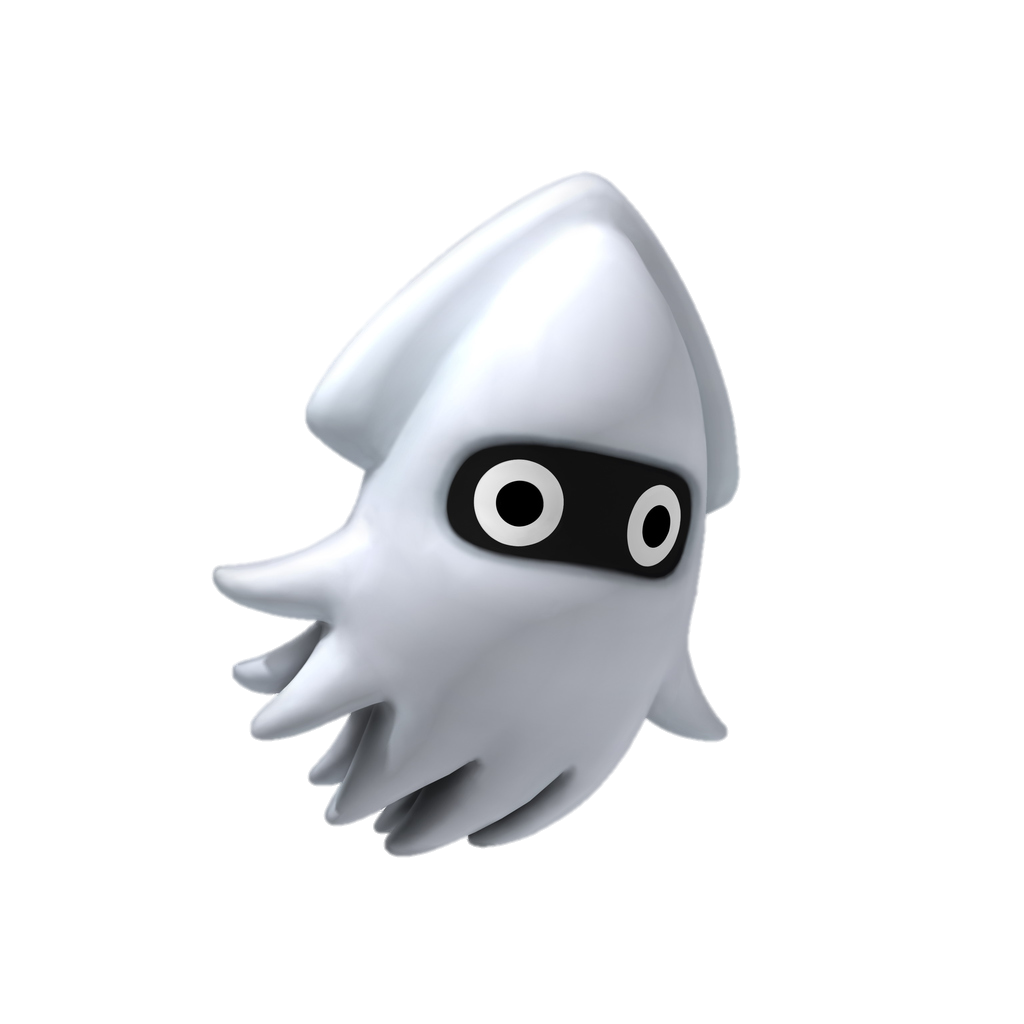 What will you do in the next class?
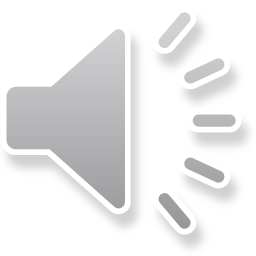 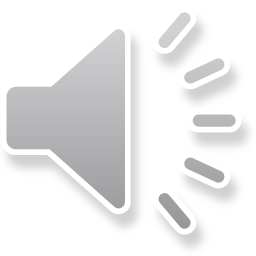 You got 1 coin!
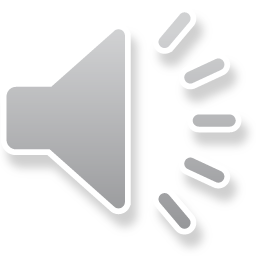 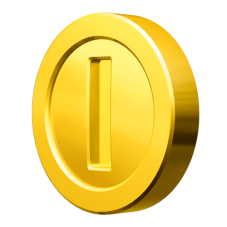 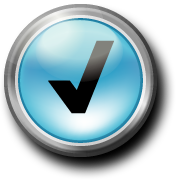 Level 5 – Enemy 4
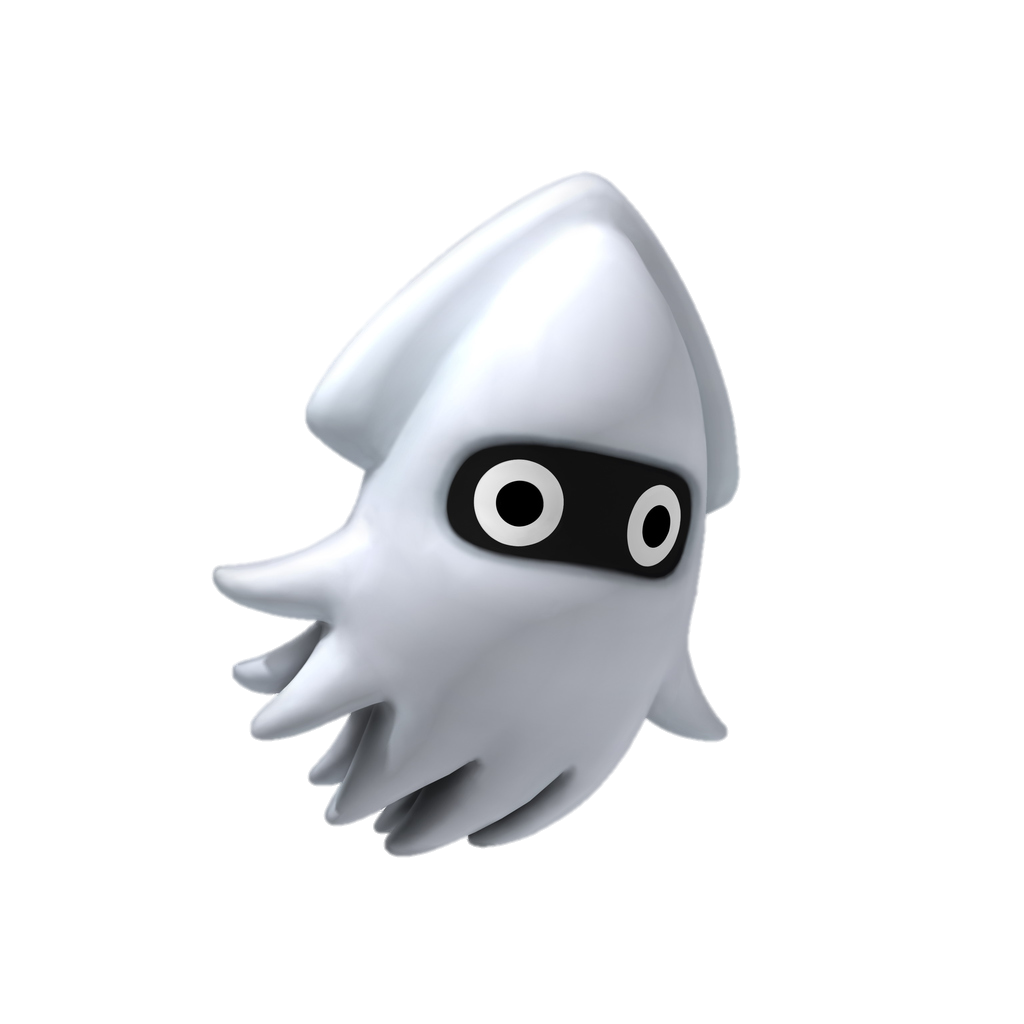 What will you do next year?
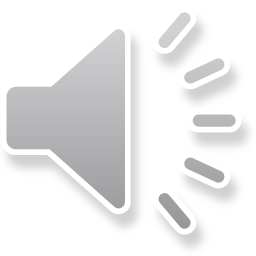 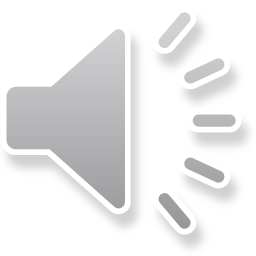 You got 1 coin!
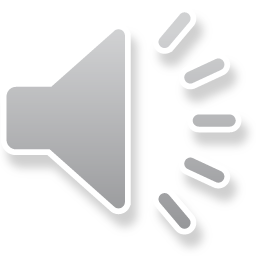 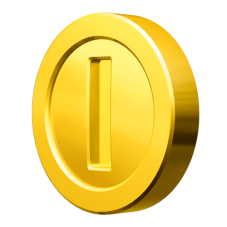 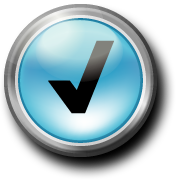 Level 5 – Enemy 5
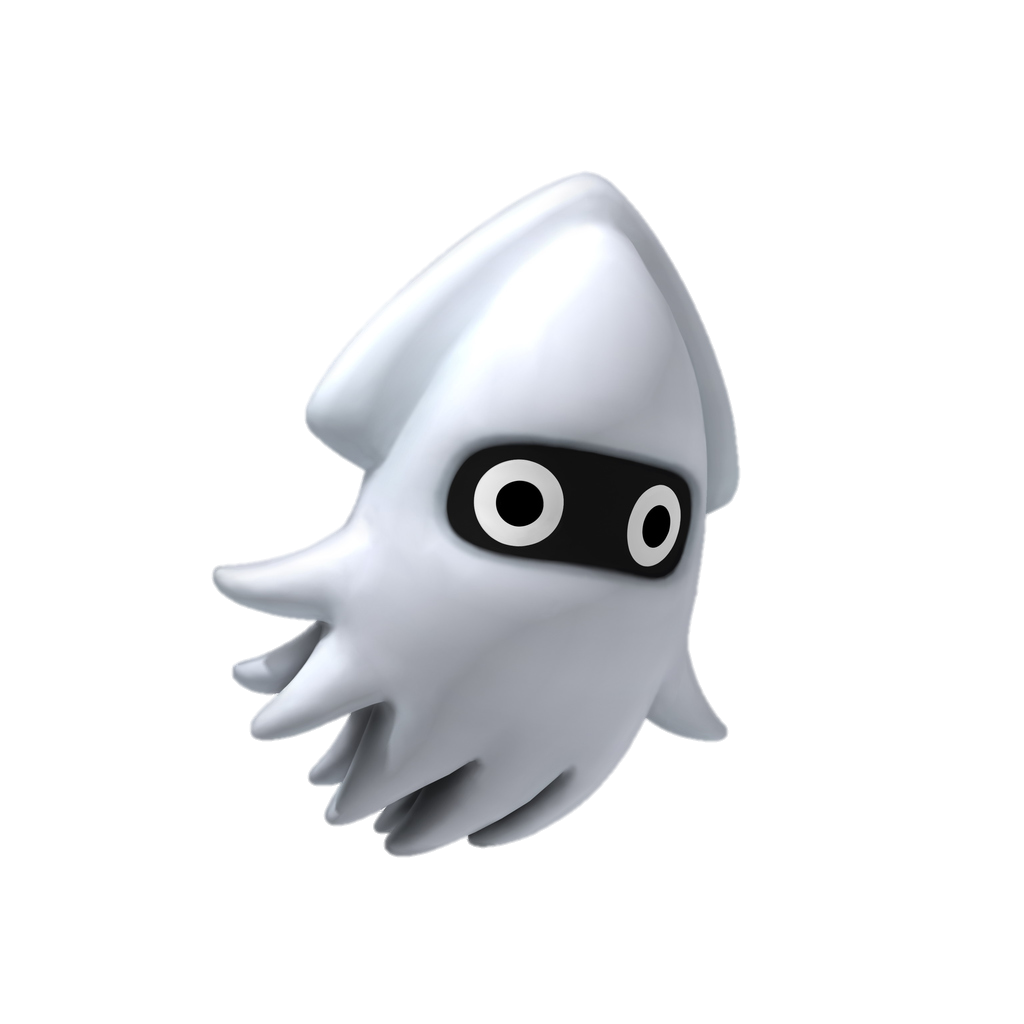 What will you be doing in 10 years?
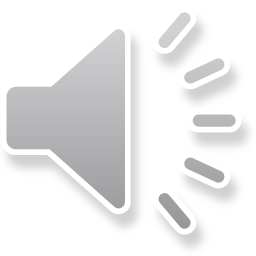 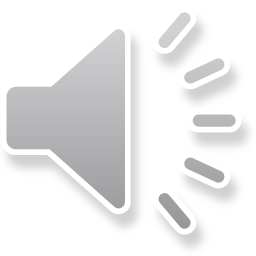 You got 1 coin!
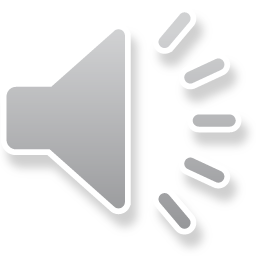 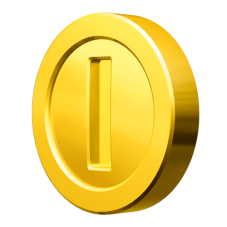 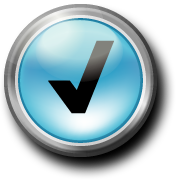 Level 5 – Enemy 6
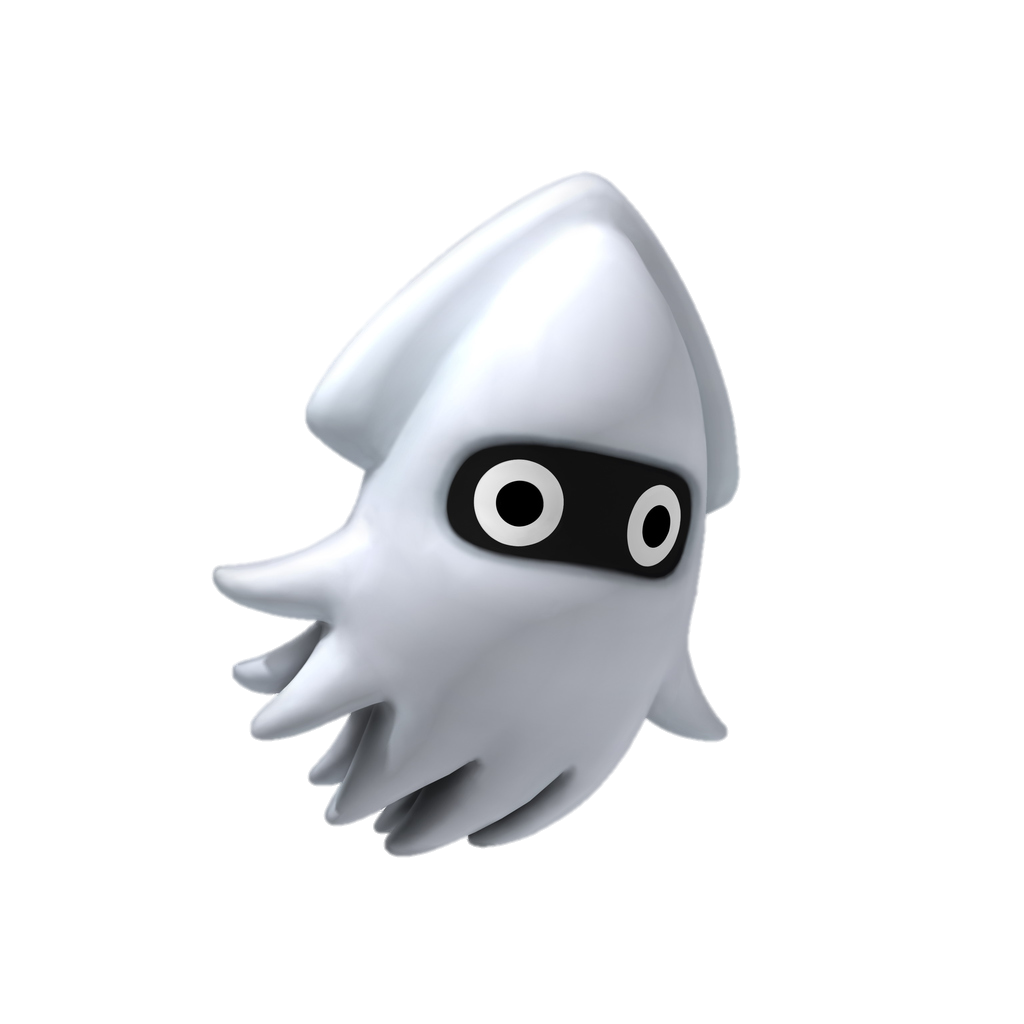 What will you do in the summer?
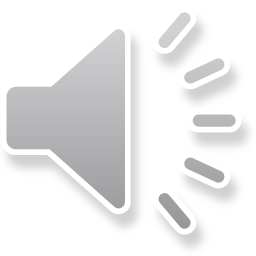 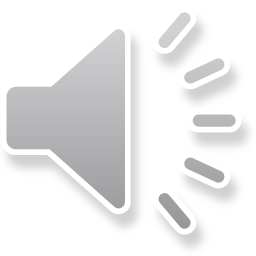 You got 1 coin!
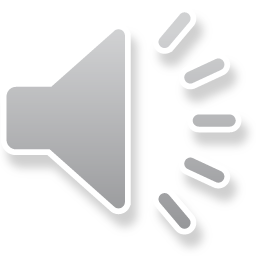 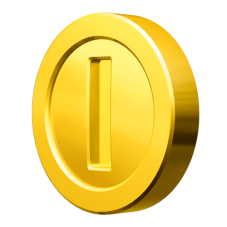 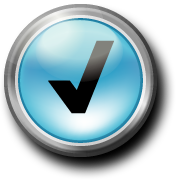 Level 5 – Enemy 7
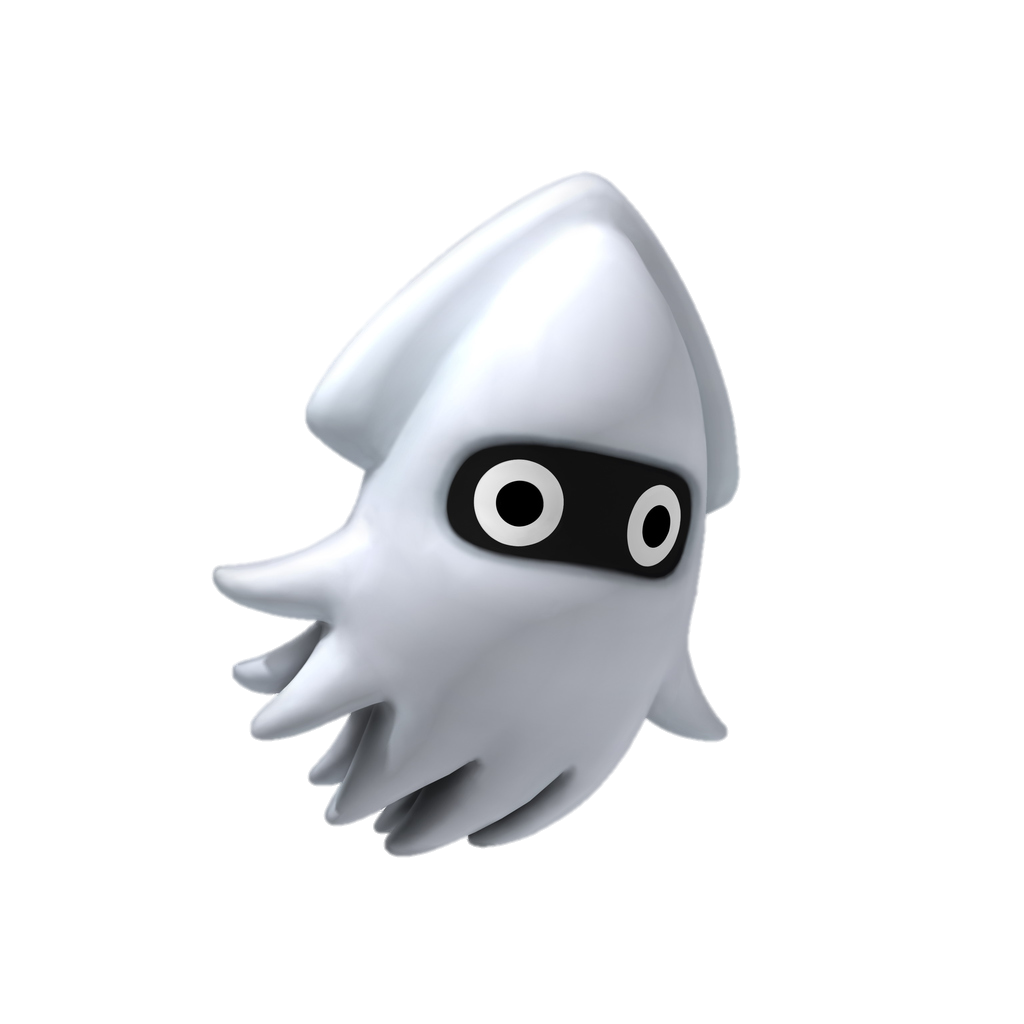 When is Halloween?
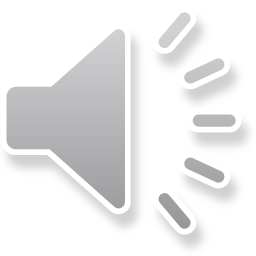 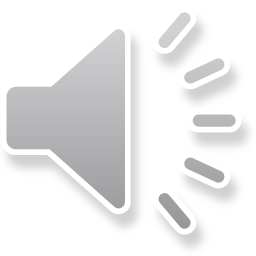 You got 1 coin!
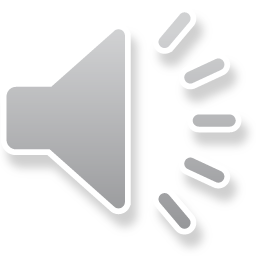 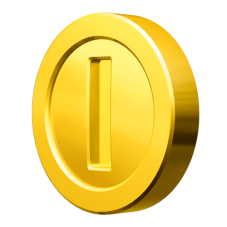 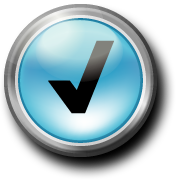 Level 5 – Enemy 8
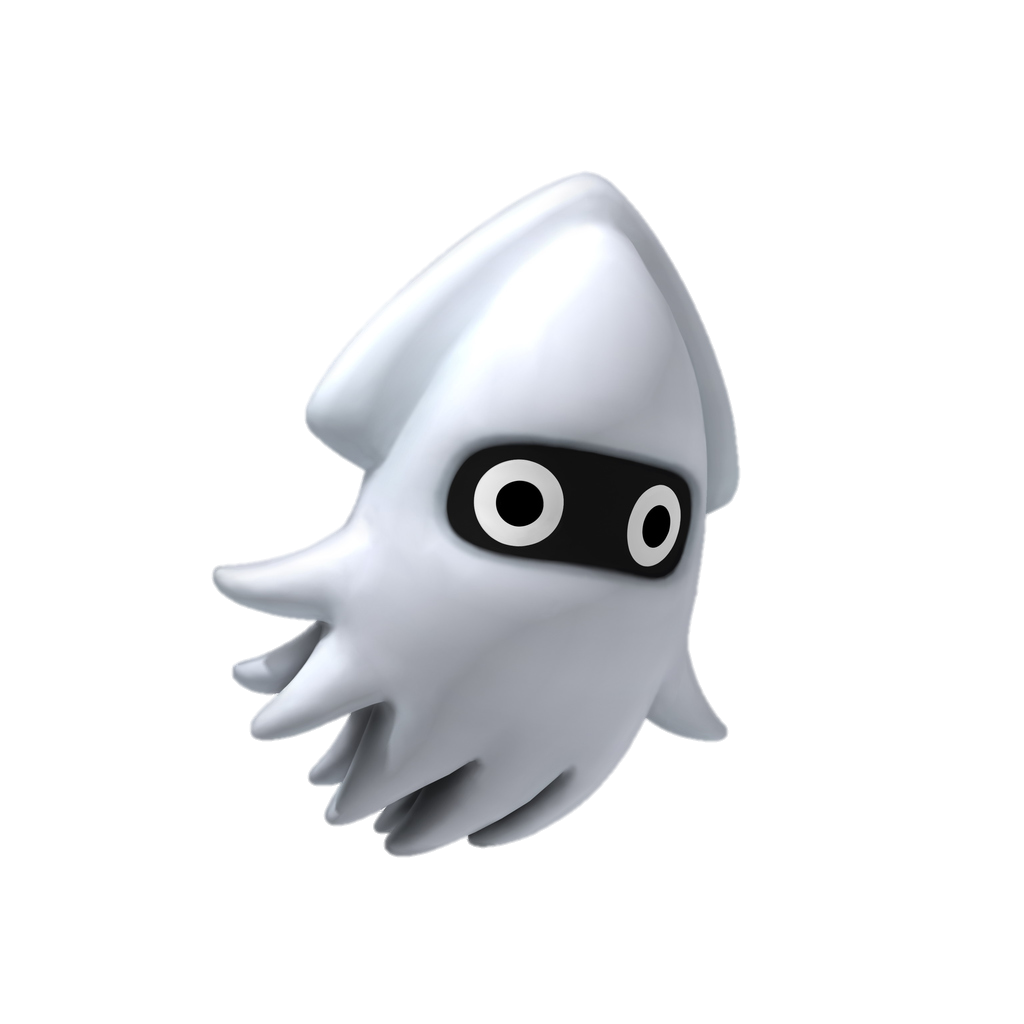 When is Christmas?
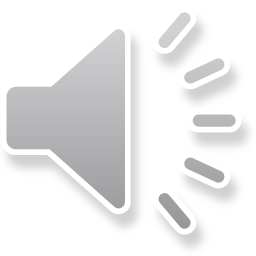 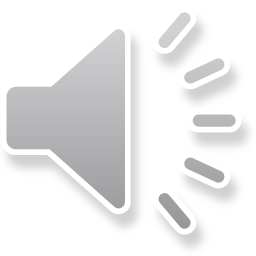 You got 1 coin!
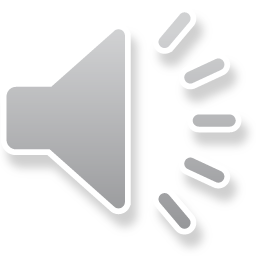 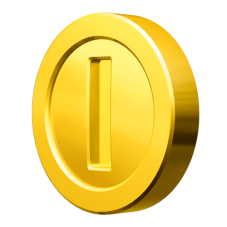 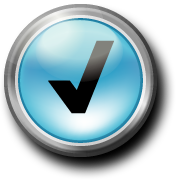 Level 5 – Enemy 9
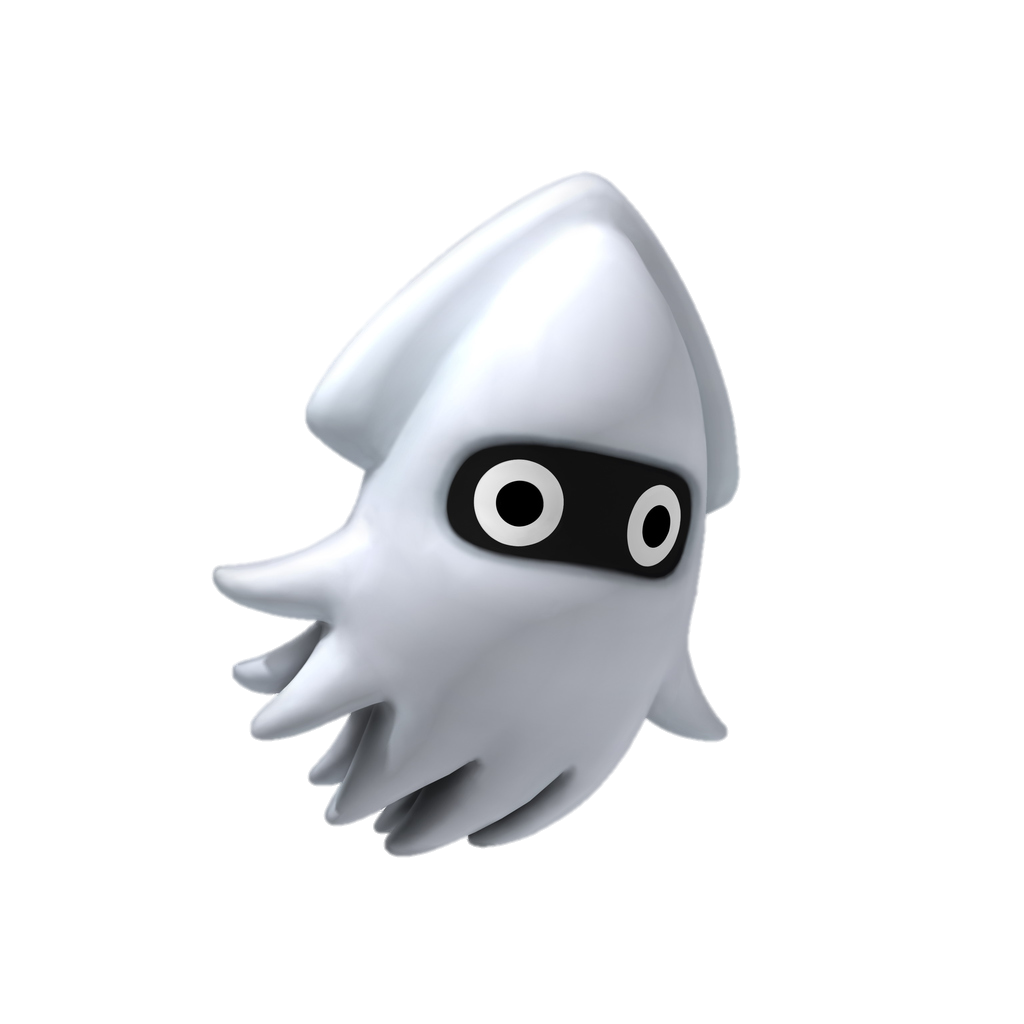 When is your birthday?
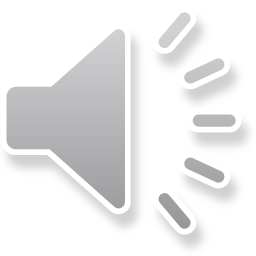 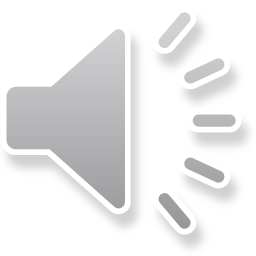 You got 1 coin!
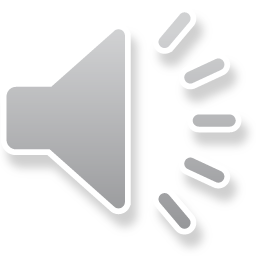 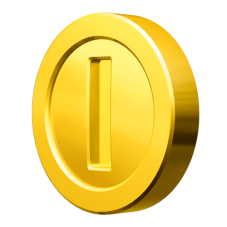 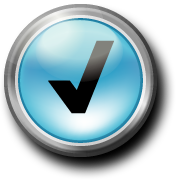 Level 6 – Enemy 1
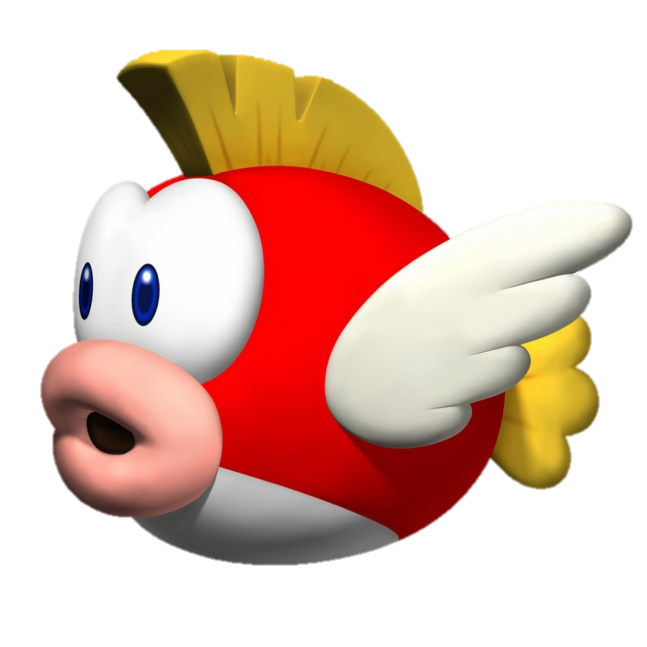 What is the tallest tower in the world?
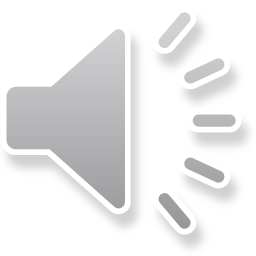 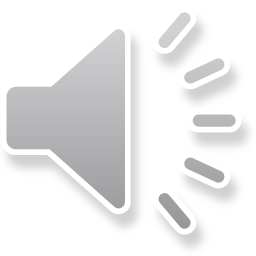 You got 1 coin!
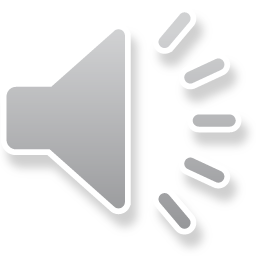 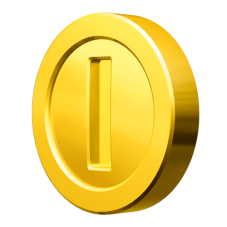 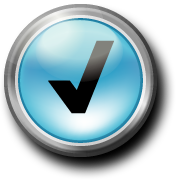 Level 6 – Enemy 2
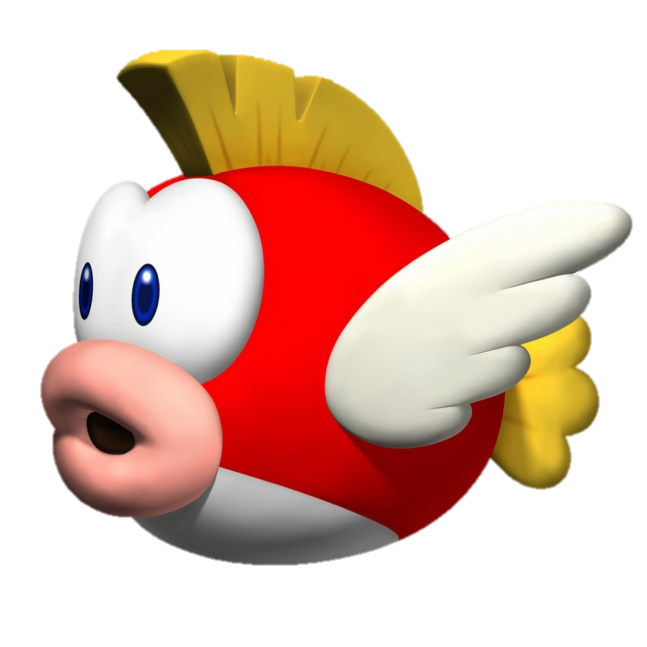 What is the biggest country in the world?
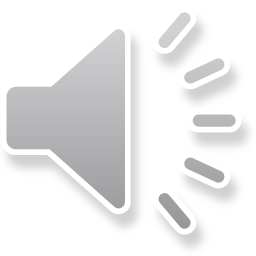 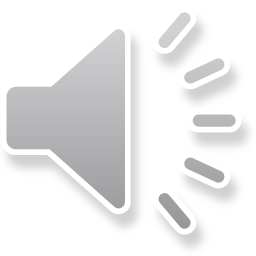 You got 1 coin!
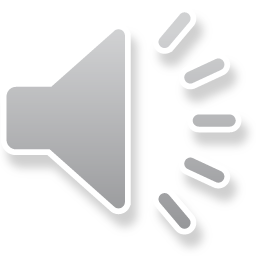 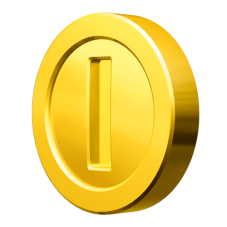 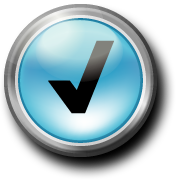 Level 6 – Enemy 3
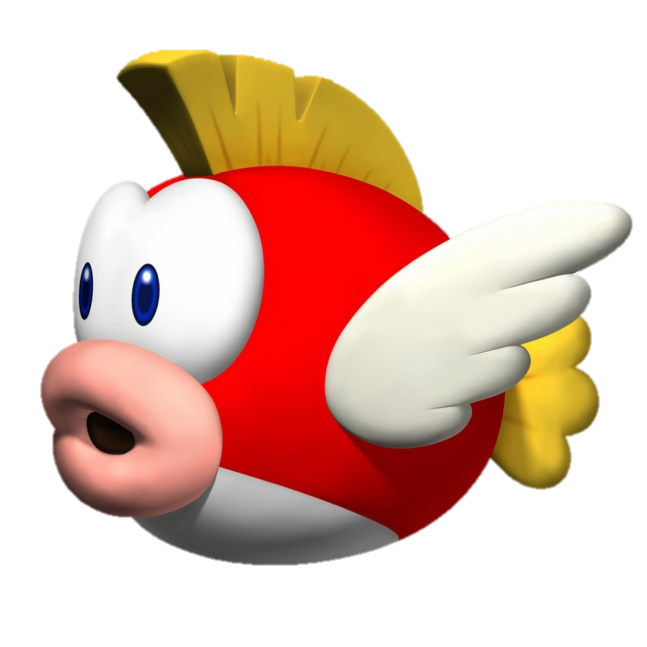 What is the biggest prefecture in Japan?
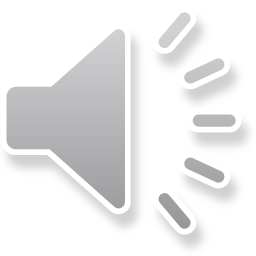 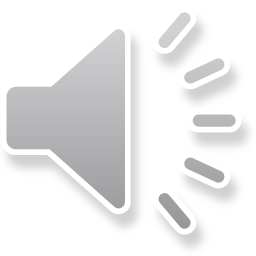 You got 1 coin!
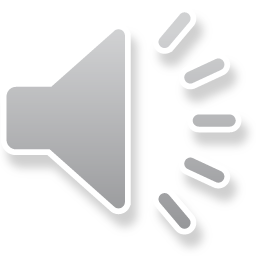 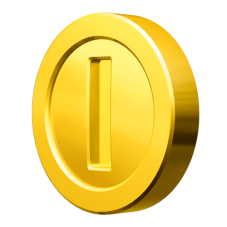 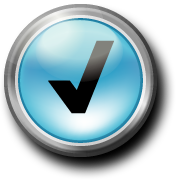 Level 6 – Enemy 4
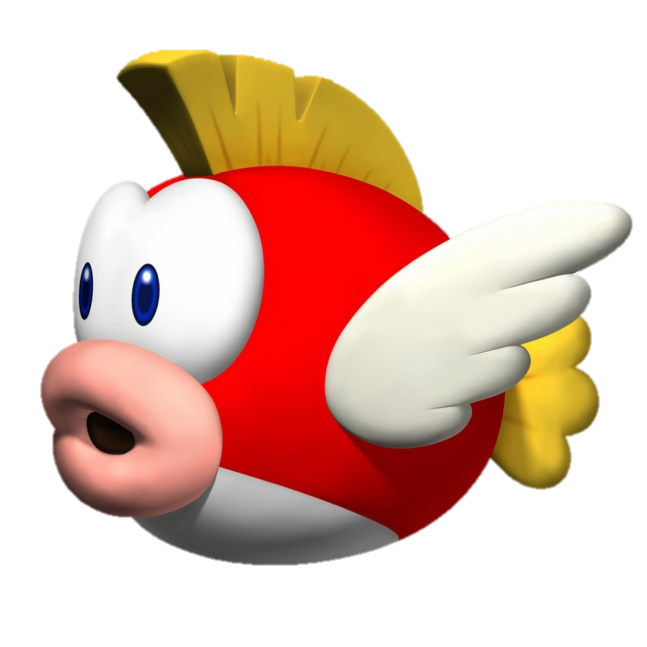 What is the biggest island in Japan?
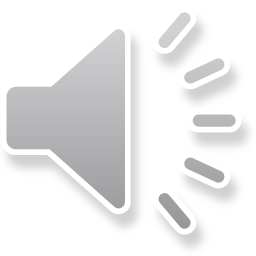 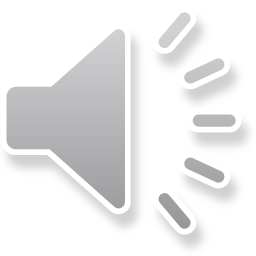 You got 1 coin!
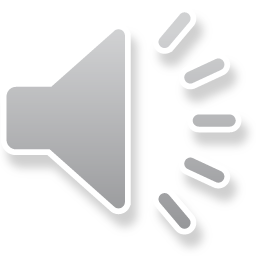 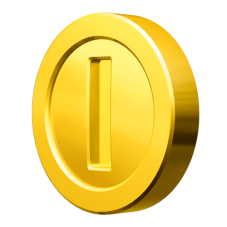 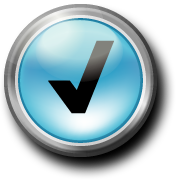 Level 6 – Enemy 5
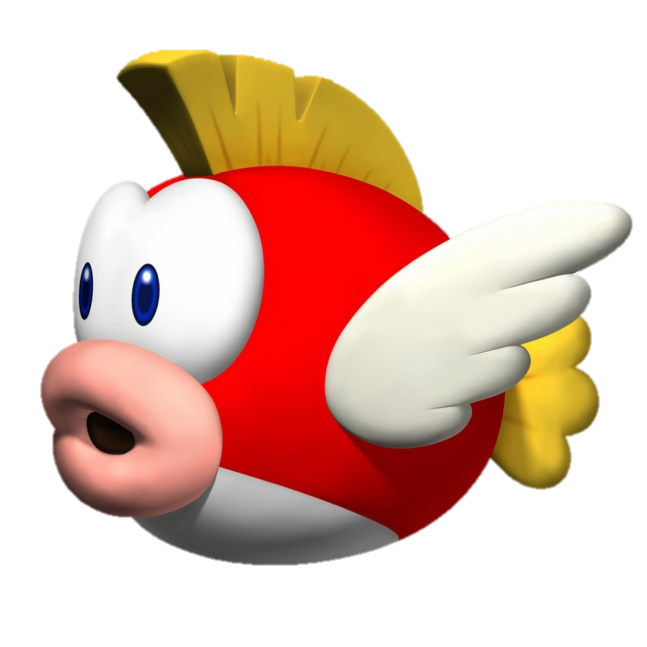 What is the biggest lake in Japan?
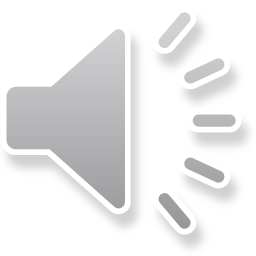 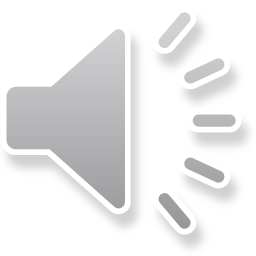 You got 1 coin!
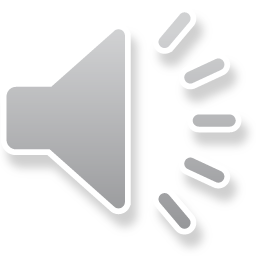 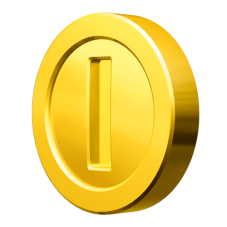 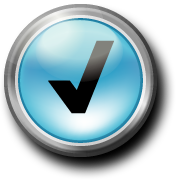 Level 6 – Enemy 6
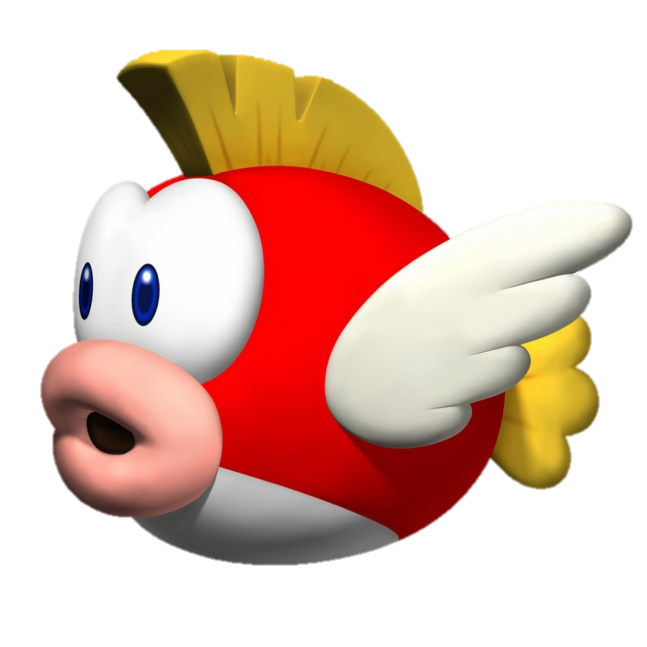 What is the tallest mountain in the world?
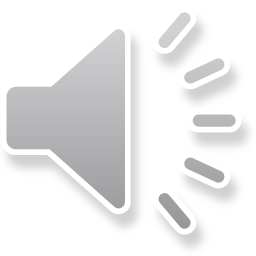 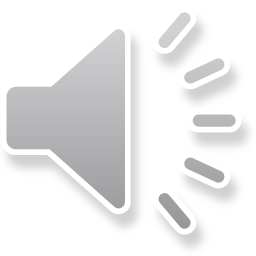 You got 1 coin!
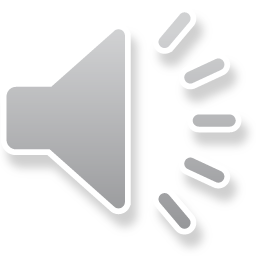 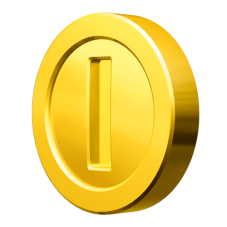 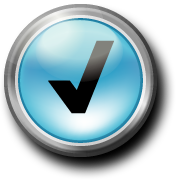 Level 6 – Enemy 7
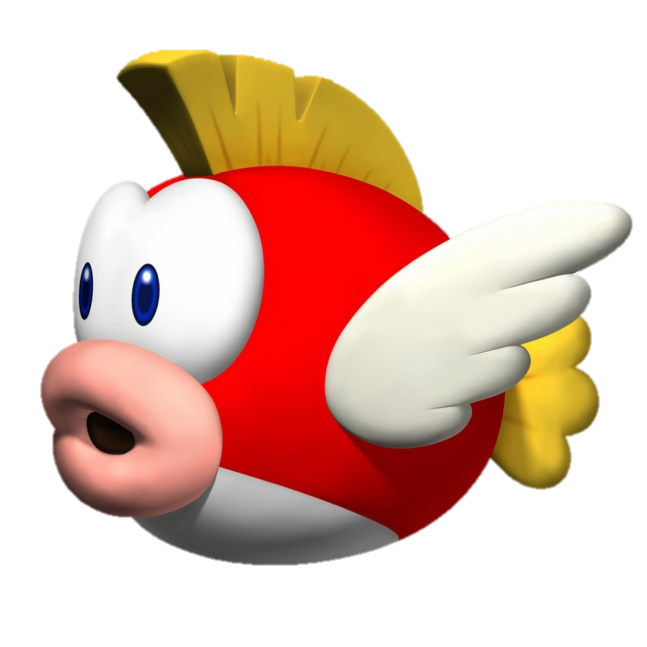 What is the largest animal in the world?
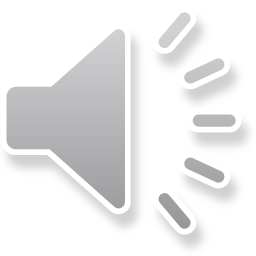 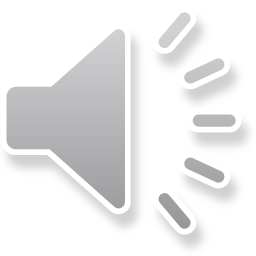 You got 1 coin!
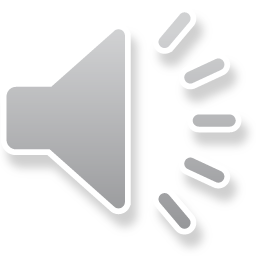 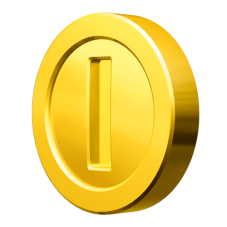 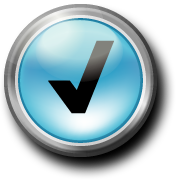 Level 6 – Enemy 8
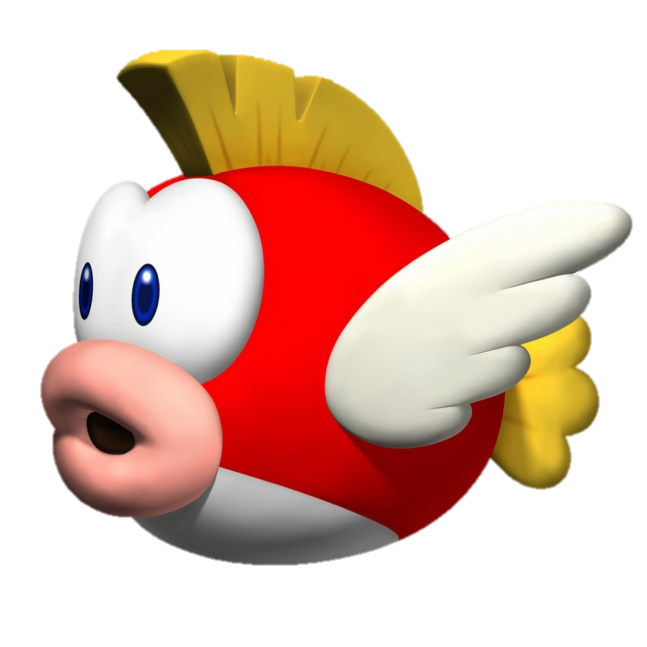 What is the largest animal that lives on land?
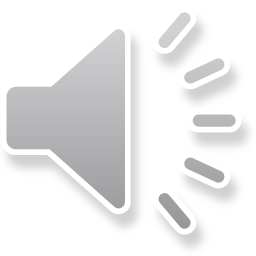 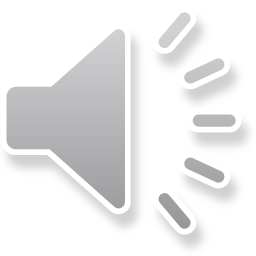 You got 1 coin!
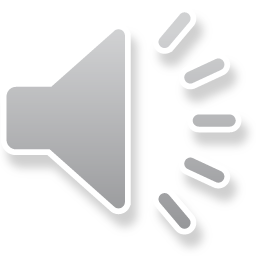 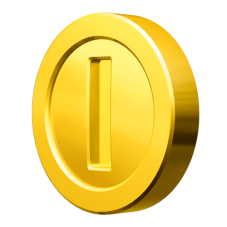 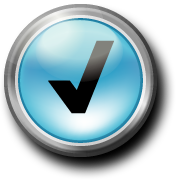 Level 6 – Enemy 9
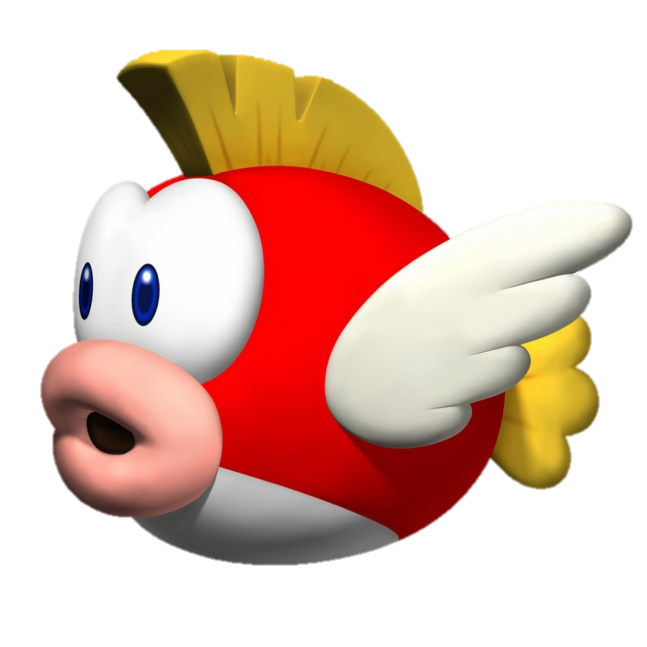 Who is the smartest student in class?
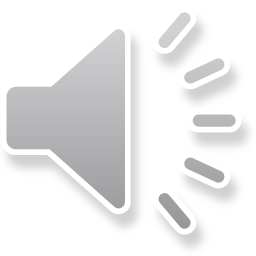 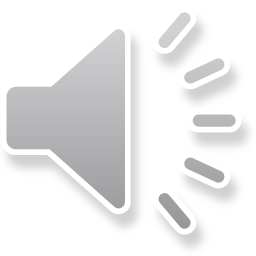 You got 1 coin!
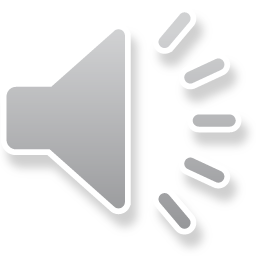 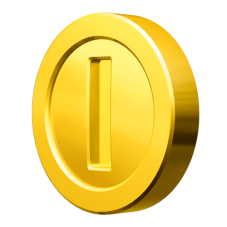 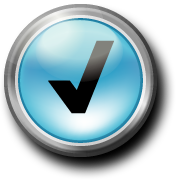 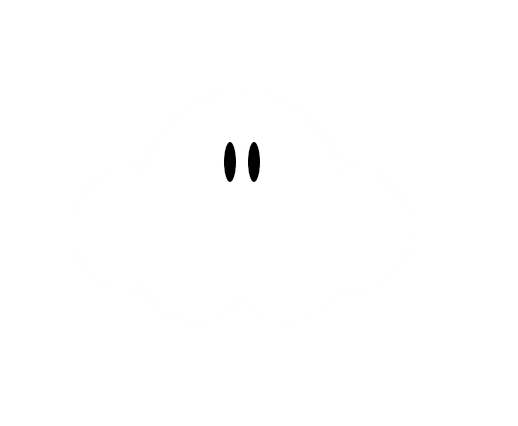 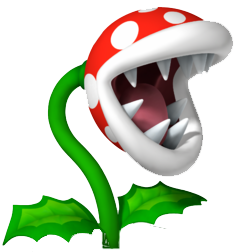 Name something that is yellow.
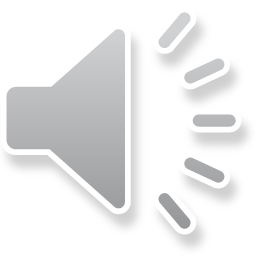 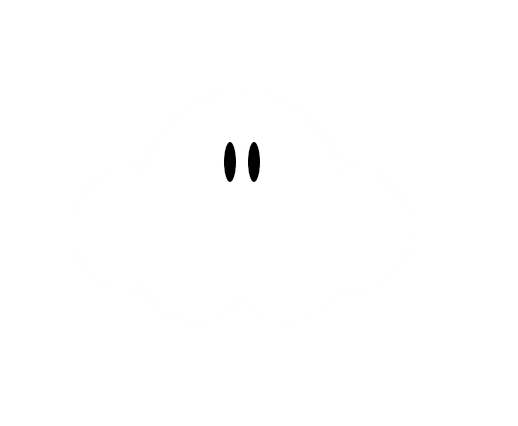 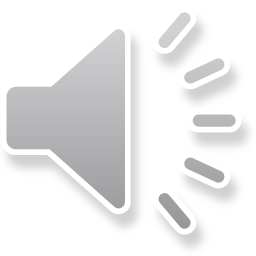 You got 1 coin!
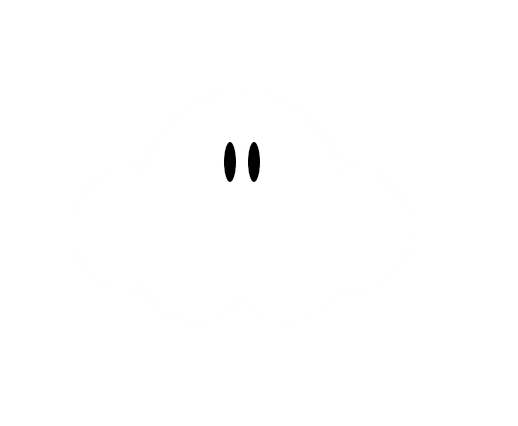 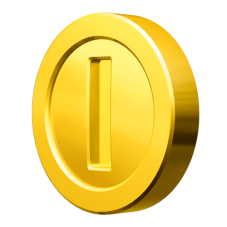 Level 7 – Enemy 1
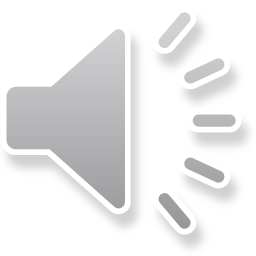 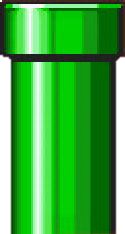 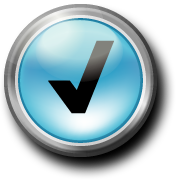 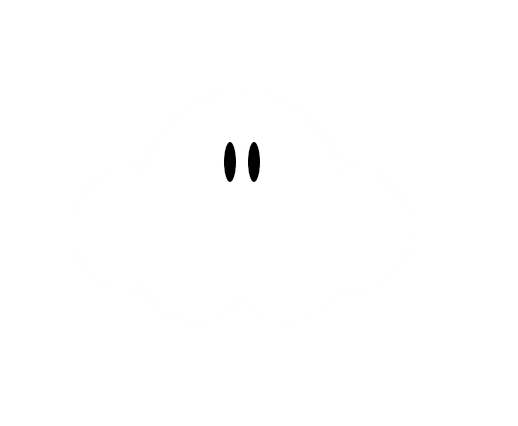 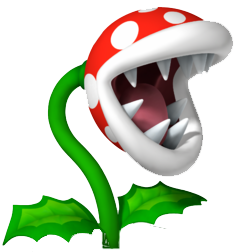 Name something that is very small.
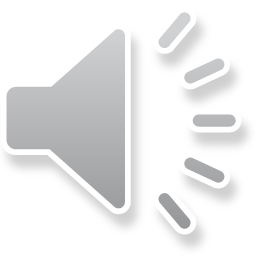 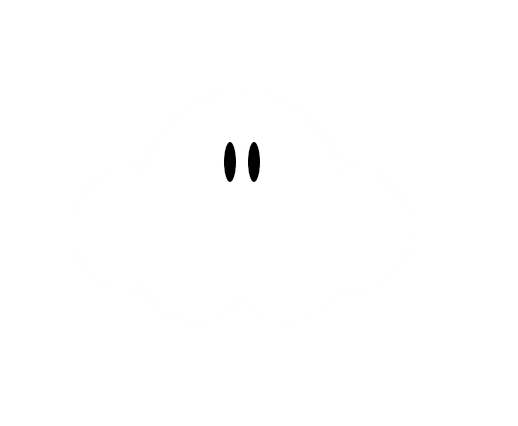 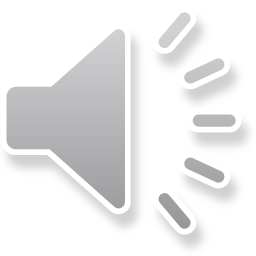 You got 1 coin!
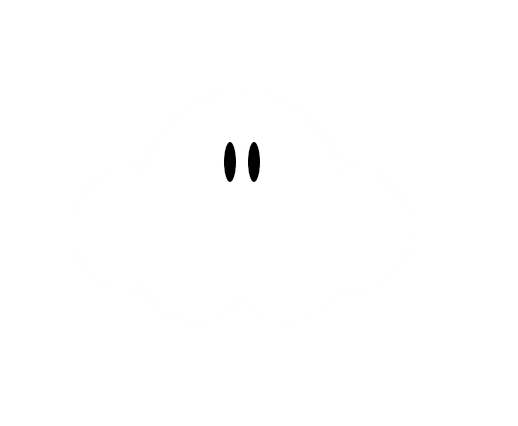 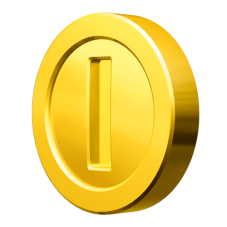 Level 7 – Enemy 2
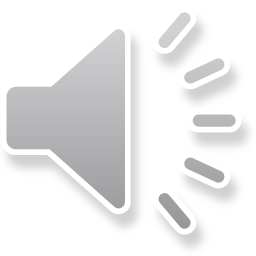 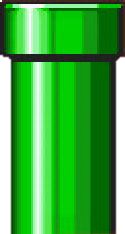 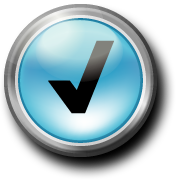 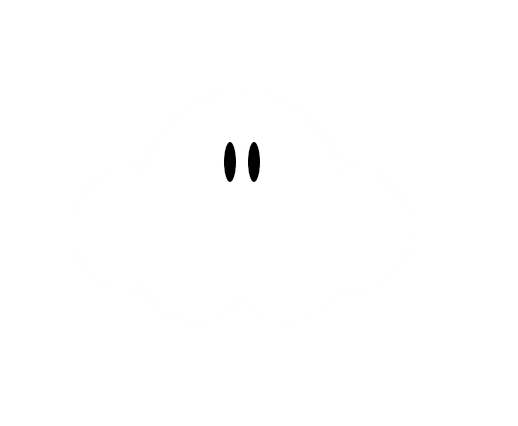 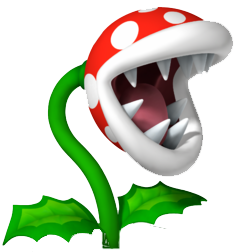 Name something that is hot.
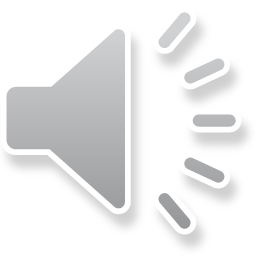 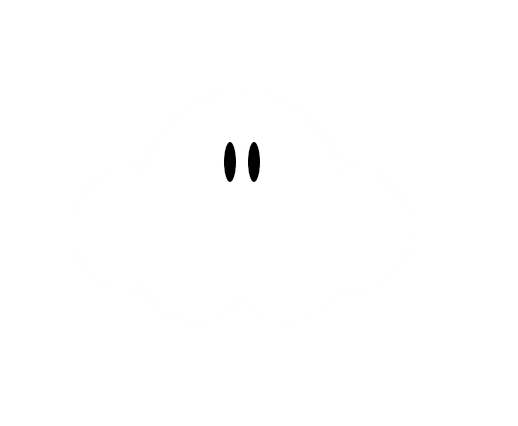 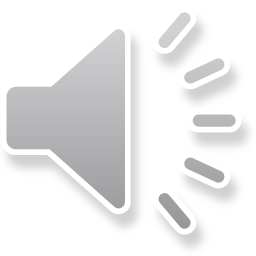 You got 1 coin!
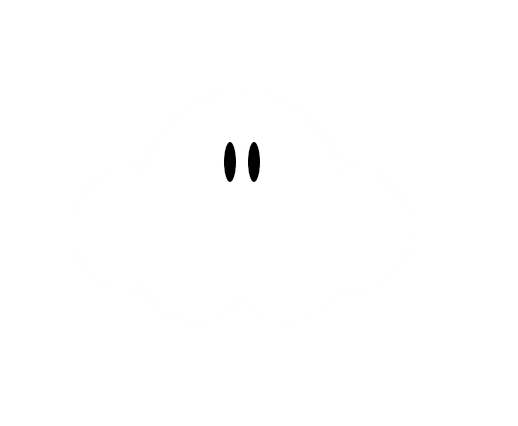 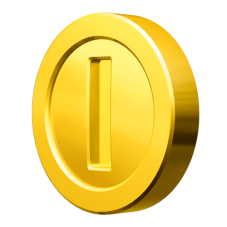 Level 7 – Enemy 3
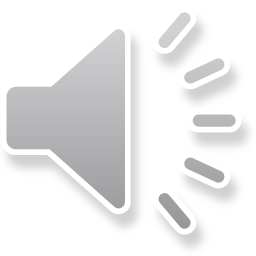 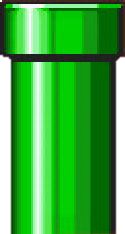 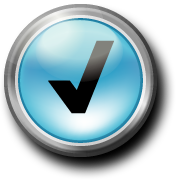 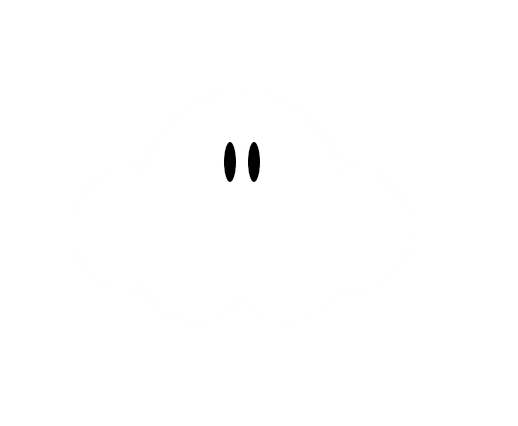 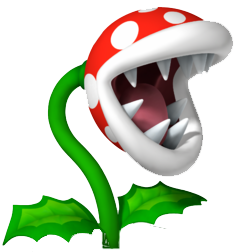 Name something that is expensive.
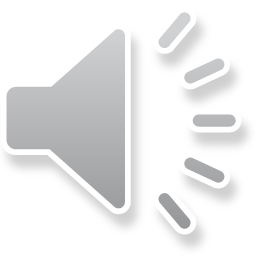 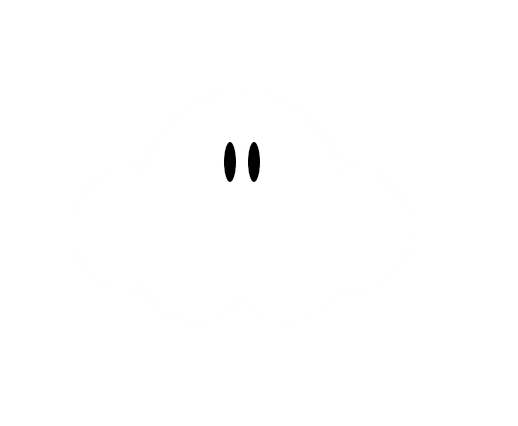 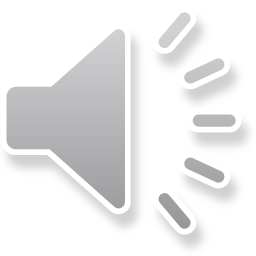 You got 1 coin!
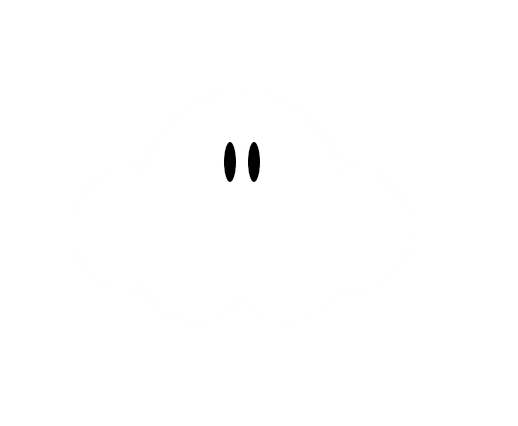 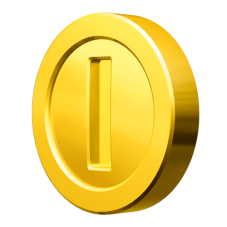 Level 7 – Enemy 4
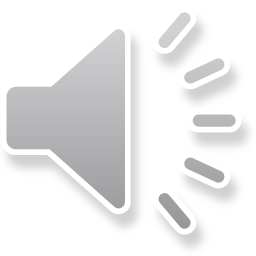 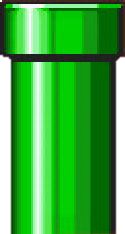 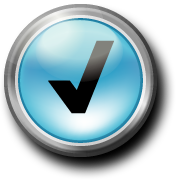 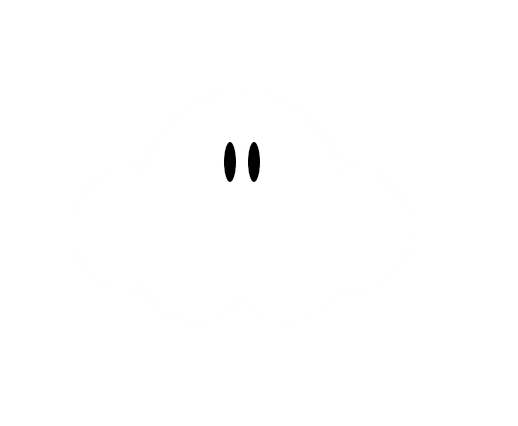 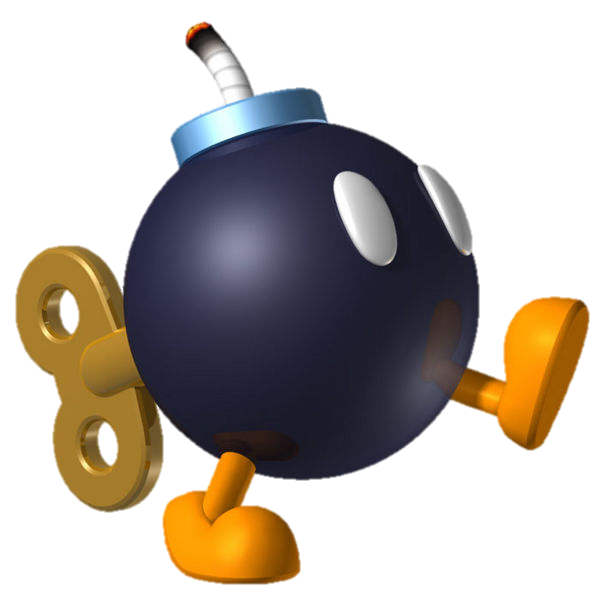 Name something that is popular.
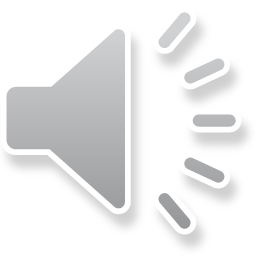 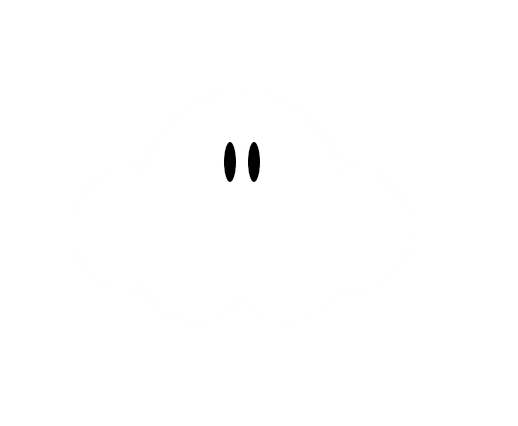 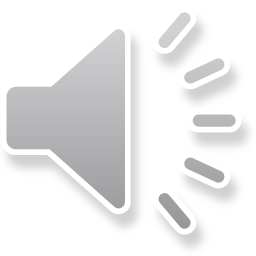 You got 1 coin!
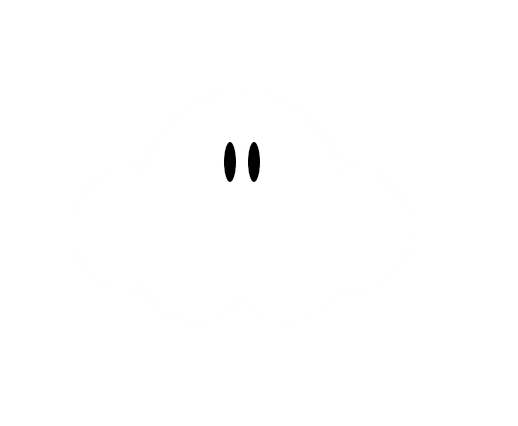 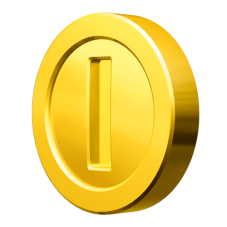 Level 7 – Enemy 5
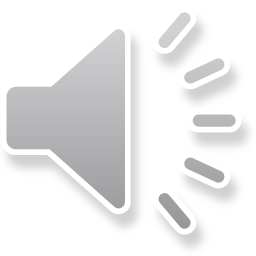 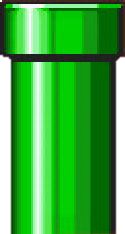 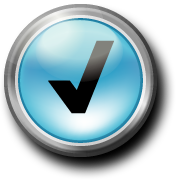 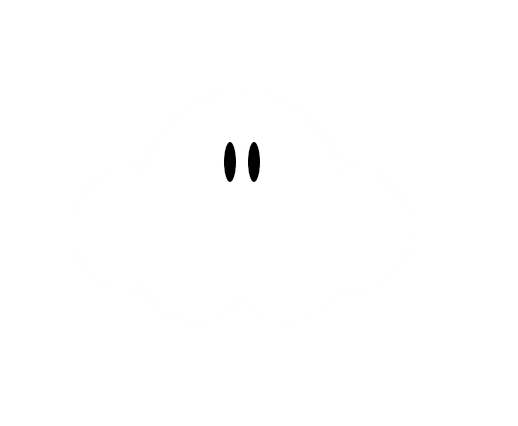 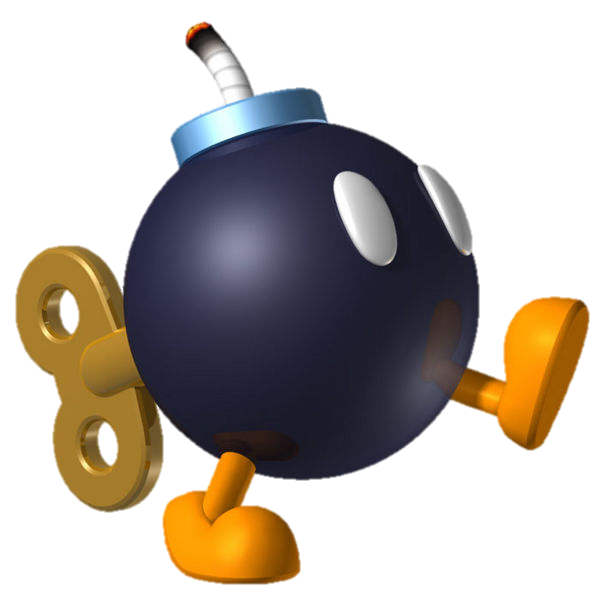 Name 3 animals that live in a forest.
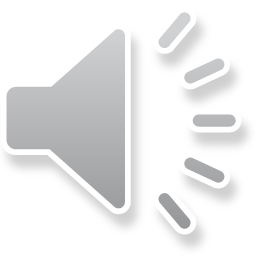 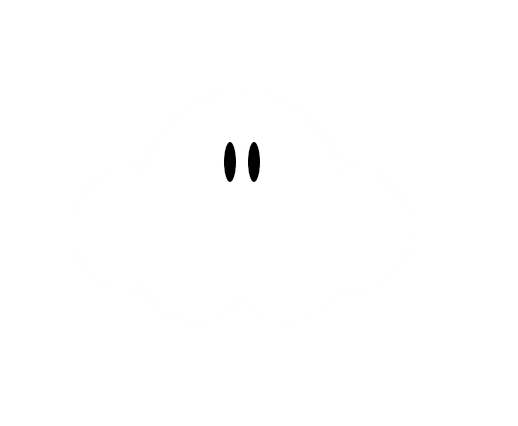 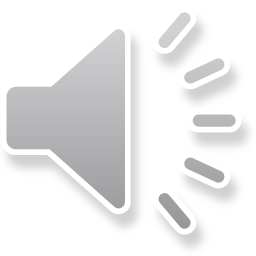 You got 1 coin!
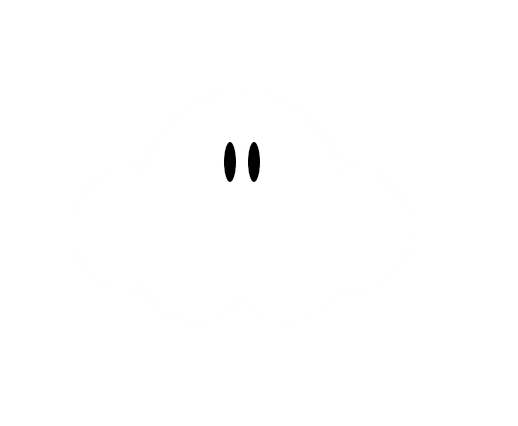 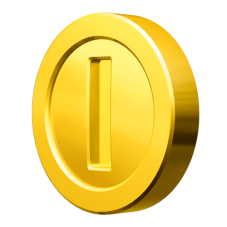 Level 7 – Enemy 6
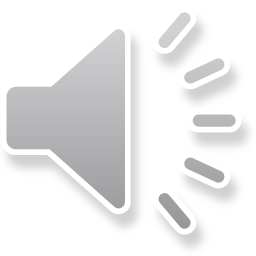 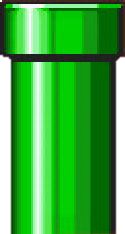 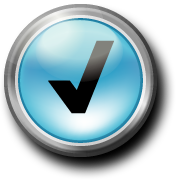 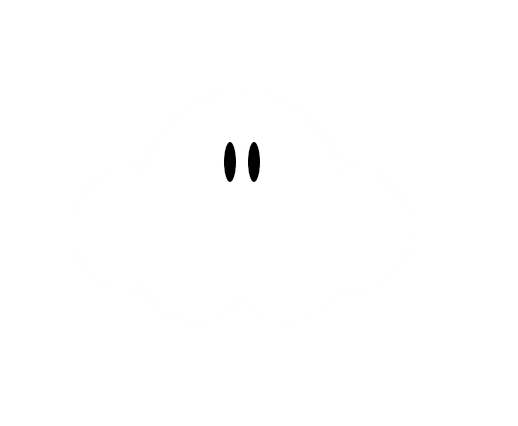 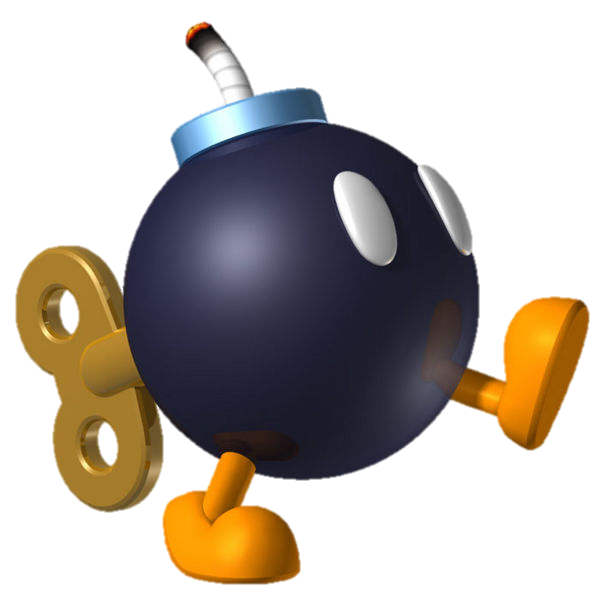 Name 3 sports that are famous in Canada.
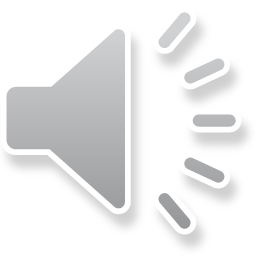 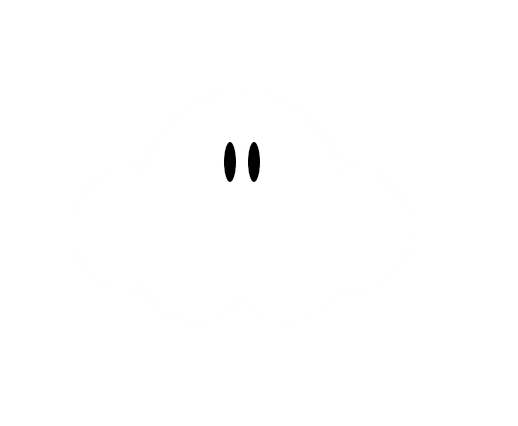 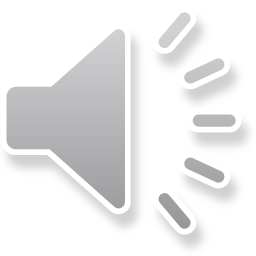 You got 1 coin!
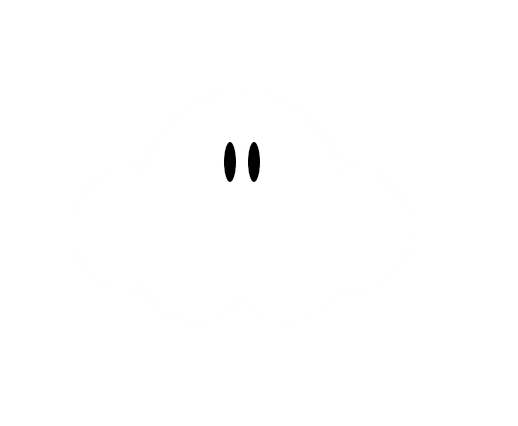 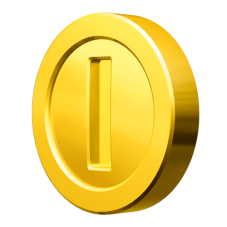 Level 7 – Enemy 7
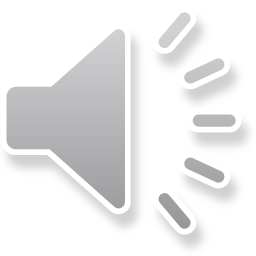 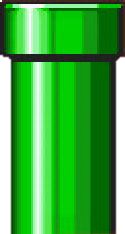 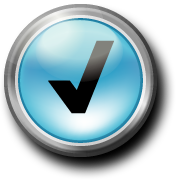 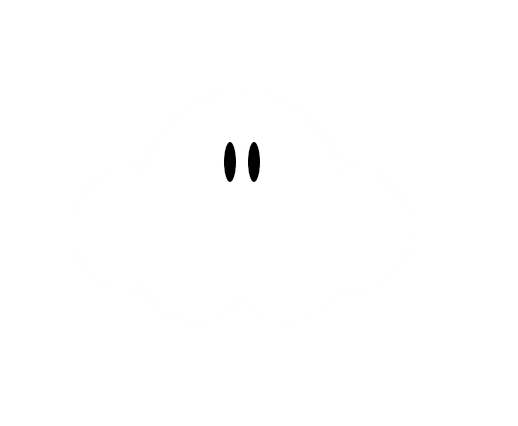 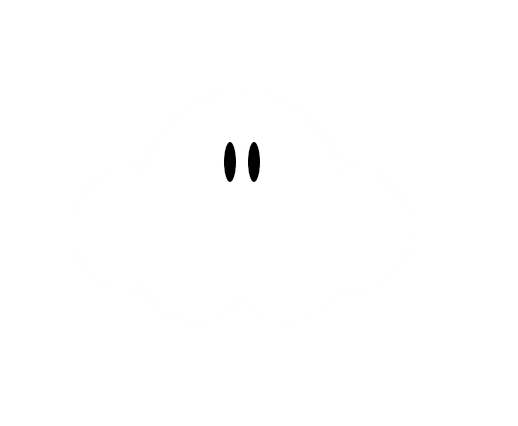 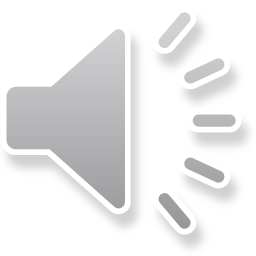 Name 3 Japanese bands.
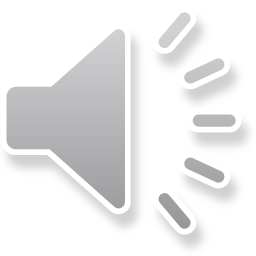 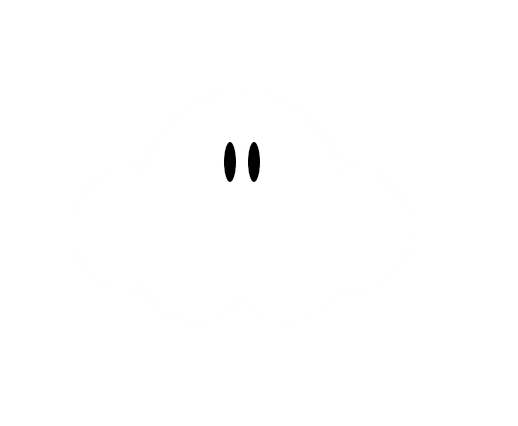 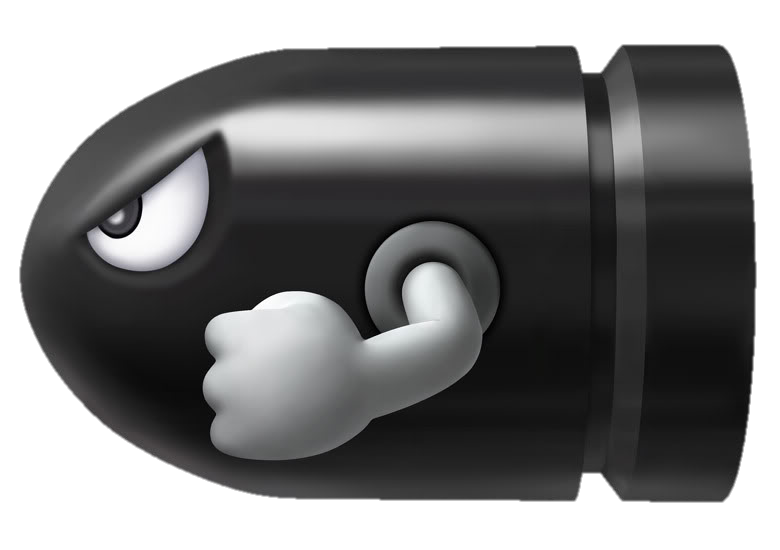 Level 8 – Enemy 1
You got 1 coin!
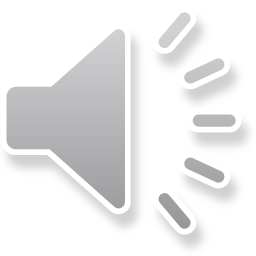 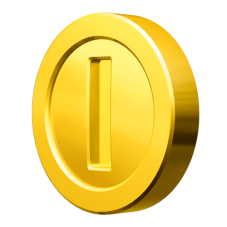 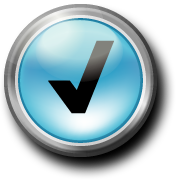 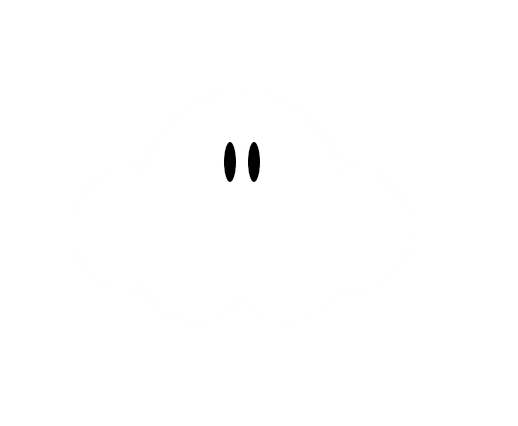 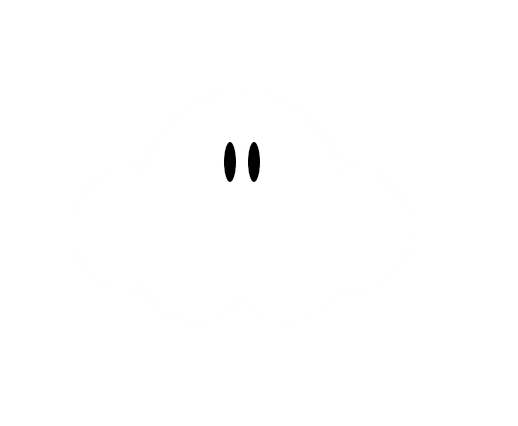 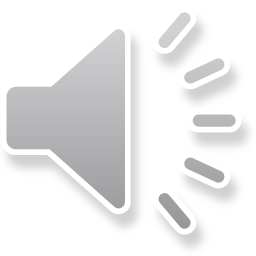 Name a rock band from America.
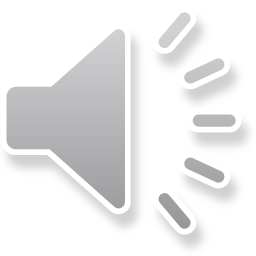 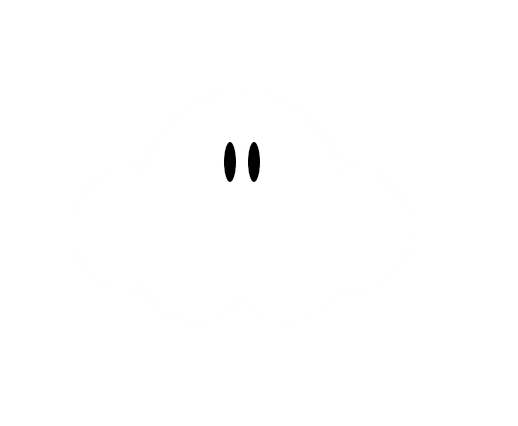 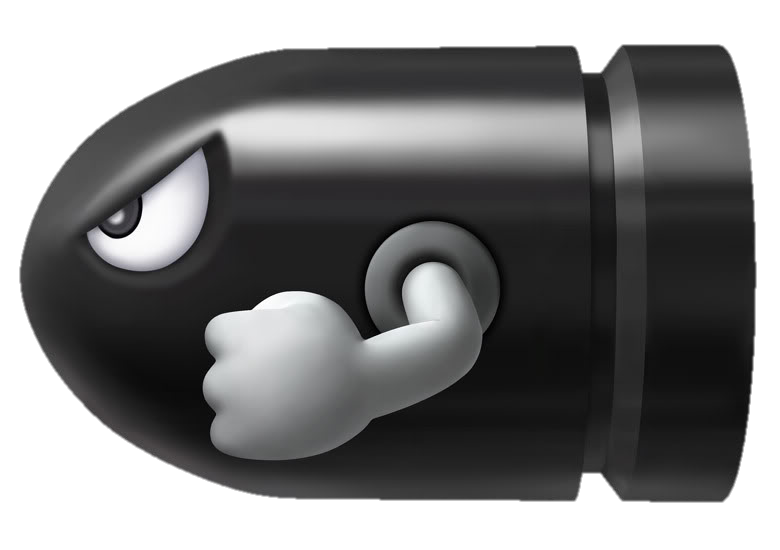 Level 8 – Enemy 2
You got 1 coin!
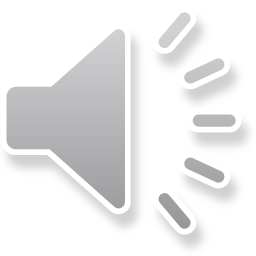 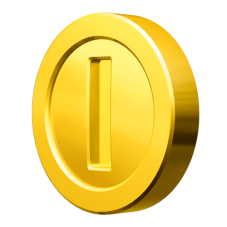 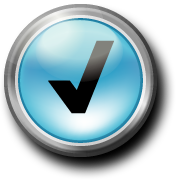 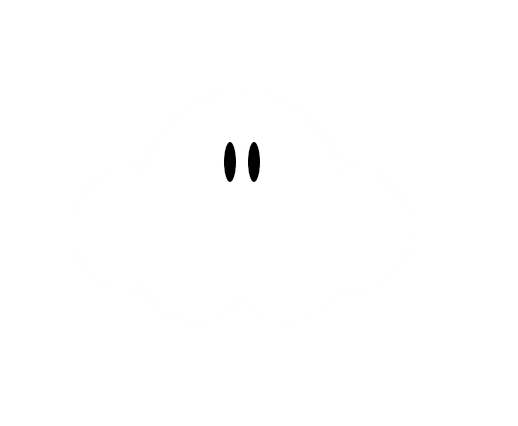 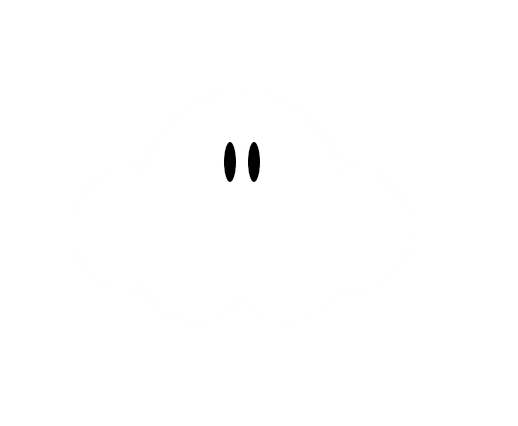 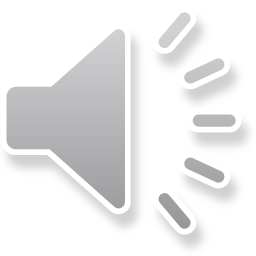 Name 3 things that you wear.
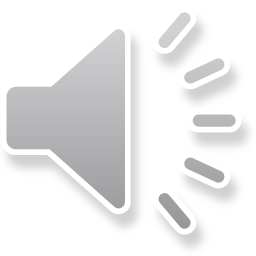 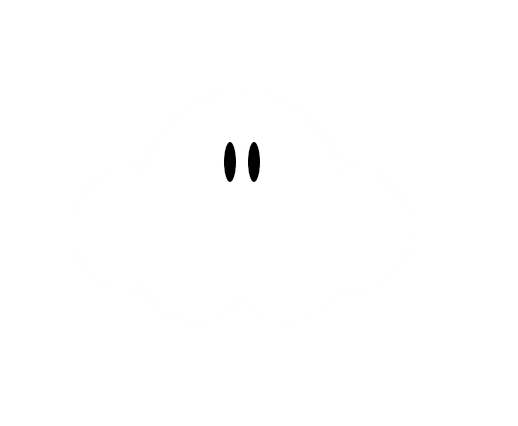 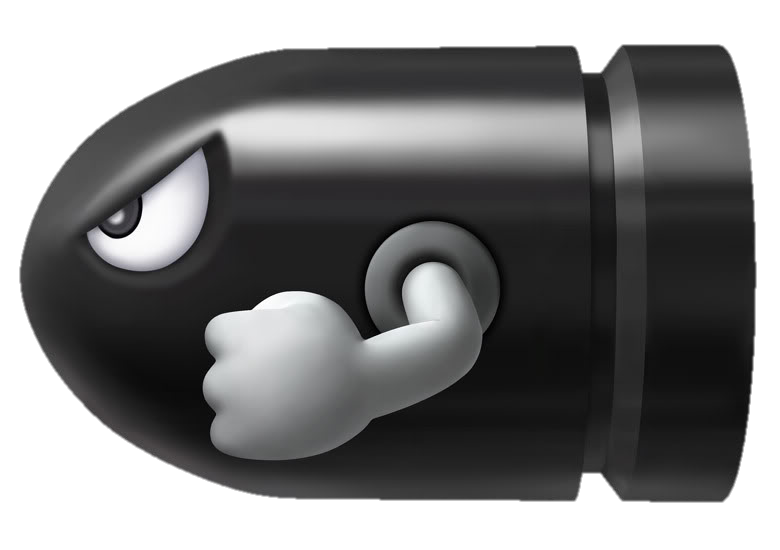 Level 8 – Enemy 3
You got 1 coin!
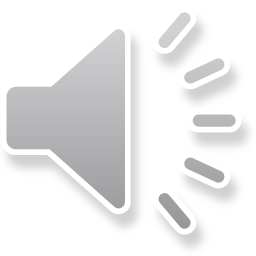 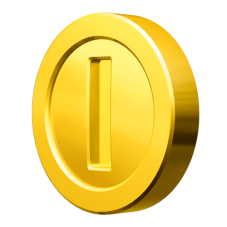 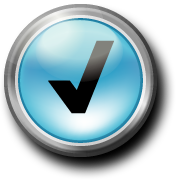 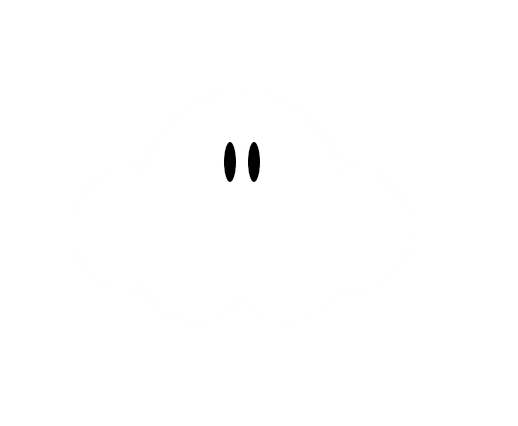 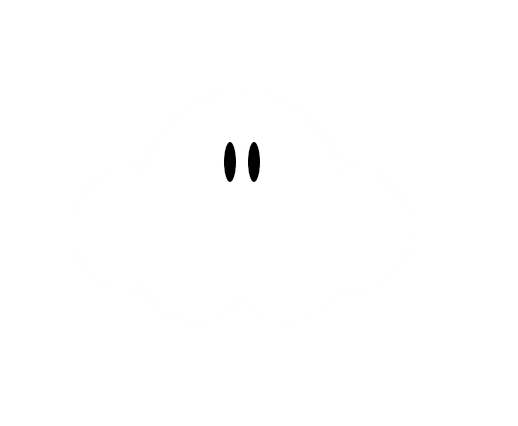 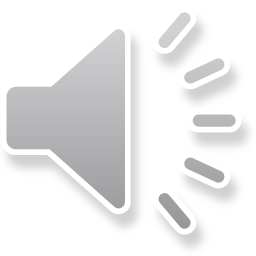 Name 3 famous foods from Akita.
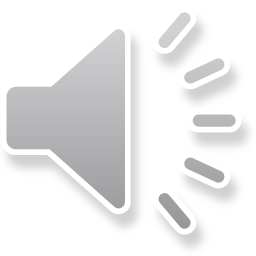 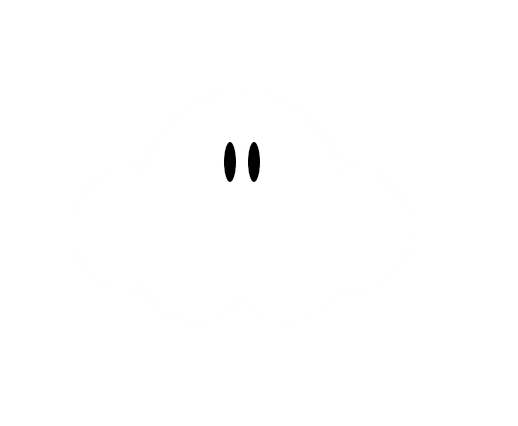 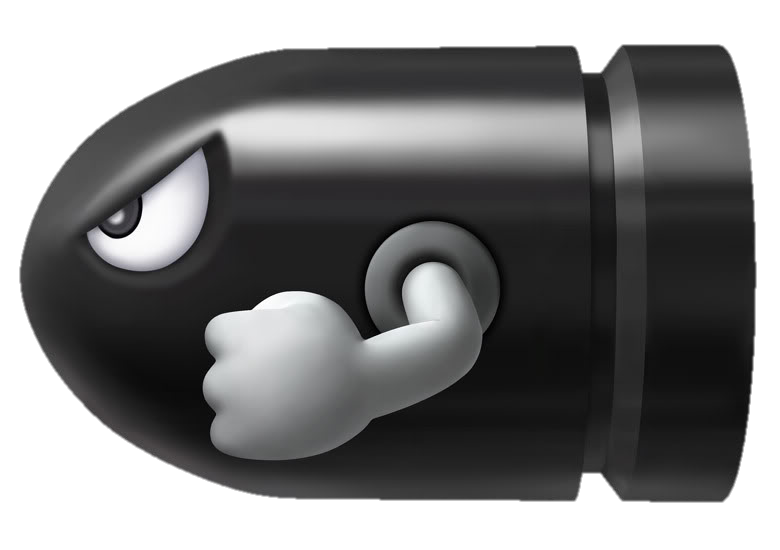 Level 8 – Enemy 4
You got 1 coin!
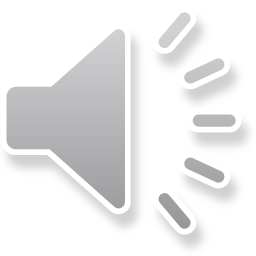 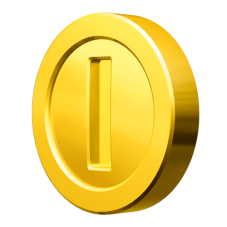 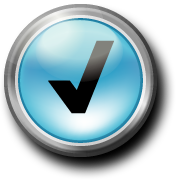 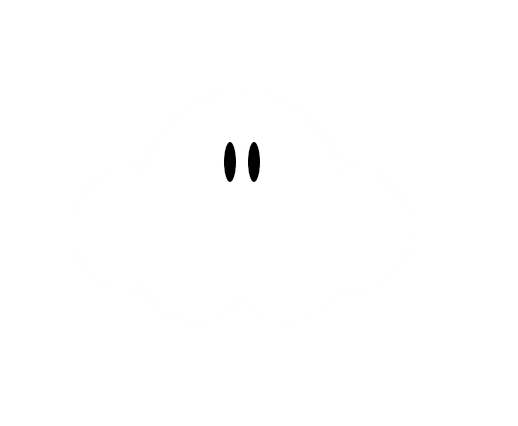 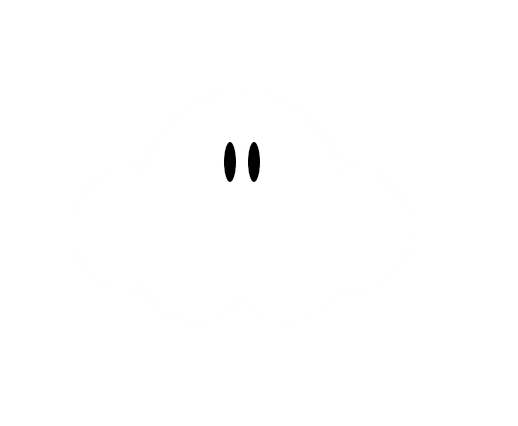 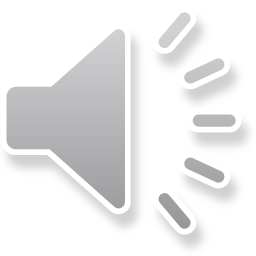 Name 3 famous anime characters.
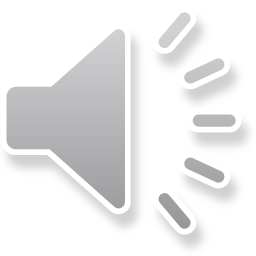 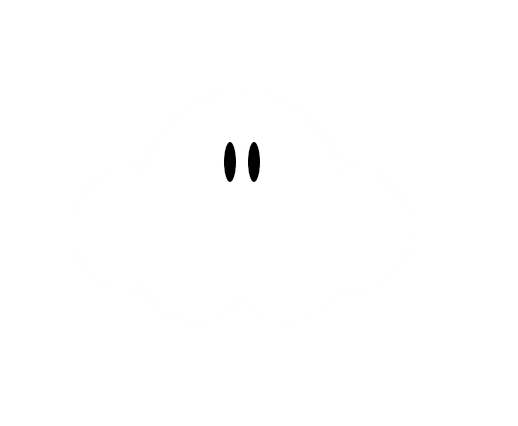 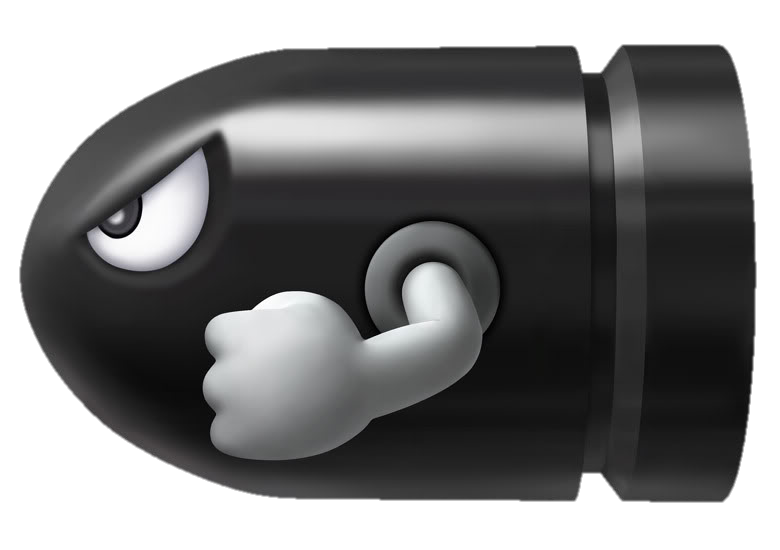 Level 8 – Enemy 5
You got 1 coin!
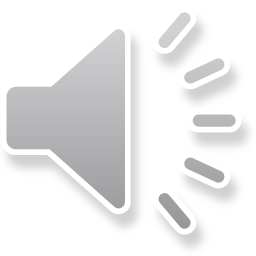 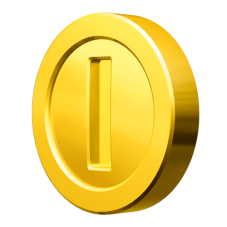 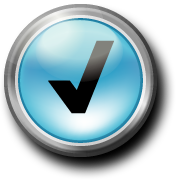 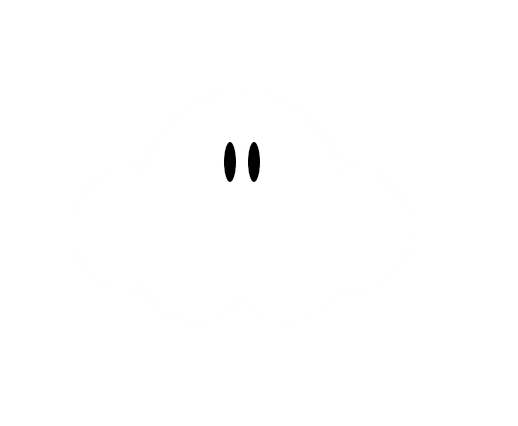 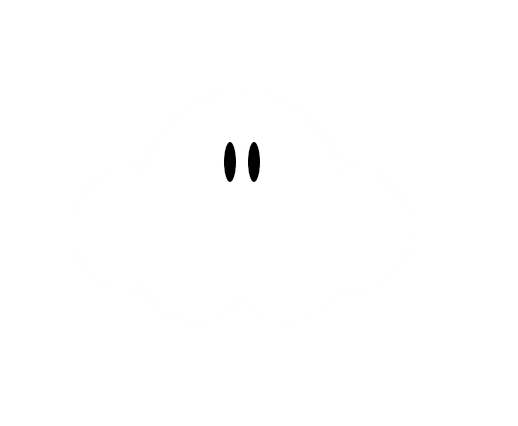 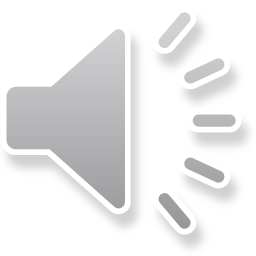 Name 3 states from America.
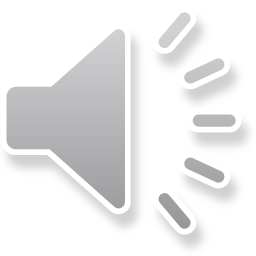 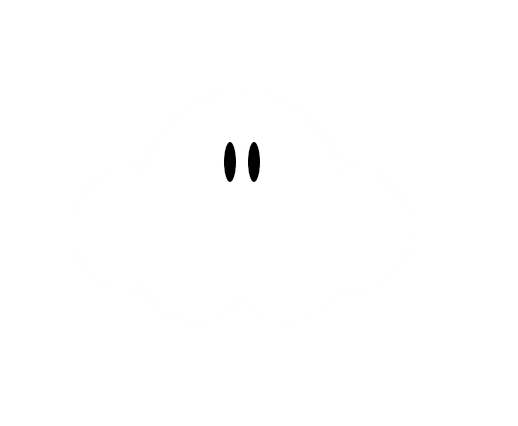 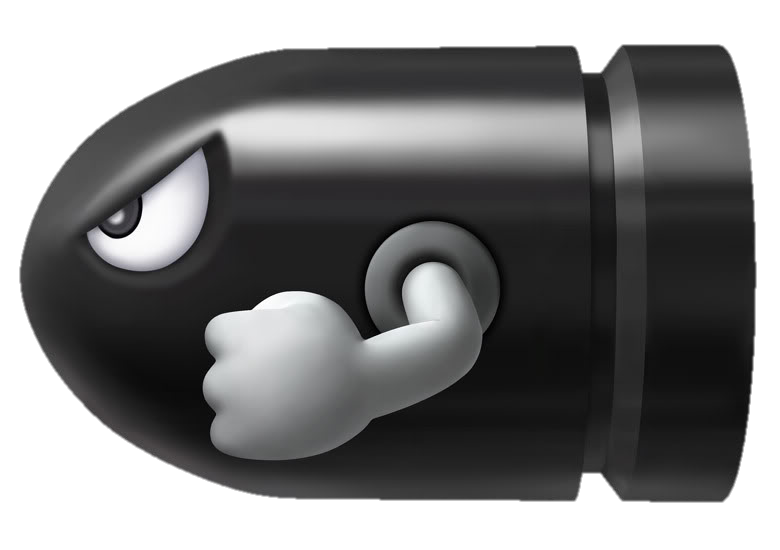 Level 8 – Enemy 6
You got 1 coin!
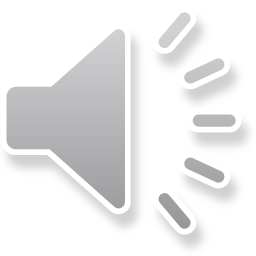 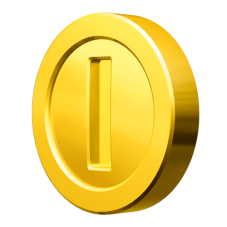 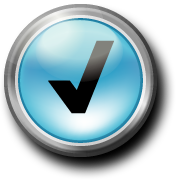 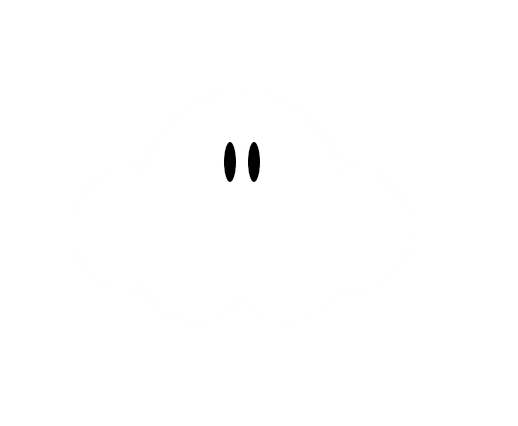 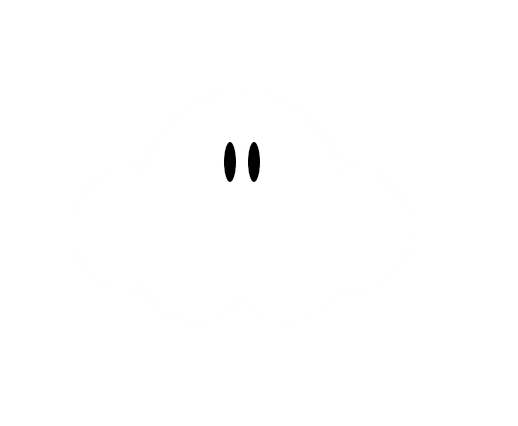 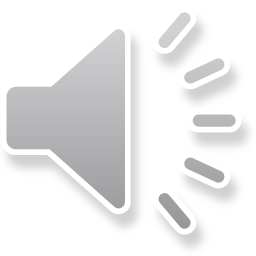 Name a famous singer from Canada.
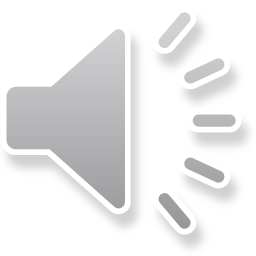 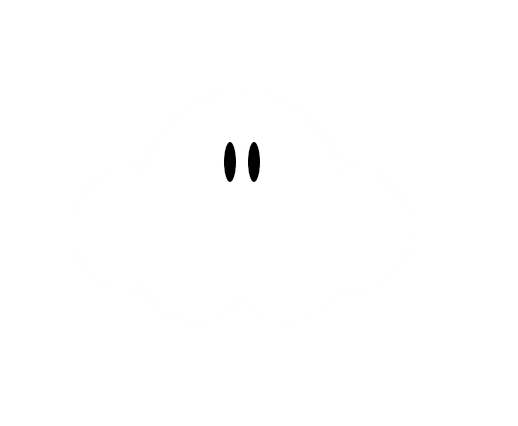 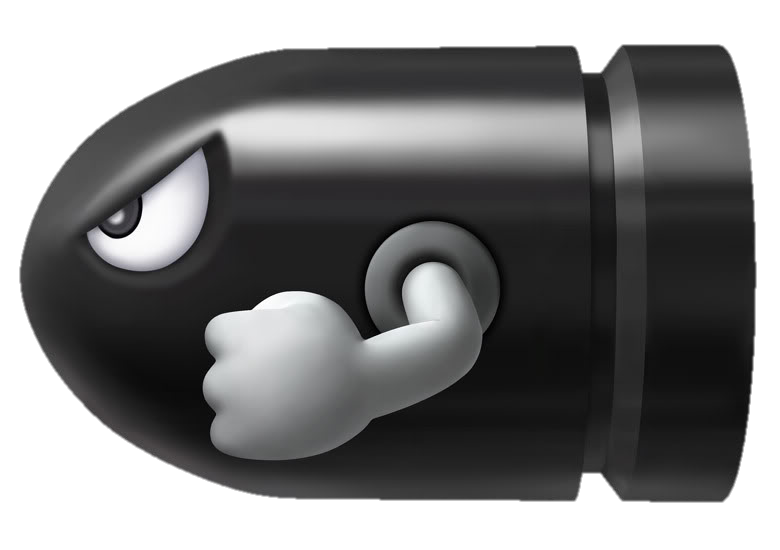 Level 8 – Enemy 7
You got 1 coin!
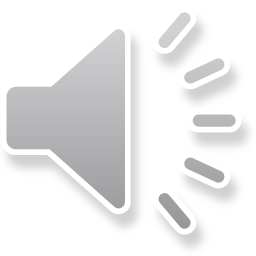 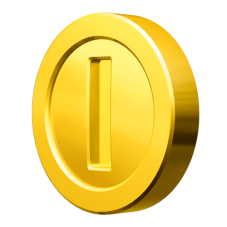 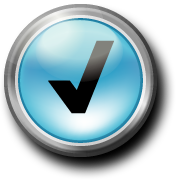 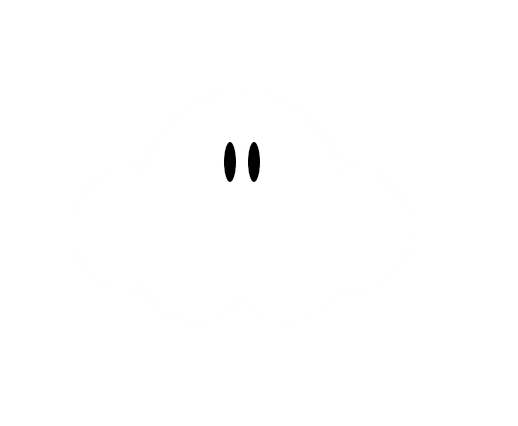 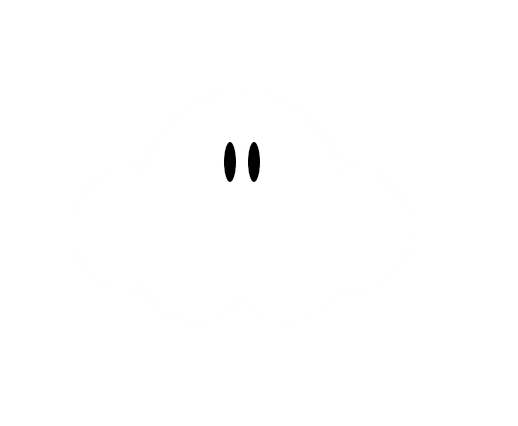 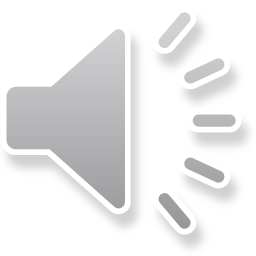 Name a song that you don’t like.
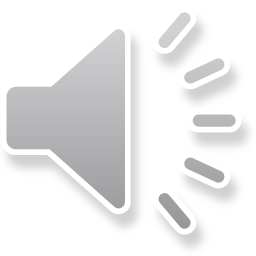 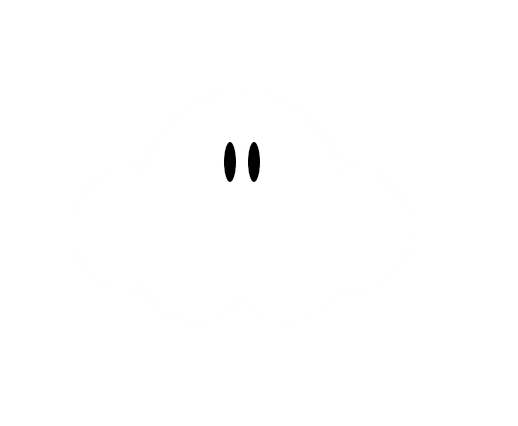 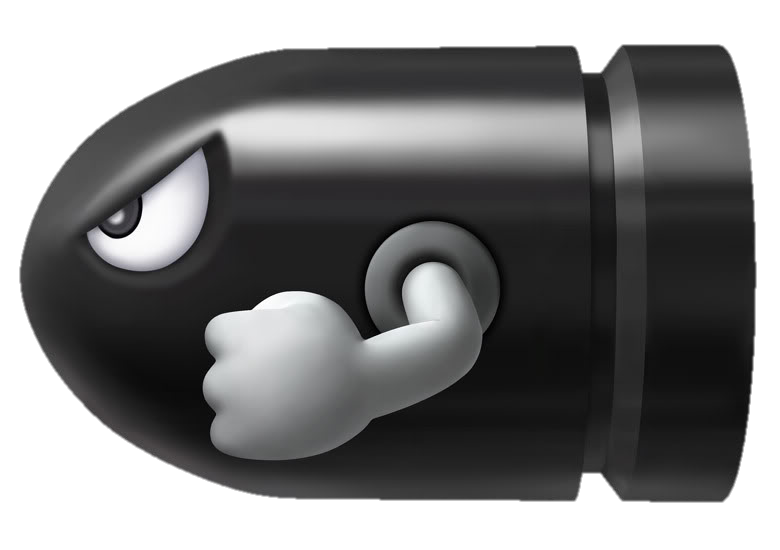 Level 8 – Enemy 8
You got 1 coin!
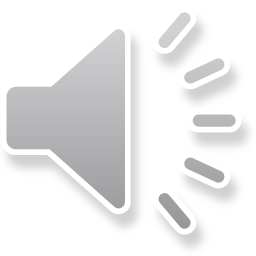 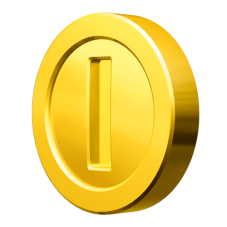 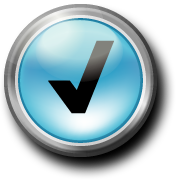 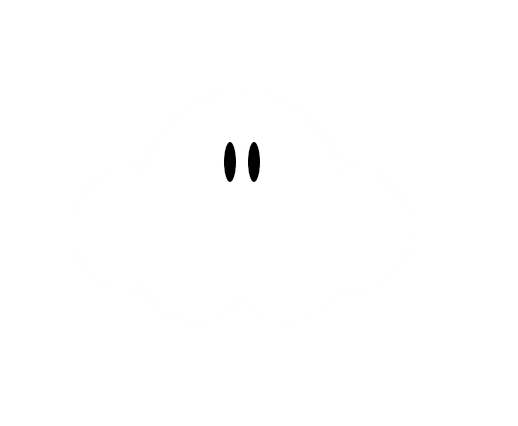 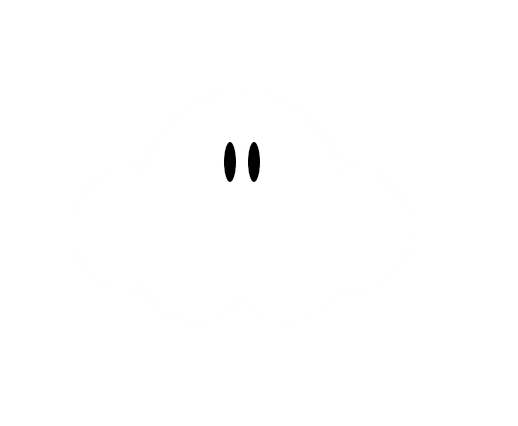 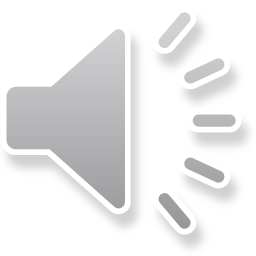 Name a place you want to visit.
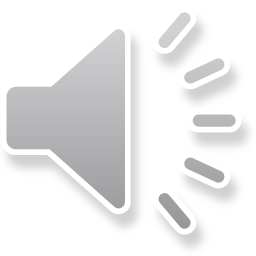 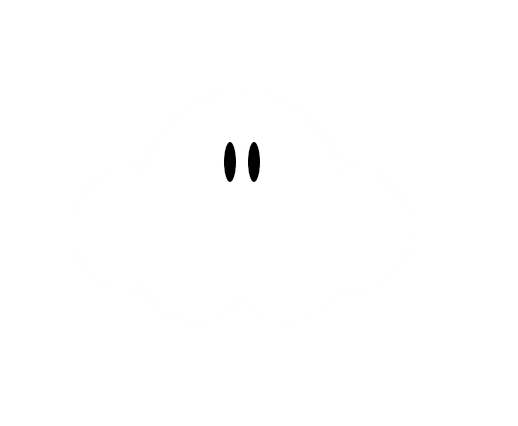 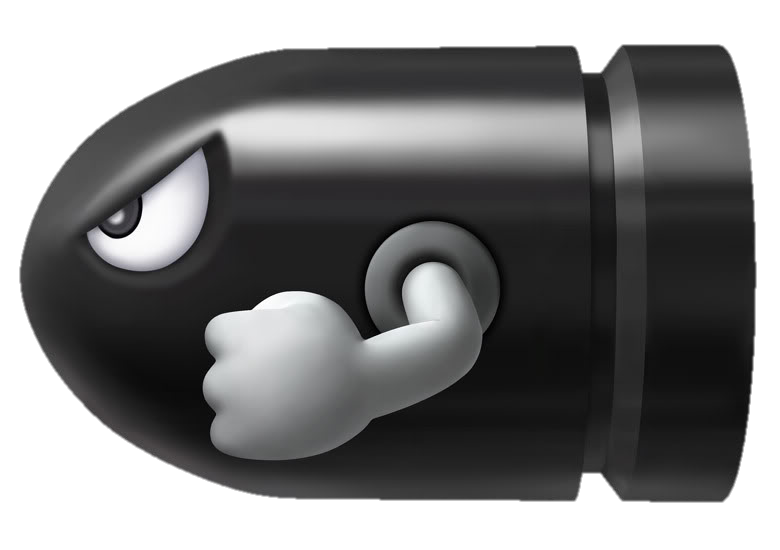 Level 8 – Enemy 9
You got 1 coin!
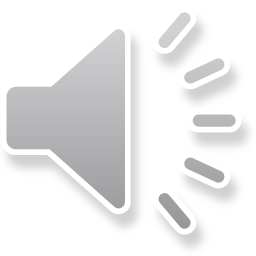 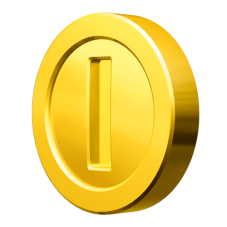 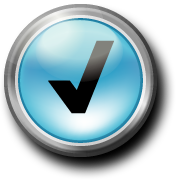 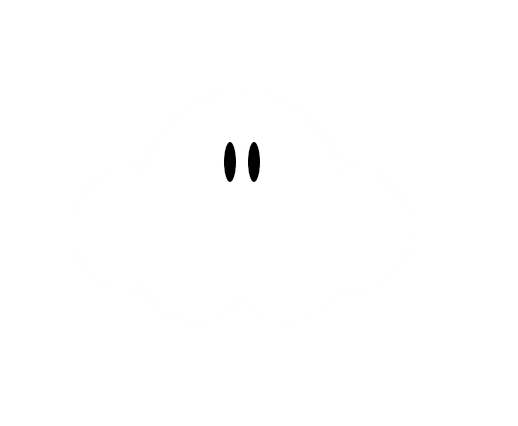 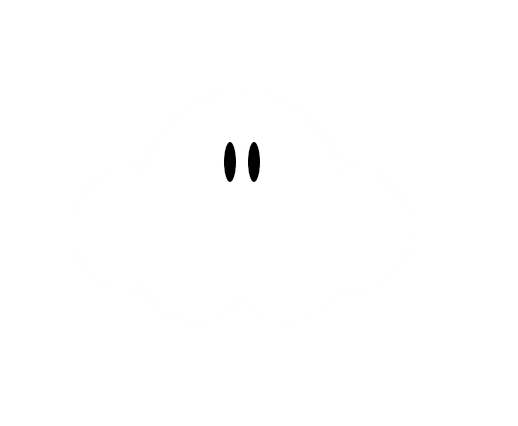 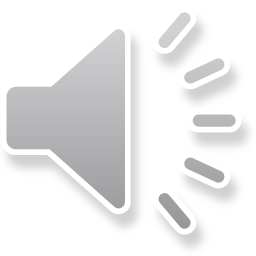 Name someone who is funny.
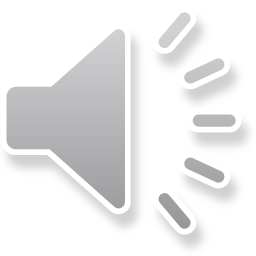 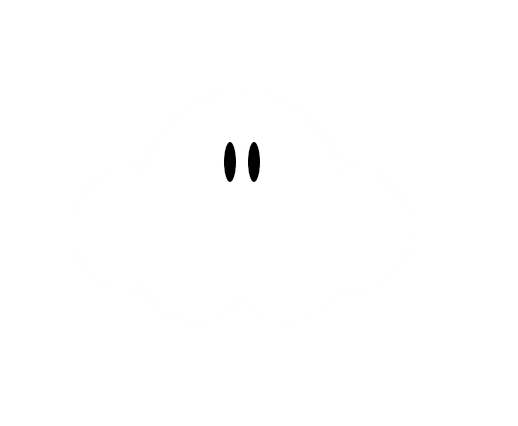 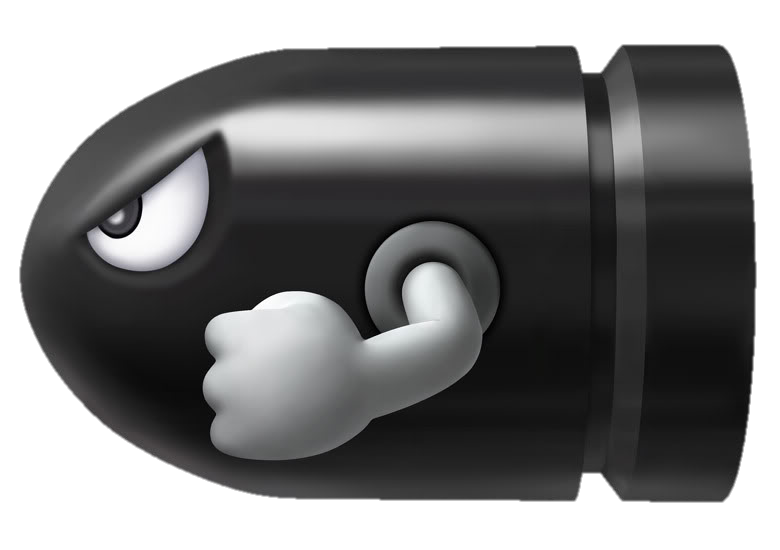 Level 8 – Enemy 10
You got 1 coin!
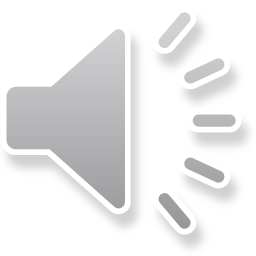 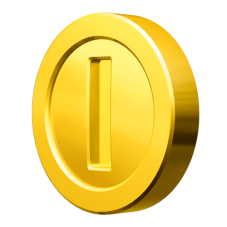 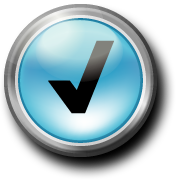 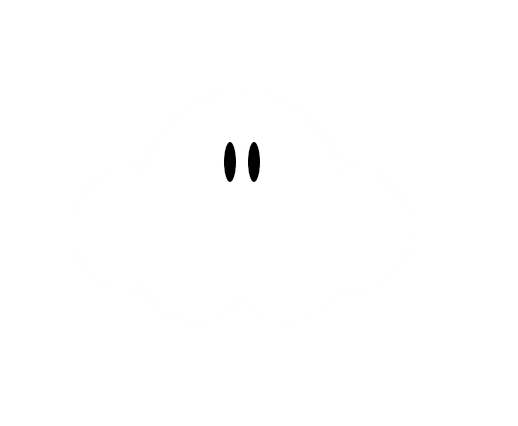 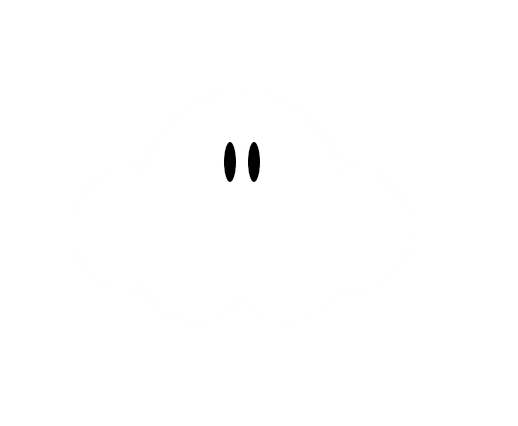 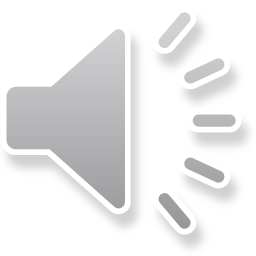 Name 3 things you see in U.F.O. catchers.
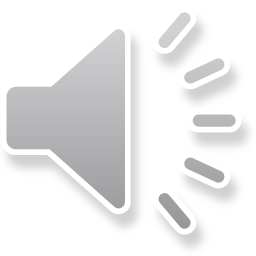 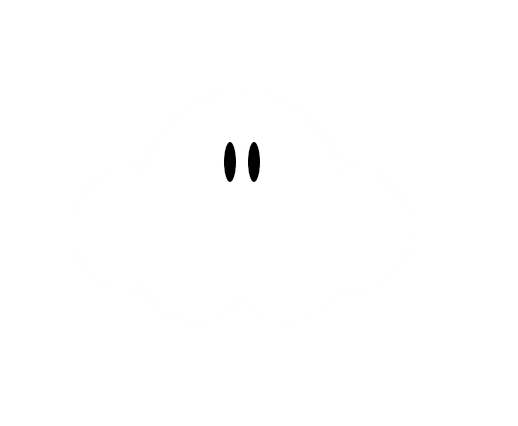 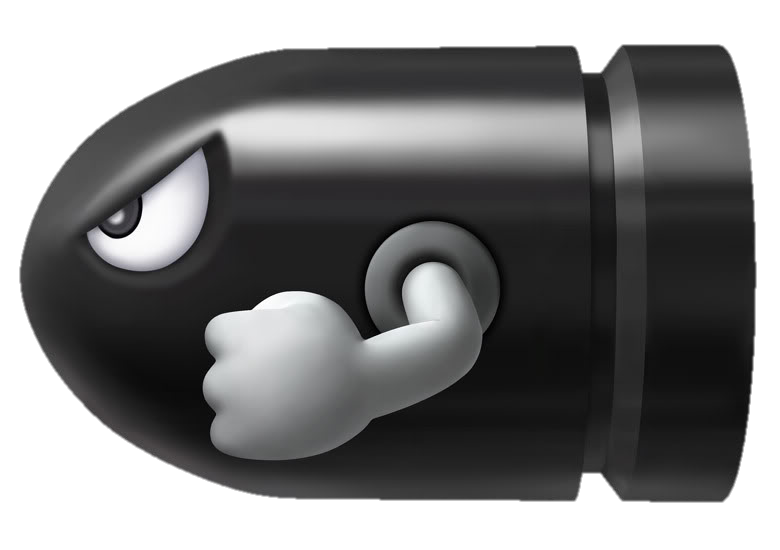 Level 8 – Enemy 11
You got 1 coin!
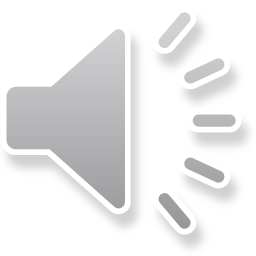 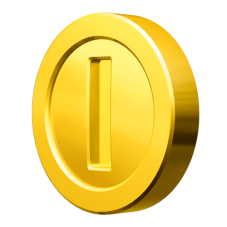 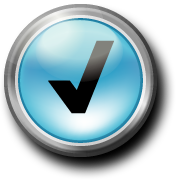 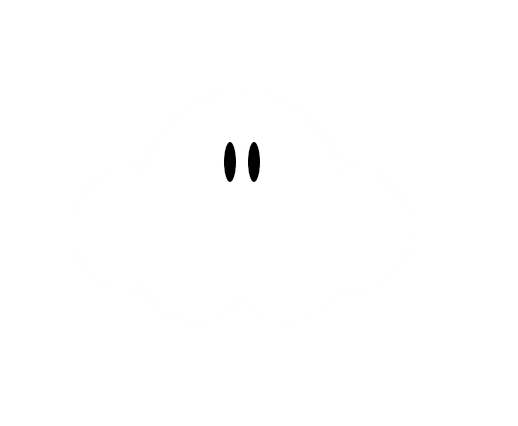 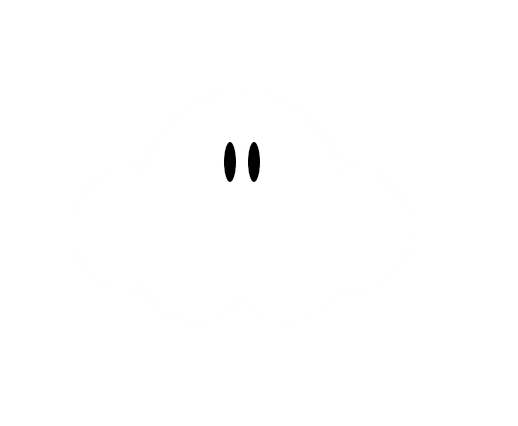 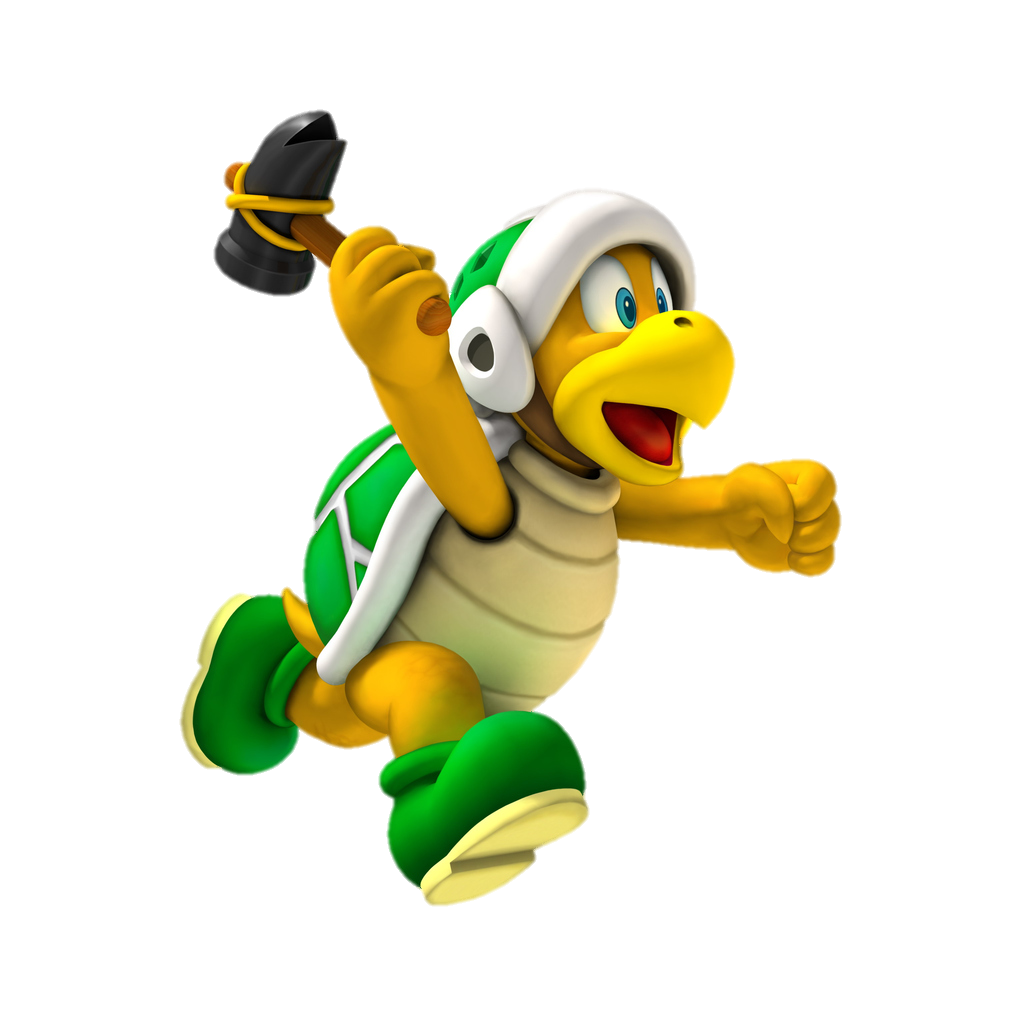 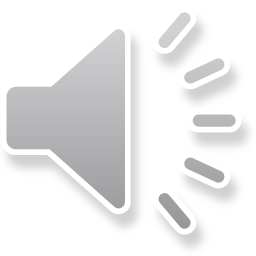 Do you want to go to Canada? Why?
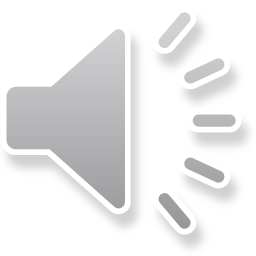 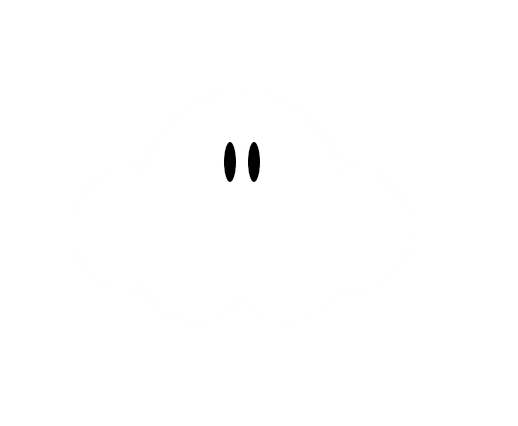 Level 9 – Enemy 1
You got 1 coin!
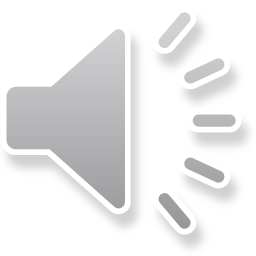 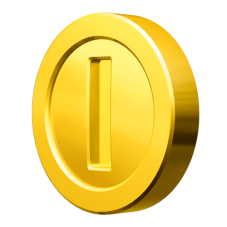 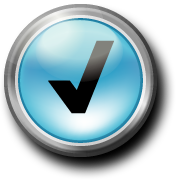 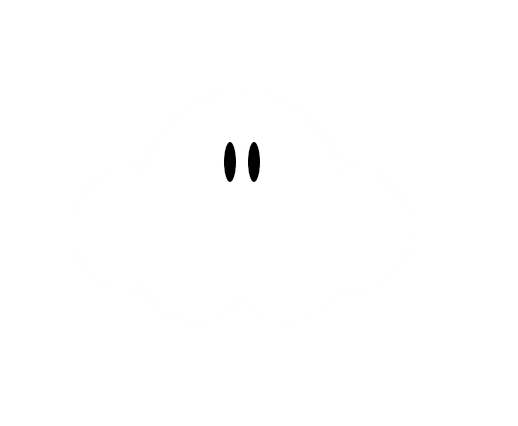 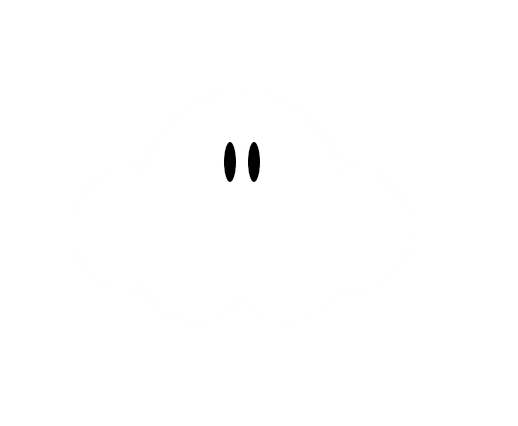 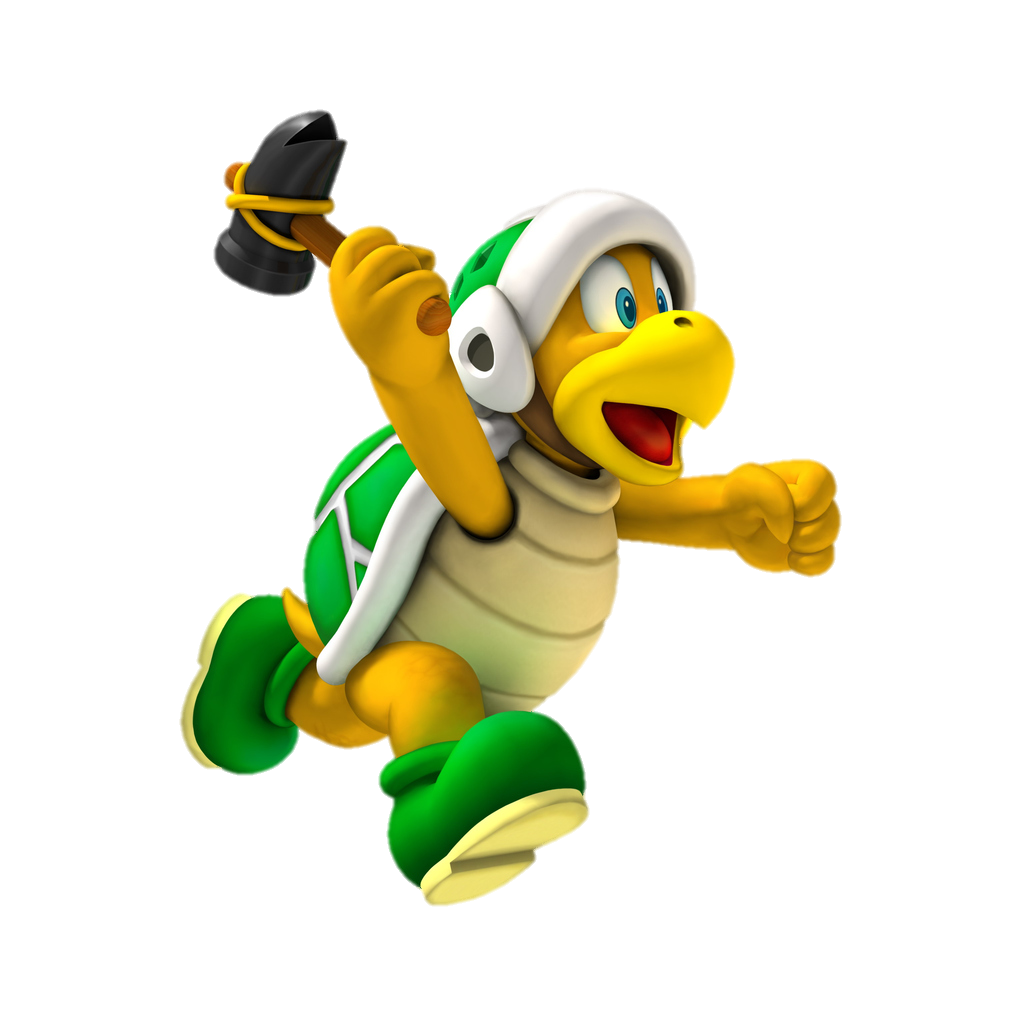 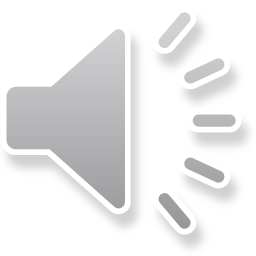 Do you want to live in Tokyo? Why?
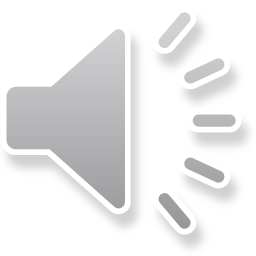 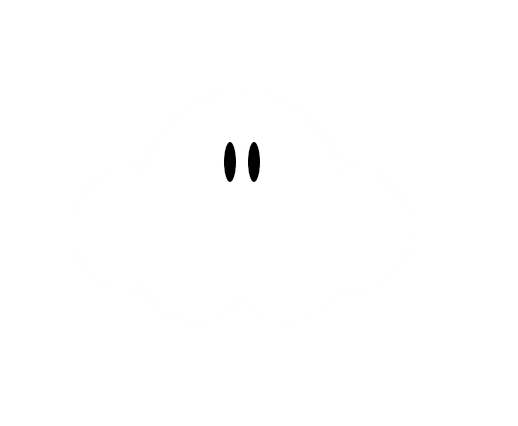 Level 9 – Enemy 2
You got 1 coin!
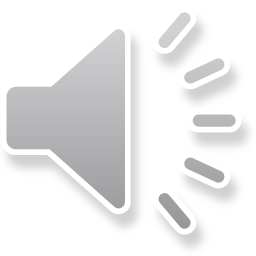 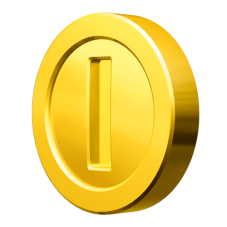 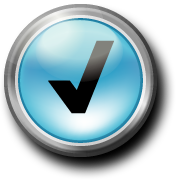 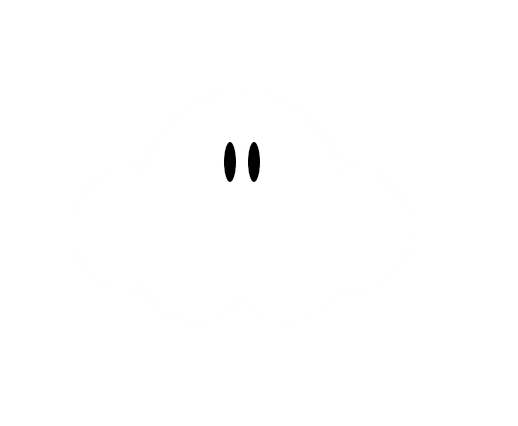 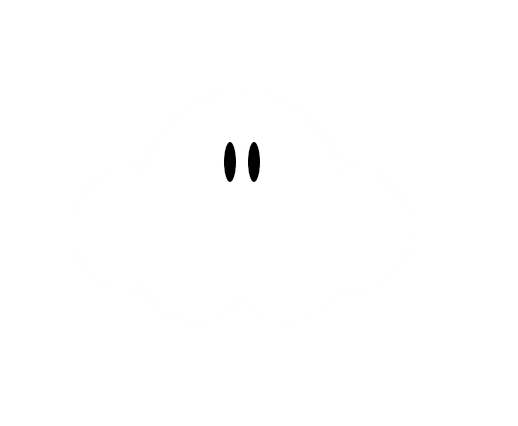 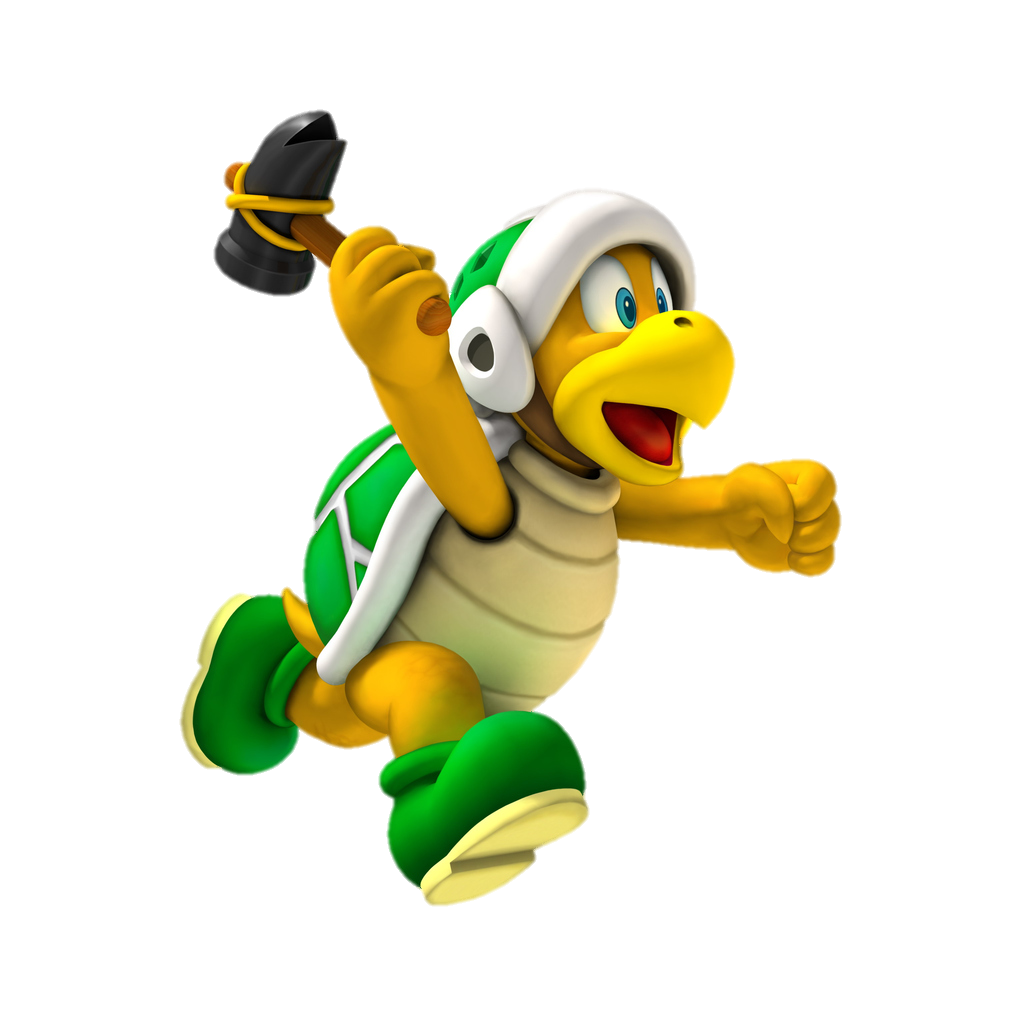 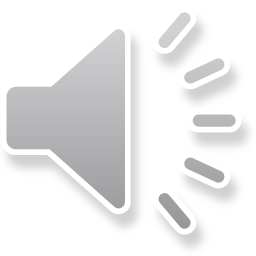 Do you want to get married? Why?
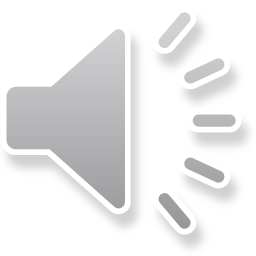 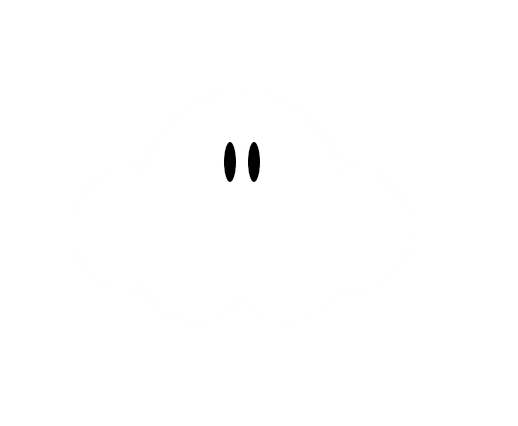 Level 9 – Enemy 3
You got 1 coin!
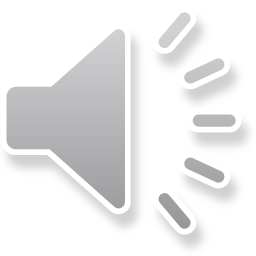 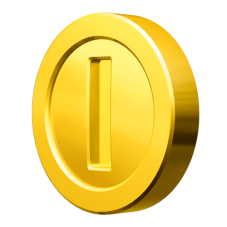 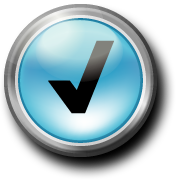 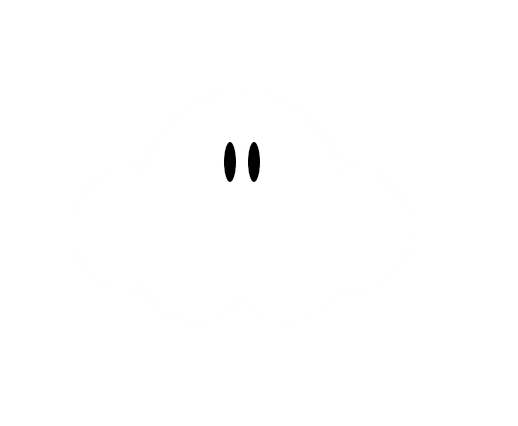 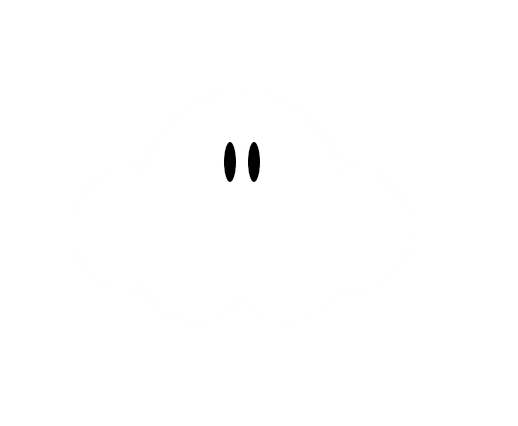 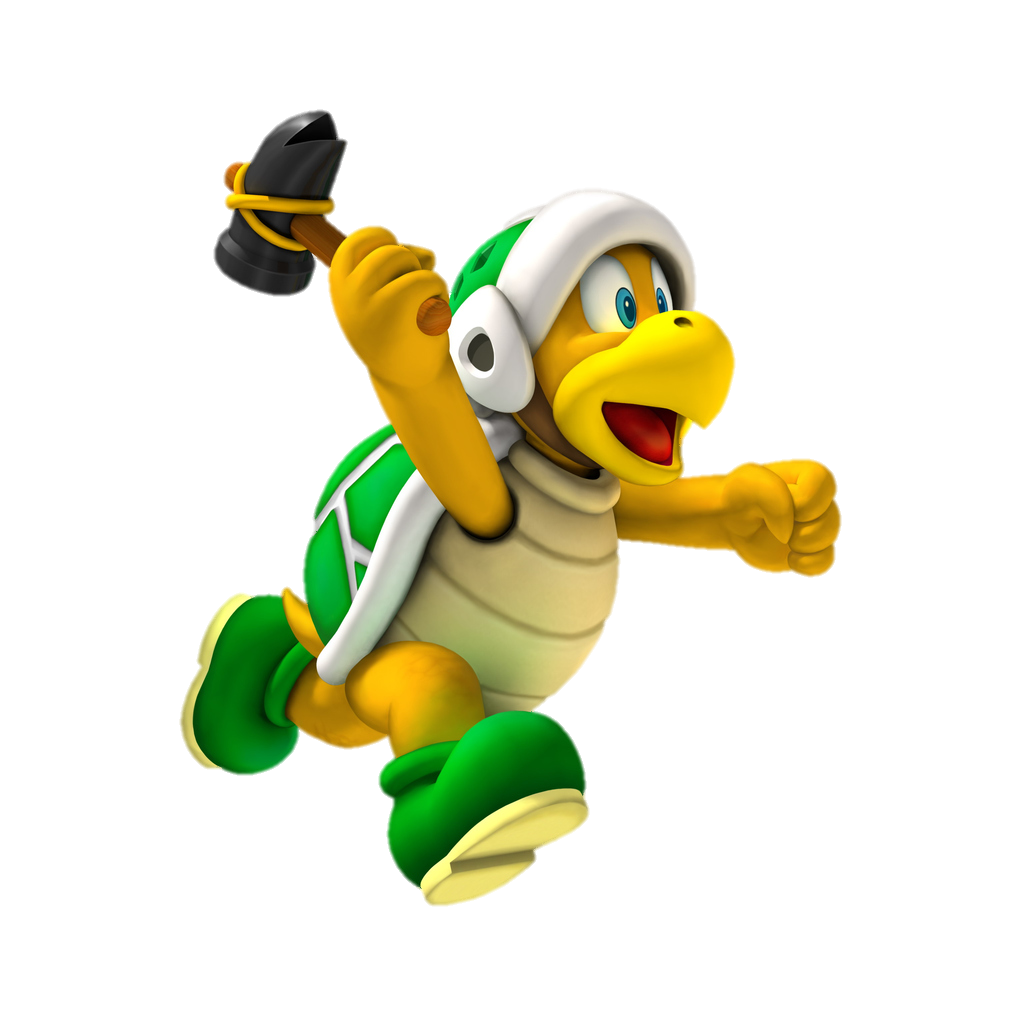 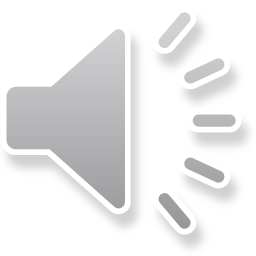 Do you want children? Why?
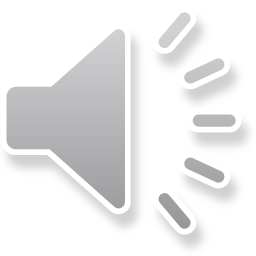 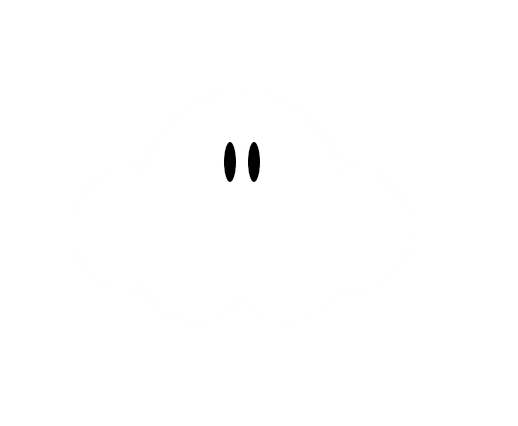 Level 9 – Enemy 4
You got 1 coin!
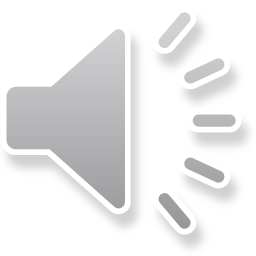 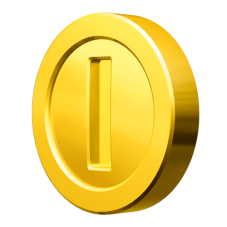 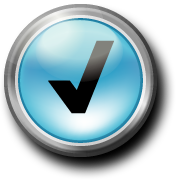 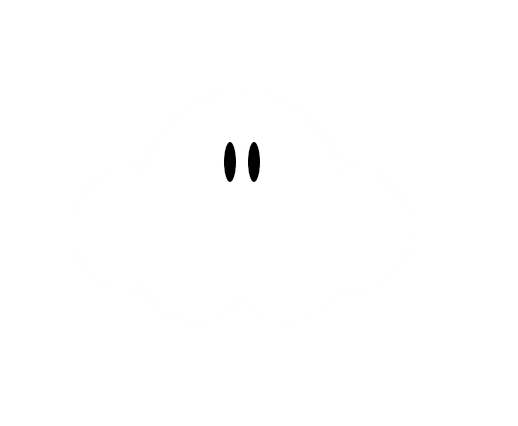 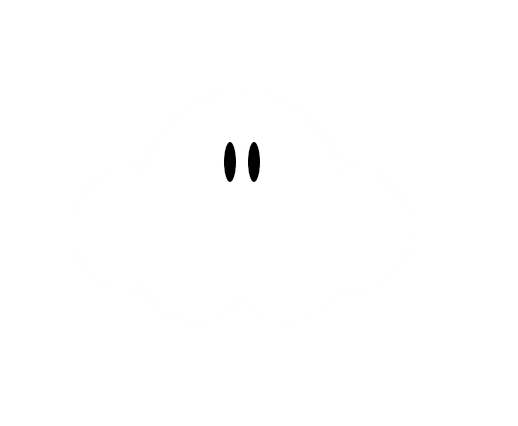 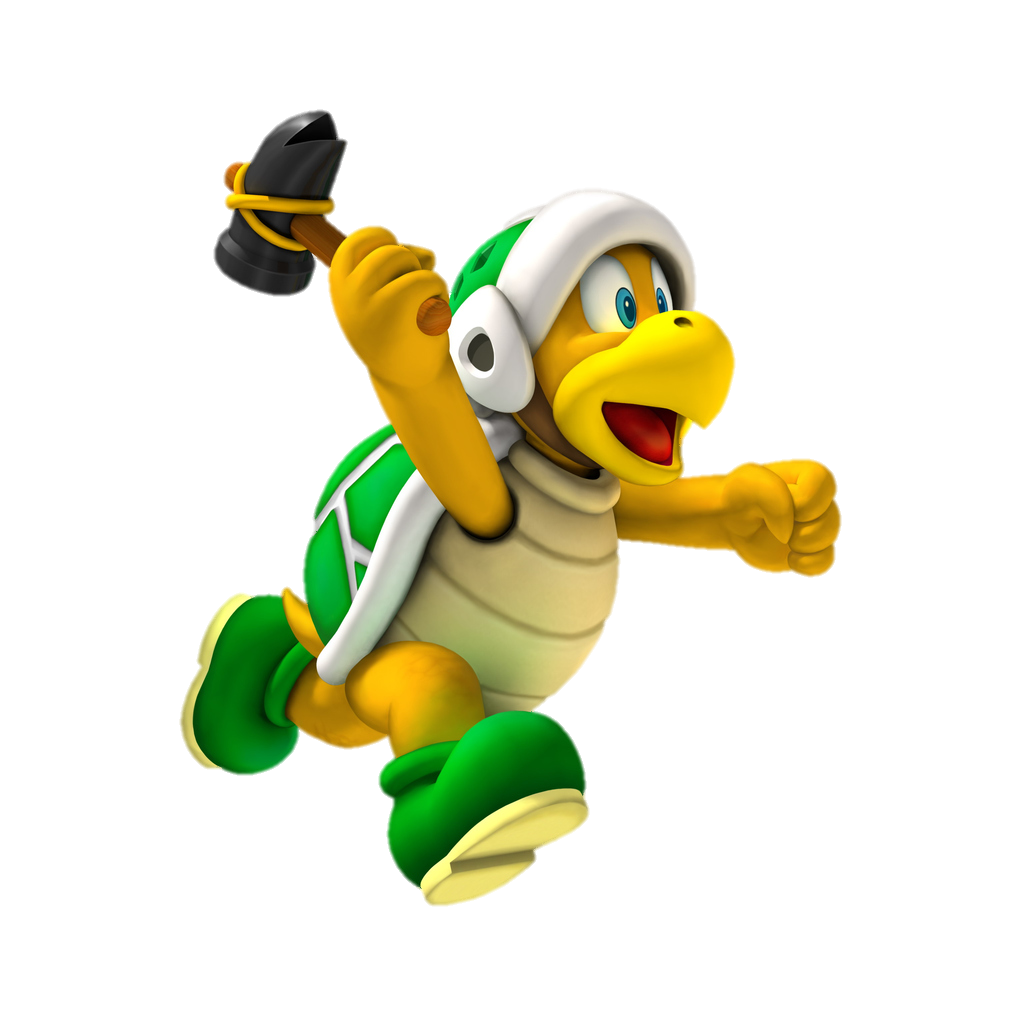 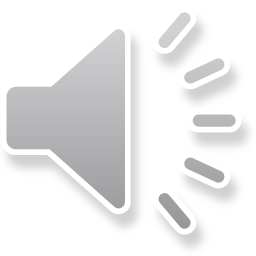 Do you want a lot of money? Why?
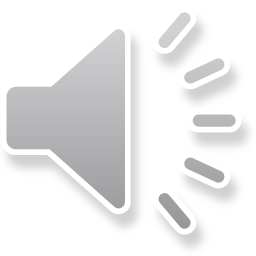 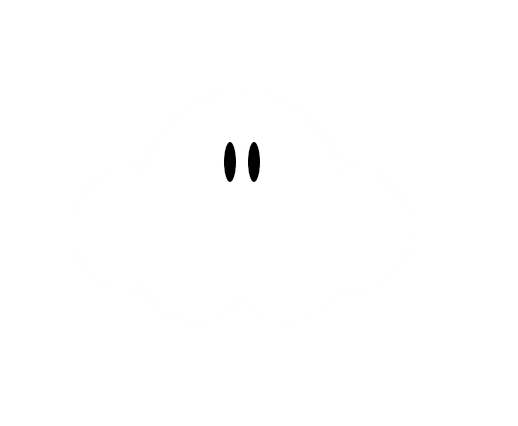 Level 9 – Enemy 5
You got 1 coin!
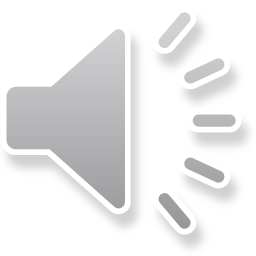 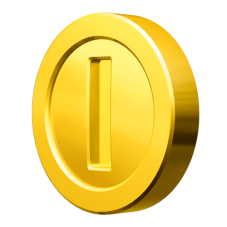 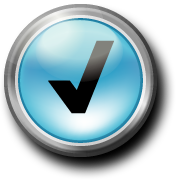 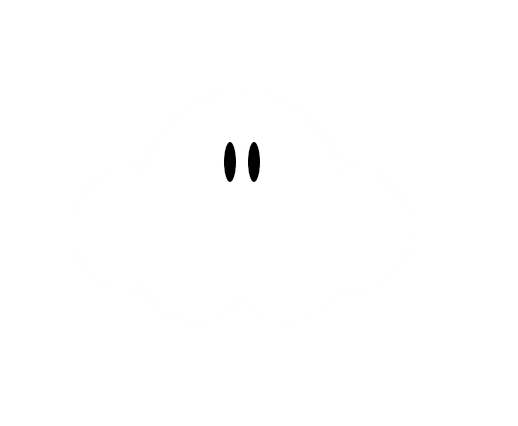 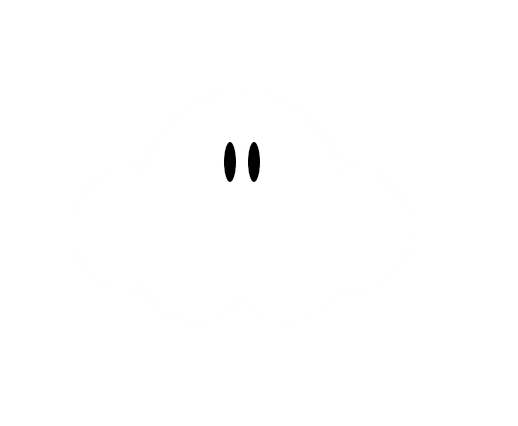 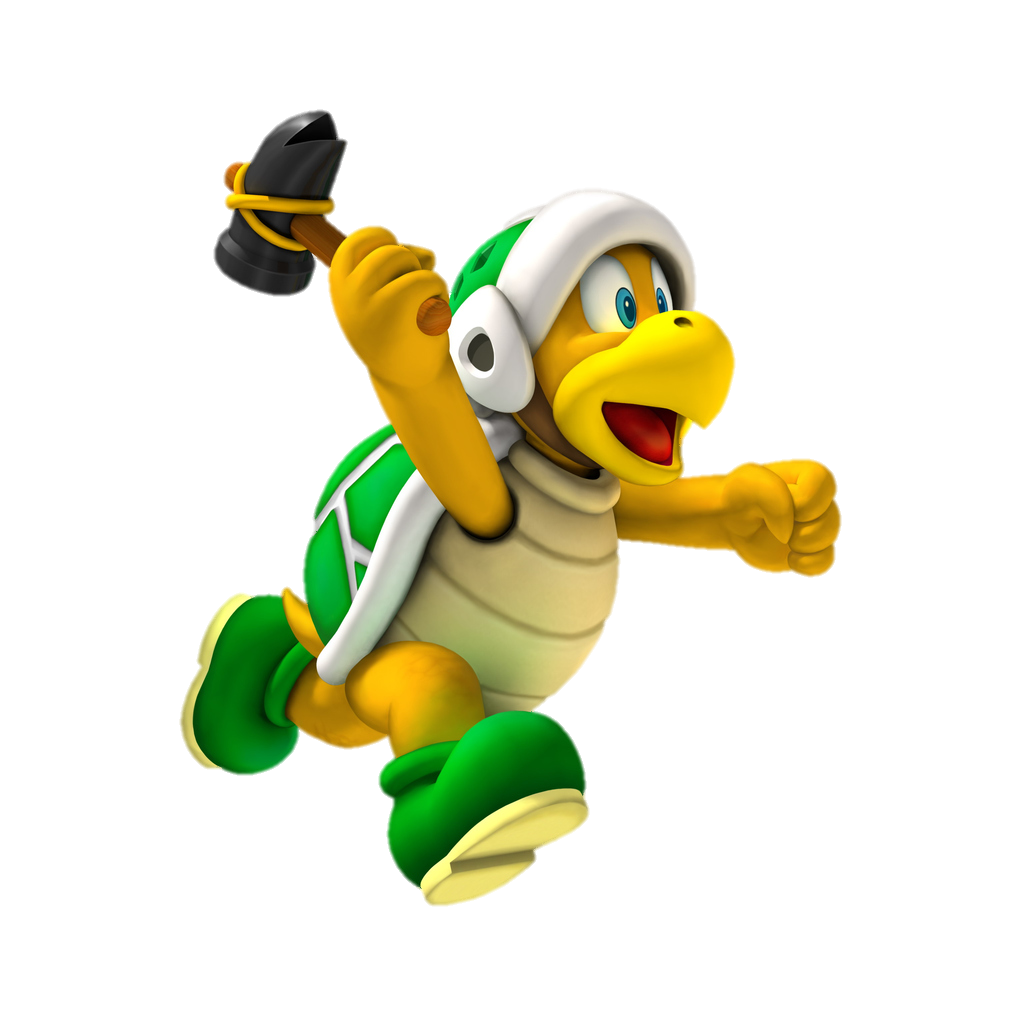 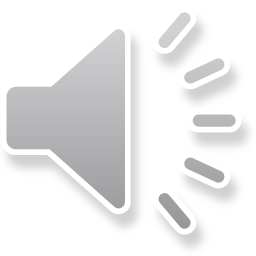 Do you want to be able to read people’s minds? Why?
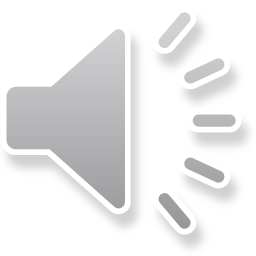 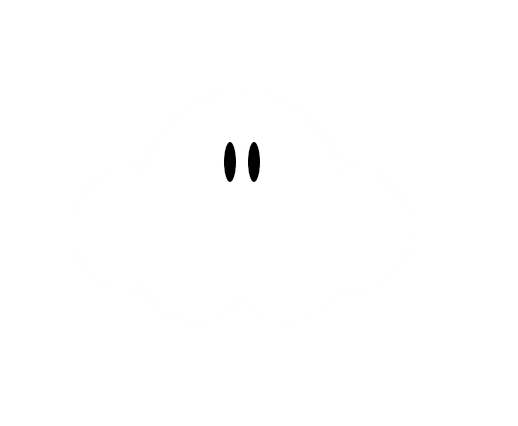 Level 9 – Enemy 6
You got 1 coin!
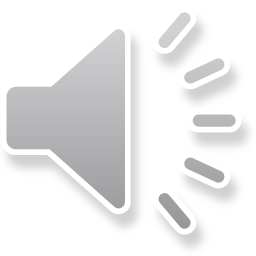 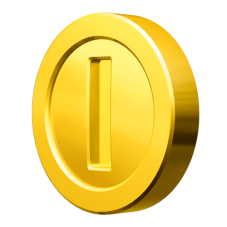 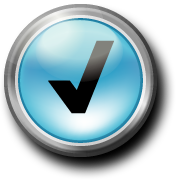 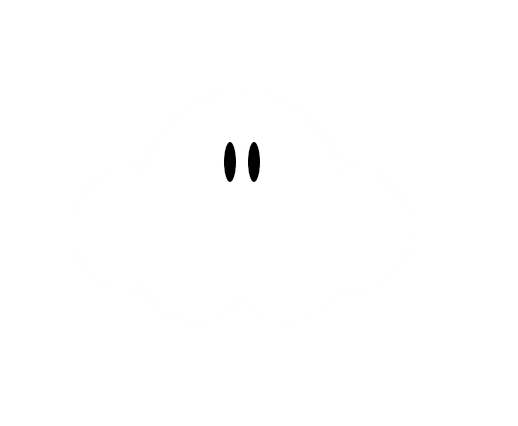 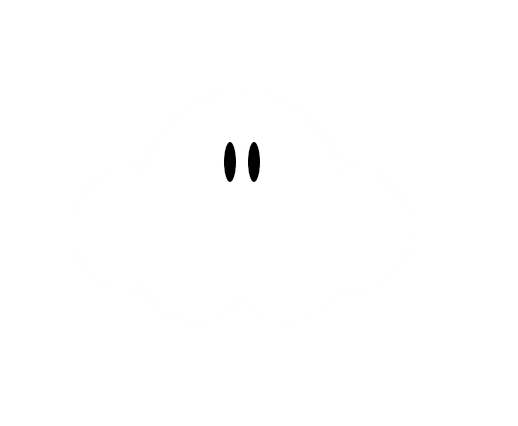 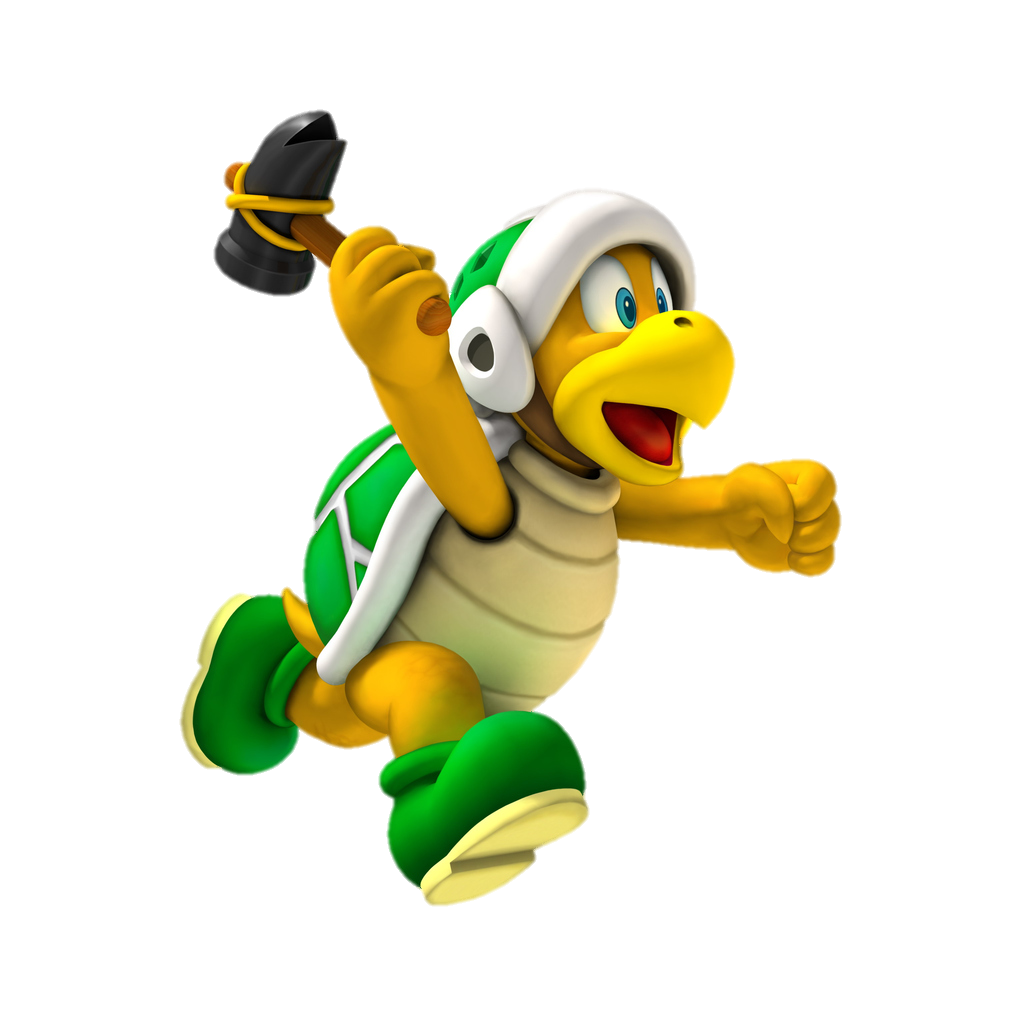 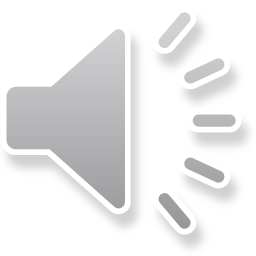 Do you want to study everyday? Why?
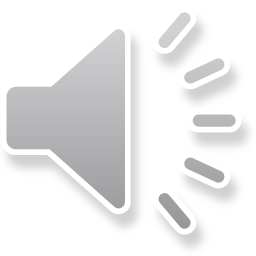 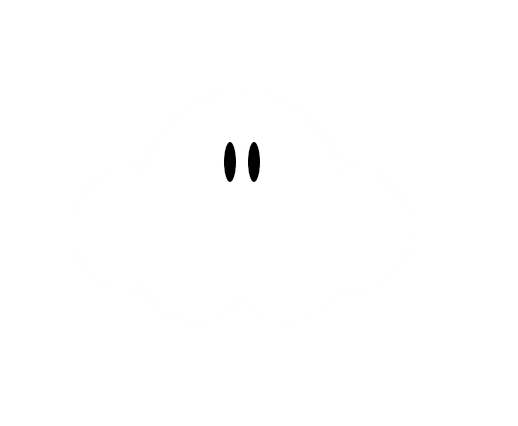 Level 9 – Enemy 7
You got 1 coin!
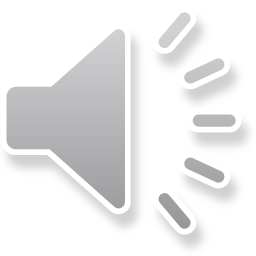 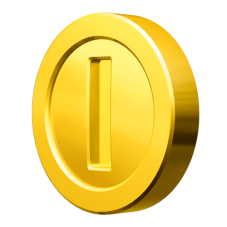 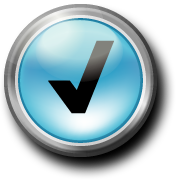 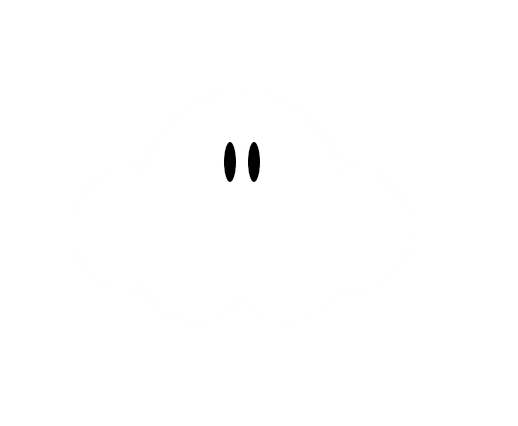 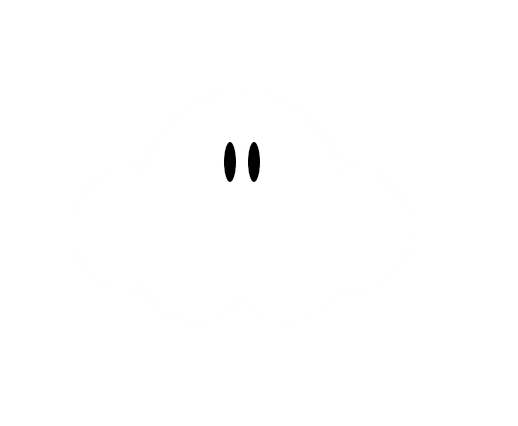 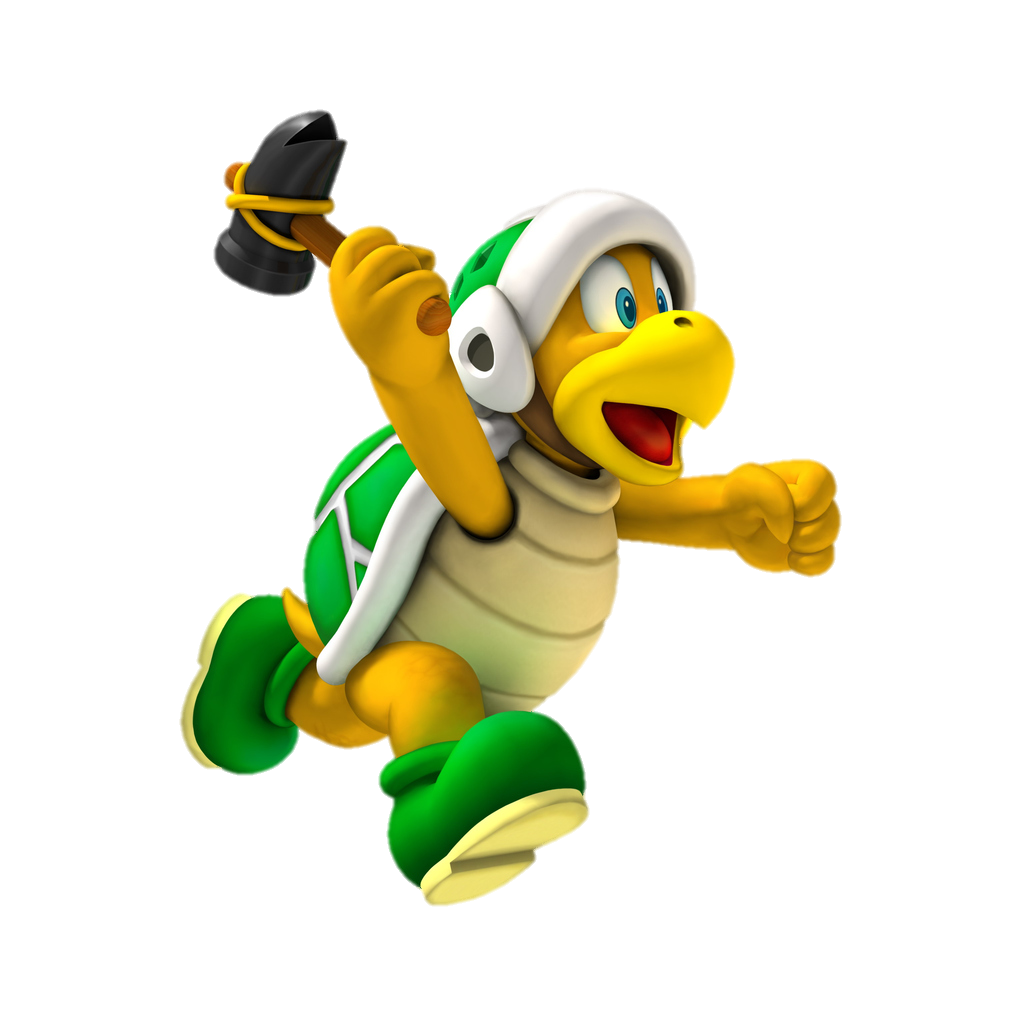 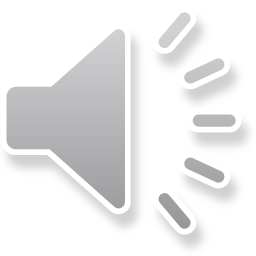 Do you want to always live with your family? Why?
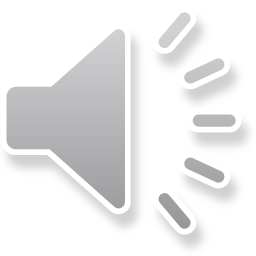 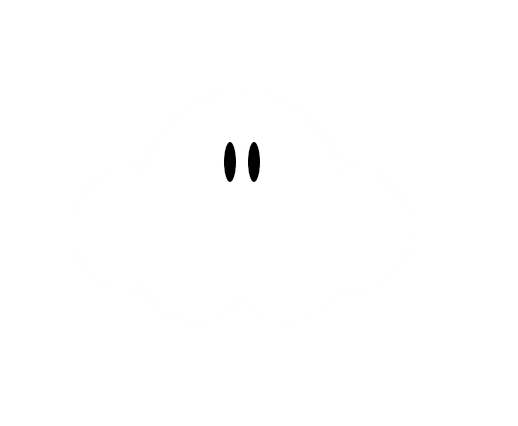 Level 9 – Enemy 8
You got 1 coin!
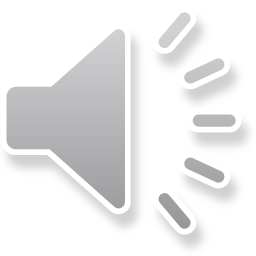 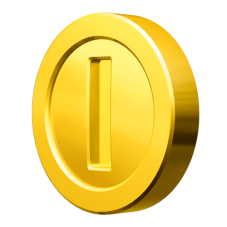 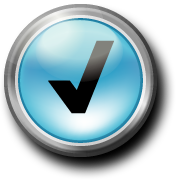 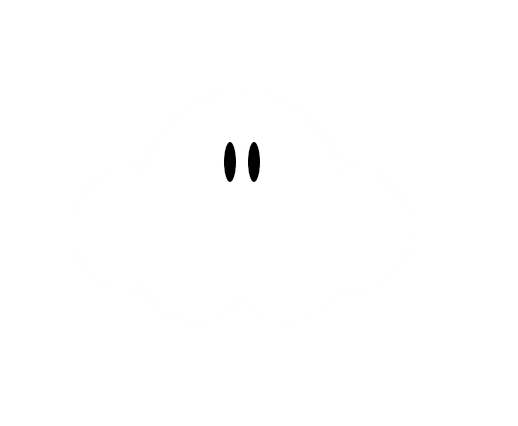 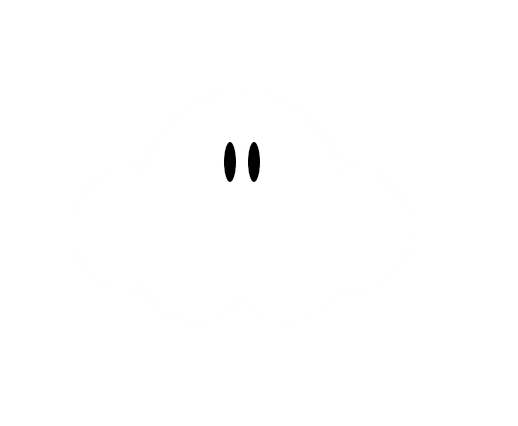 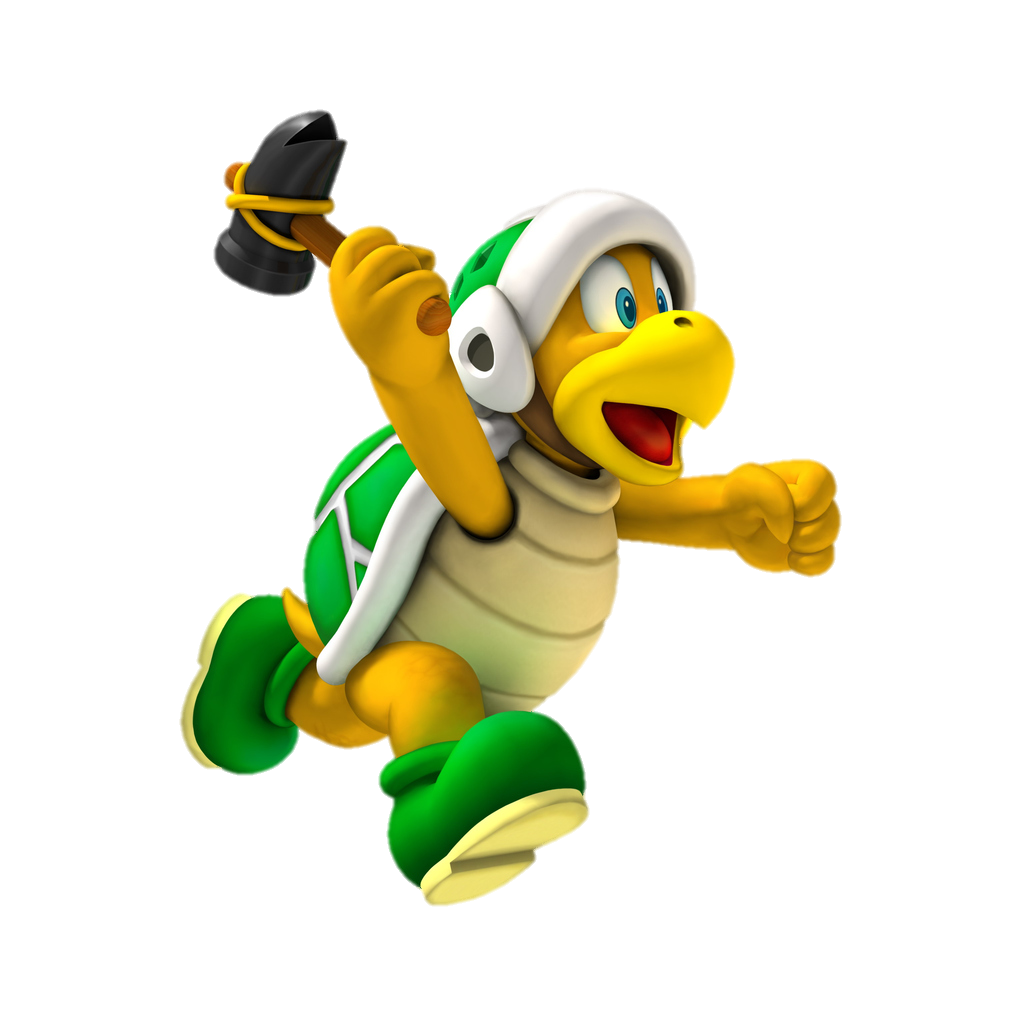 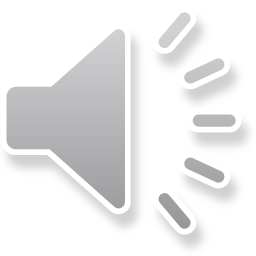 Do you want to see a ghost? Why?
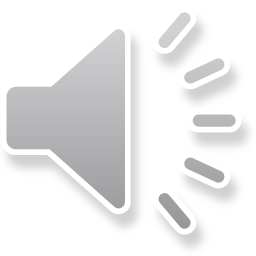 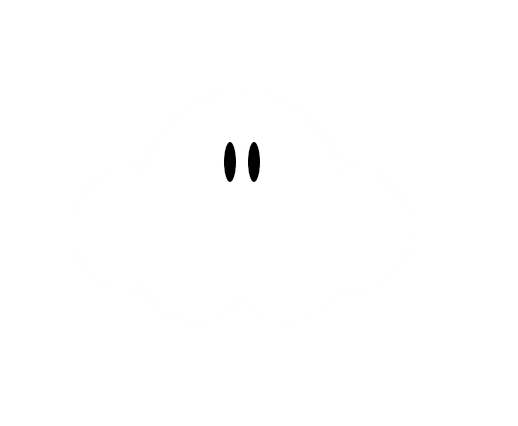 Level 9 – Enemy 9
You got 1 coin!
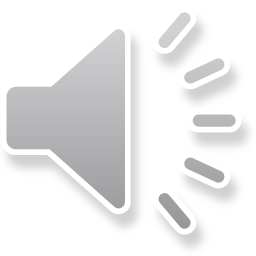 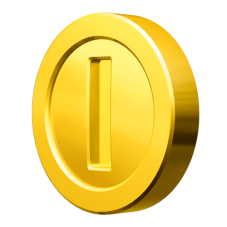 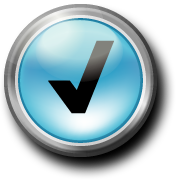 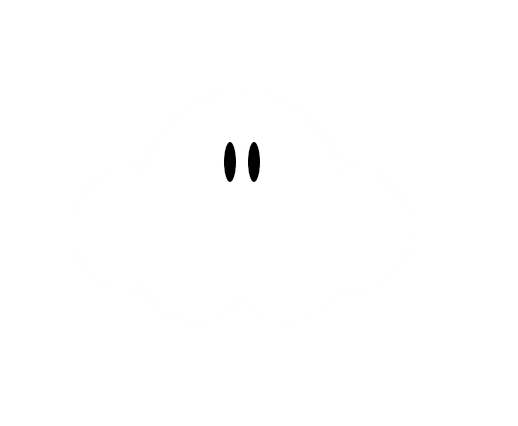 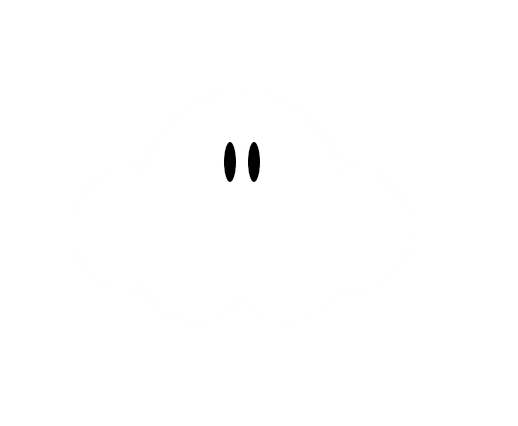 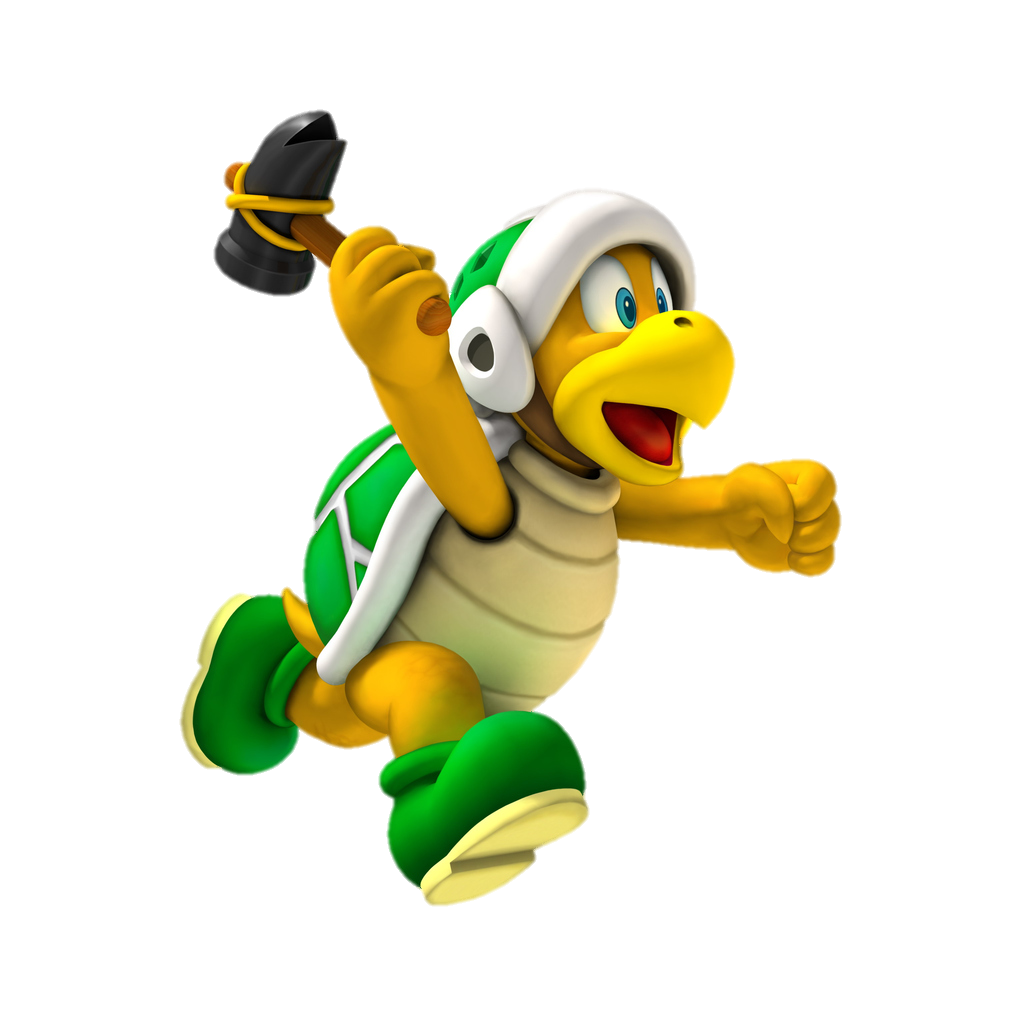 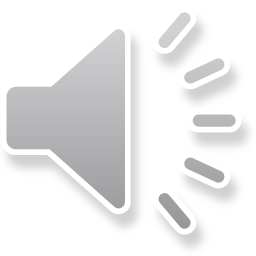 Do you want to be a teacher? Why?
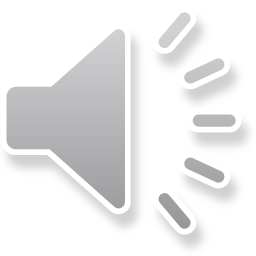 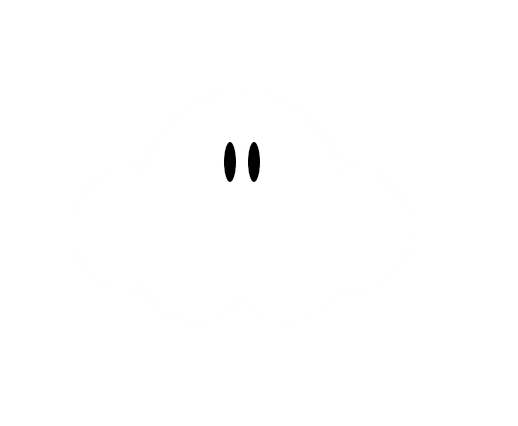 Level 9 – Enemy 10
You got 1 coin!
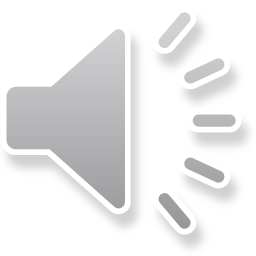 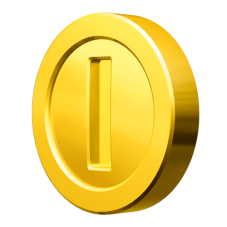 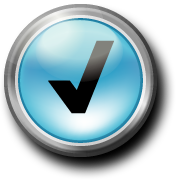 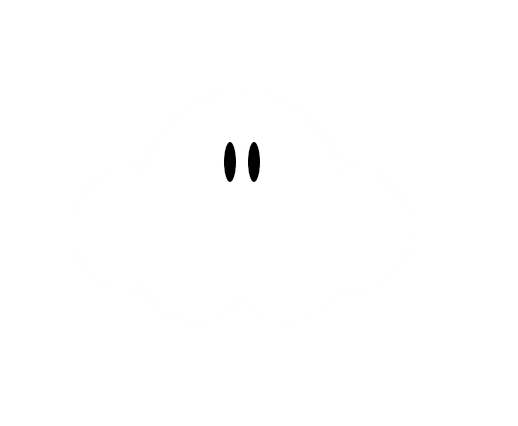 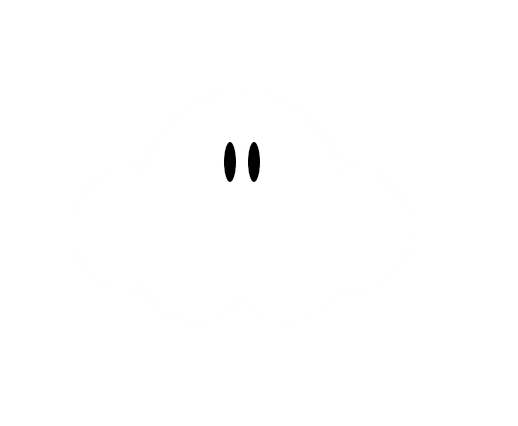 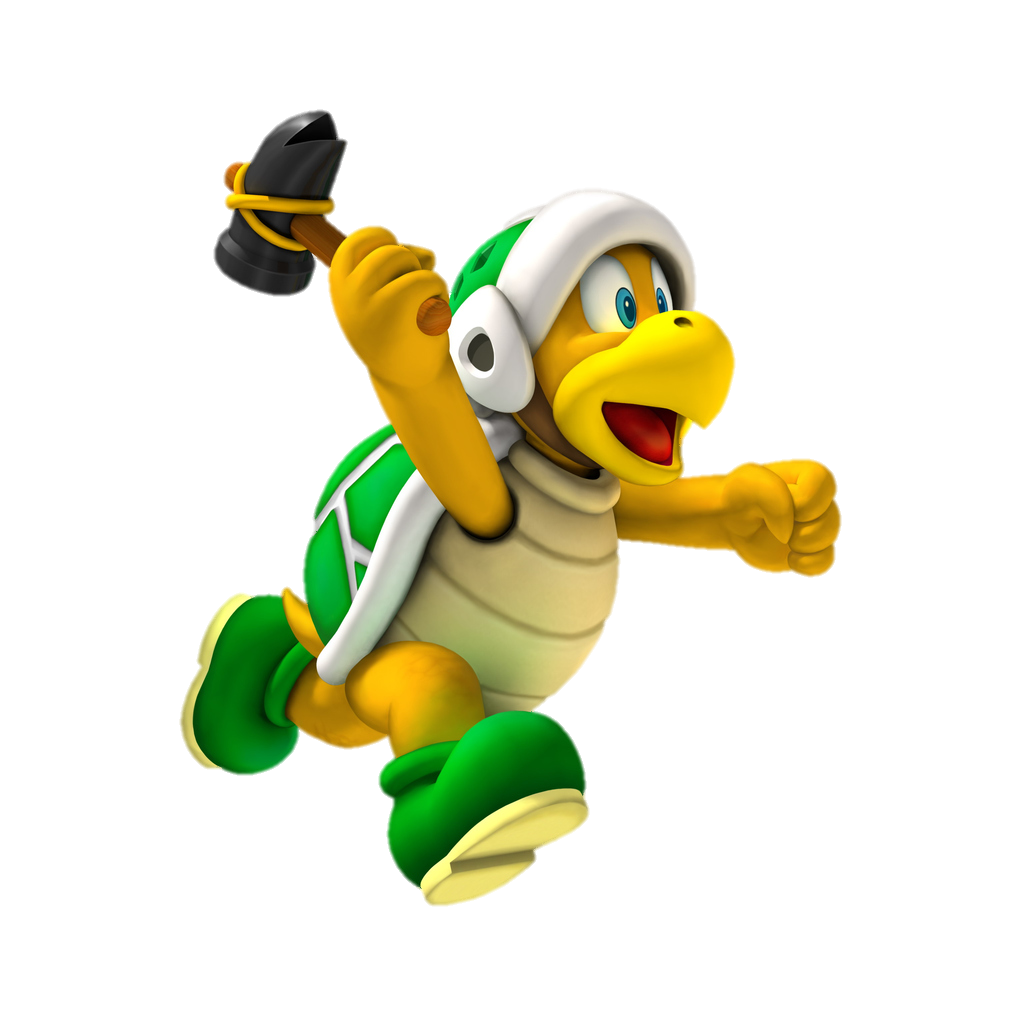 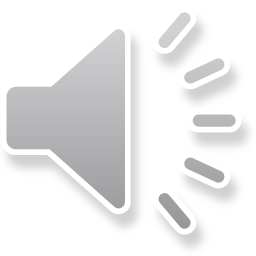 Do you want to be famous? Why?
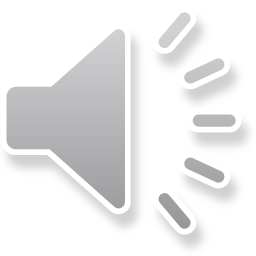 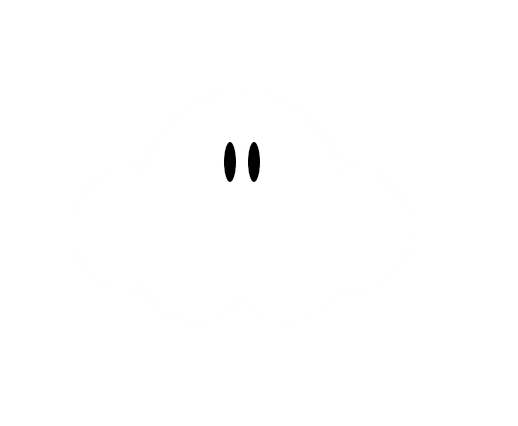 Level 9 – Enemy 11
You got 1 coin!
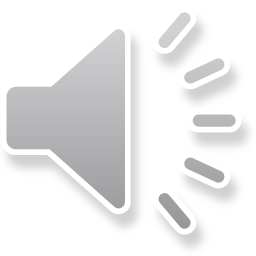 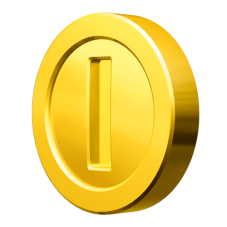 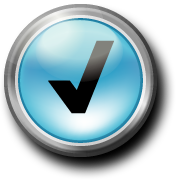 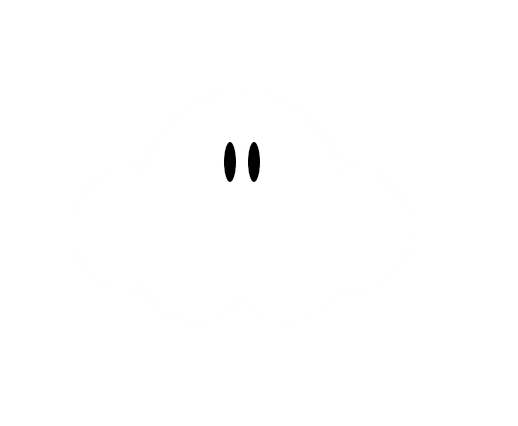 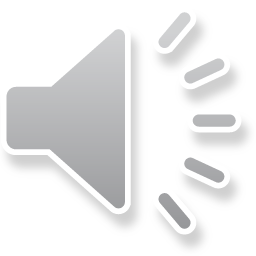 Which country is your ALT from?
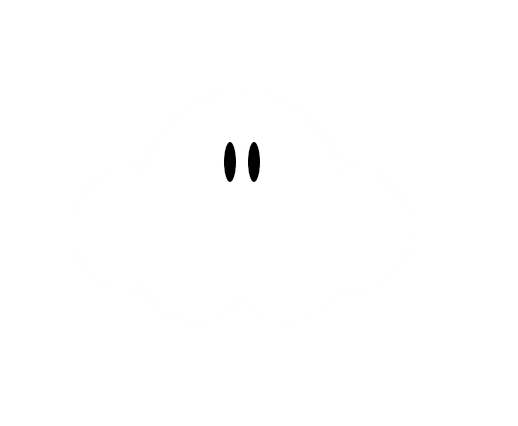 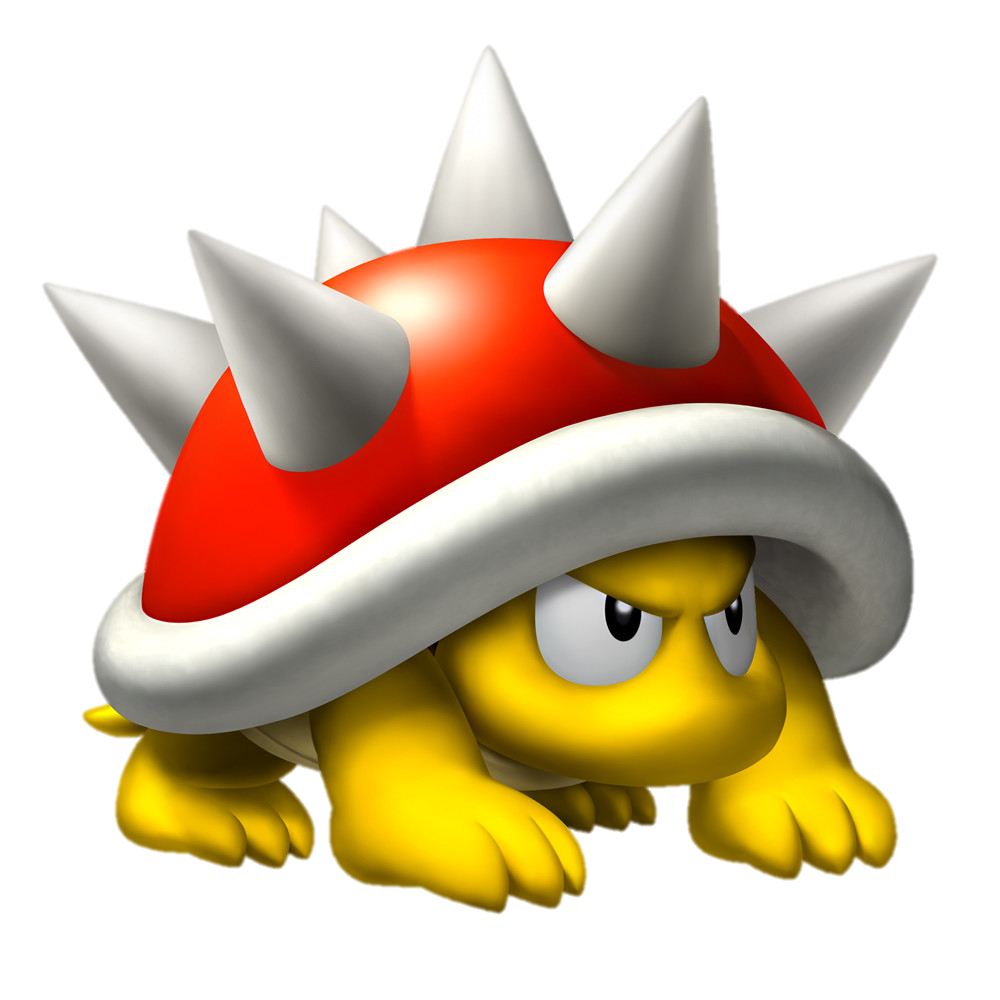 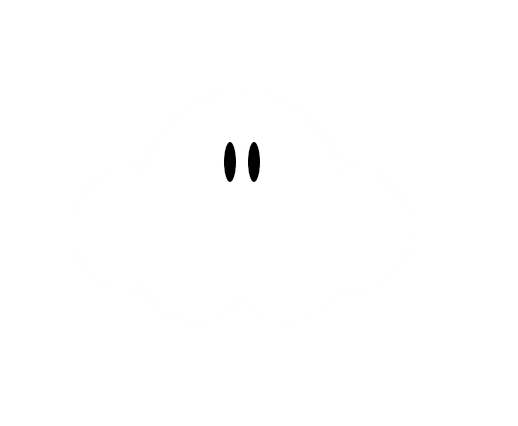 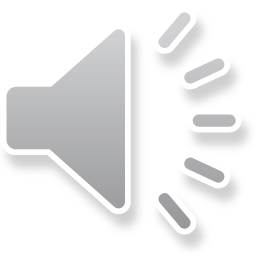 Level 10 – Enemy 1
You got 1 coin!
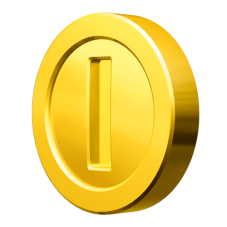 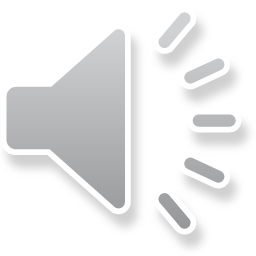 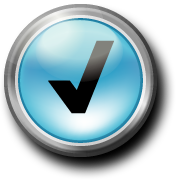 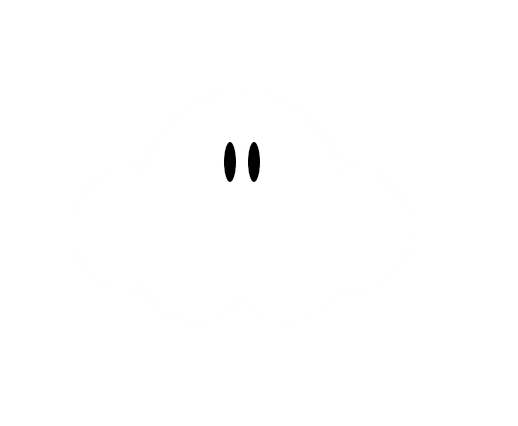 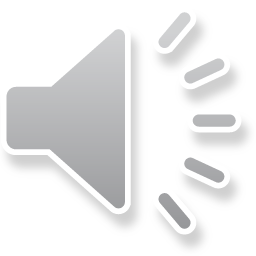 Which country are the Pyramids from?
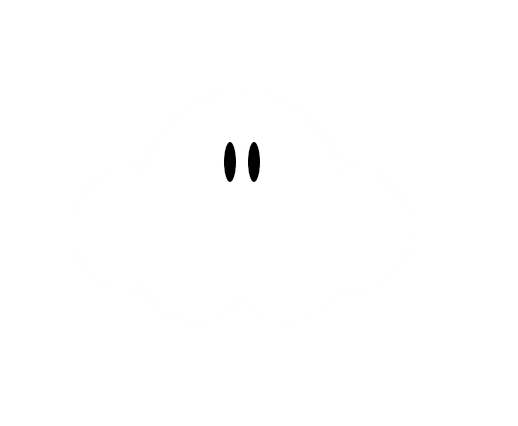 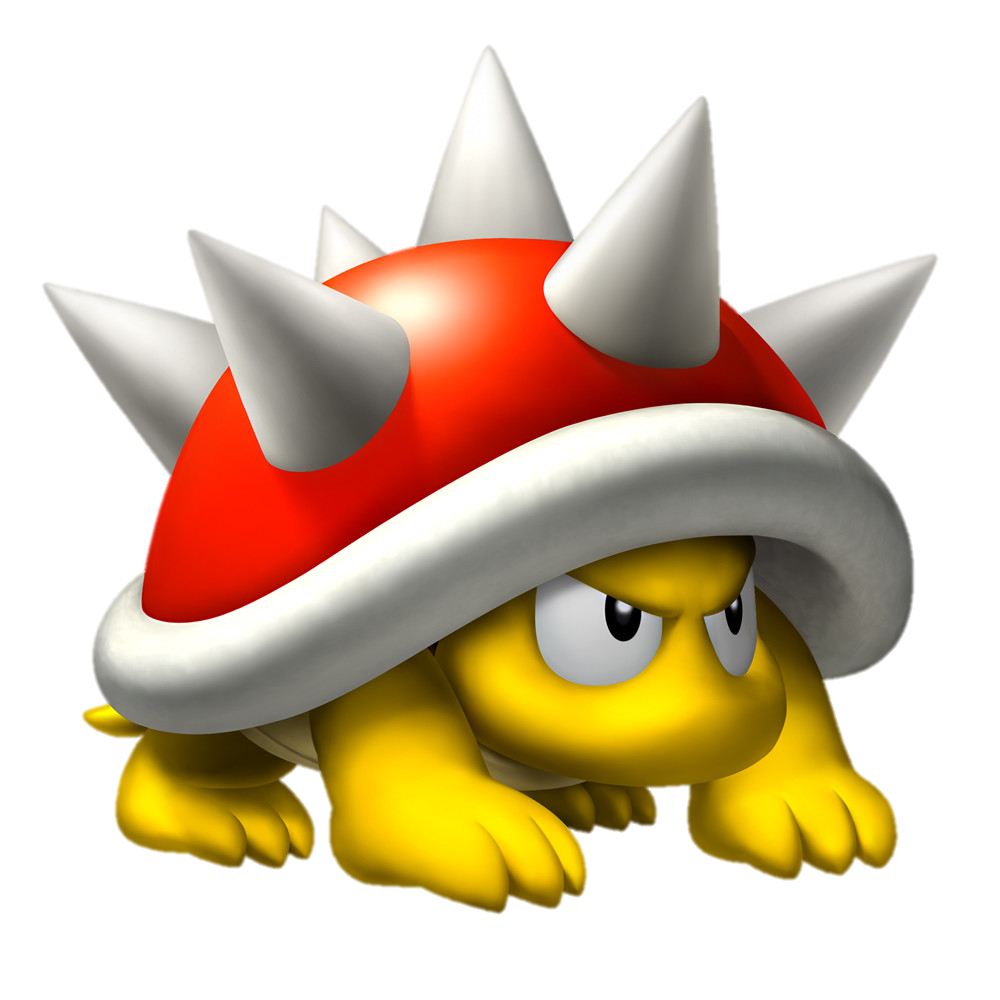 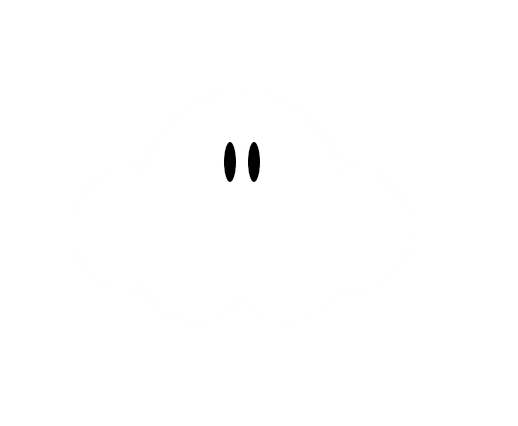 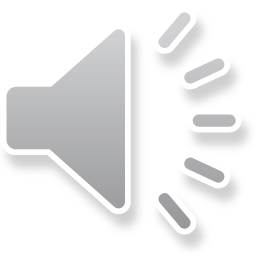 Level 10 – Enemy 2
You got 1 coin!
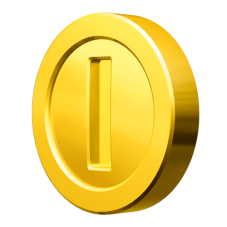 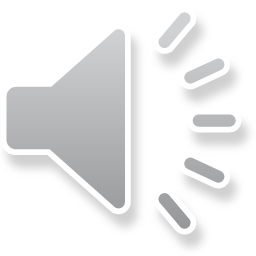 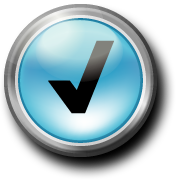 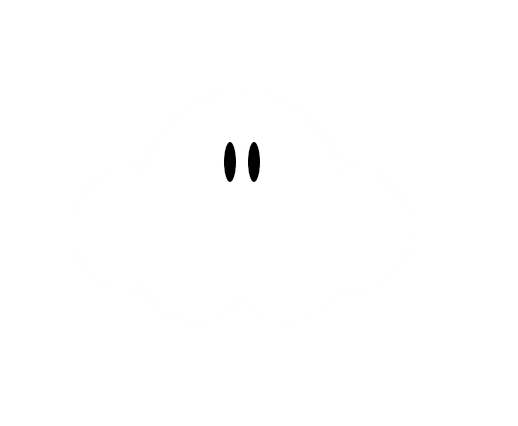 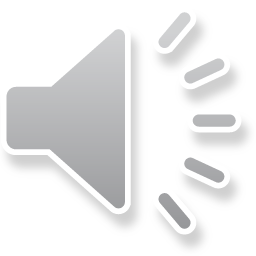 Which food is Anpanman made of?
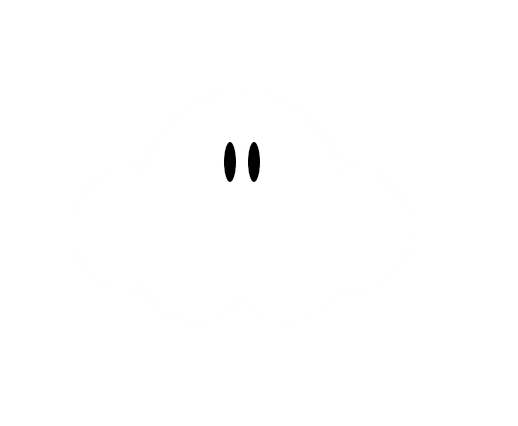 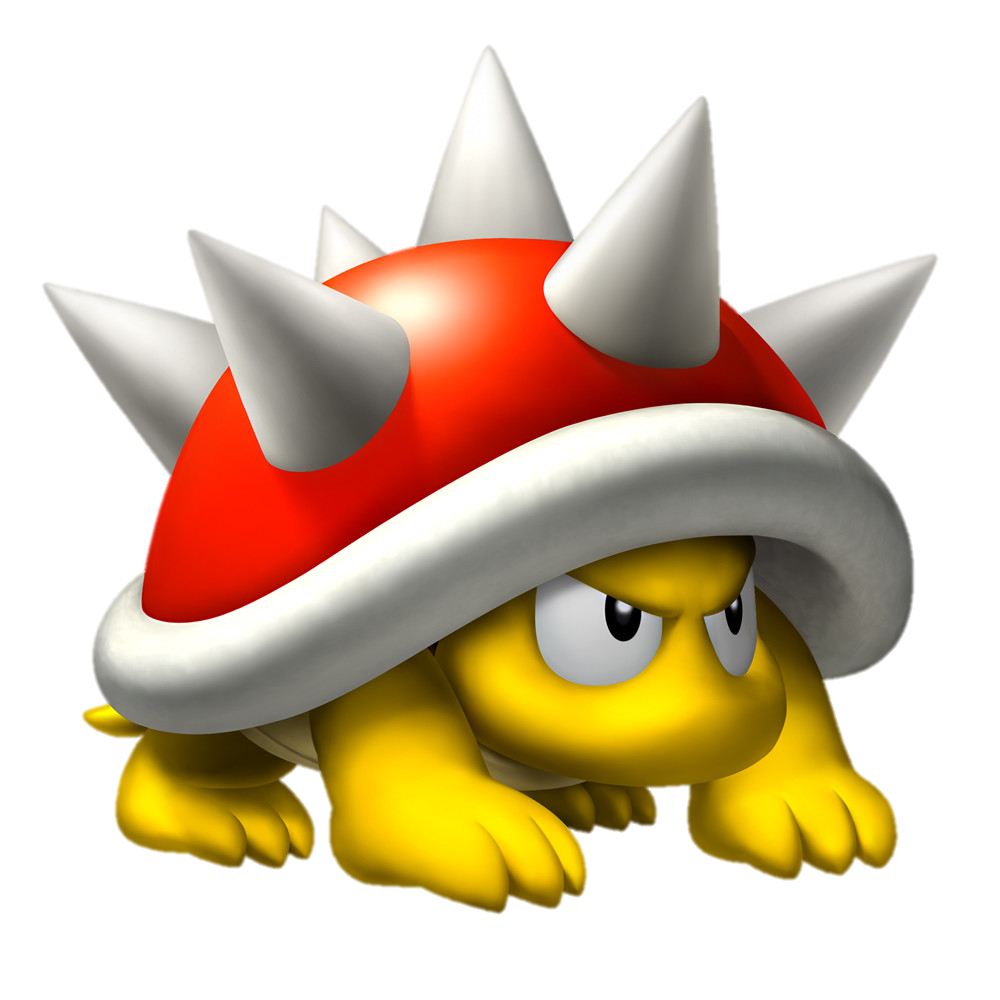 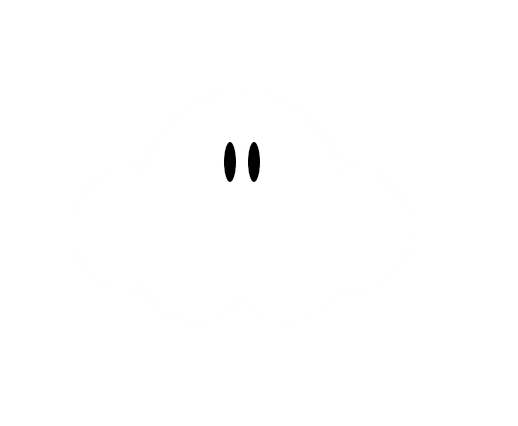 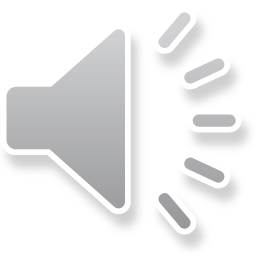 Level 10 – Enemy 3
You got 1 coin!
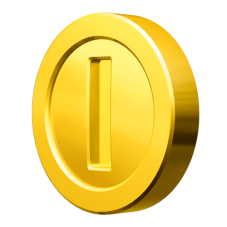 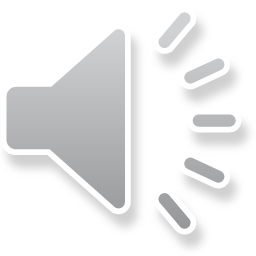 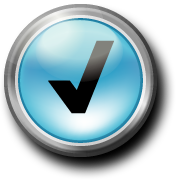 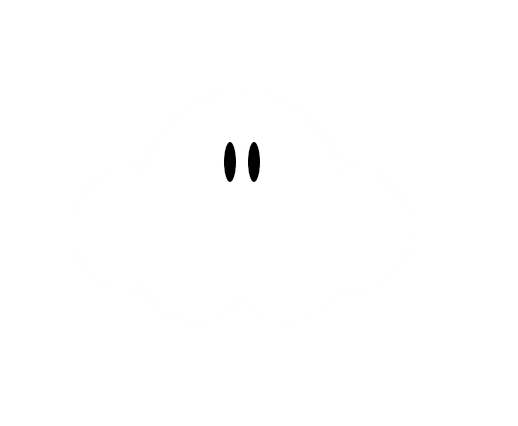 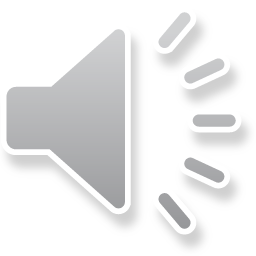 Which music video has many colors, eyes, and toys?
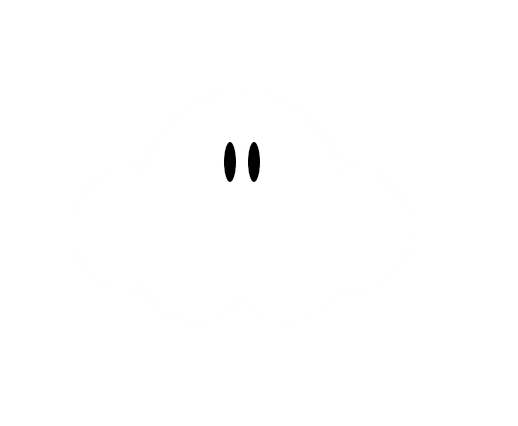 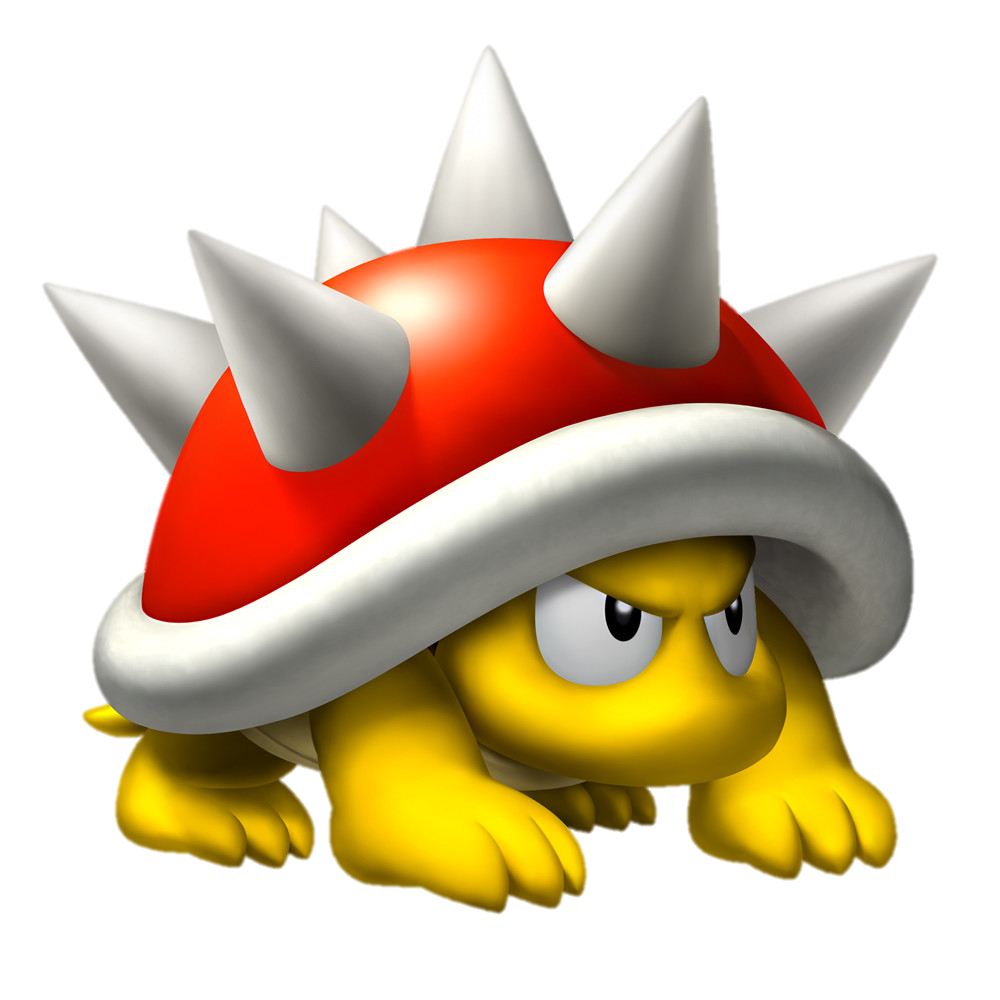 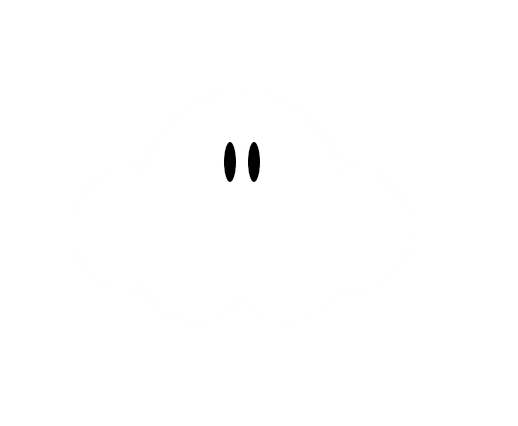 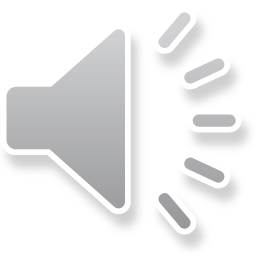 Level 10 – Enemy 4
You got 1 coin!
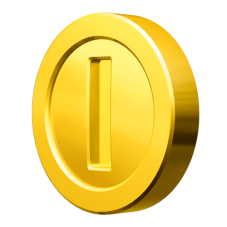 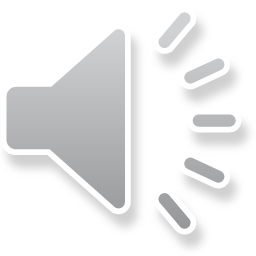 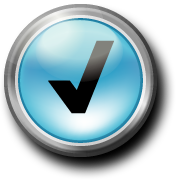 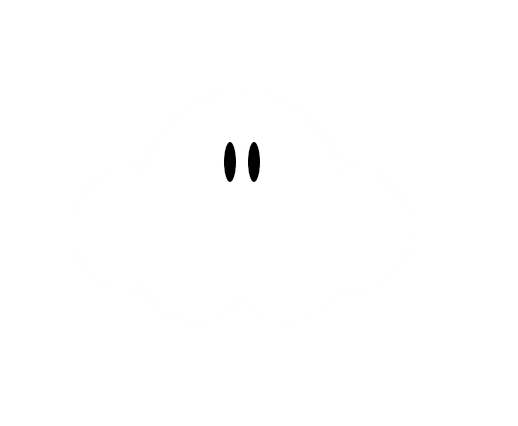 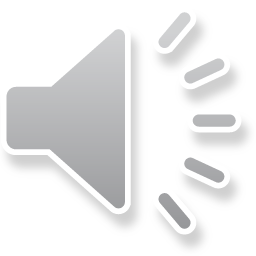 Which teacher at your high school is your favorite?
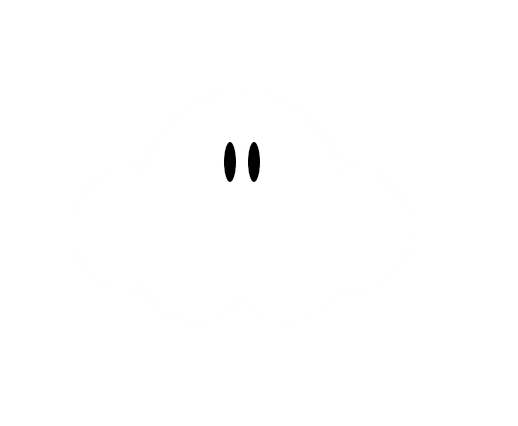 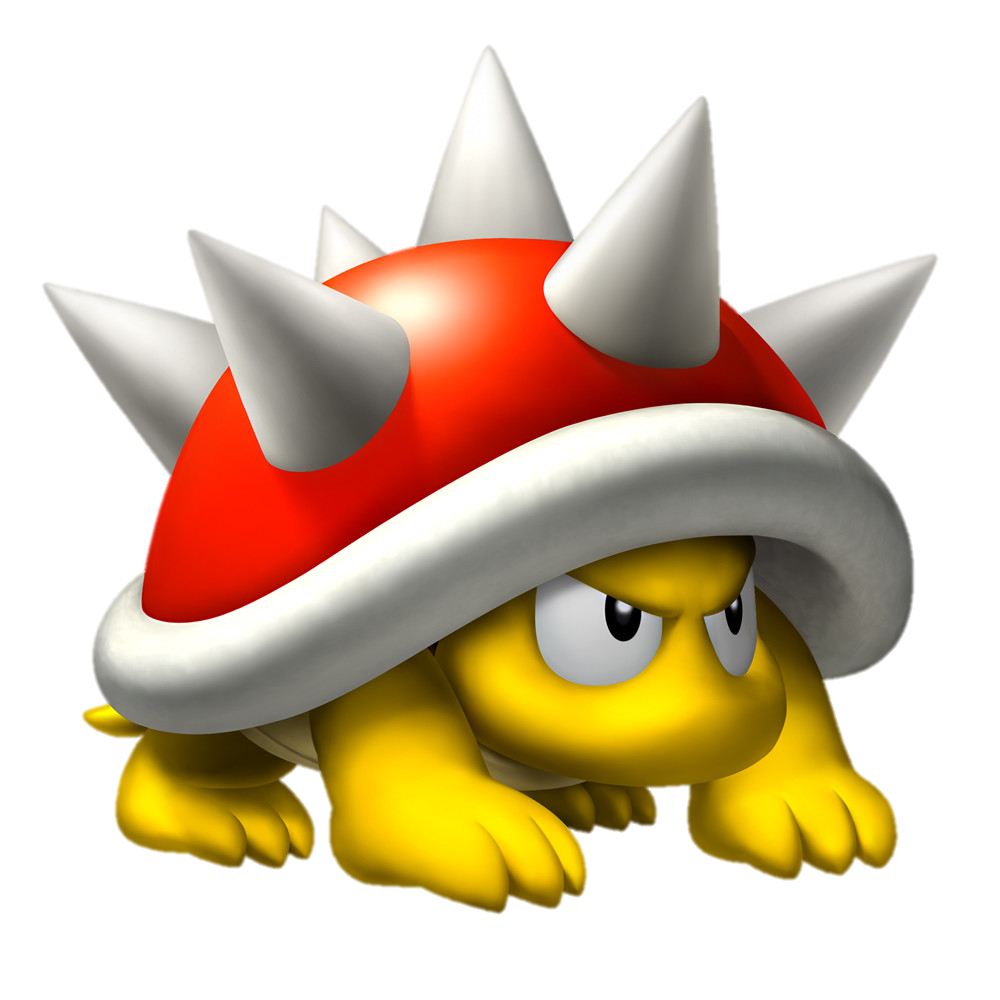 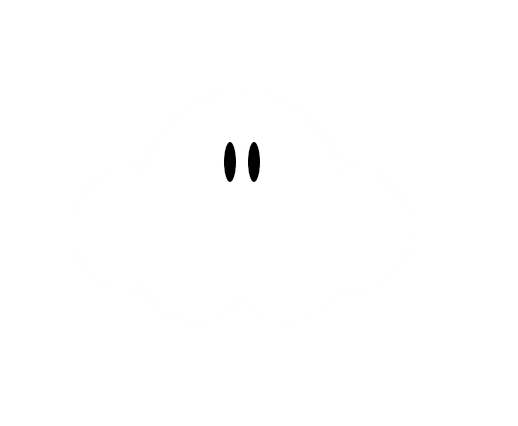 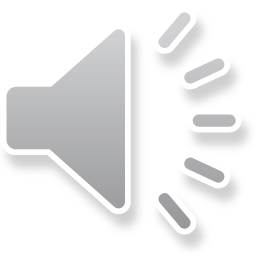 Level 10 – Enemy 5
You got 1 coin!
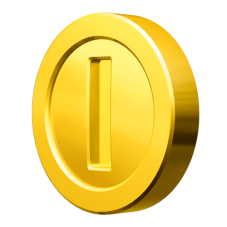 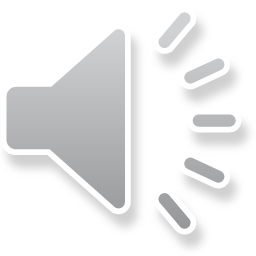 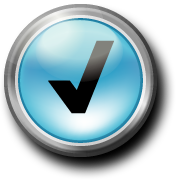 What word does not belong?
Rain		Snow
Light		Wind
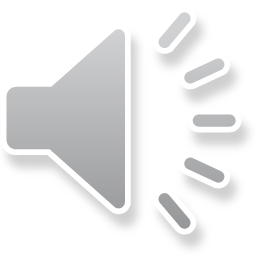 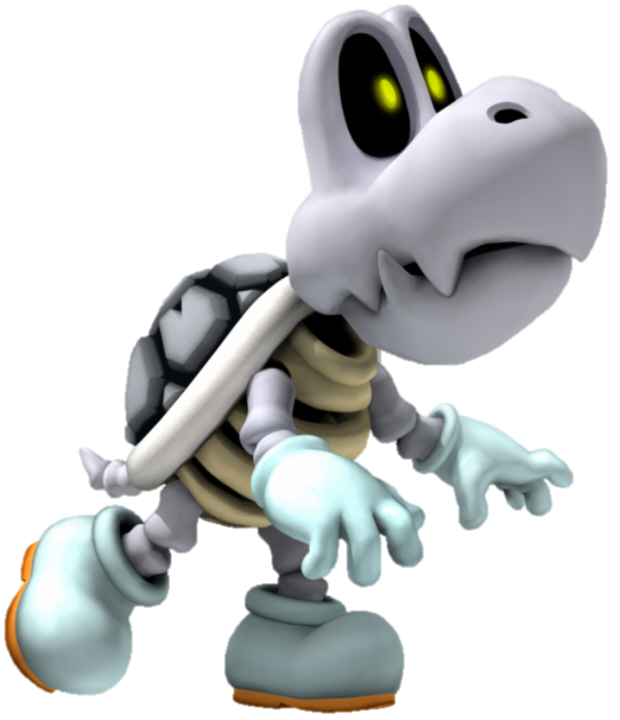 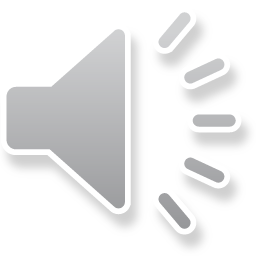 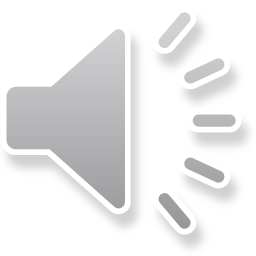 Level 11 – Enemy 1
You got 1 coin!
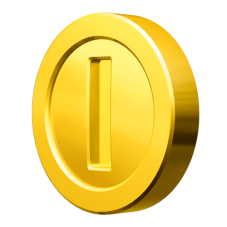 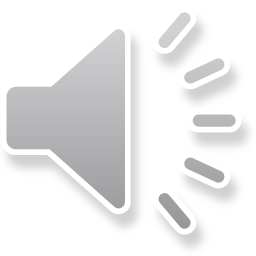 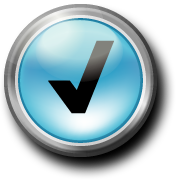 What word does not belong?
Sun		Grass
Moon		Earth
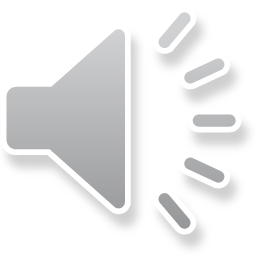 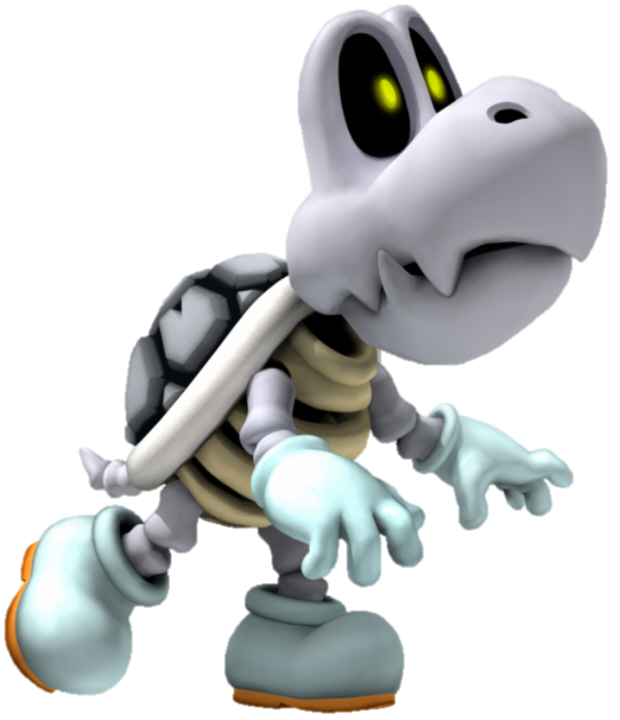 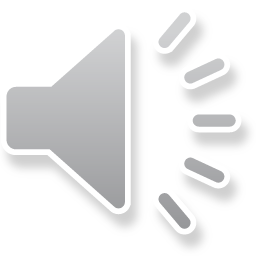 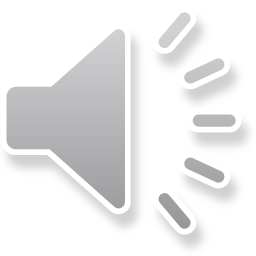 Level 11 – Enemy 2
You got 1 coin!
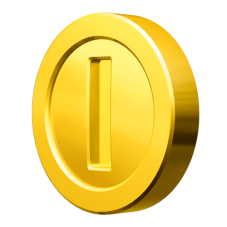 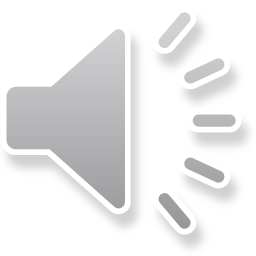 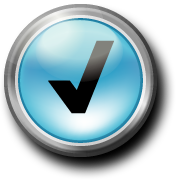 What word does not belong?
House		Cat
Kangaroo	Bird
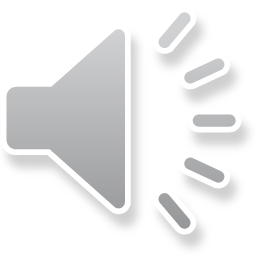 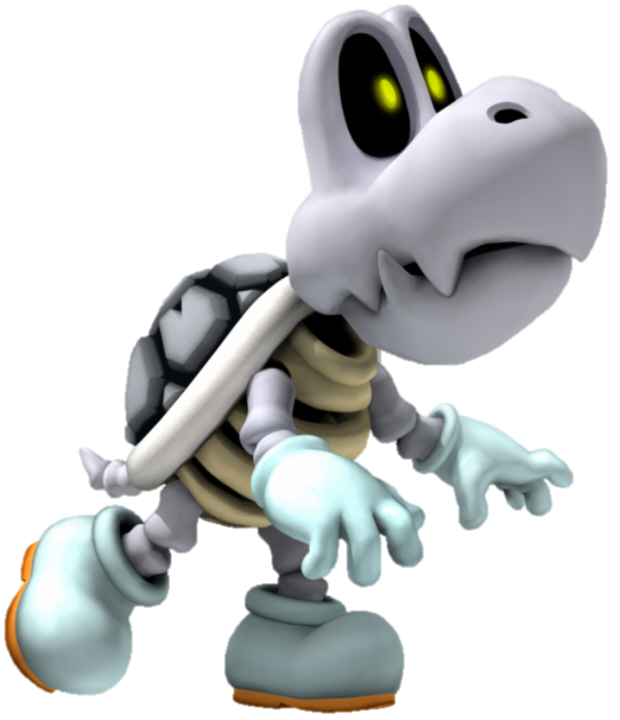 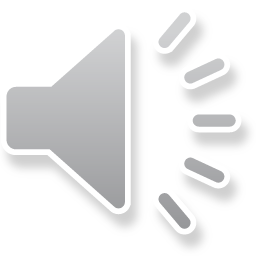 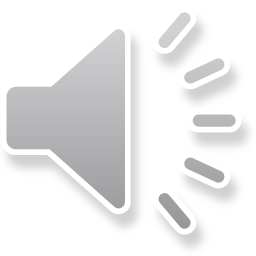 Level 11 – Enemy 3
You got 1 coin!
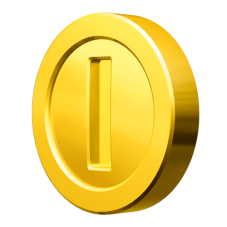 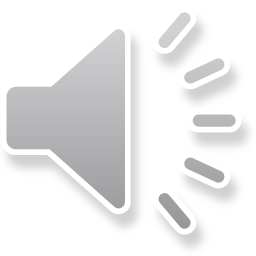 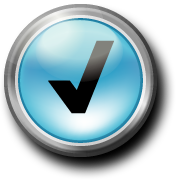 What word does not belong?
Science	Math
P.E.		Forest
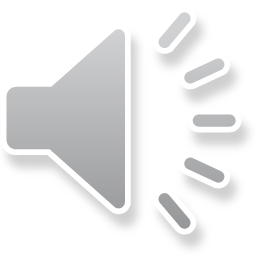 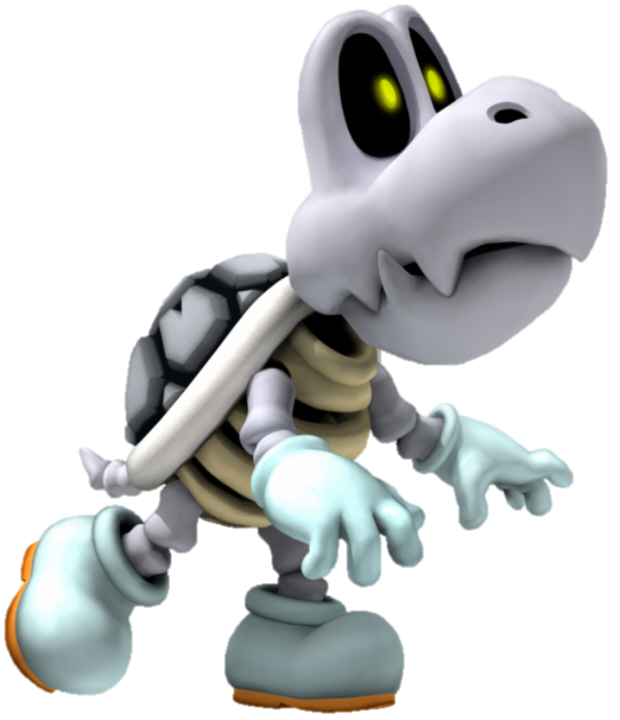 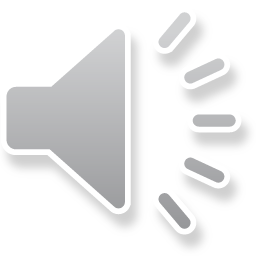 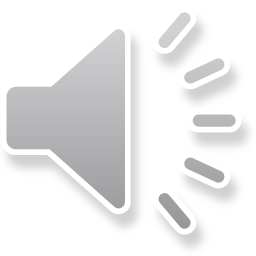 Level 11 – Enemy 4
You got 1 coin!
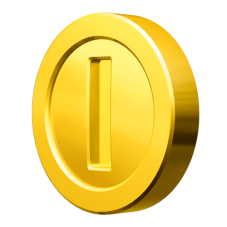 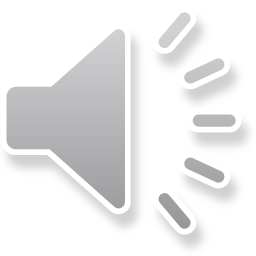 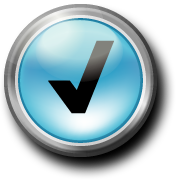 What word does not belong?
Sumo      Basketball
Karate	    Judo
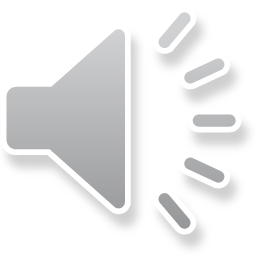 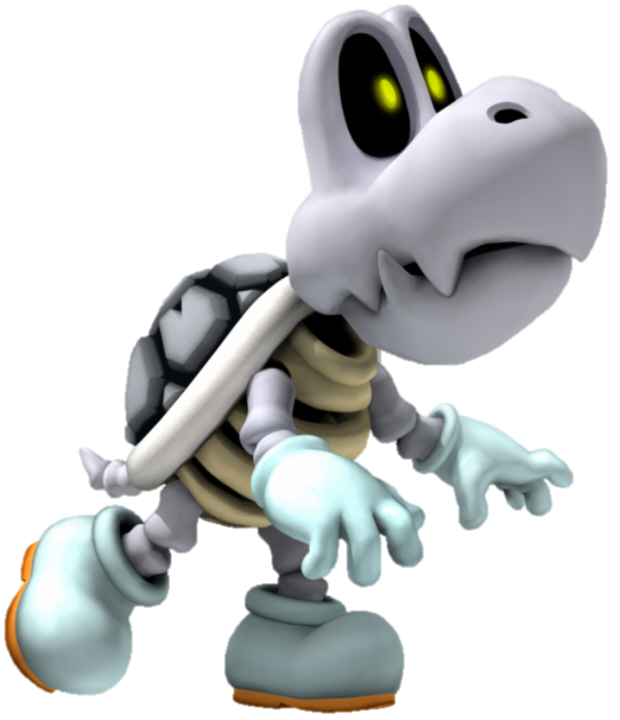 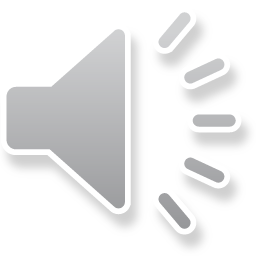 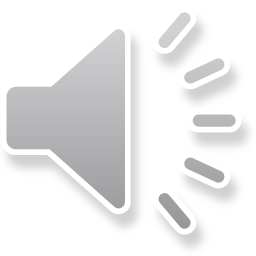 Level 11 – Enemy 5
You got 1 coin!
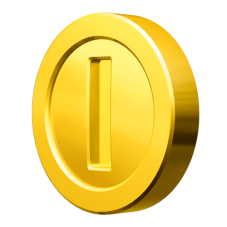 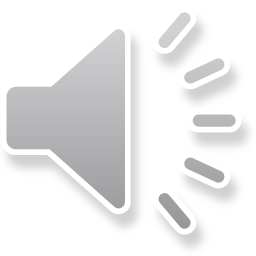 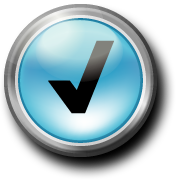 What word does not belong?
Pants		Shirt
Magazine	Socks
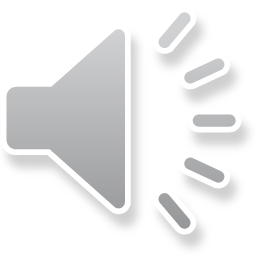 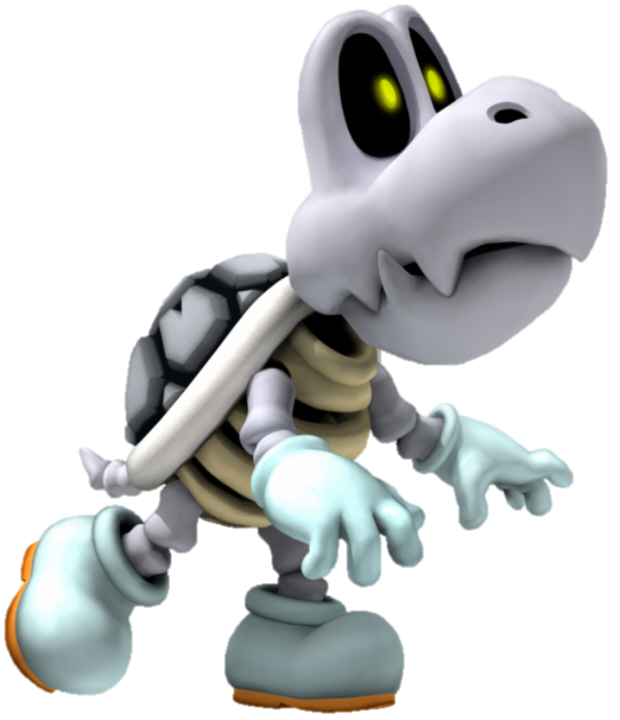 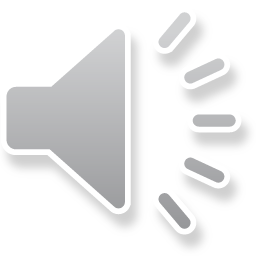 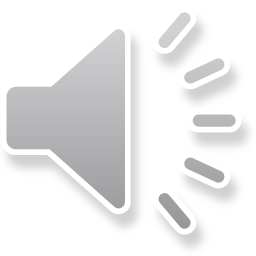 Level 11 – Enemy 6
You got 1 coin!
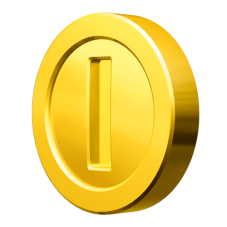 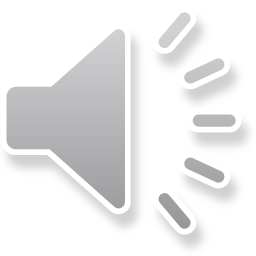 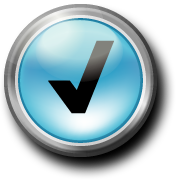 What word does not belong?
Kitchen	Tree
Flower	Grass
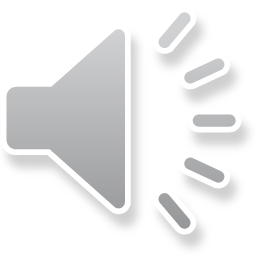 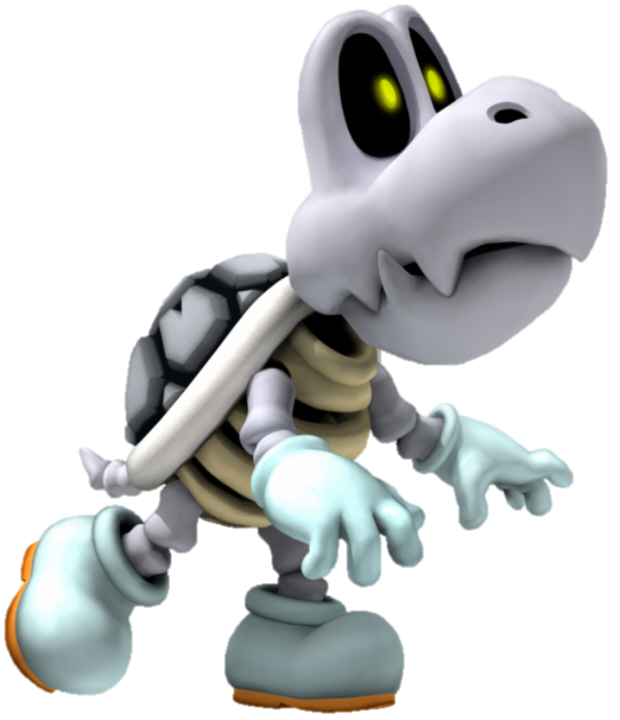 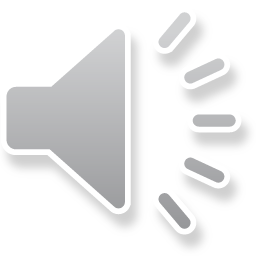 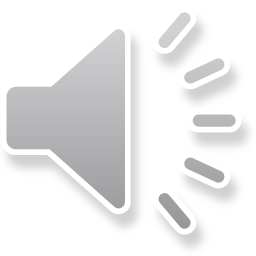 Level 11 – Enemy 7
You got 1 coin!
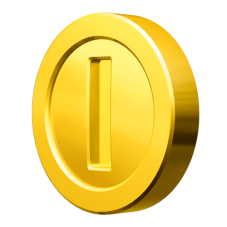 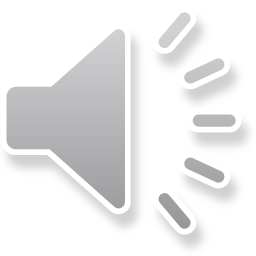 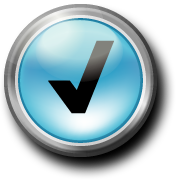 What word does not belong?
Strawberry	Grape
Cherry	Potato
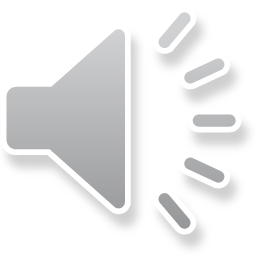 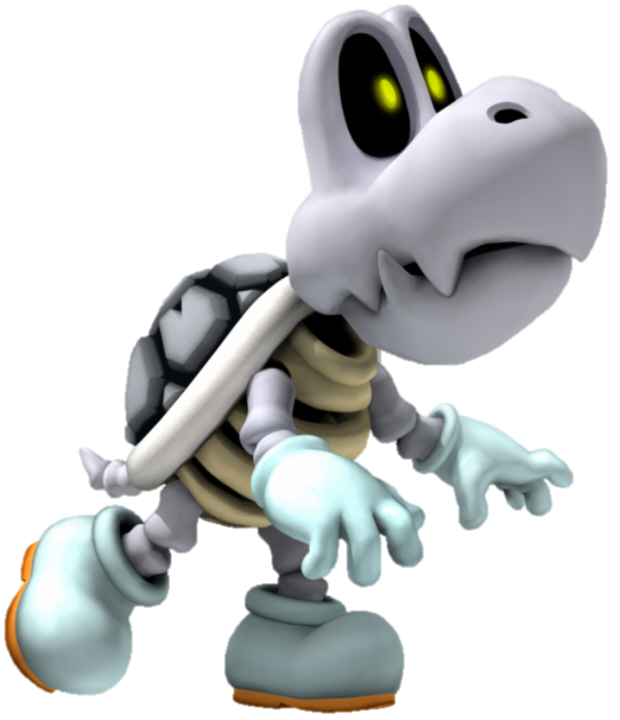 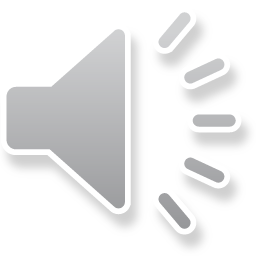 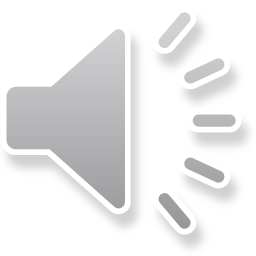 Level 11 – Enemy 8
You got 1 coin!
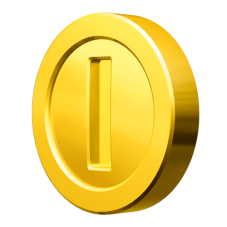 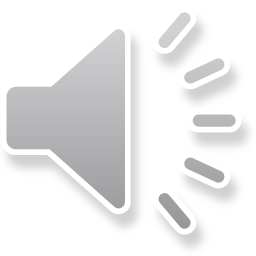 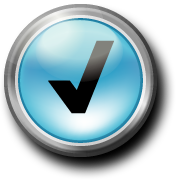 What word does not belong?
Halloween	March
February	July
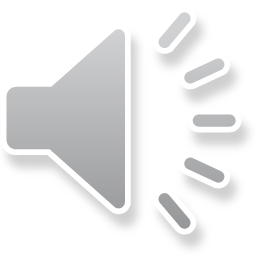 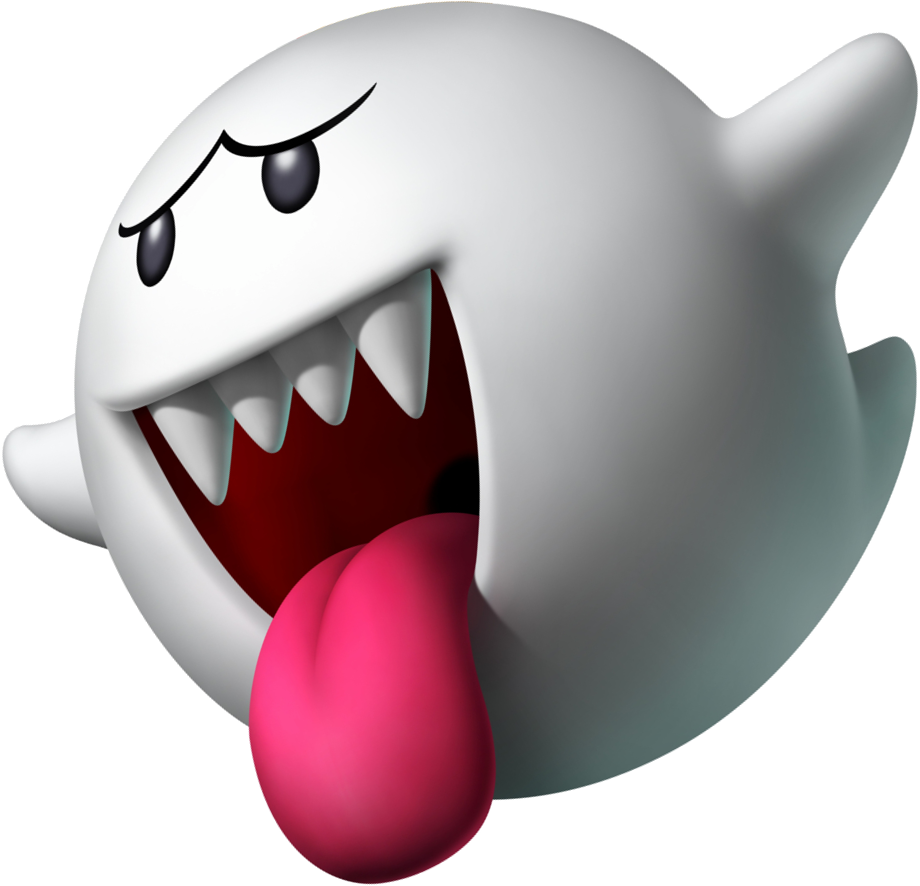 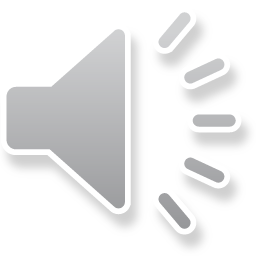 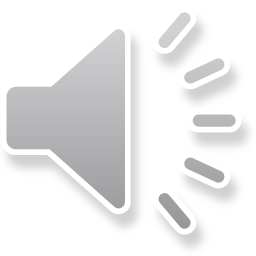 Level 12 – Enemy 1
You got 1 coin!
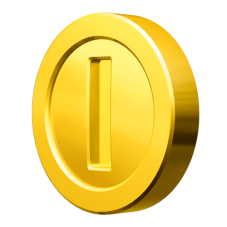 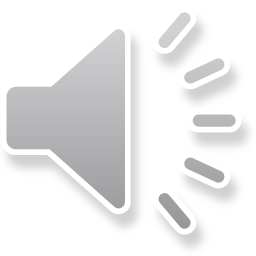 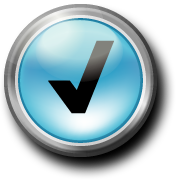 What word does not belong?
Study		Drive
Read		Desk
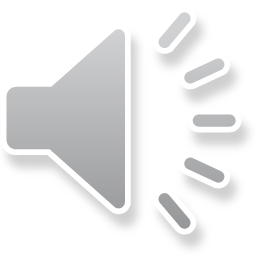 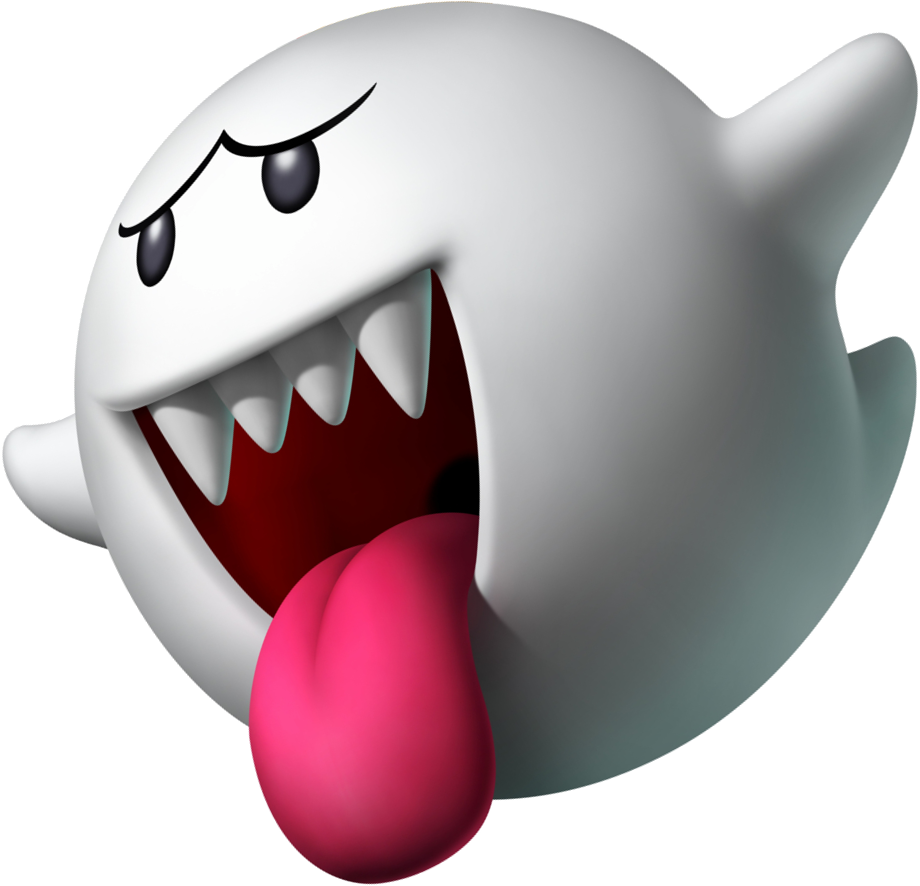 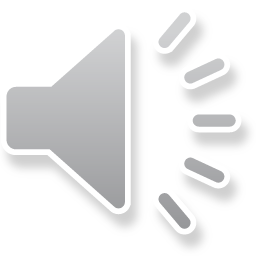 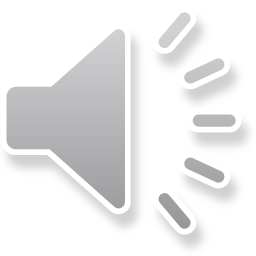 Level 12 – Enemy 2
You got 1 coin!
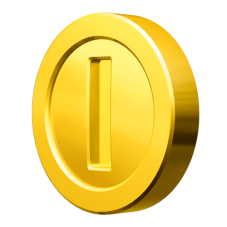 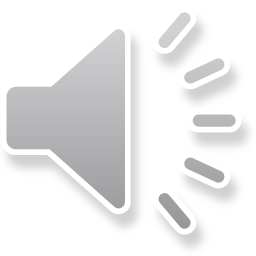 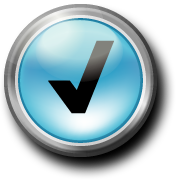 What word does not belong?
Ireland	New York
Canada	India
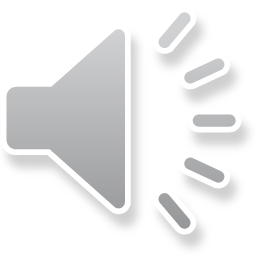 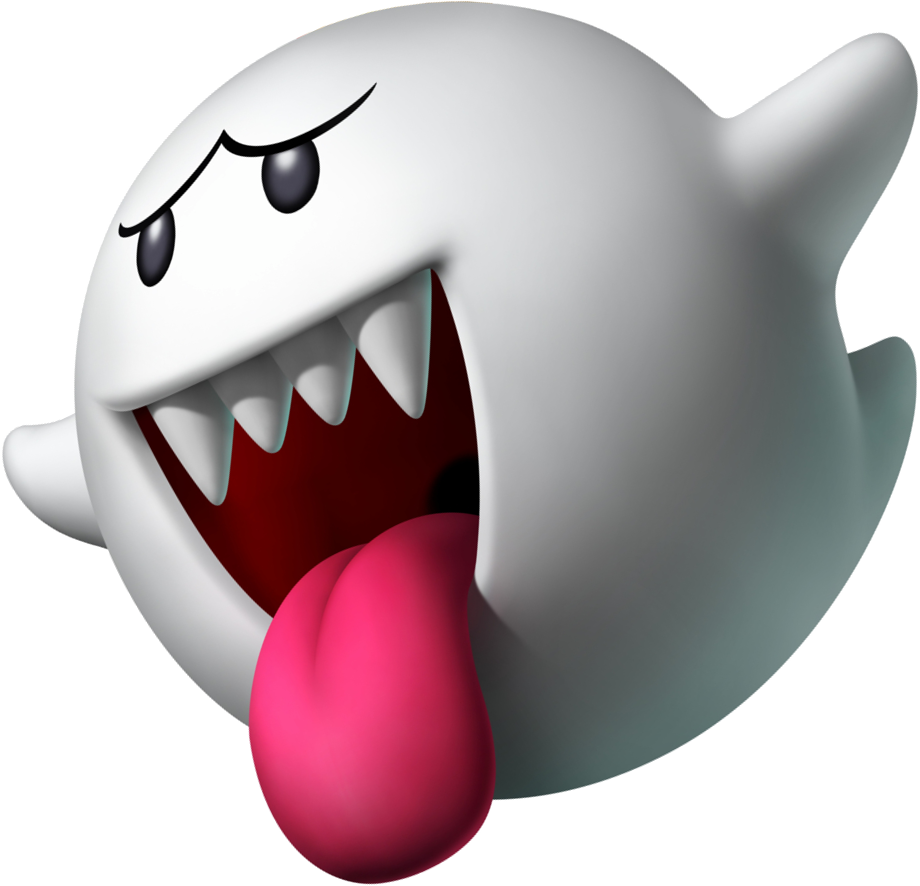 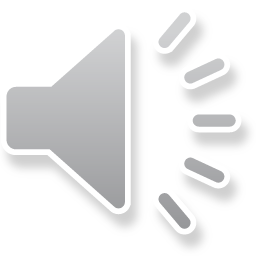 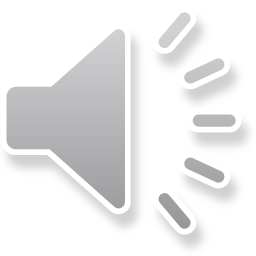 Level 12 – Enemy 3
You got 1 coin!
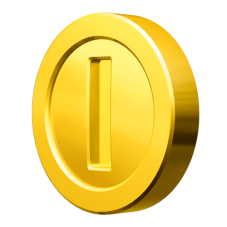 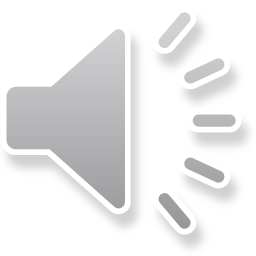 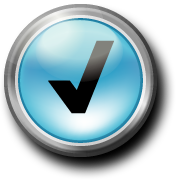 What word does not belong?
Eyes		Nose
Feet		Mouth
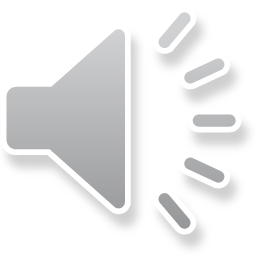 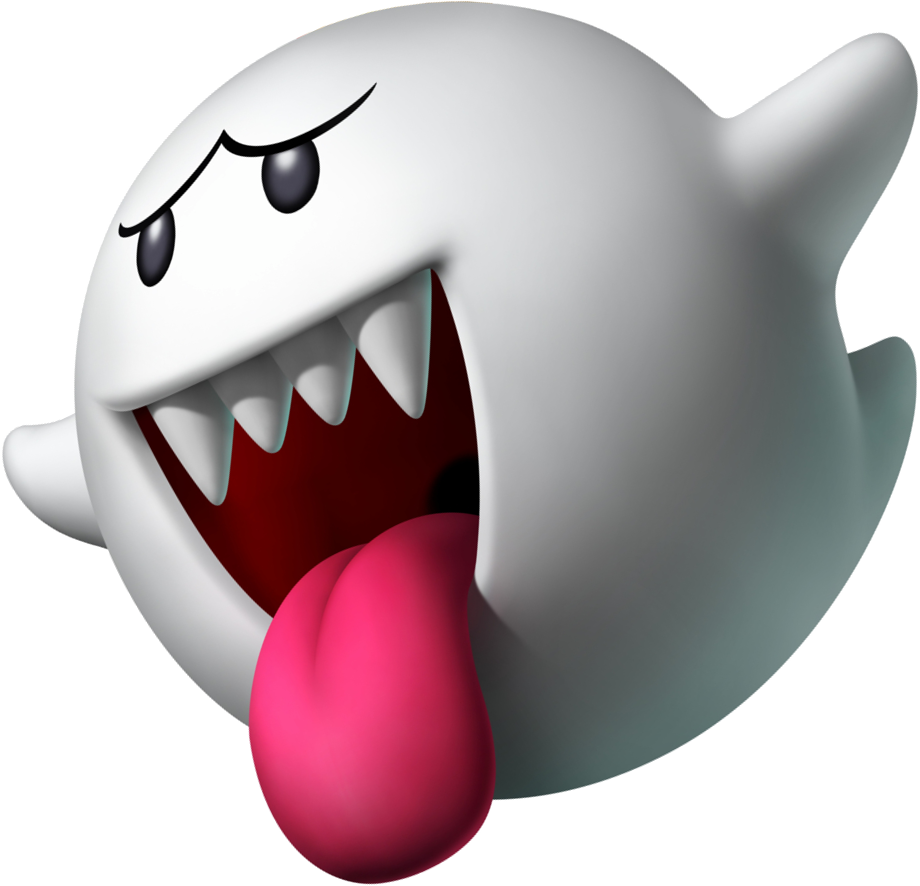 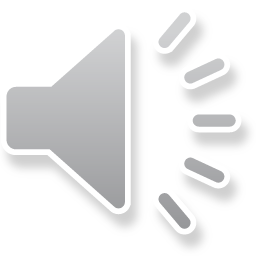 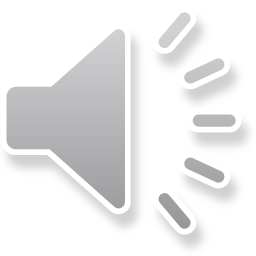 Level 12 – Enemy 4
You got 1 coin!
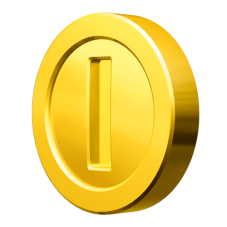 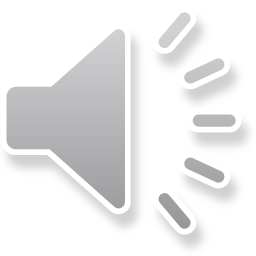 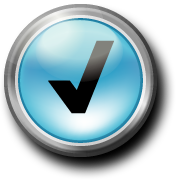 What word does not belong?
Chair		Car
Bicycle	Truck
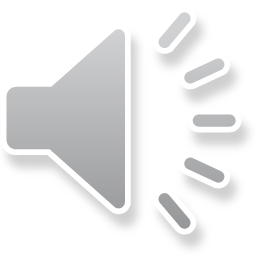 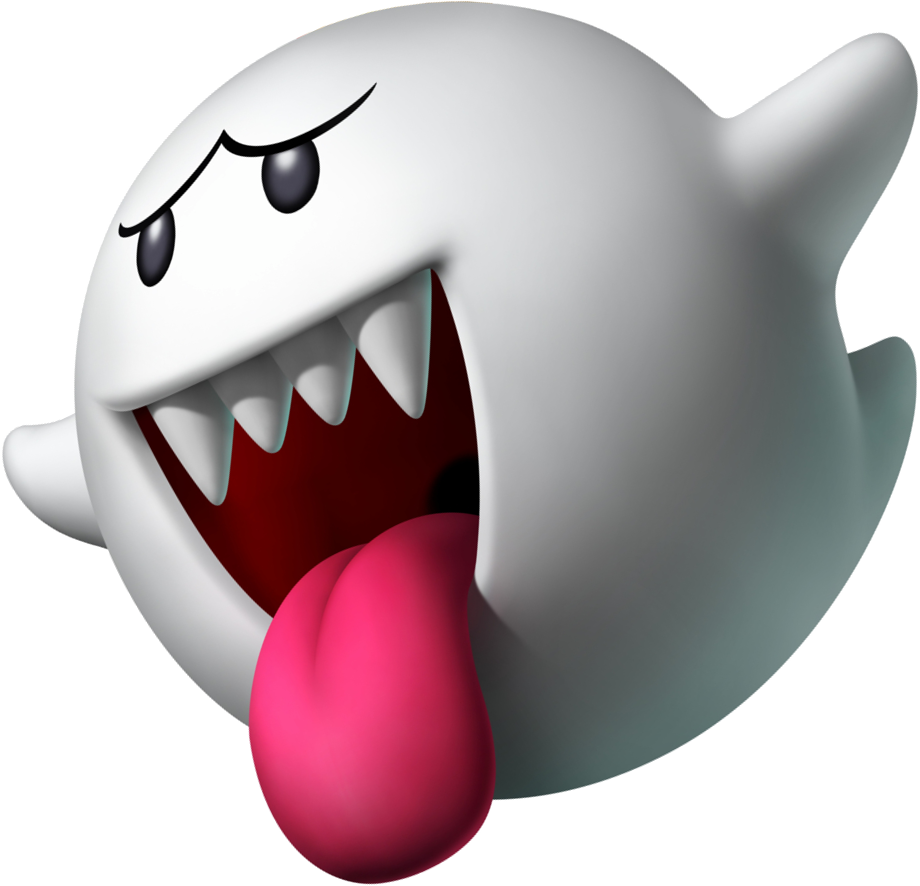 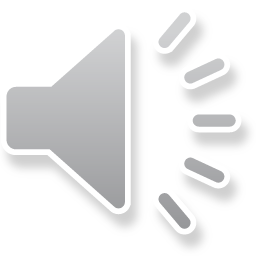 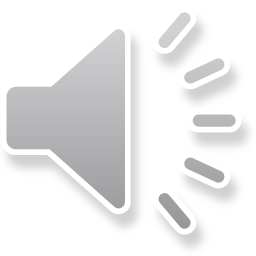 Level 12 – Enemy 5
You got 1 coin!
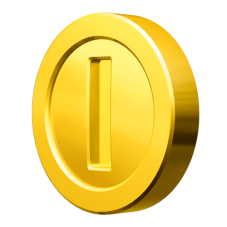 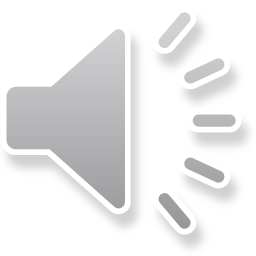 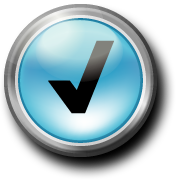 What word does not belong?
Soup		Coffee
Tea	      Ice cream
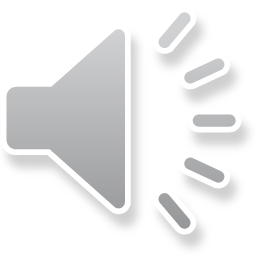 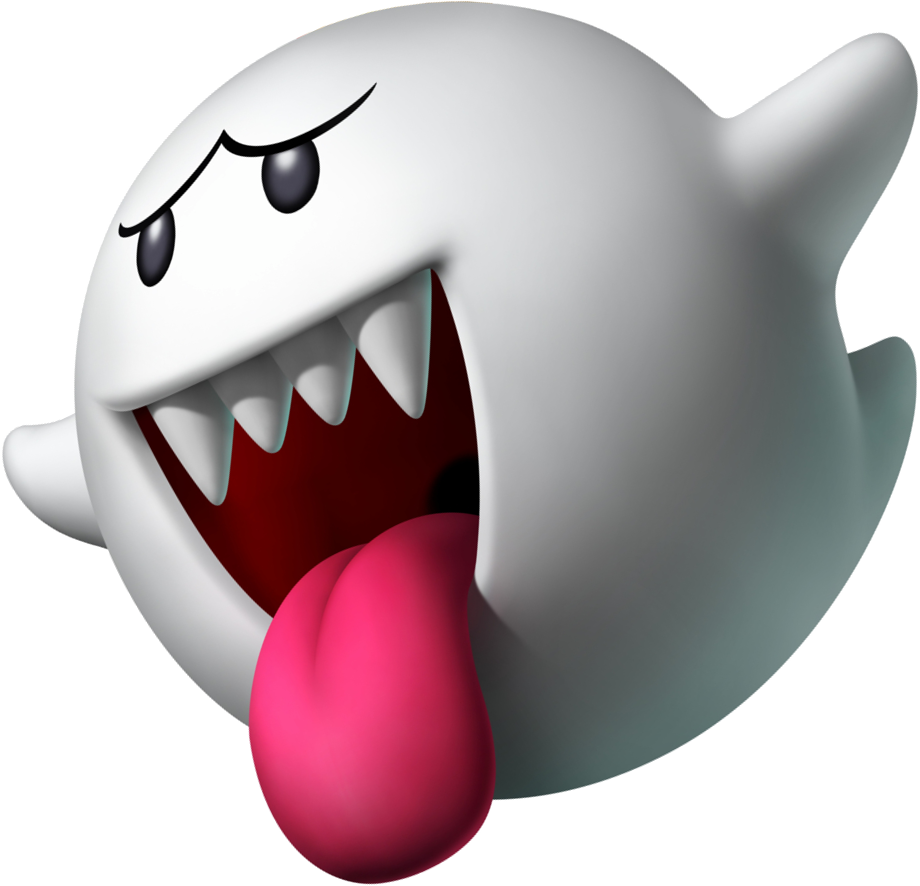 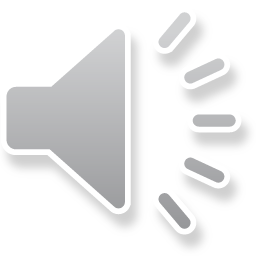 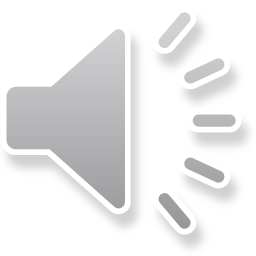 Level 12 – Enemy 6
You got 1 coin!
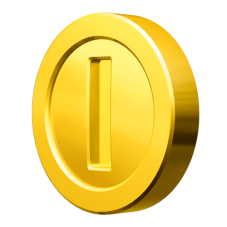 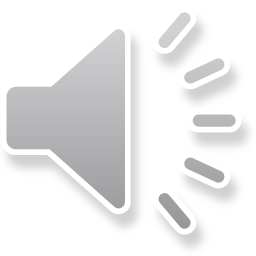 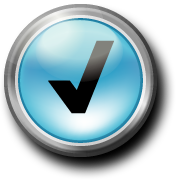 What animal is smaller than a dog?
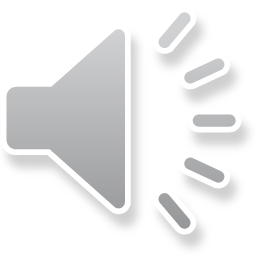 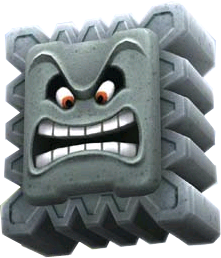 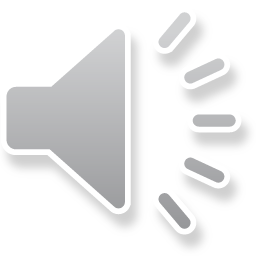 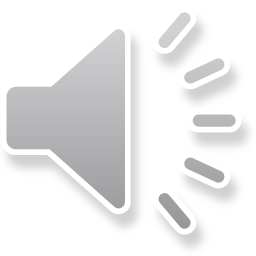 Level 12 – Enemy 7
You got 1 coin!
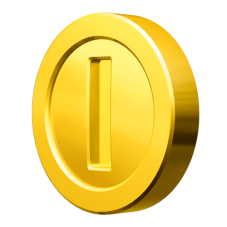 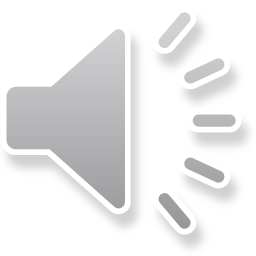 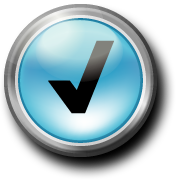 What country has more people than Japan?
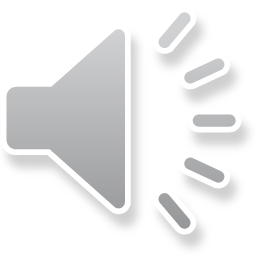 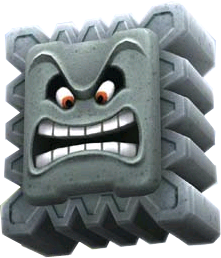 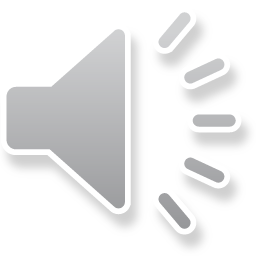 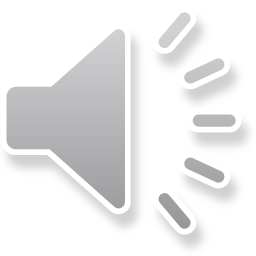 Level 12 – Enemy 8
You got 1 coin!
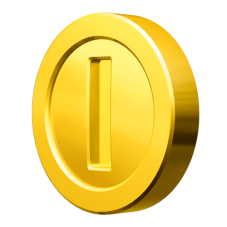 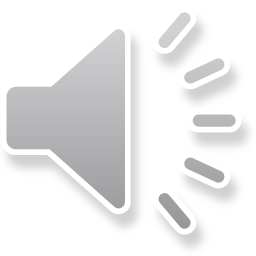 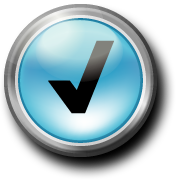 What country is bigger than Canada?
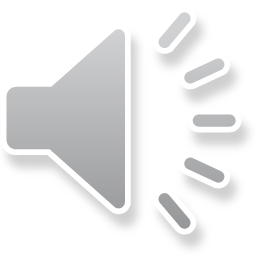 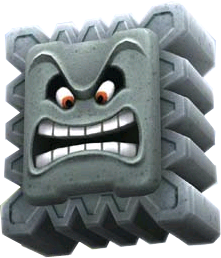 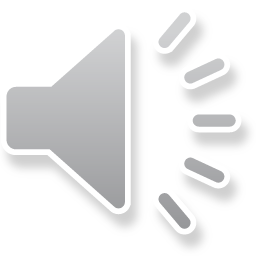 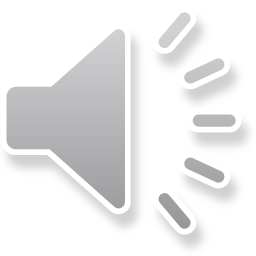 Level 12 – Enemy 9
You got 1 coin!
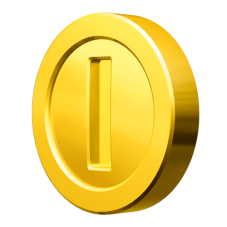 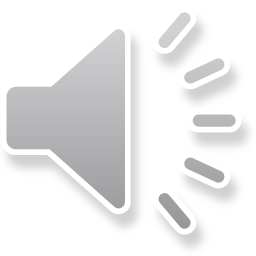 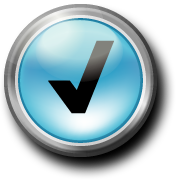 What tower is taller than Tokyo Tower?
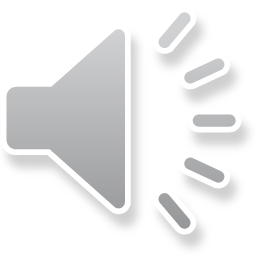 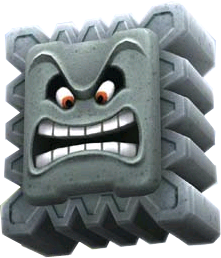 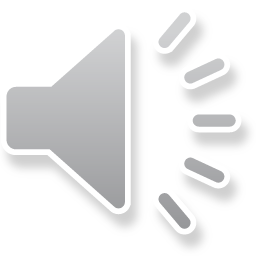 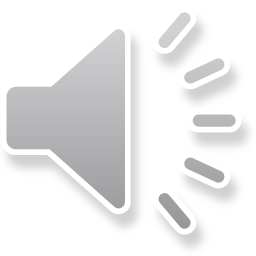 Level 12 – Enemy 10
You got 1 coin!
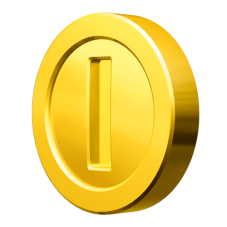 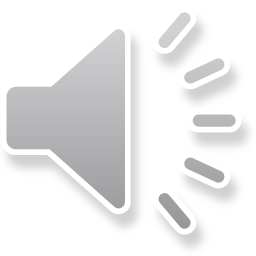 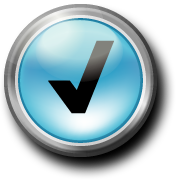 What anime character is cuter than Doraemon?
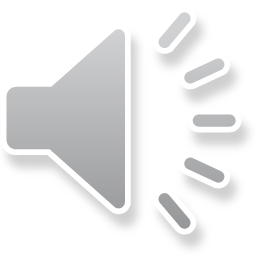 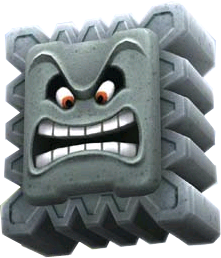 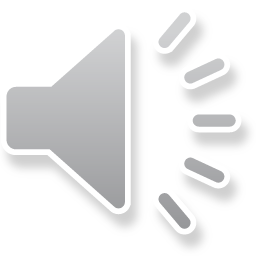 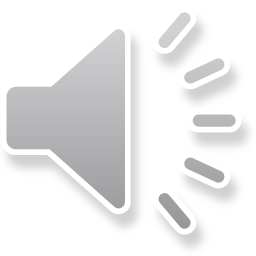 Level 12 – Enemy 11
You got 1 coin!
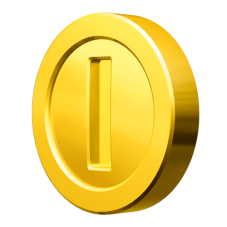 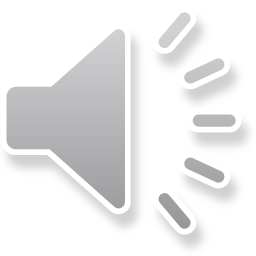 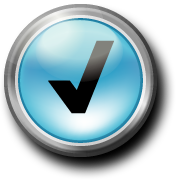 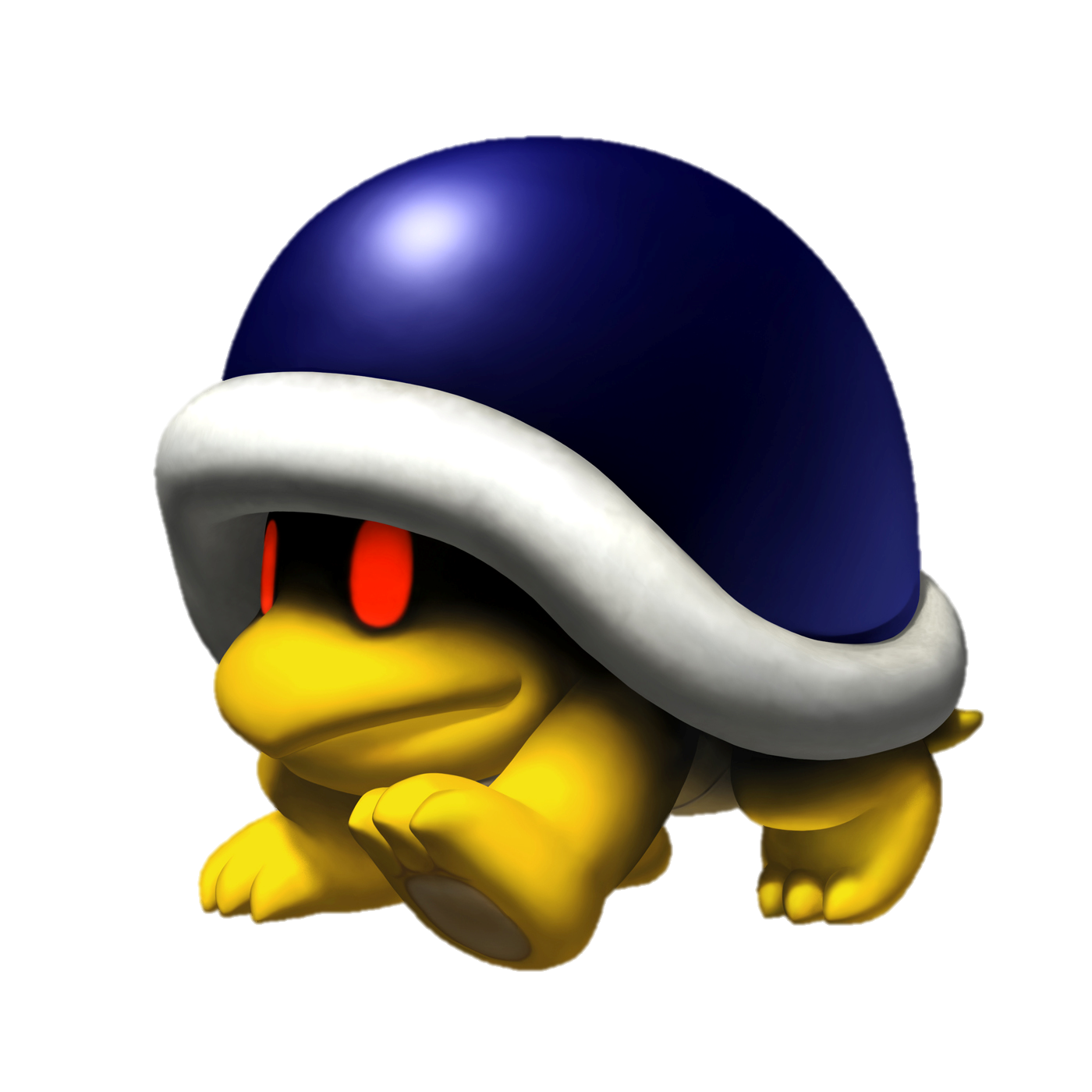 What animal is shorter than a giraffe?
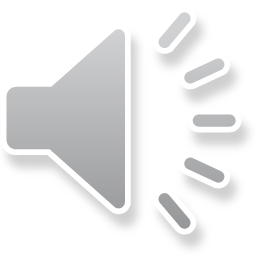 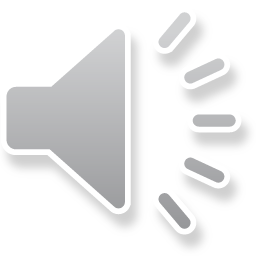 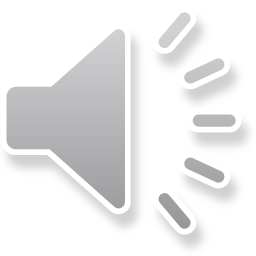 Level 13 – Enemy 1
You got 1 coin!
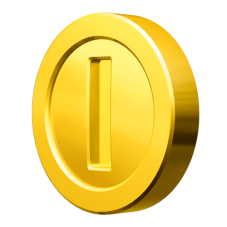 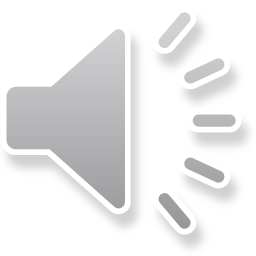 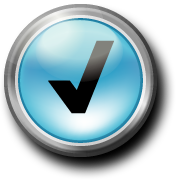 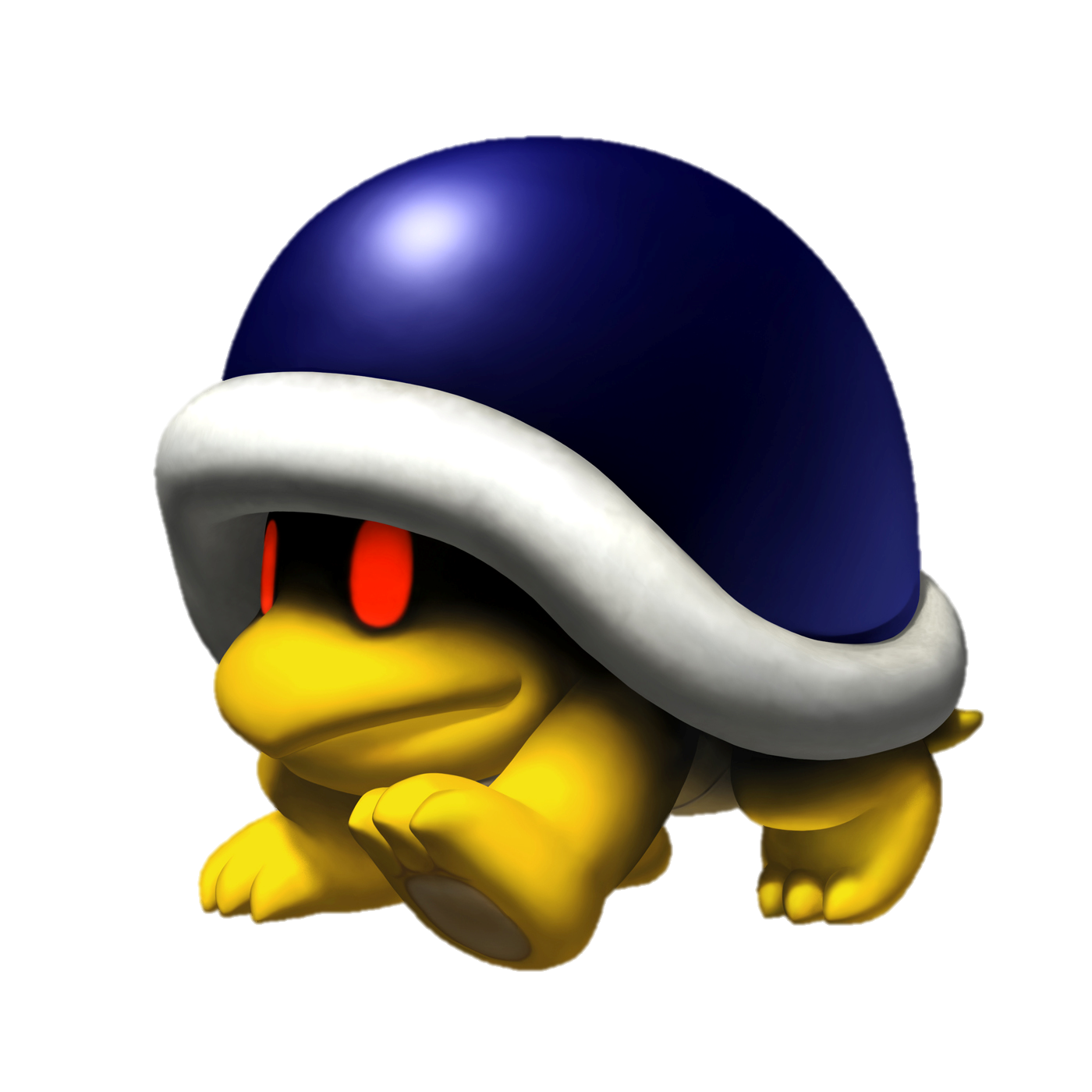 What prefecture is smaller than Akita?
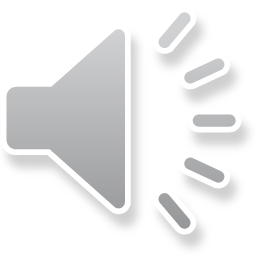 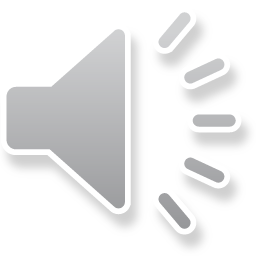 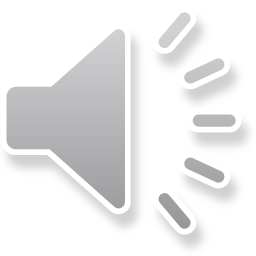 Level 13 – Enemy 2
You got 1 coin!
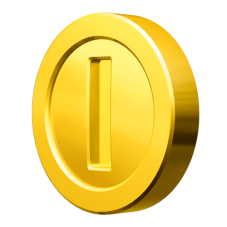 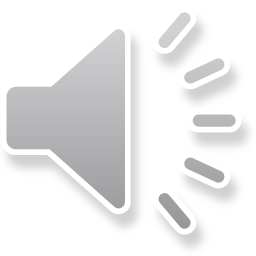 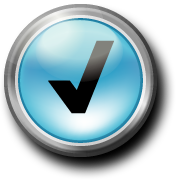 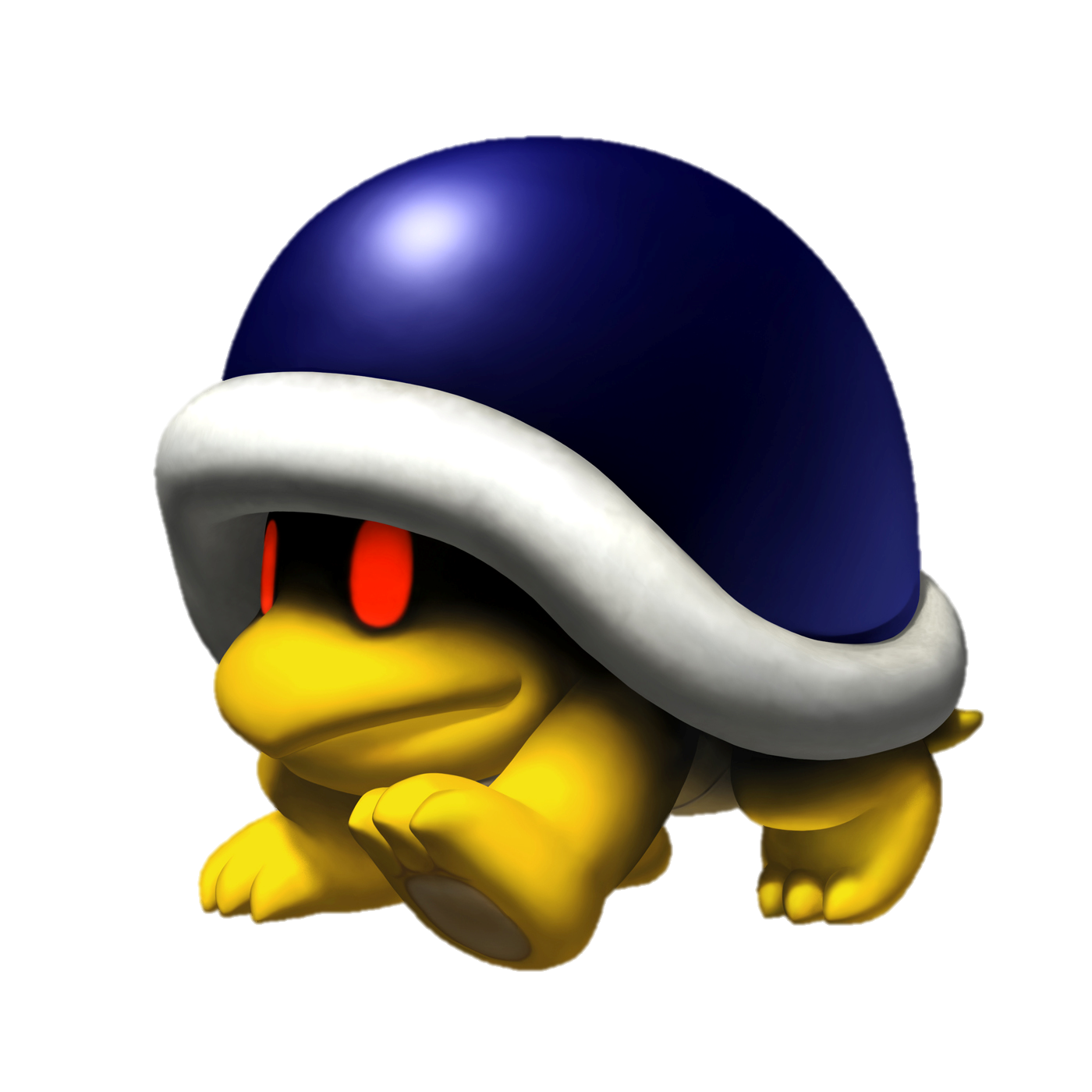 What is faster than a bicycle?
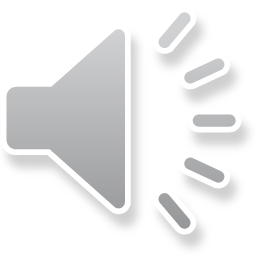 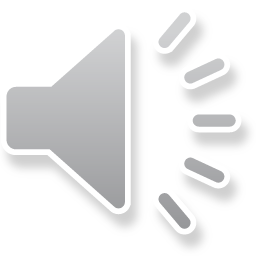 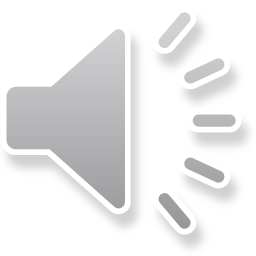 Level 13 – Enemy 3
You got 1 coin!
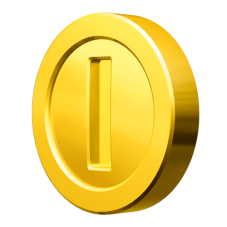 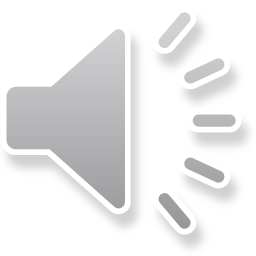 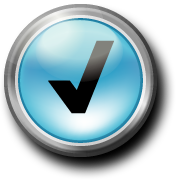 How many hours are in a day?
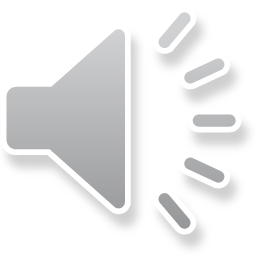 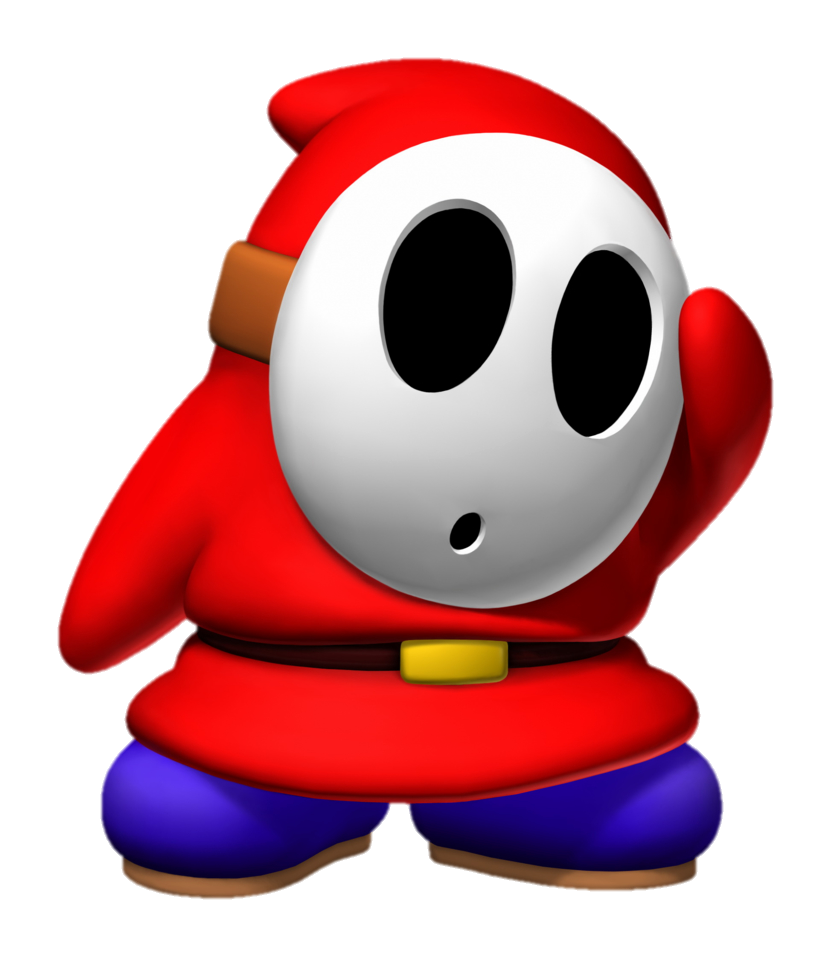 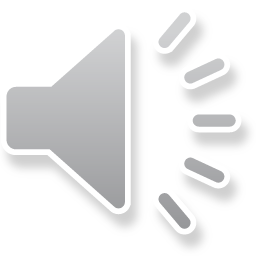 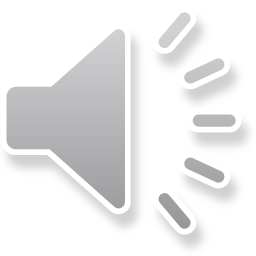 Level 13 – Enemy 4
You got 1 coin!
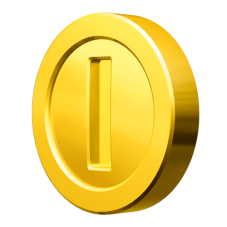 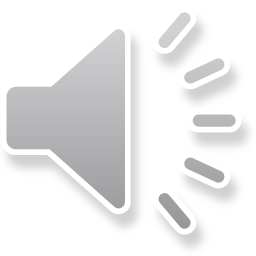 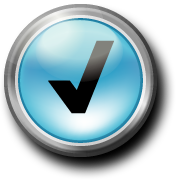 How many days are in a year?
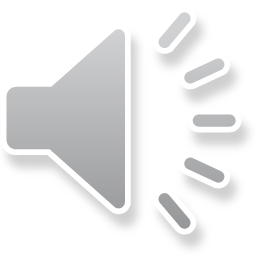 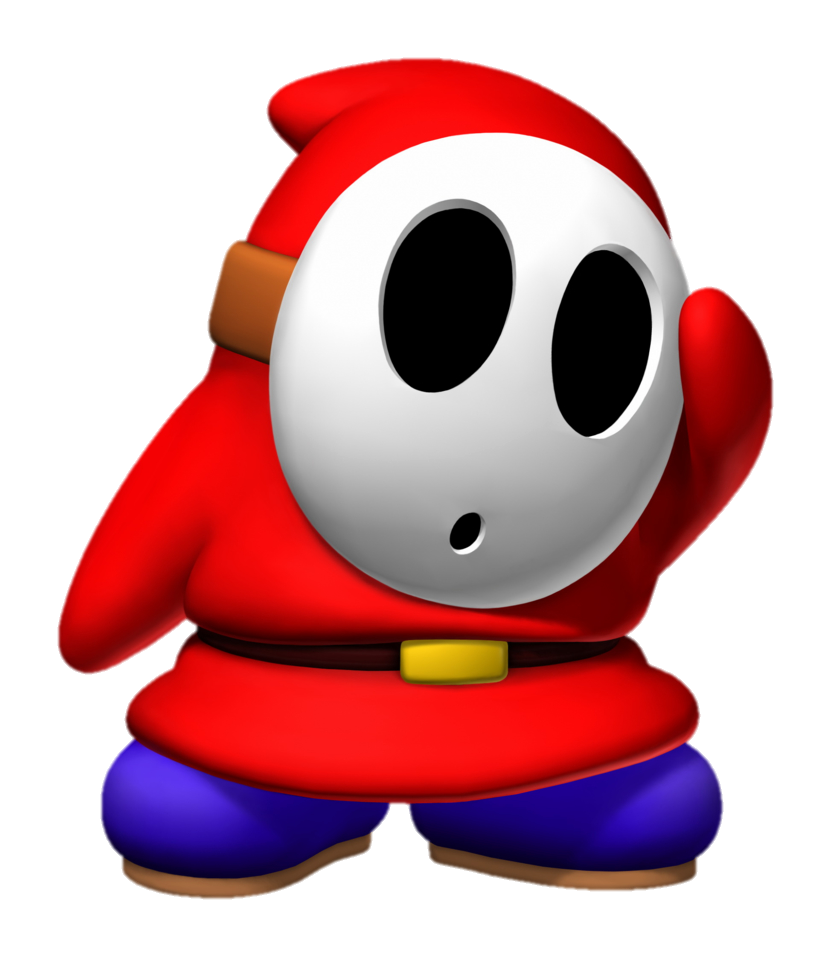 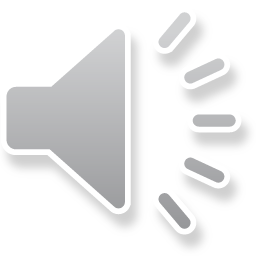 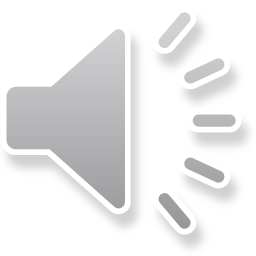 Level 13 – Enemy 5
You got 1 coin!
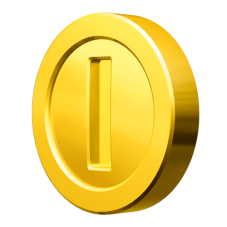 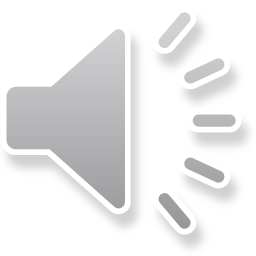 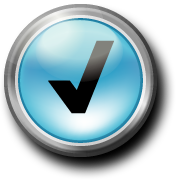 How many books are on your desk?
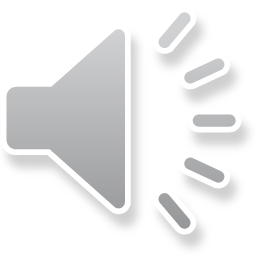 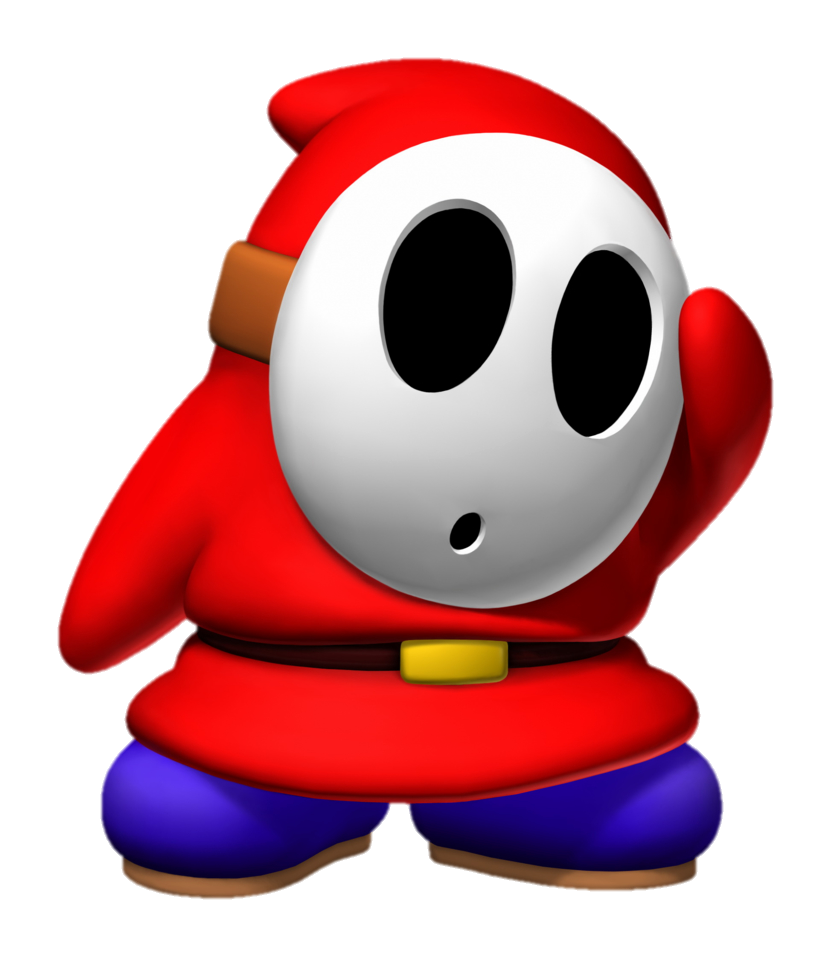 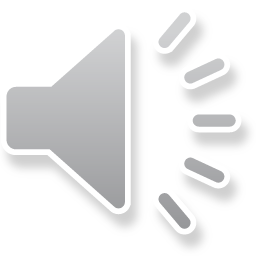 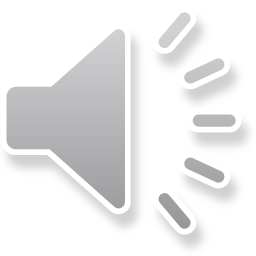 Level 13 – Enemy 6
You got 1 coin!
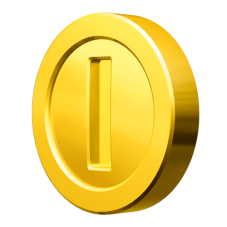 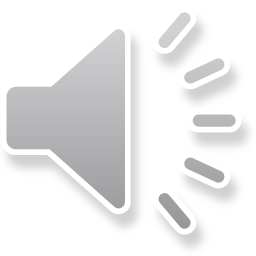 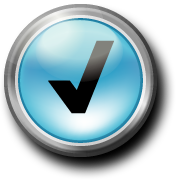 How many years have you been studying English?
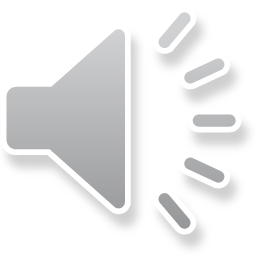 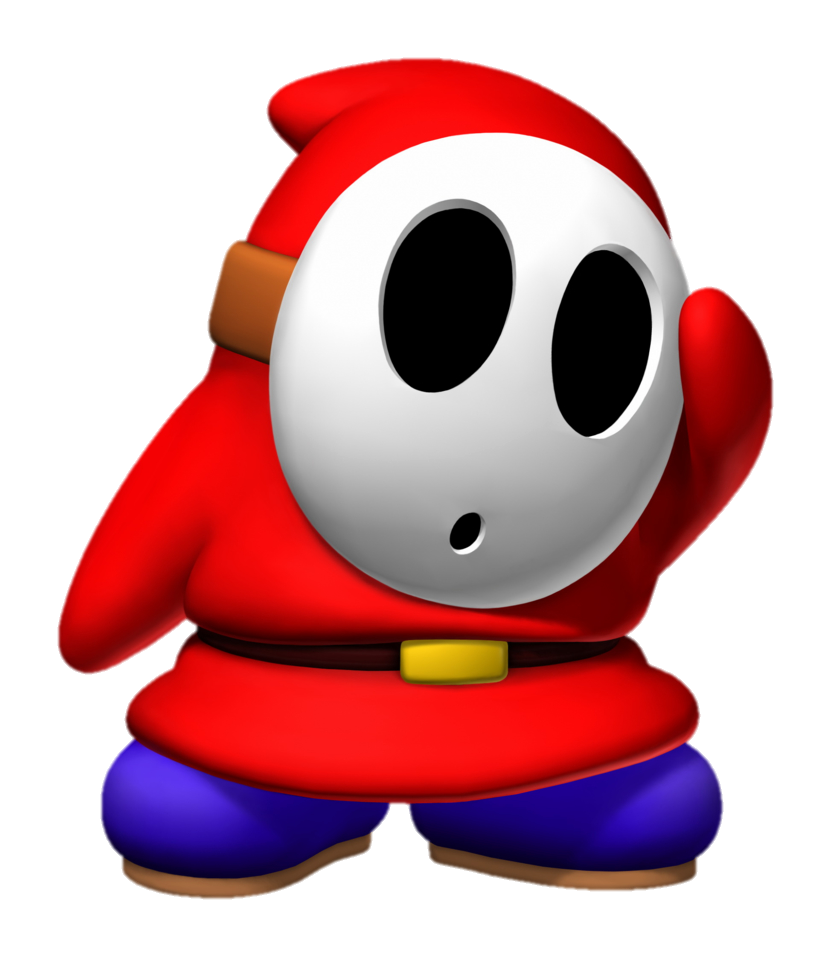 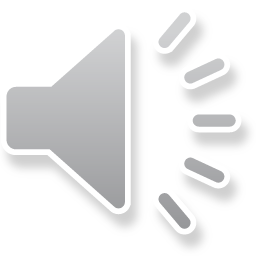 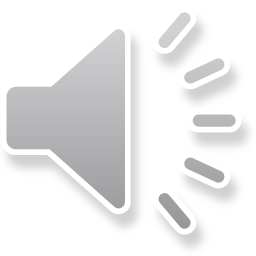 Level 13 – Enemy 7
You got 1 coin!
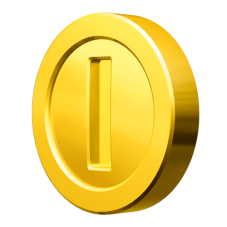 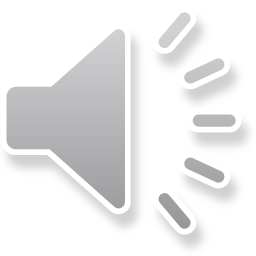 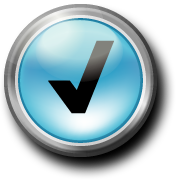 In 3 sentences, tell me about a festival in Akita:

What is it?
When is it?
What can you see and do?
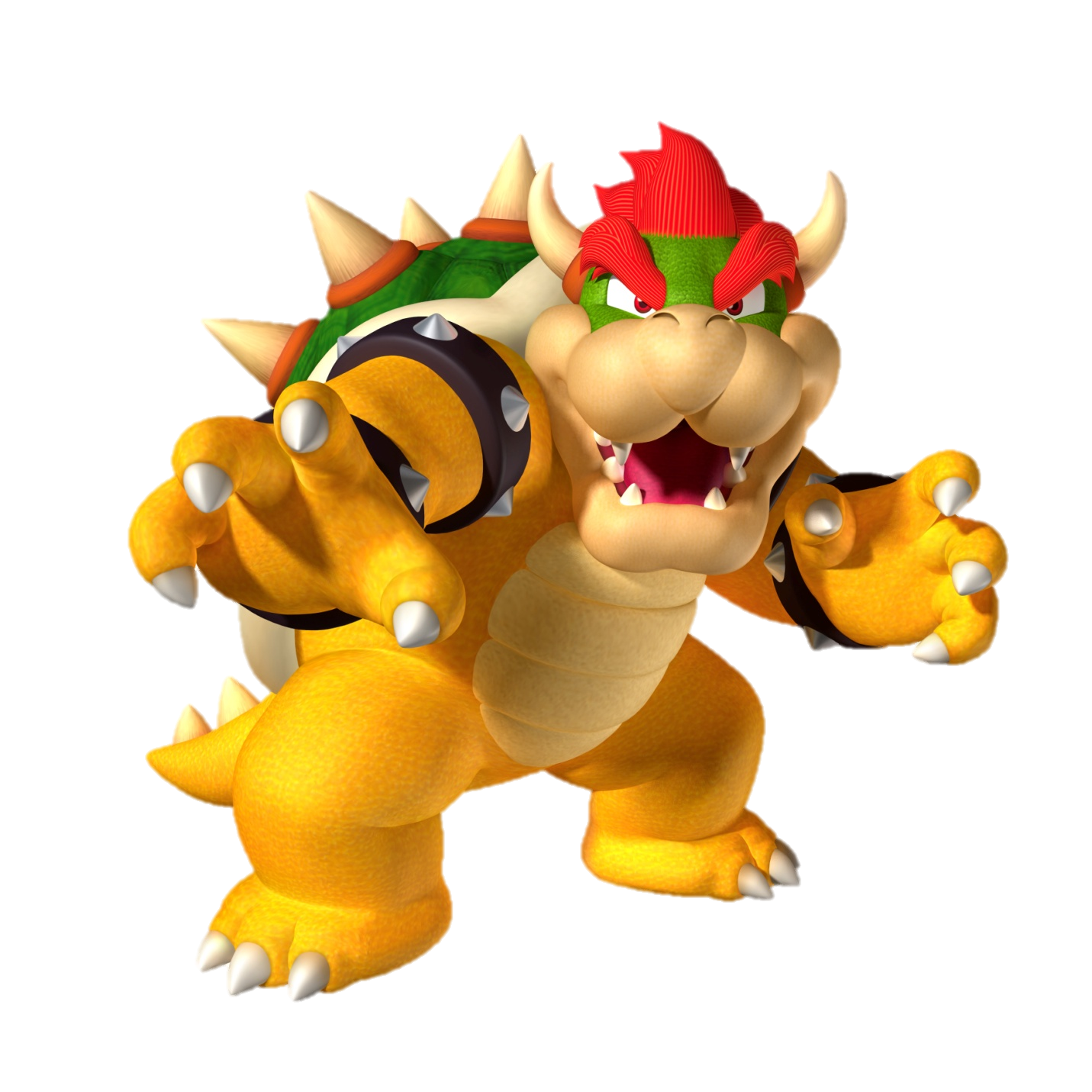 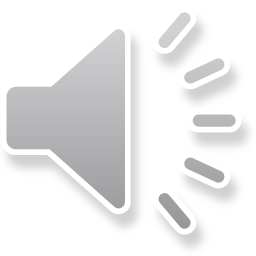 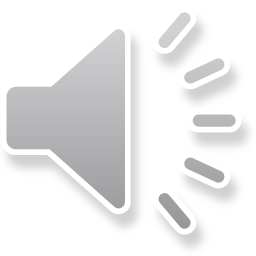 Level 14 - Boss
You got 5 coins!
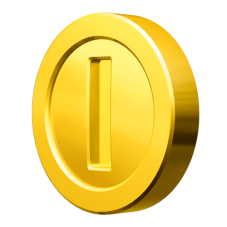 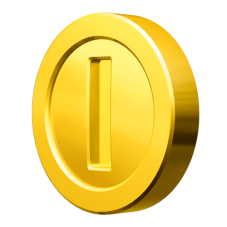 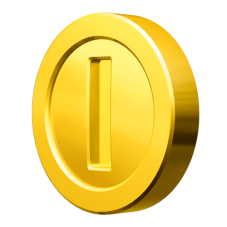 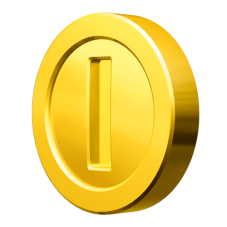 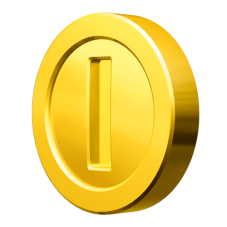 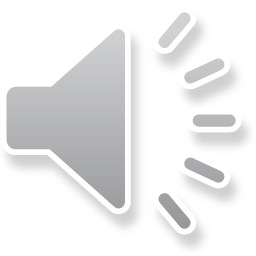 You beat Bowser!
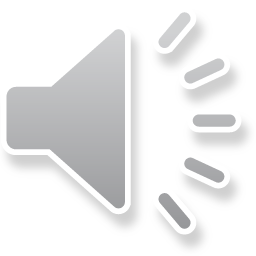 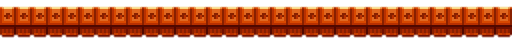 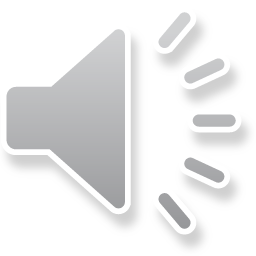 You saved the princess!
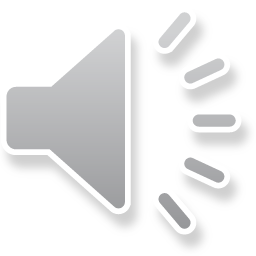 Princess
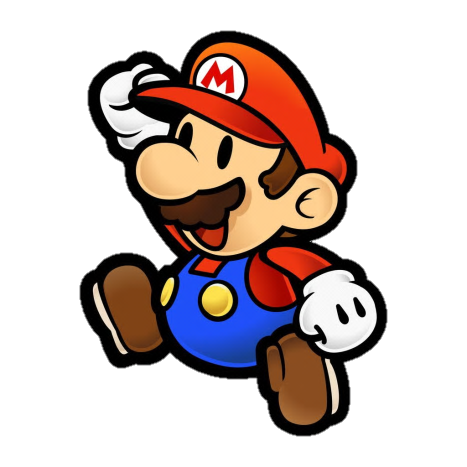 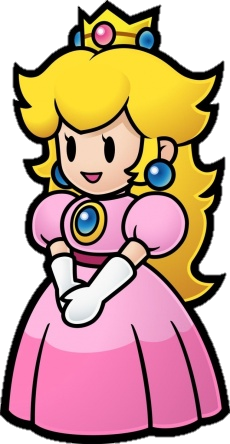 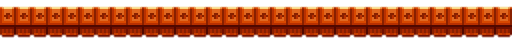 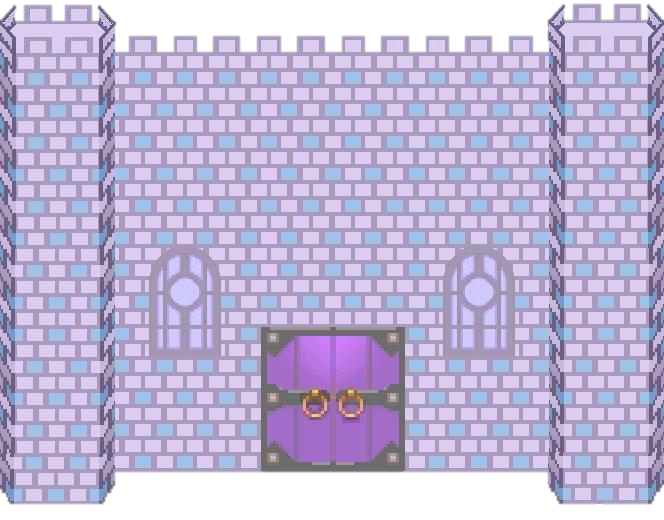 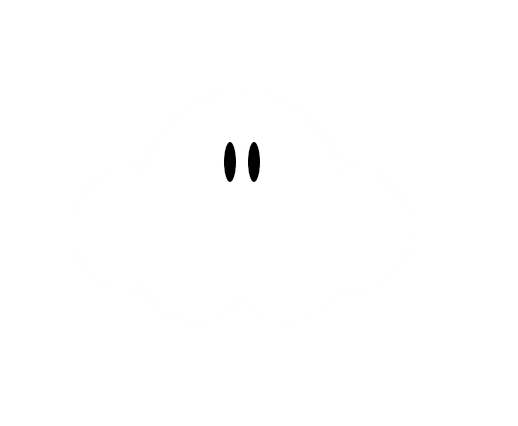 Credits

Images:
www.creativeuncut.com
http://fantendo.wikia.com
http://smtileset.blogspot.com/

Sound Effects and BGM:
www.mfgg.net

February, 2012
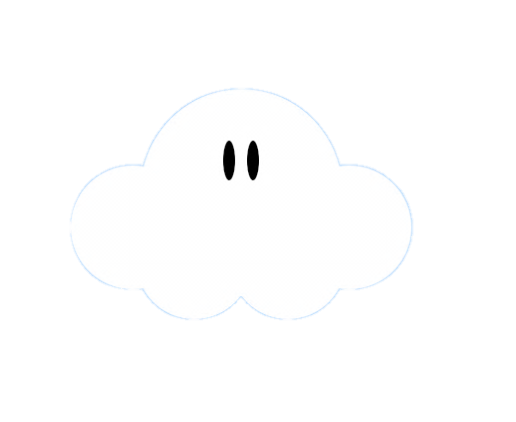 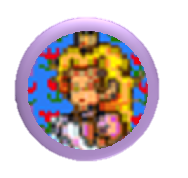 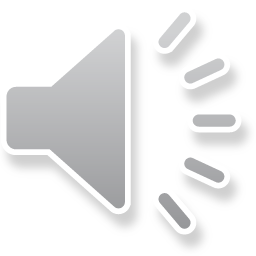 Princess
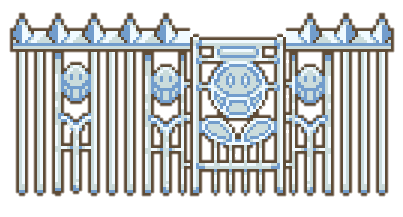 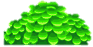 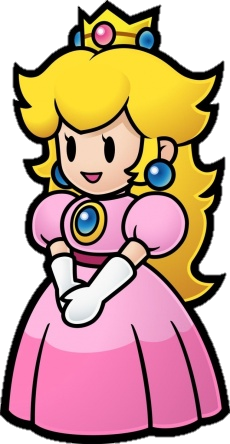 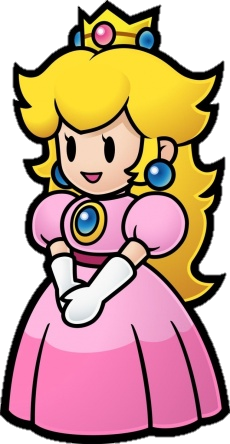 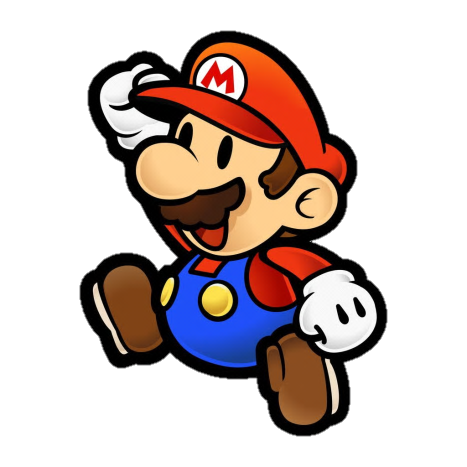